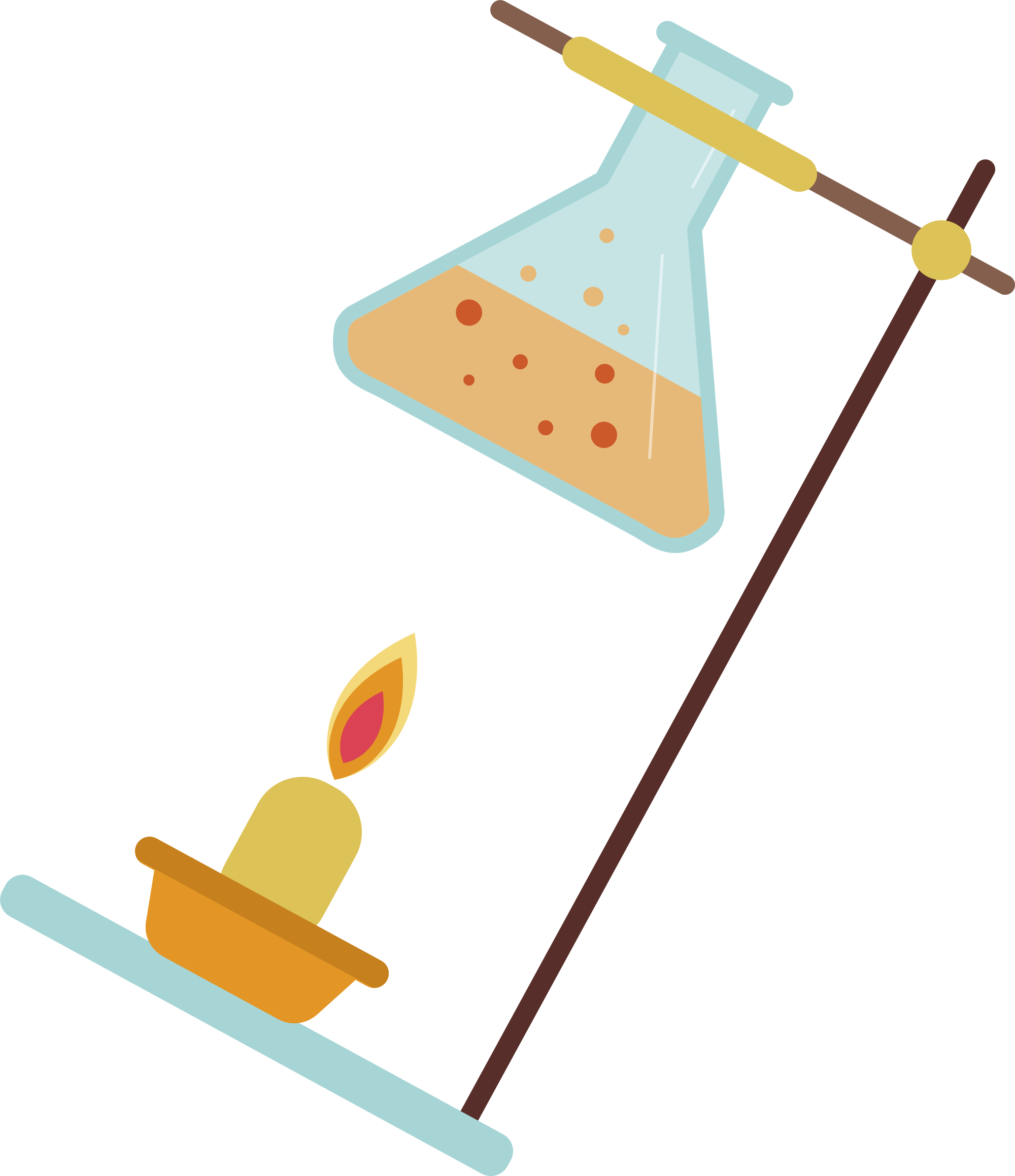 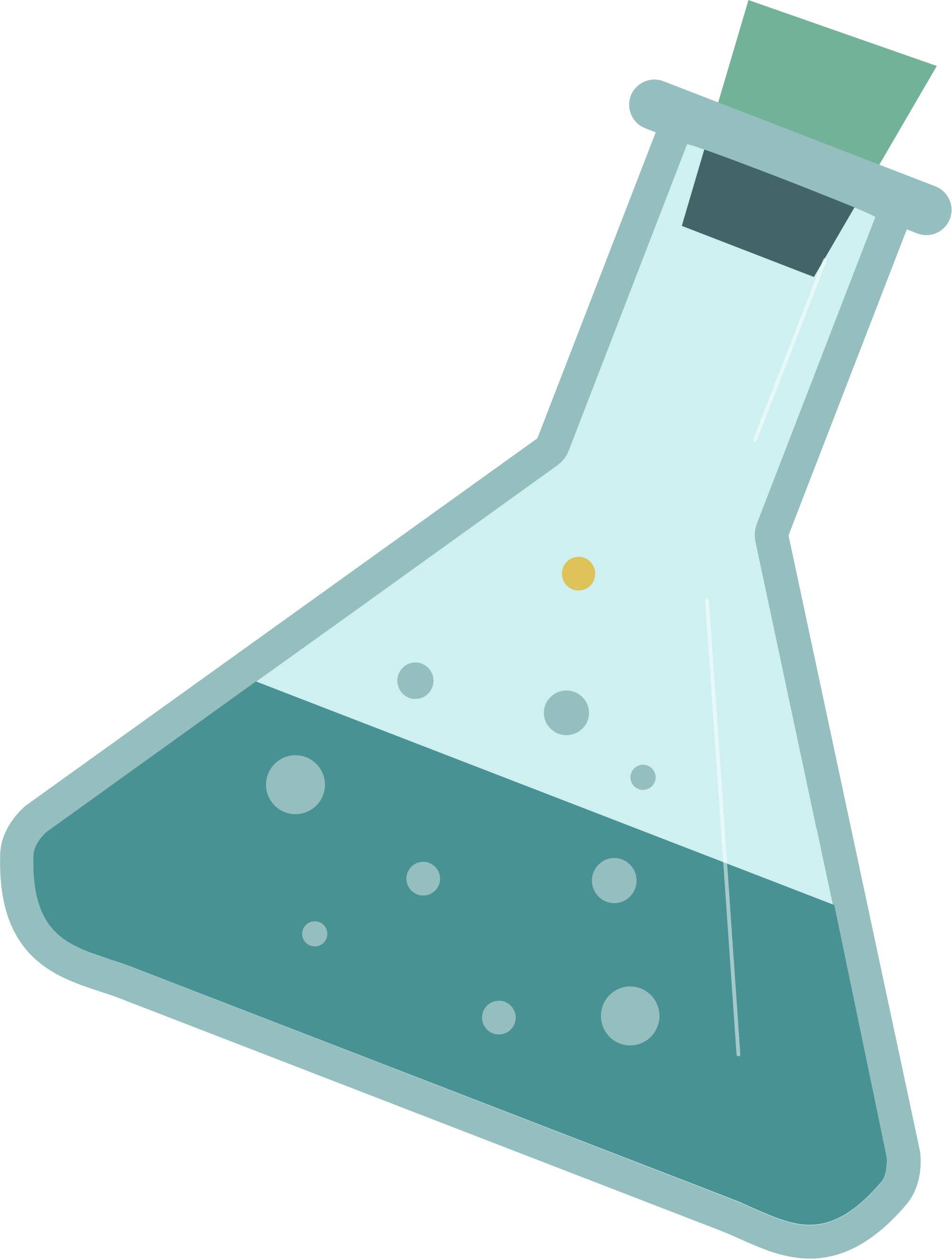 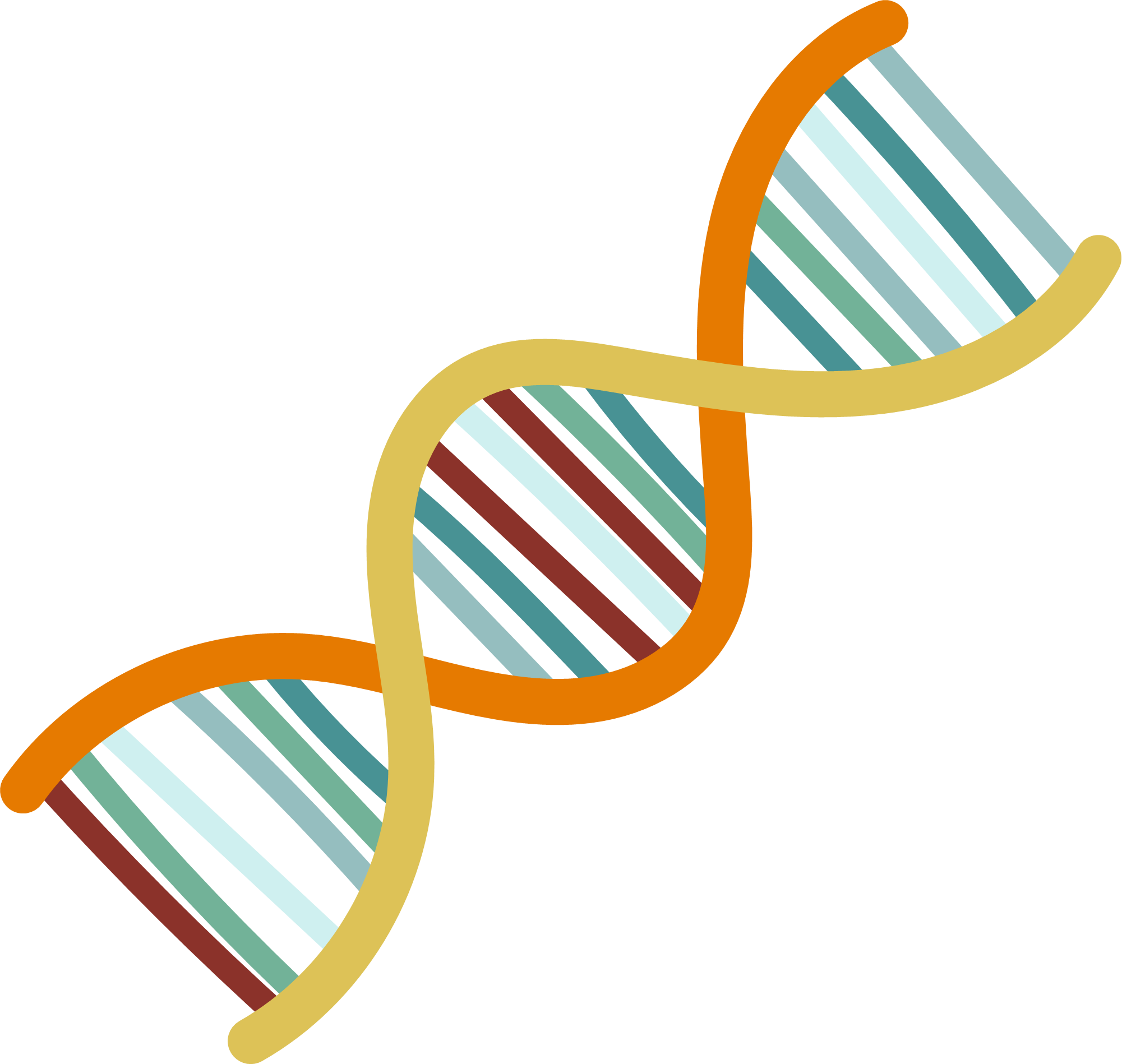 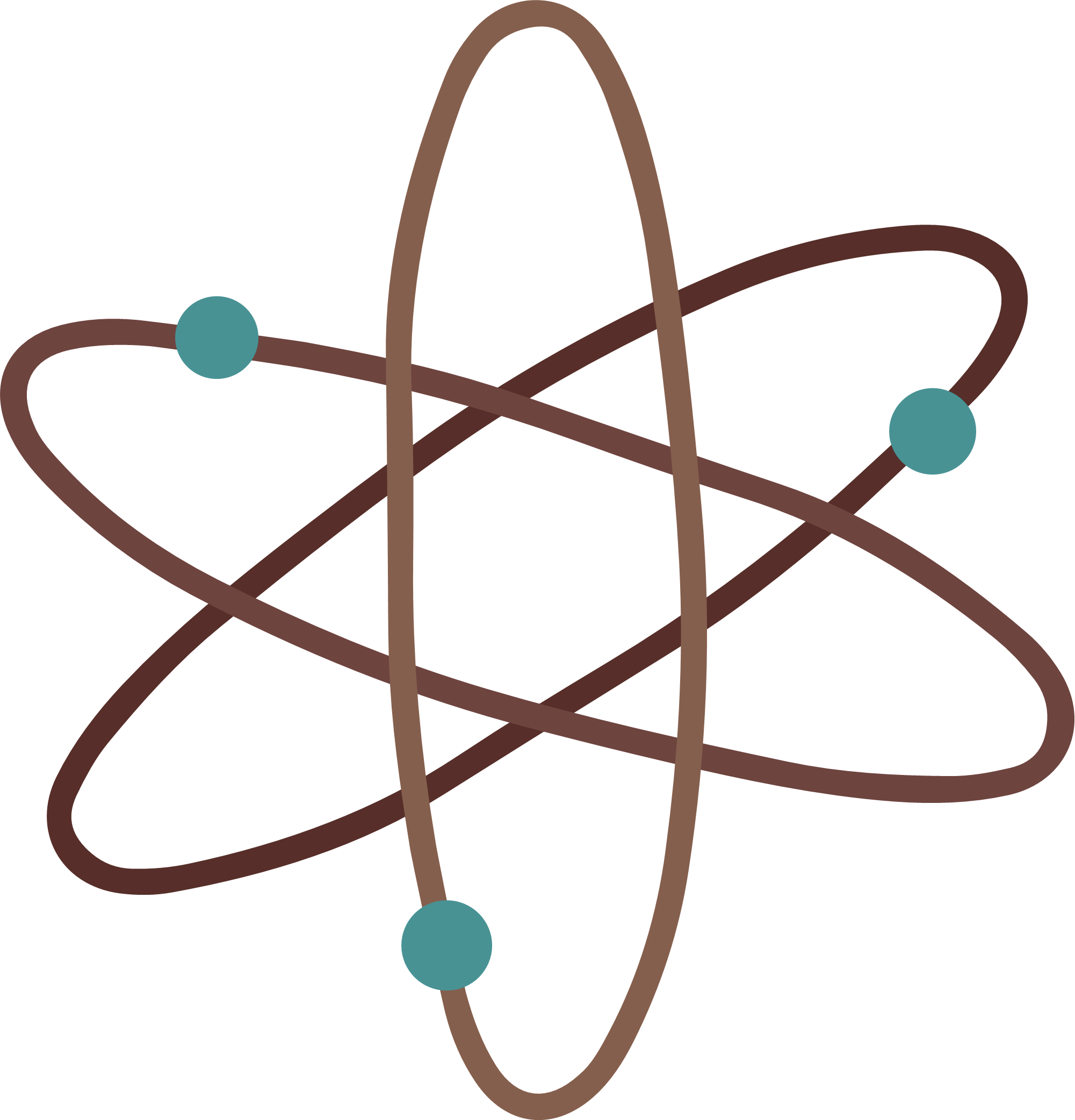 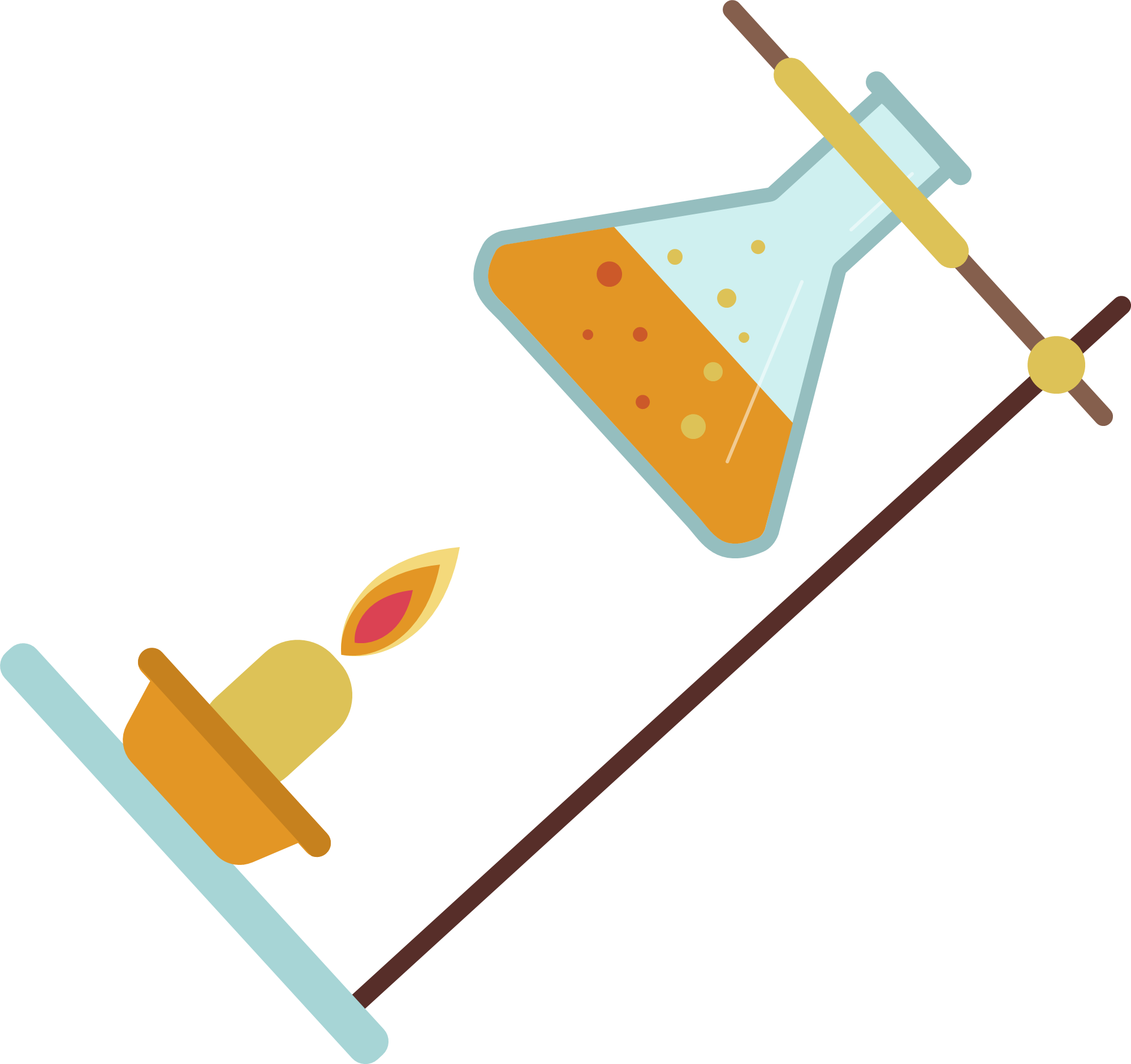 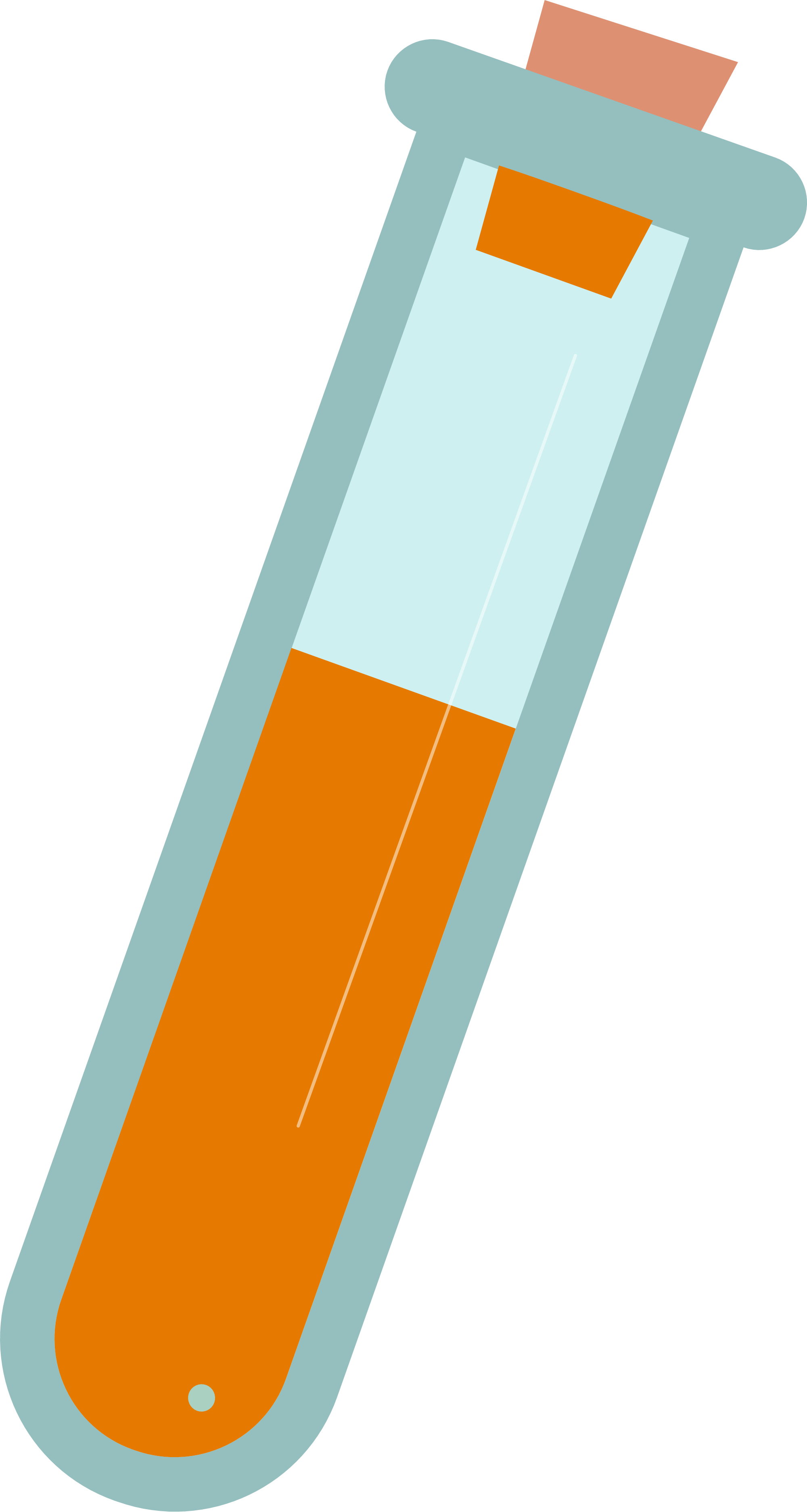 KÍNH CHÀO THẦY CÔ
CÙNG CÁC EM HỌC SINH
HOÁ HỌC 11 – CTST
Năm học: 2023 – 2024
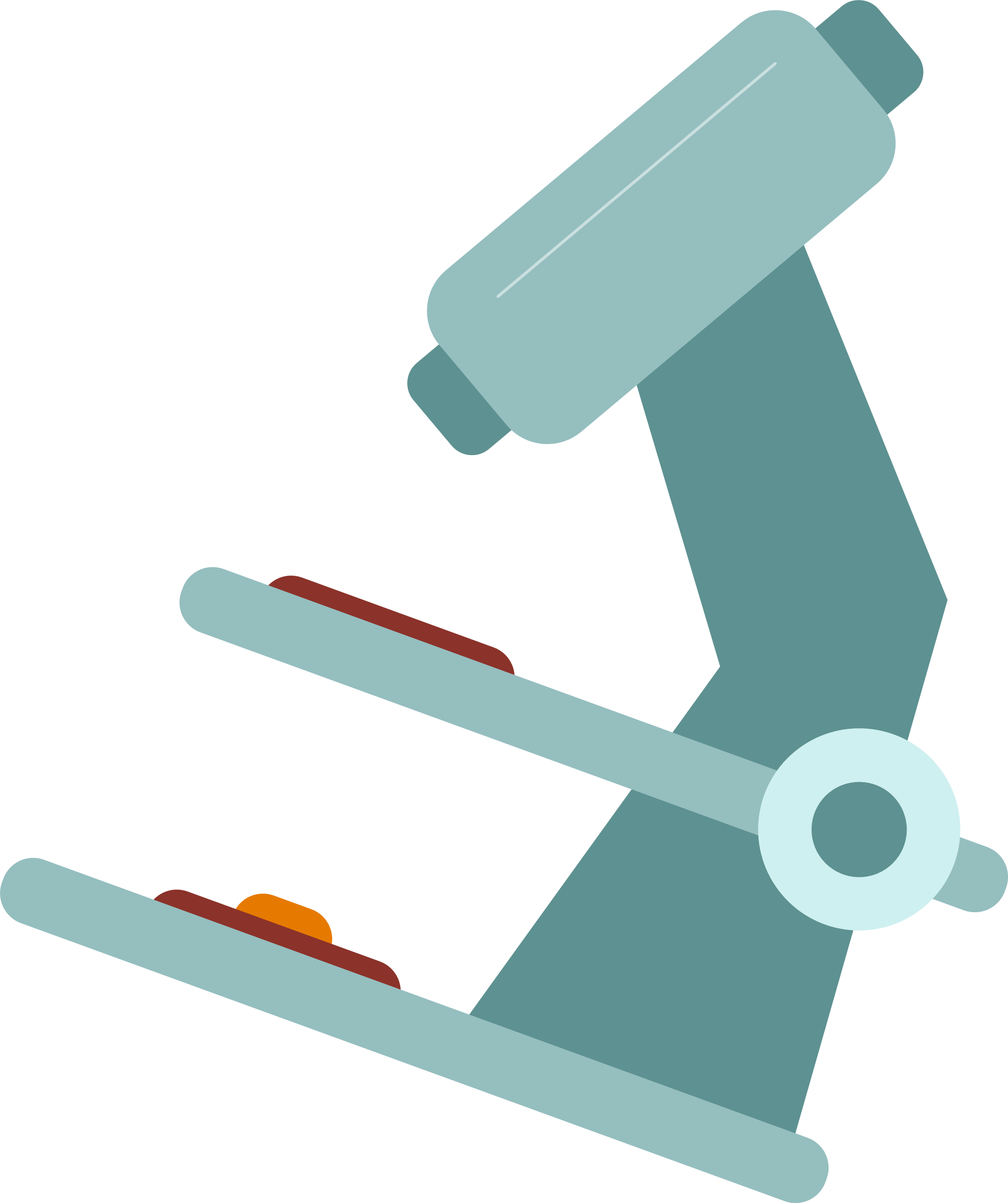 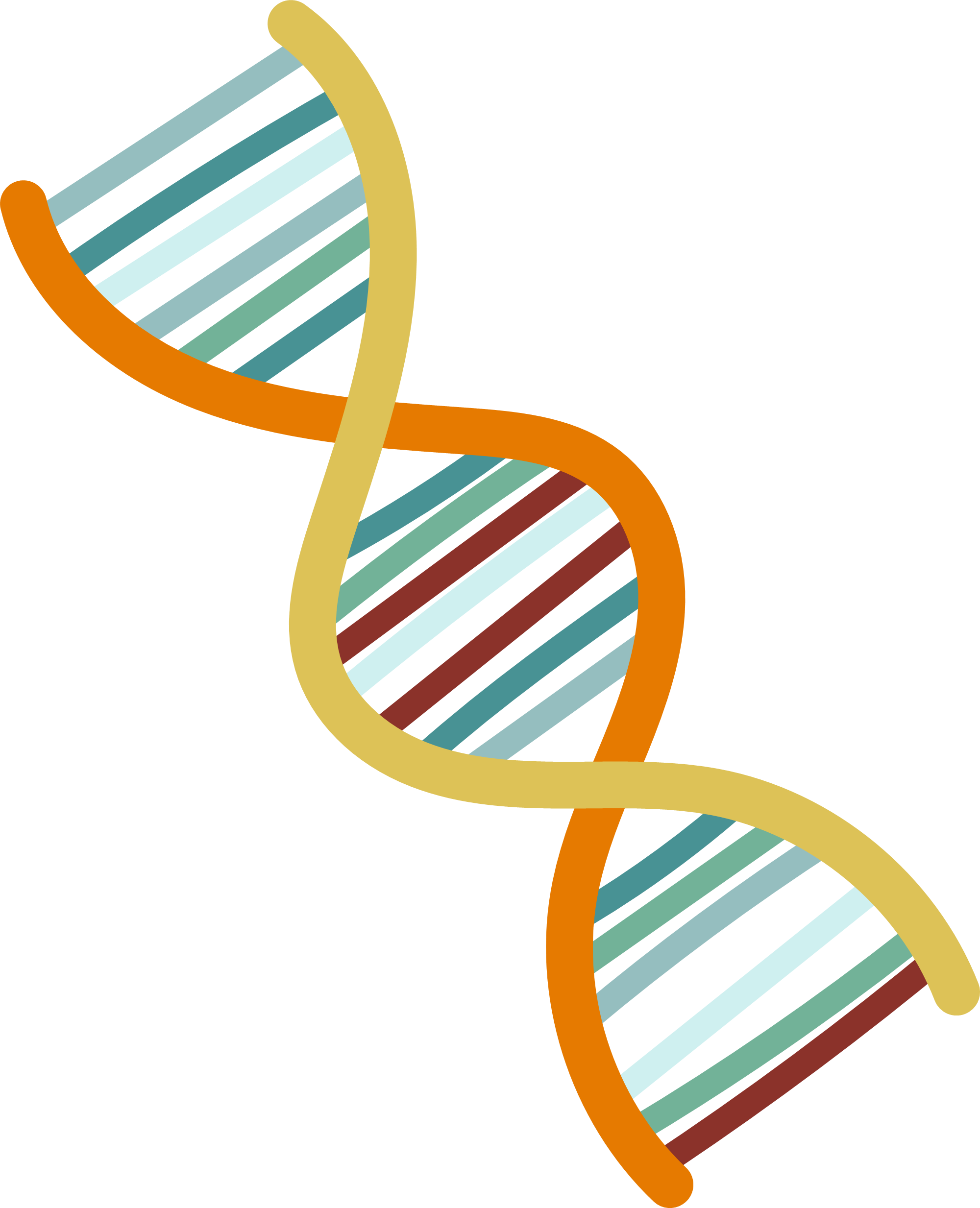 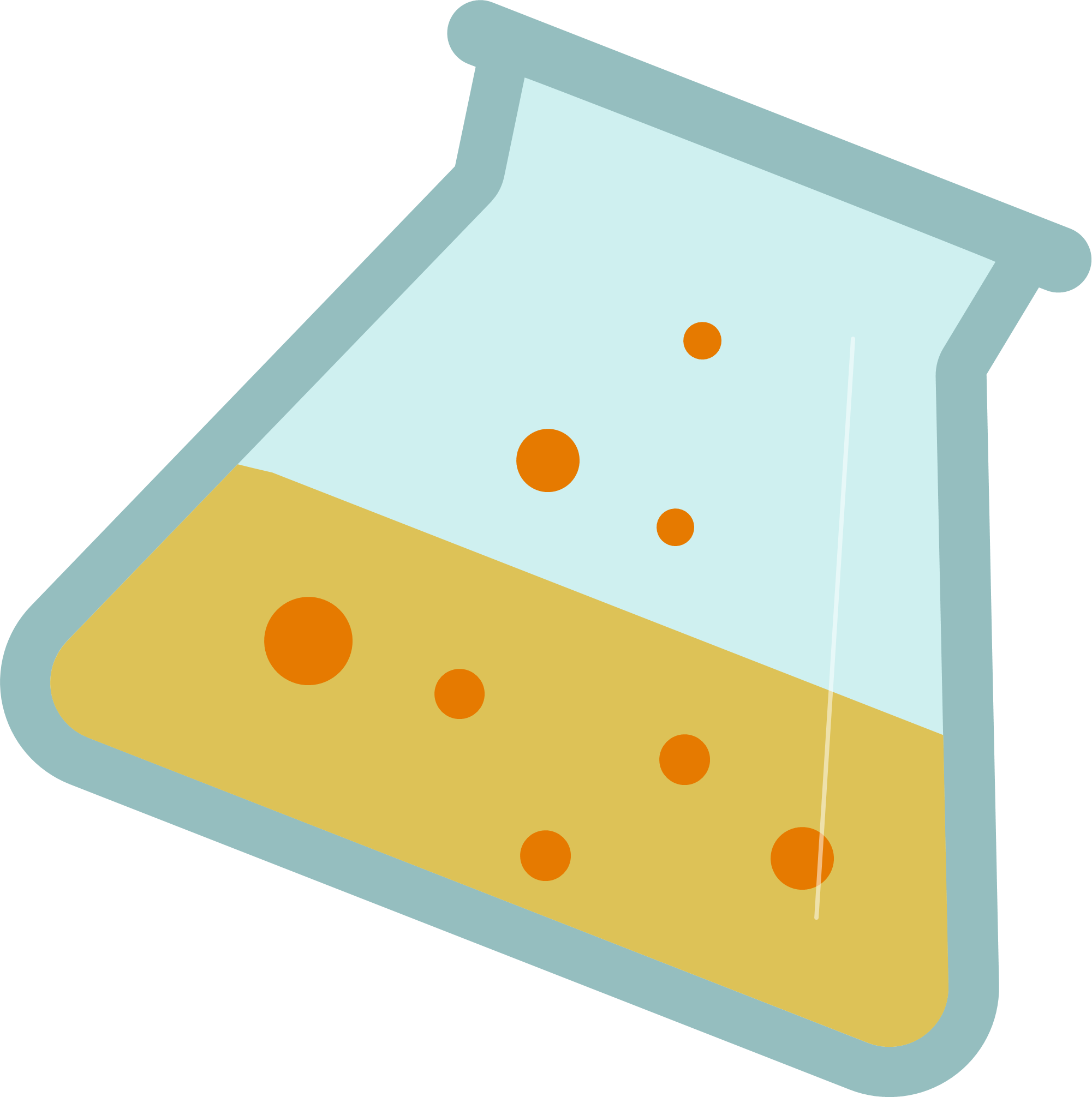 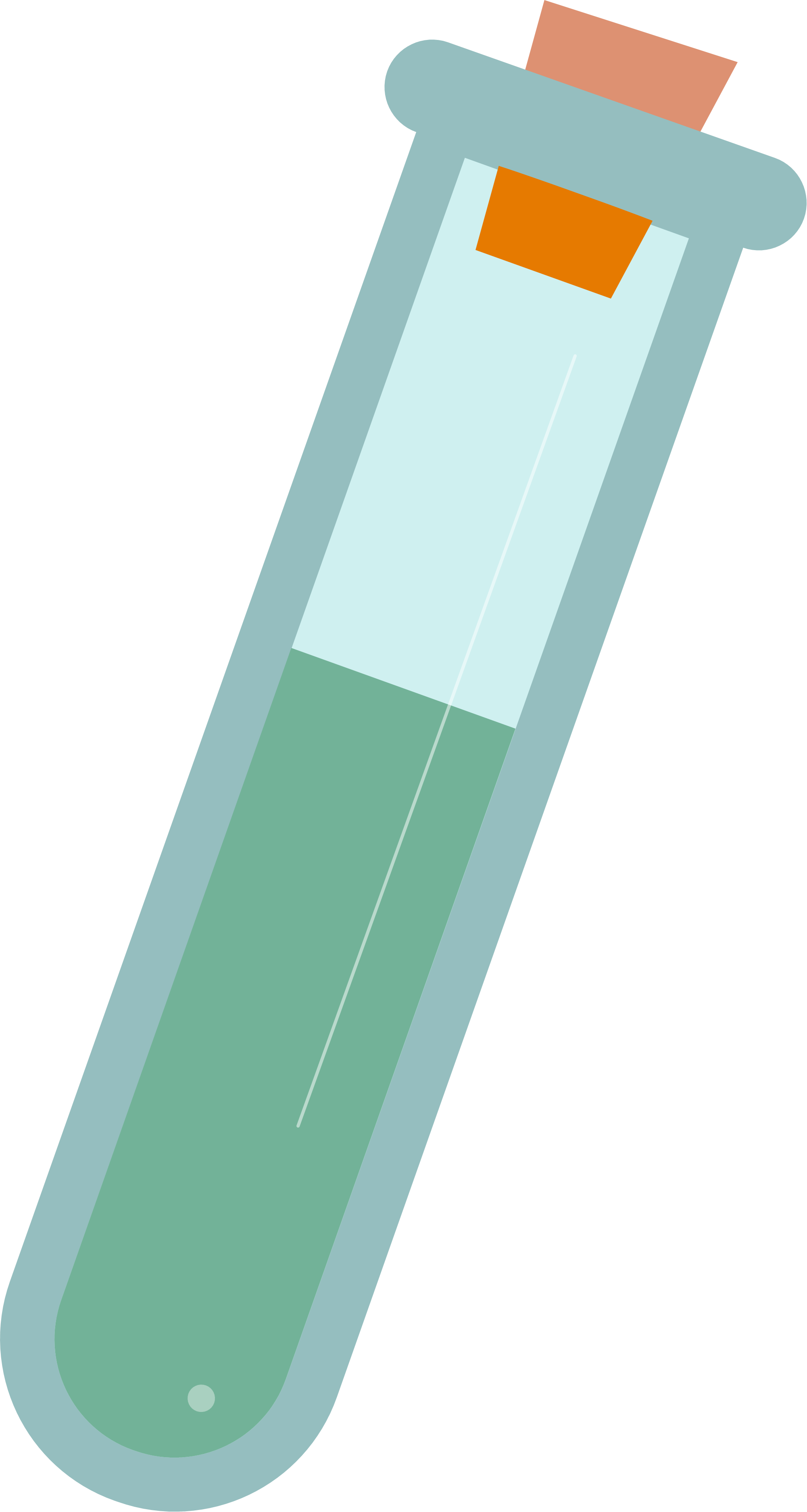 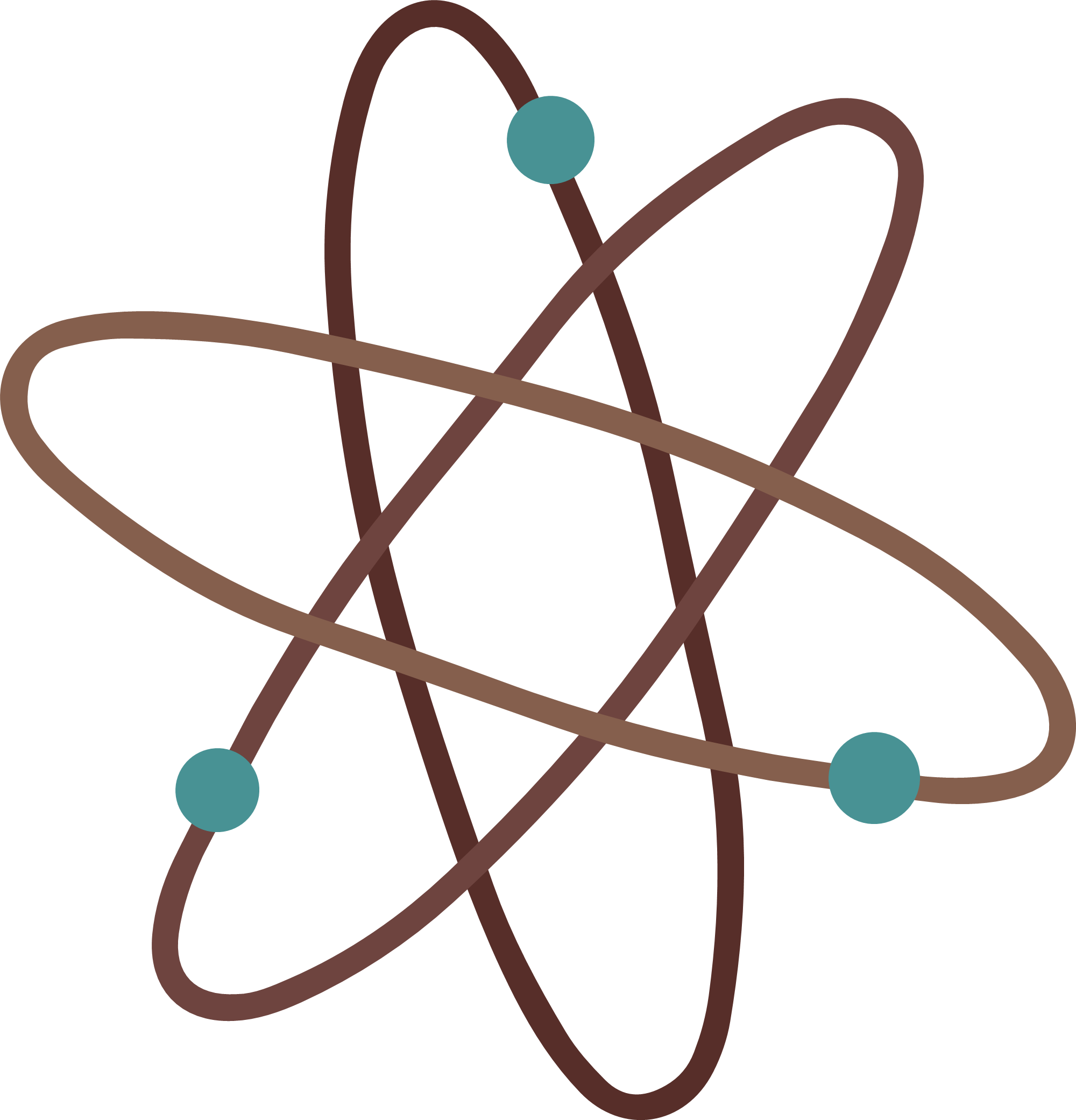 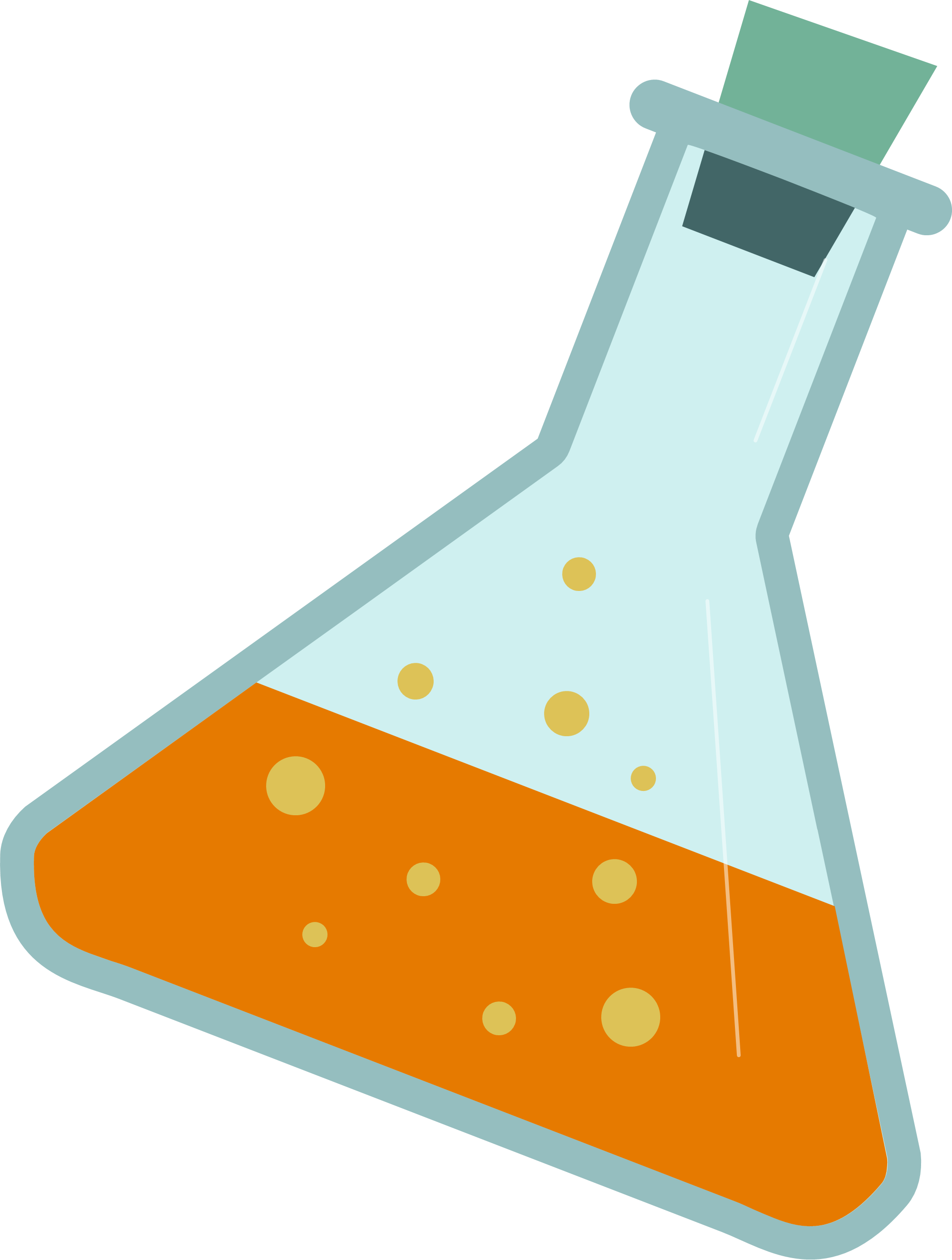 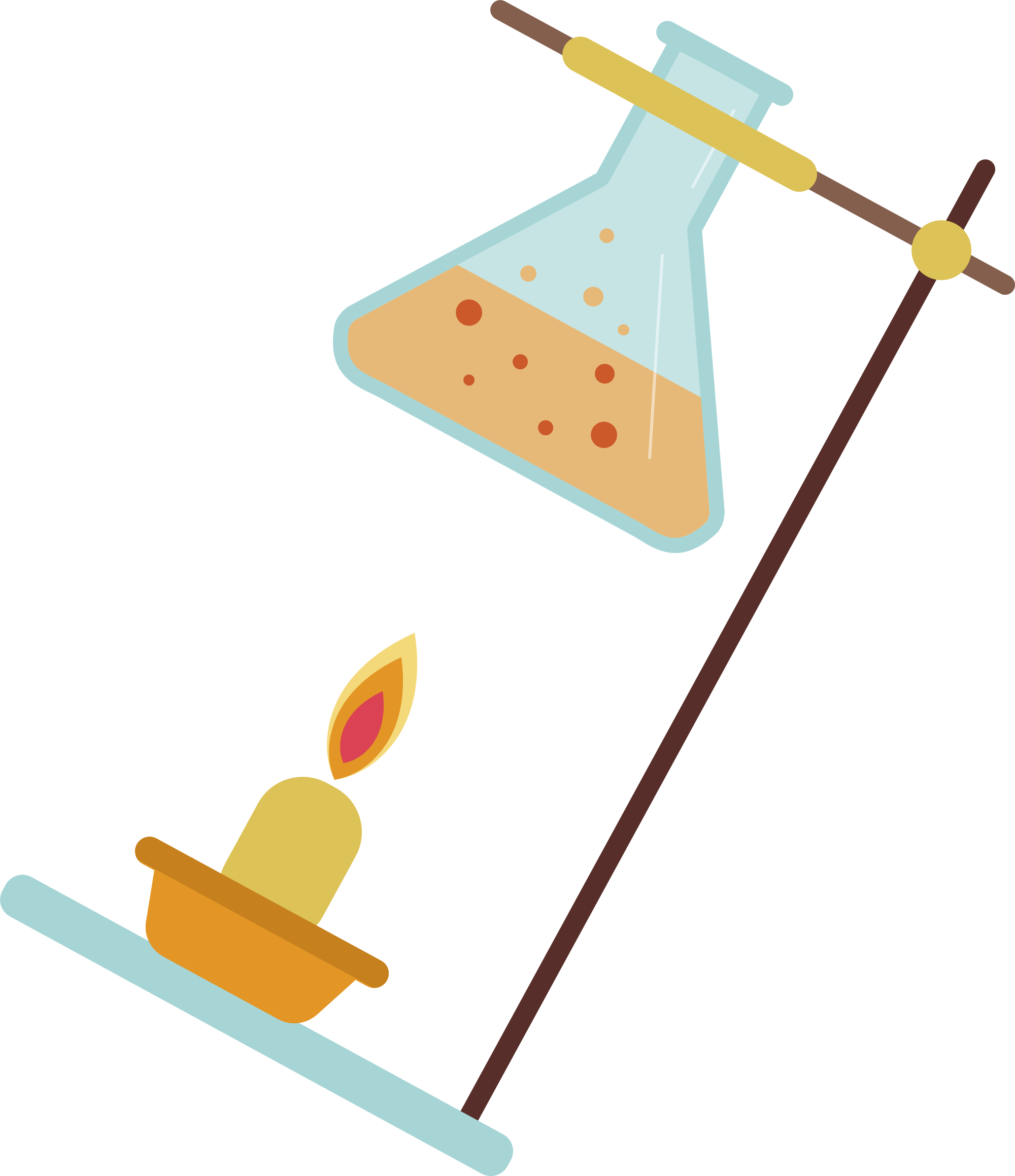 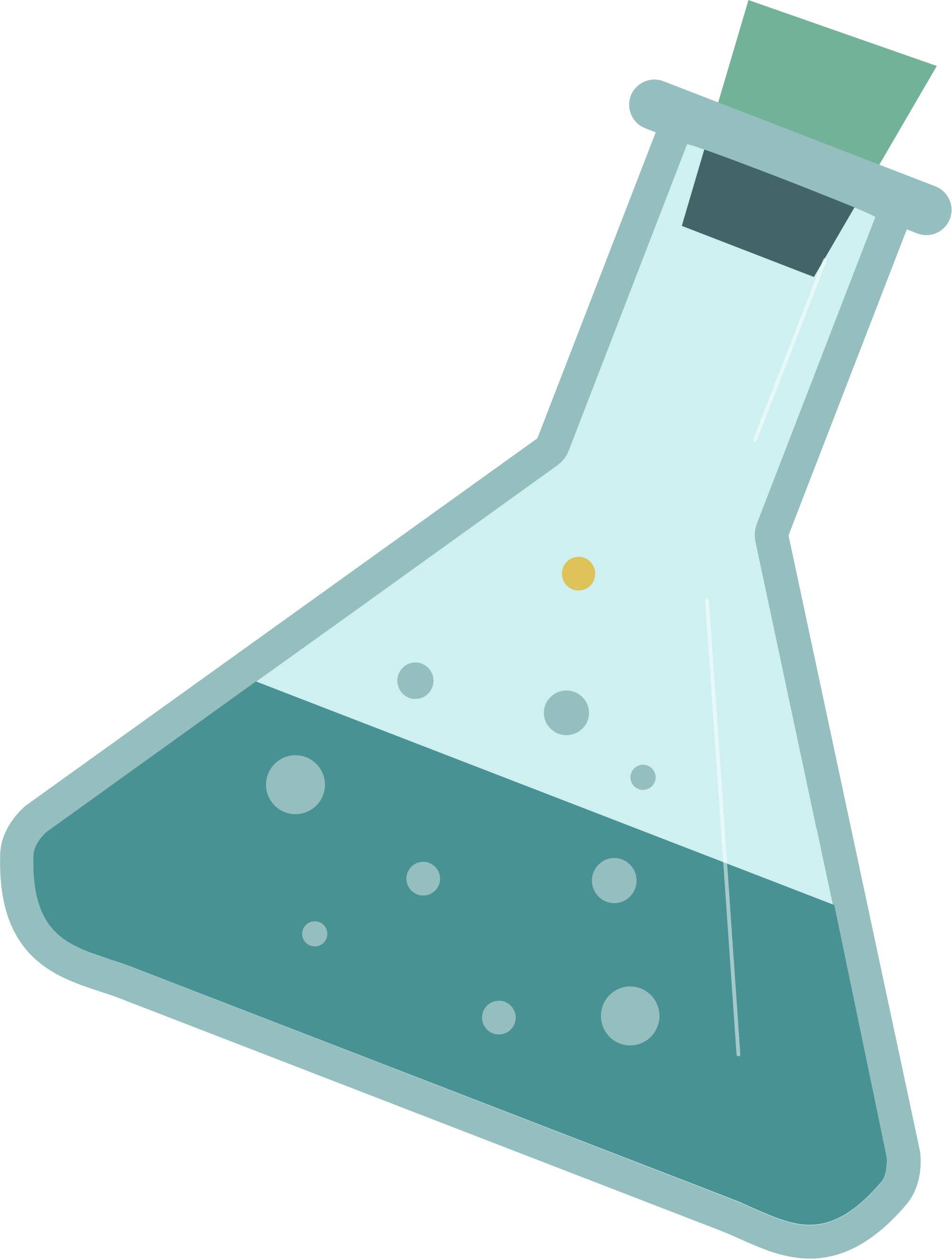 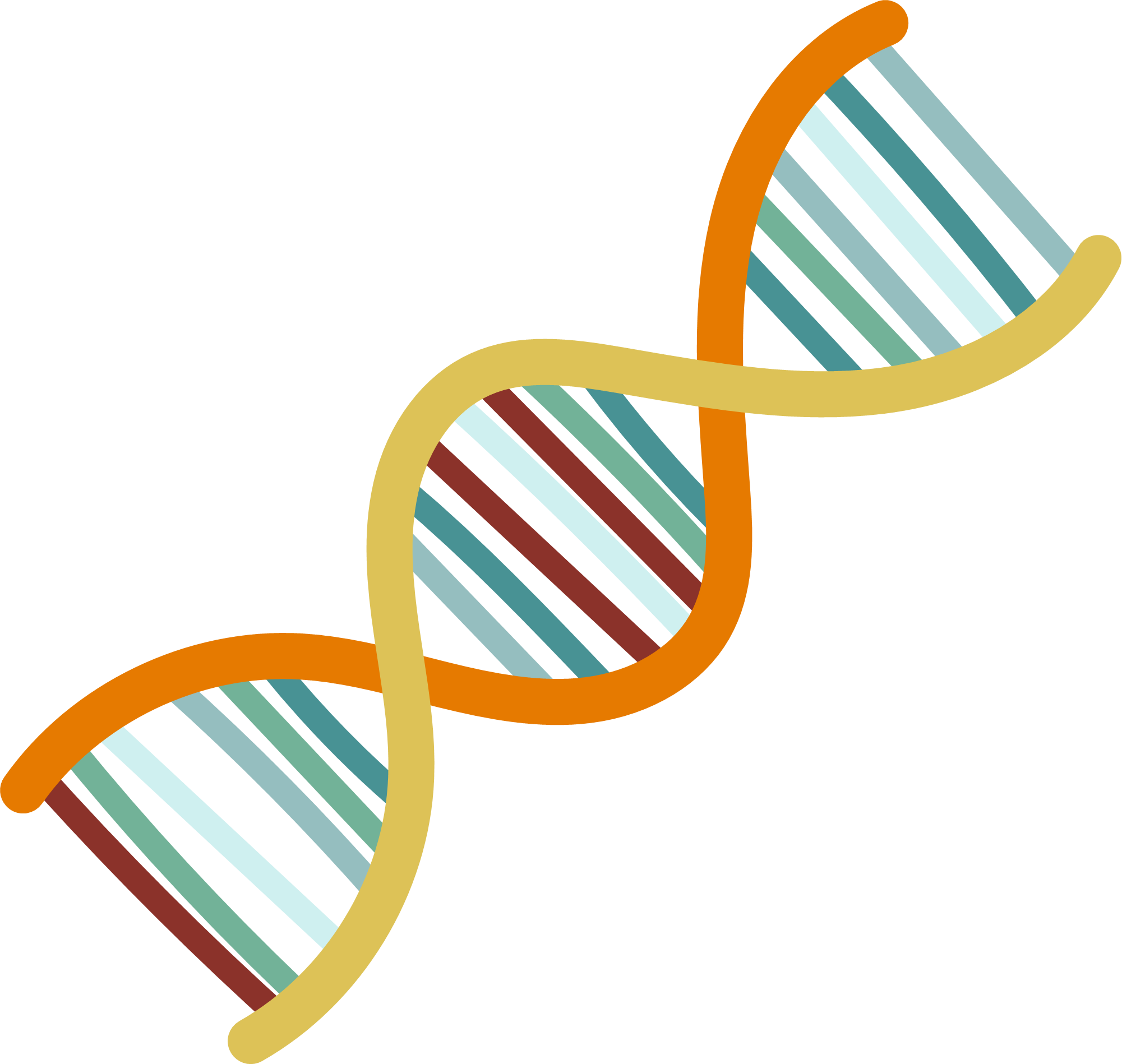 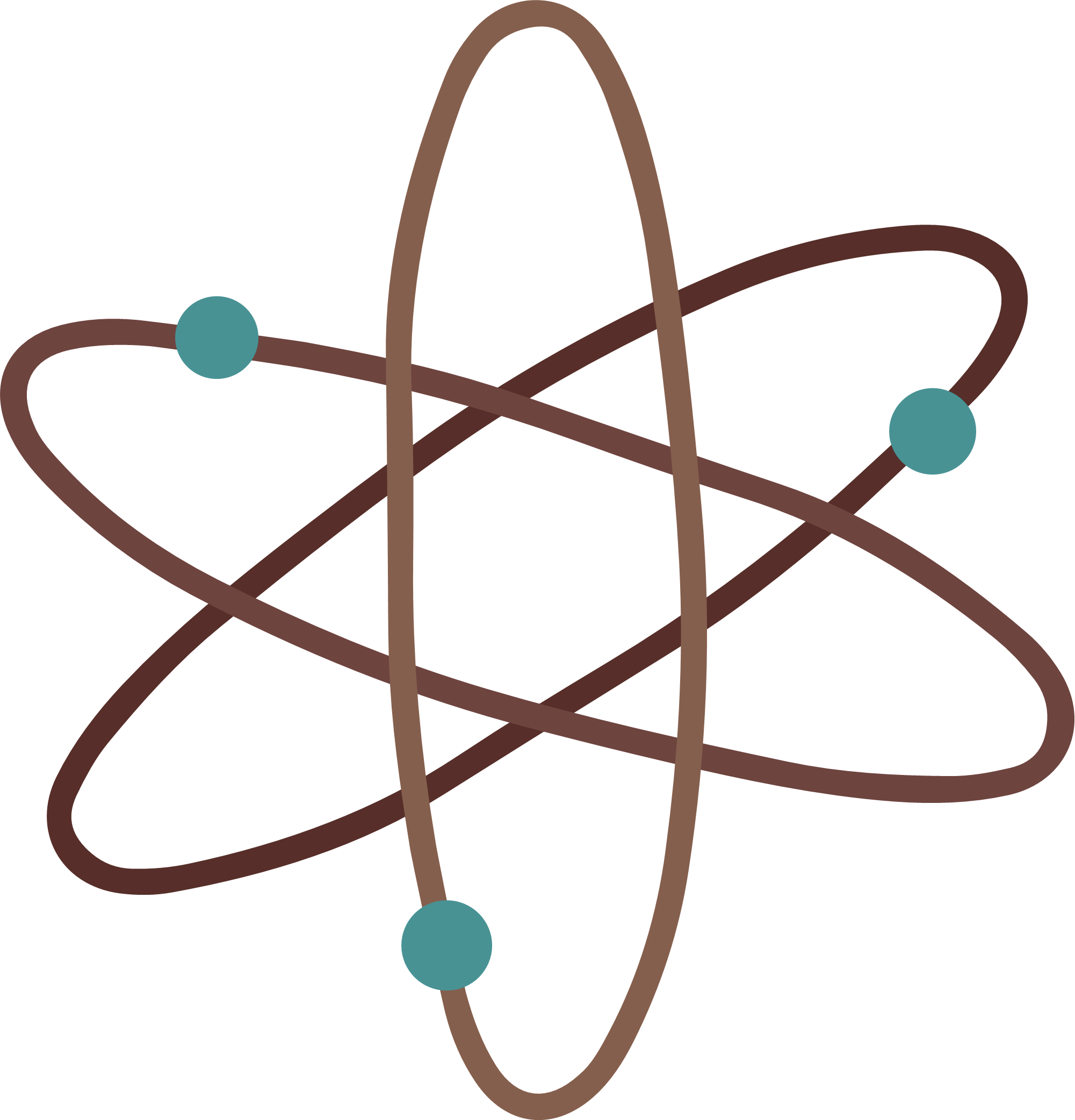 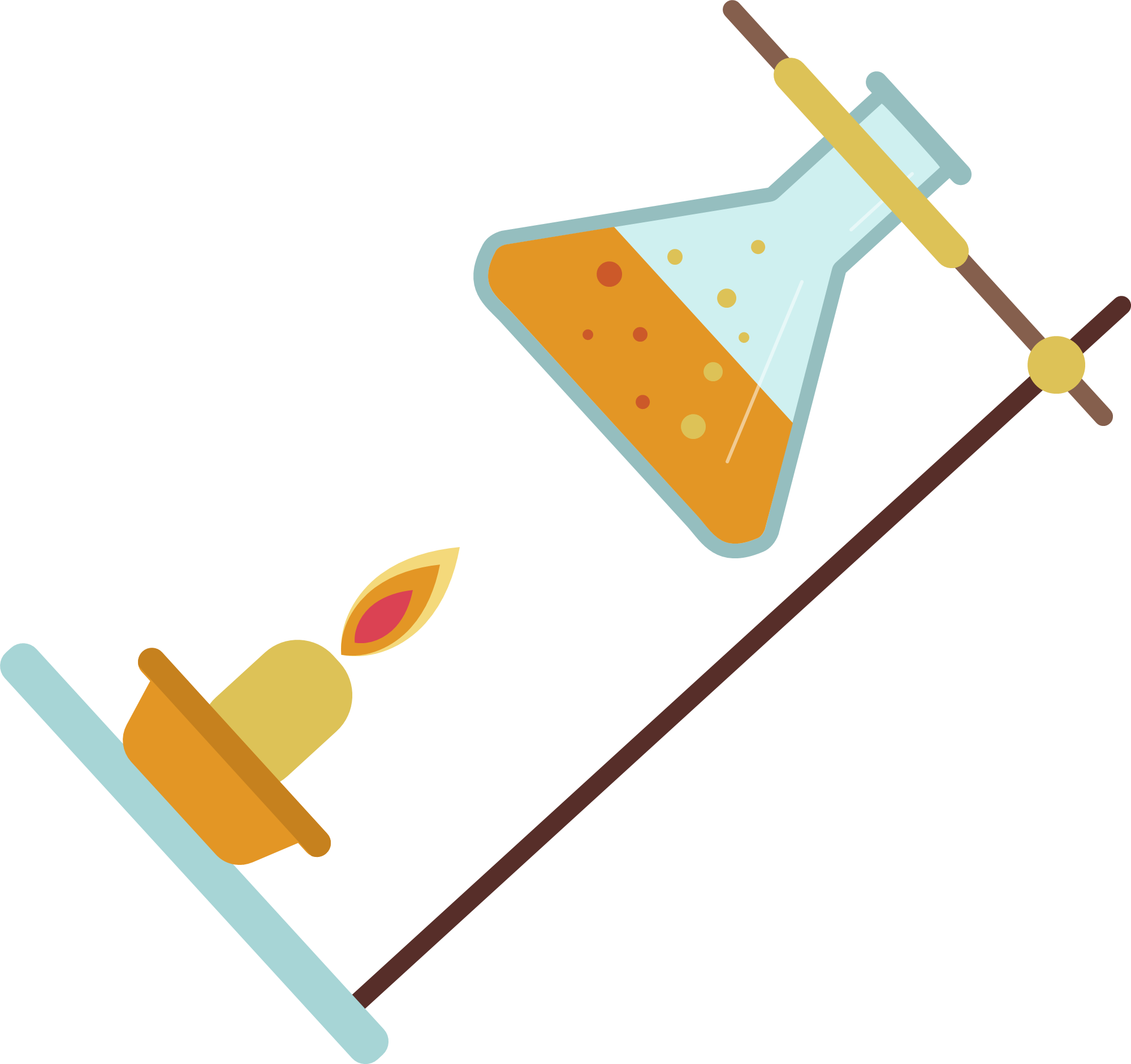 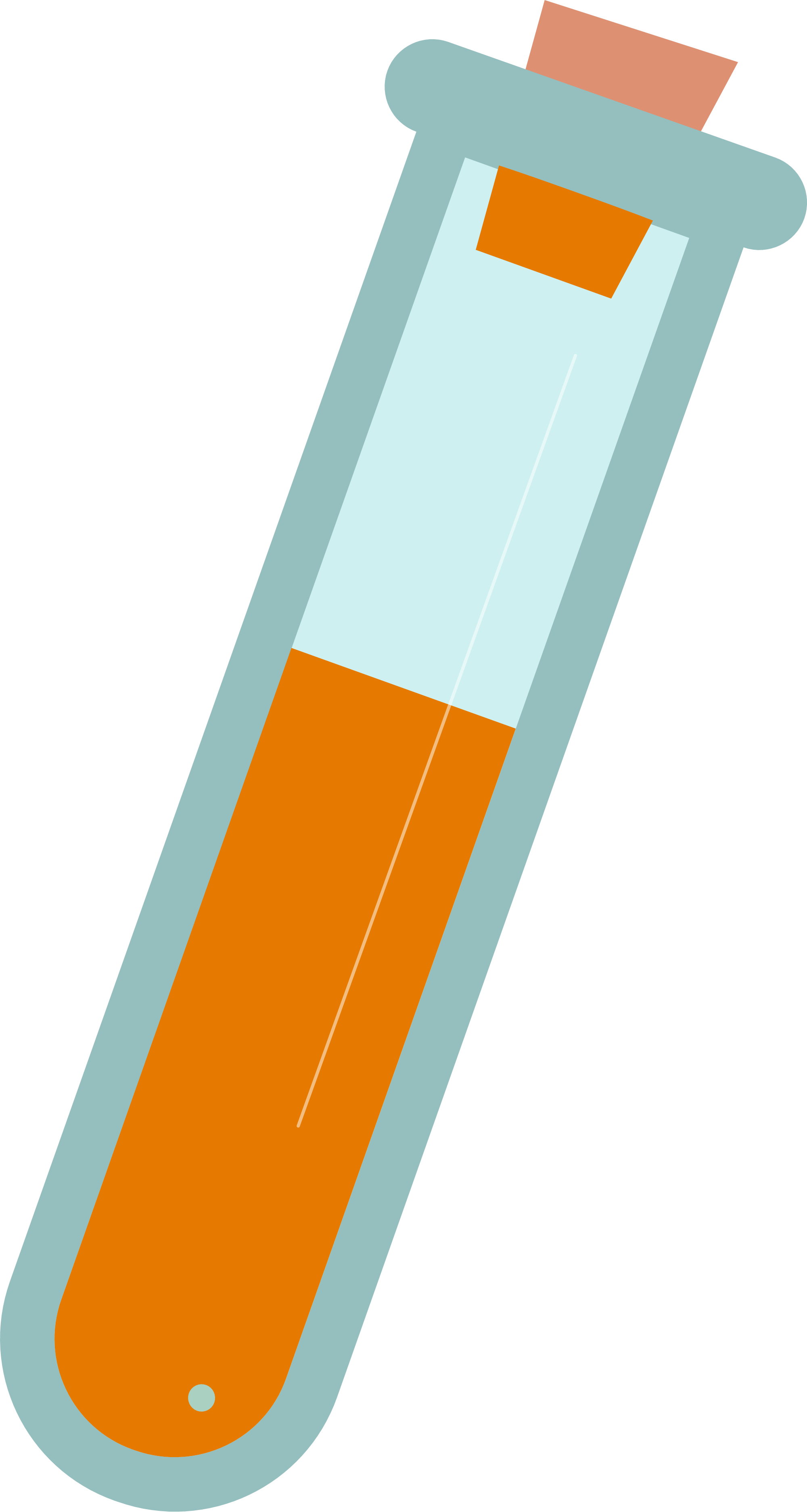 BÀI 2
CÂN BẰNG TRONG DUNG DỊCH NƯỚC (P1)
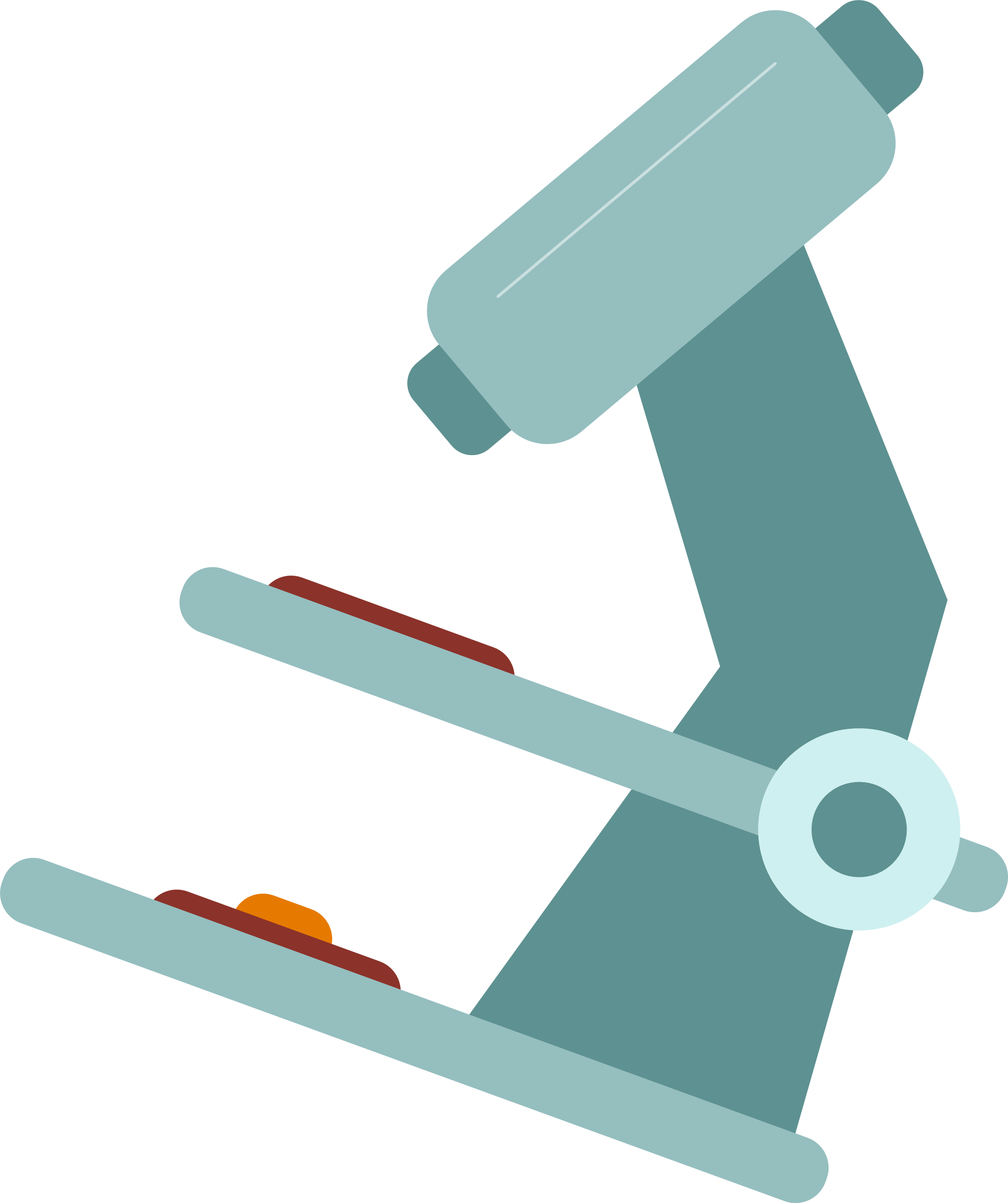 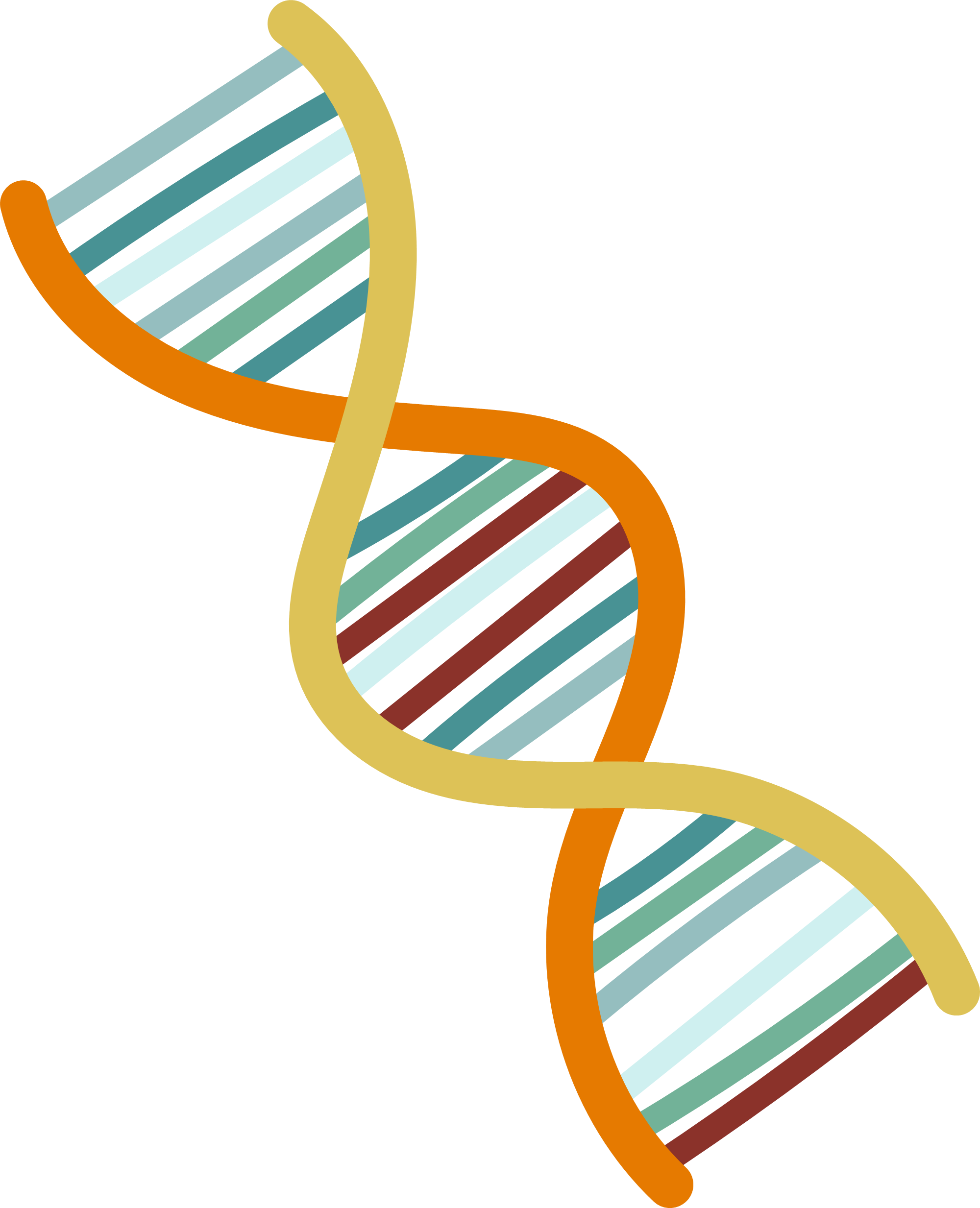 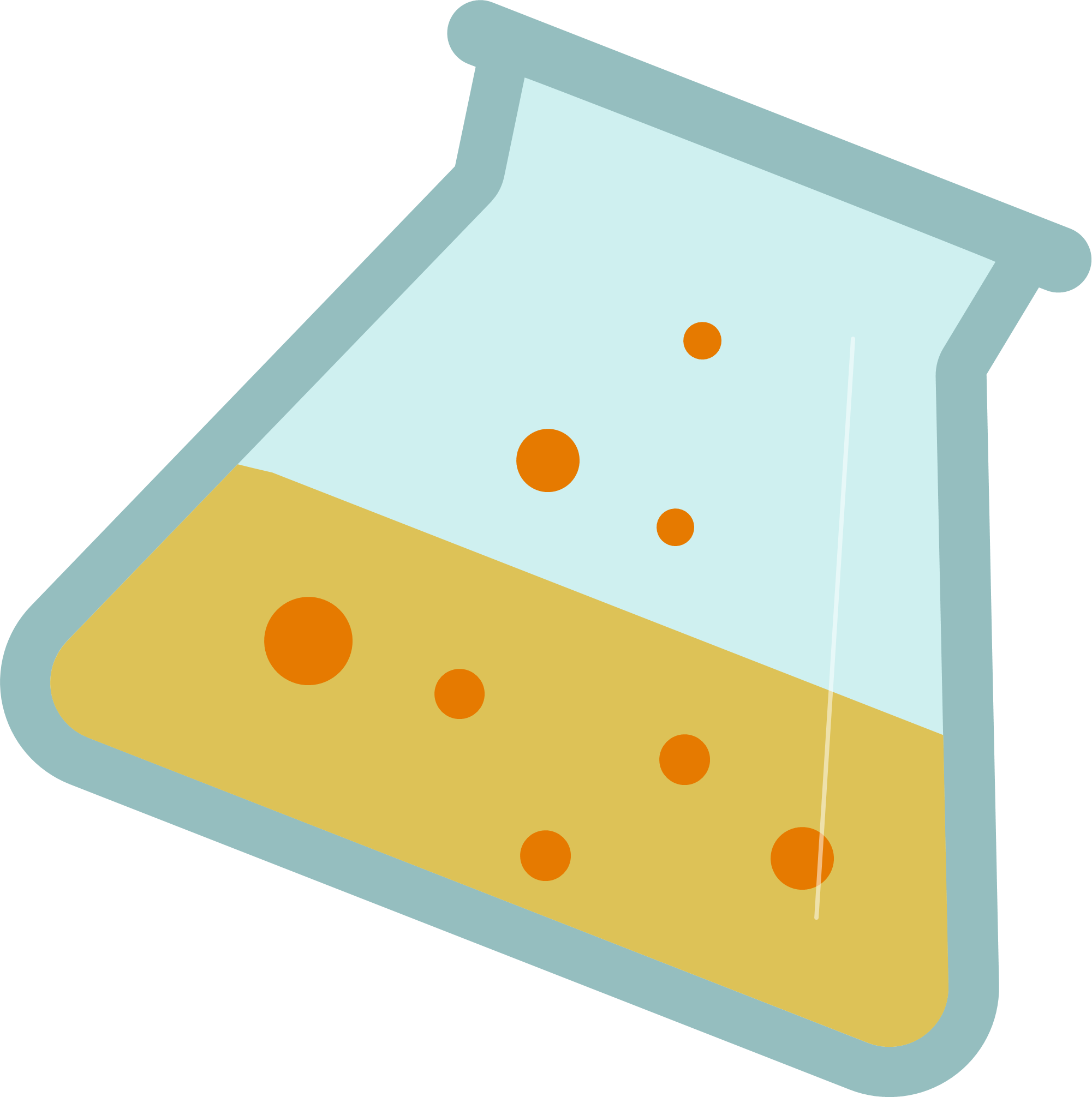 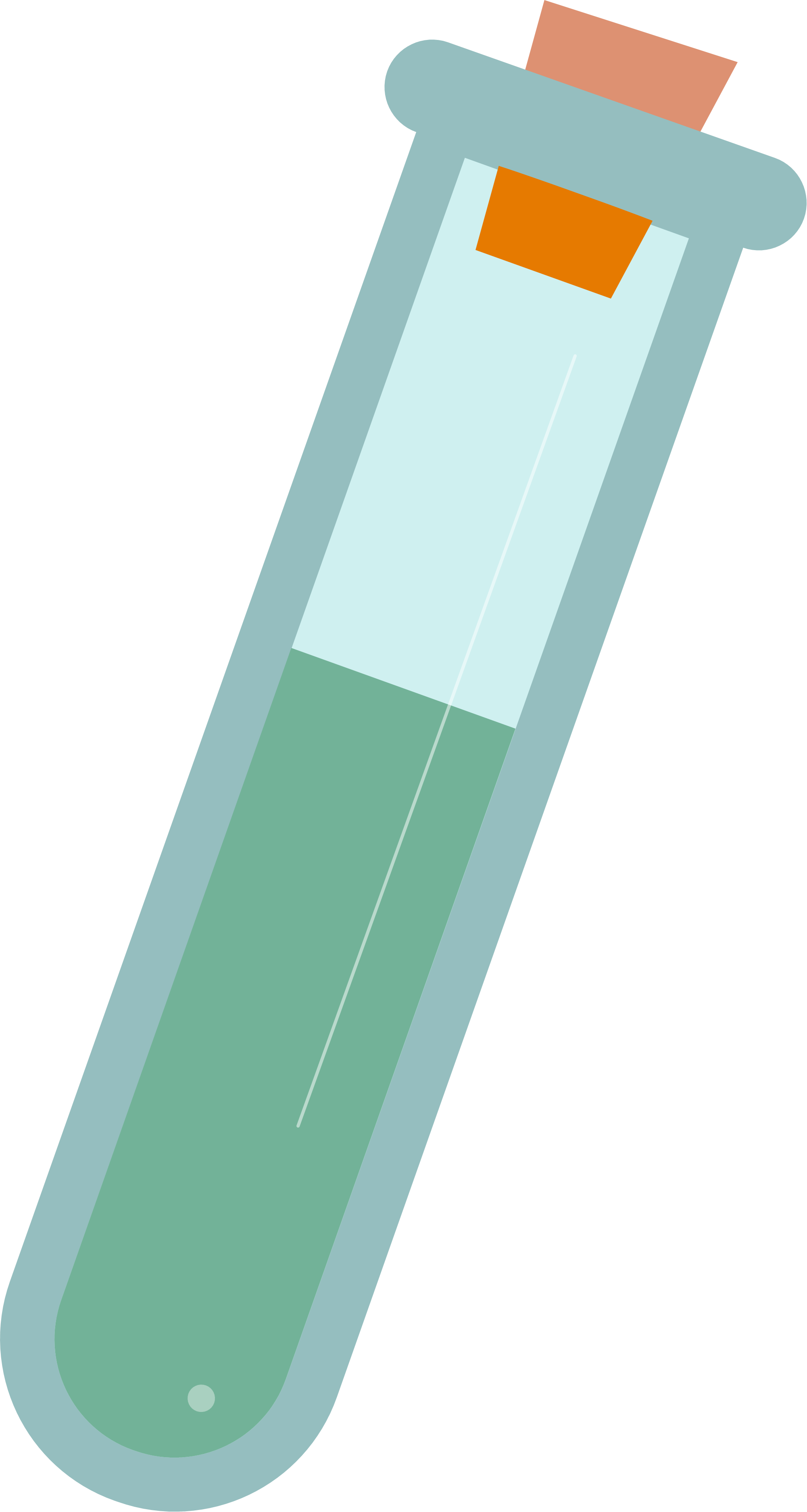 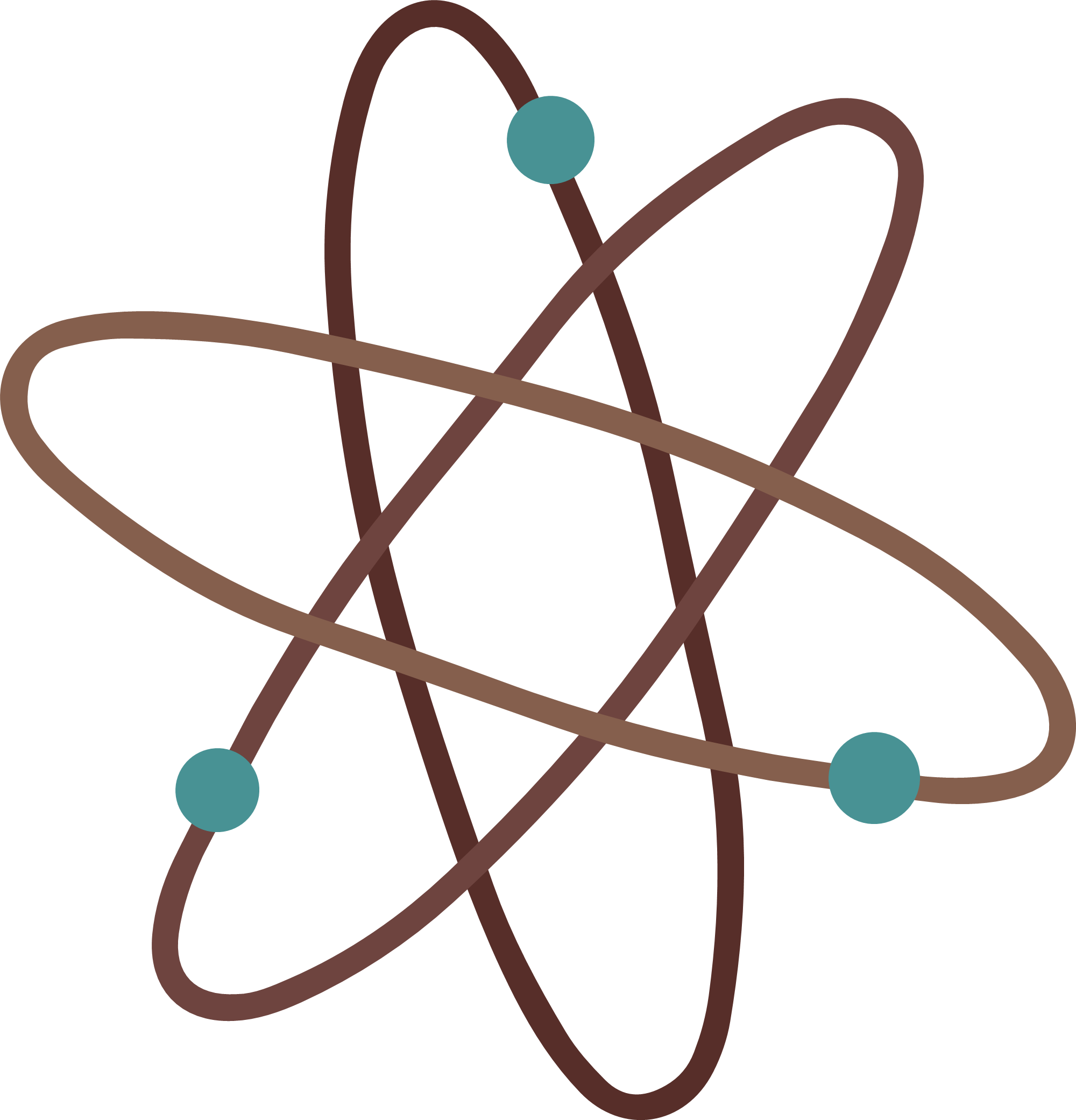 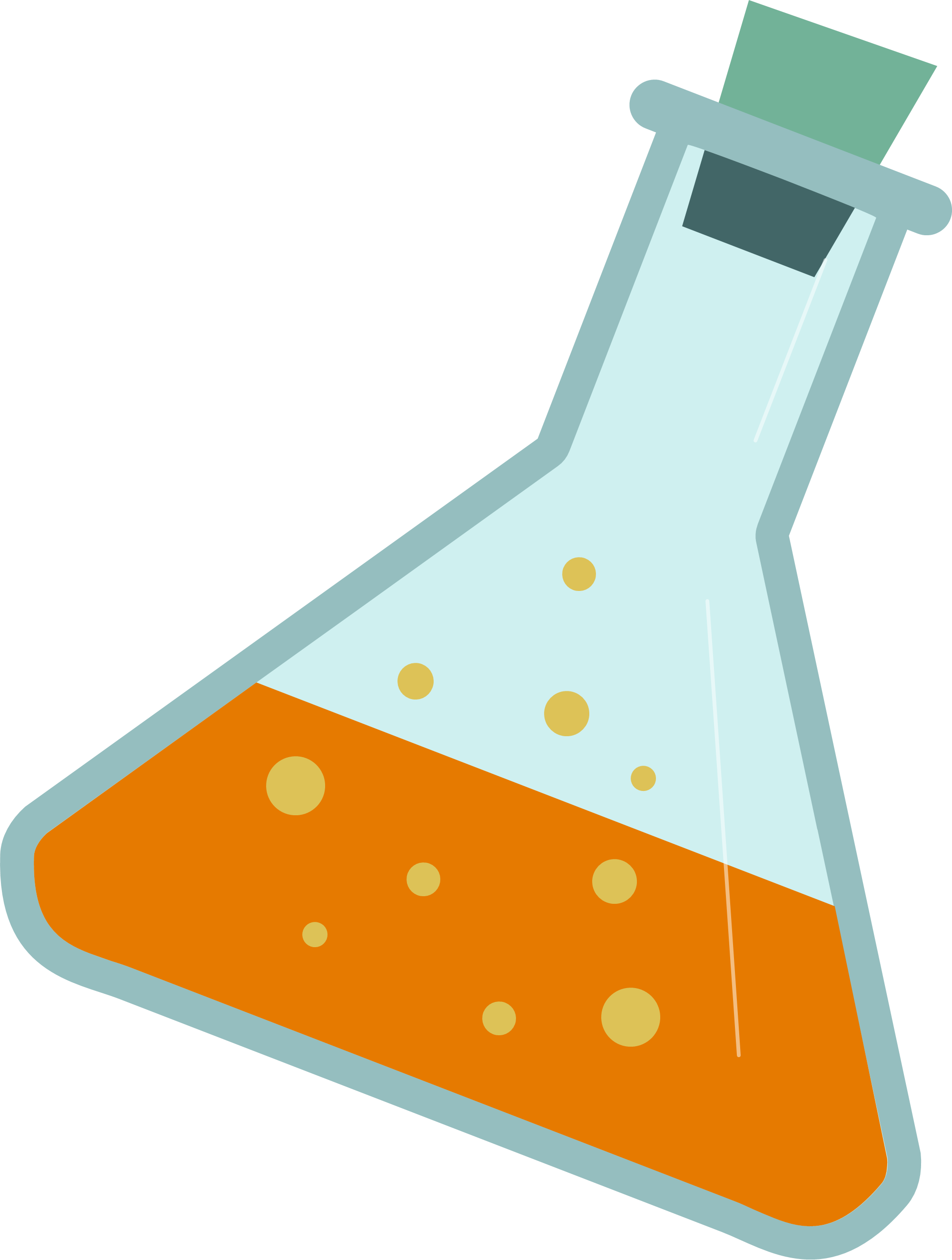 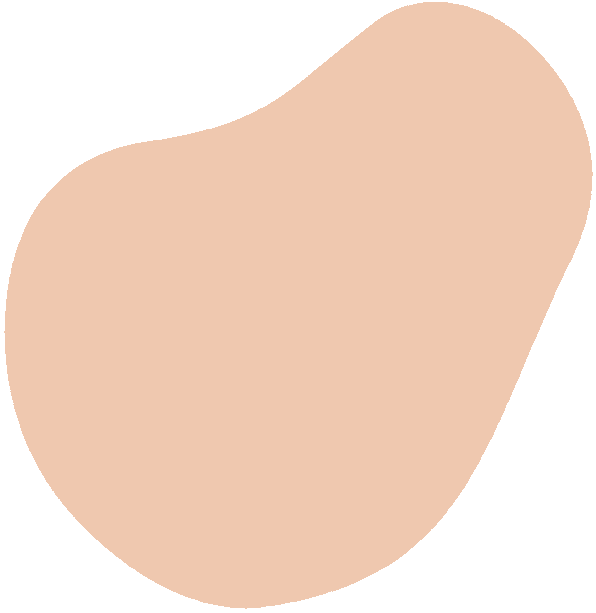 BÀI 2
CÂN BẰNG TRONG DUNG DỊCH NƯỚC P.1
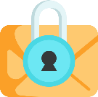 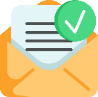 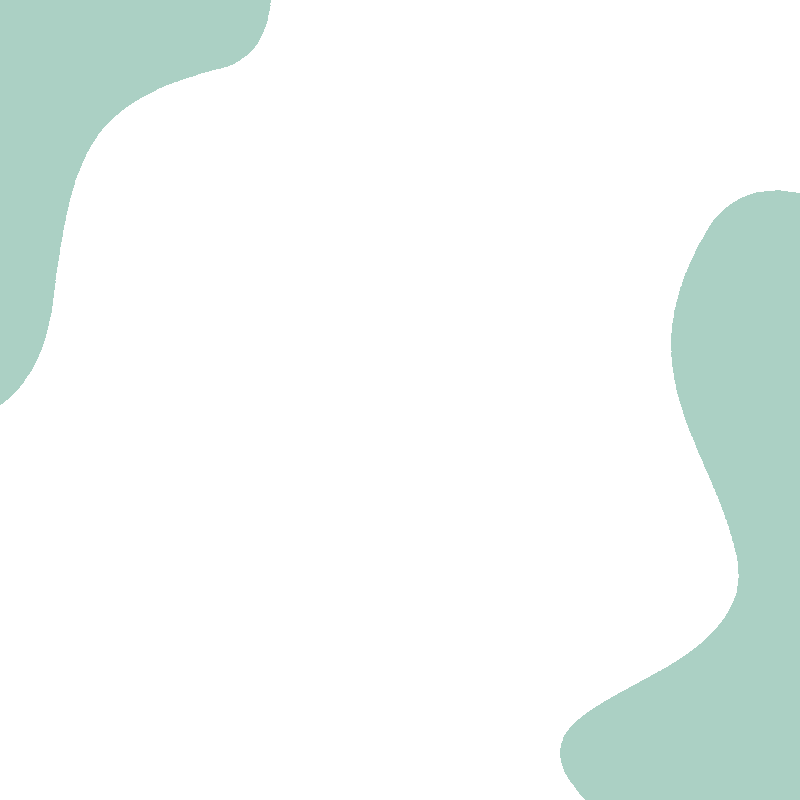 GIẢI MÃ Ô CHỮ
Chọn 1 ô chữ, tham gia trả lời câu hỏi để điền vào ô chữ, hoàn tất 8 câu hỏi để tìm ra từ khóa của ô chữ.
Câu trả lời đúng +1đ
Từ khóa đúng +3đ
Giải mã ô chữ
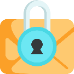 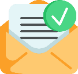 o
d
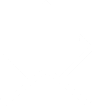 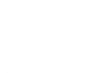 m
a
n
u
i
o
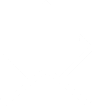 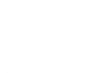 o
b
n
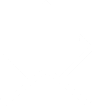 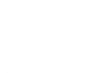 g
a
h
c
n
n
o
y
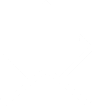 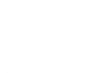 r
d
a
a
i
t
u
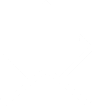 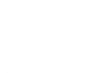 h
k
i
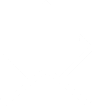 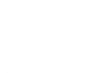 c
a
t
i
n
o
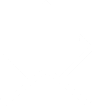 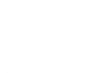 a
n
k
h
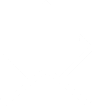 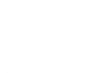 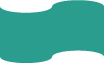 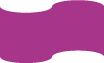 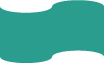 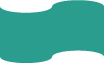 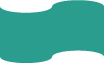 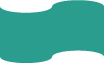 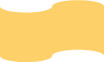 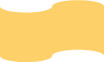 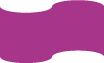 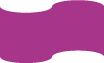 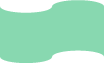 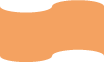 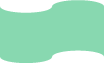 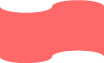 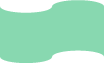 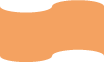 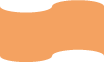 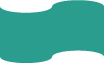 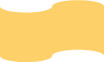 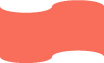 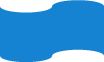 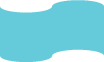 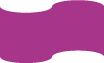 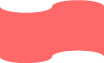 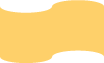 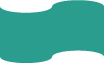 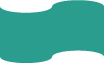 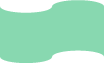 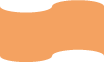 Câu số 1
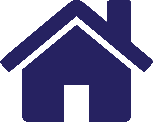 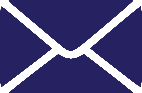 Dung dịch muối Na[Al(OH)4] làm quỳ tím hóa
Đây là gì?
đ
ỏ
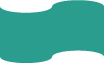 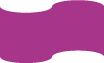 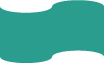 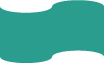 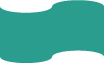 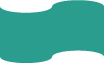 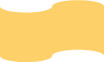 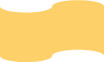 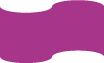 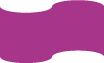 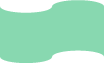 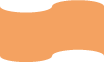 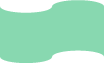 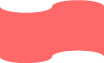 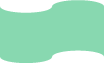 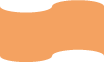 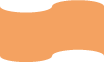 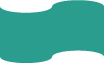 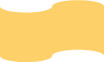 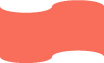 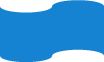 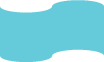 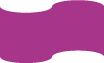 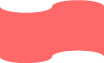 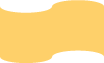 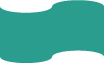 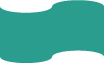 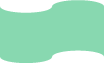 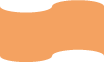 Câu số 2
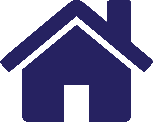 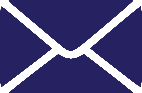 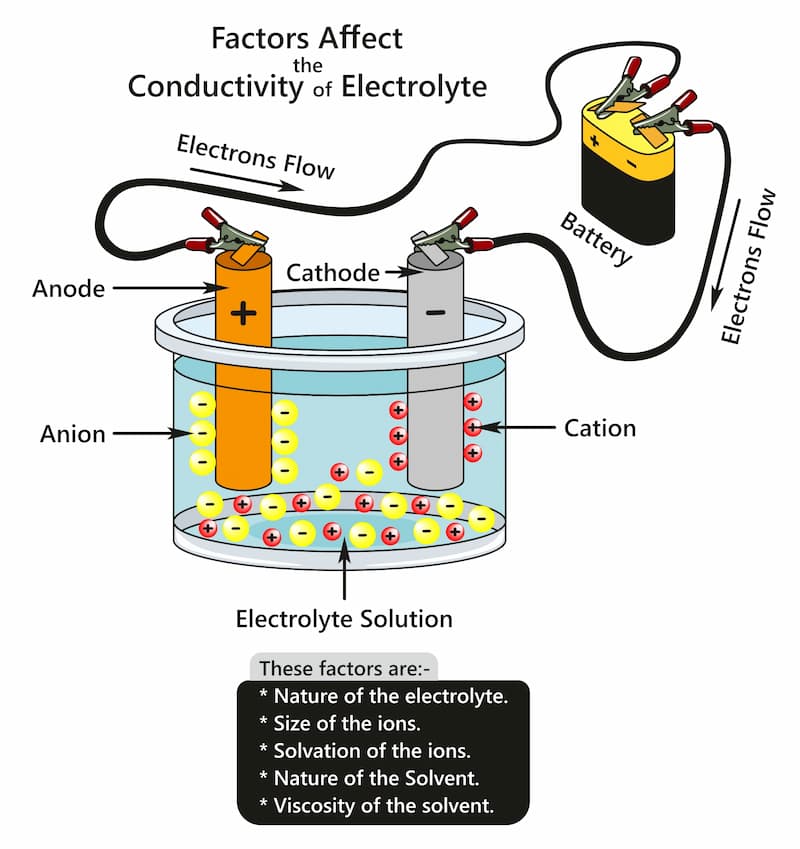 Dung dịch nào có khả năng dẫn điện?
Đây là gì?
m
u
ố
n
i
ă
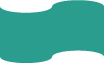 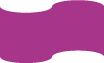 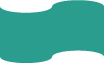 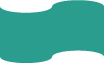 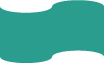 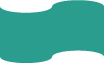 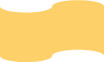 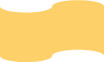 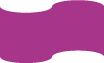 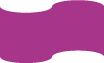 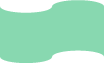 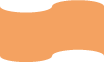 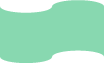 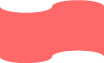 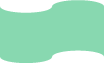 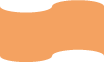 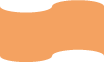 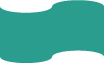 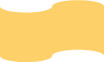 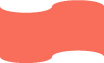 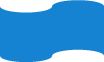 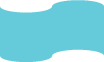 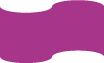 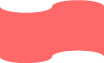 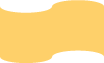 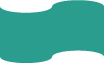 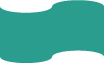 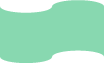 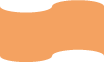 Câu số 3
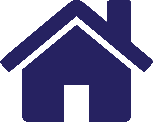 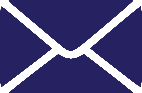 Trong dung dịch H3PO4 (bỏ qua sự phân li của H2O) chứa bao nhiêu loại ion?
Đây là gì?
ố
n
b
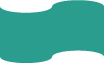 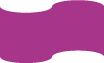 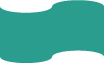 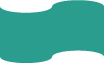 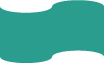 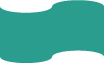 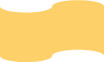 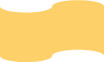 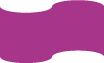 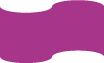 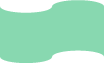 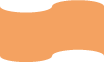 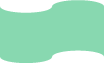 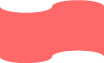 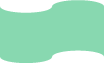 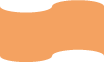 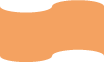 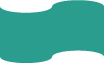 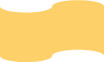 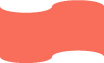 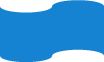 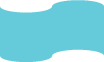 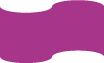 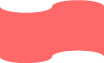 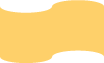 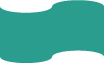 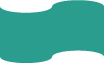 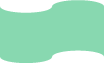 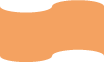 Câu số 4
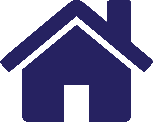 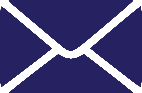 Chất điện li phân ly thành ion khi tan trong nước hoặc ___
Đây là gì?
ả
n
ó
n
g
c
h
y
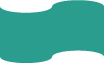 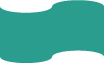 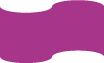 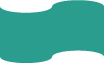 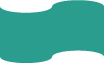 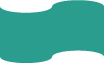 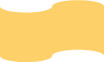 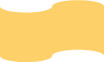 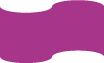 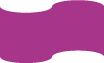 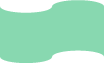 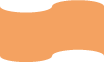 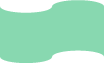 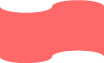 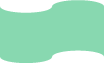 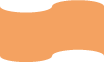 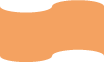 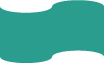 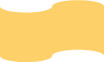 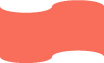 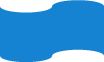 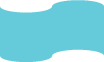 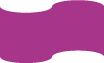 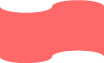 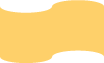 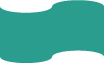 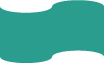 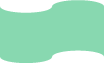 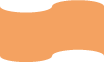 Câu số 5
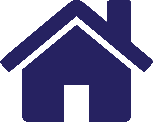 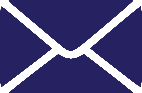 Các dung dịch acid, base, muối dẫn điện được là do trong dung dịch của chúng có các ion___
Đây là gì?
i
ấ
u
t
r
á
d
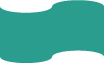 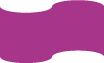 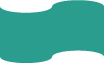 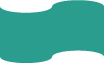 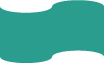 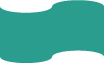 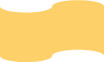 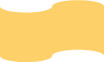 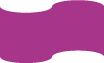 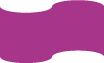 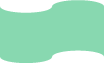 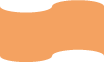 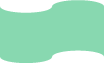 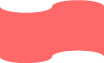 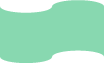 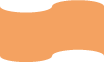 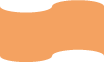 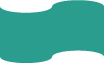 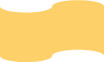 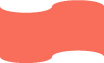 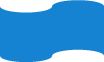 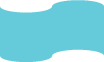 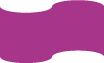 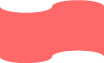 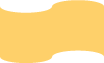 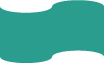 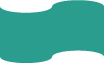 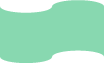 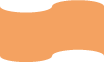 Câu số 6
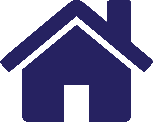 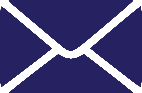 Cho K dư vào dung dịch chứa Ca(HCO3)2 có hiện tượng
Đây là gì?
k
h
í
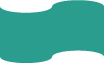 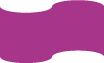 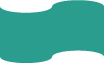 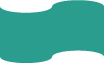 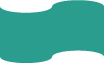 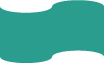 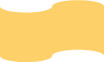 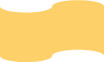 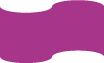 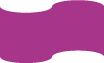 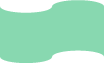 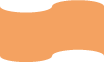 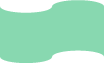 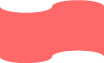 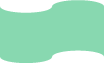 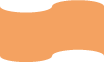 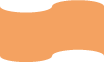 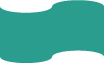 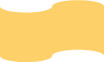 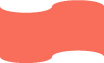 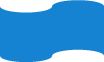 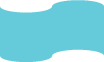 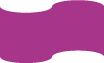 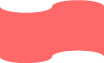 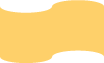 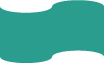 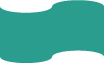 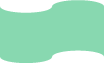 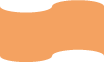 Câu số 7
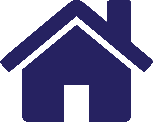 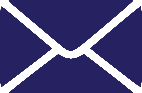 Muối là những hợp chất khi tan trong nước chỉ phân li ra ____ kim loại và anion gốc acid
Đây là gì?
a
t
o
n
c
i
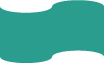 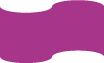 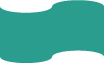 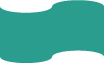 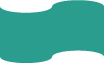 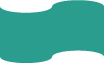 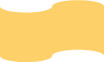 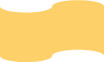 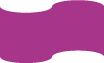 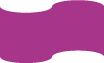 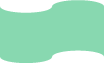 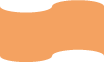 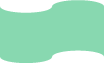 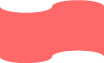 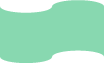 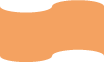 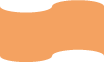 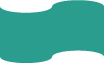 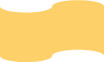 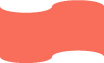 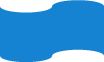 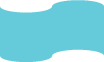 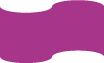 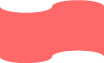 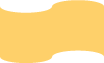 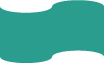 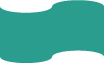 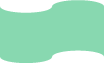 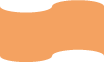 Câu số 8
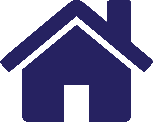 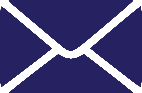 Những chất không dẫn điện được khi ở trạng thái rắn hoặc ___
Đây là gì?
n
k
a
h
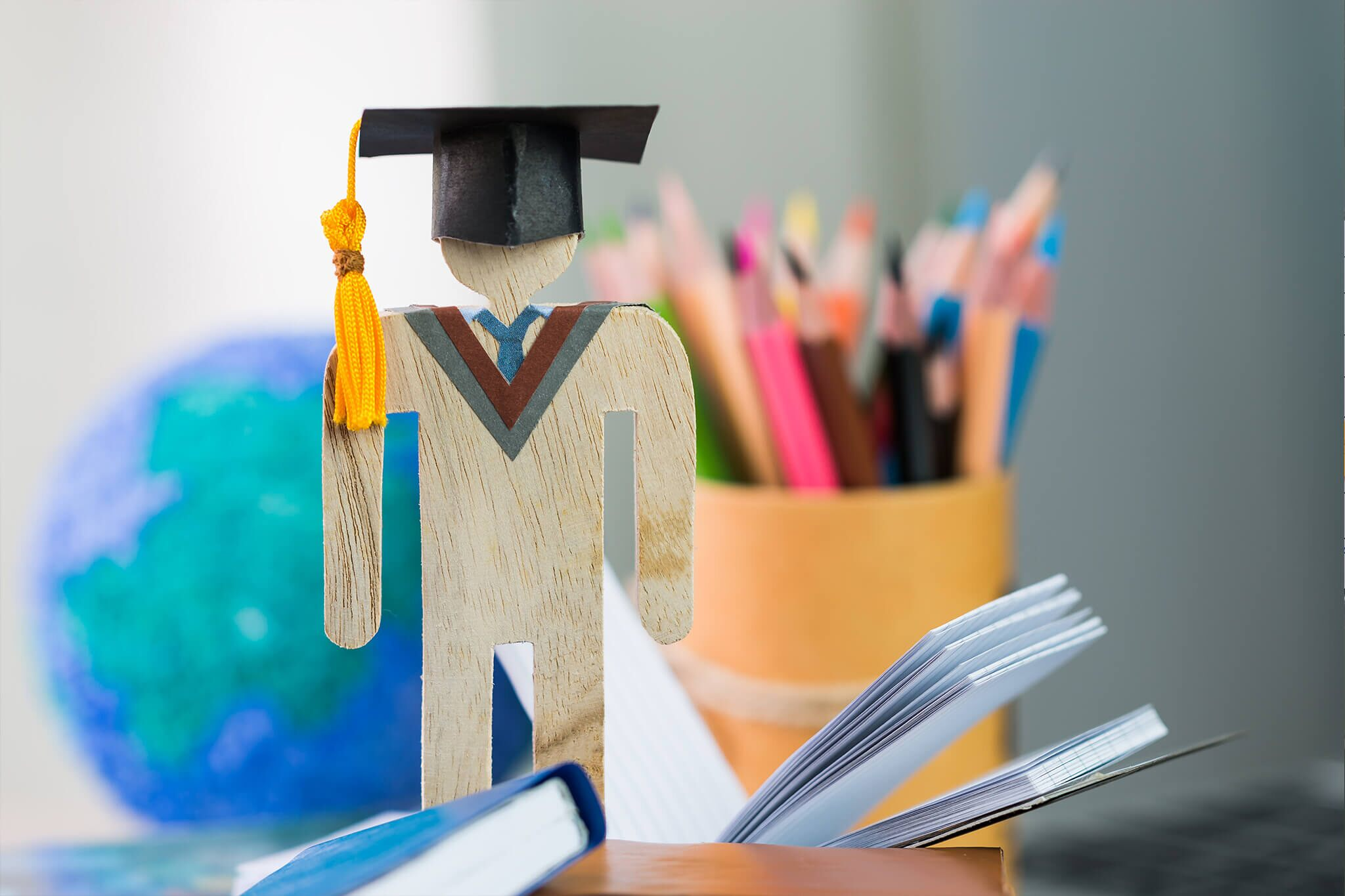 Quan sát hình 2.1, em hãy nêu những sự khác nhau
giữa chất điện li và chất không điện li.
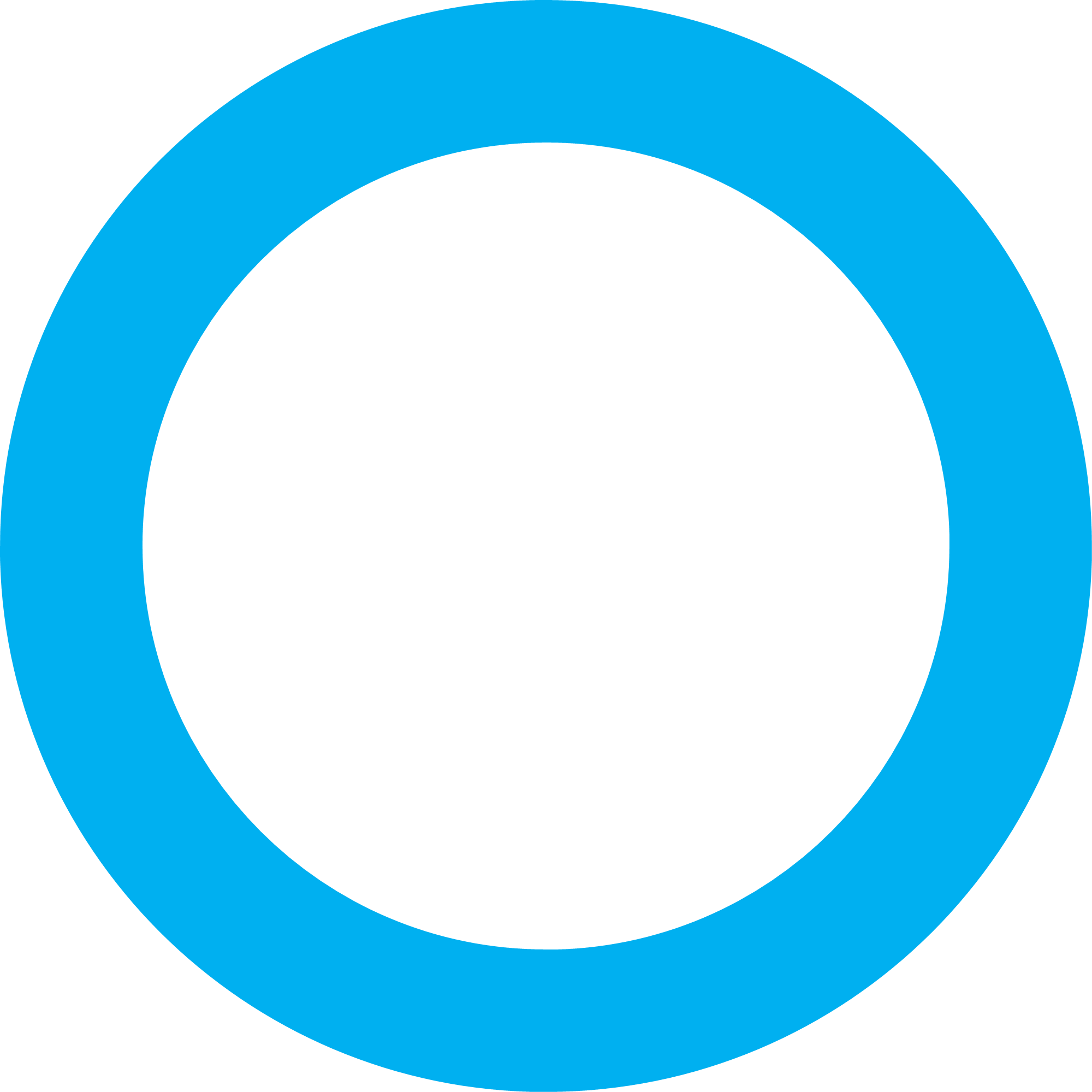 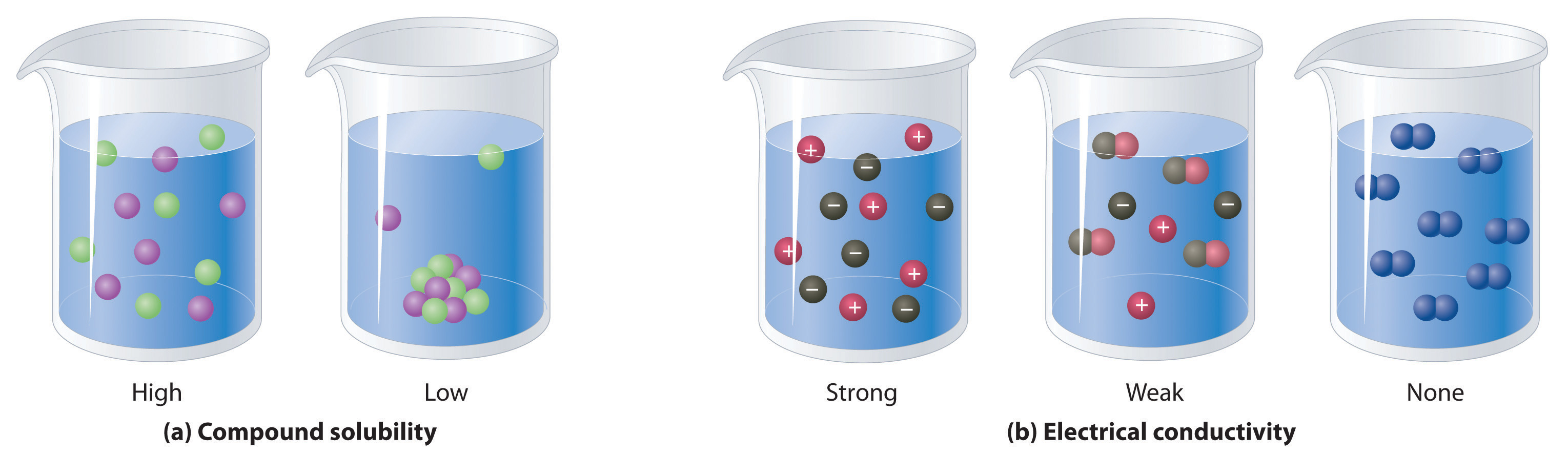 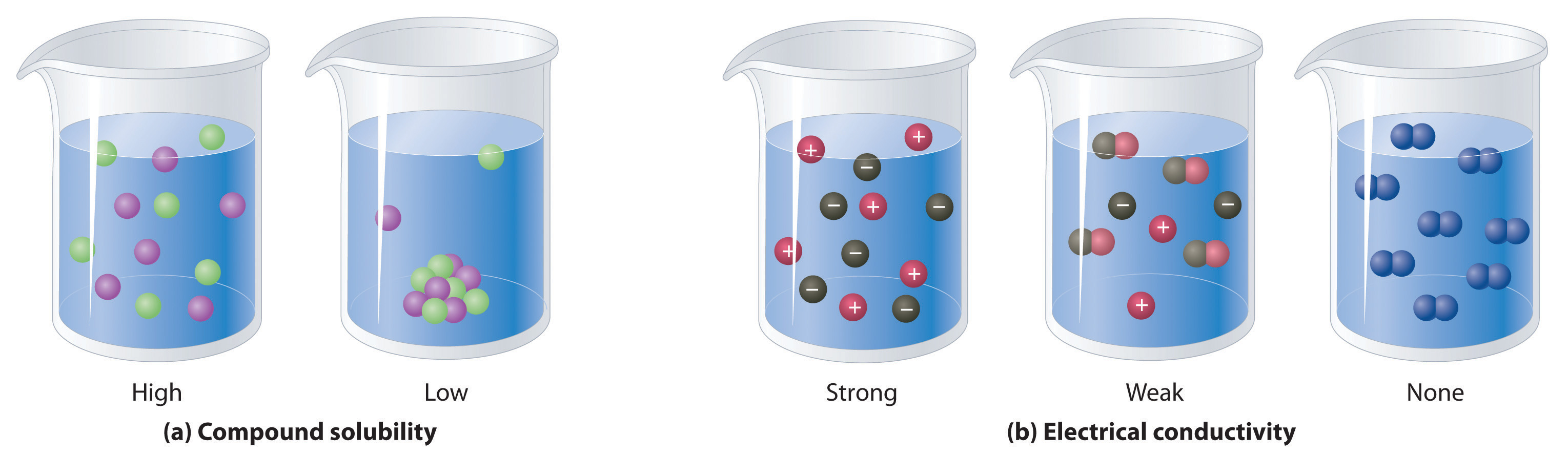 Không phân li thành ion
Phân li thành ion
Dung dịch dẫn điện
Dung dịch
không dẫn điện
Dung dịch chất điện li
Dung dịch chất không điện li
Hình 2.1. Minh họa dung dịch chất điện li và chất không điện li
search
PHẦN I.
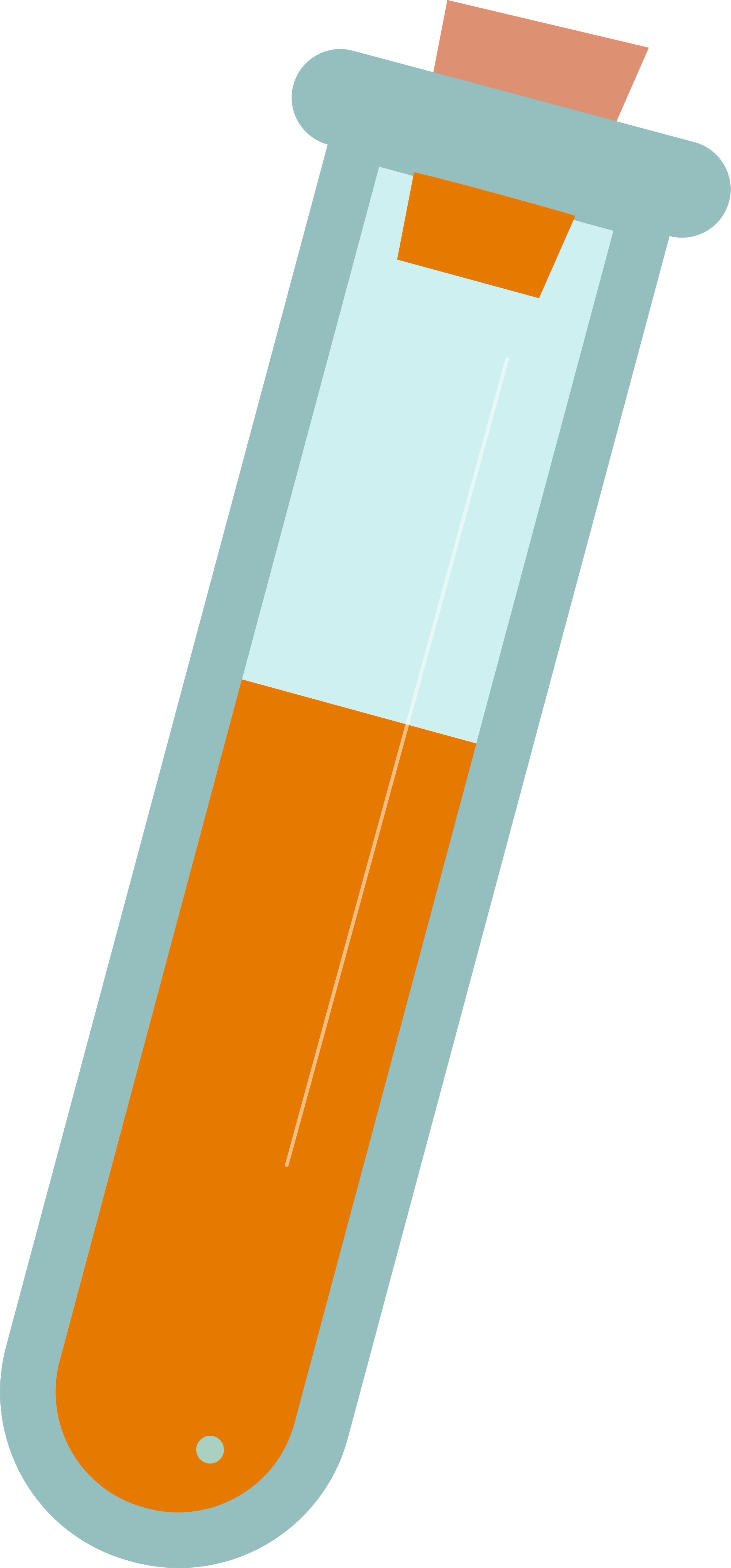 SỰ ĐIỆN LI,
CHẤT ĐIỆN LI,
CHẤT KHÔNG ĐIỆN LI
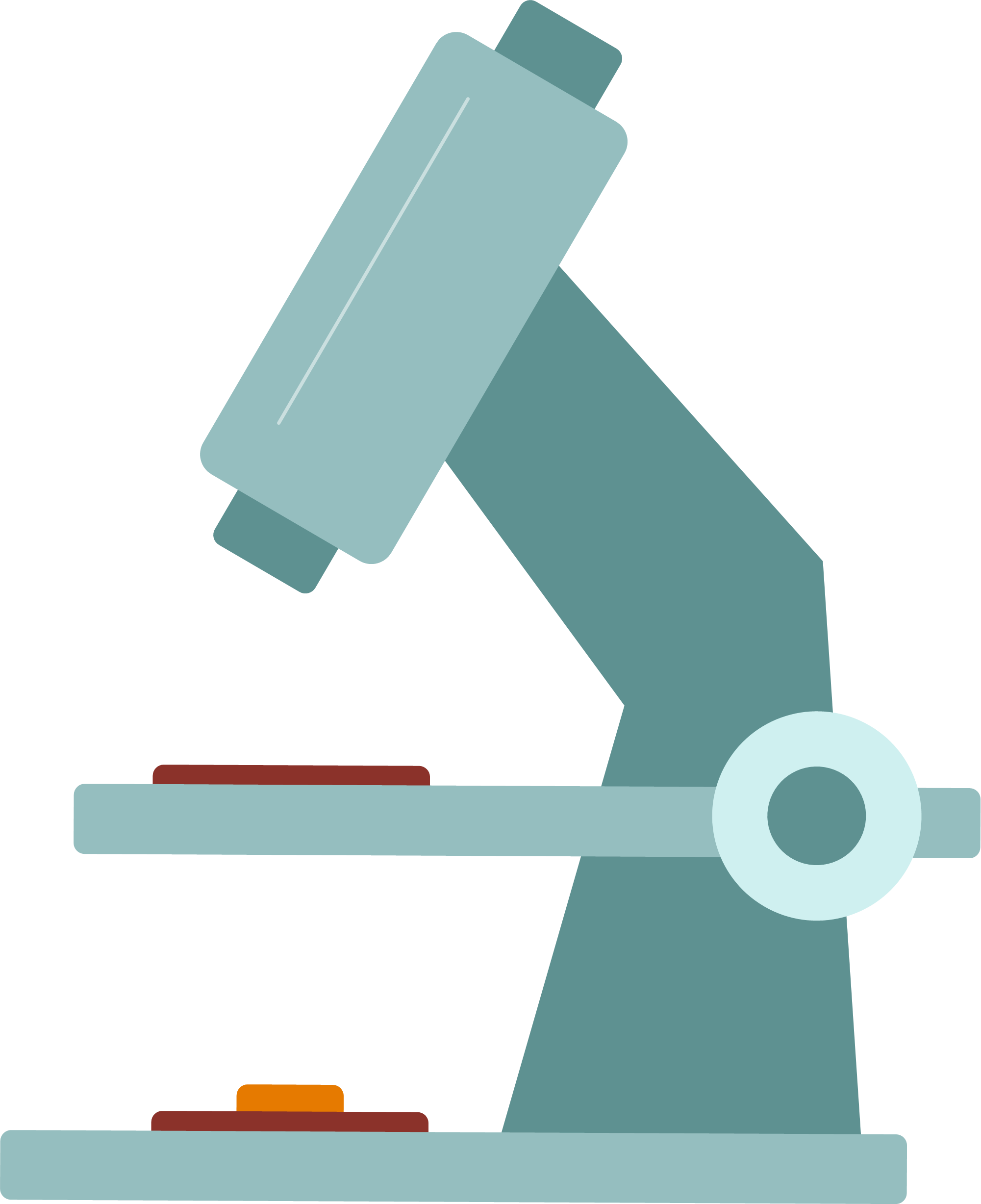 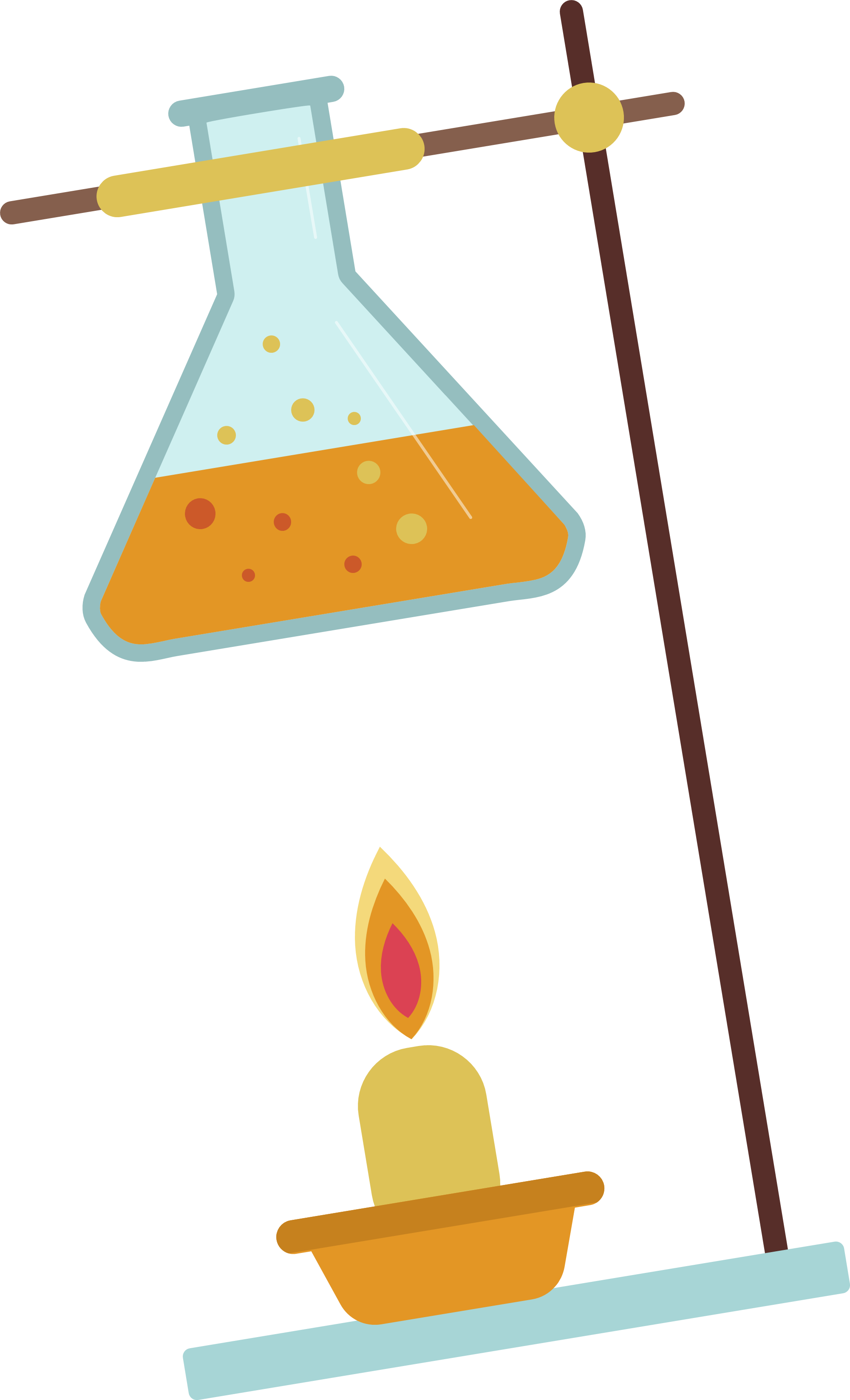 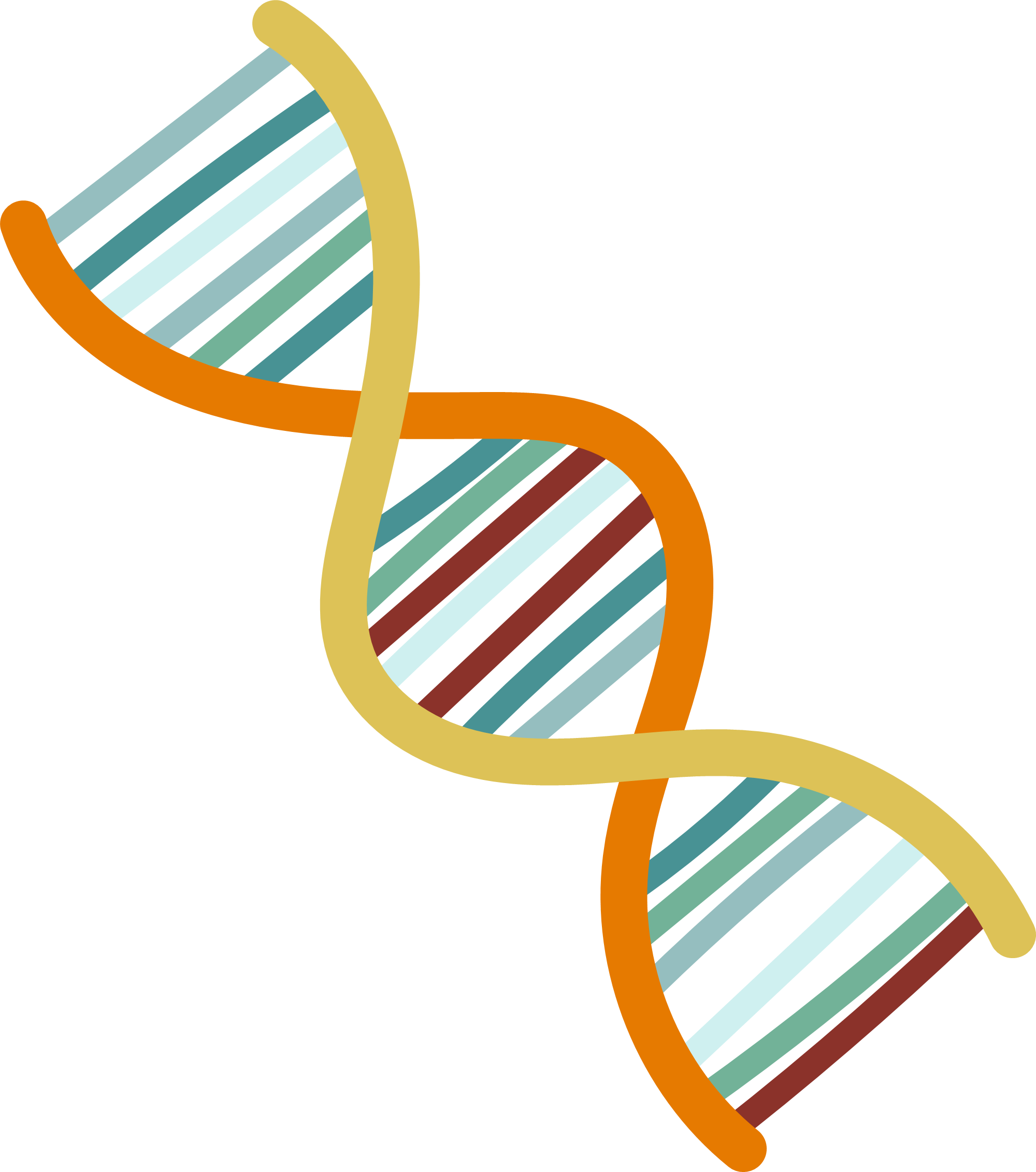 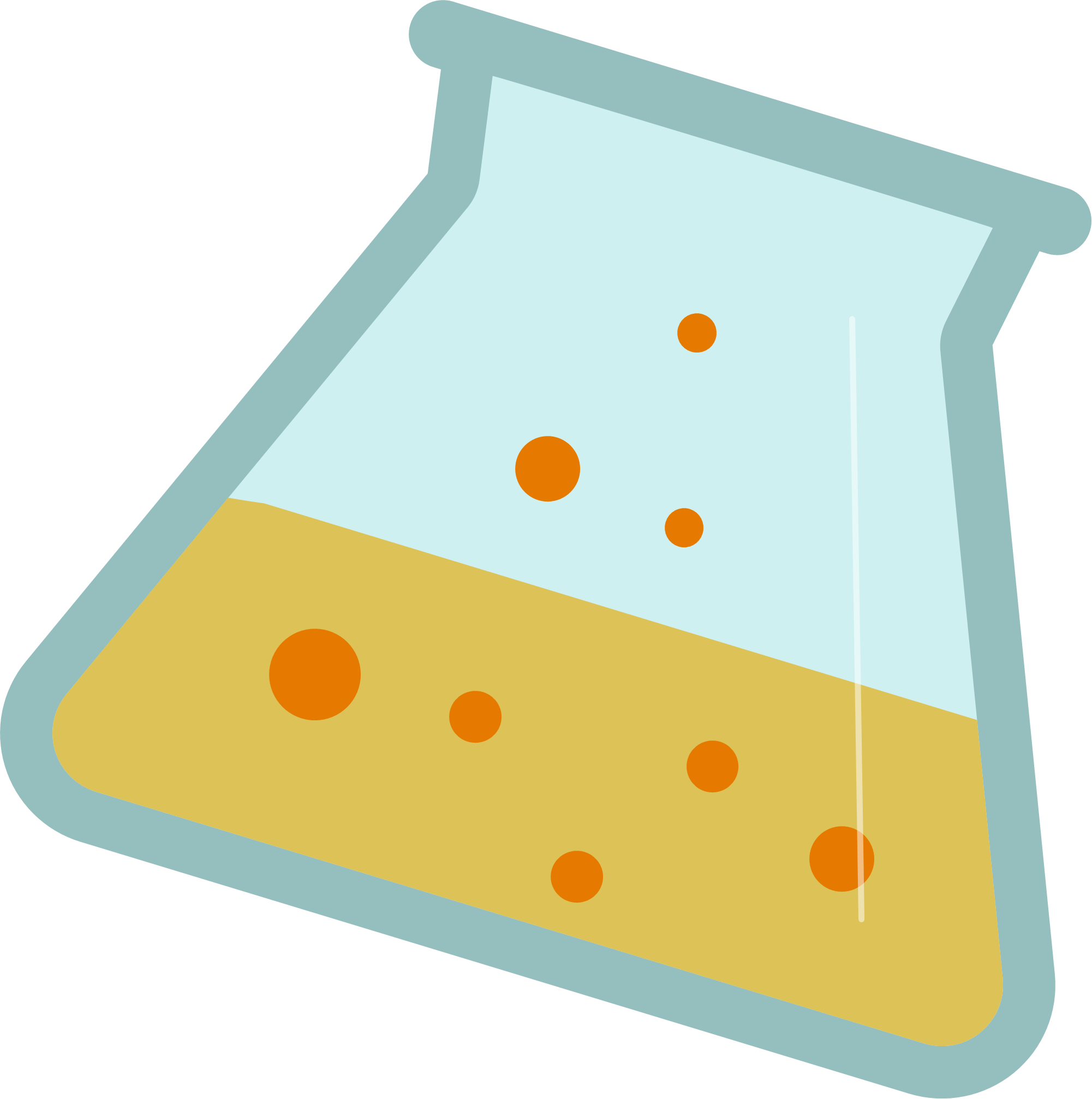 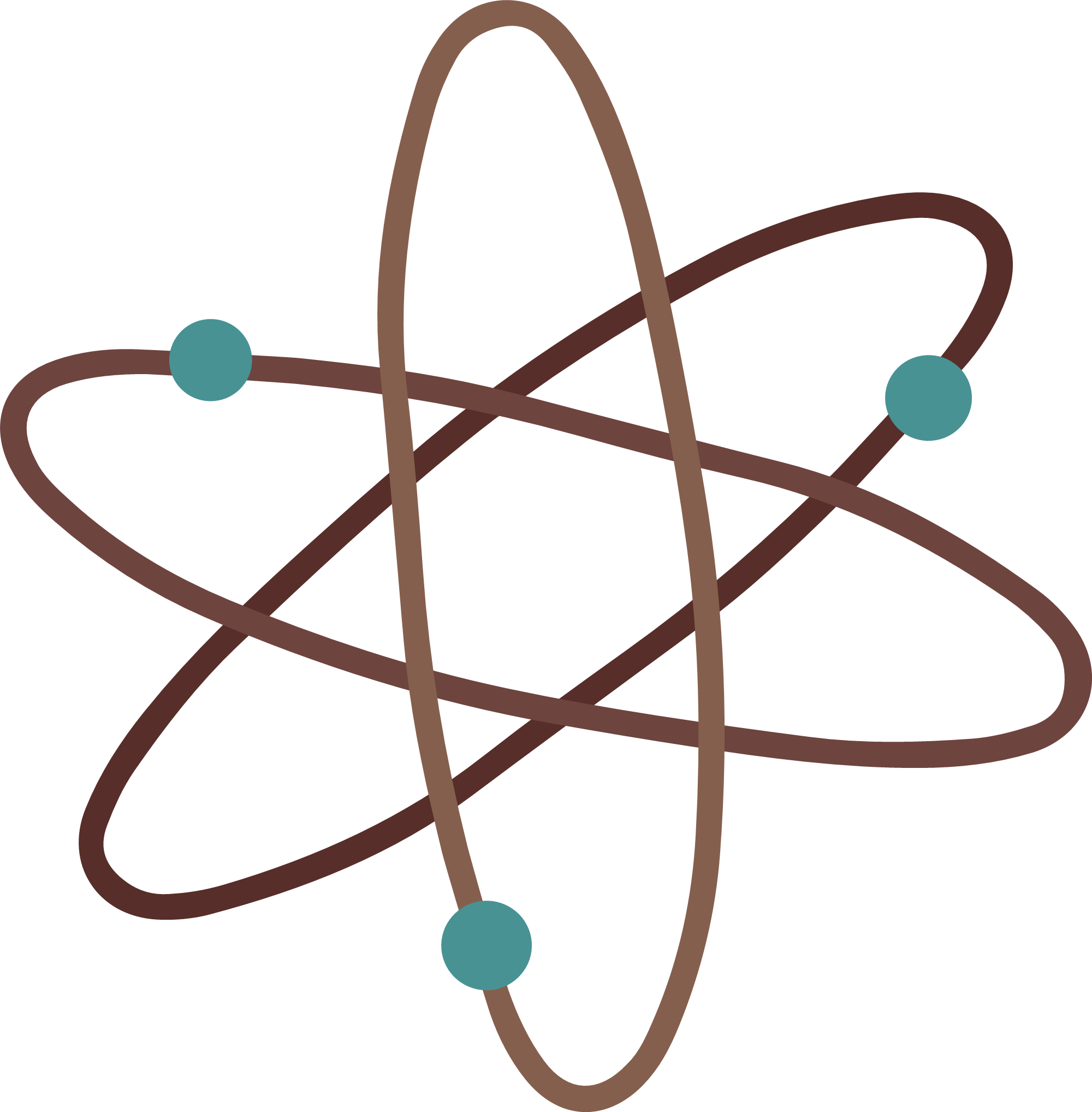 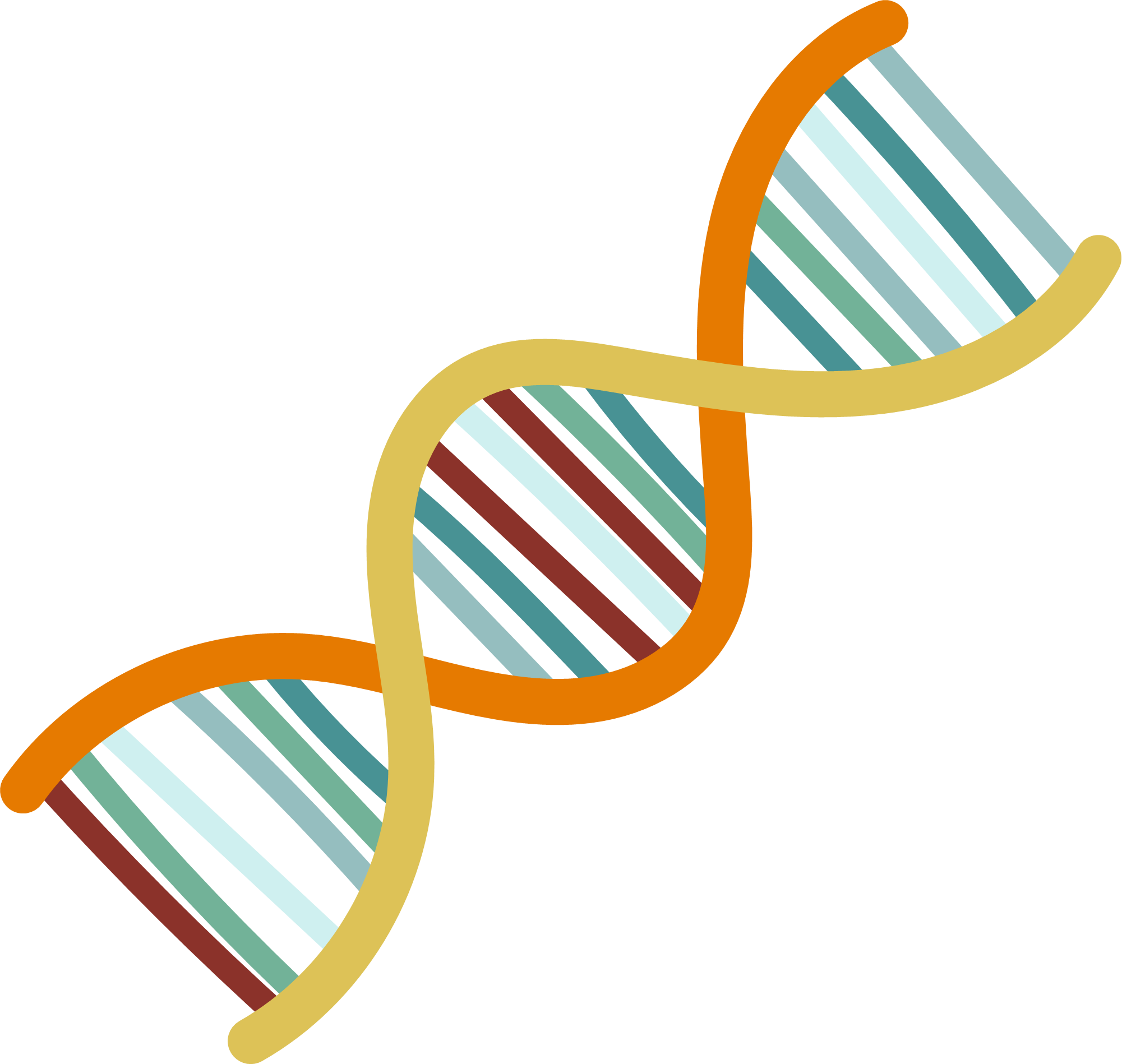 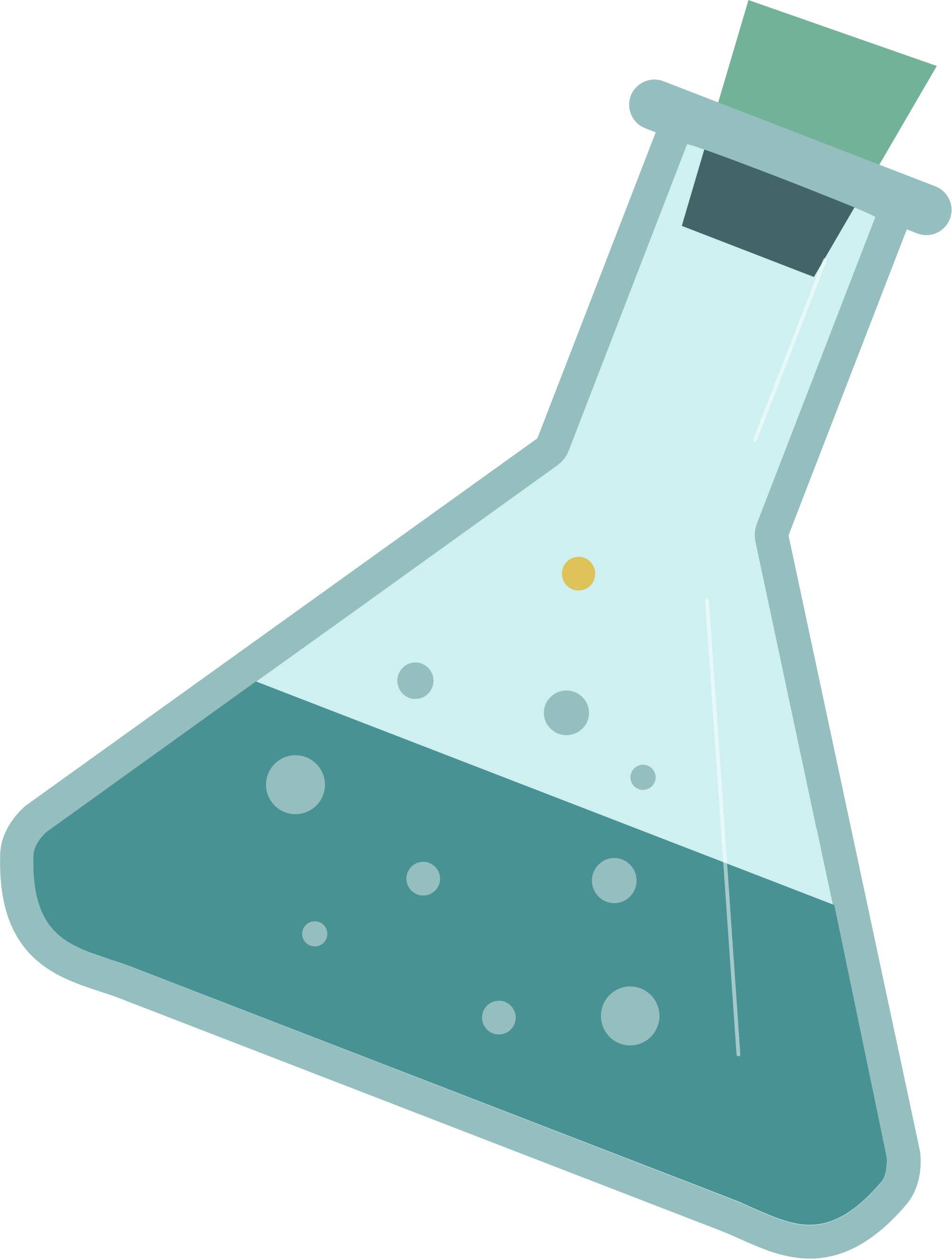 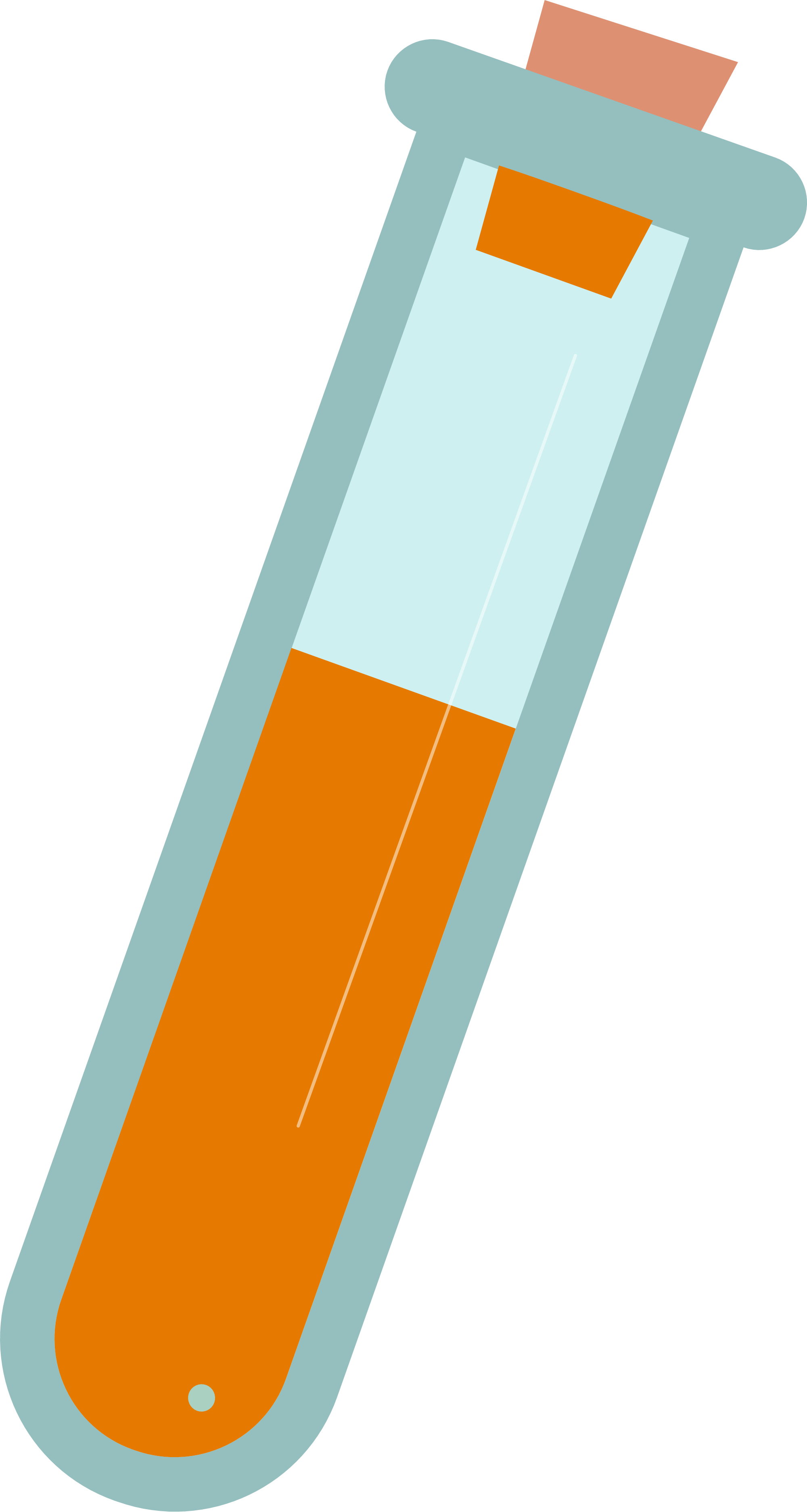 Trong đời sống thường ngày, 
có rất nhiều quá trình hòa tan các chất vào nước.
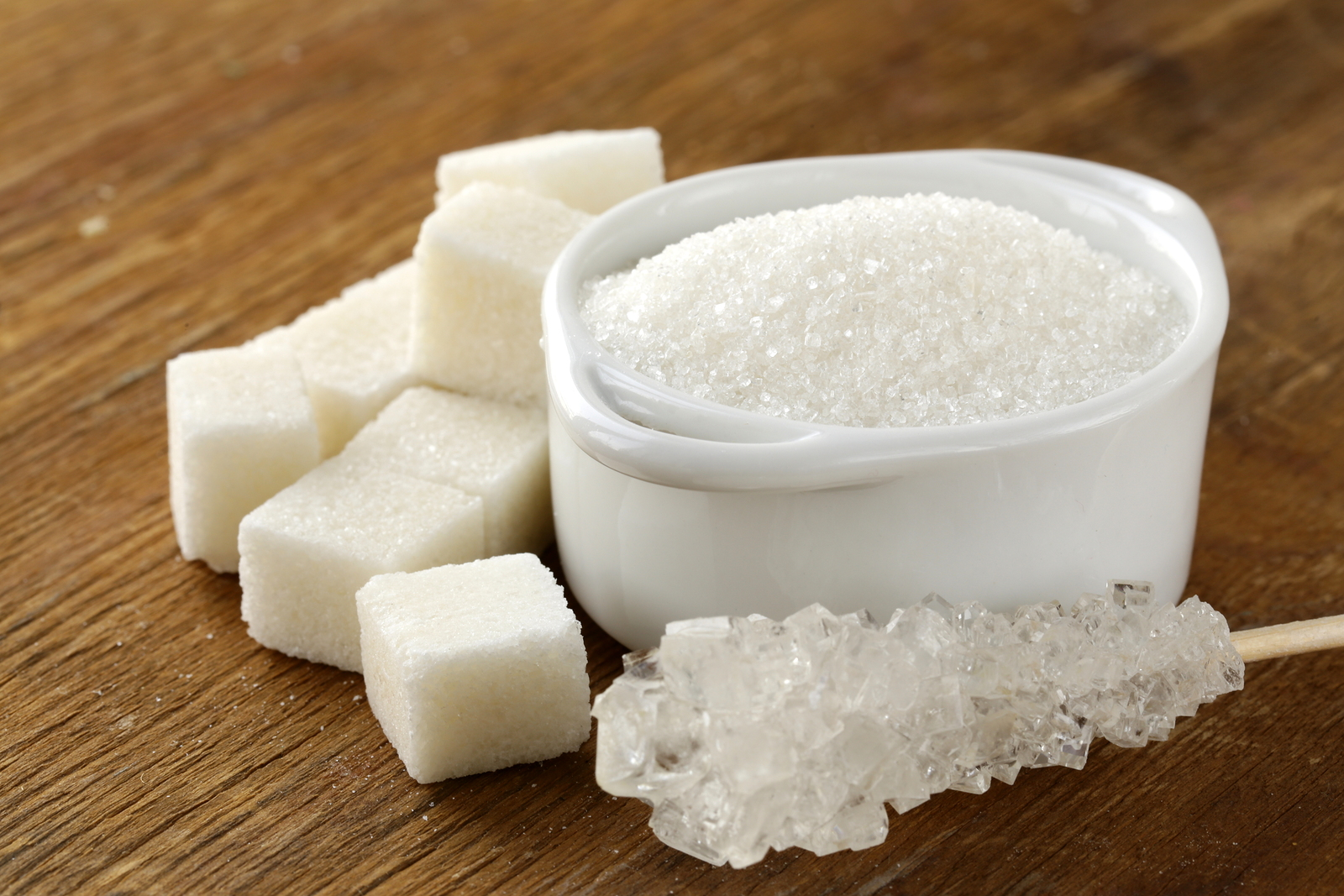 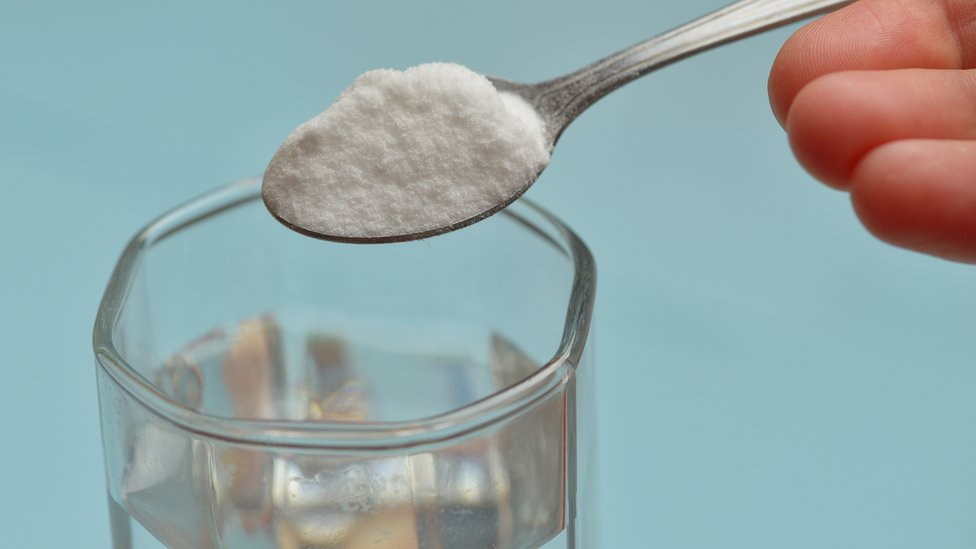 Hòa tan đường kính (C12H22O11) 
vào nước để pha nước đường
Hòa tan muối ăn vào nước 
khi pha nước muối súc miệng
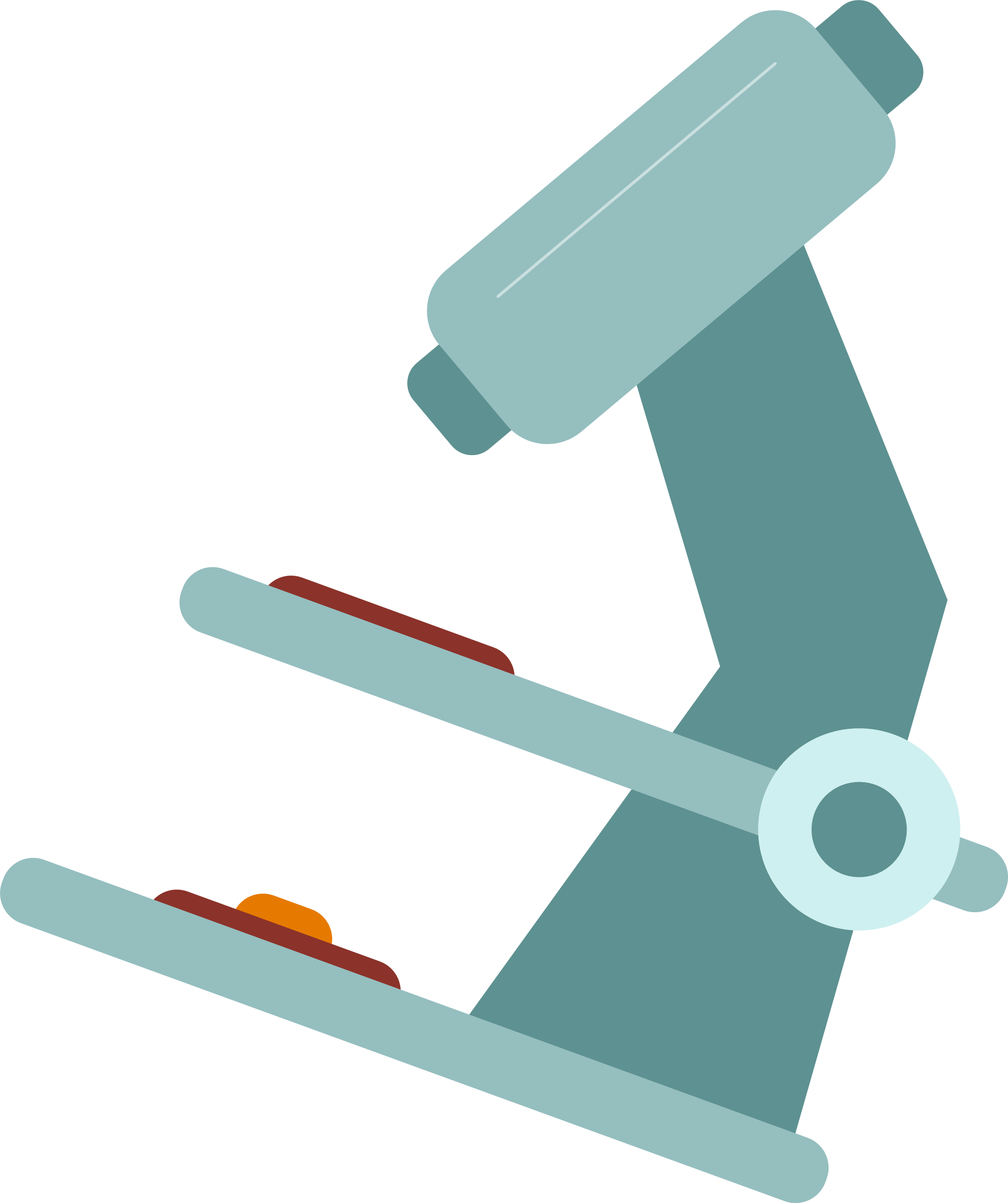 Vậy có sự khác biệt cơ bản nào 
khi muối ăn và đường tan trong nước?
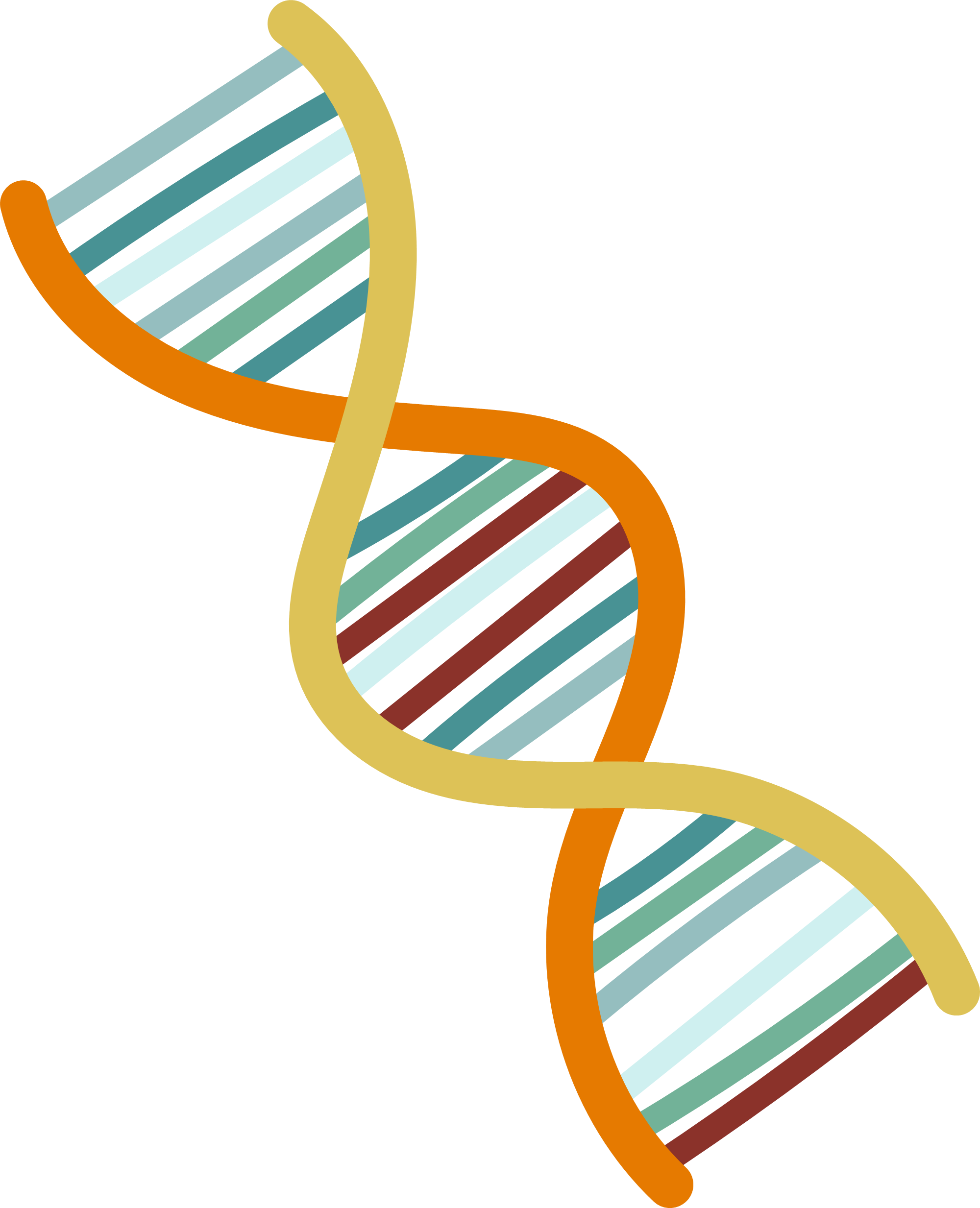 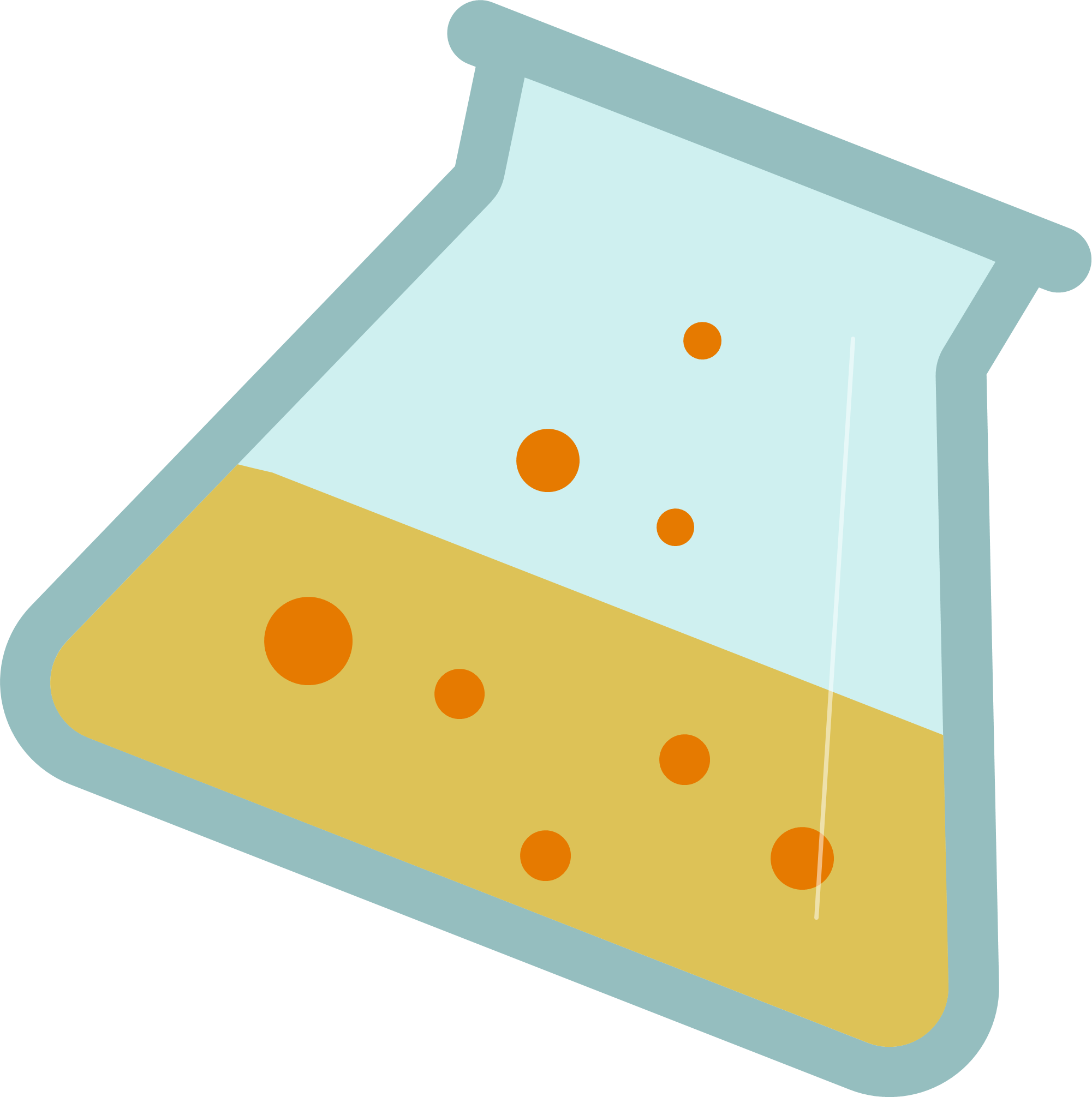 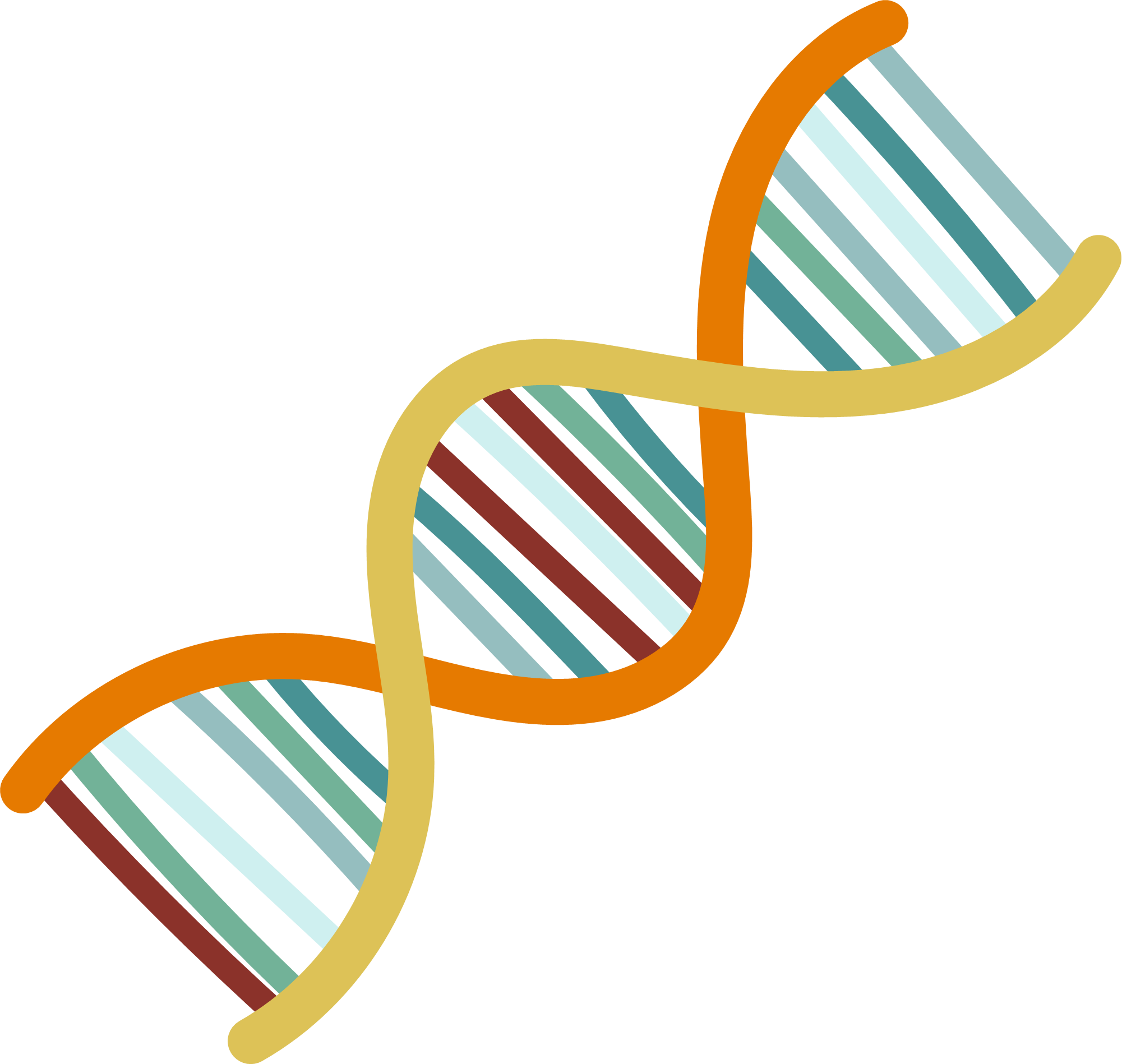 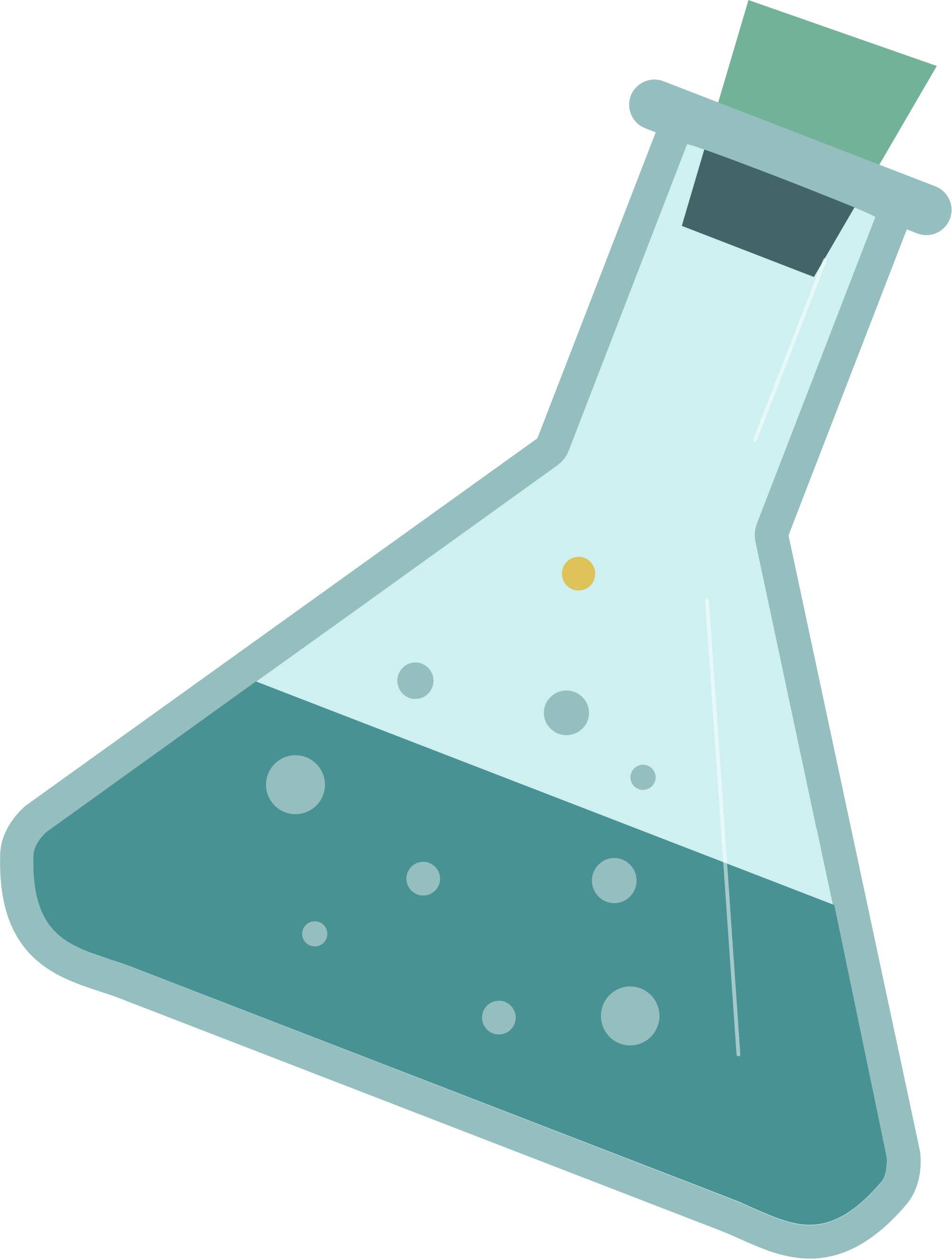 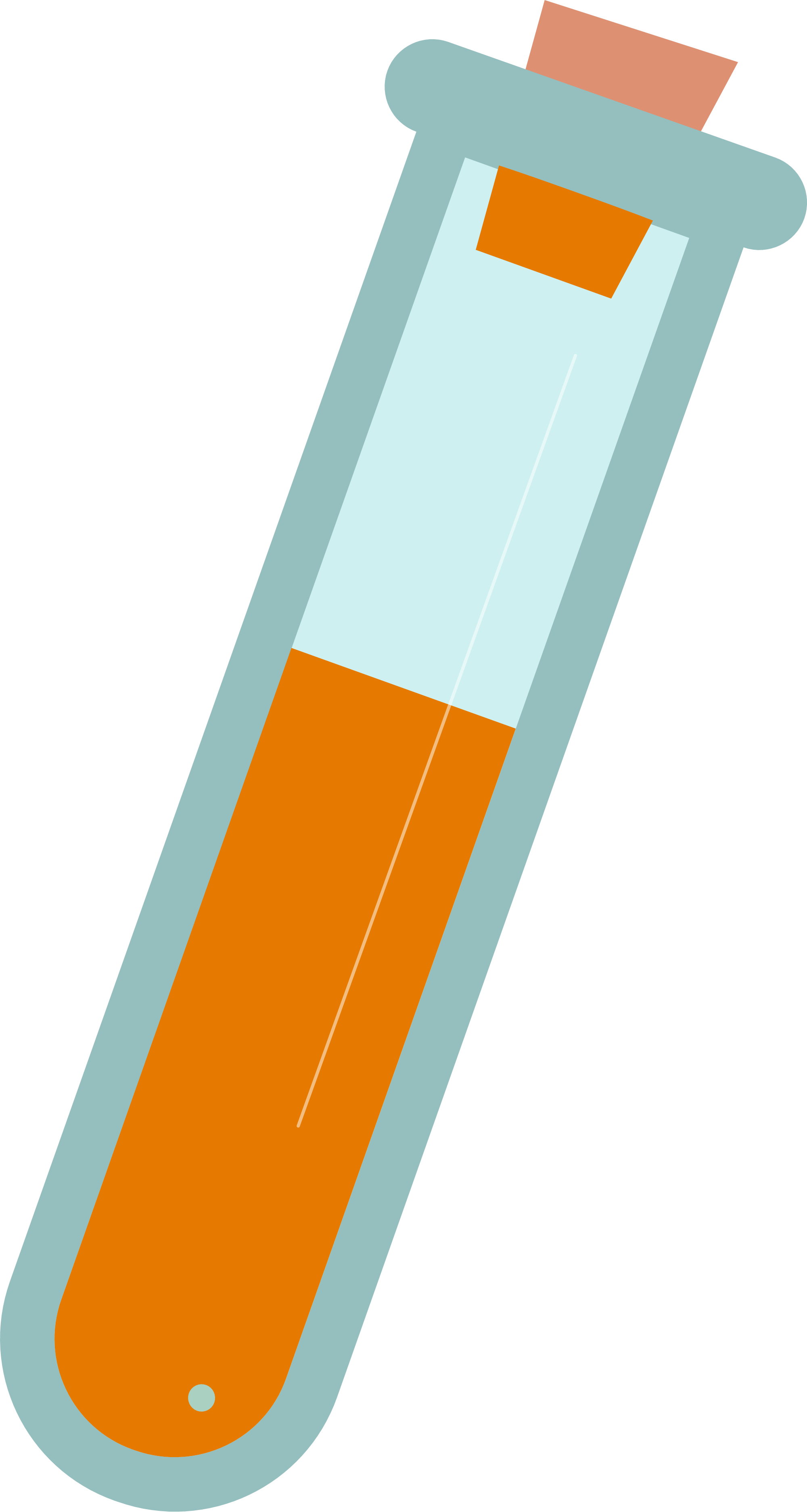 Cùng tìm hiểu vấn đề này thông qua việc quan sát thí nghiệm như ảnh
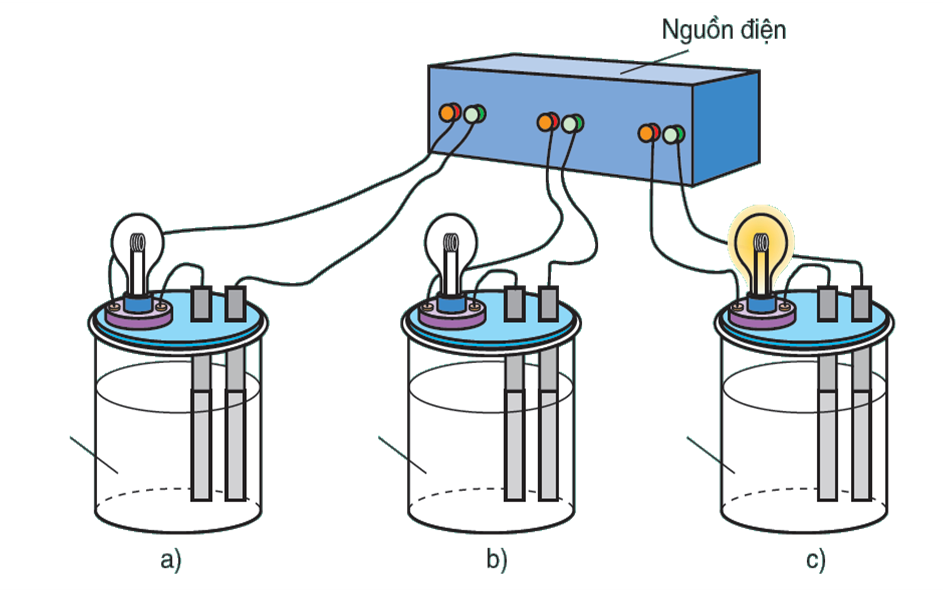 dd
saccarose
Nước
cất
dd
NaCl
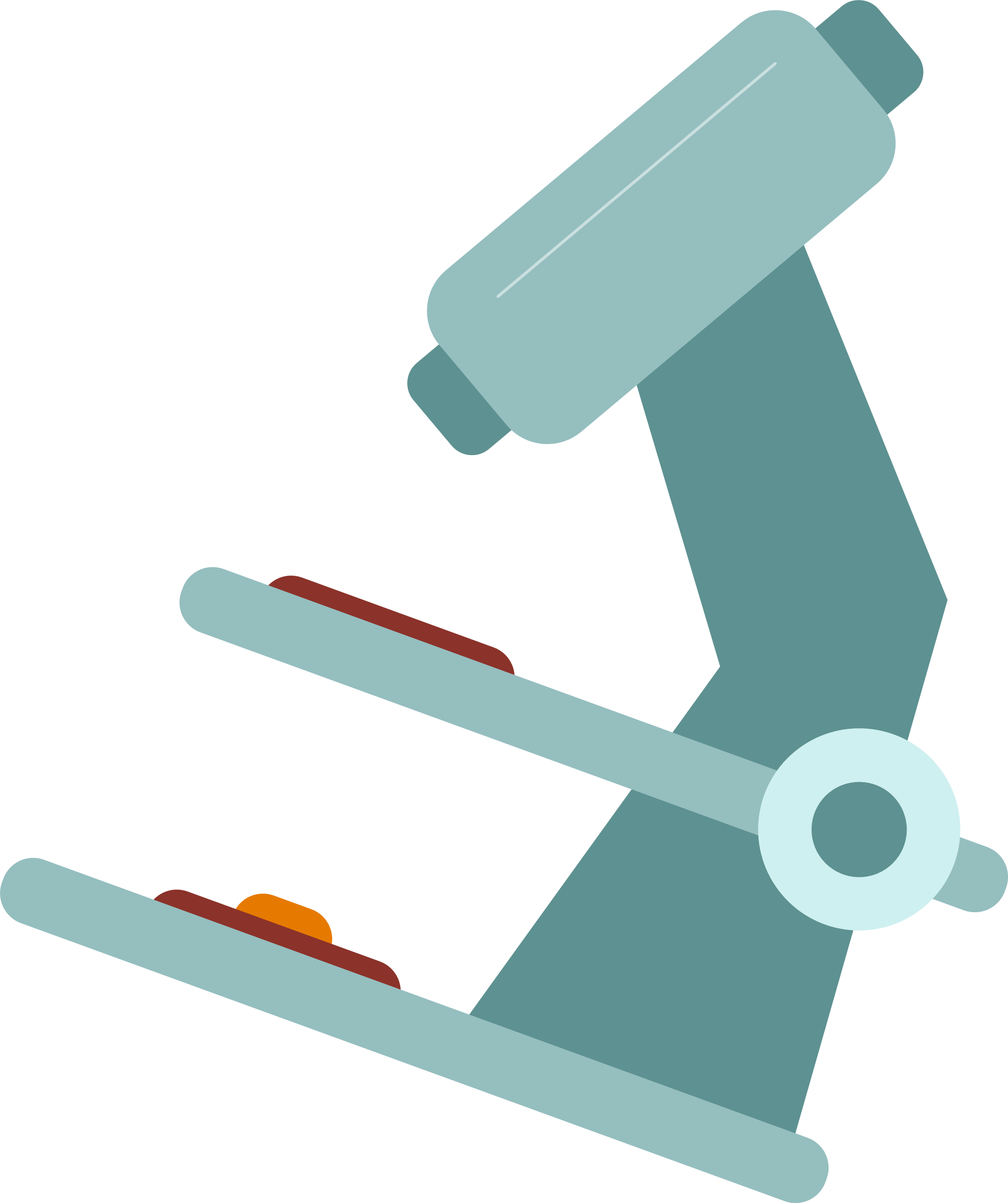 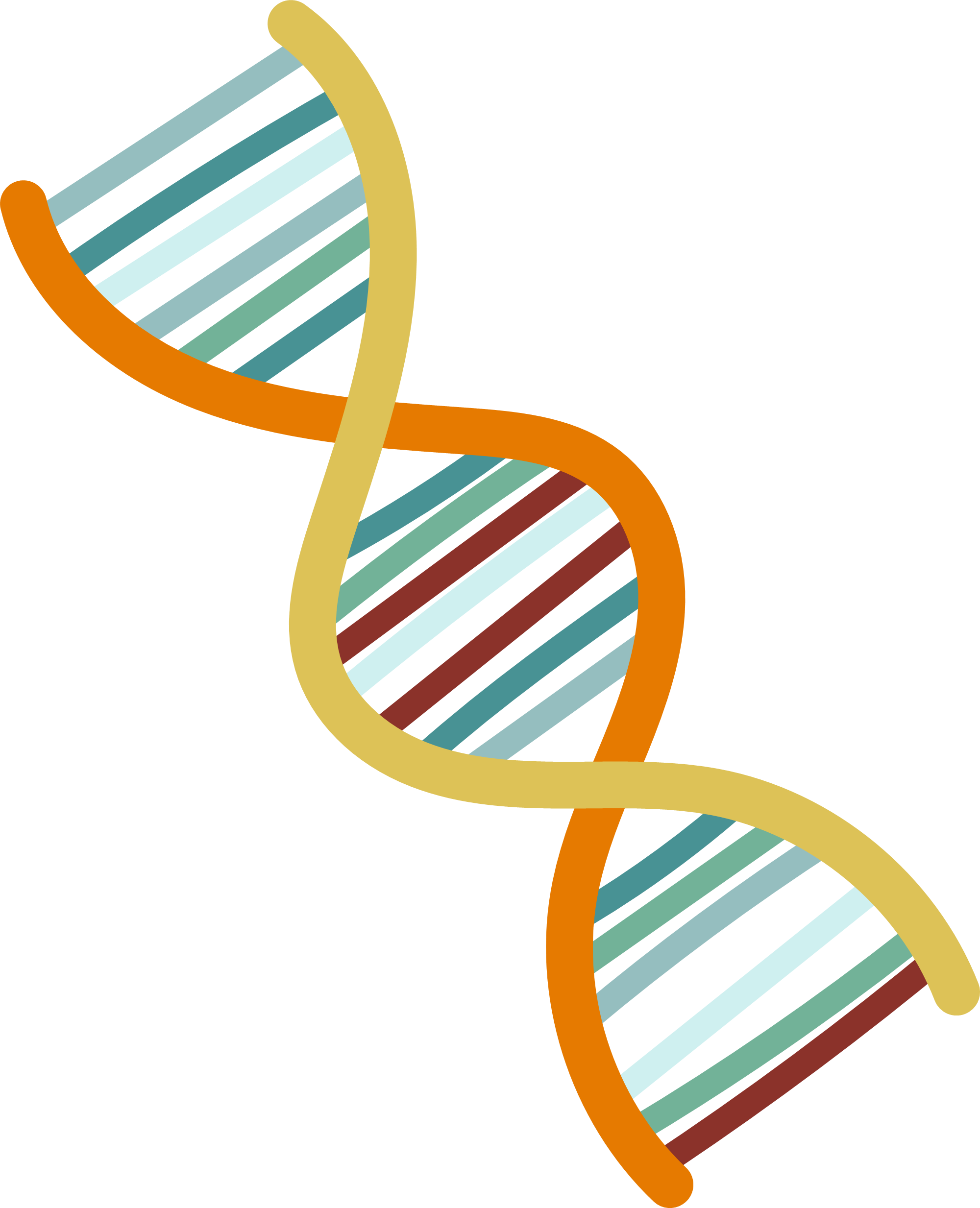 Thí nghiệm tính dẫn điện của các dung dịch
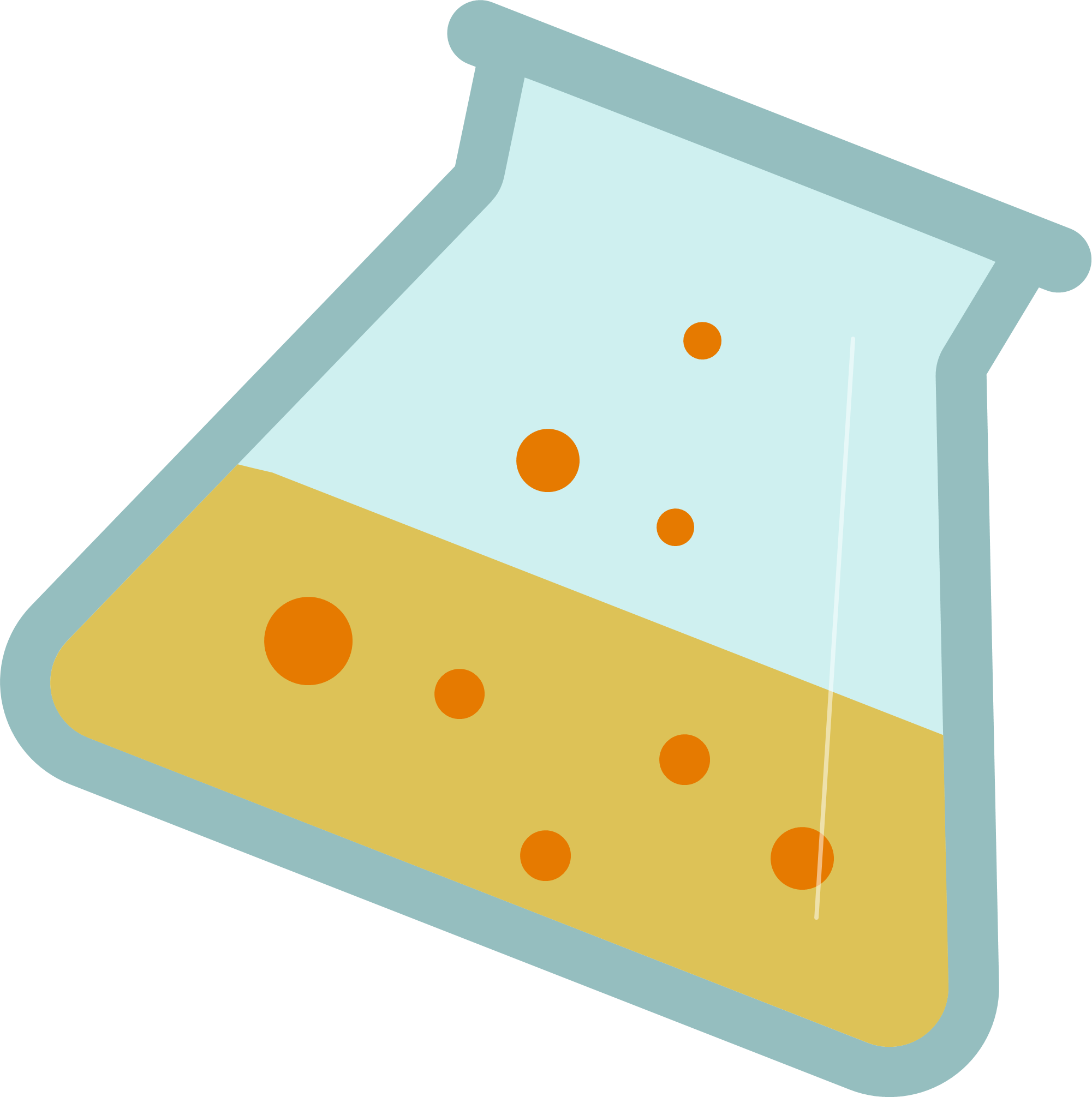 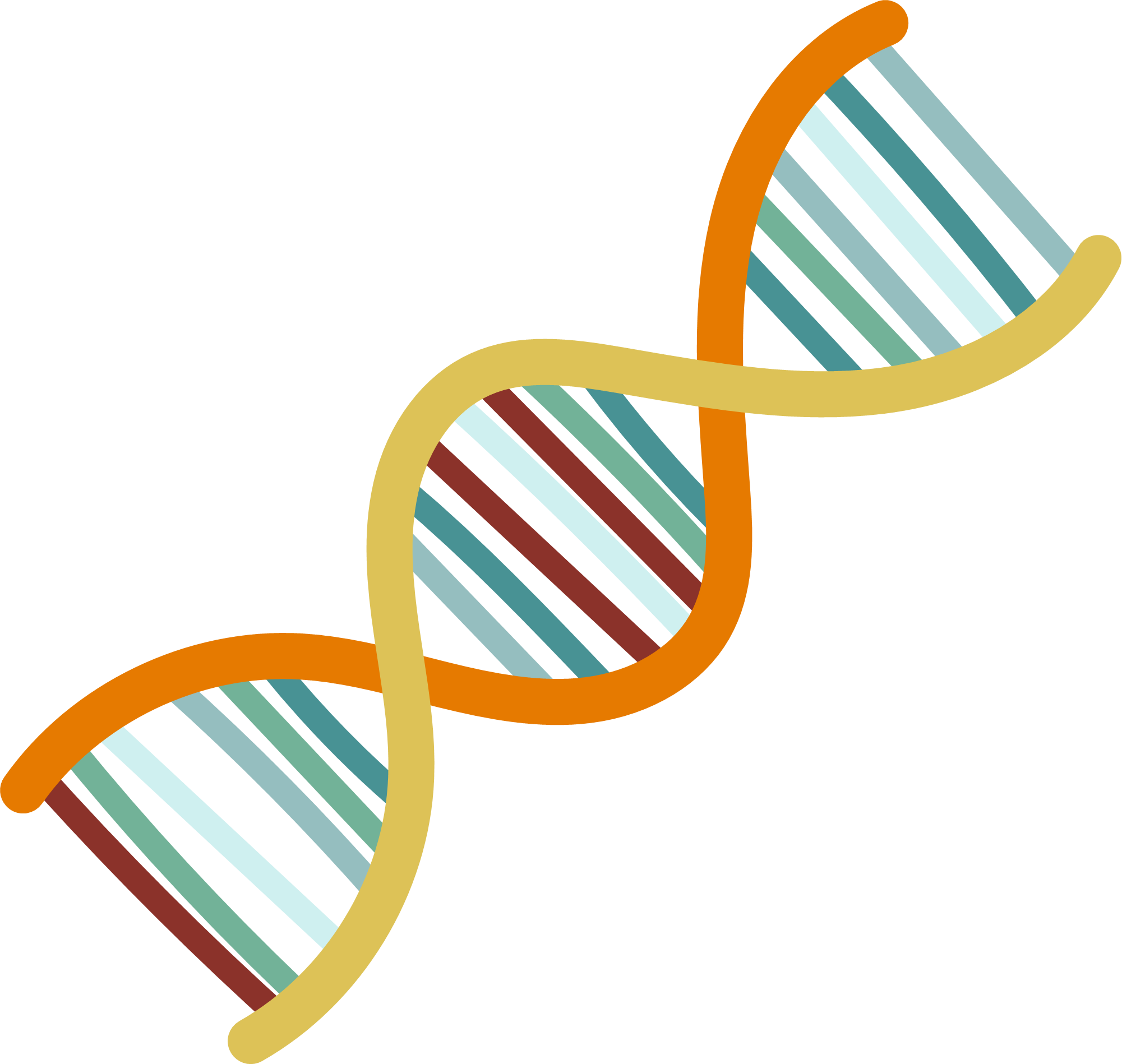 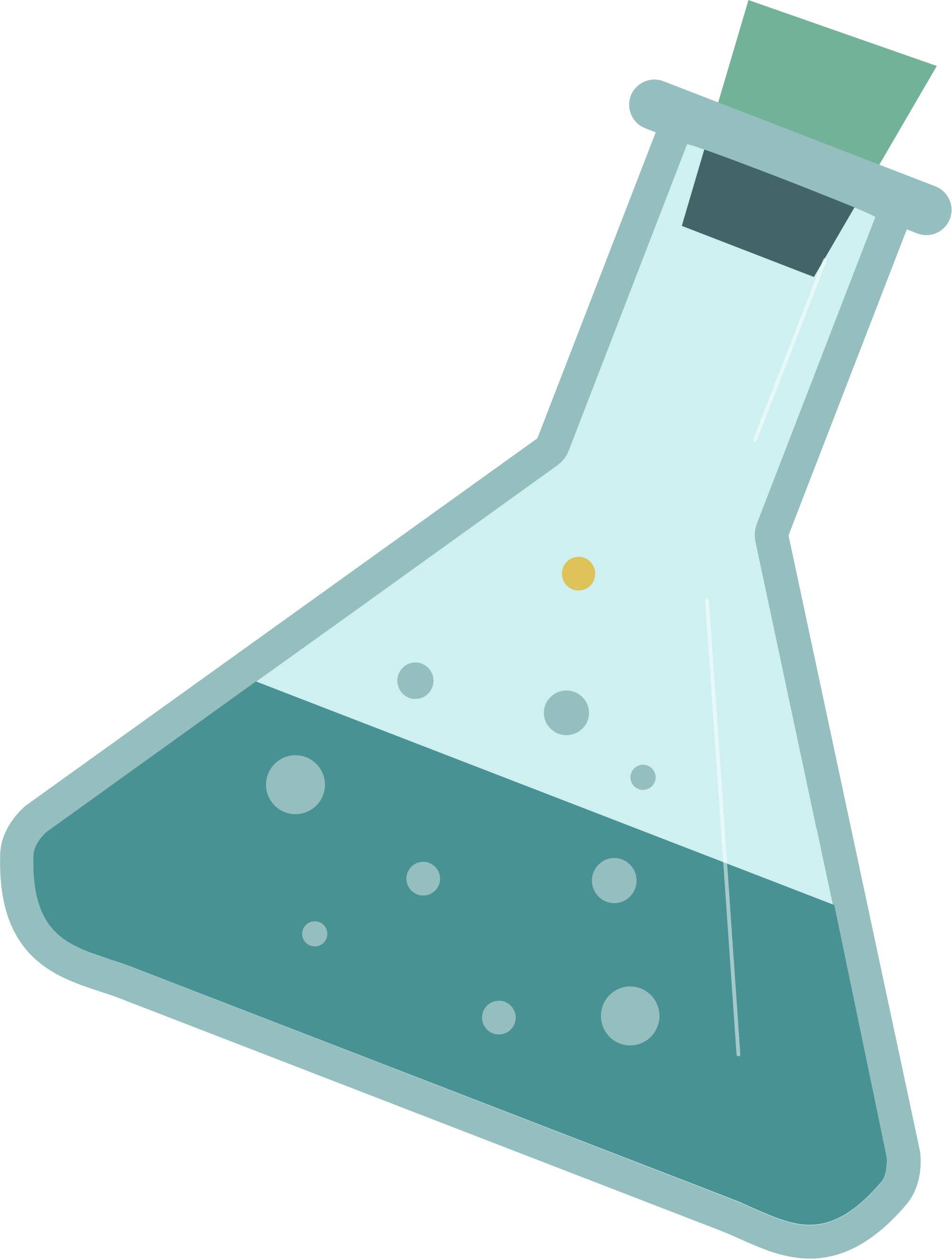 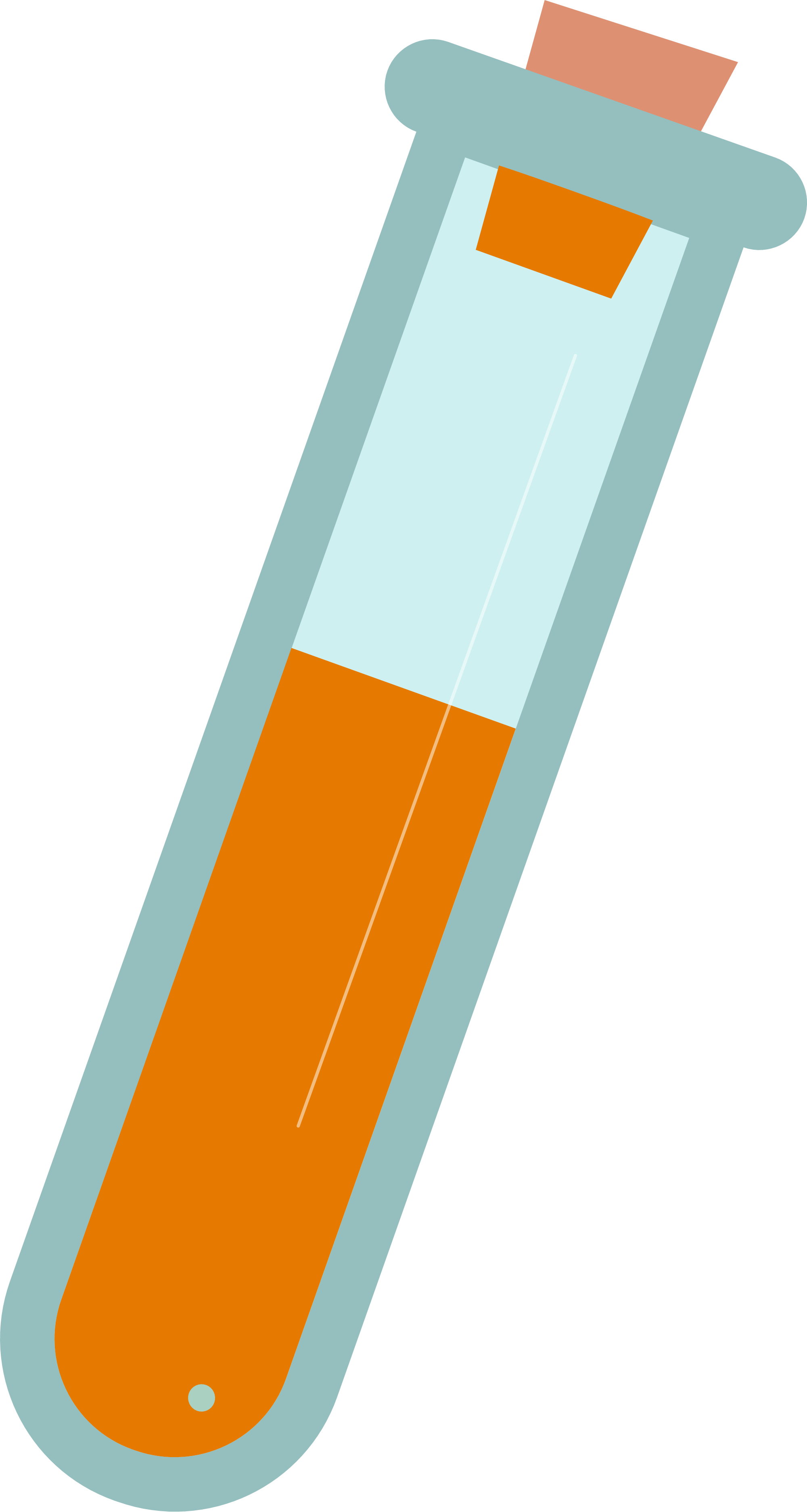 Em hãy nhận xét hiện tượng xảy ra khi thực hiện thí nghiệm. 
So sánh tính dẫn điện của nước cất và các dung dịch.
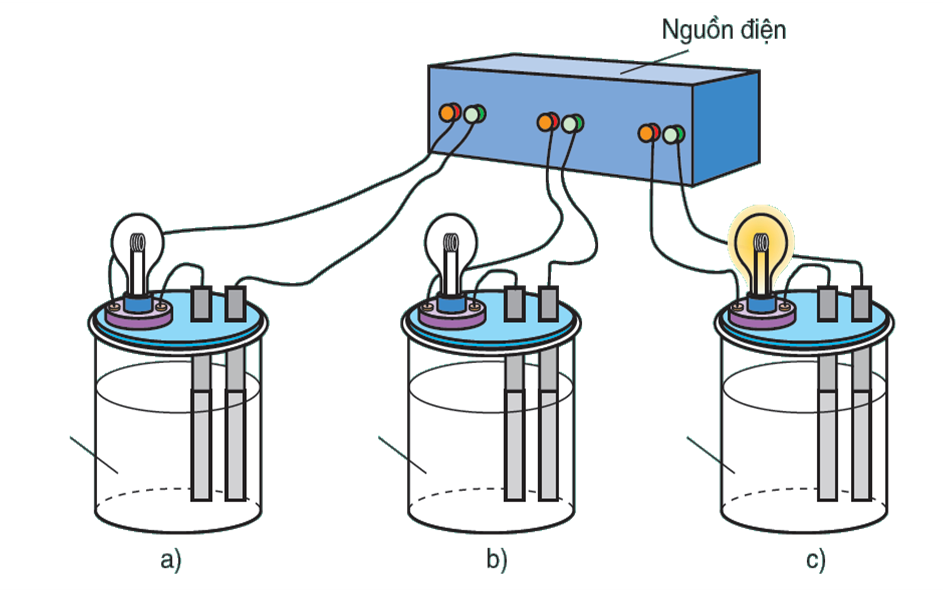 dd
saccharose
Nước
cất
dd
NaCl
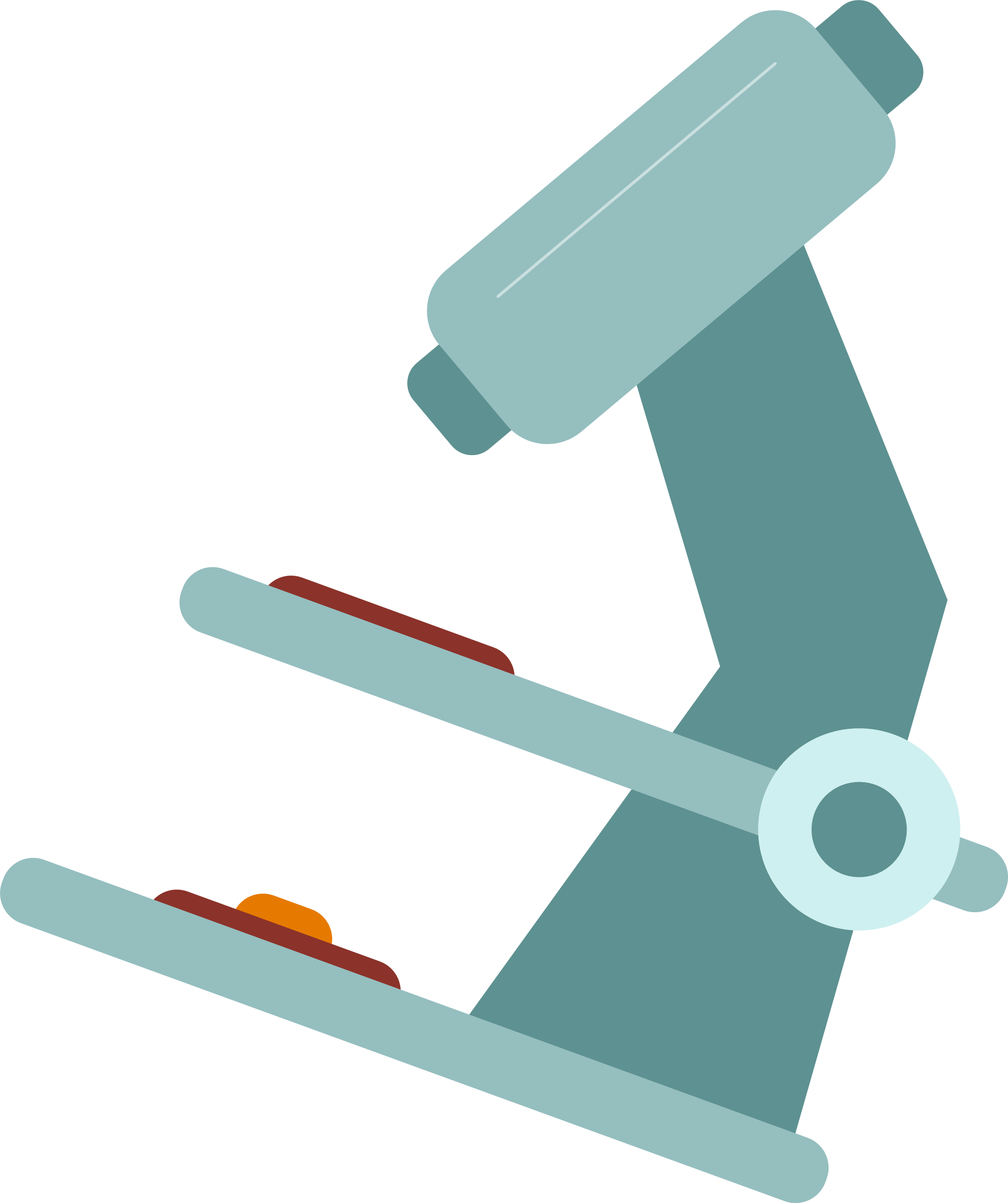 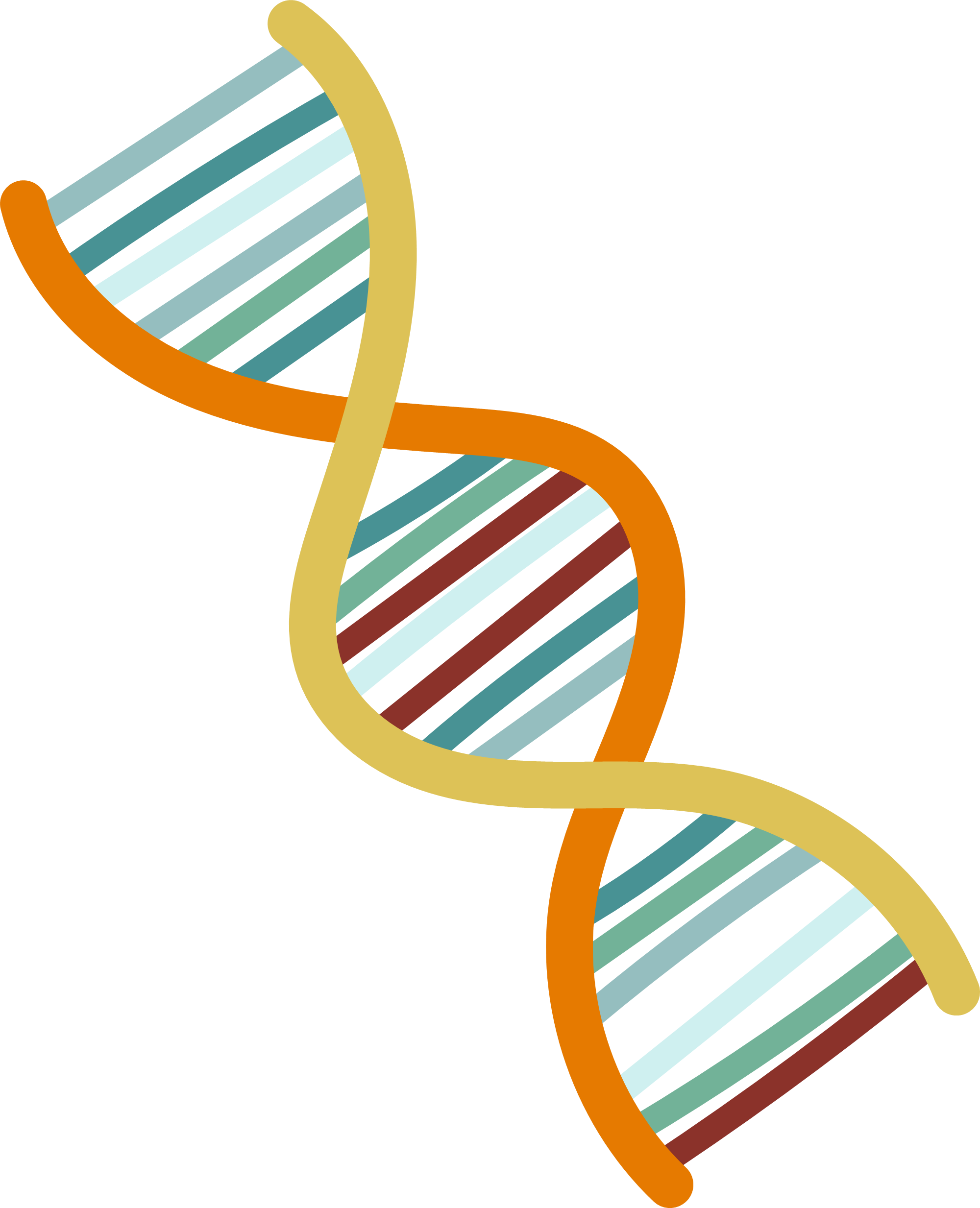 Thí nghiệm tính dẫn điện của các dung dịch
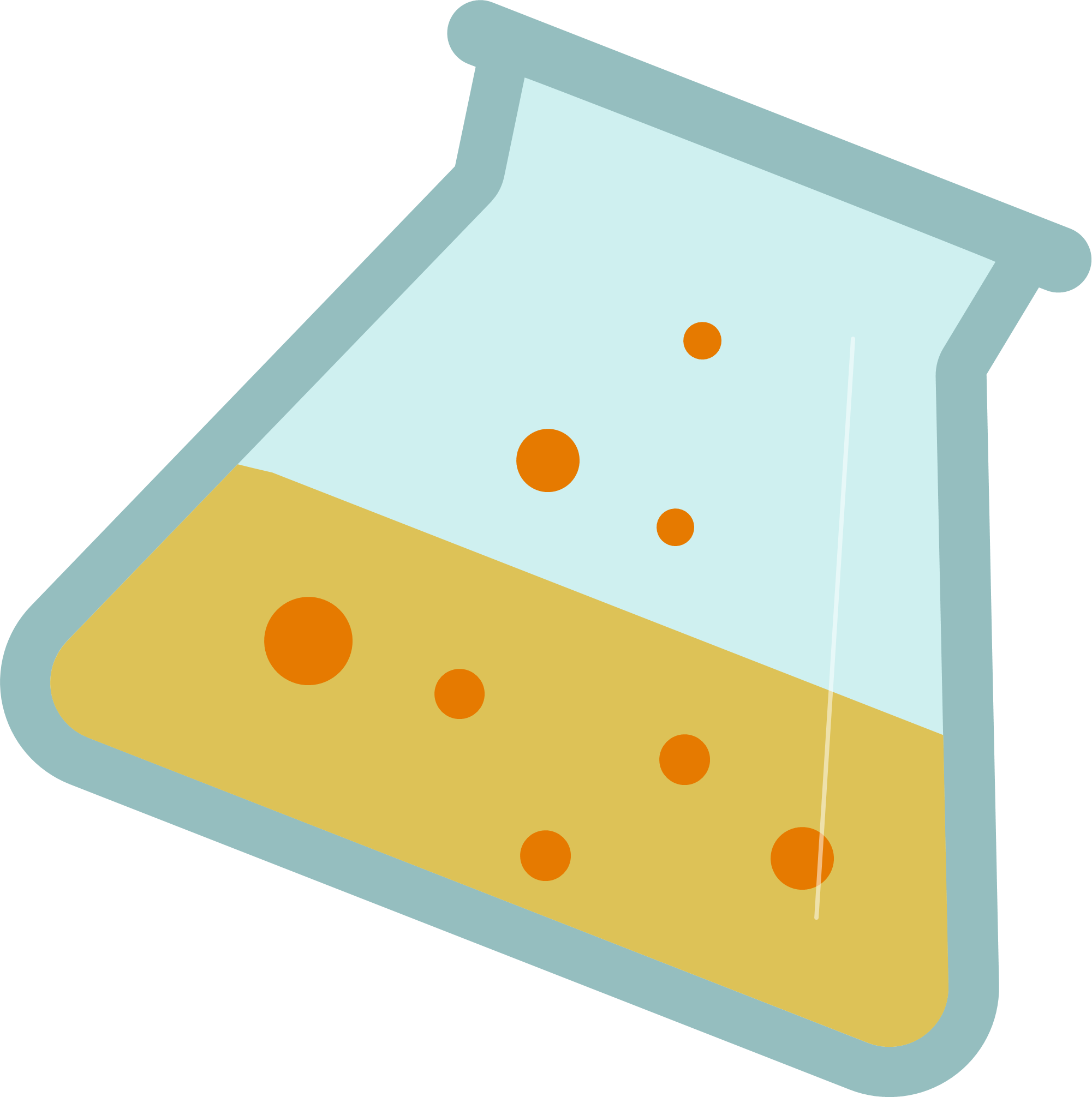 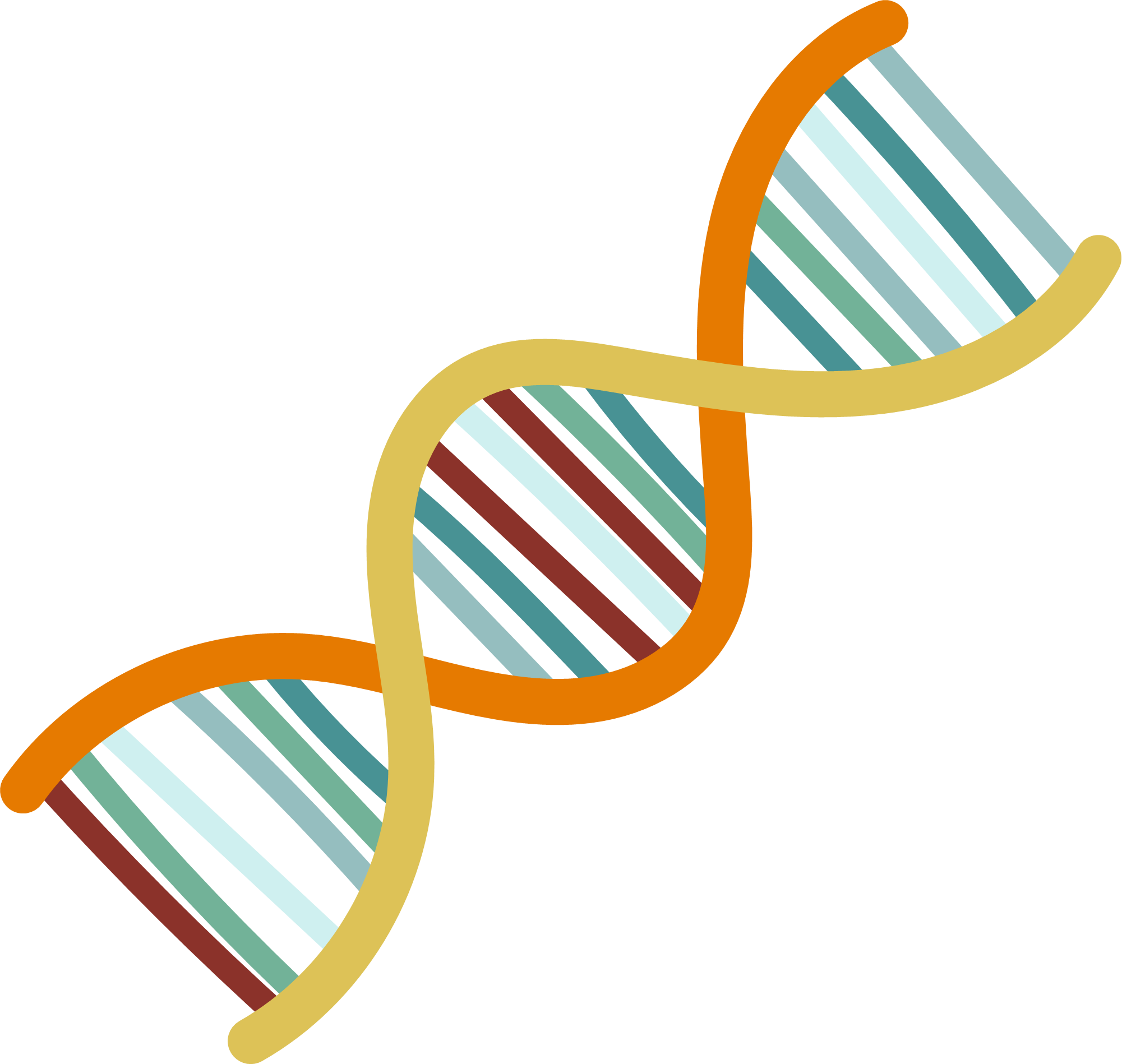 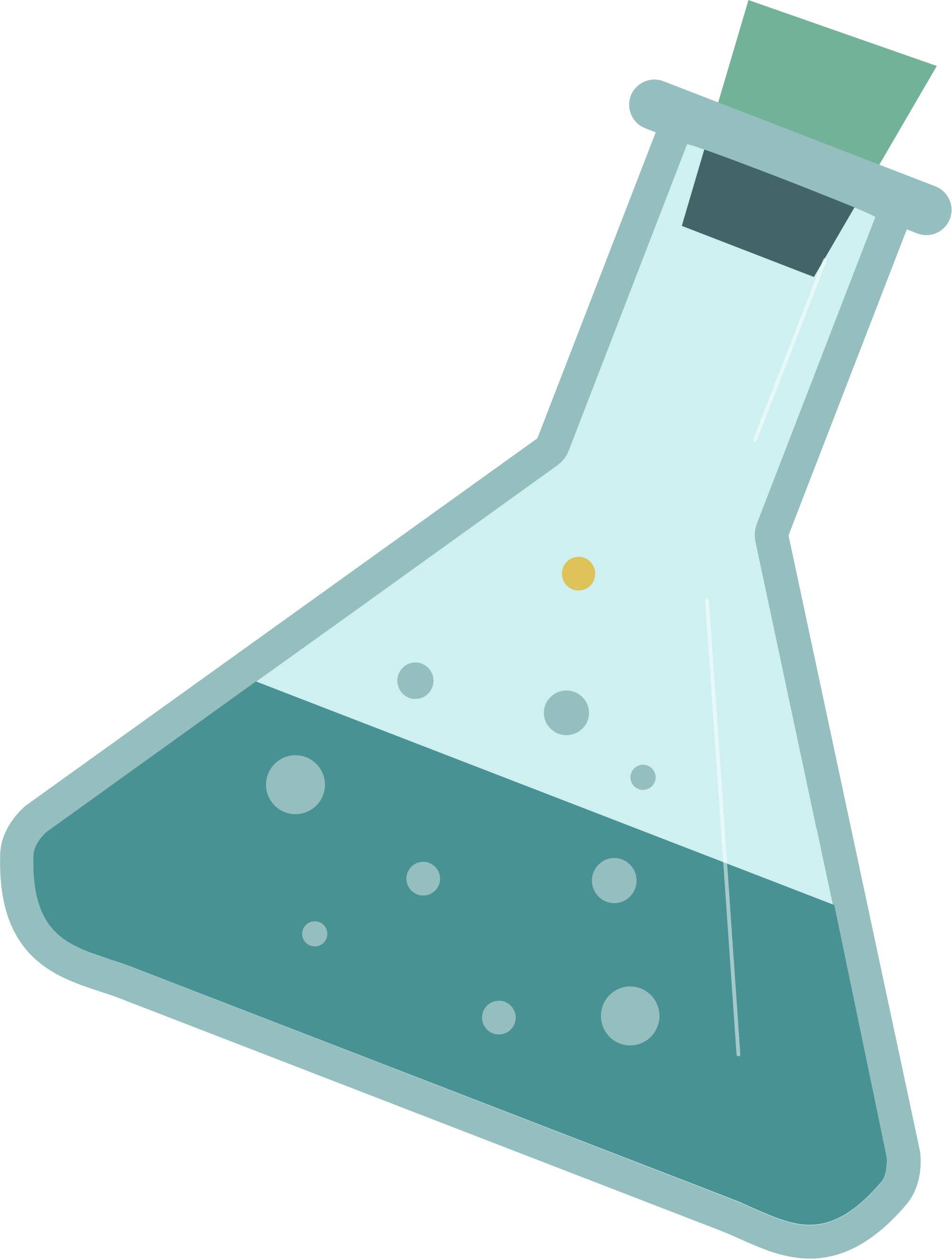 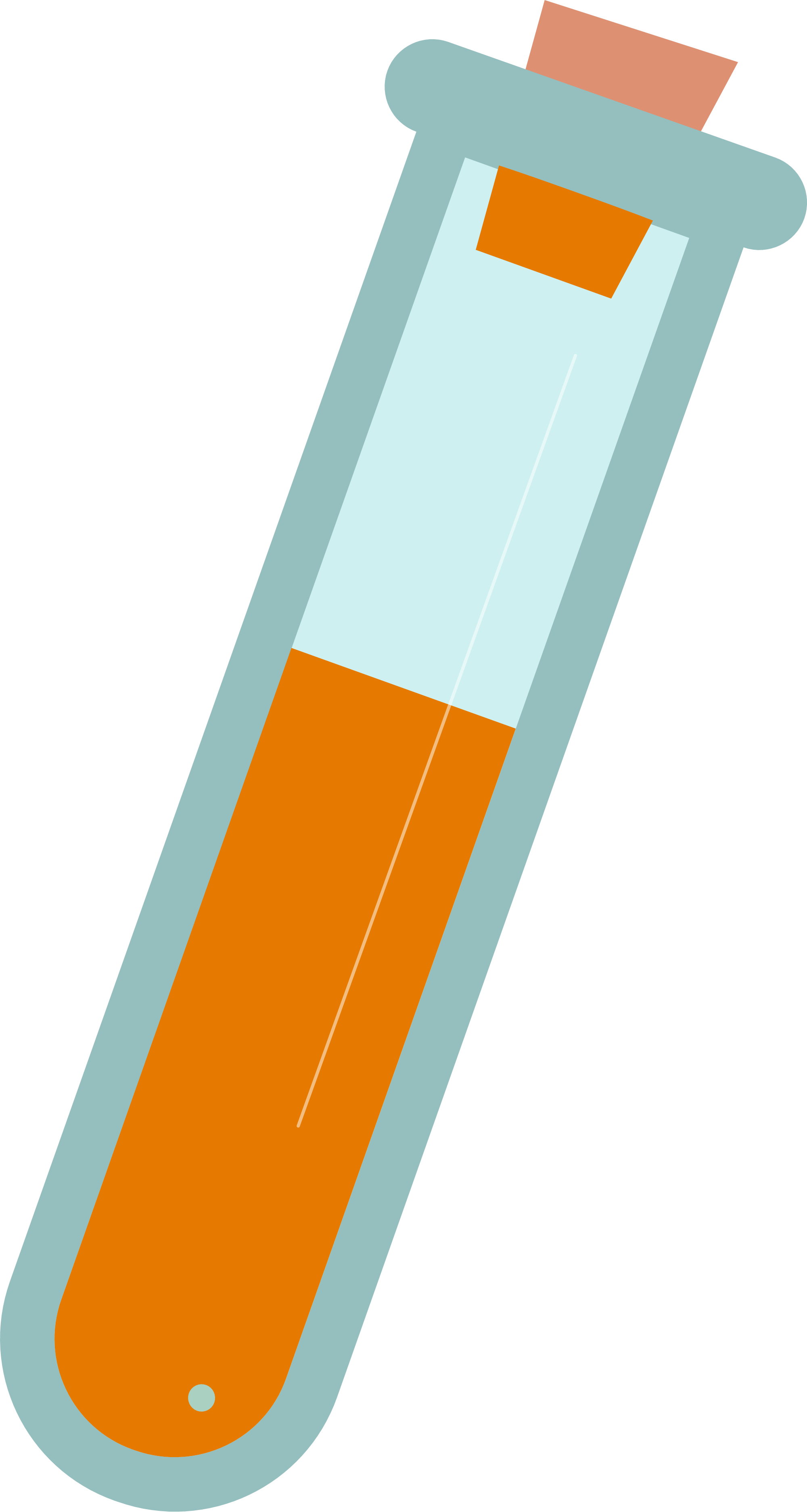 Kết quả quan sát
Cốc đựng dung dịch NaCl làm đèn sáng.
Cốc nước cất và cốc đựng dung dịch saccharose không làm đèn sáng.
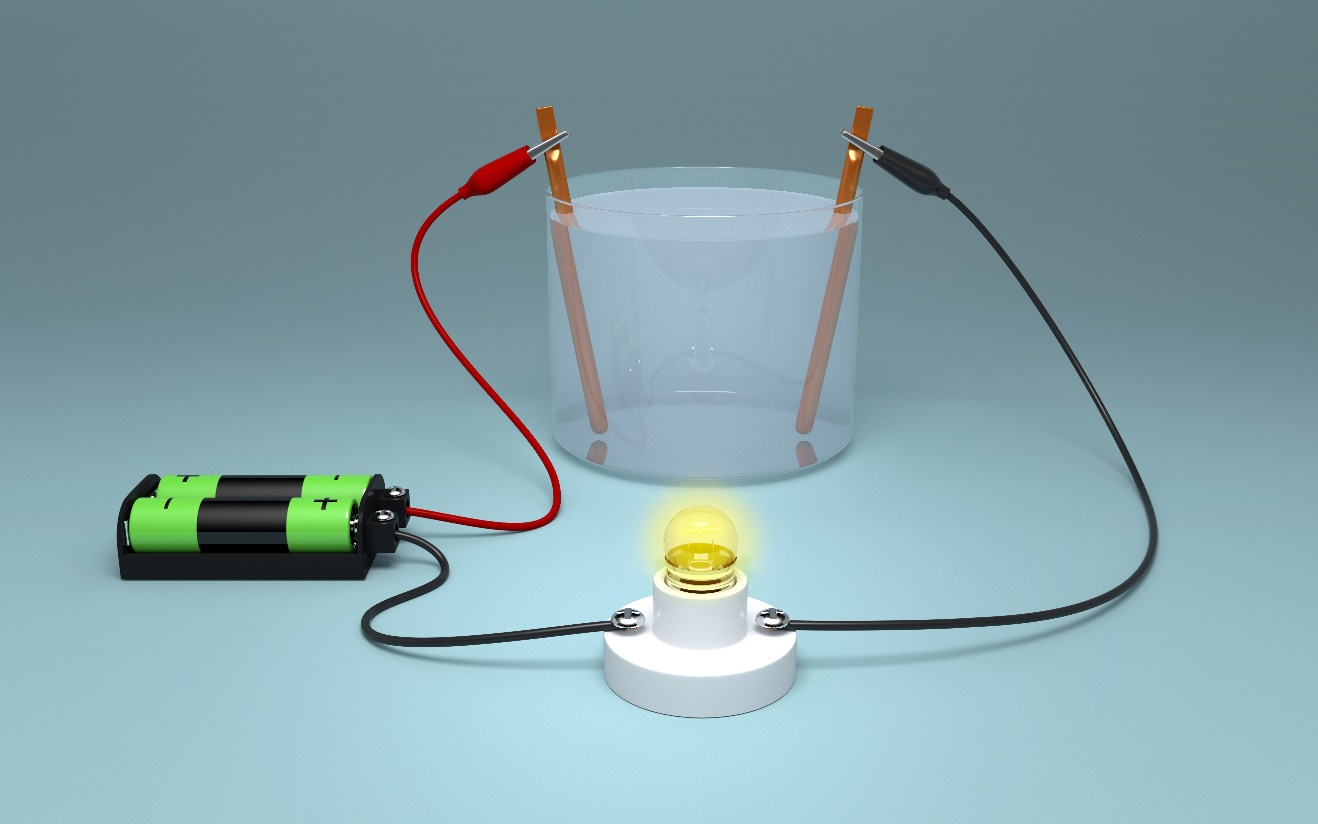 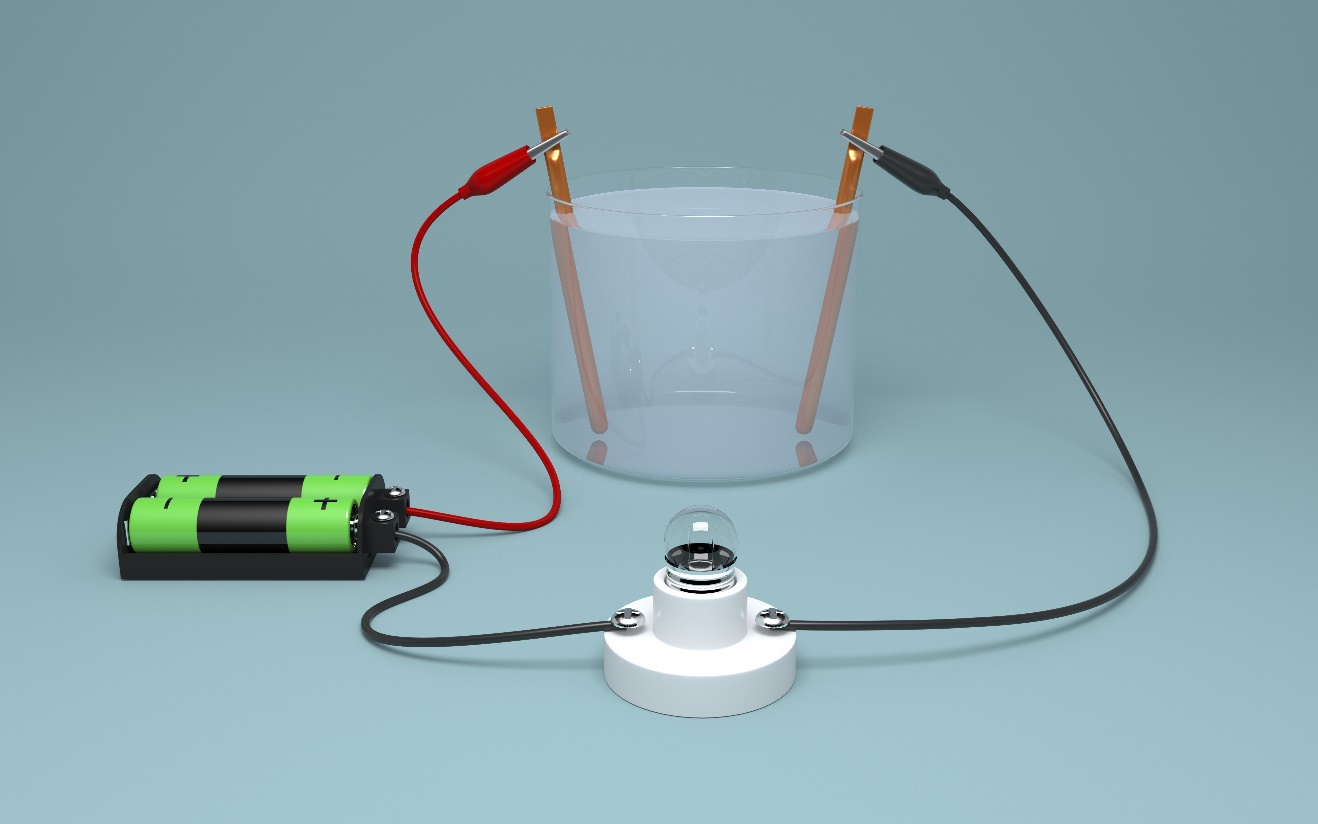 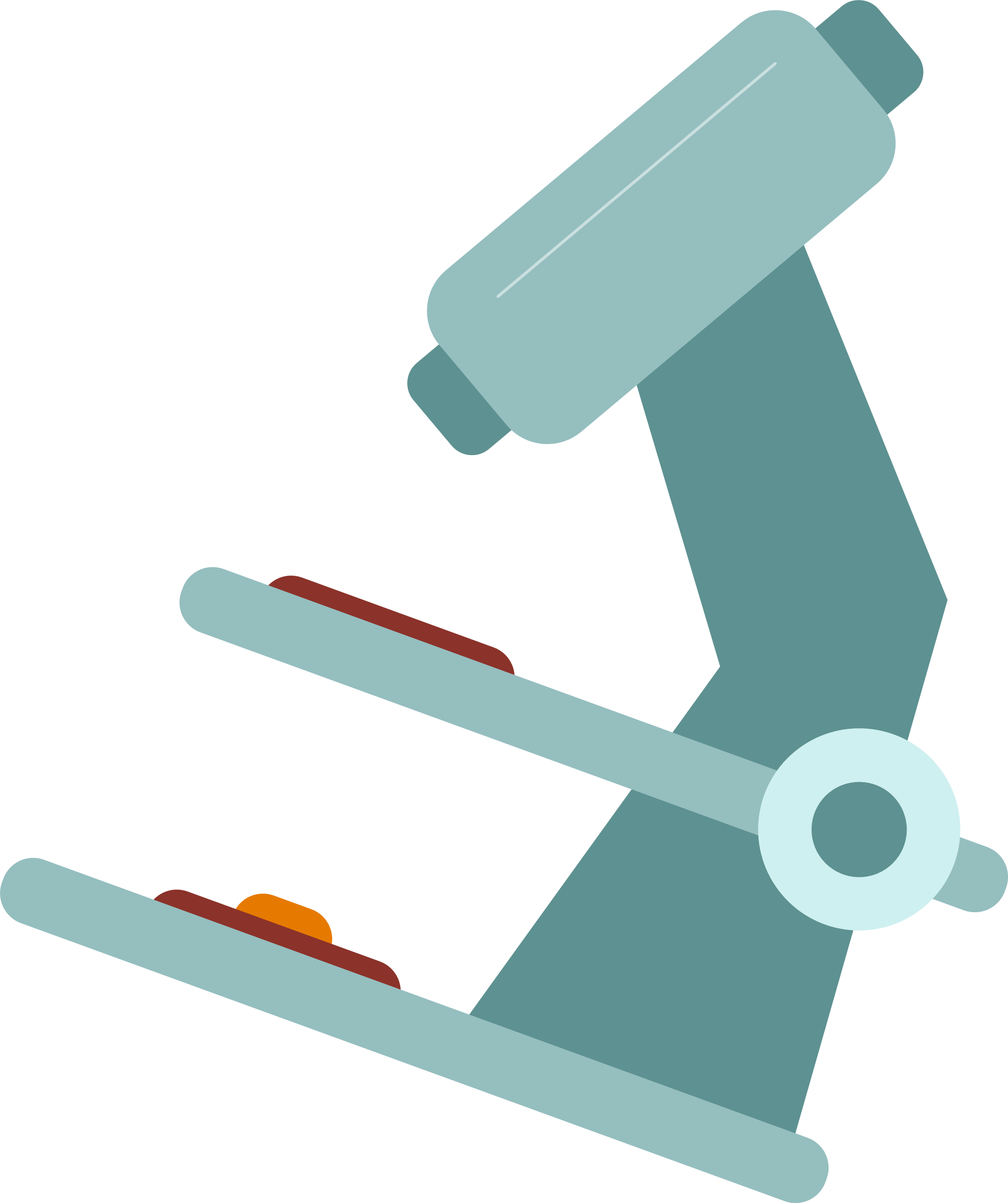 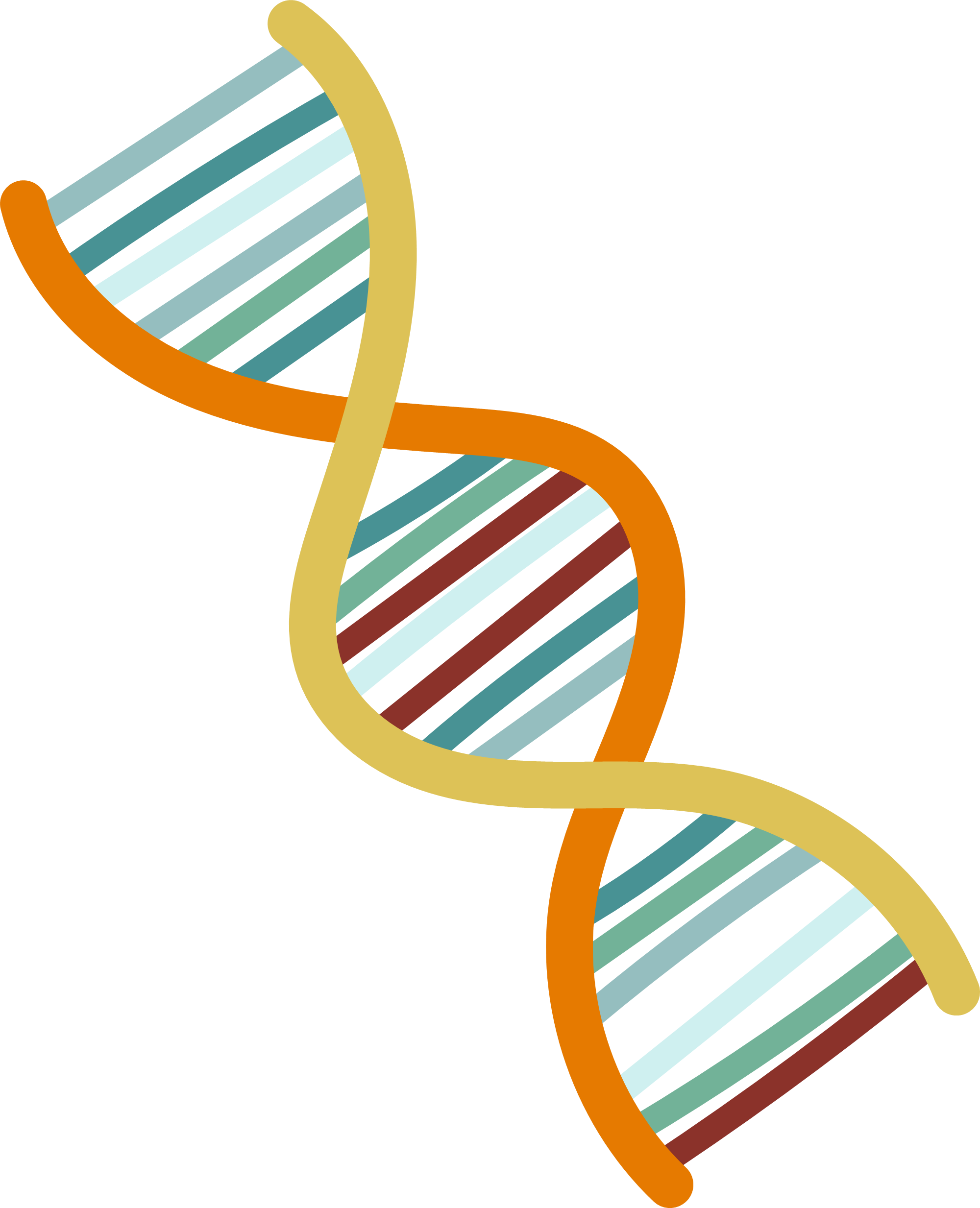 Nước cất và dd saccharose
Dd NaCl
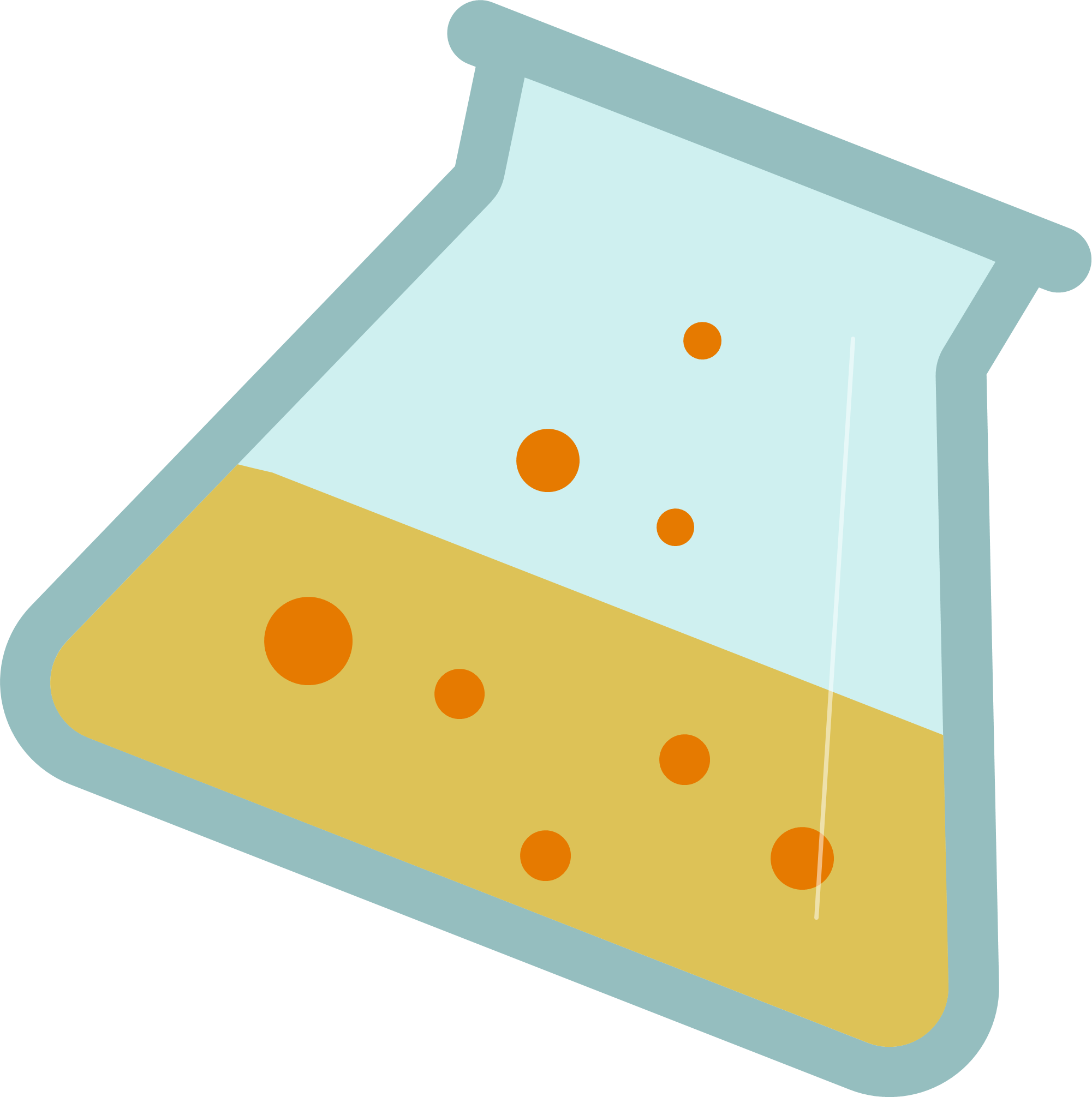 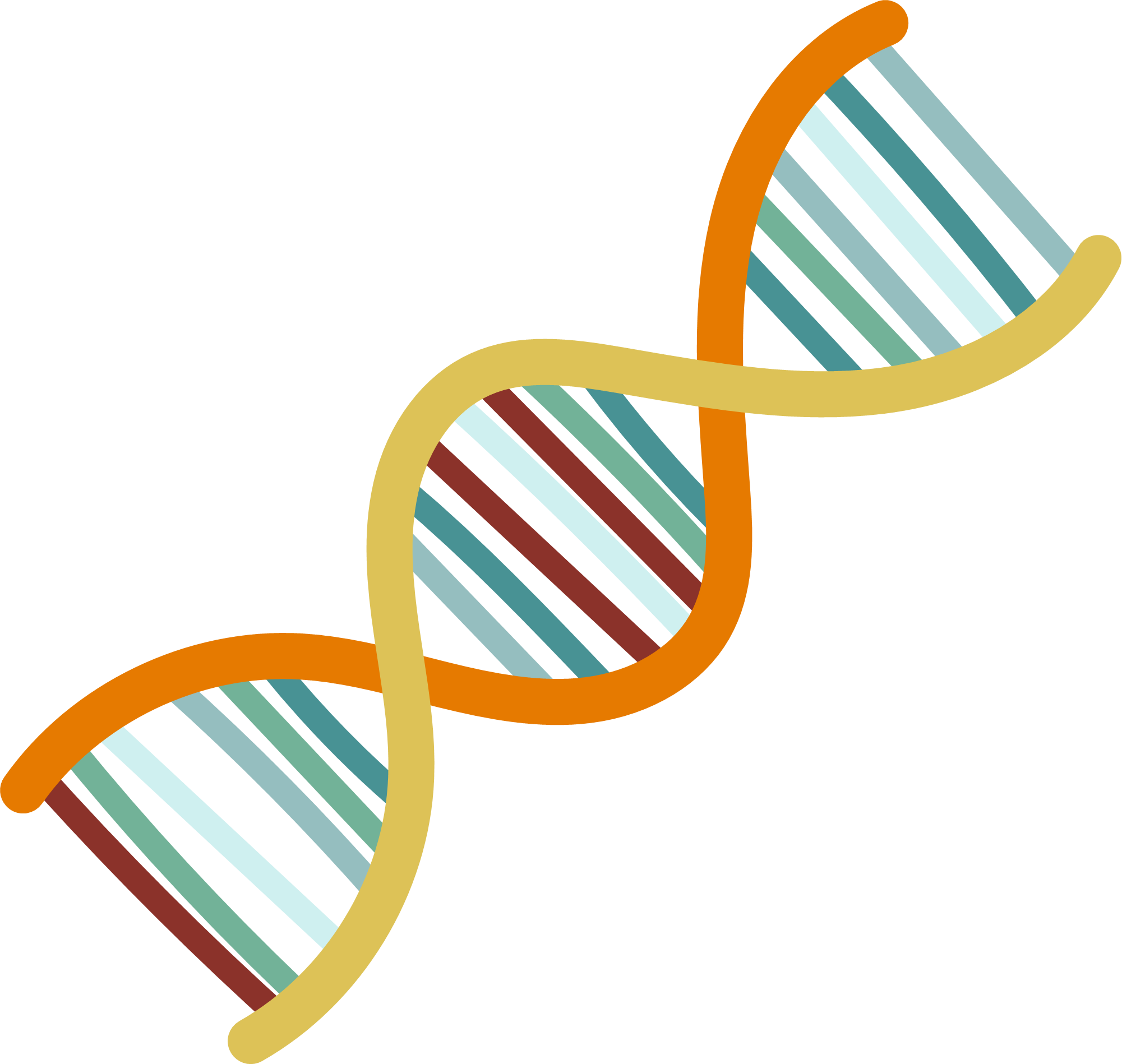 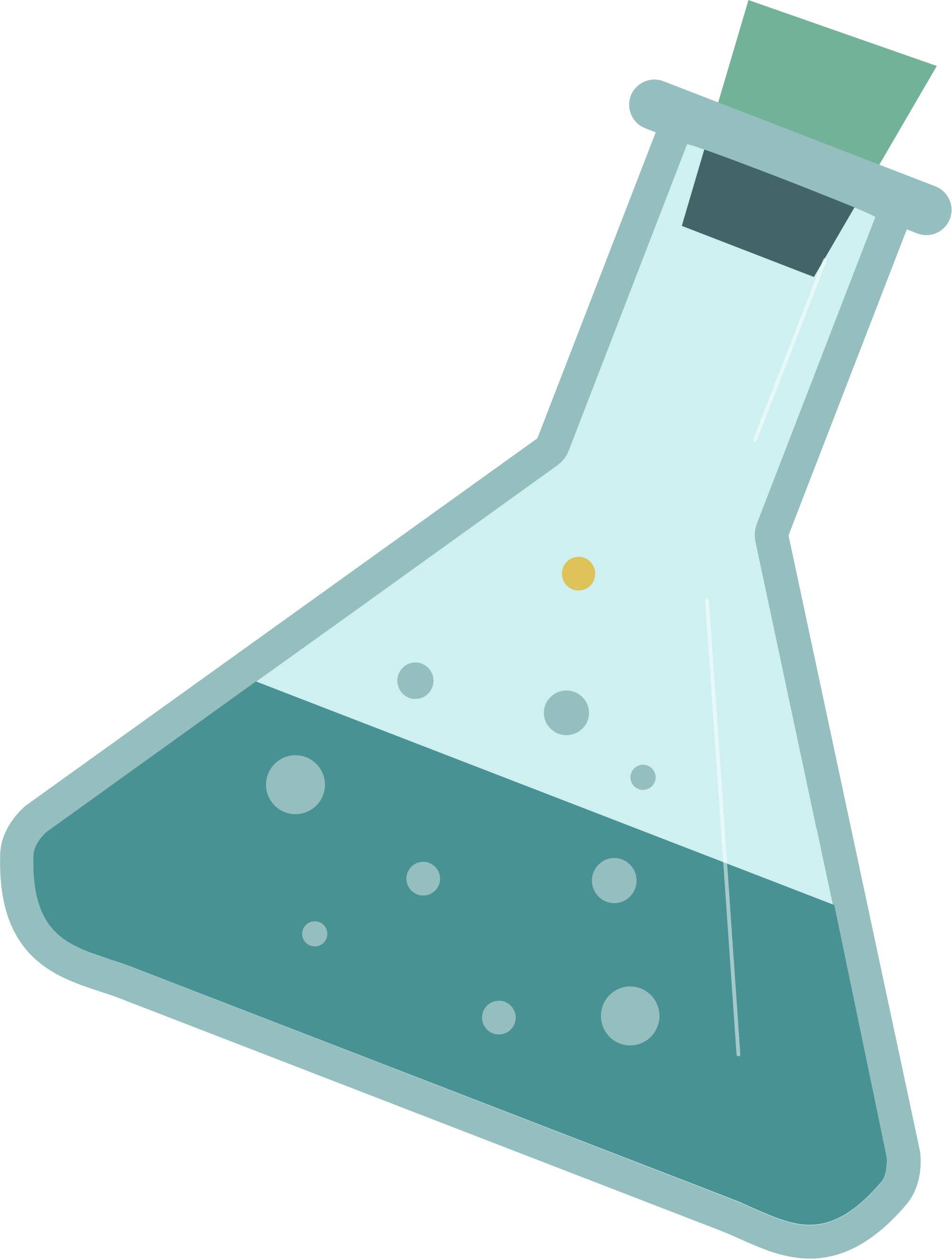 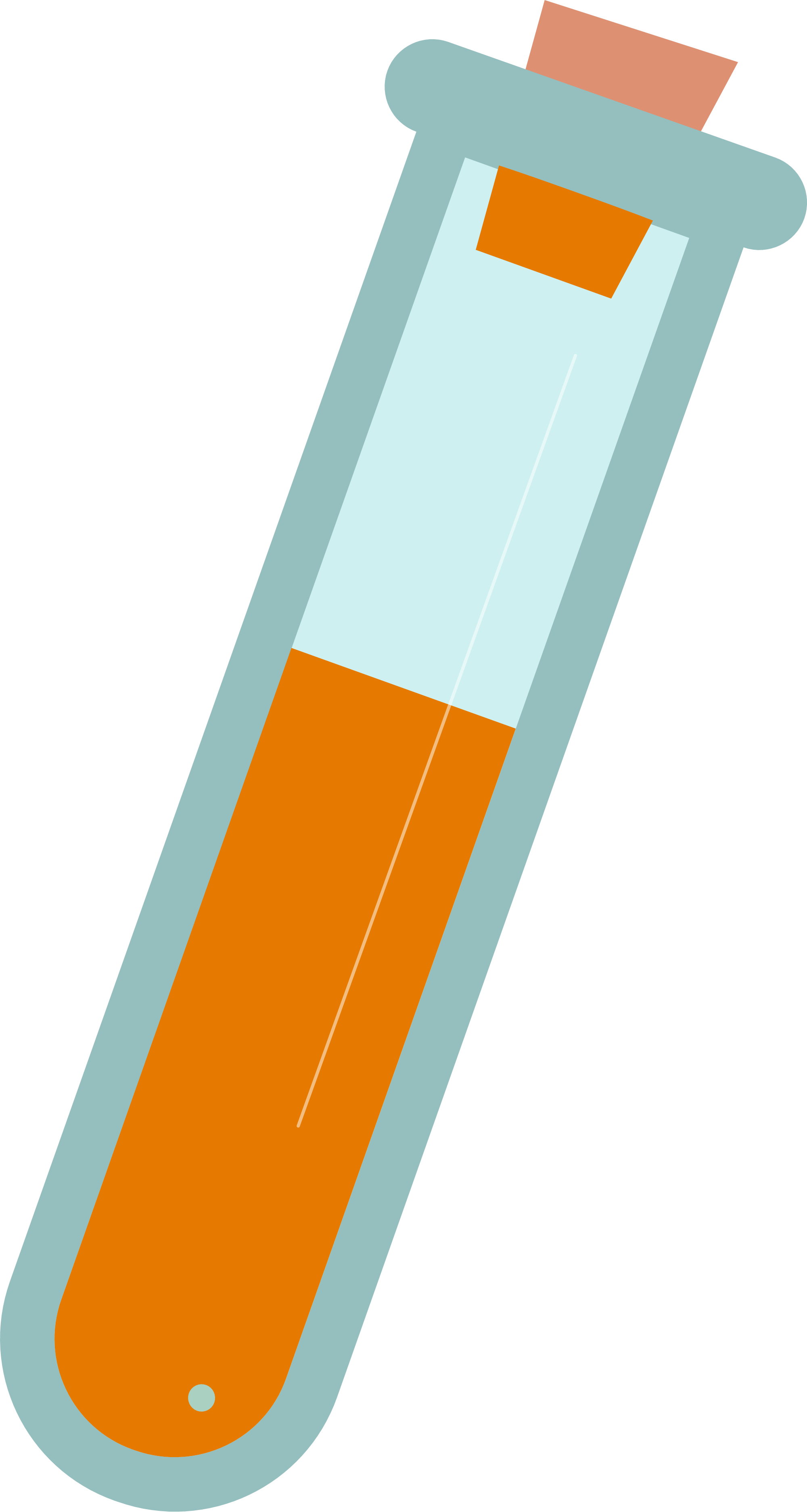 Kết quả quan sát
Vậy dung dịch sodium chloride dẫn điện, còn nước cất và dung dịch saccharose không dẫn điện.
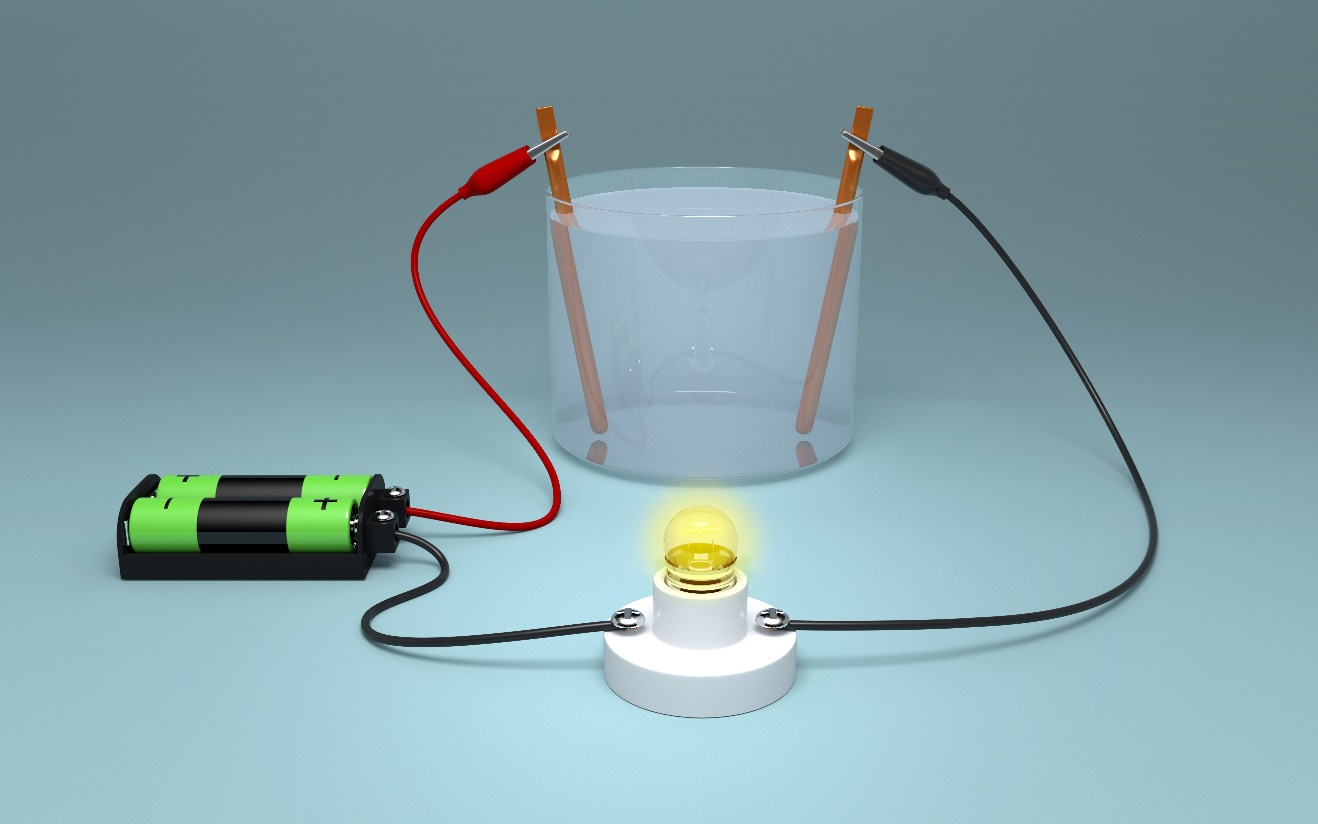 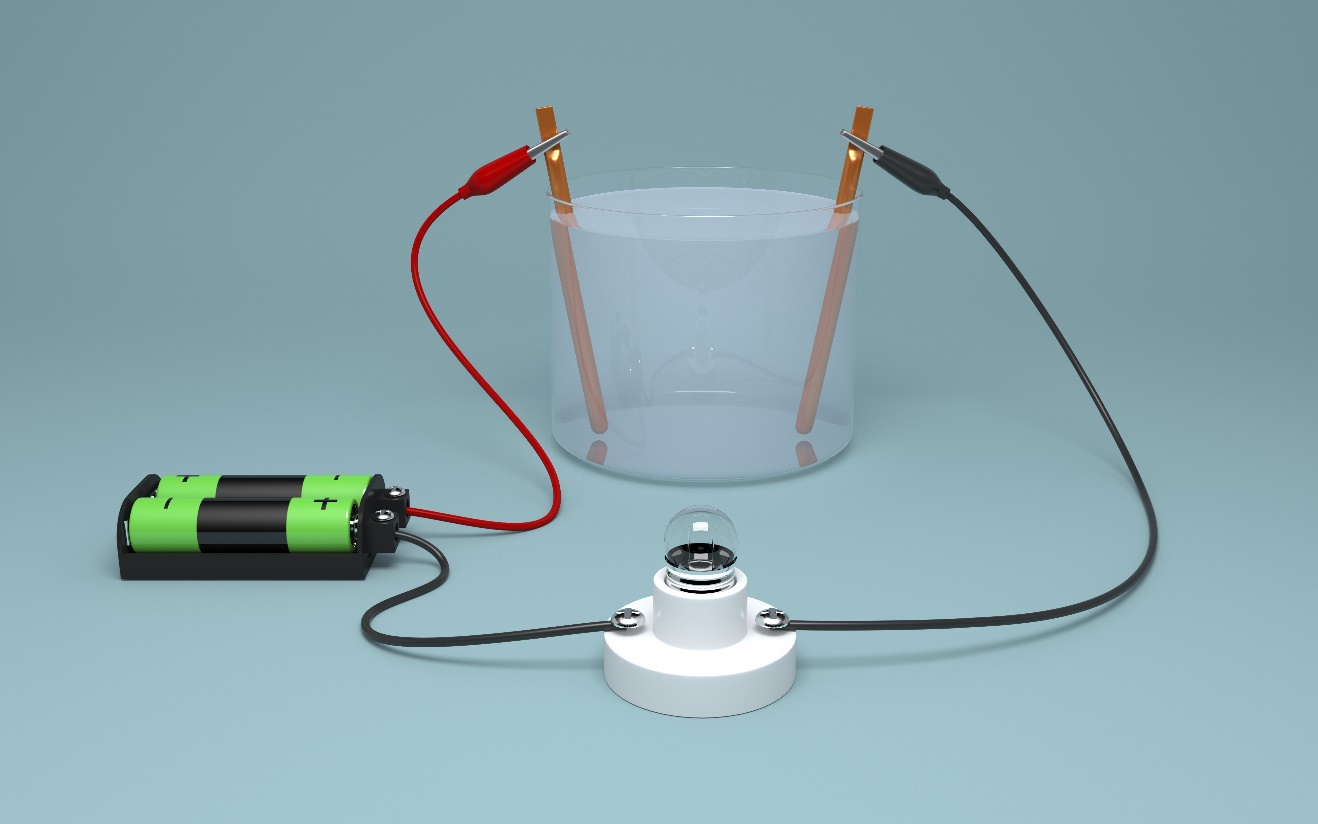 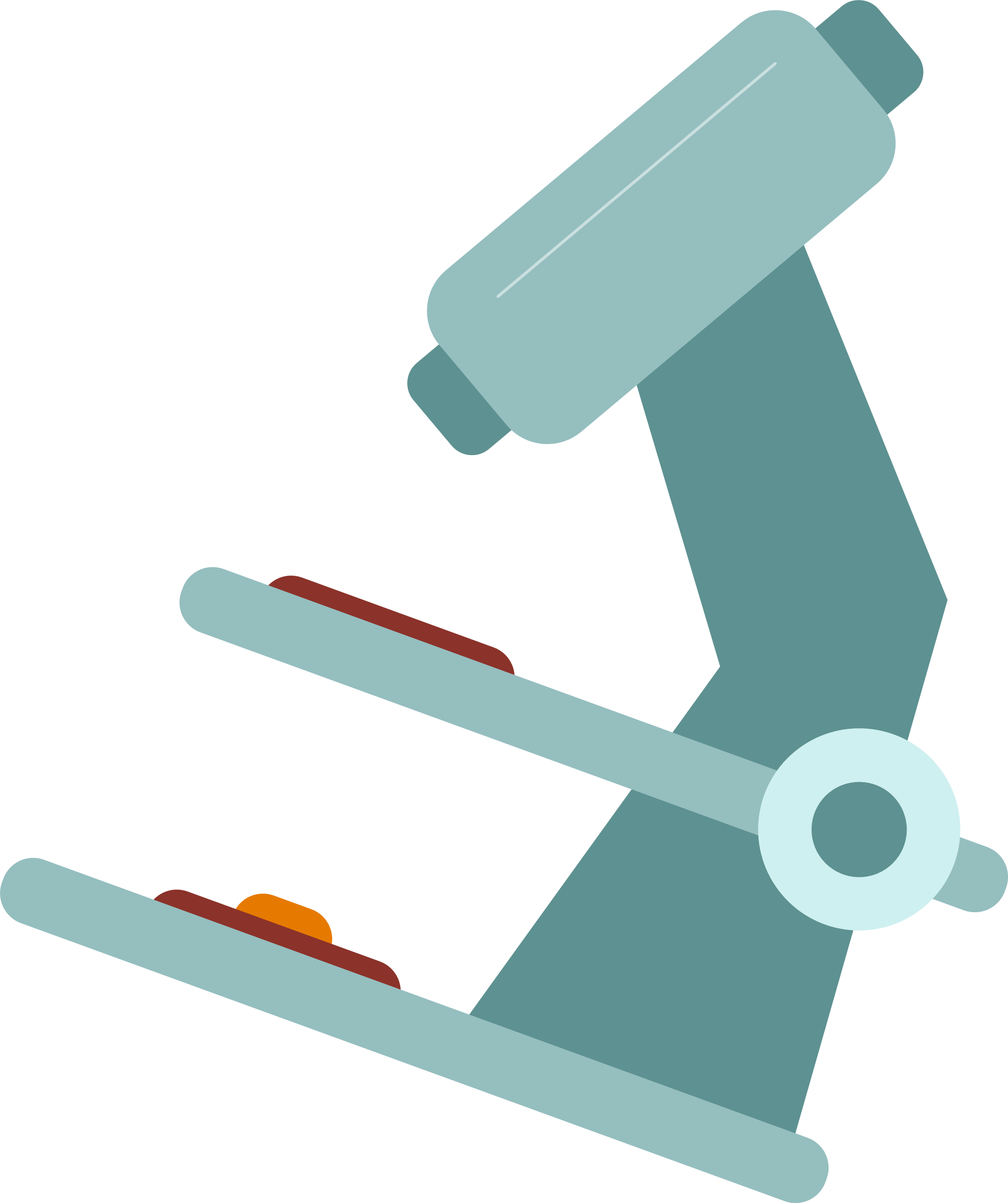 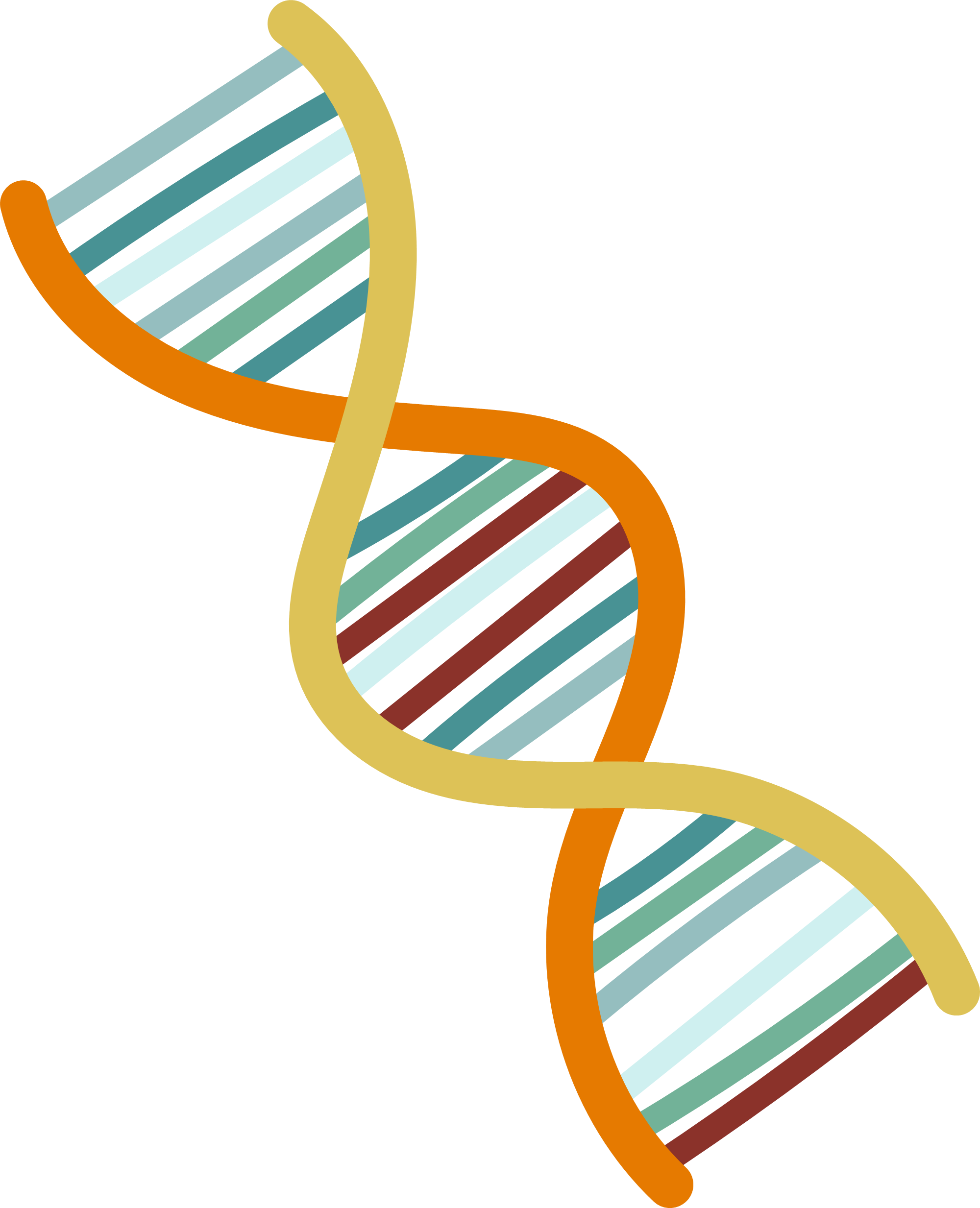 Nước cất và dd saccharose
Dd NaCl
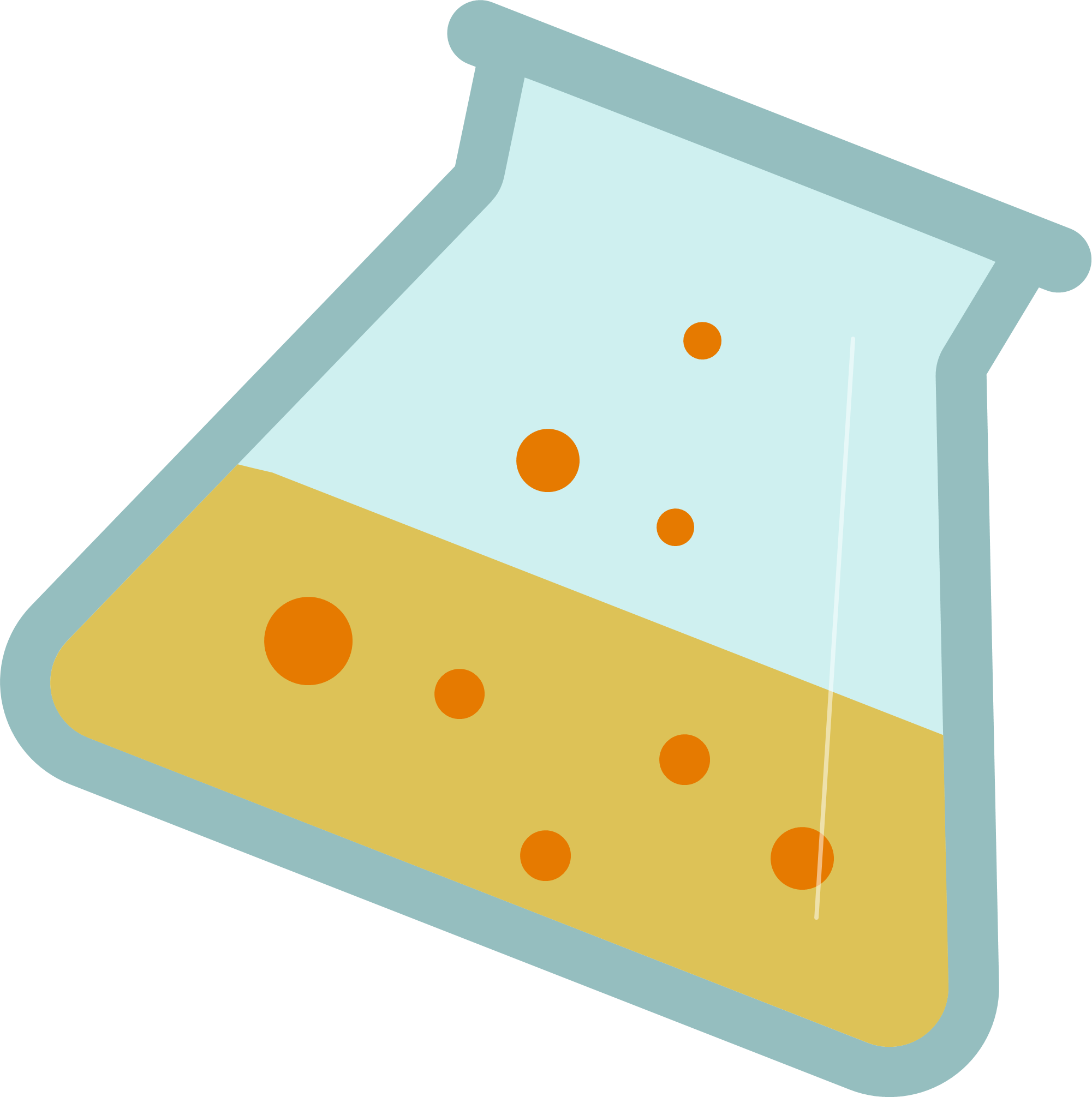 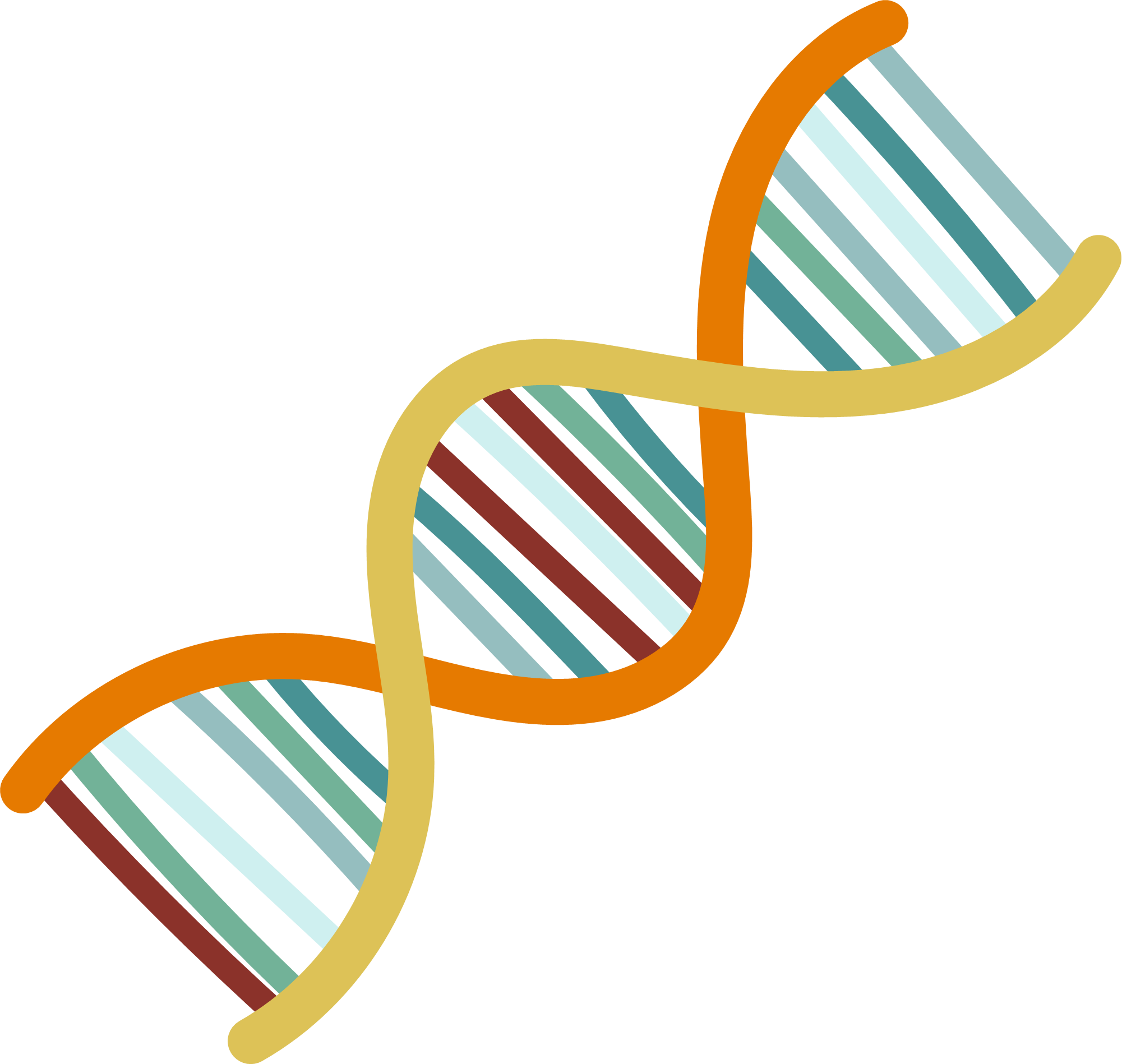 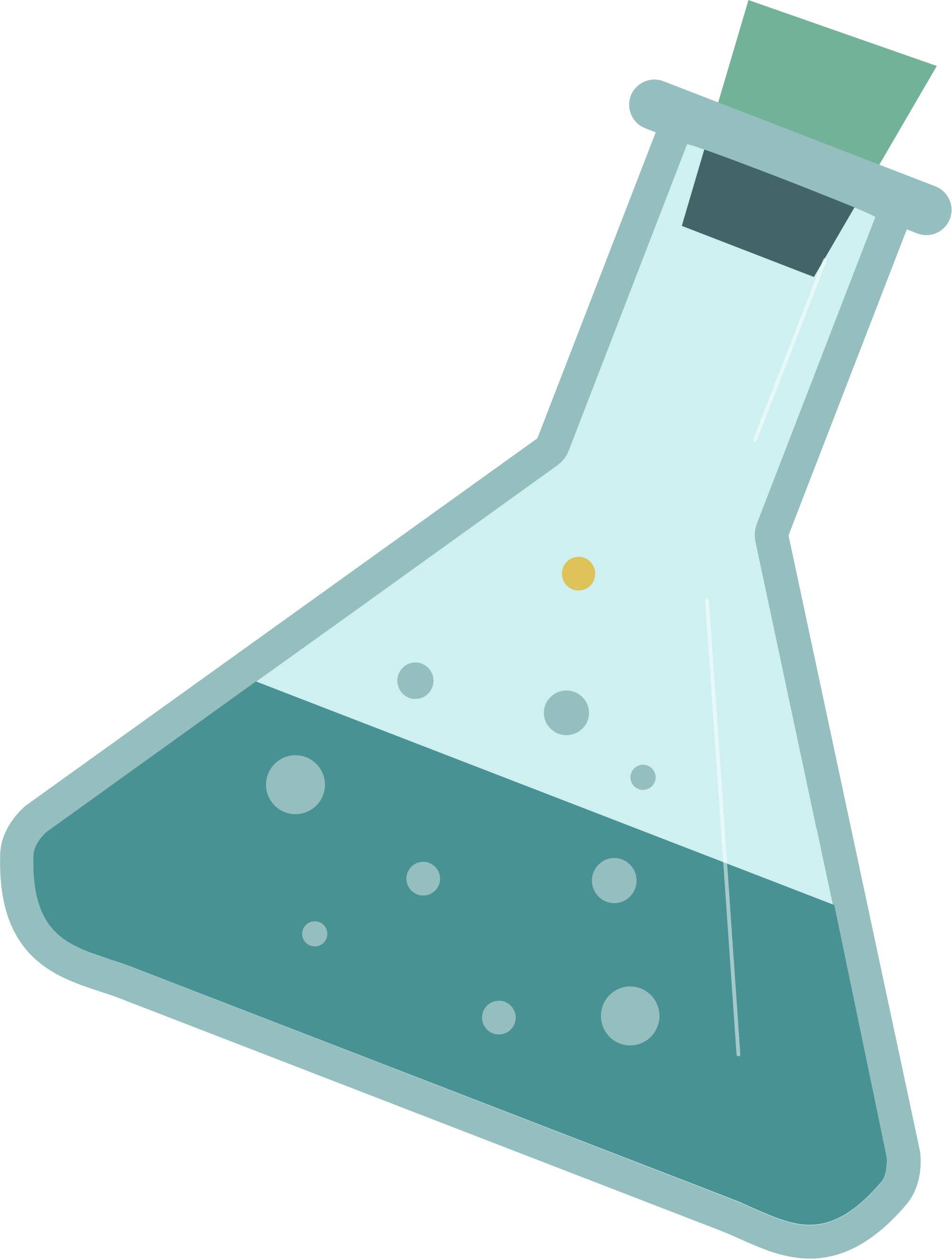 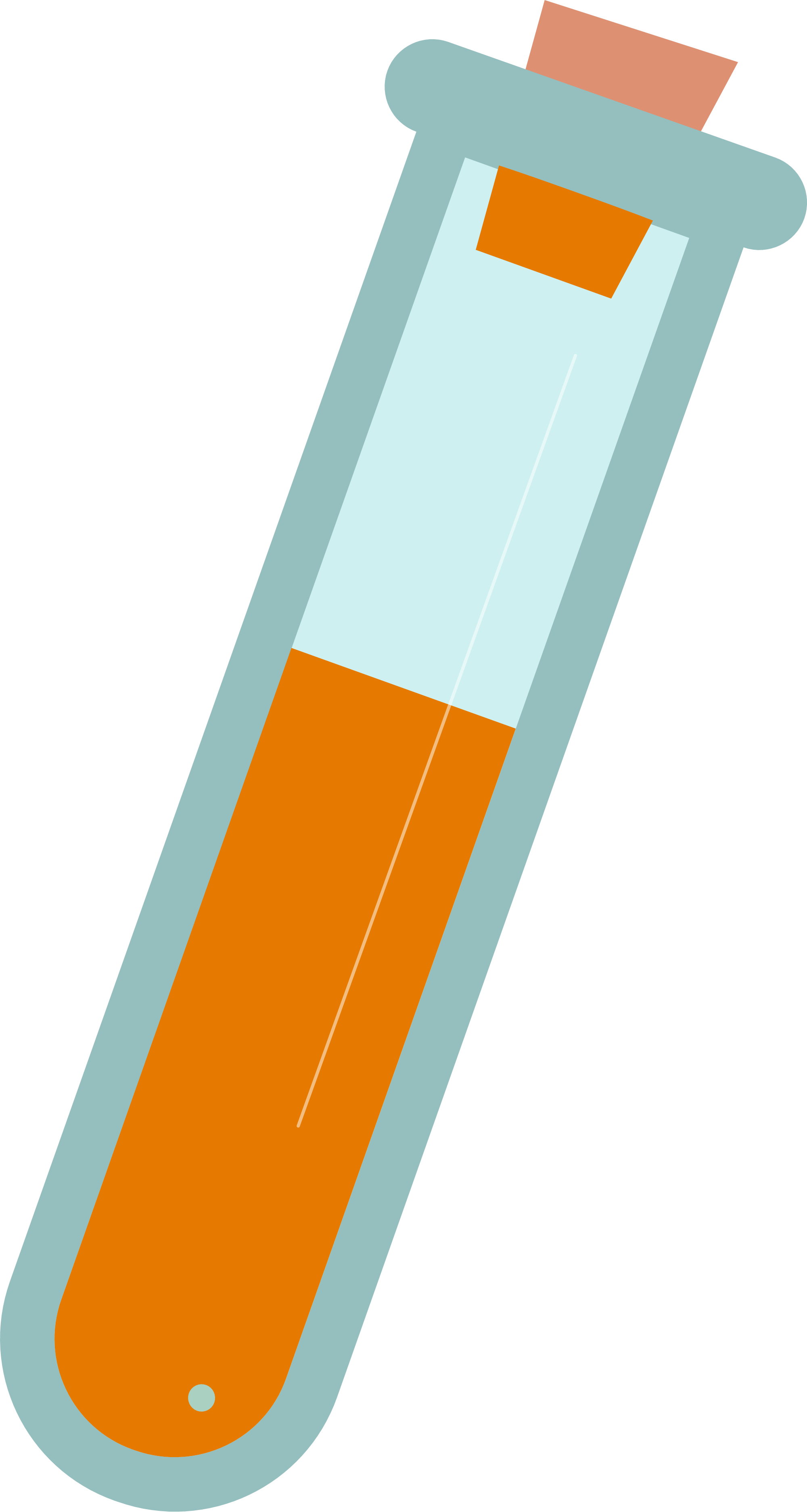 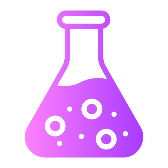 Hãy cho biết nguyên nhân vì sao dung dịch NaCl có tính dẫn điện
Trả lời
Một dung dịch dẫn được điện do trong dung dịch chứa các phần tử mang điện tích. Dung dịch NaCl dẫn điện được vì NaCl phân li thành các ion Na+ và Cl- di chuyển tự do.
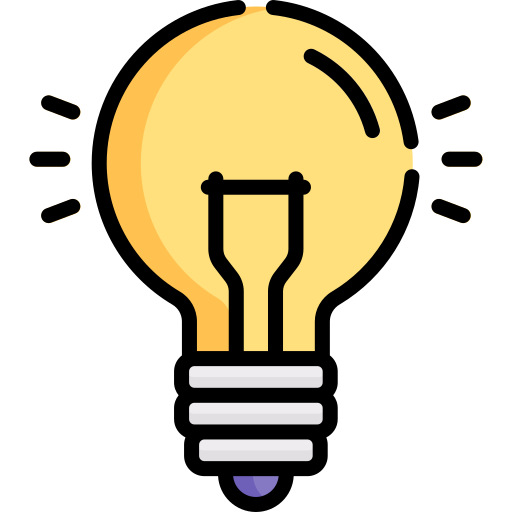 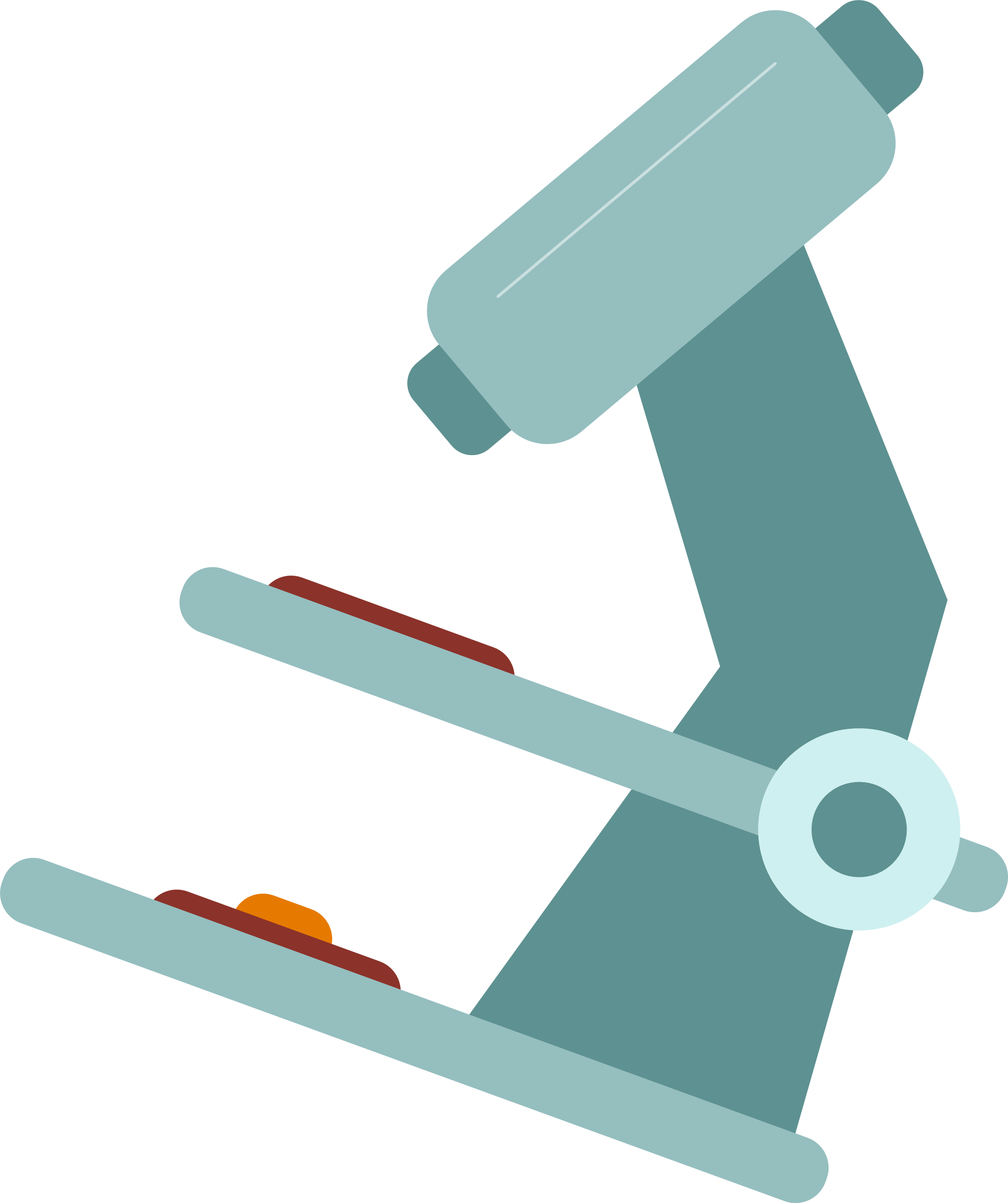 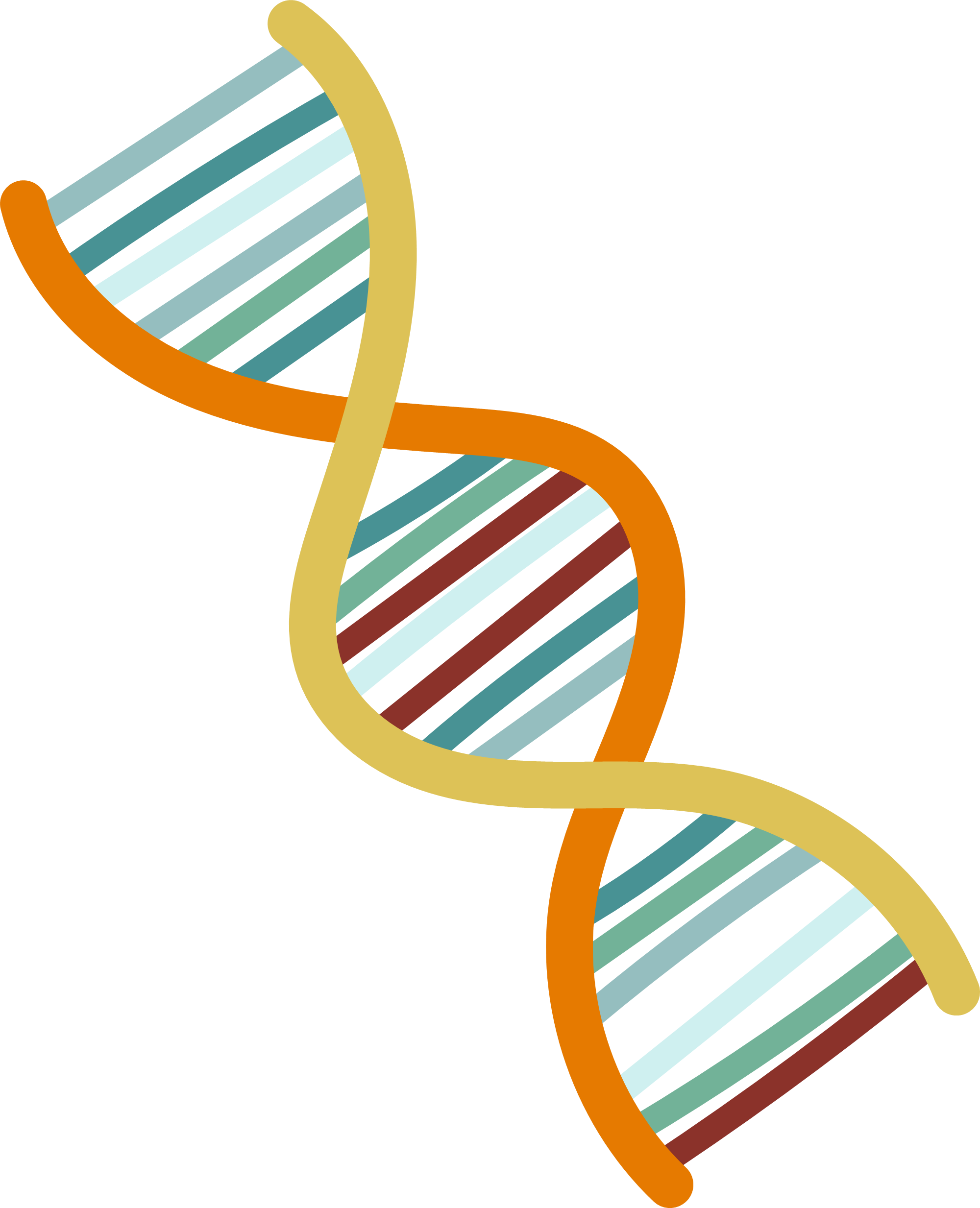 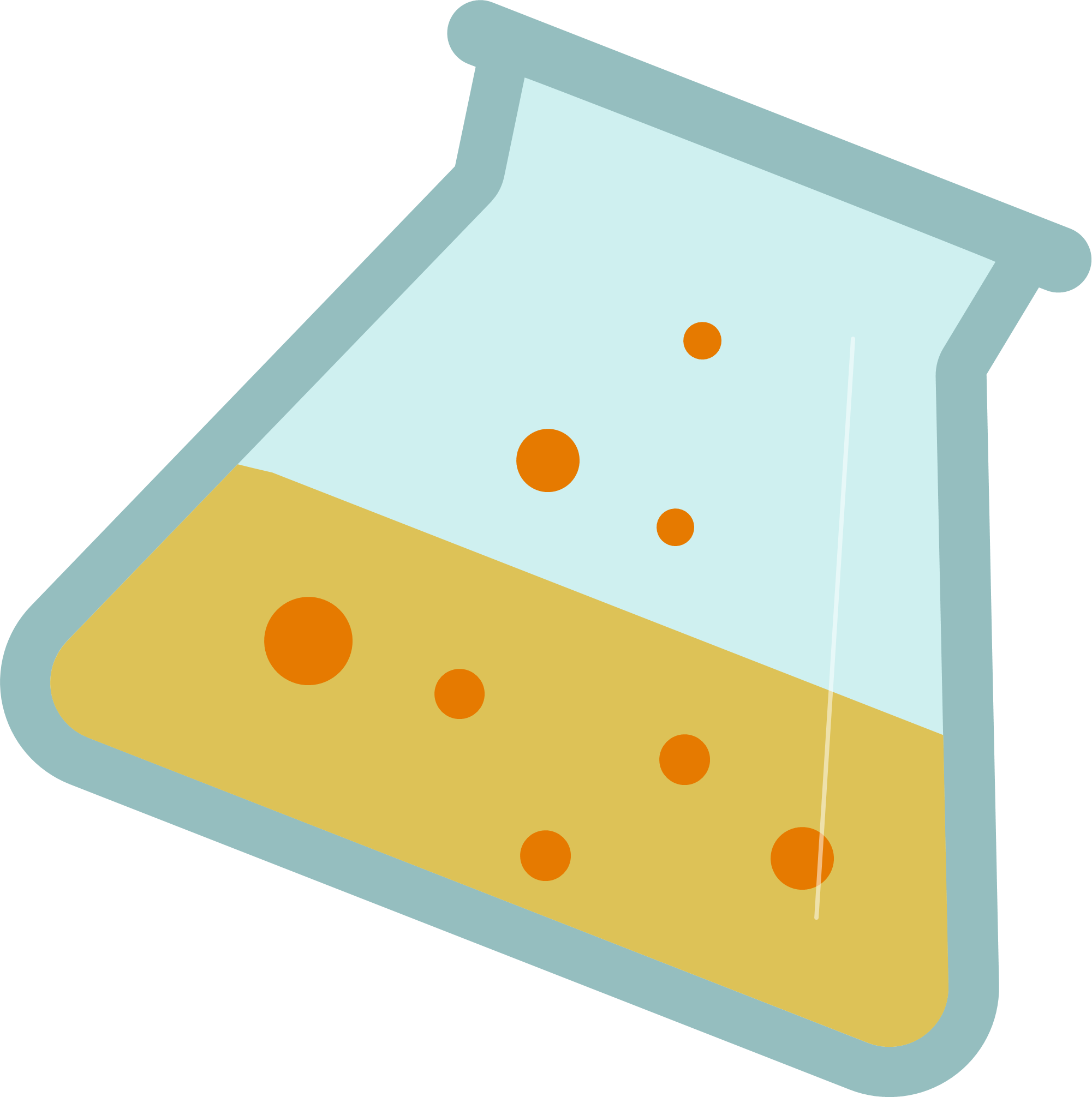 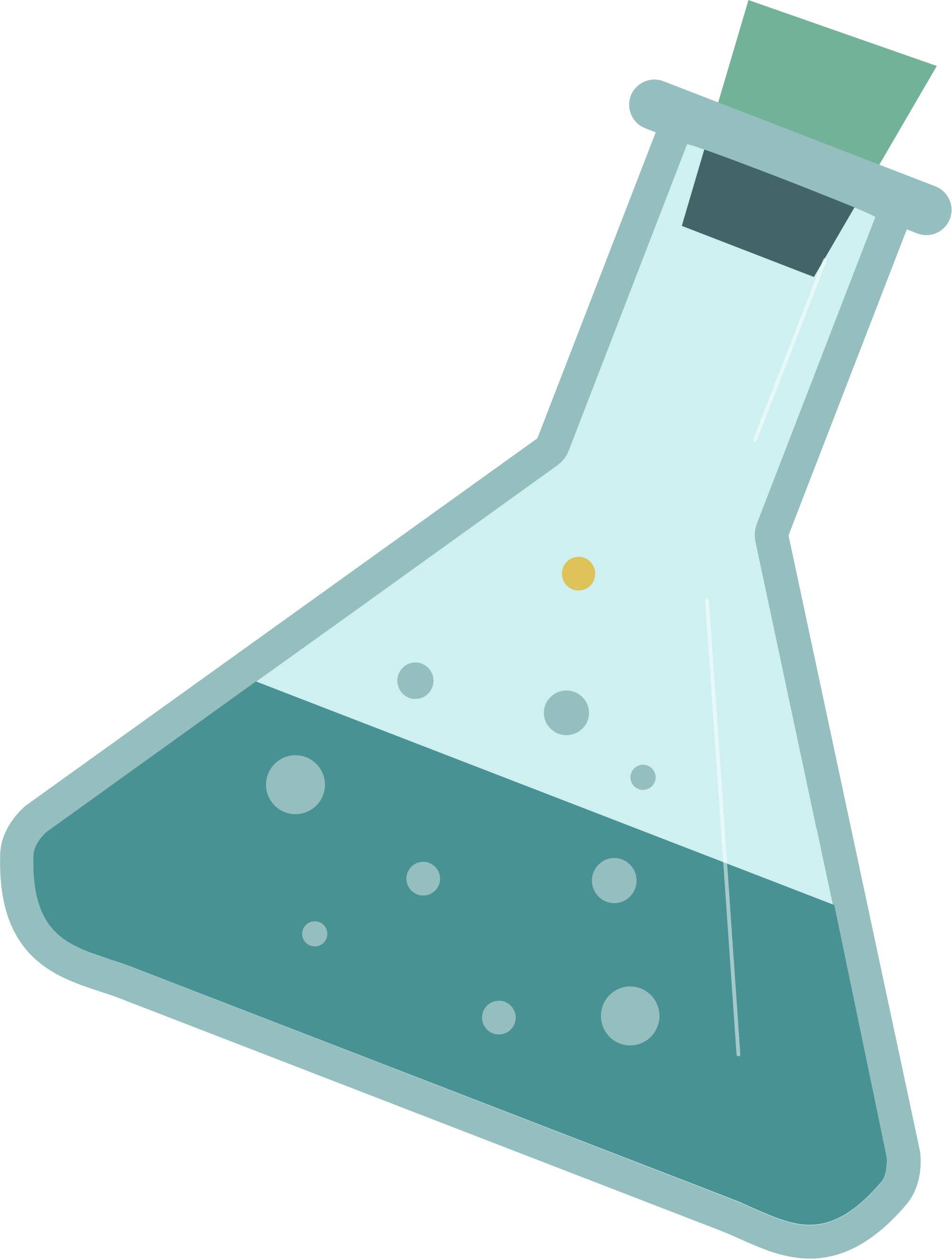 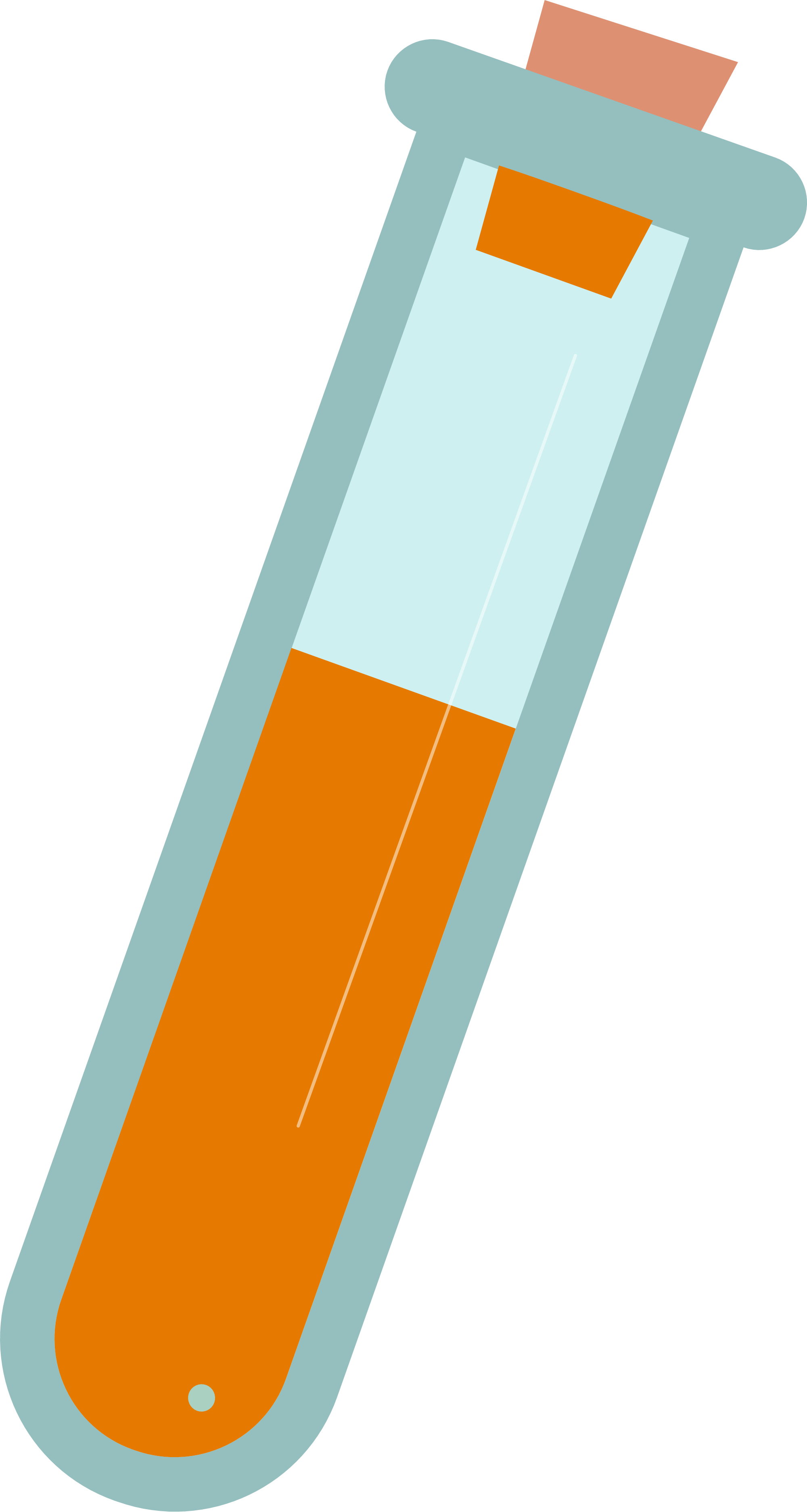 Nước đóng vai trò quan trọng trong sự điện li của một chất.
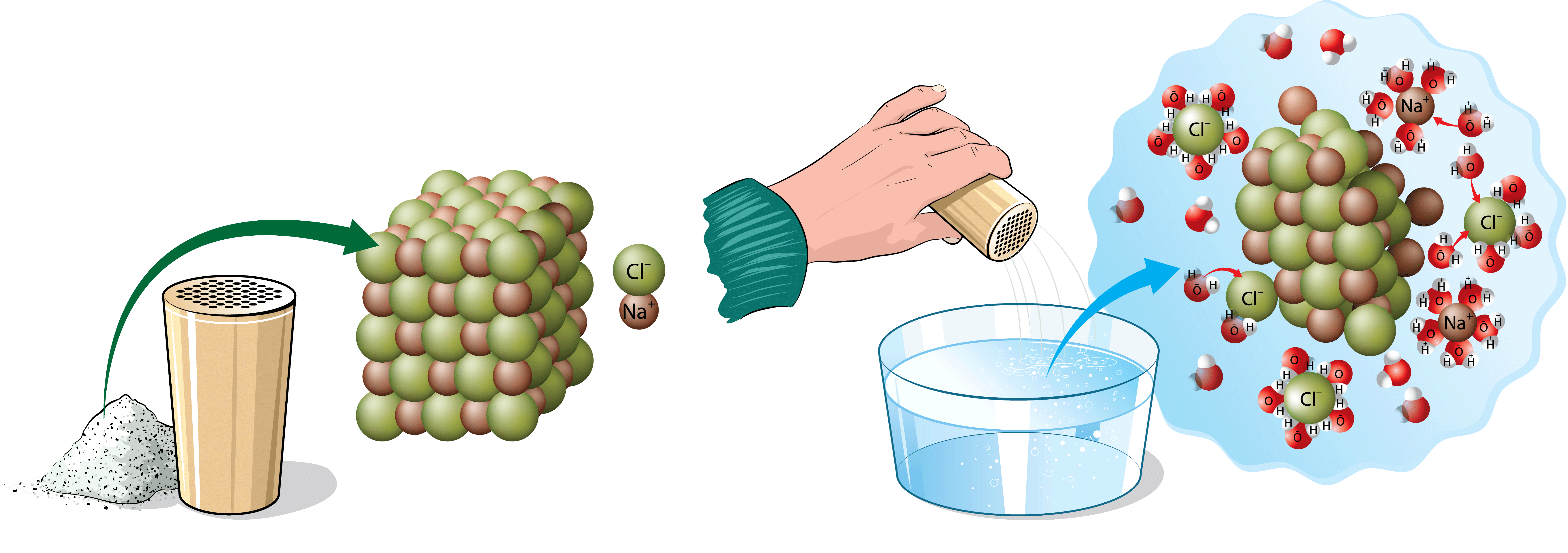 Nước là phân tử phân cực (các nguyên tử H mang một phần điện tích dương và nguyên tử O mang một phần điện tích âm) nên khi hòa tan một chất điện li vào nước, xuất hiện tương tác của nước với các ion. Tương tác này sẽ bứt các ion khỏi tinh thể (hoặc phân tử) để tan vào nước.
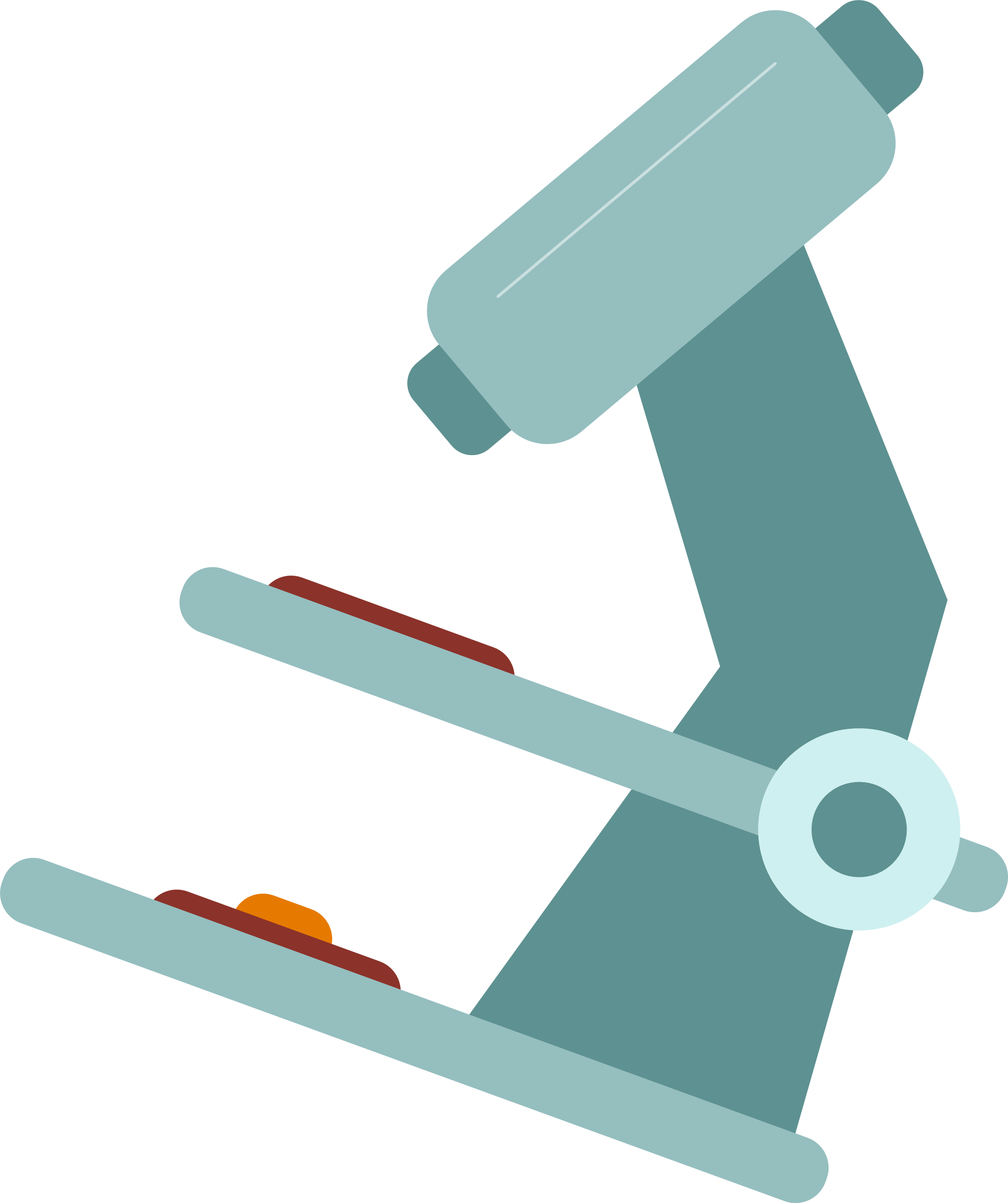 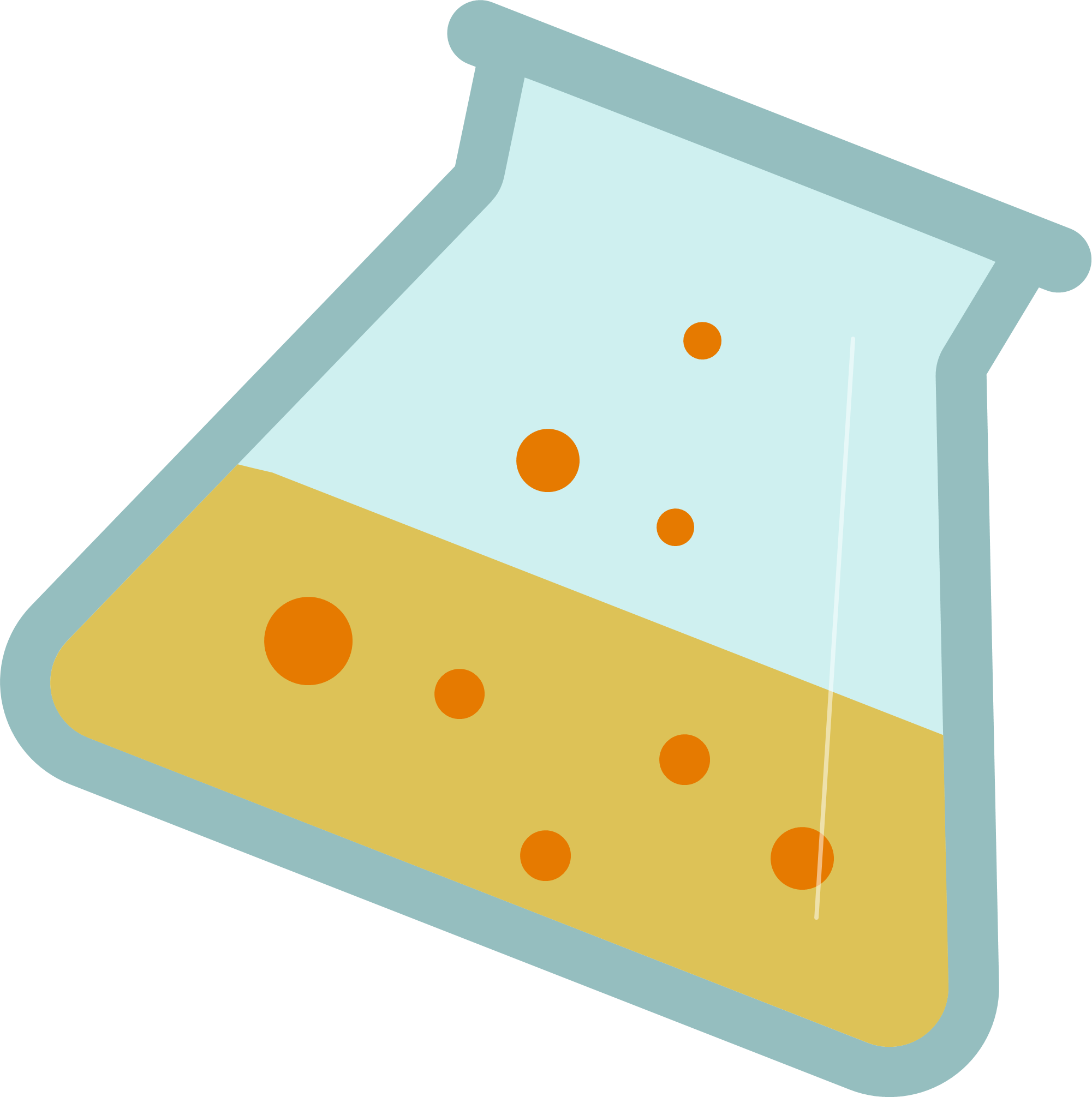 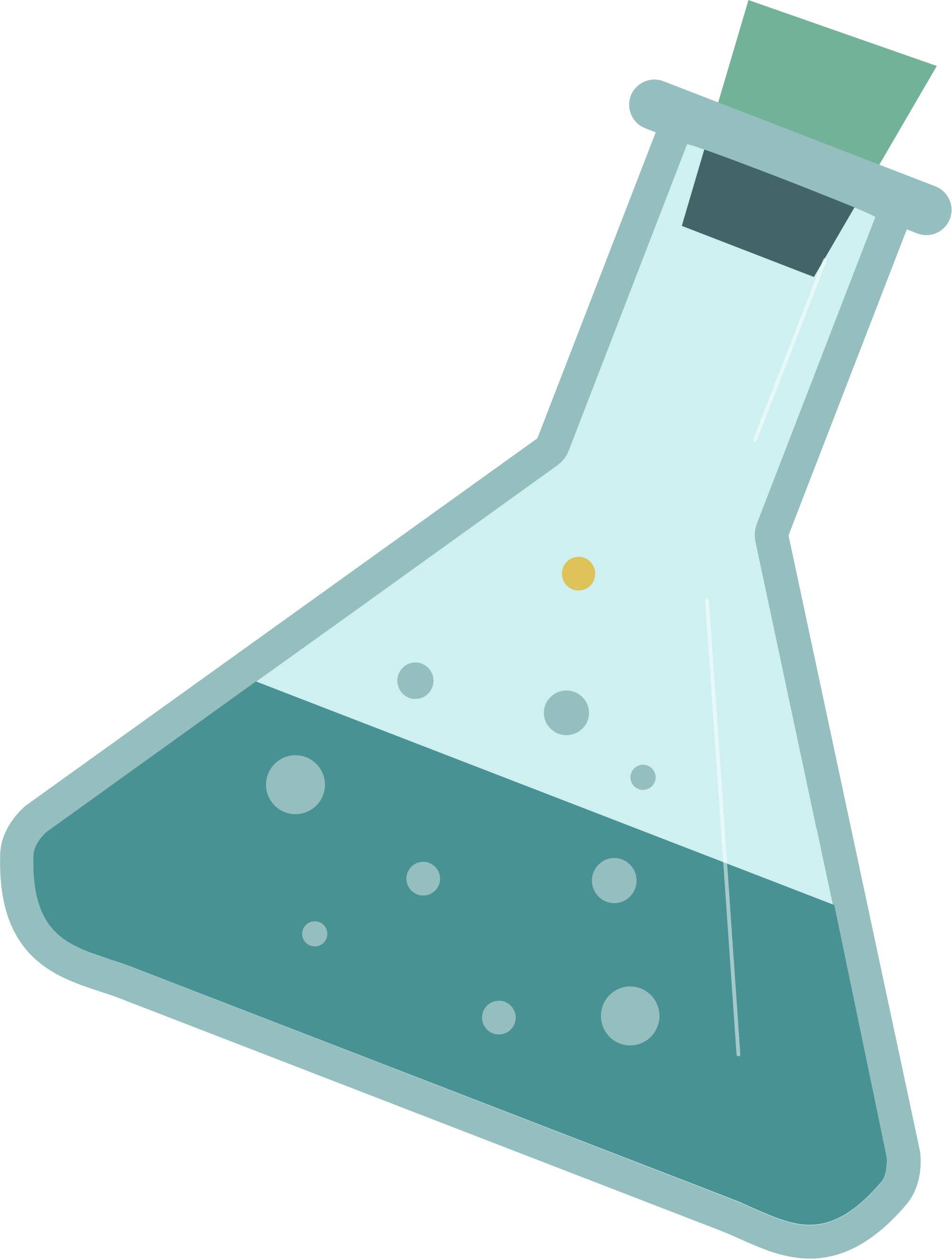 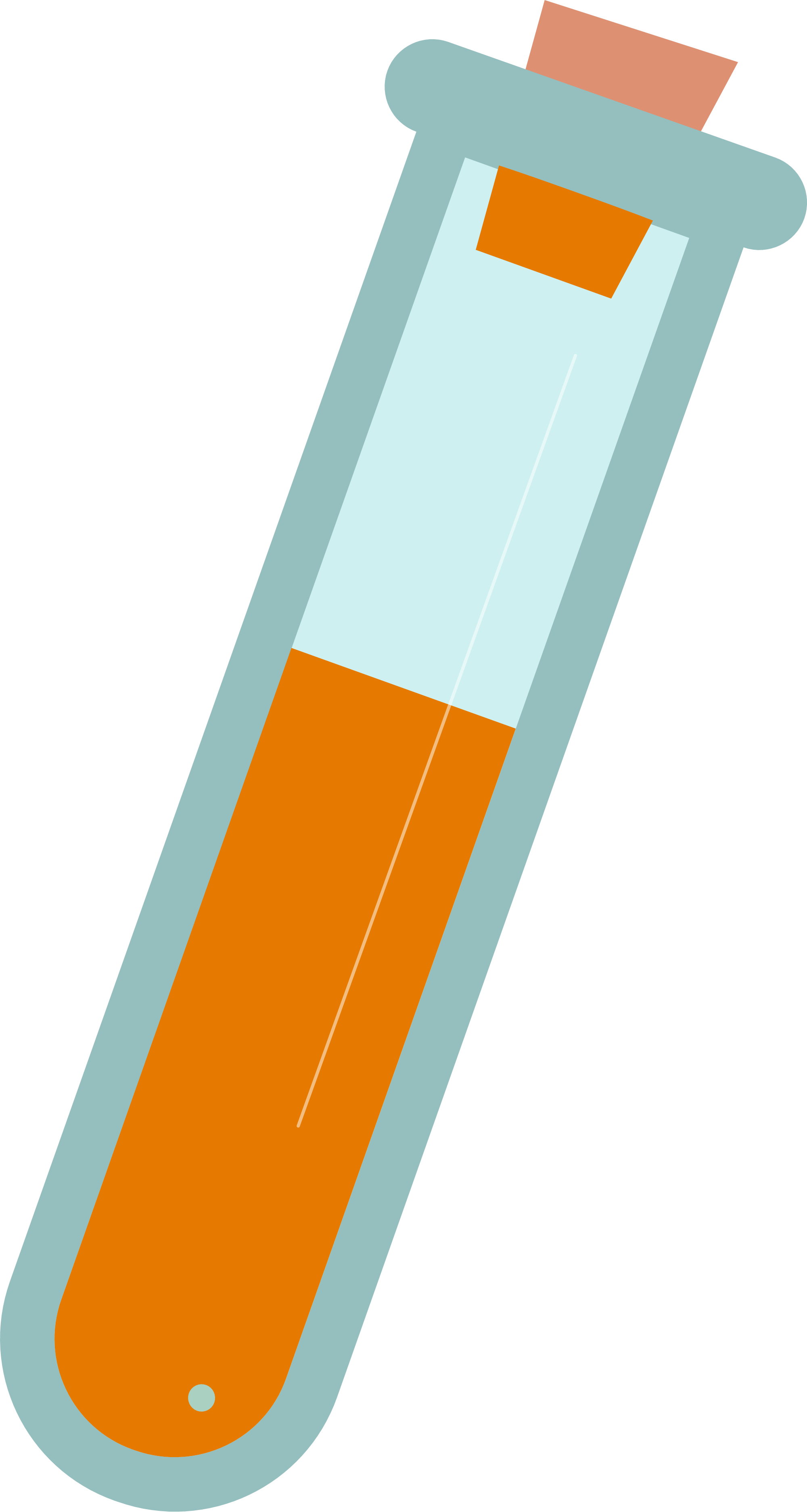 Nước đóng vai trò quan trọng trong sự điện li của một chất.
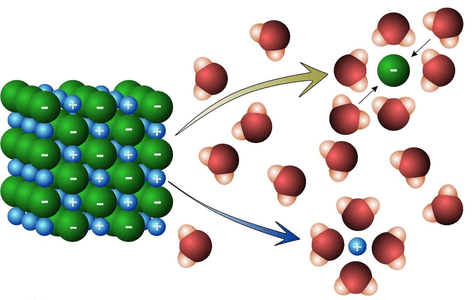 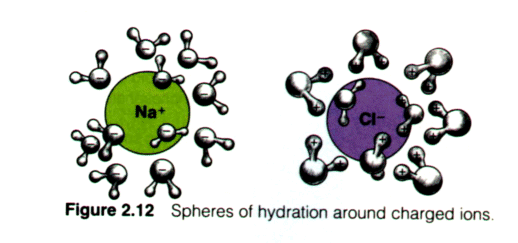 Qúa trình các ion Na+ và Cl- tách ra khỏi tinh thể hòa tan vào nước gọi là quá trình điện li hay sự điện li của NaCl.
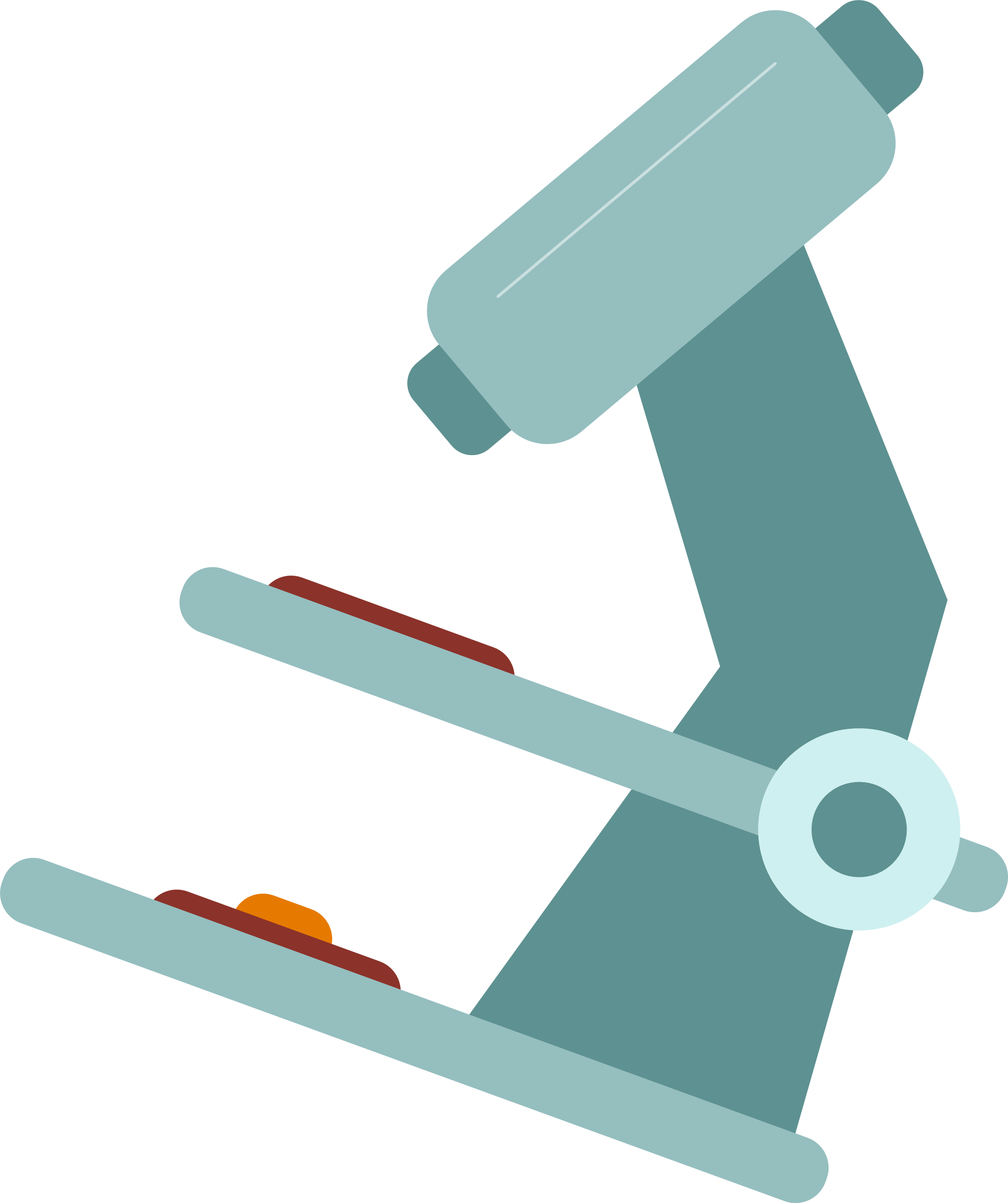 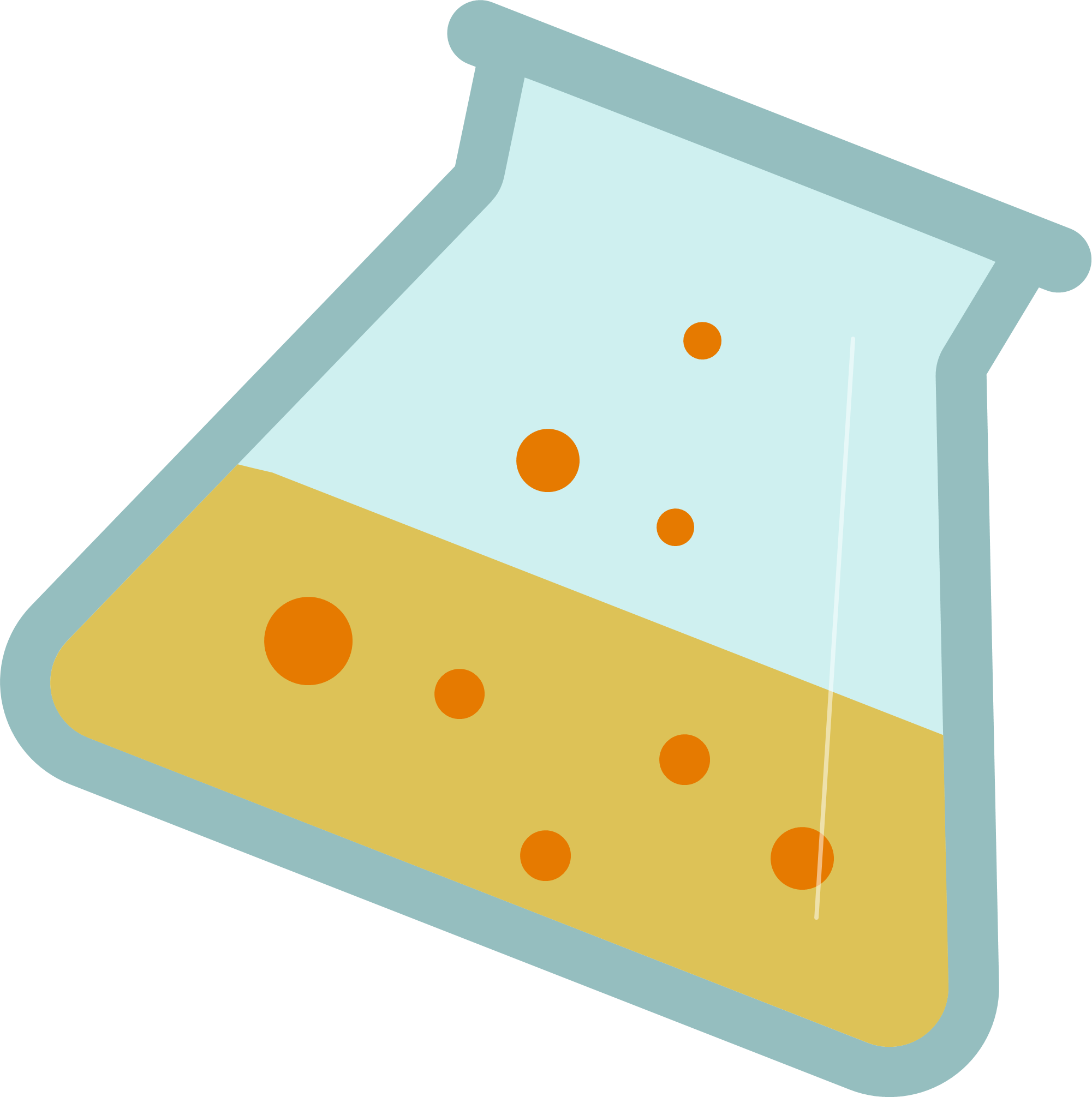 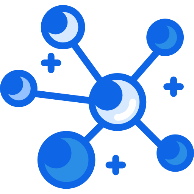 EM CÓ BIẾT
Phương trình ion rút gọn: phản ứng hóa học của chất điện li thực chất là phản ứng của các ion, do vậy người ta dùng phương trình ion rút gọn để biểu diễn phản ứng hóa học của các chất điện li.
Ví dụ: Ba2+ + SO42- → BaSO4
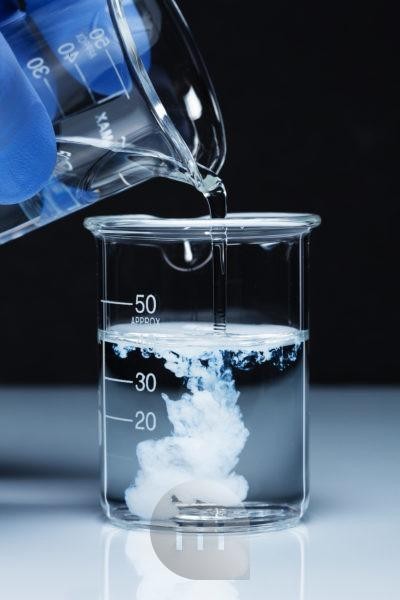 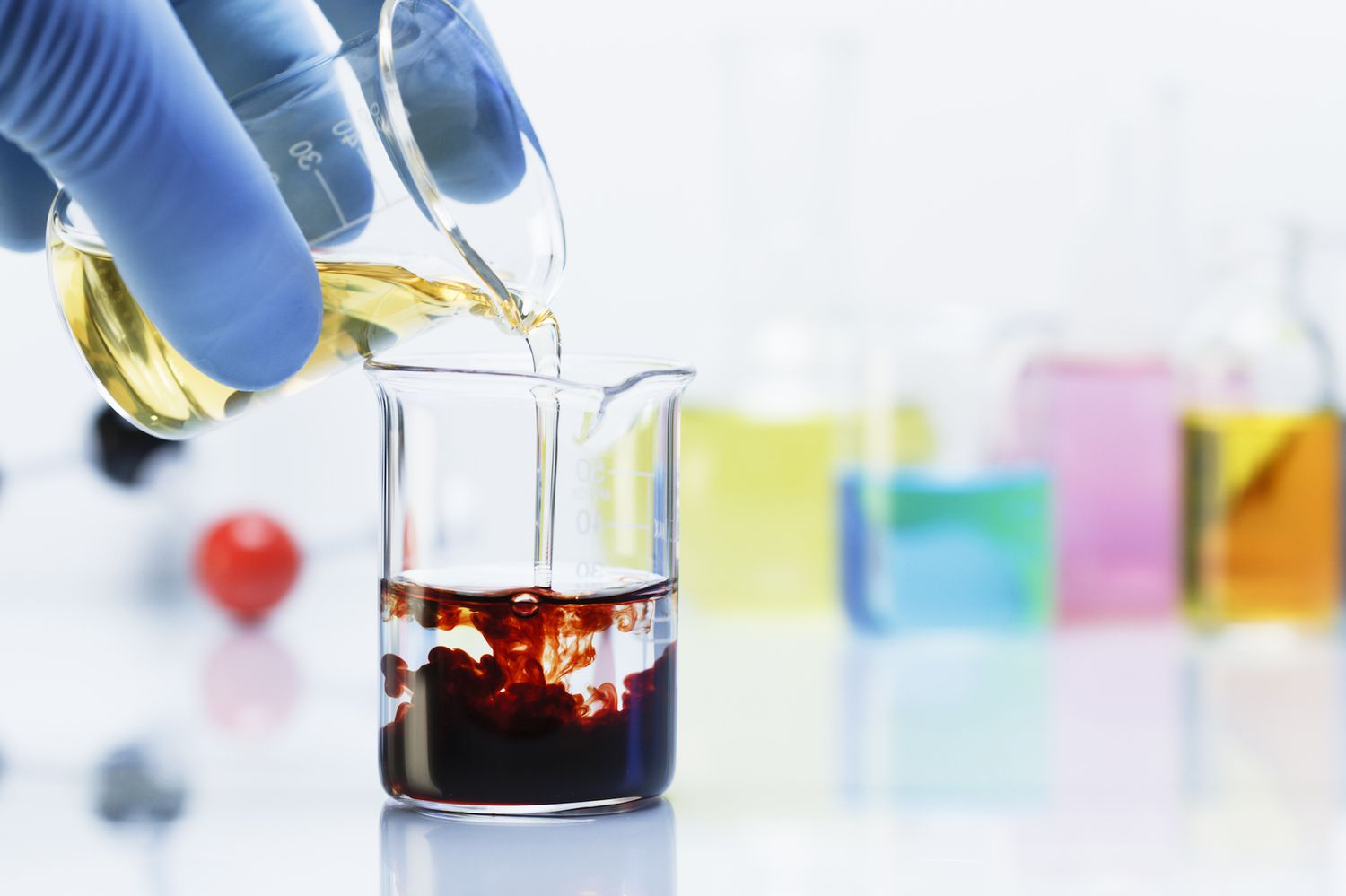 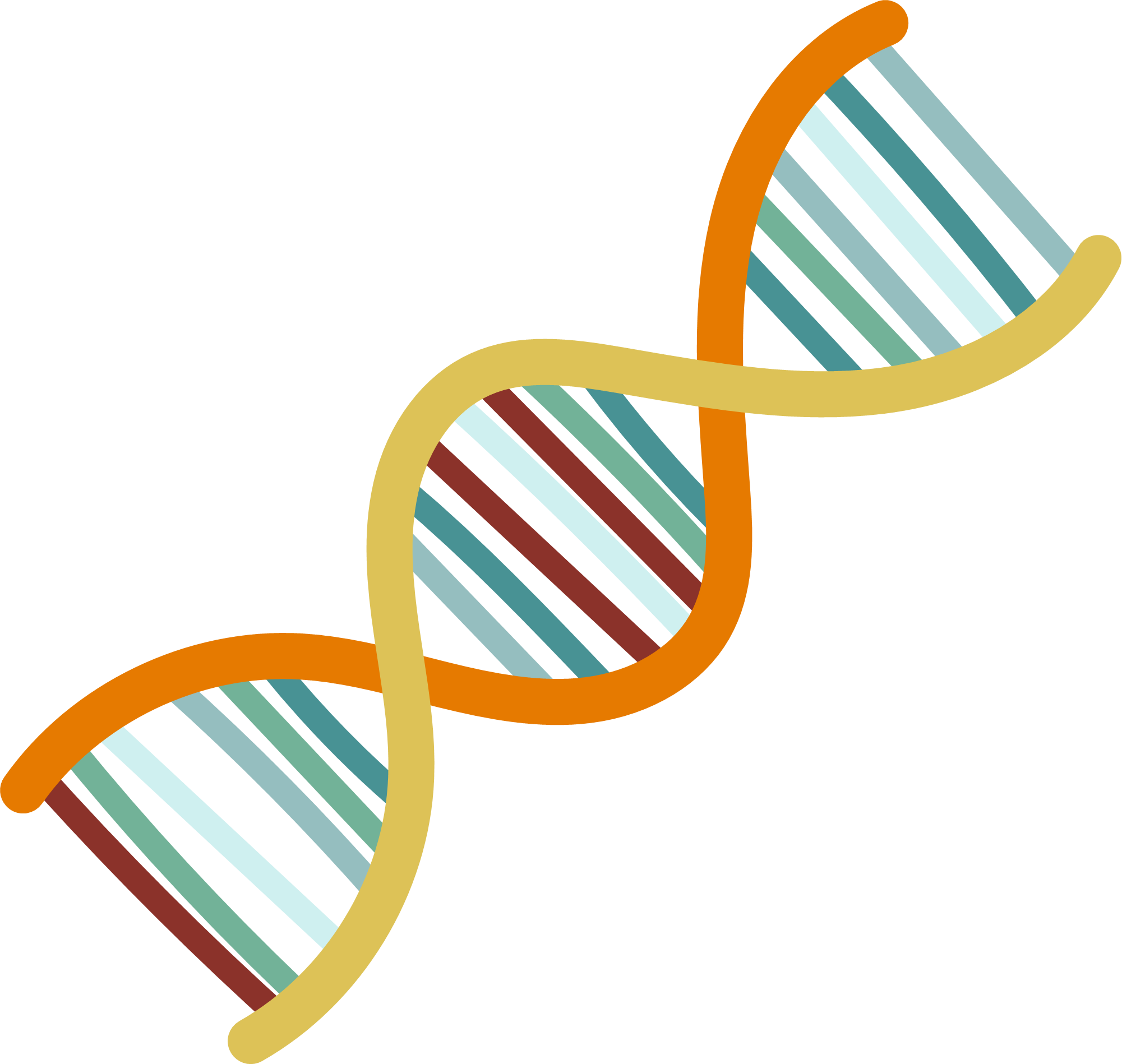 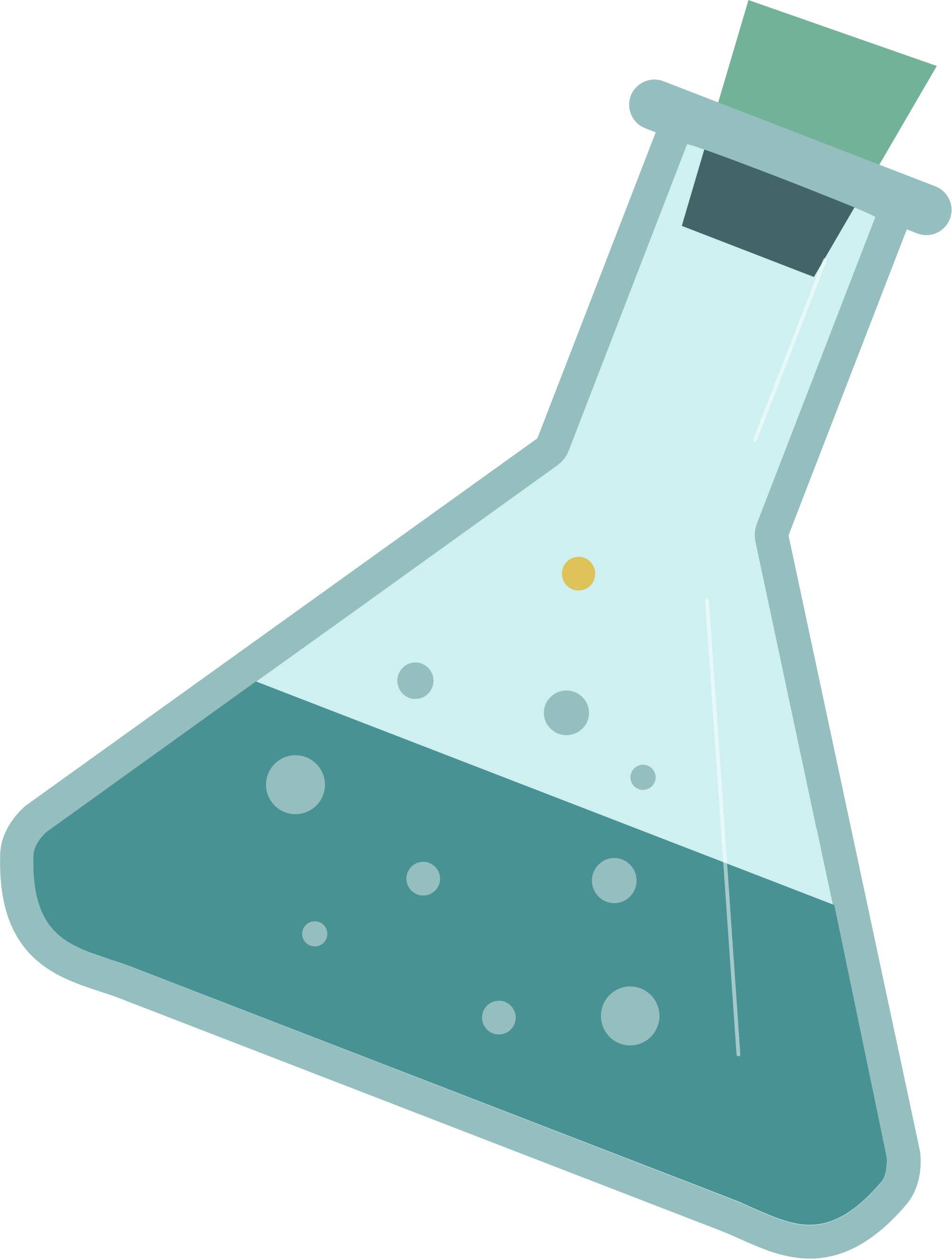 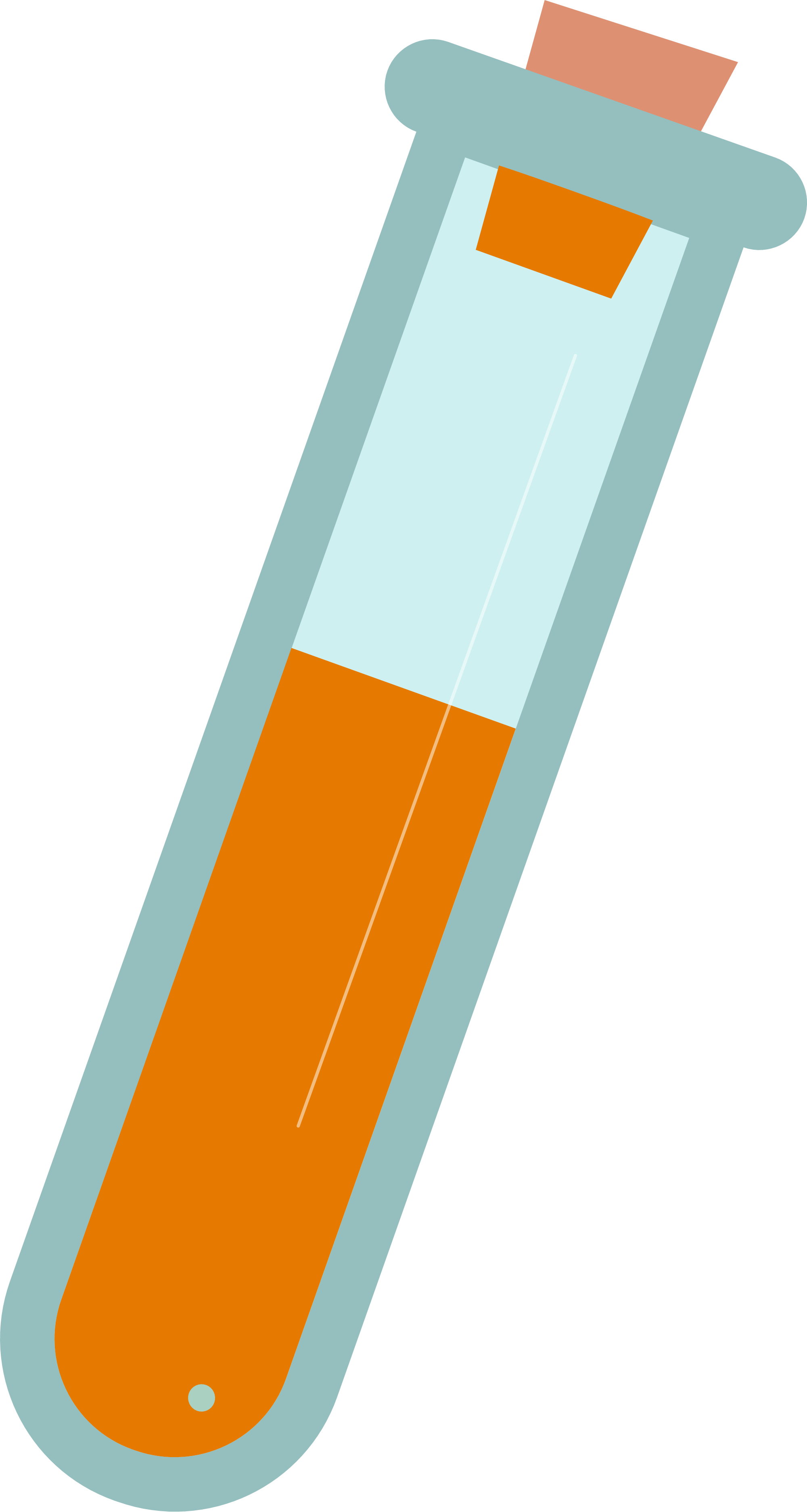 KẾT LUẬN
Quá trình phân li các chất khi tan trong nước thành các ion được gọi là sự điện li. Chất điện li là chất khi tan trong nước phân li thành các ion. Dung dịch tạo thành sau khi hòa tan chất điện li gọi là dung dịch điện li
NaCl(s)  →  Na+(aq)  +  Cl-(aq)
(1)
Quá trình (1) mô tả sự điện li và được gọi là phương trình điện li của muối ăn.
Muối ăn thuộc loại chất điện li.
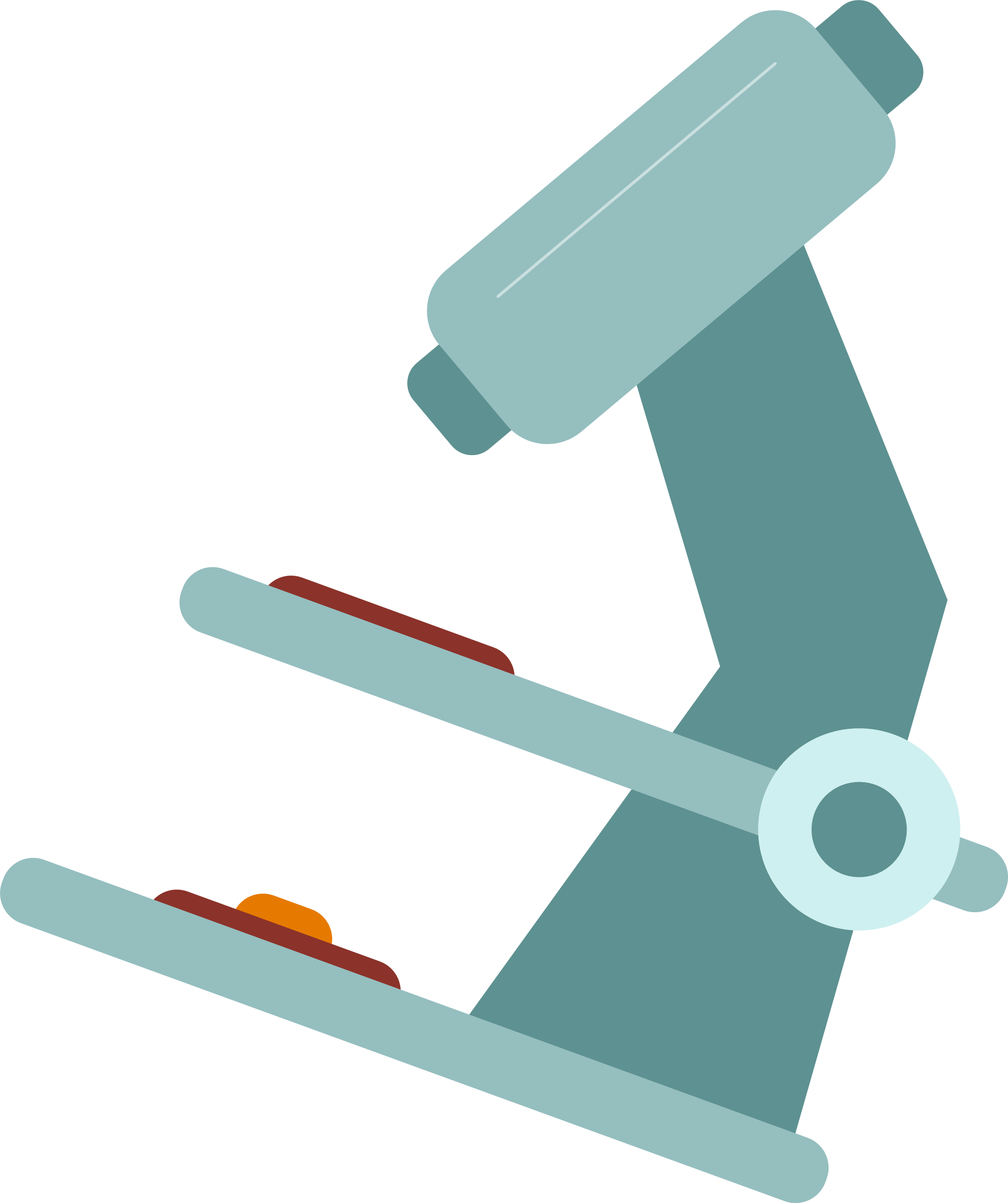 Dung dịch saccharose không dẫn điện. 
Vậy những chất giống saccharose gọi là gì?
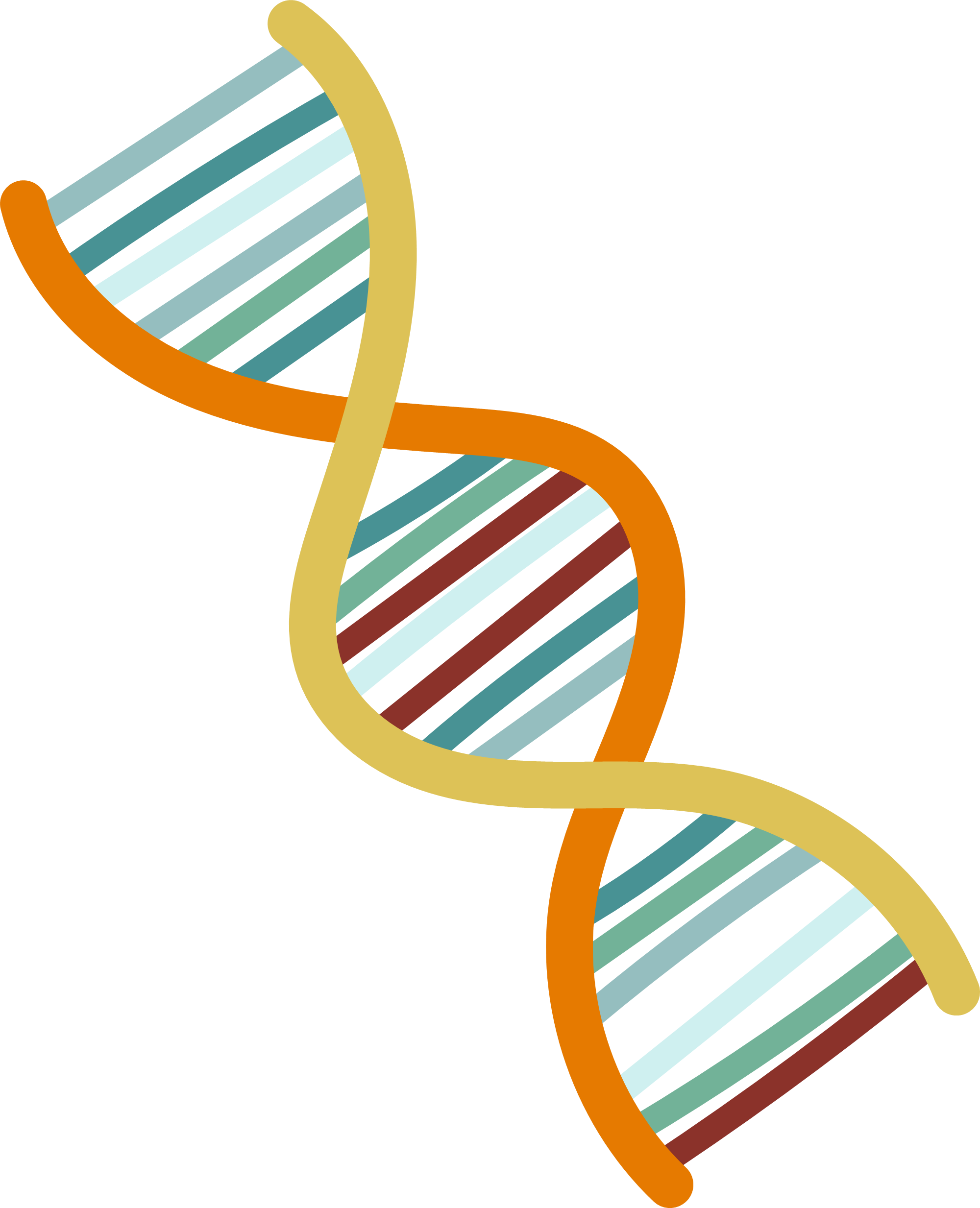 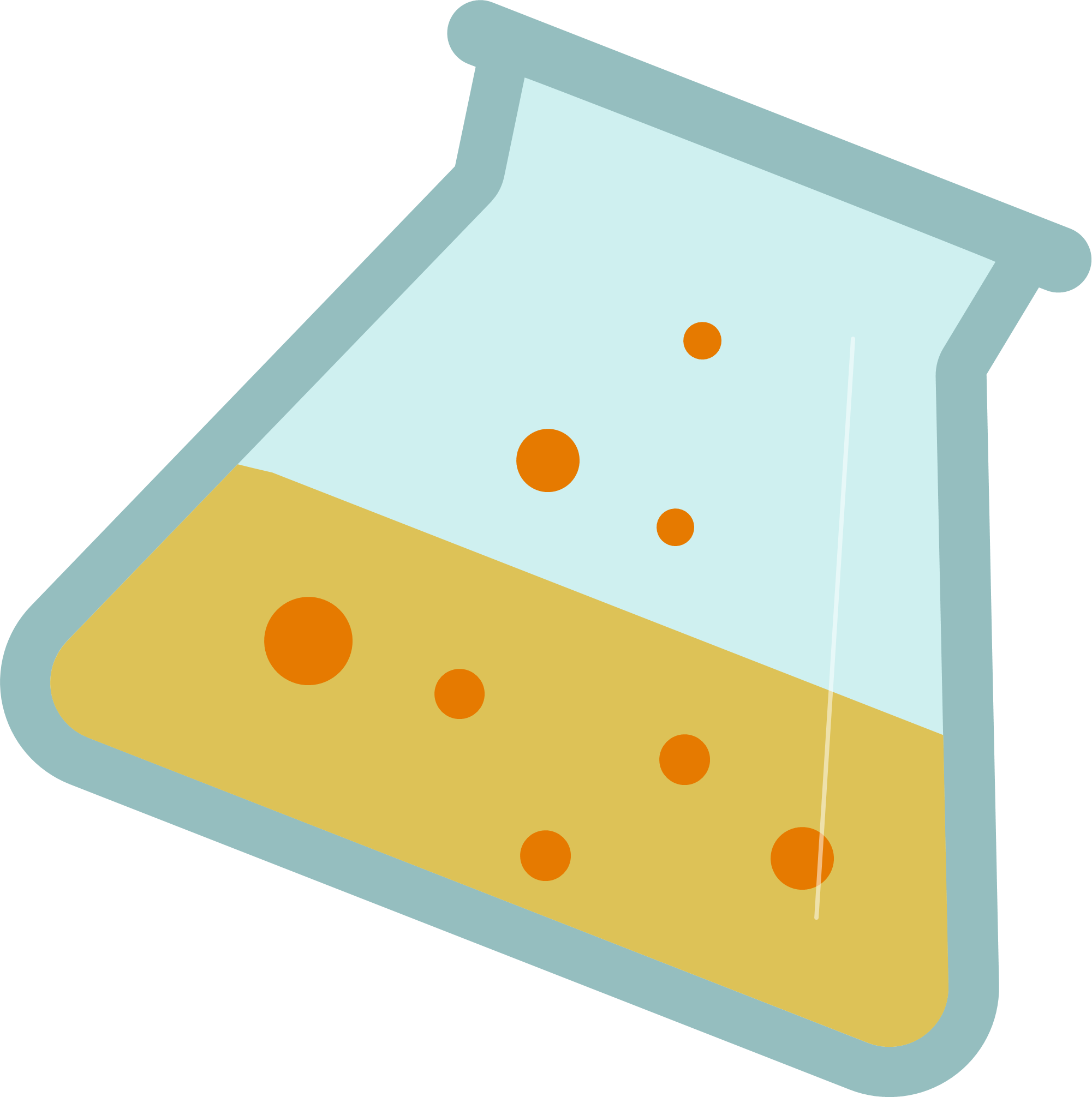 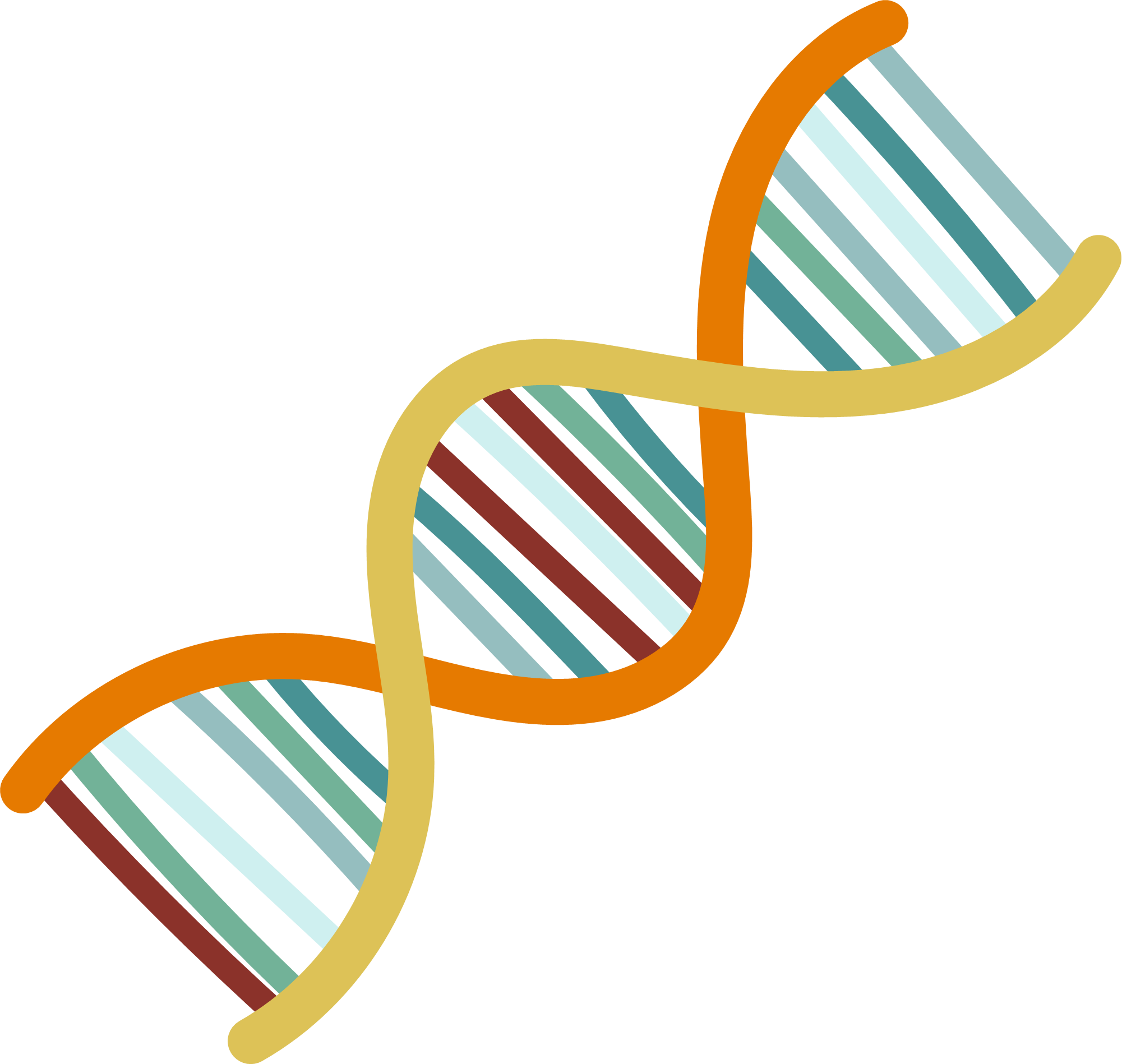 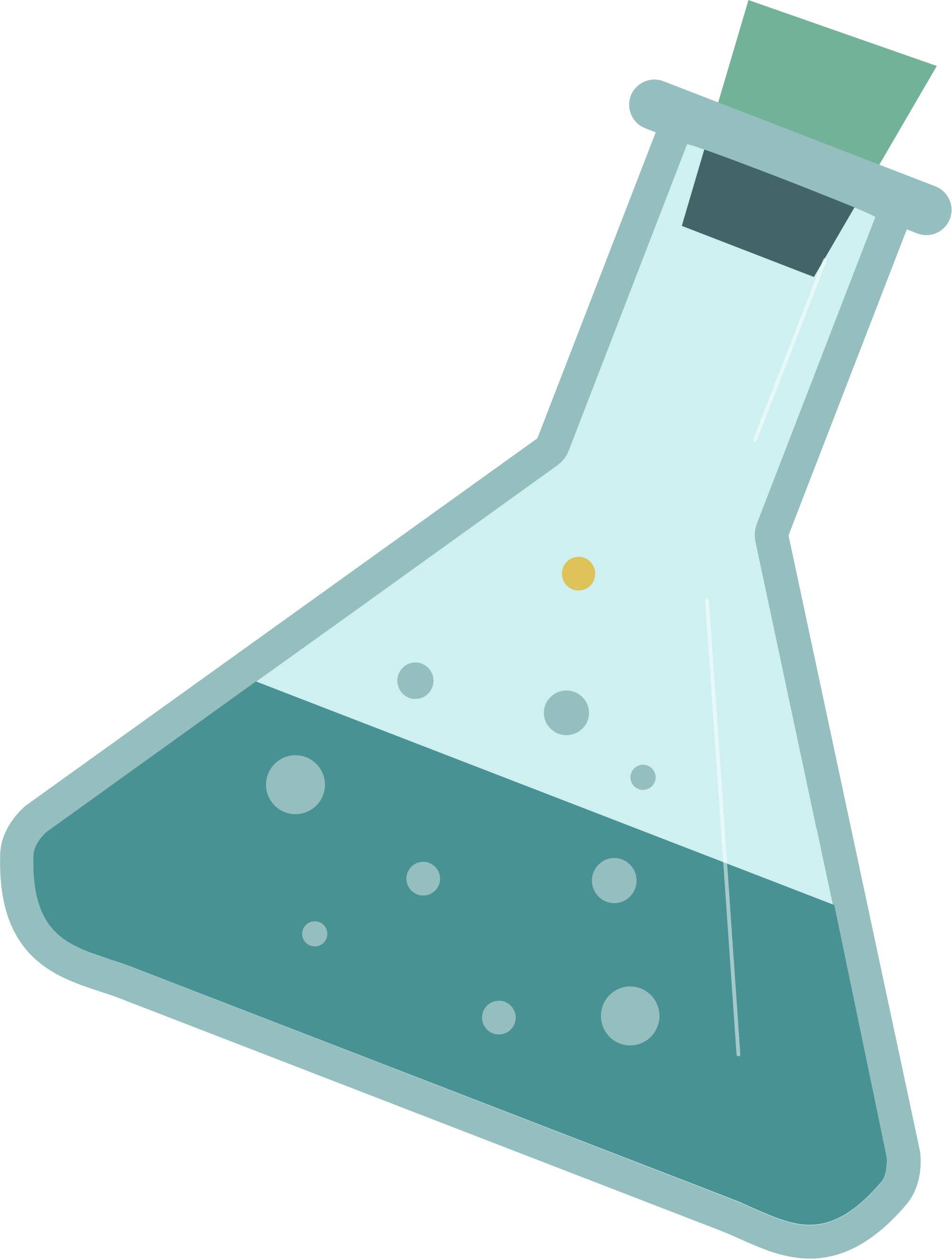 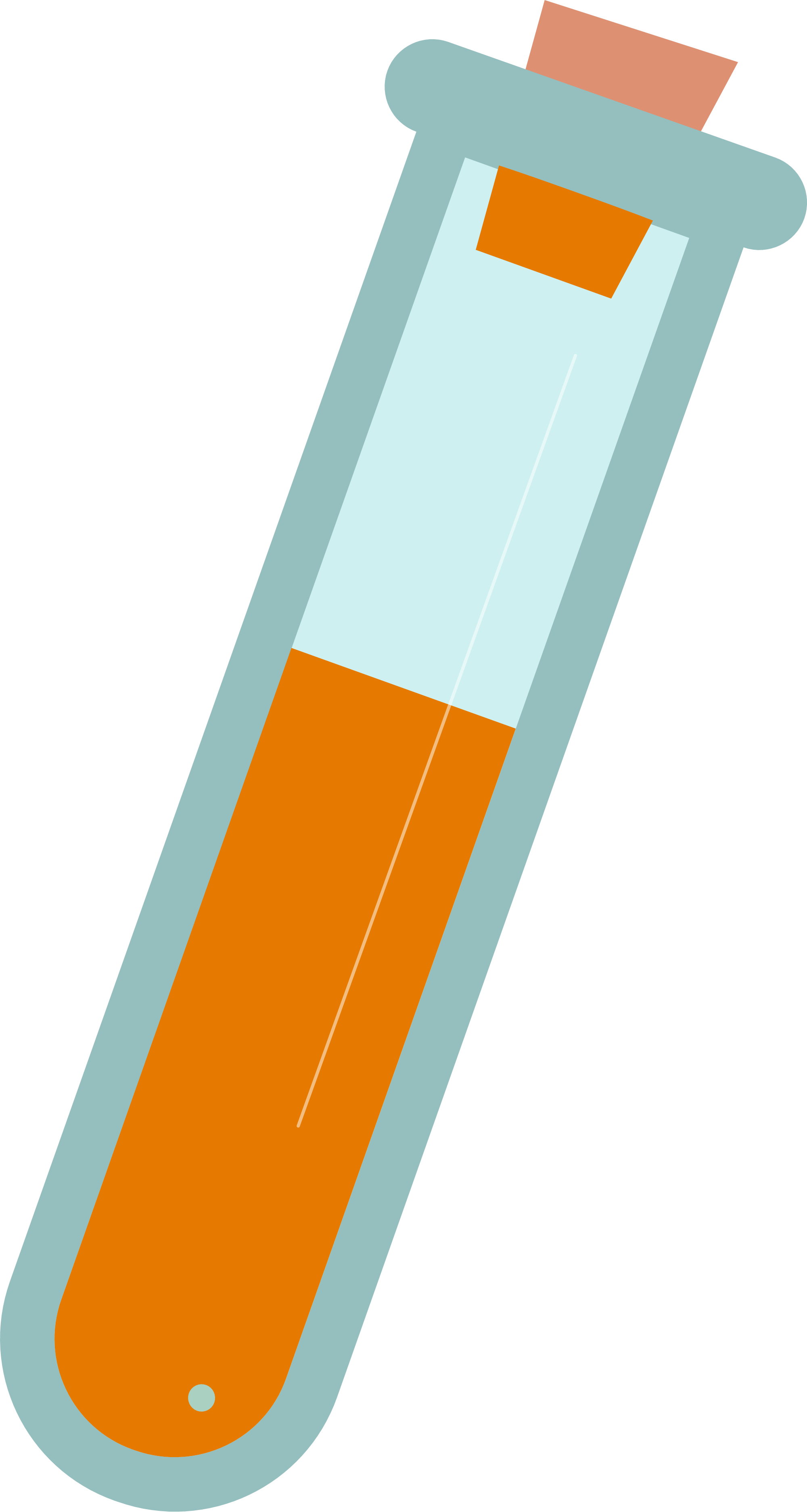 Cùng tìm hiểu tiếp thông qua thí nghiệm sau:
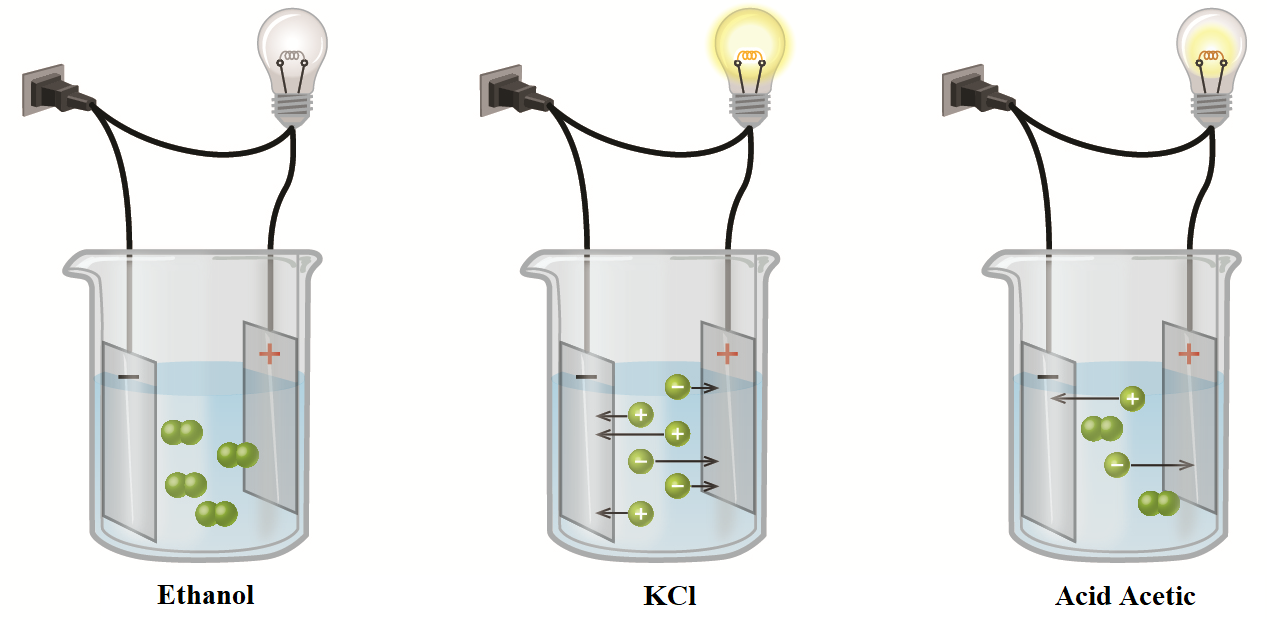 Dung dịch C6H12O6
Dung dịch HCl
Dung dịch CH3COOH
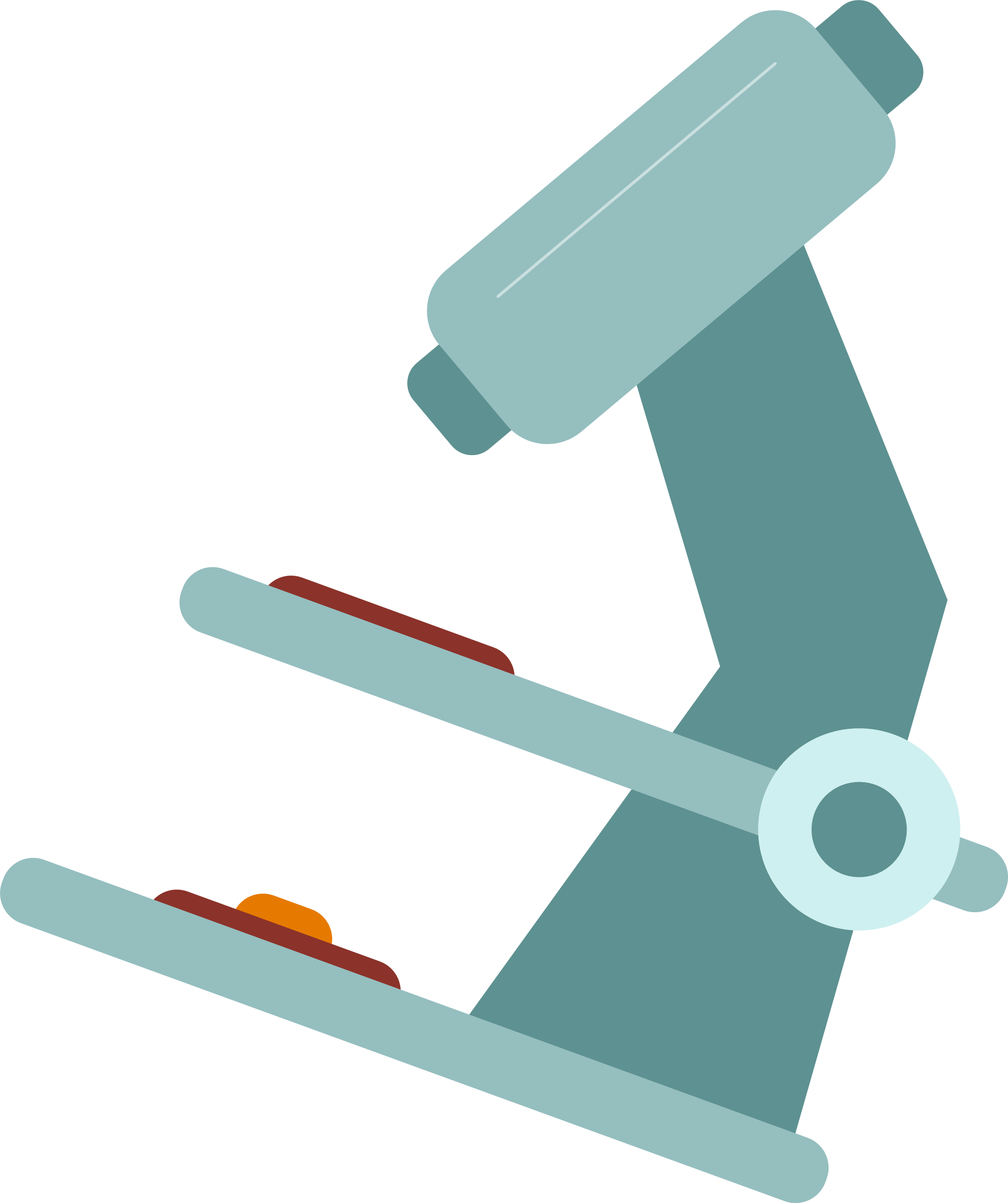 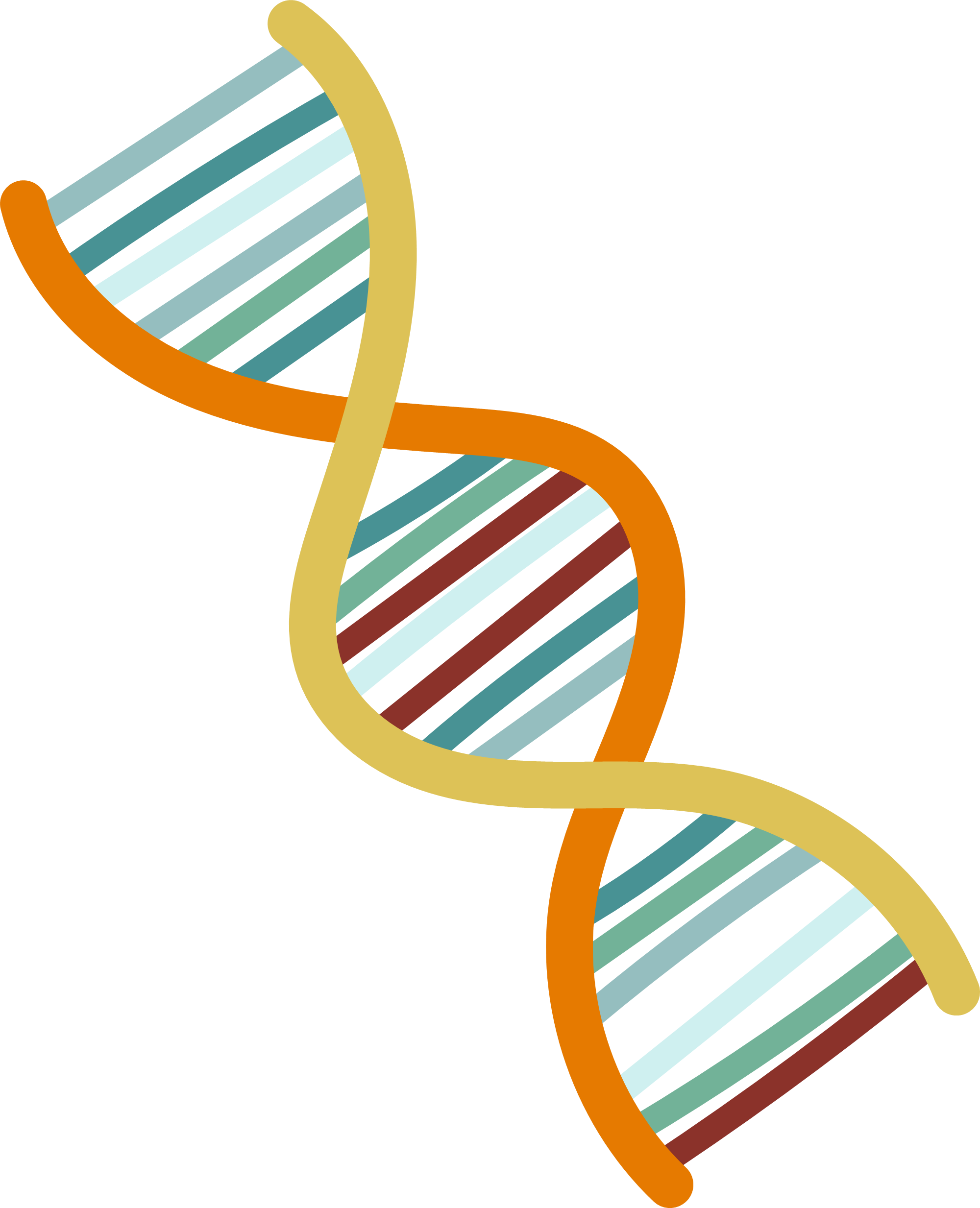 Thí nghiệm tính điện li của các dung dịch
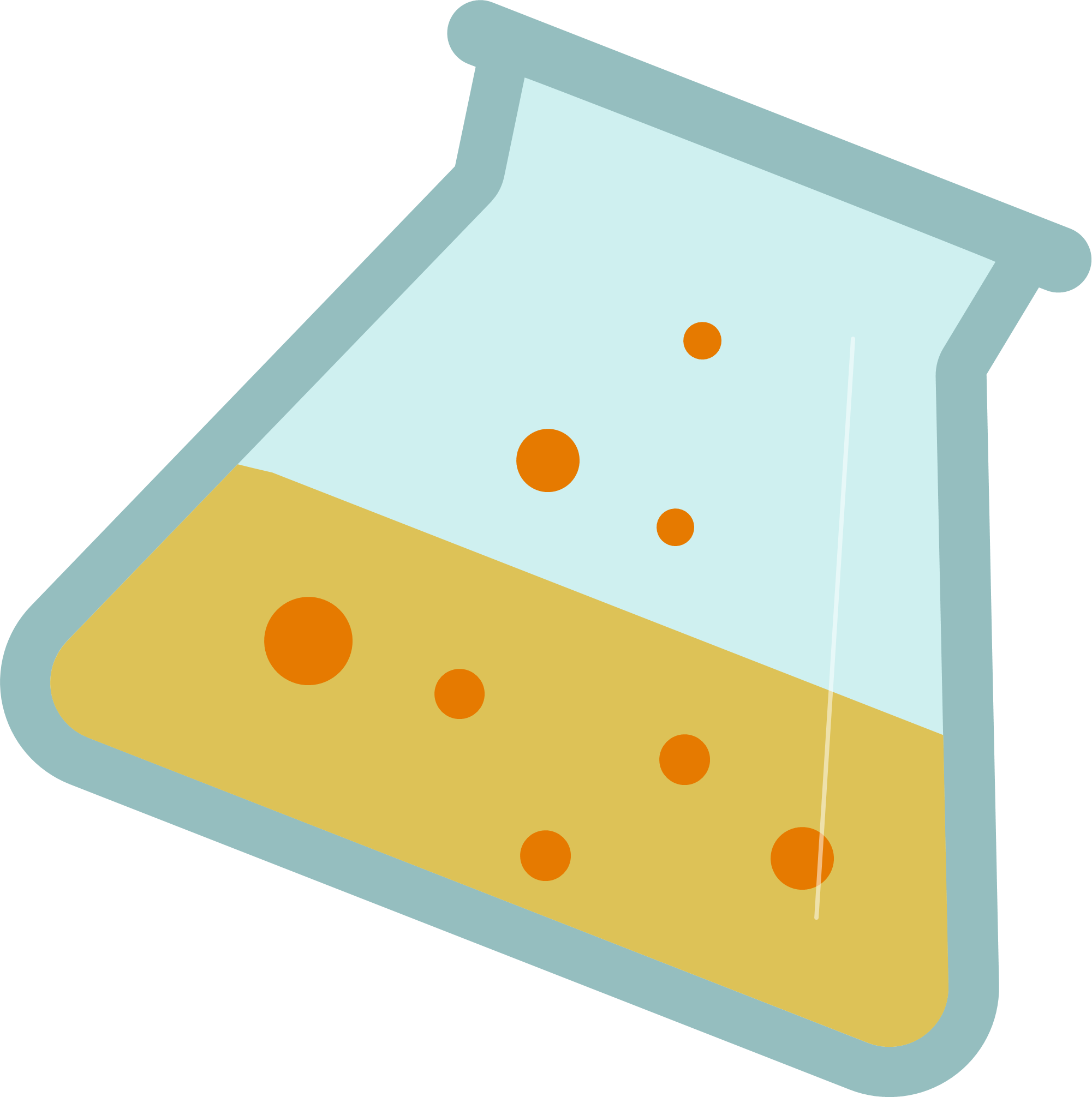 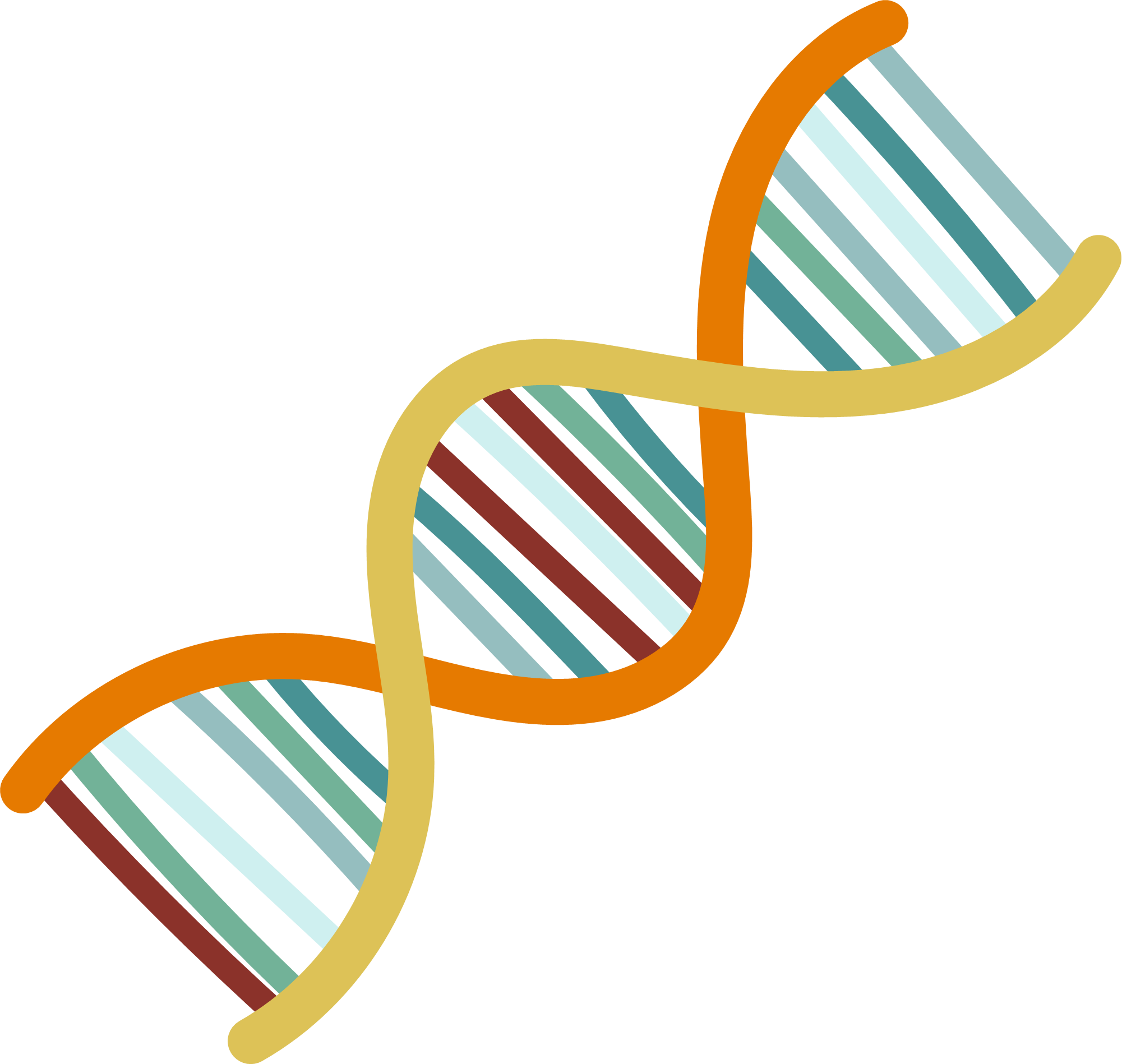 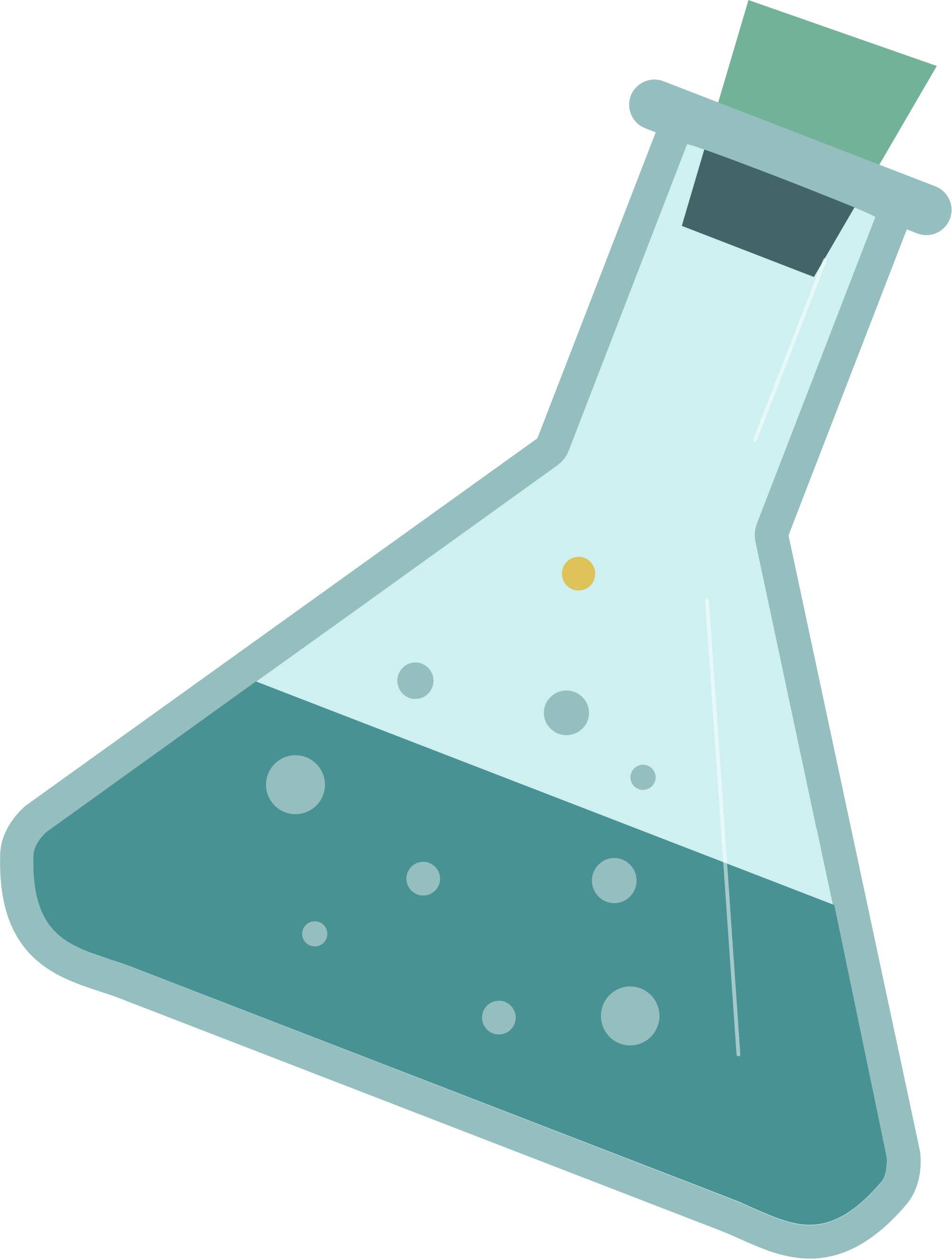 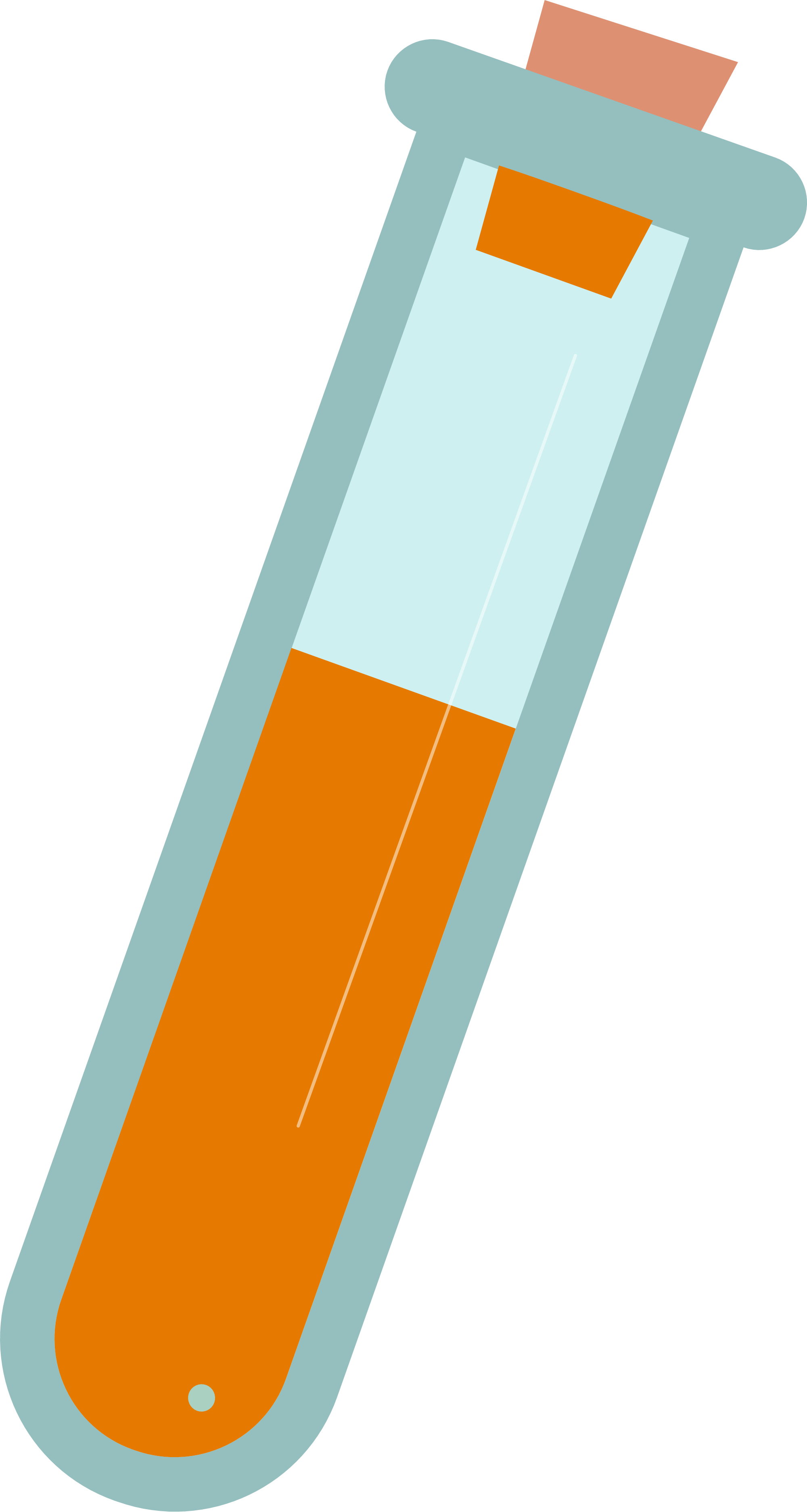 Quan sát hình, nhận xét về độ sáng của bóng đèn ở các thí nghiệm. Biết rằng nồng độ mol của các dung dịch bằng nhau, cho biết dung dịch nào dẫn điện mạnh, dẫn điện yếu và không dẫn điện.
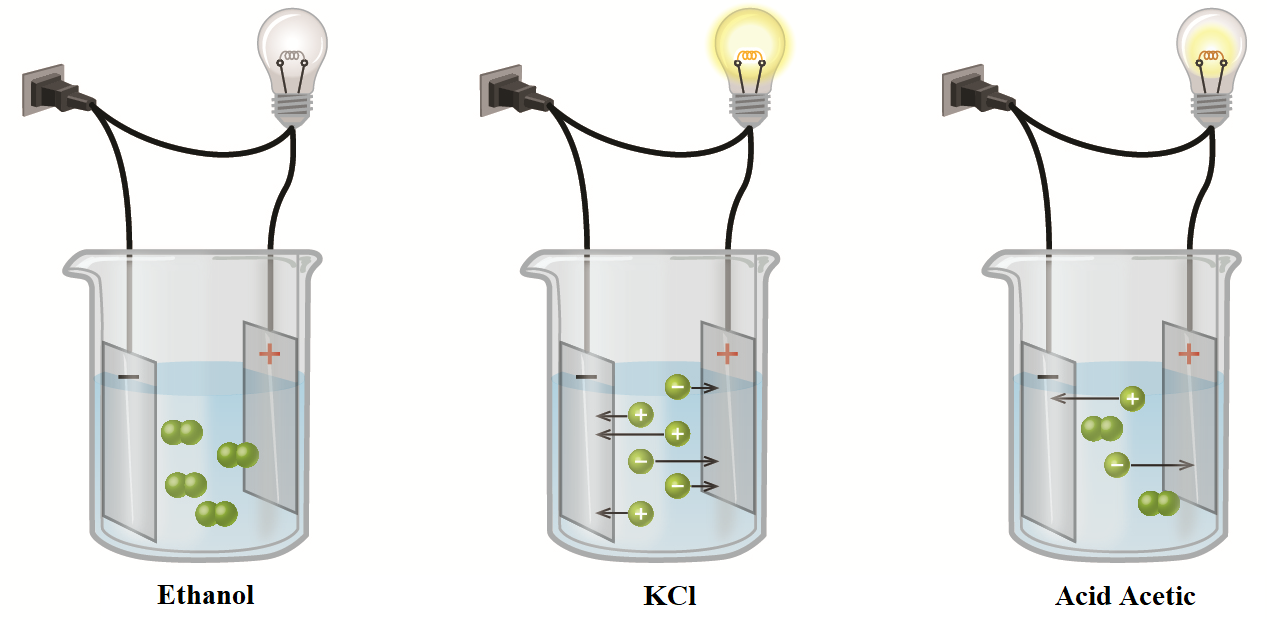 Dung dịch C6H12O6
Dung dịch HCl
Dung dịch CH3COOH
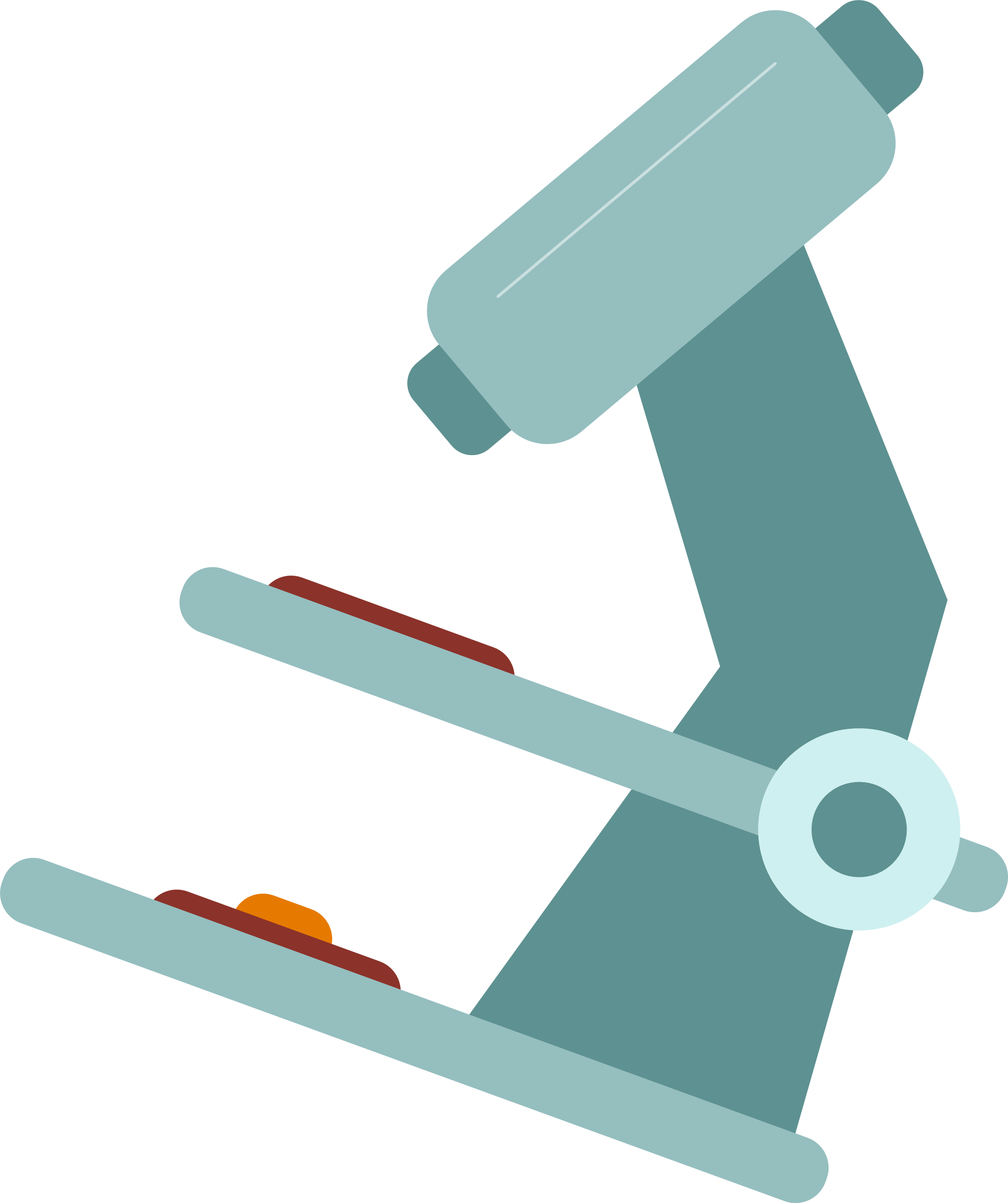 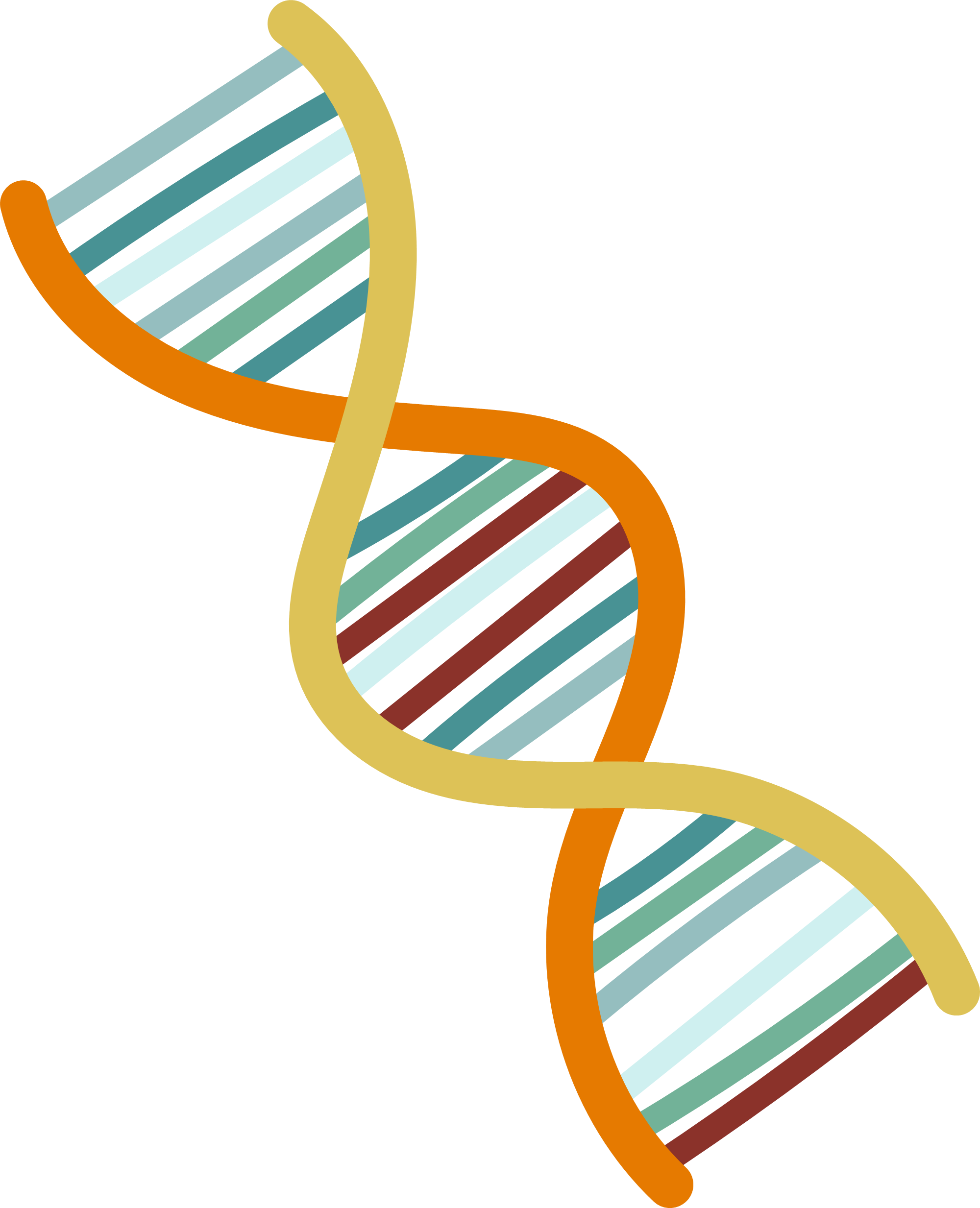 Thí nghiệm tính điện li của các dung dịch
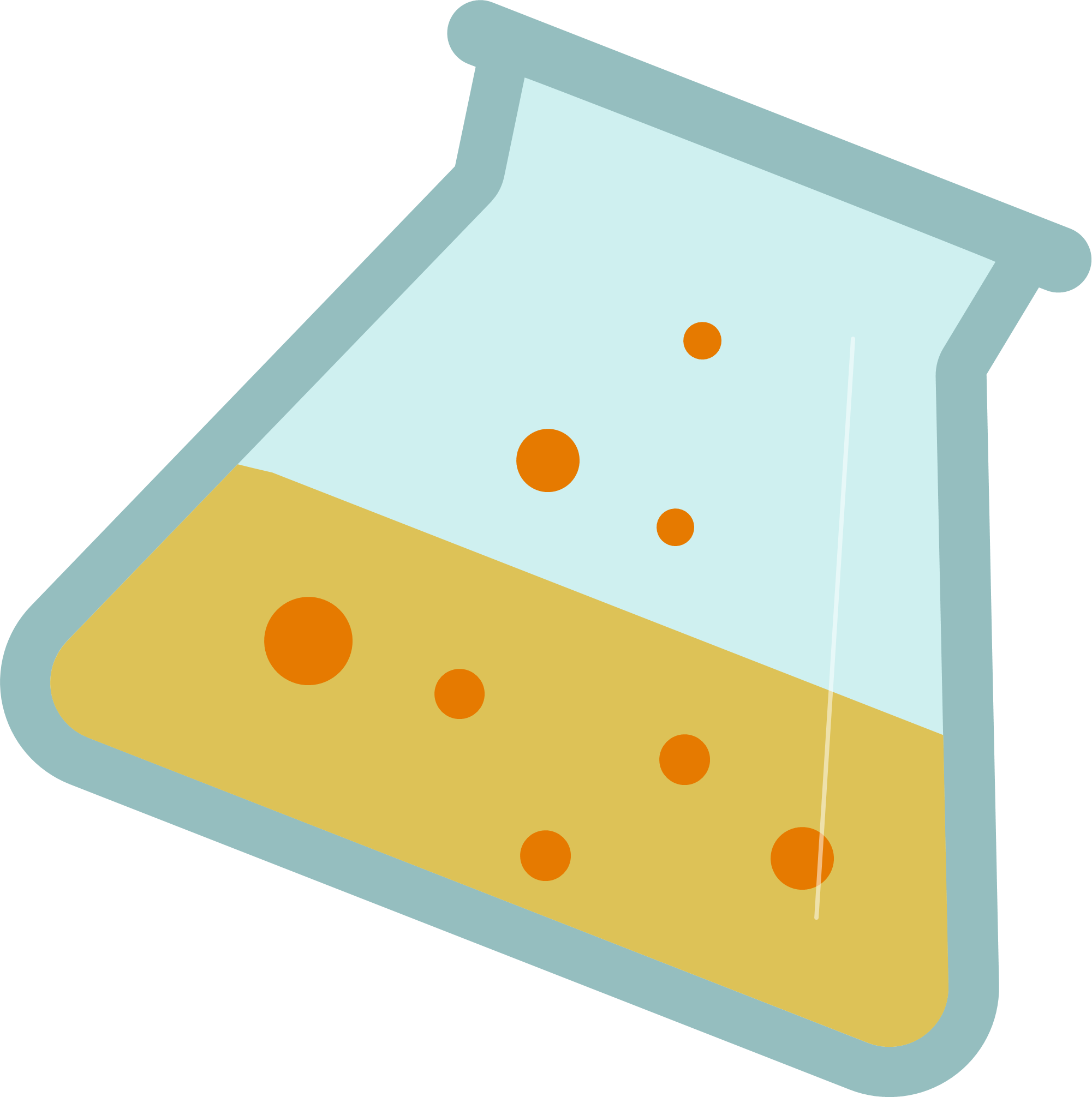 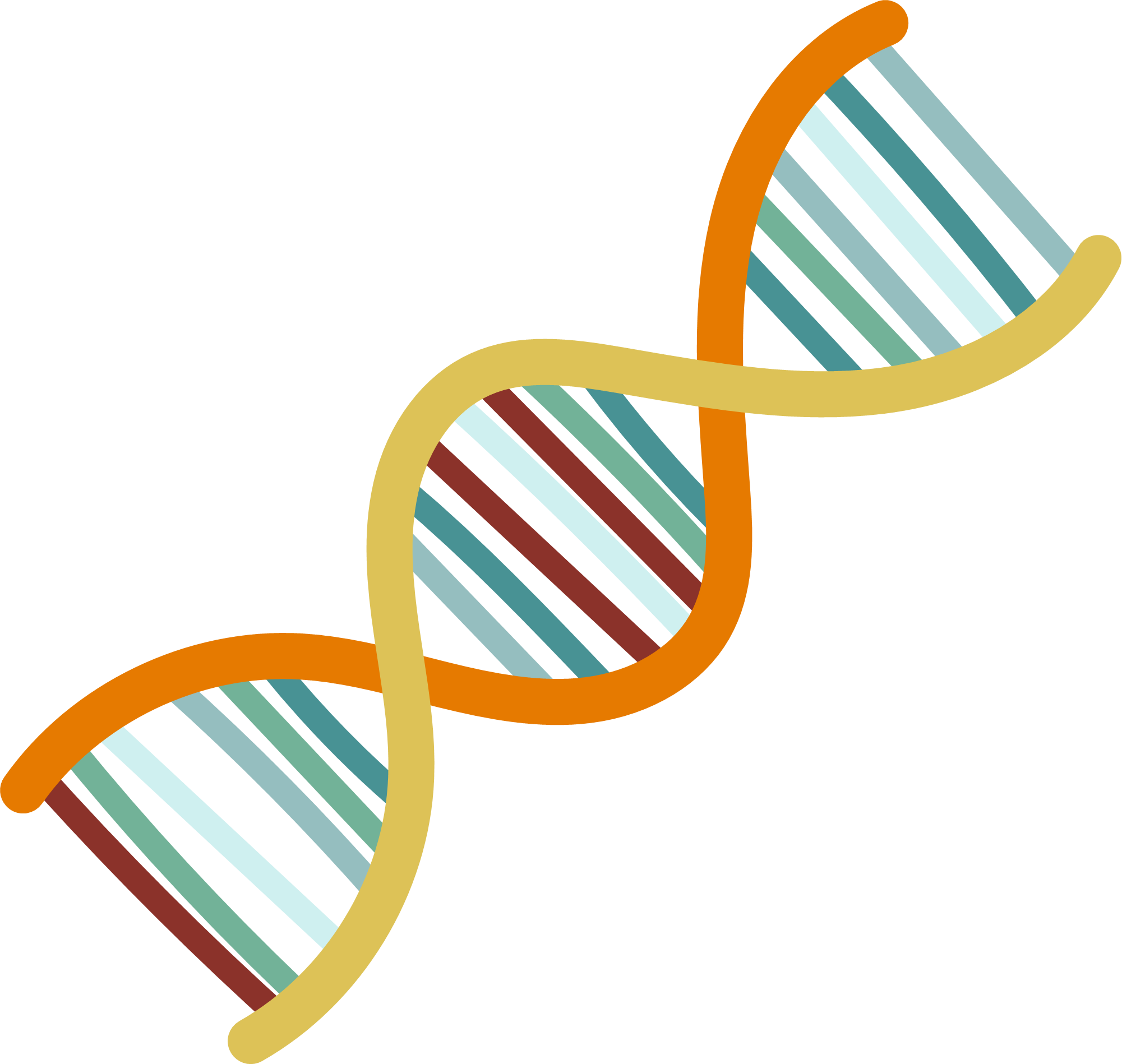 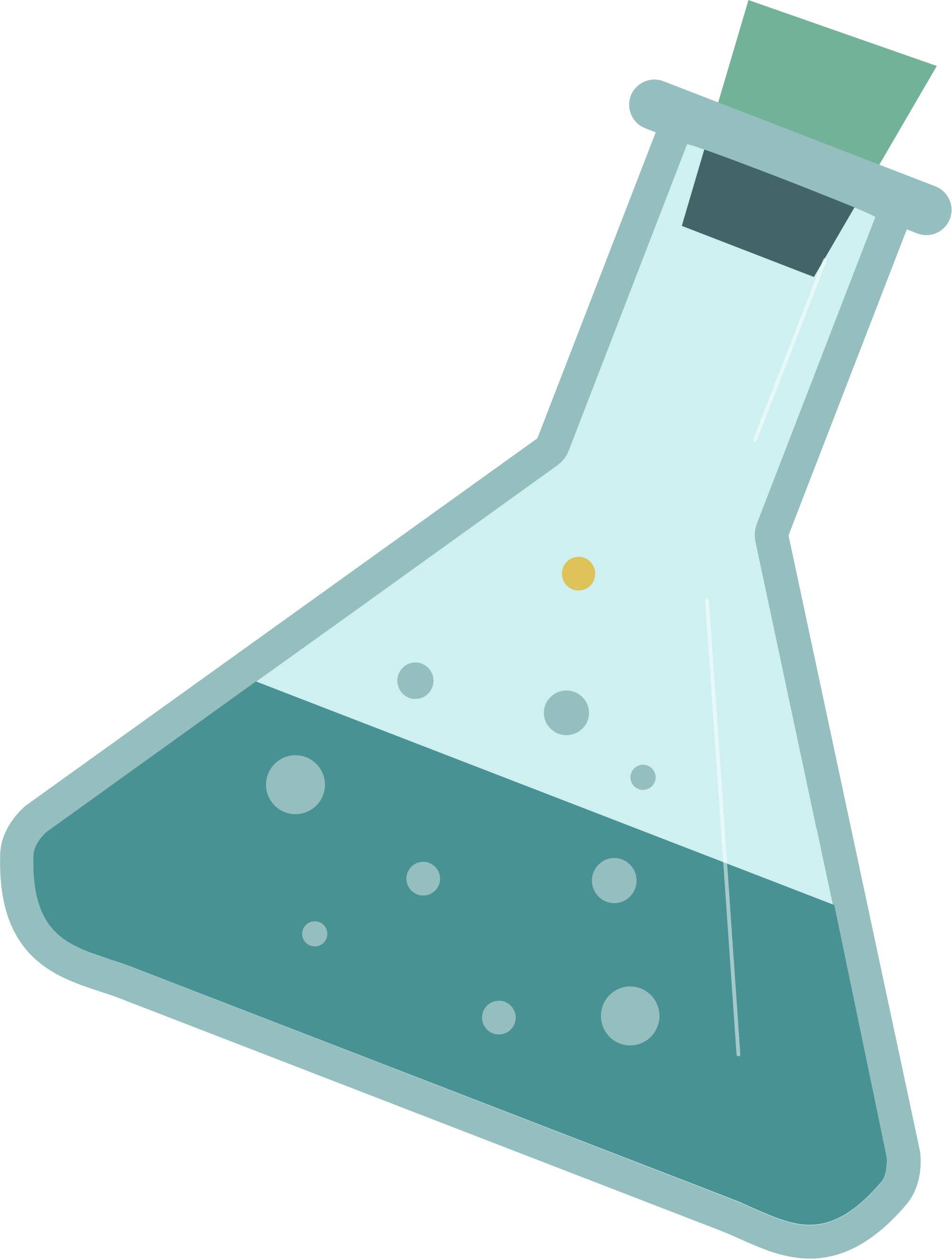 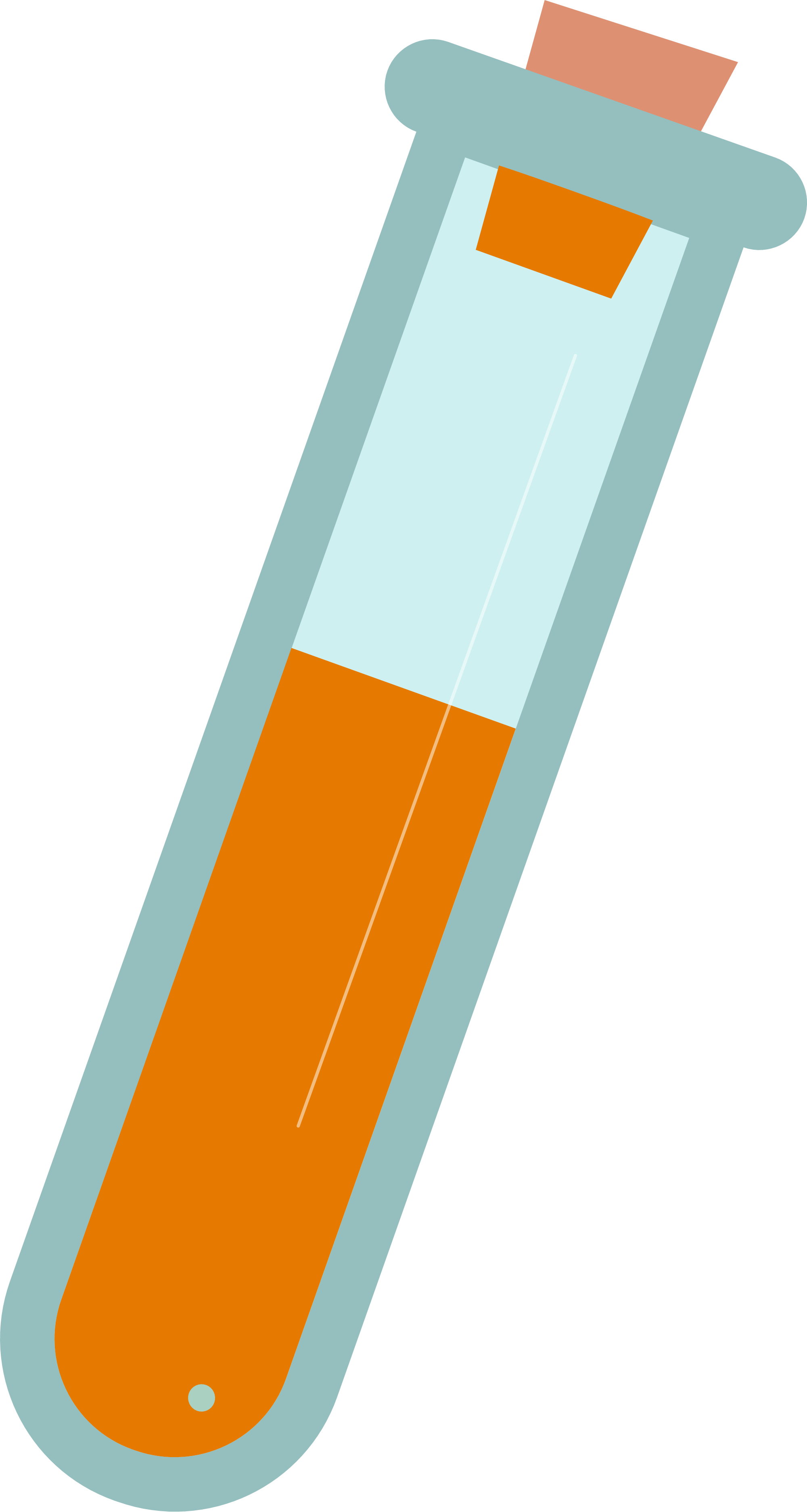 Kết quả quan sát
Dung dịch HCl làm bóng đèn phát sáng mạnh → dẫn điện mạnh
Dung dịch CH3COOH làm bóng đèn phát sáng yếu → dẫn điện yếu
Dung dịch C6H12O6 không làm bóng đèn phát sáng → không dẫn điện
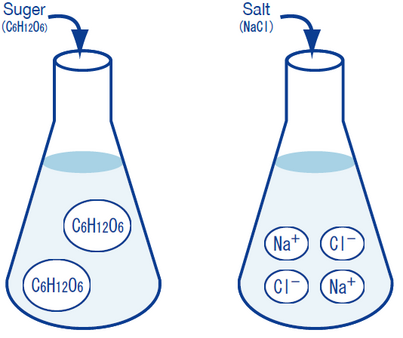 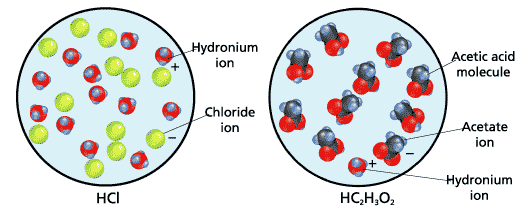 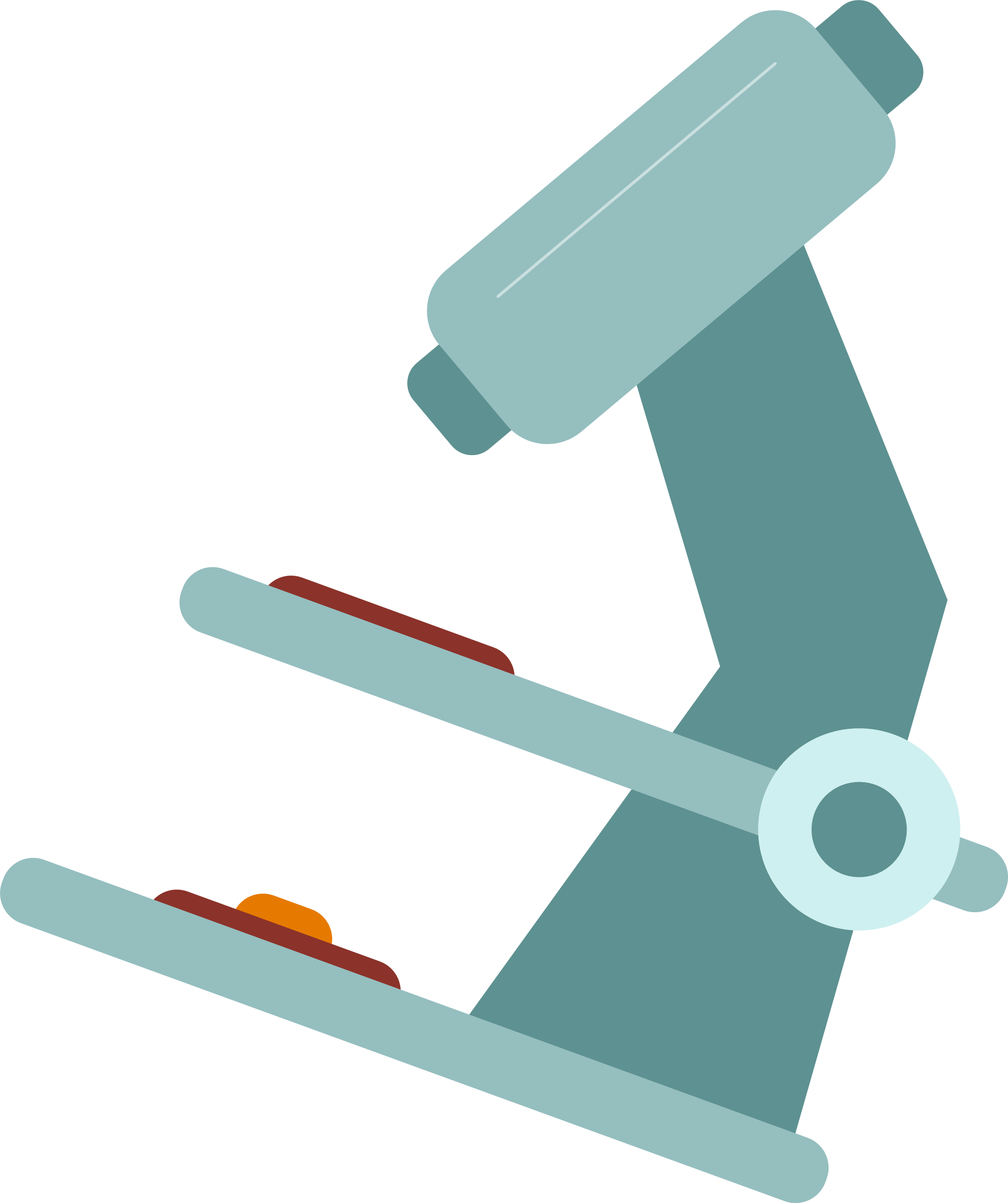 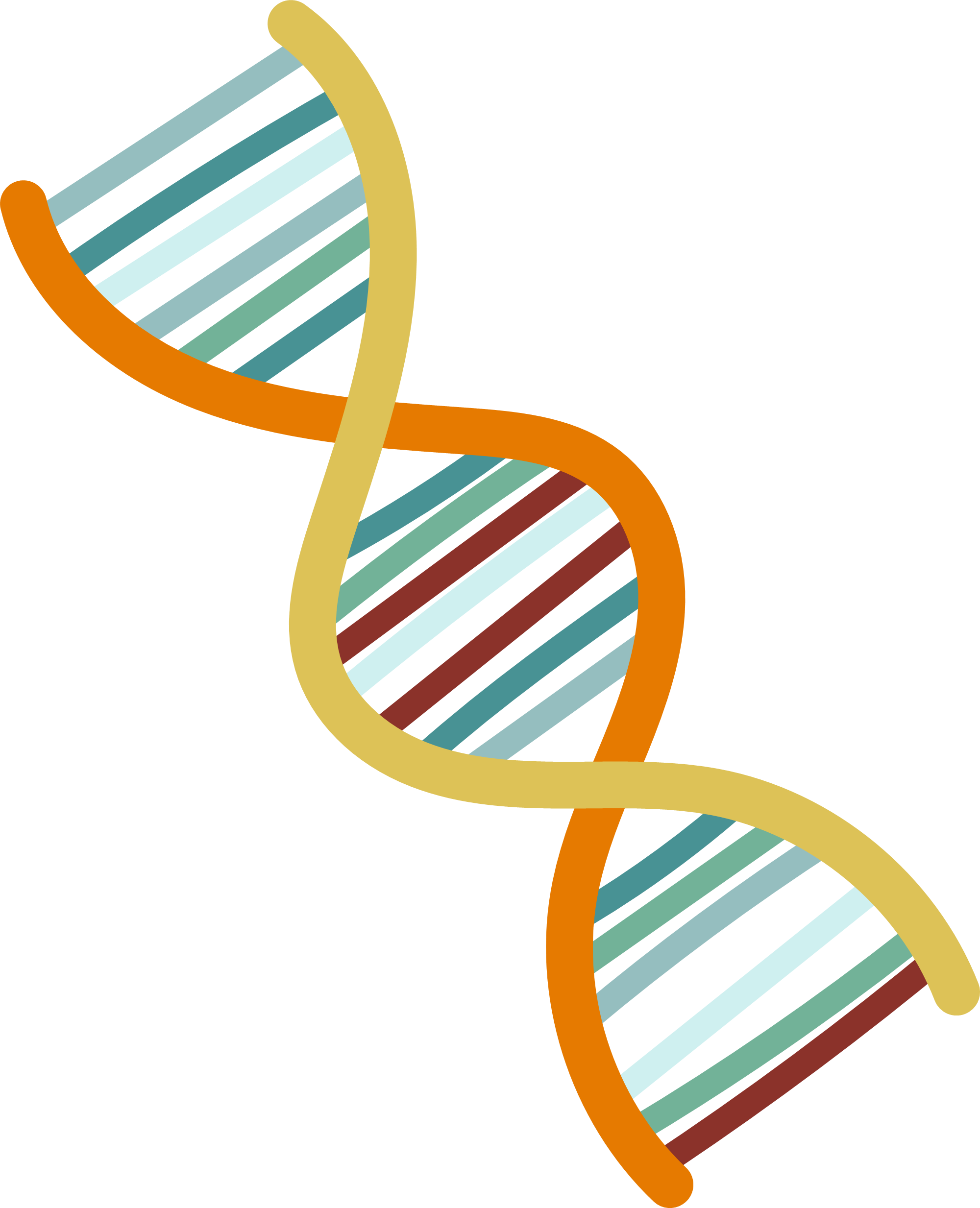 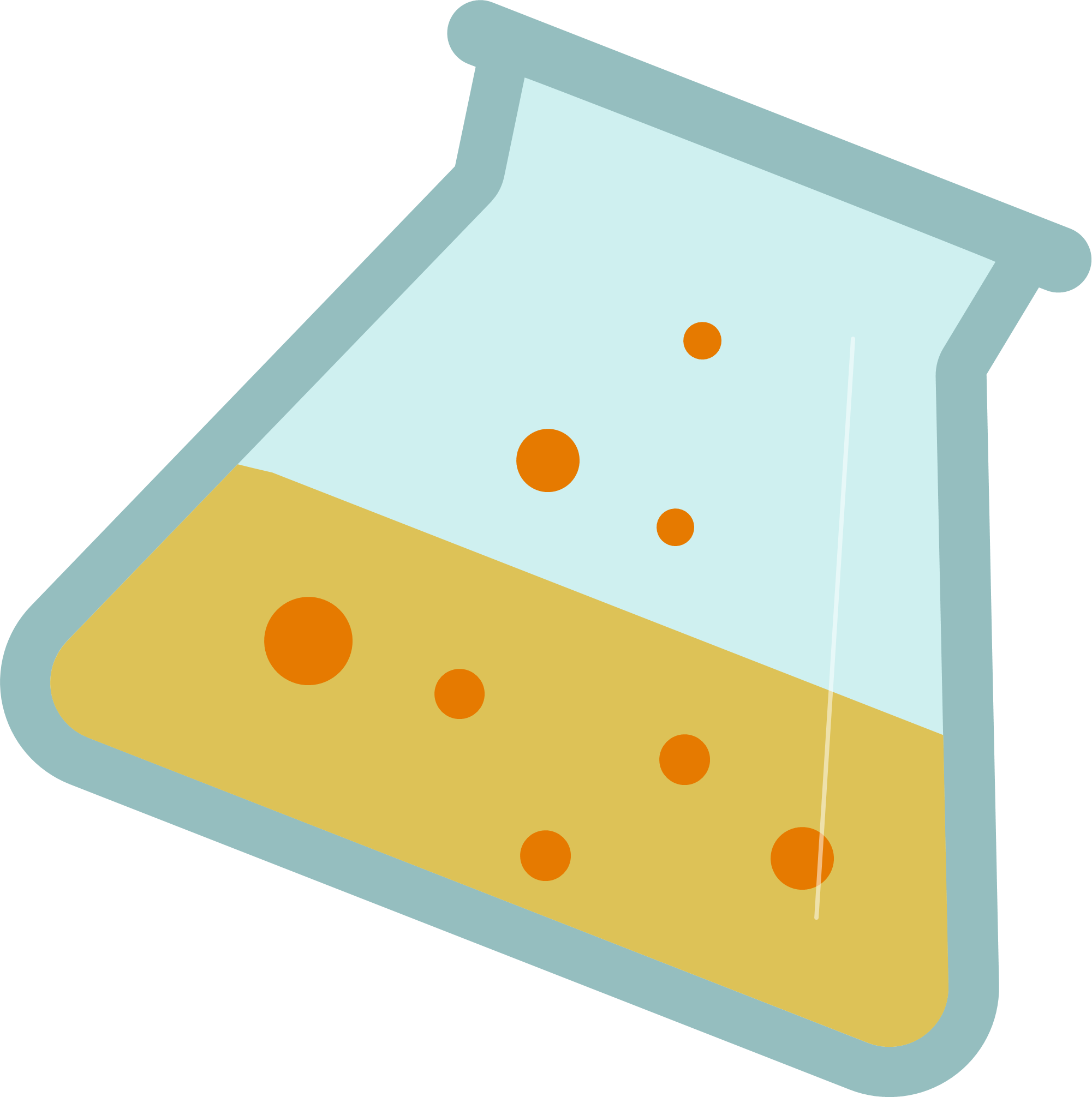 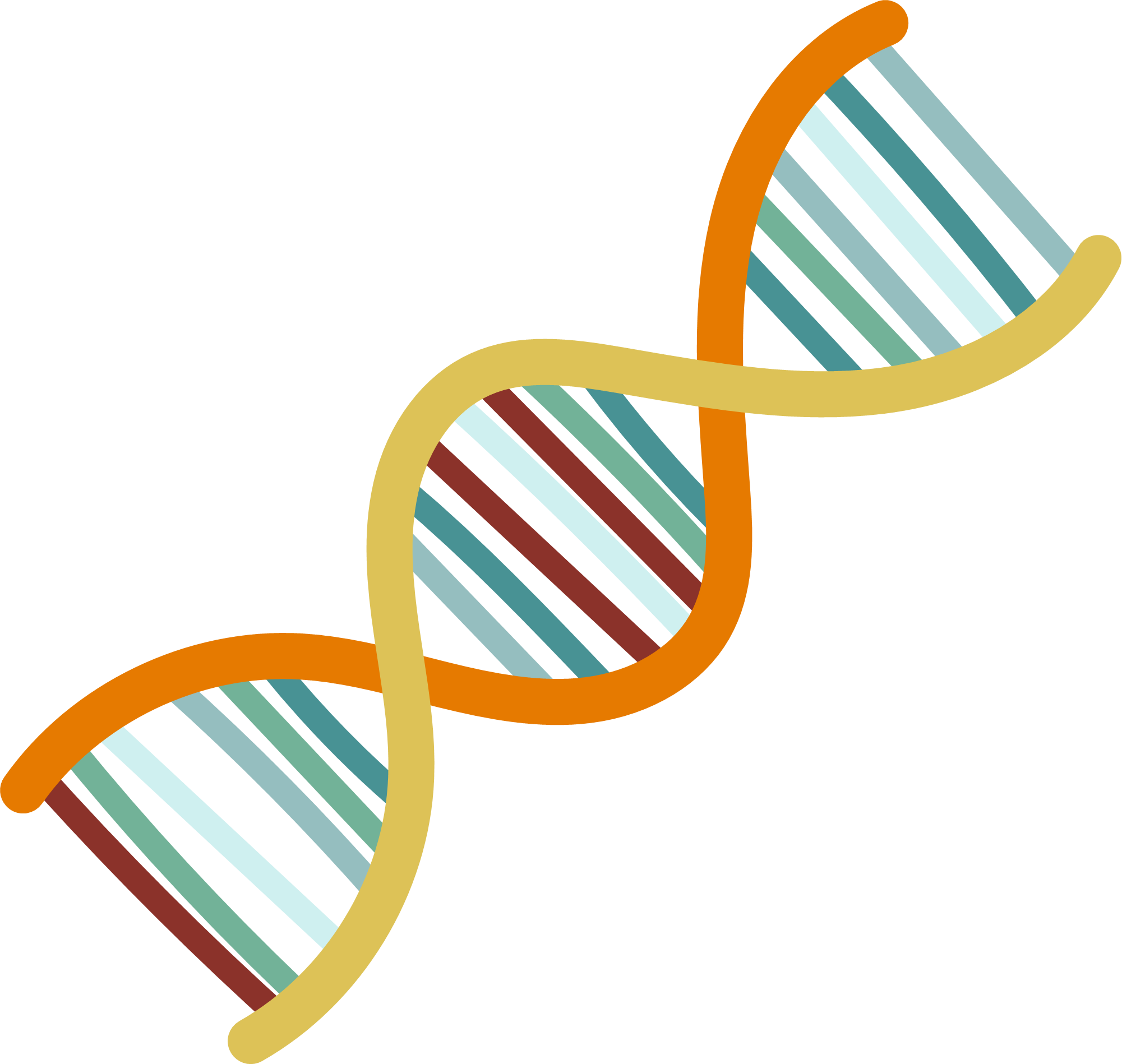 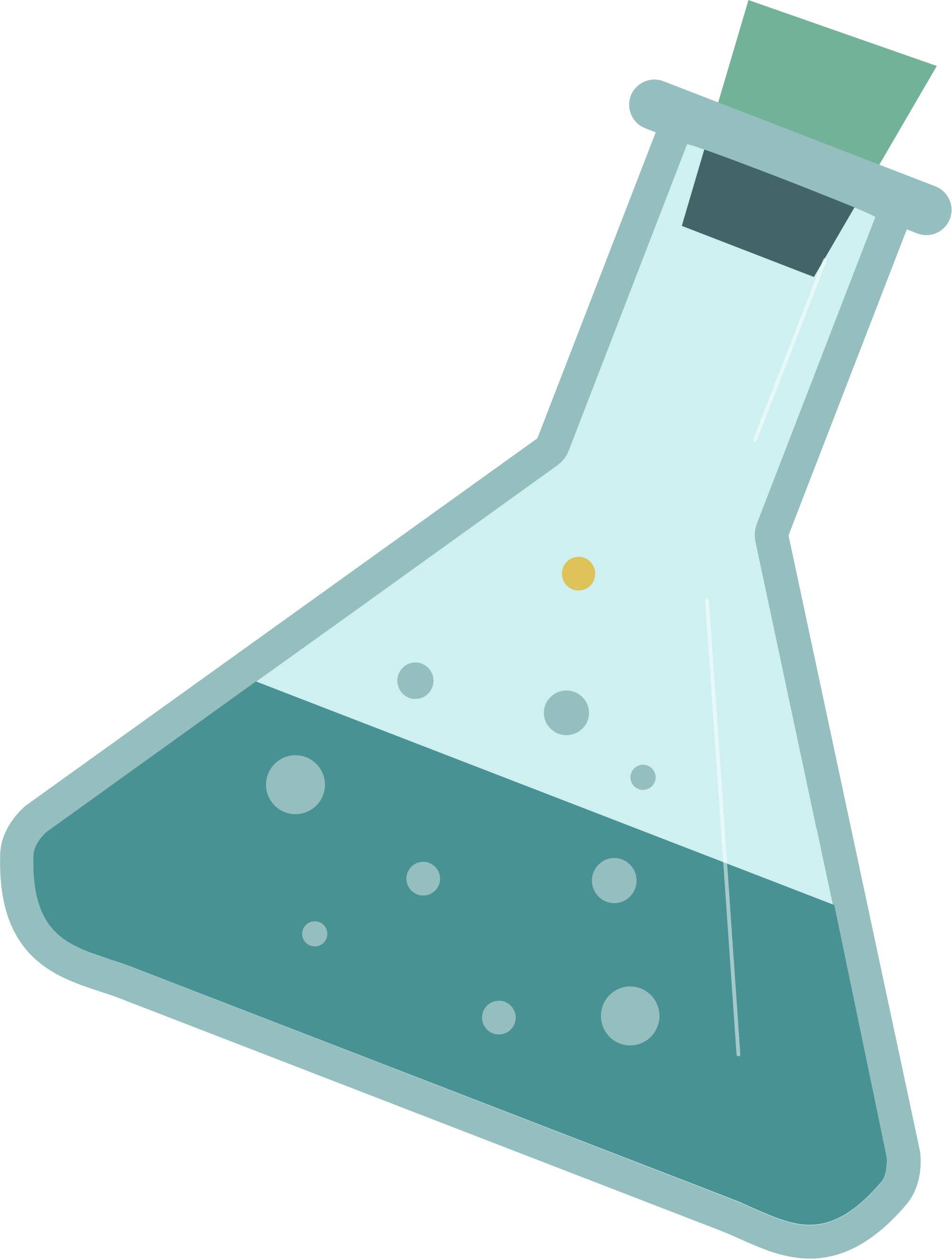 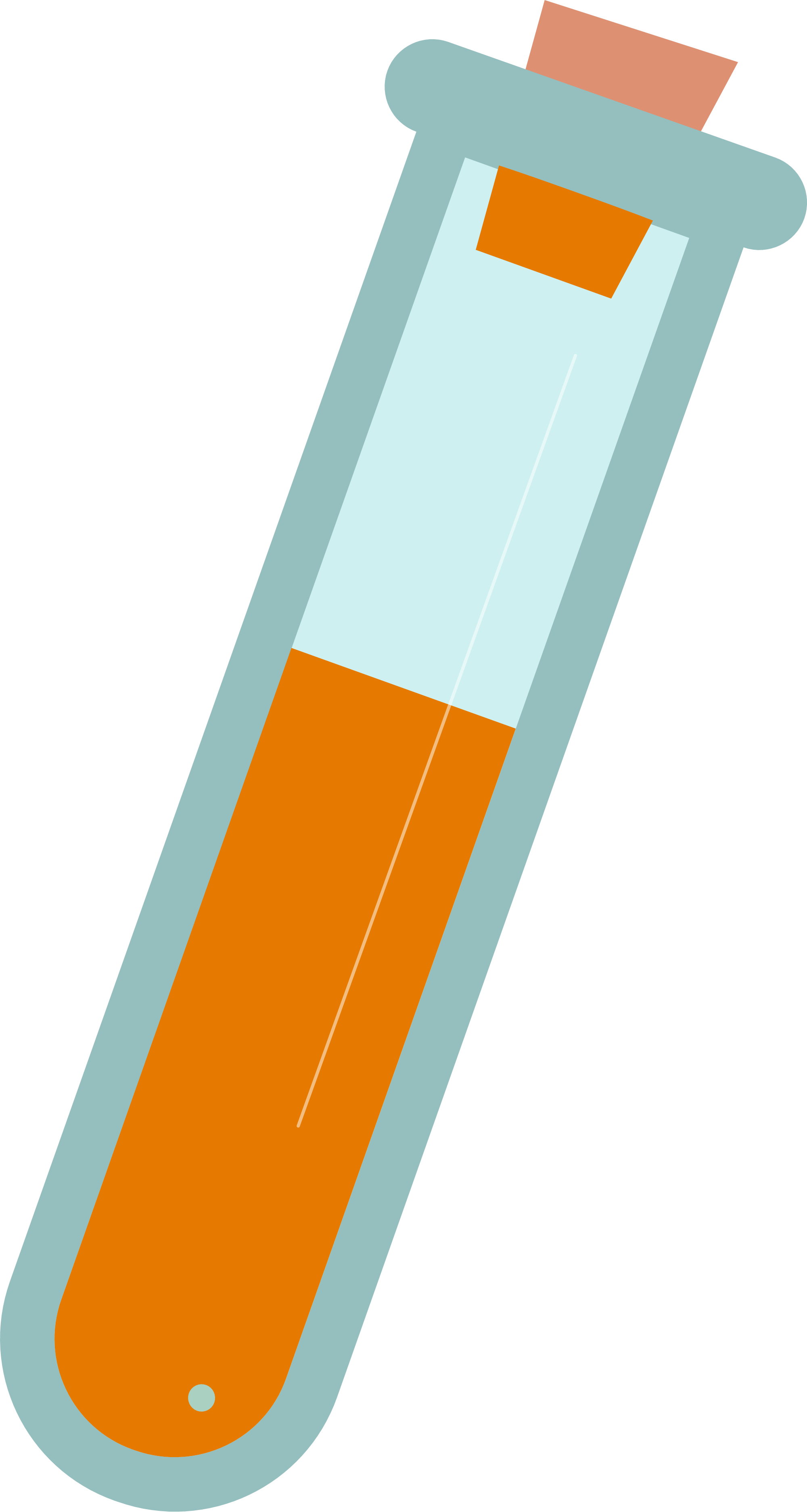 Kết quả quan sát
Vậy HCl và CH3COOH phân li thành ion trong dung dịch còn C6H12O6 không phân li → HCl và CH3COOH là chất điện li, C6H12O6 là chất không điện li.
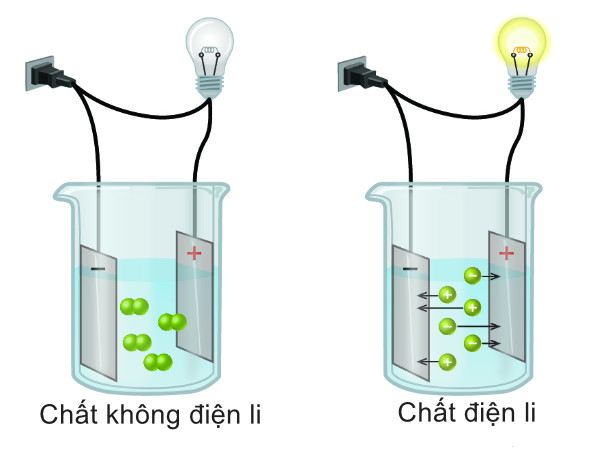 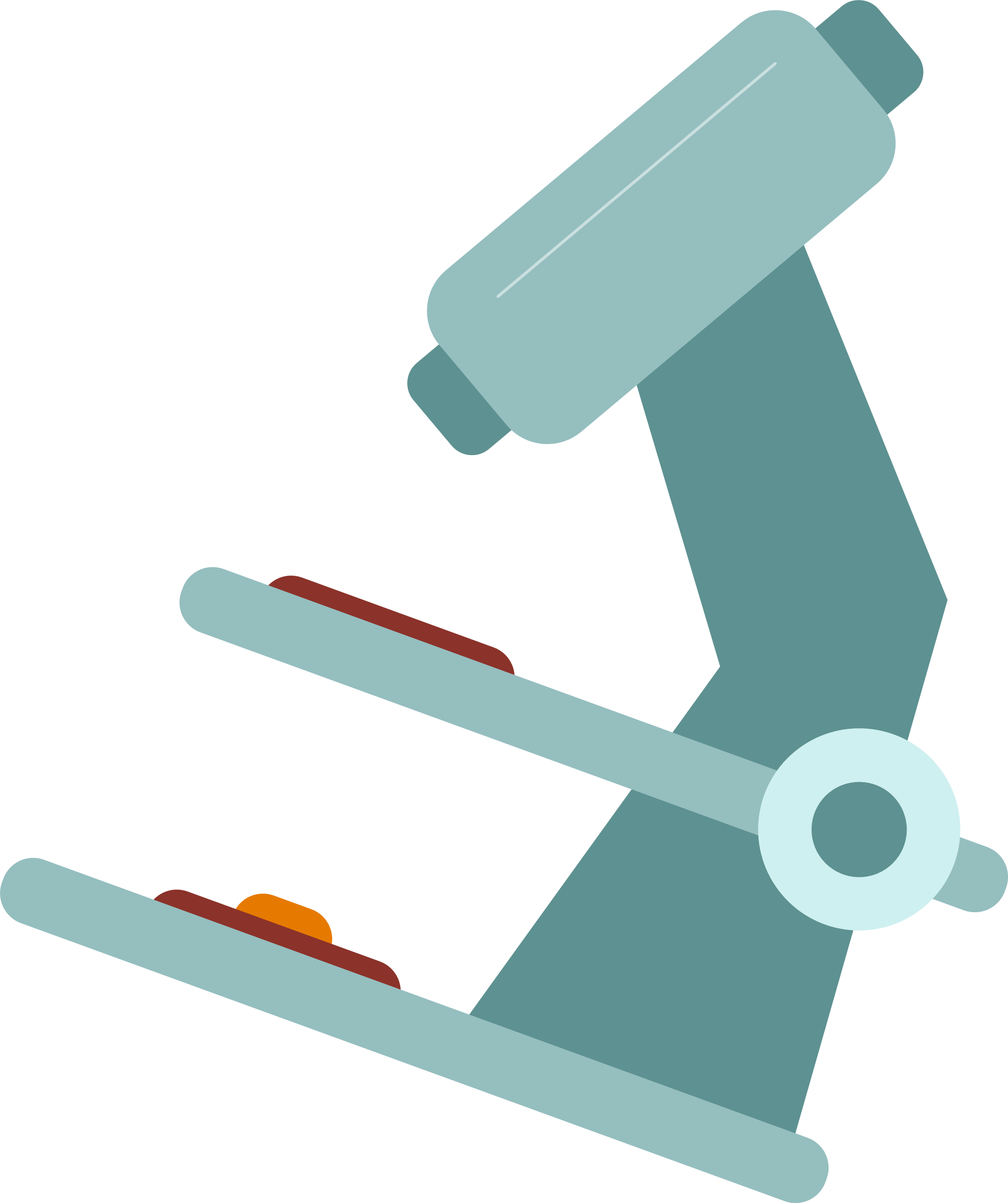 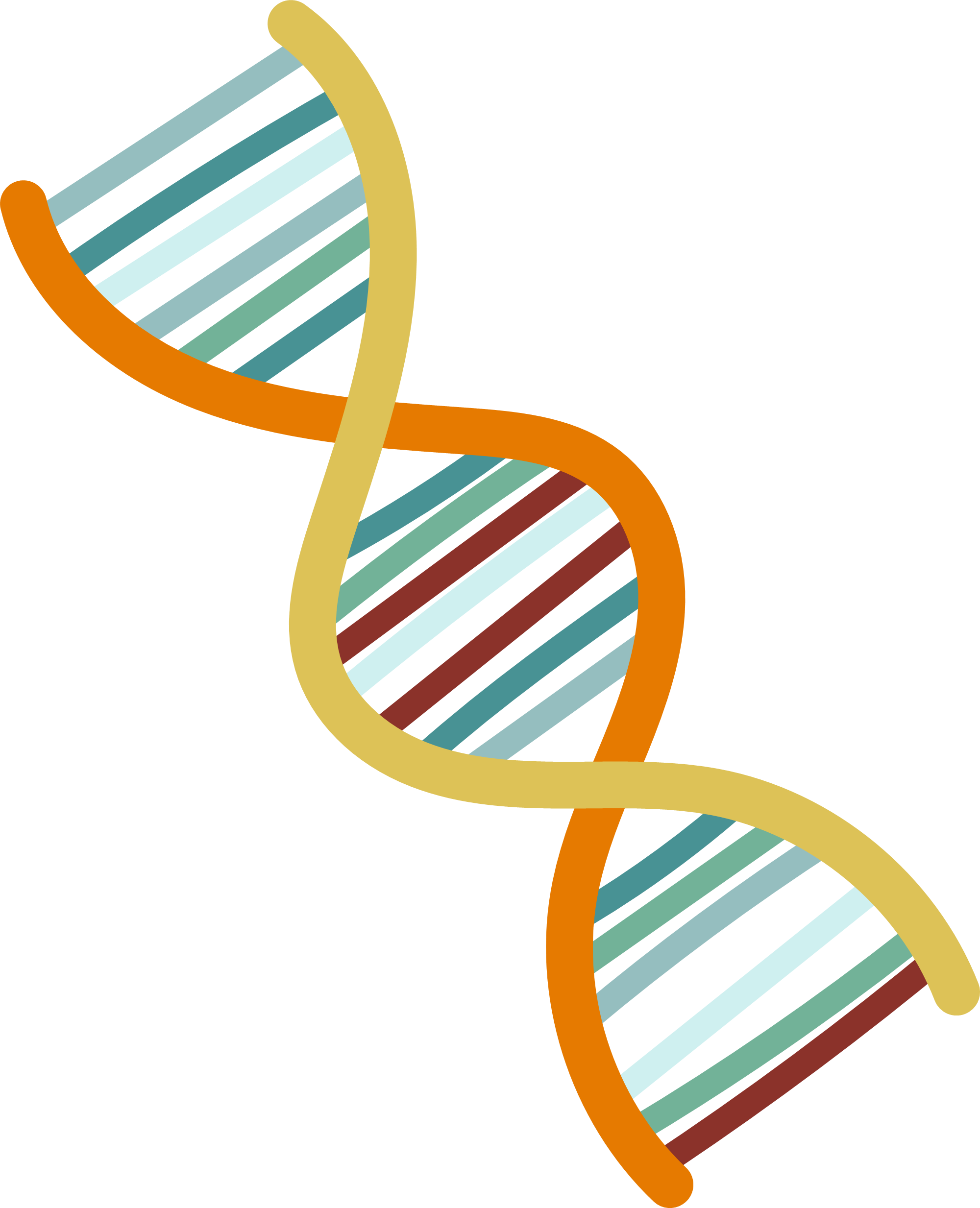 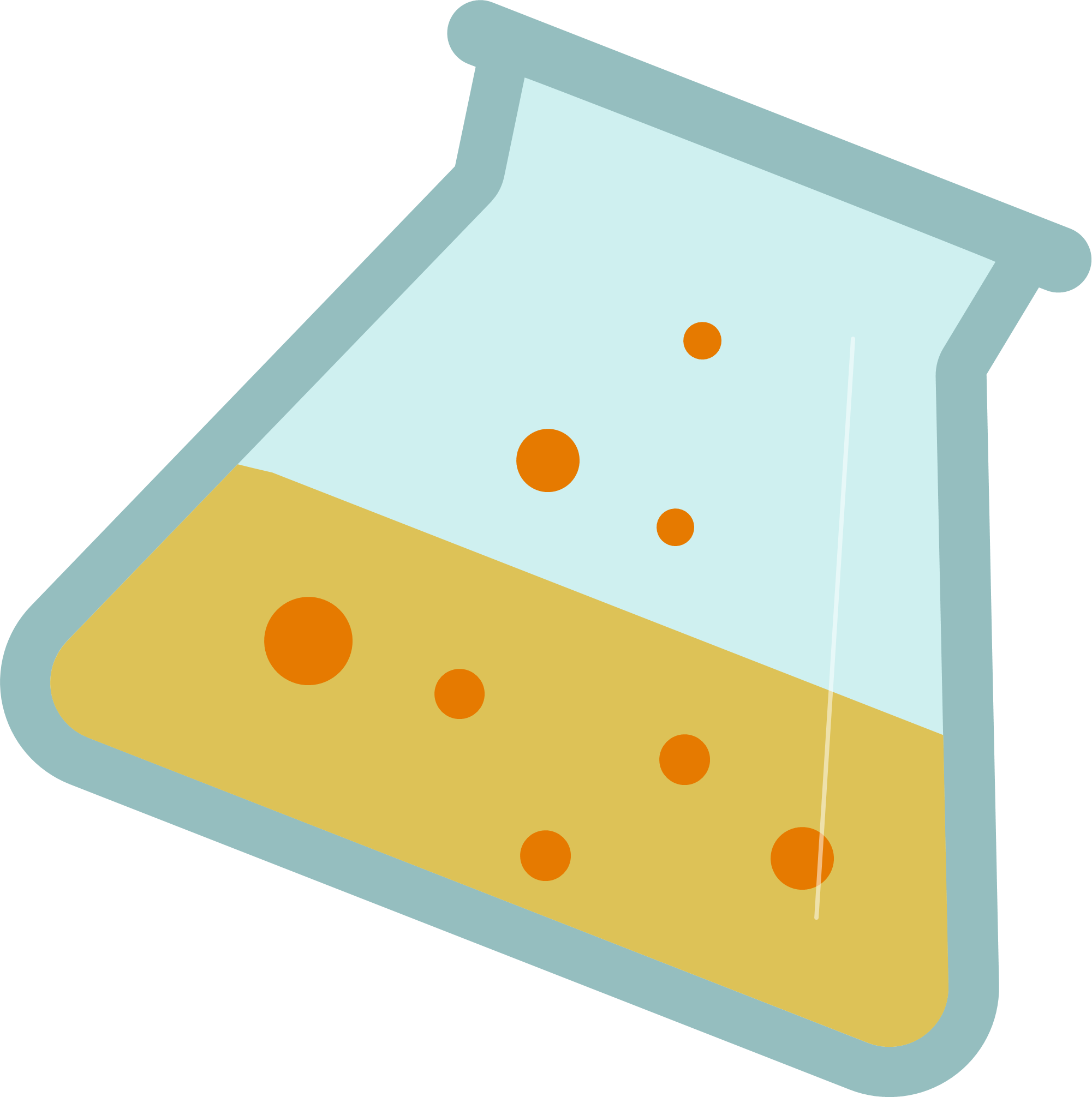 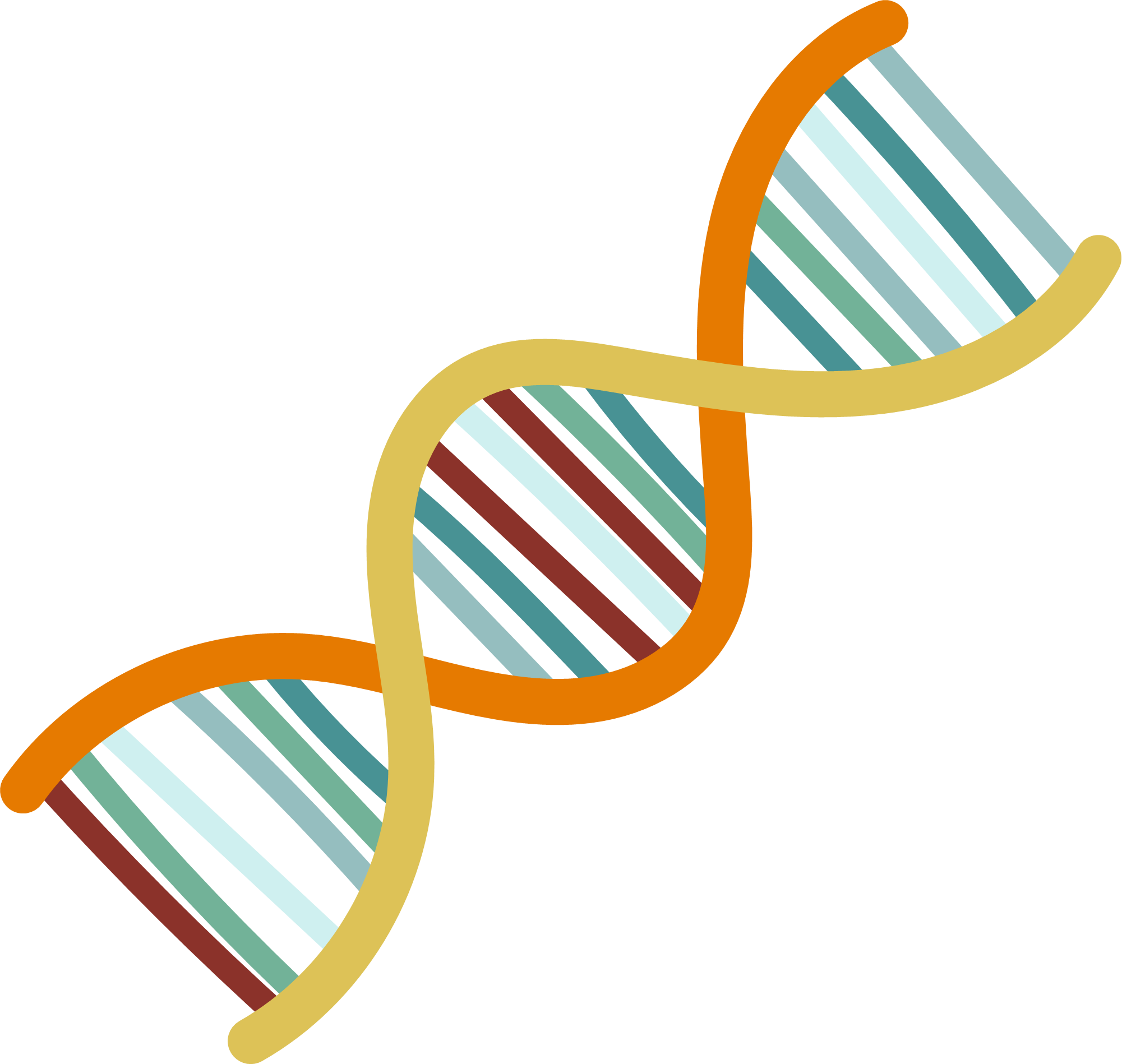 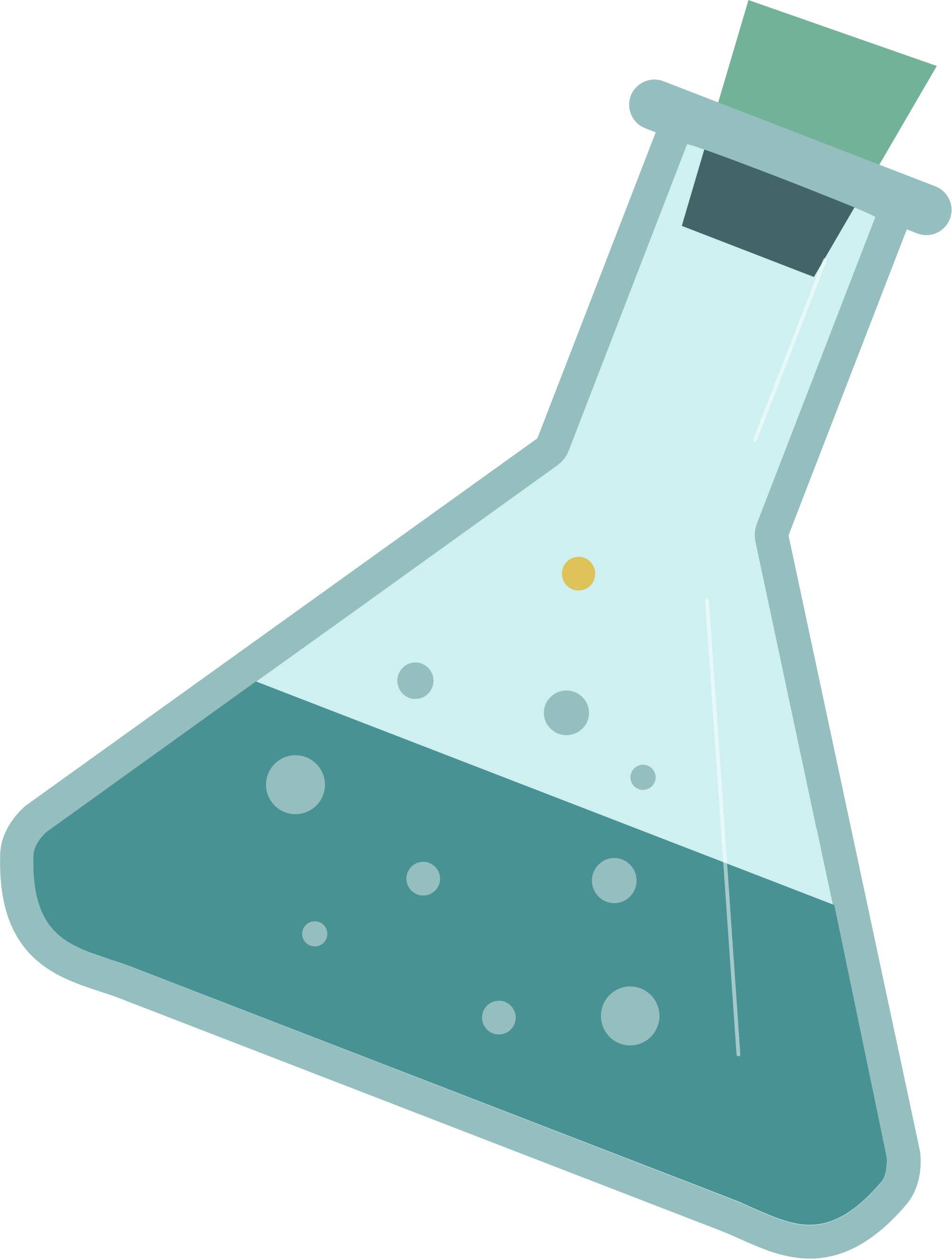 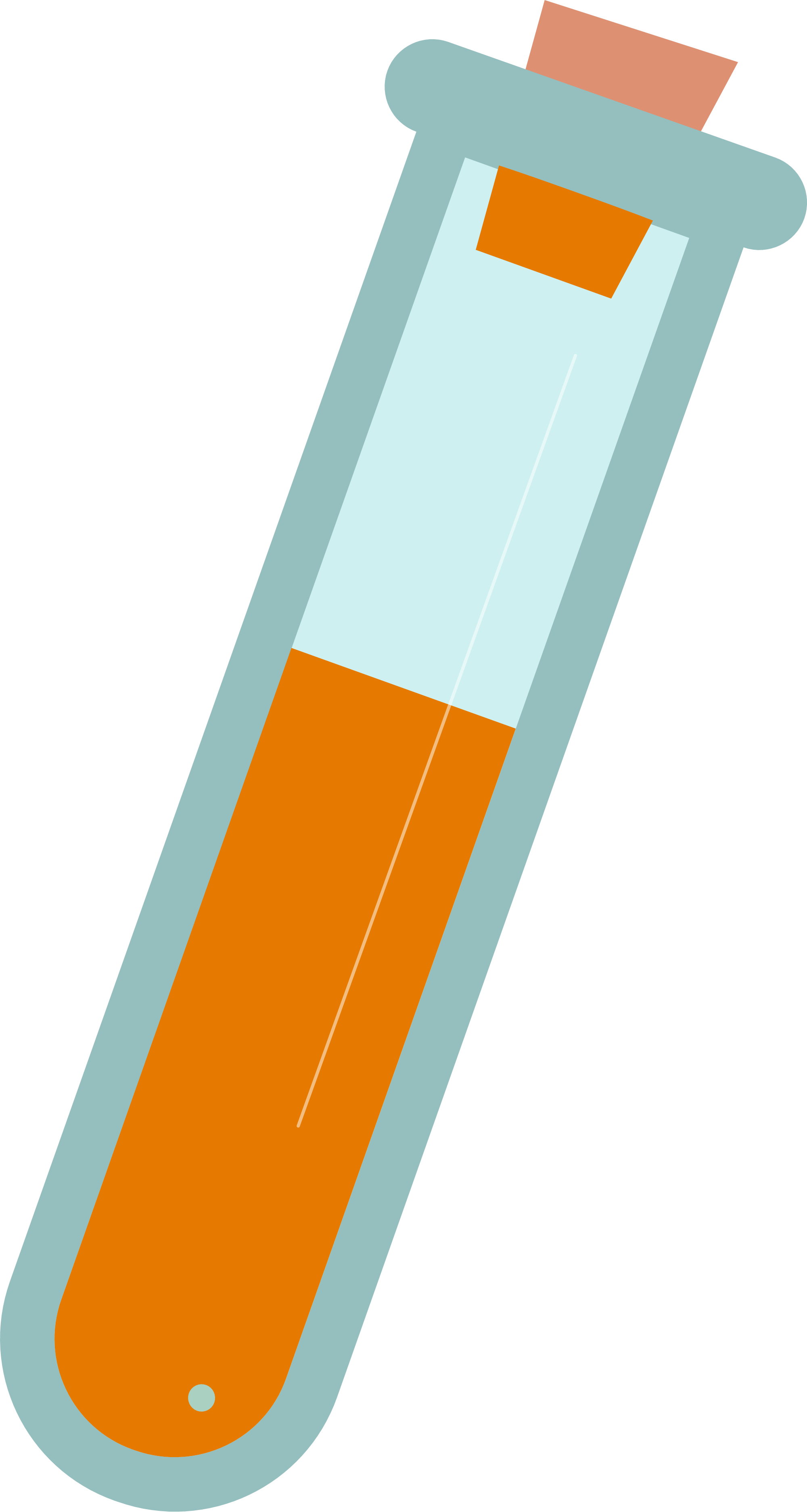 Trong thực tế, người ta thấy rằng:
KẾT LUẬN
Hầu hết các acid, base và muối tan được trong nước thuộc loại chất điện li.
Rất nhiều chất hữu cơ tan được trong nước như đường saccharose (C12O22H11), ethanol, glycerol,... là những chất không điện li.
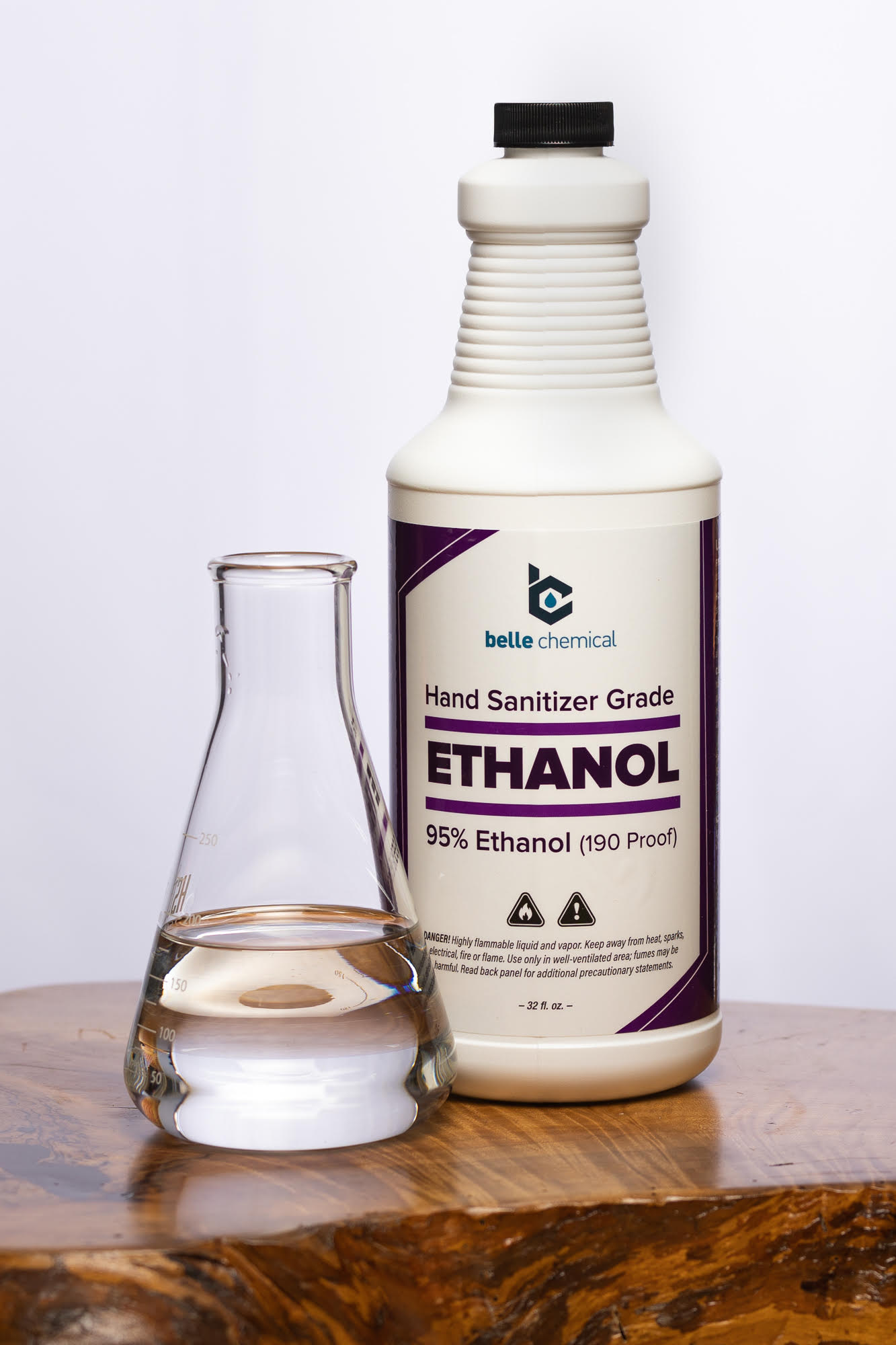 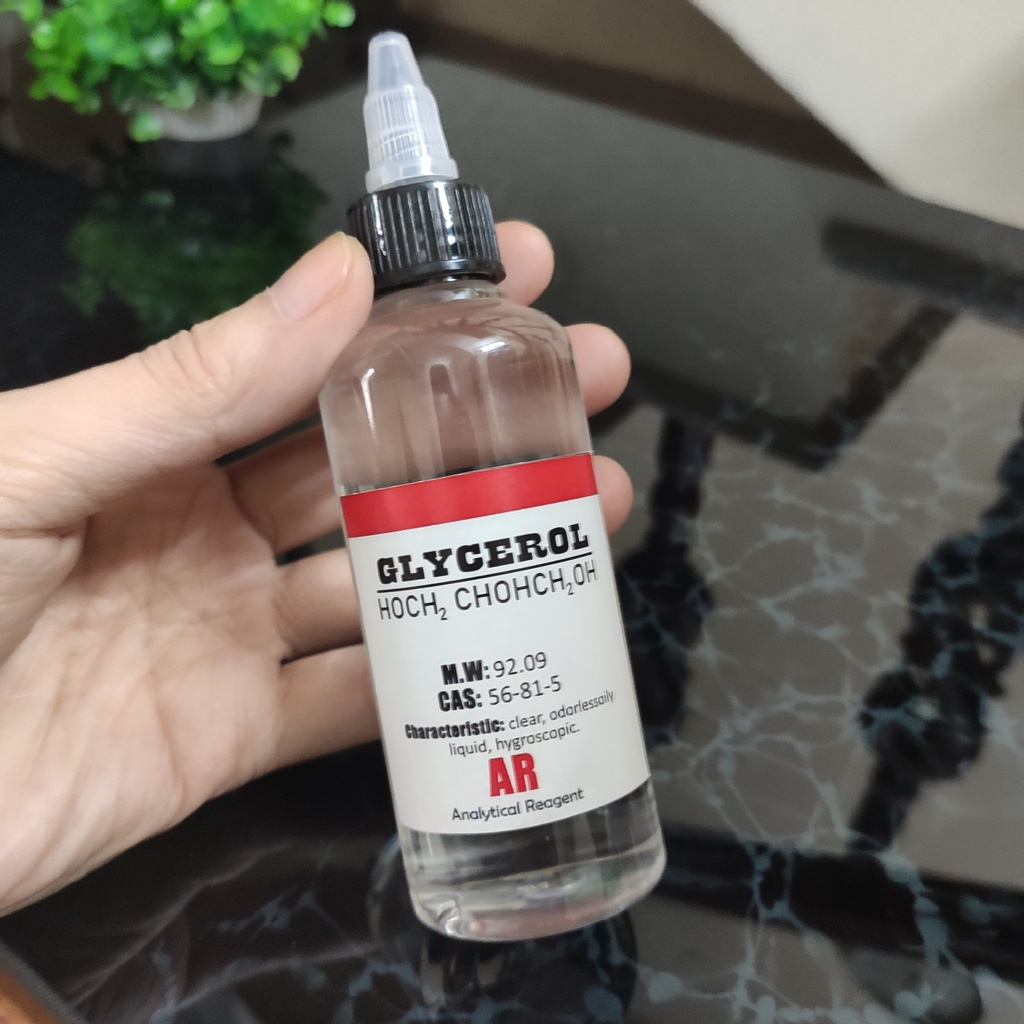 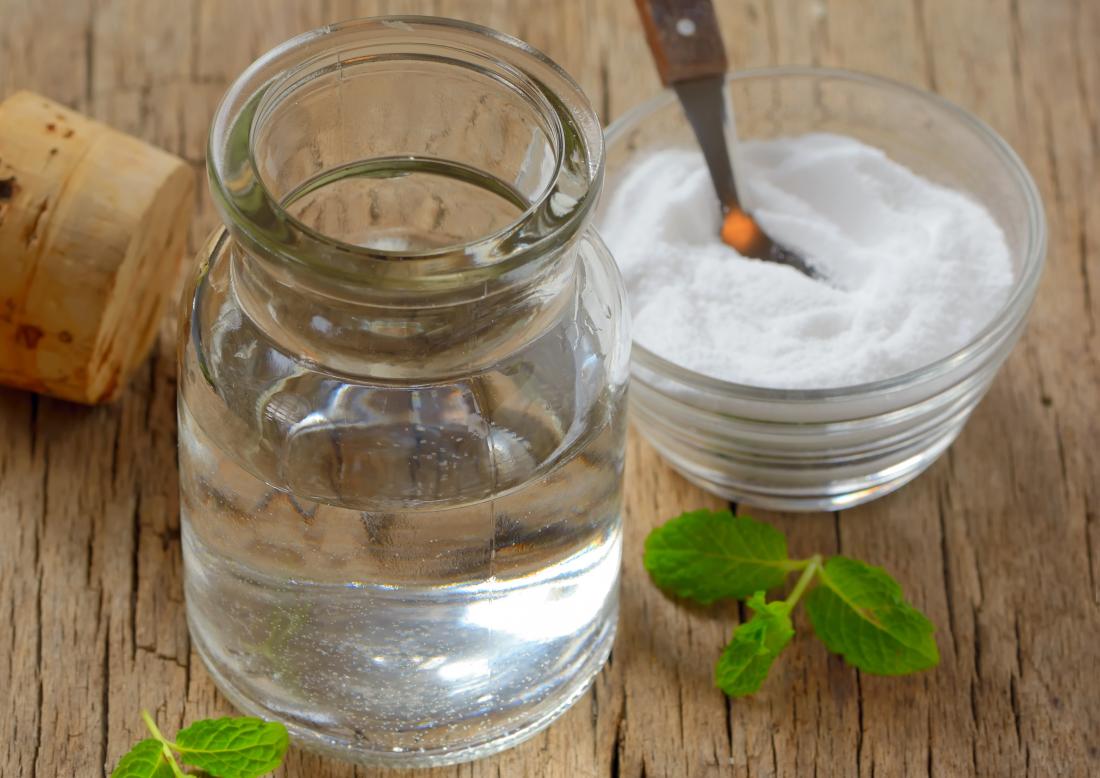 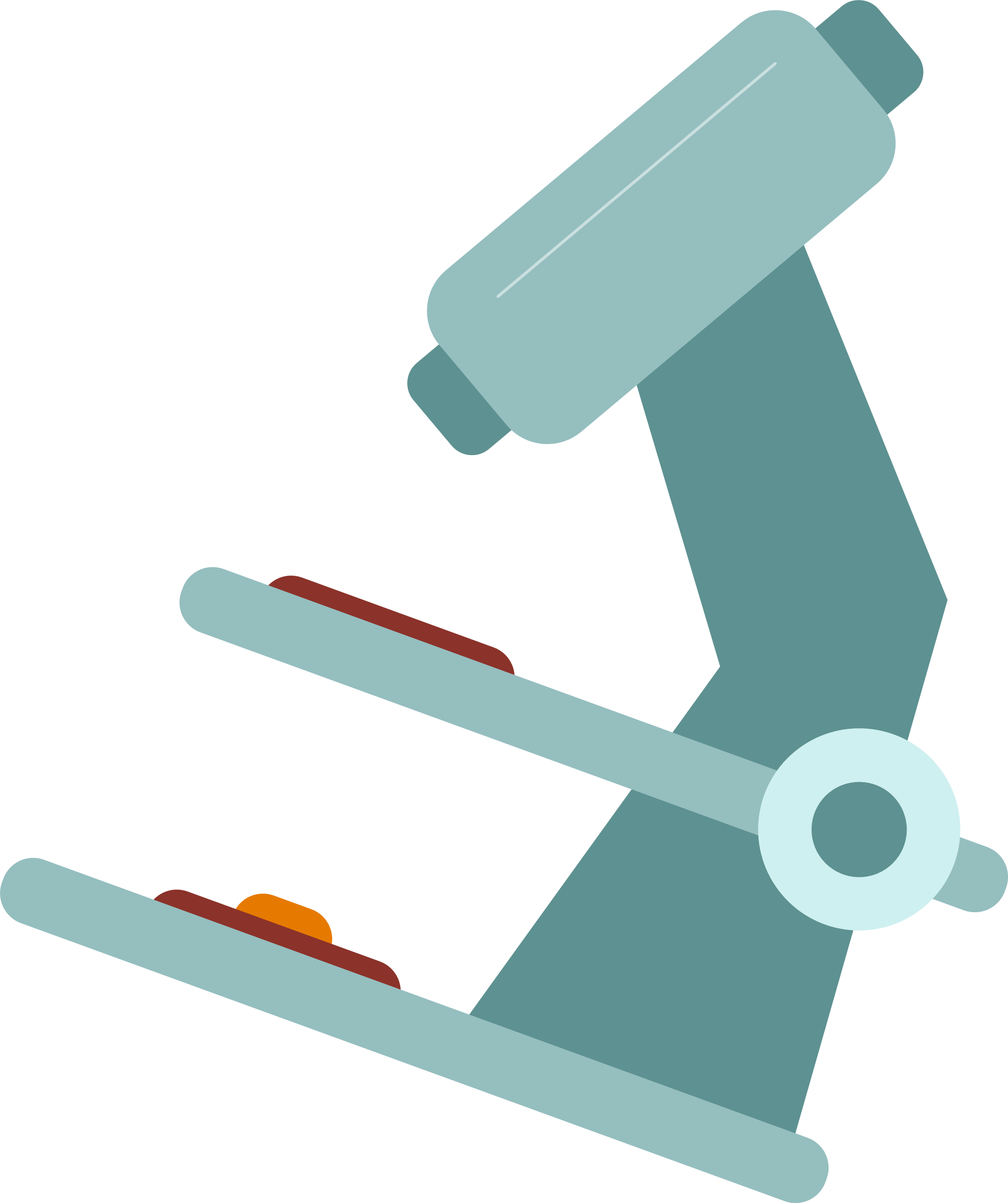 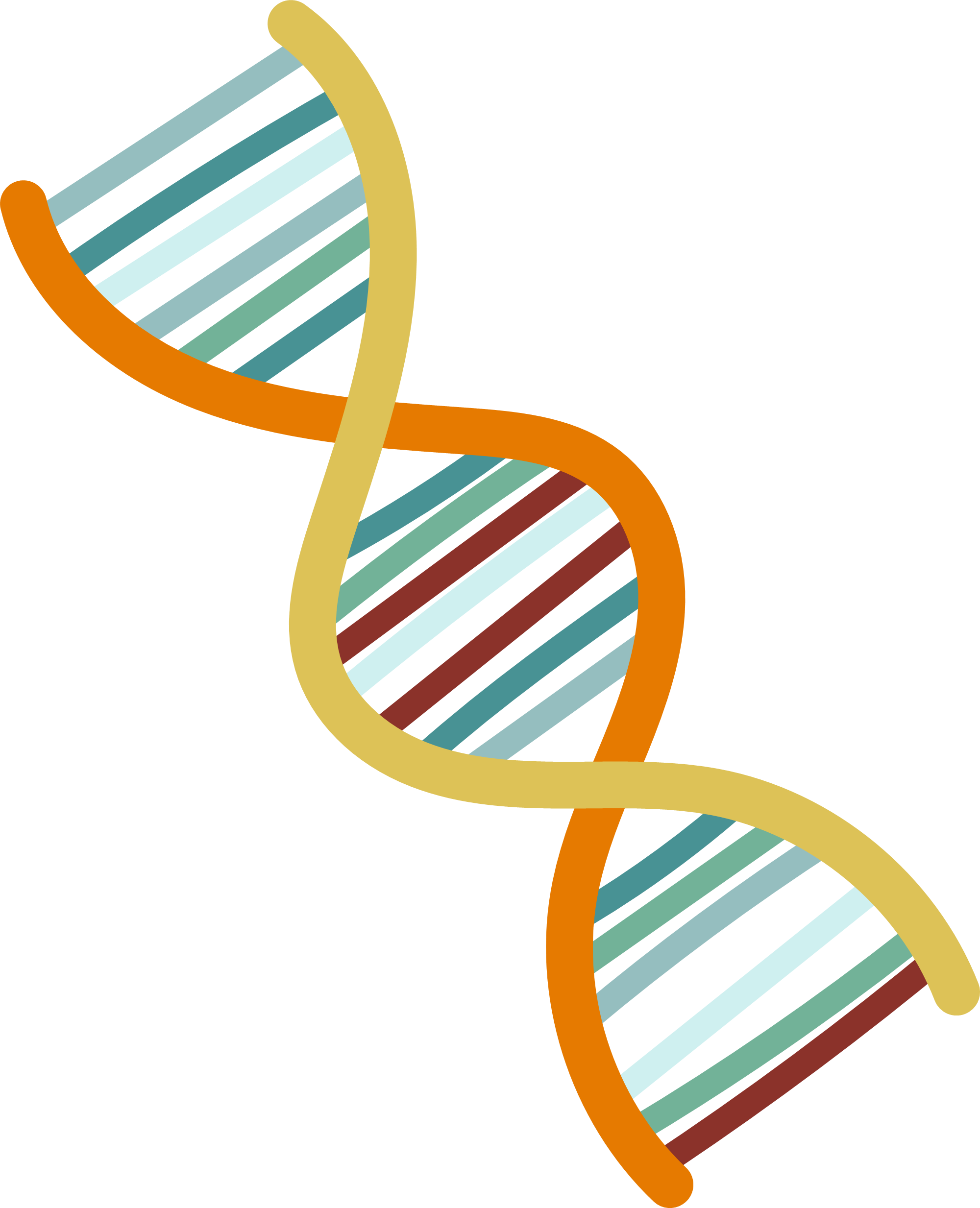 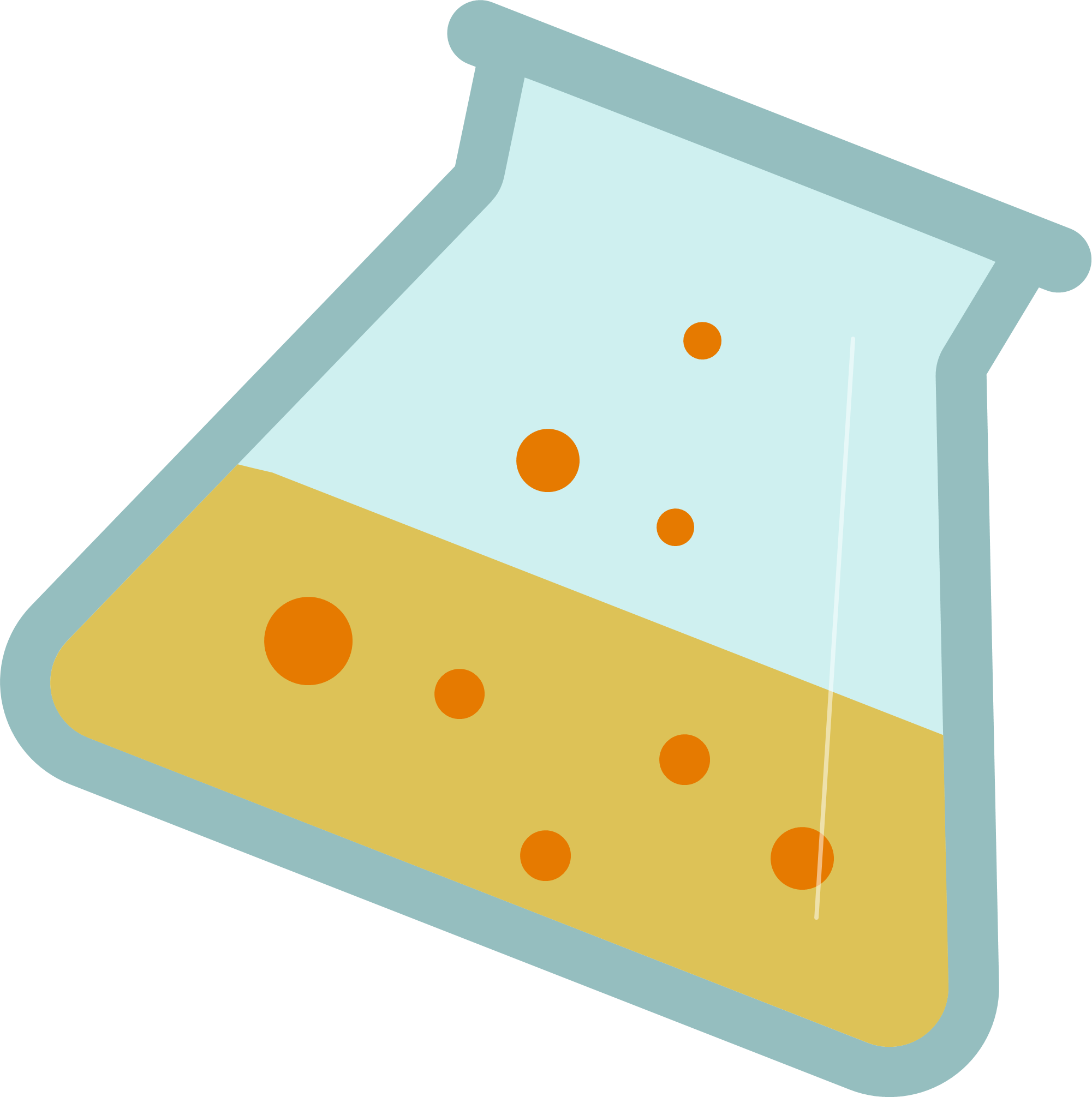 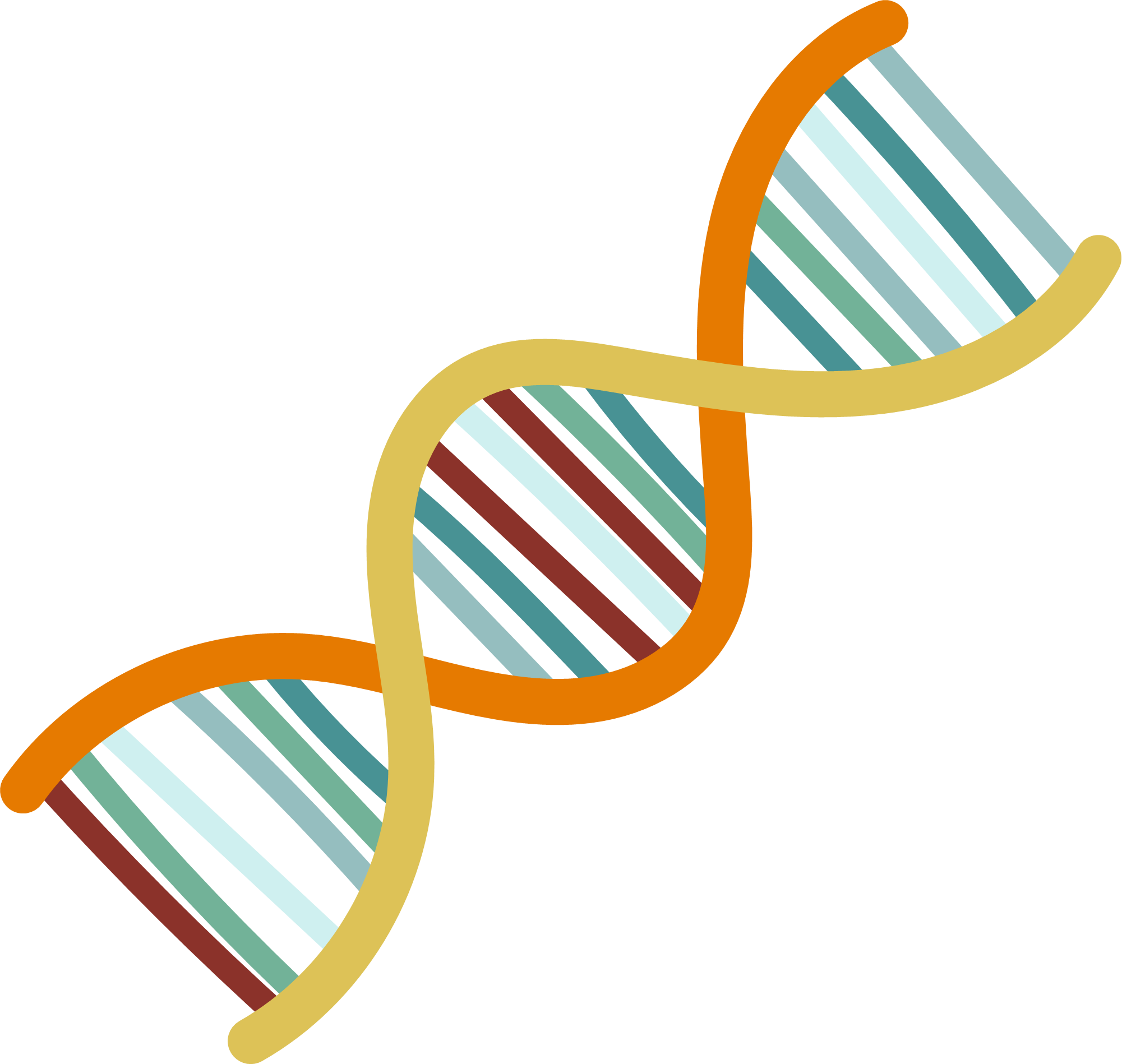 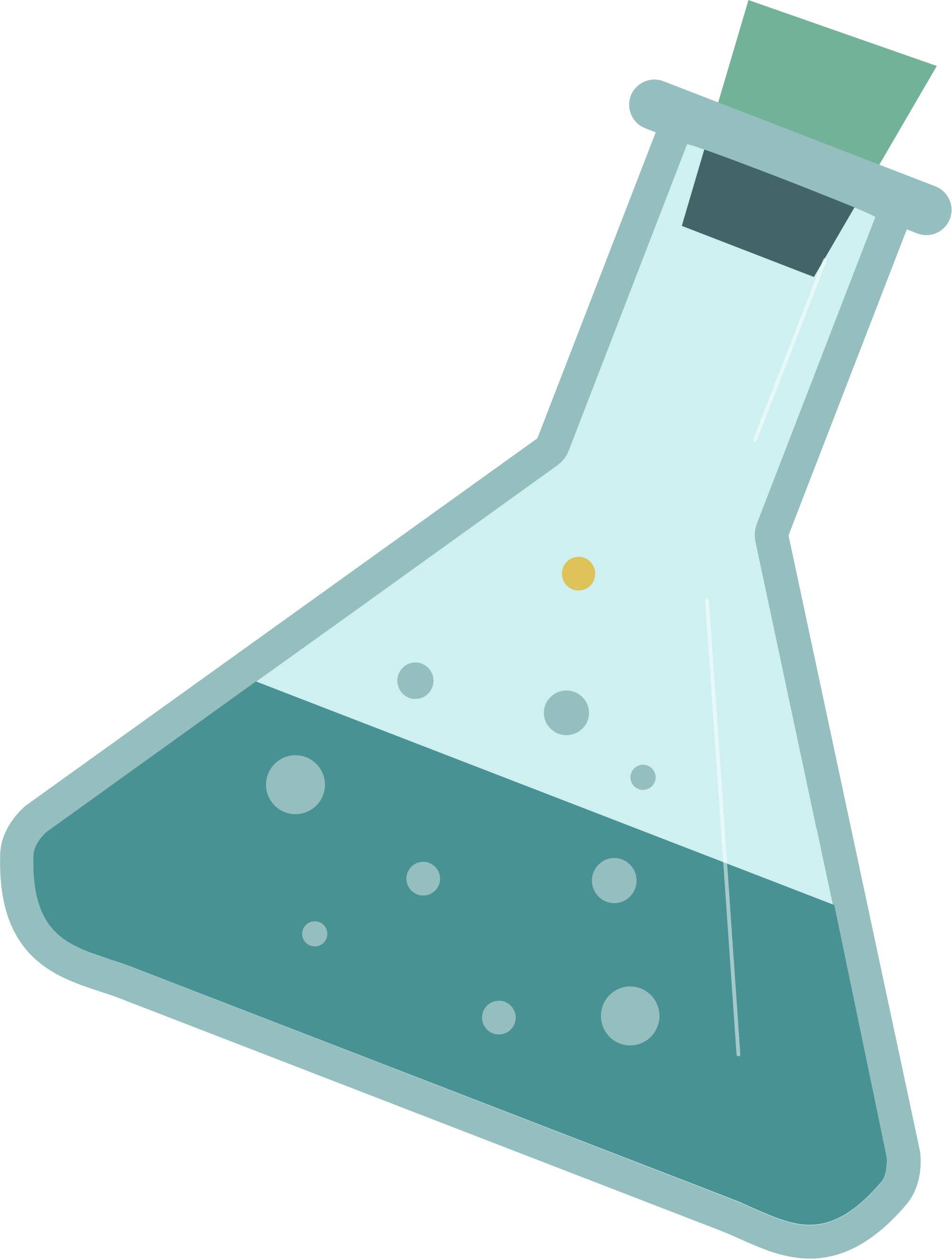 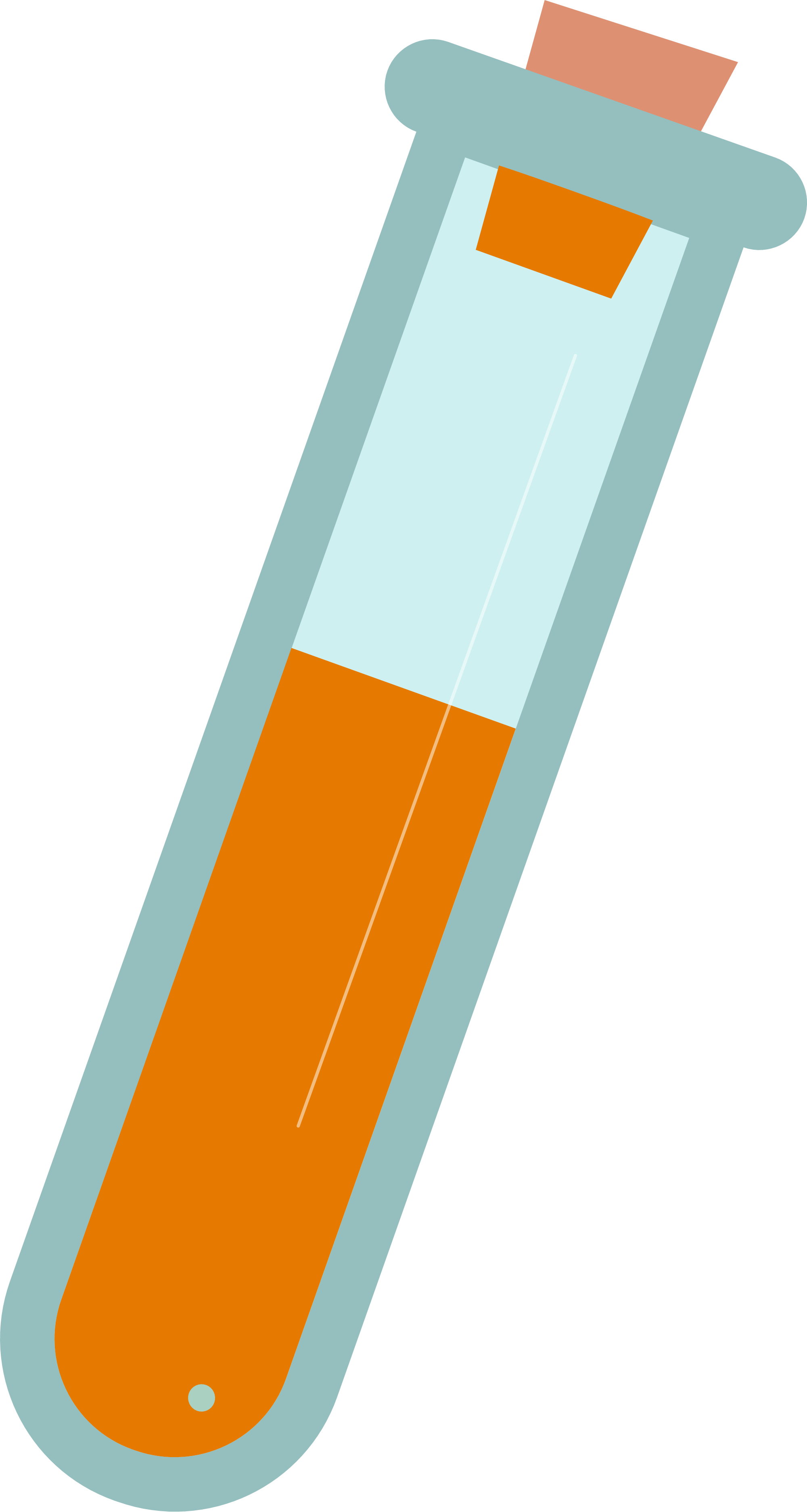 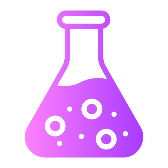 Từ kết quả thí nghiệm, dự đoán mức độ phân li của HCl và CH3COOH trong dung dịch
Trả lời
HCl: phân li hoàn toàn trong nước
CH3COOH: phân li không hoàn toàn trong nước
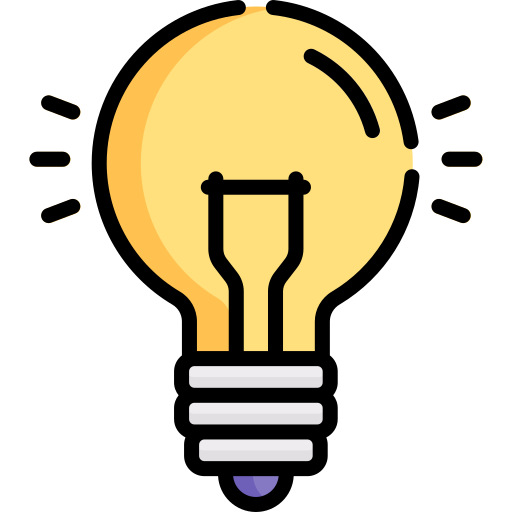 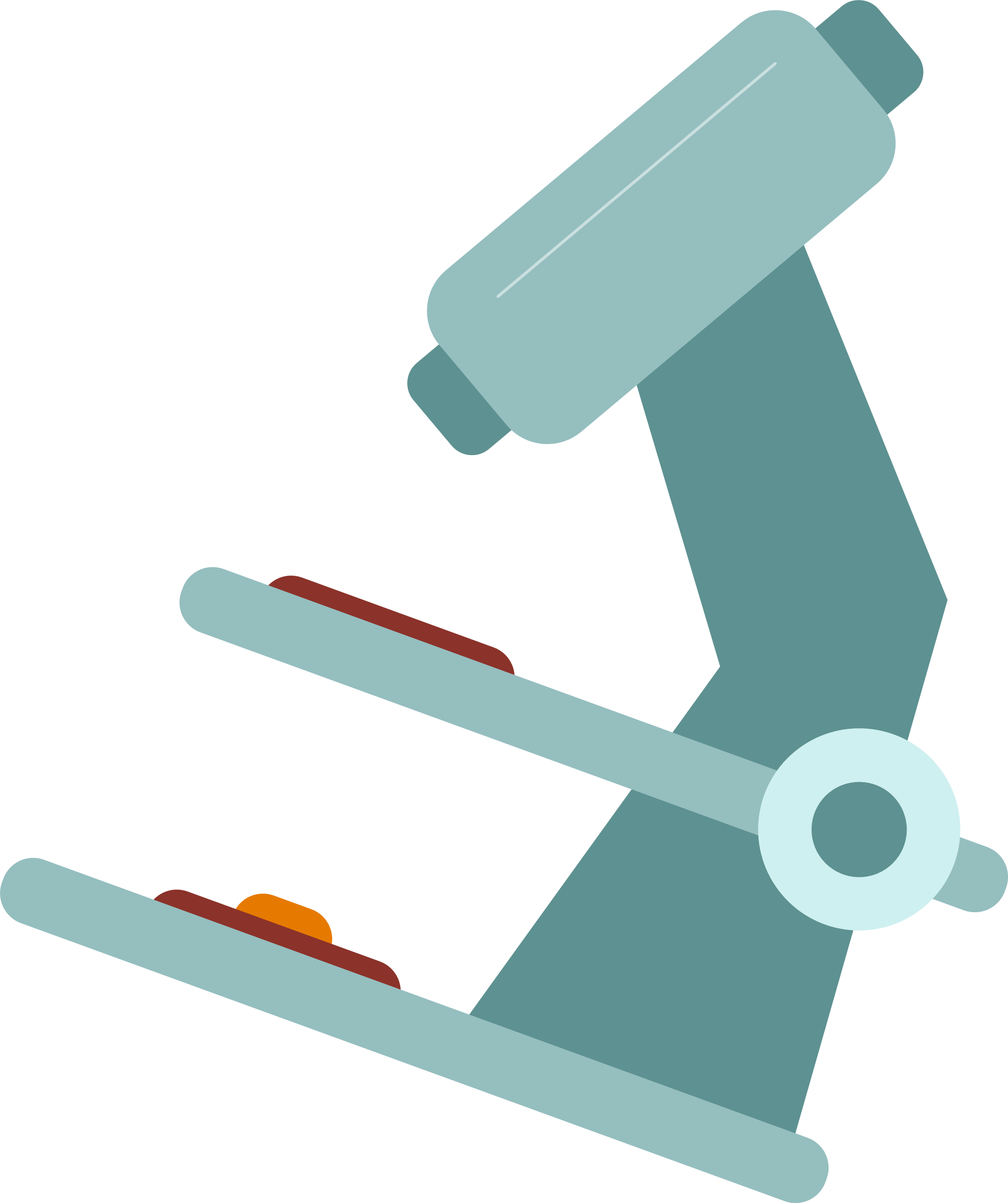 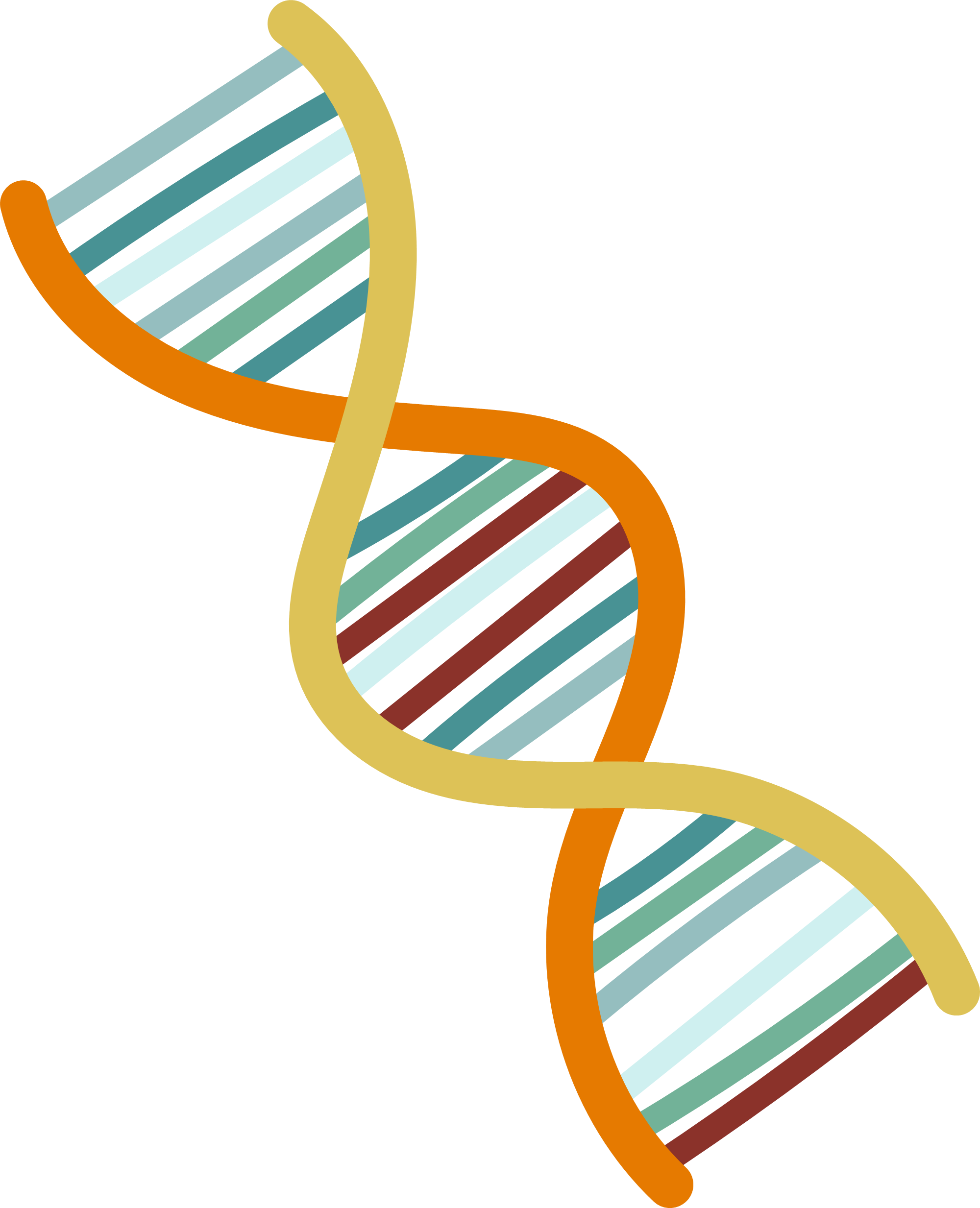 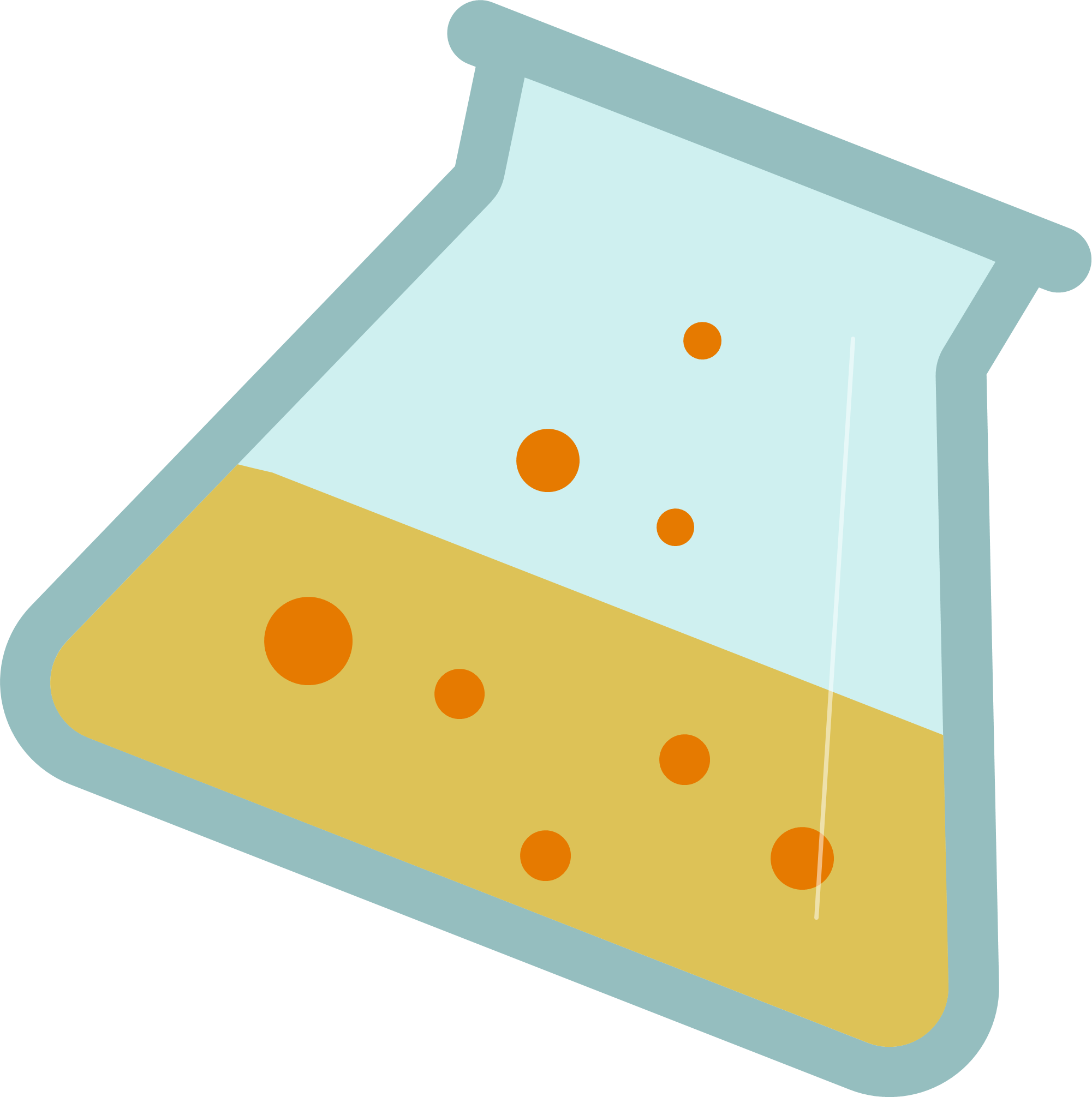 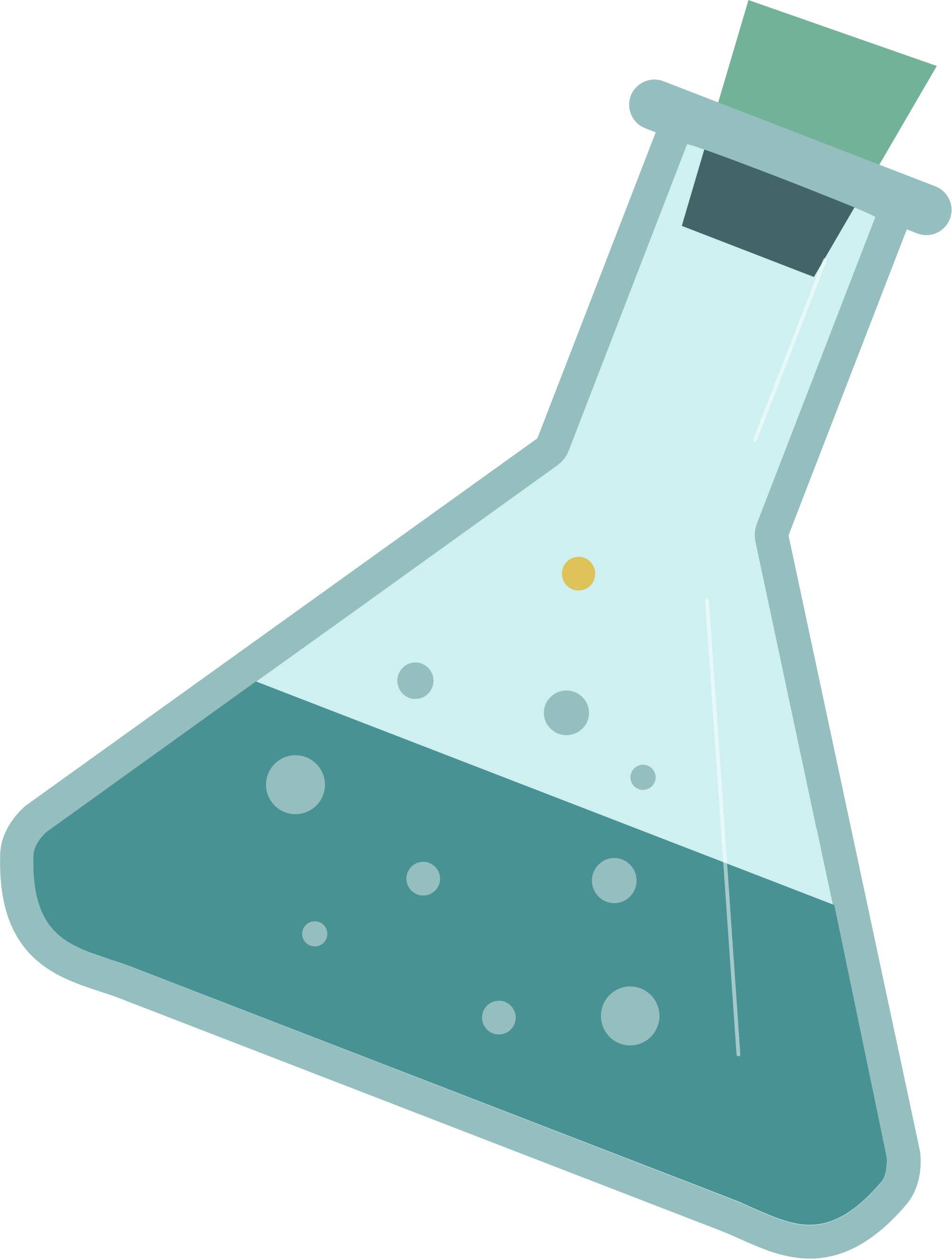 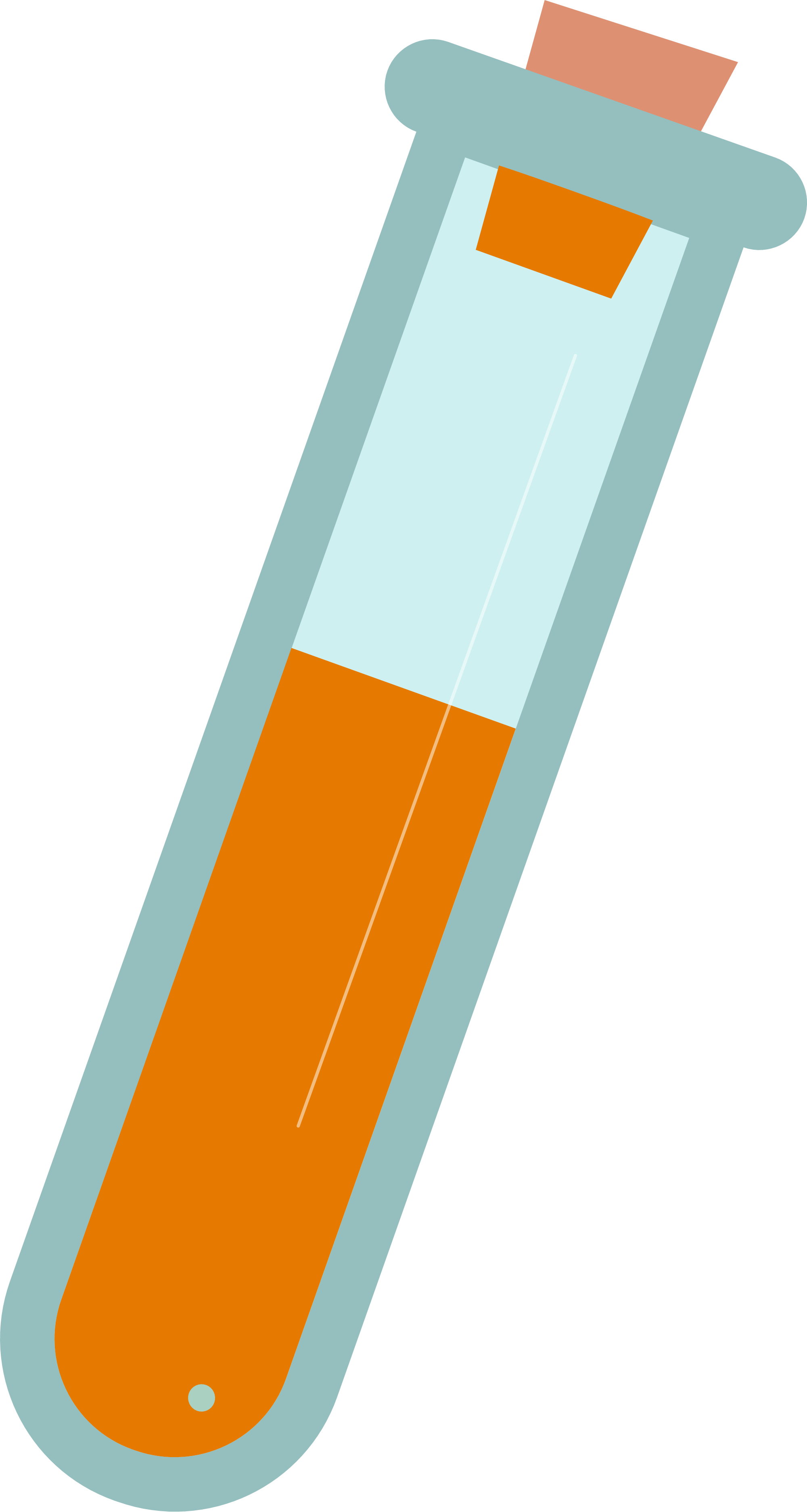 Sự điện li của HCl và CH3COOH là khác nhau.
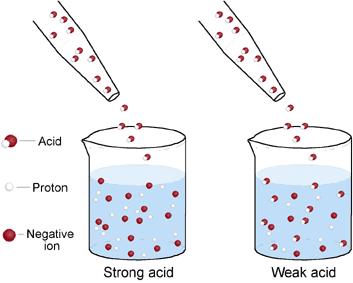 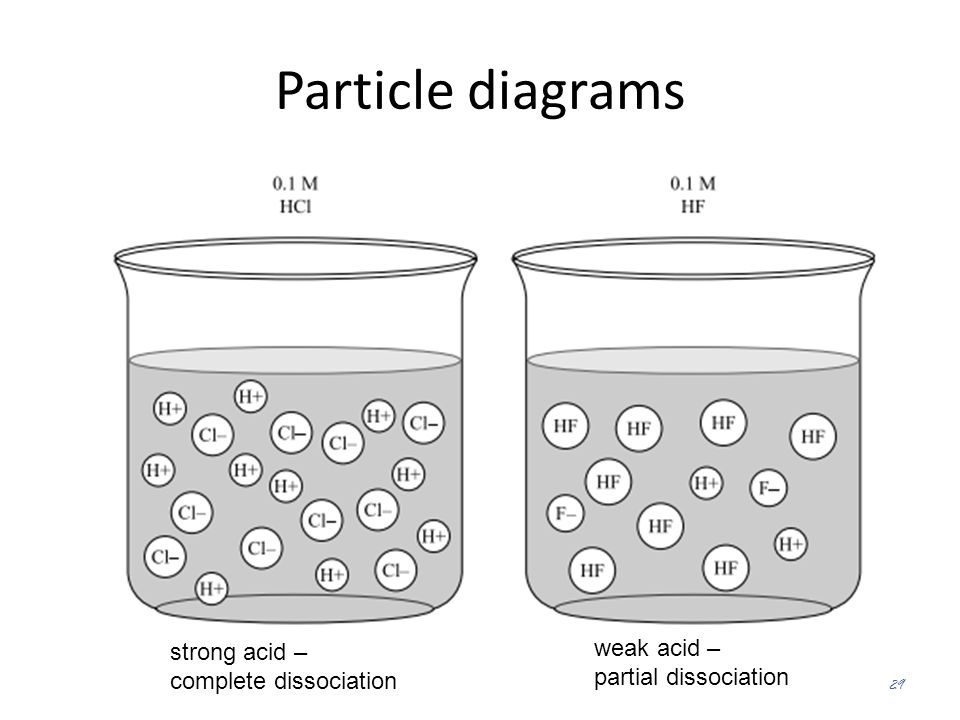 Tất cả phân tử HCl khi hòa tan trong nước đều phân li ra thành ion H+ và Cl-, trong dung dịch nồng độ ion cao nên dẫn điện tốt → đèn cháy sáng.
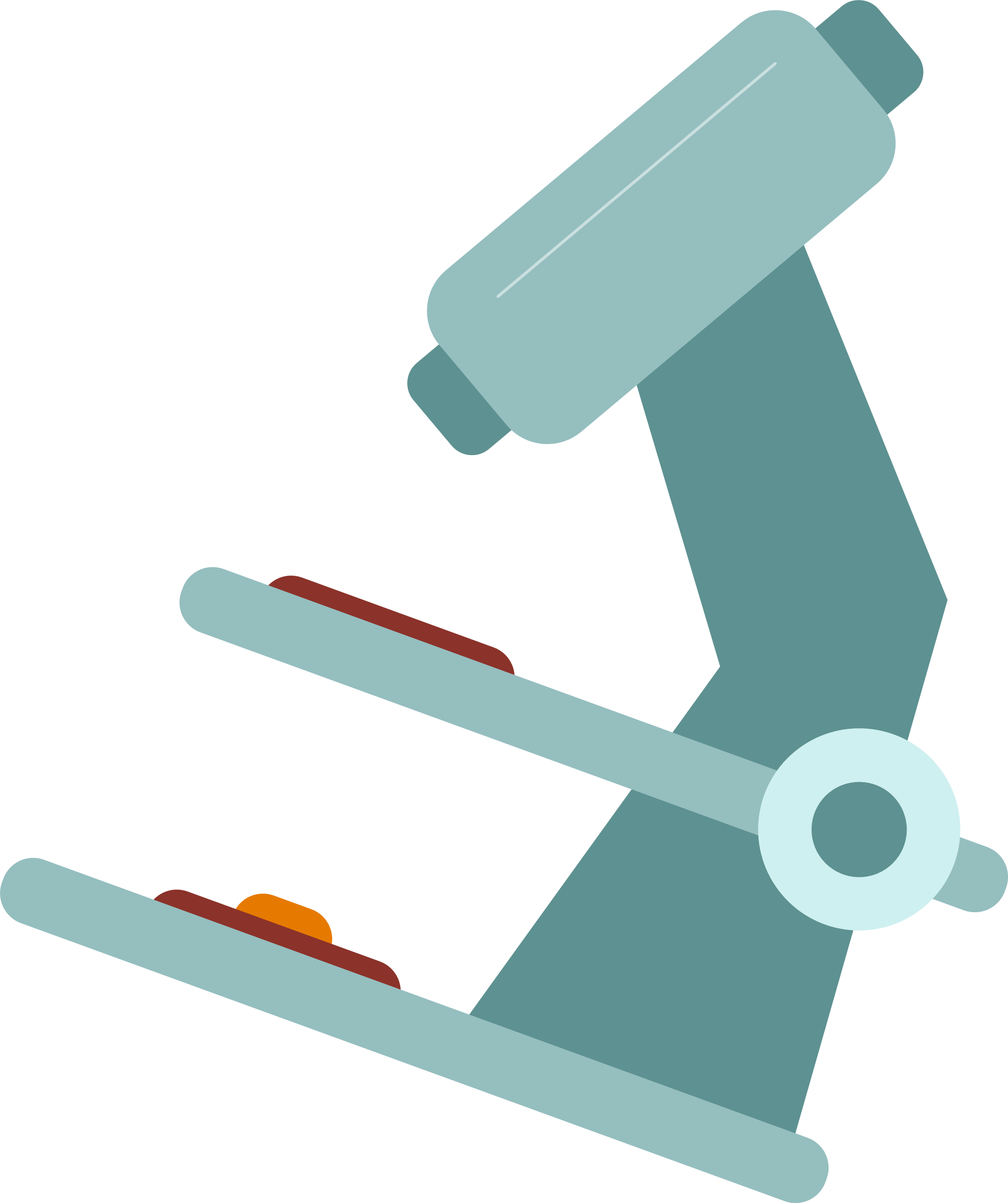 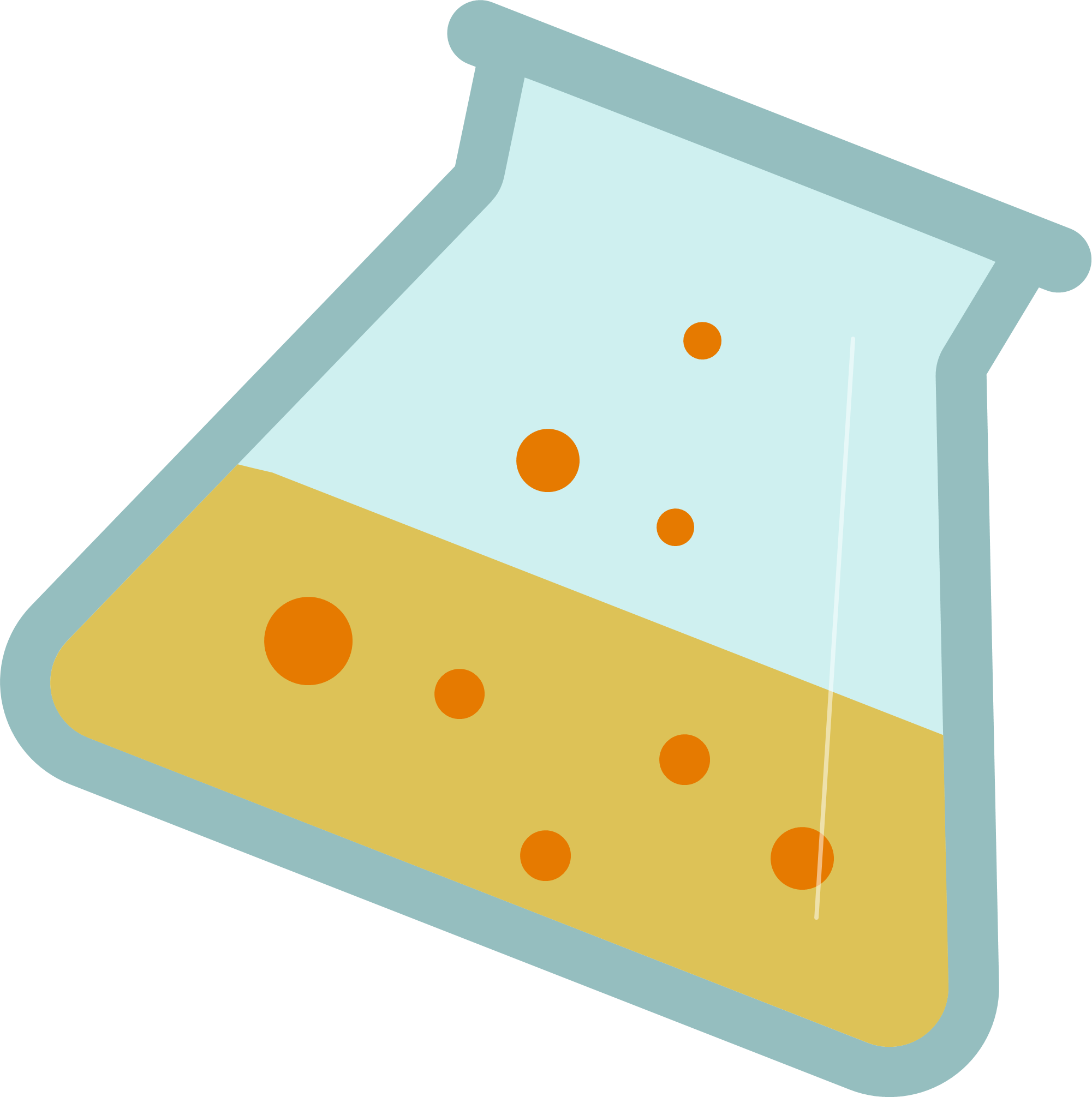 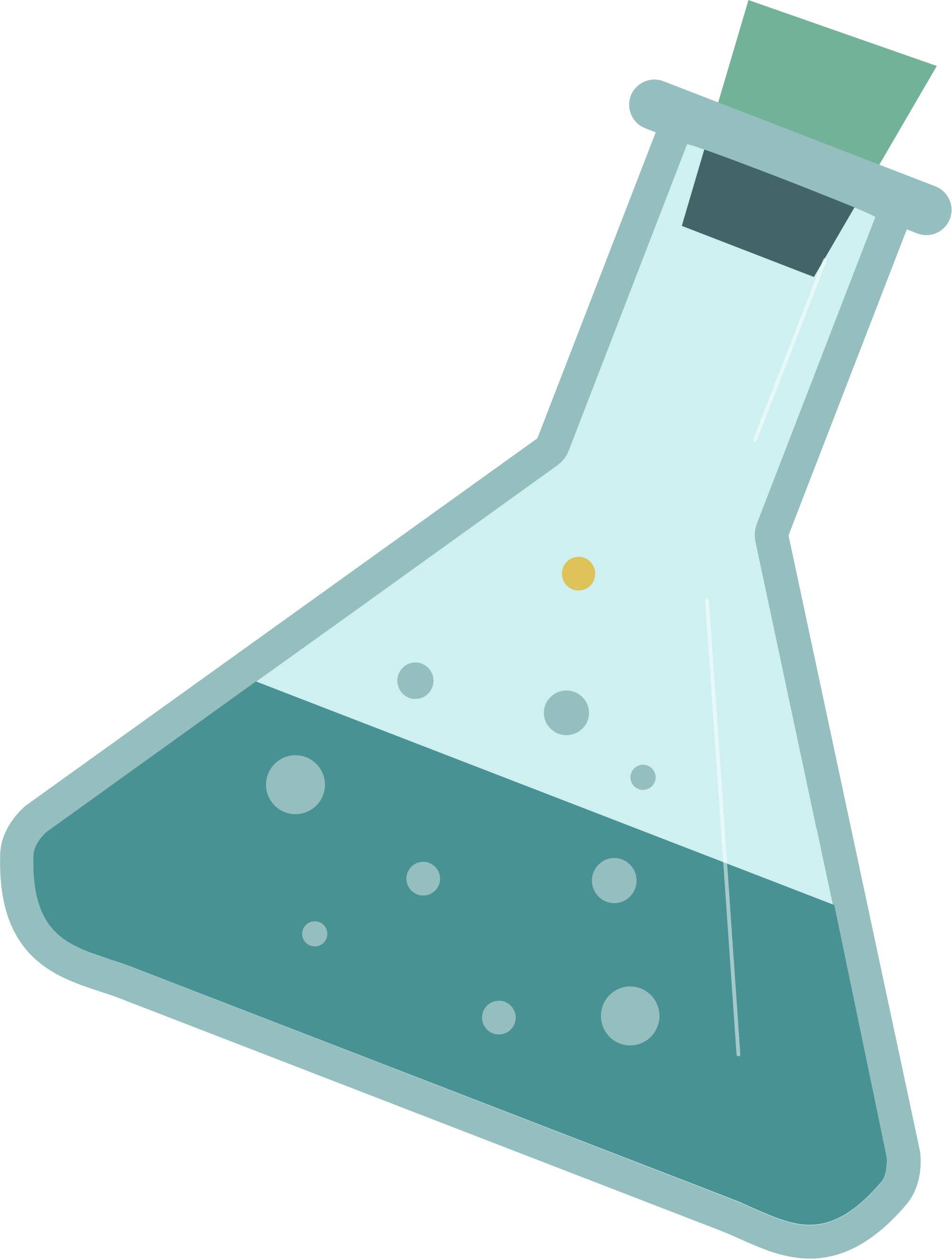 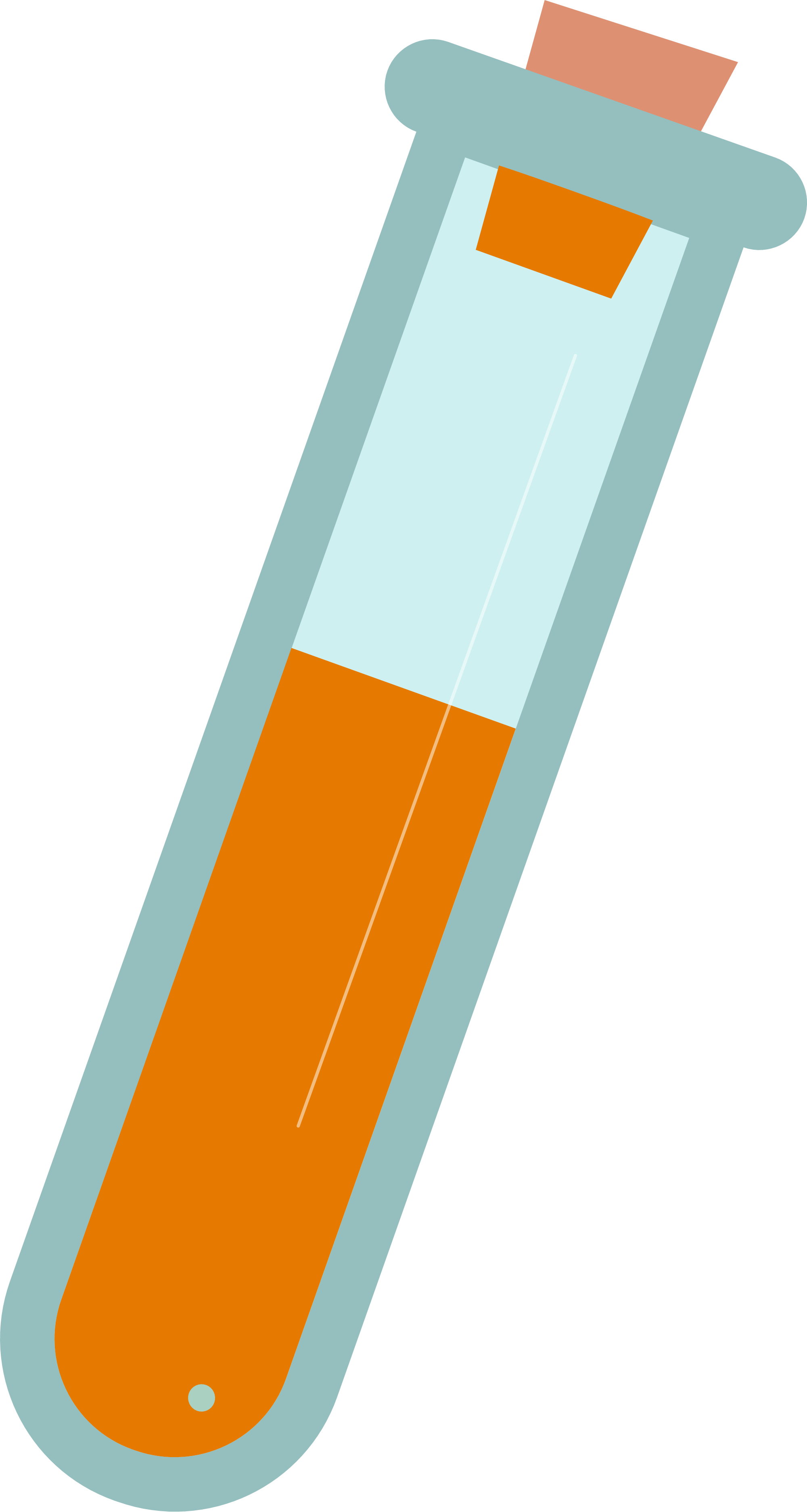 Sự điện li của HCl và CH3COOH là khác nhau.
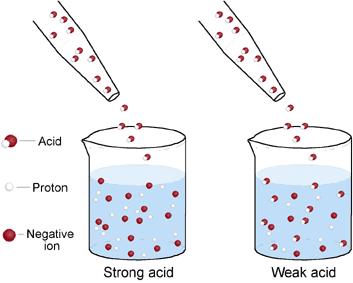 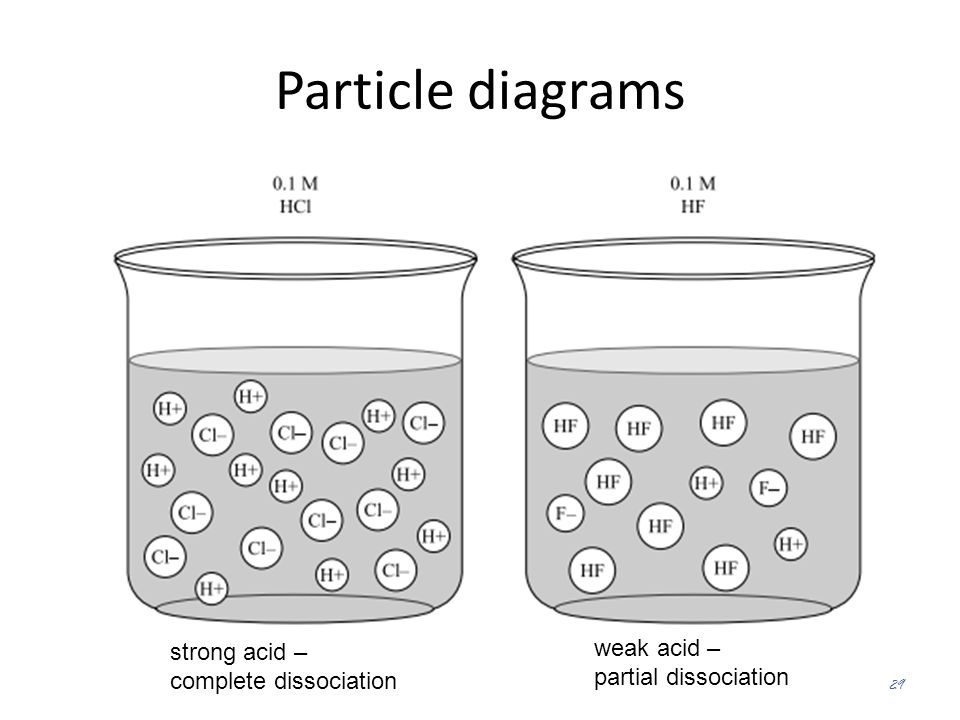 Ta nói HCl là chất điện li mạnh, phương trình điện li dung mũi tên 1 chiều như sau:
HCl → H+ + Cl-
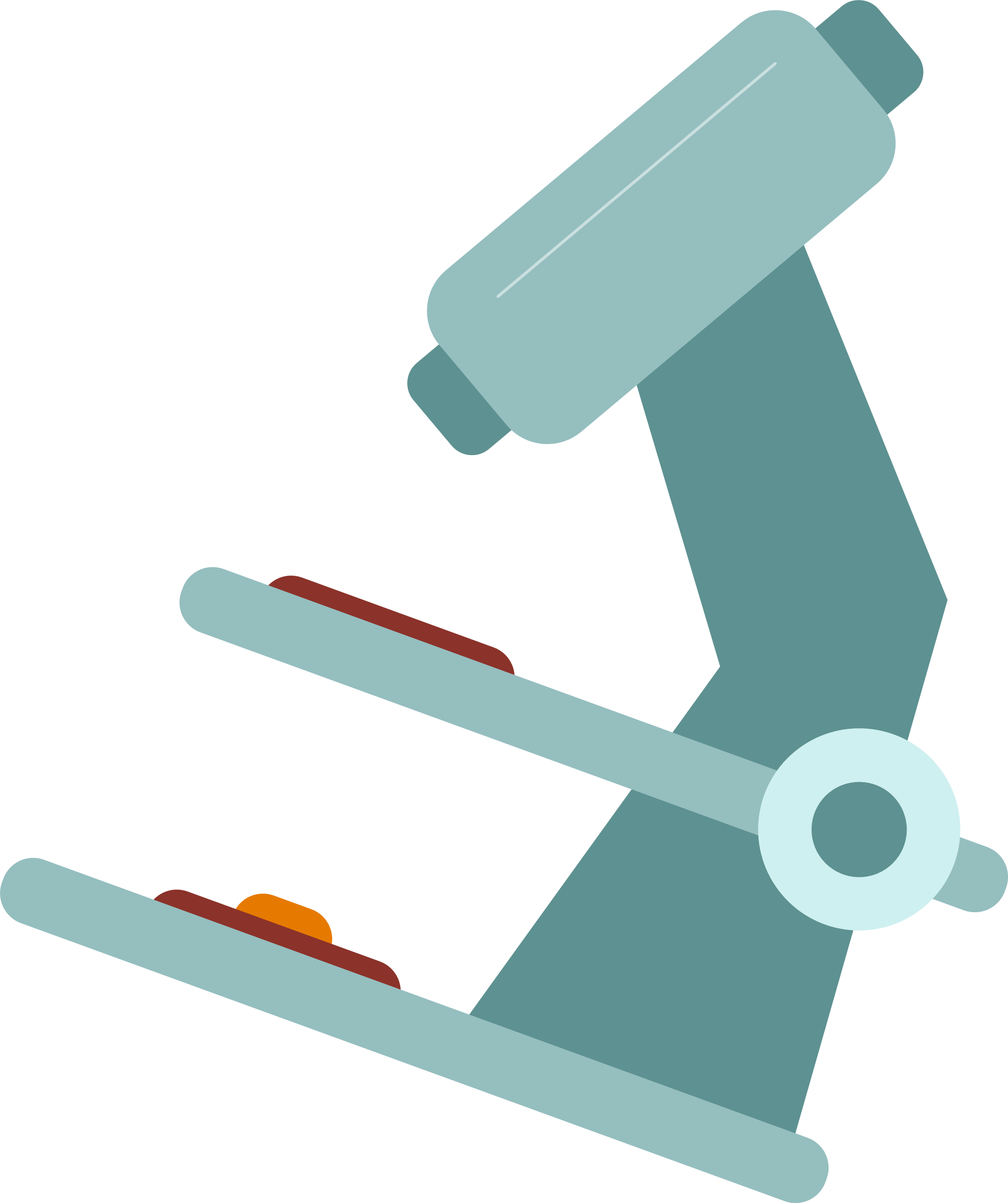 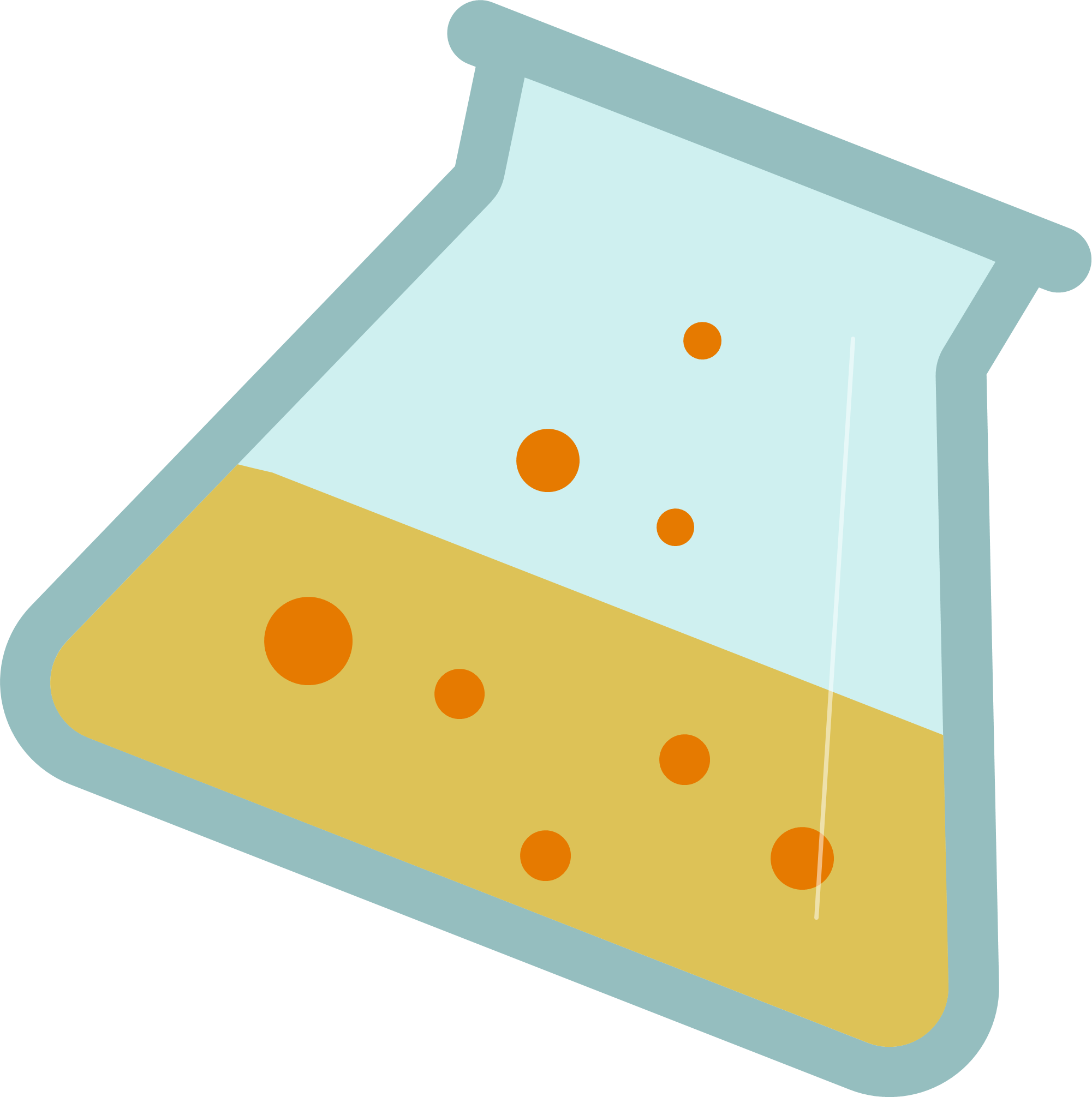 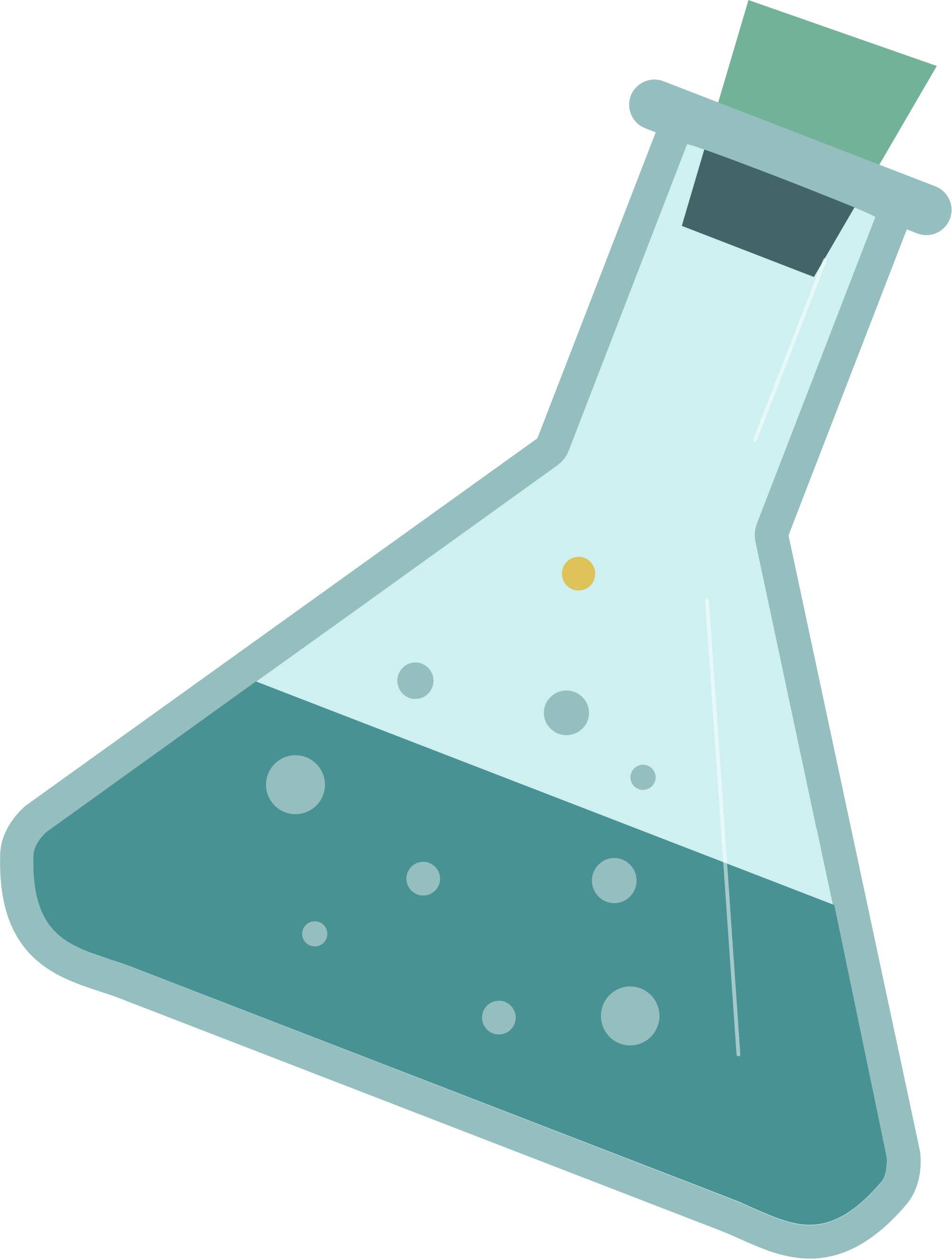 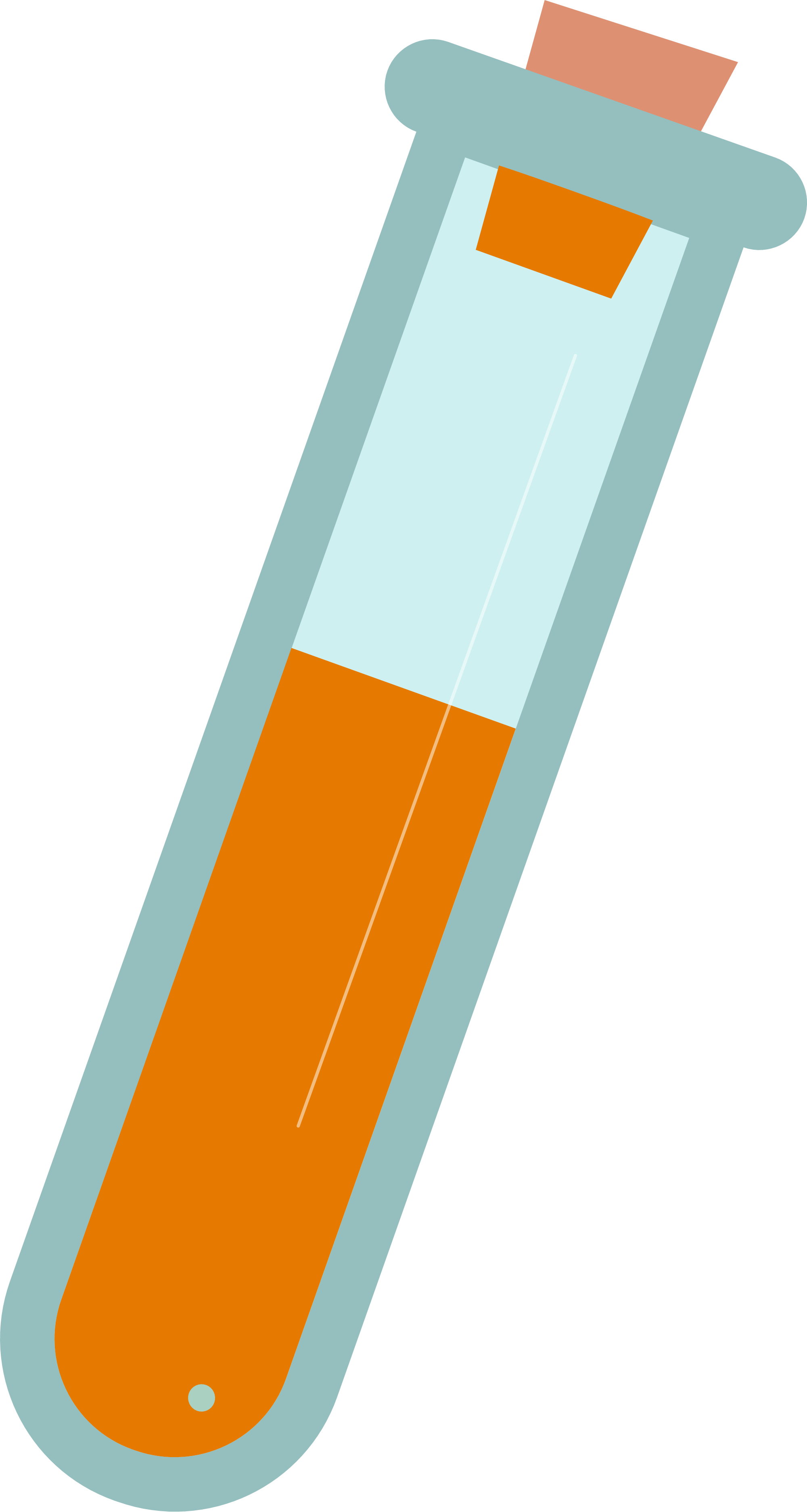 Sự điện li của HCl và CH3COOH là khác nhau.
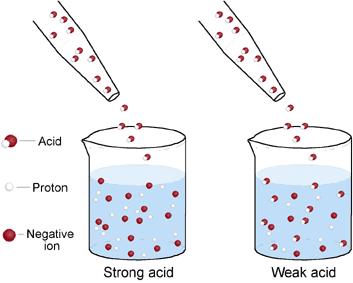 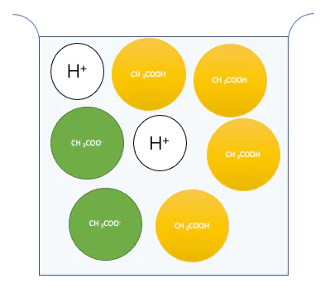 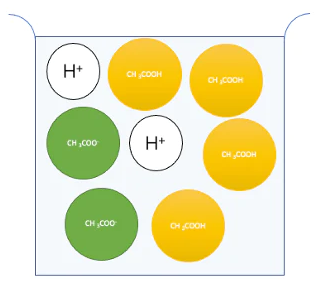 Chỉ có một phần phân tử CH3COOH phân li thành ion, phần còn lại vẫn tồn tại dạng phân tử, trong dung dịch nồng độ ion thấp hơn nên dẫn điện kém hơn → đèn cháy yếu.
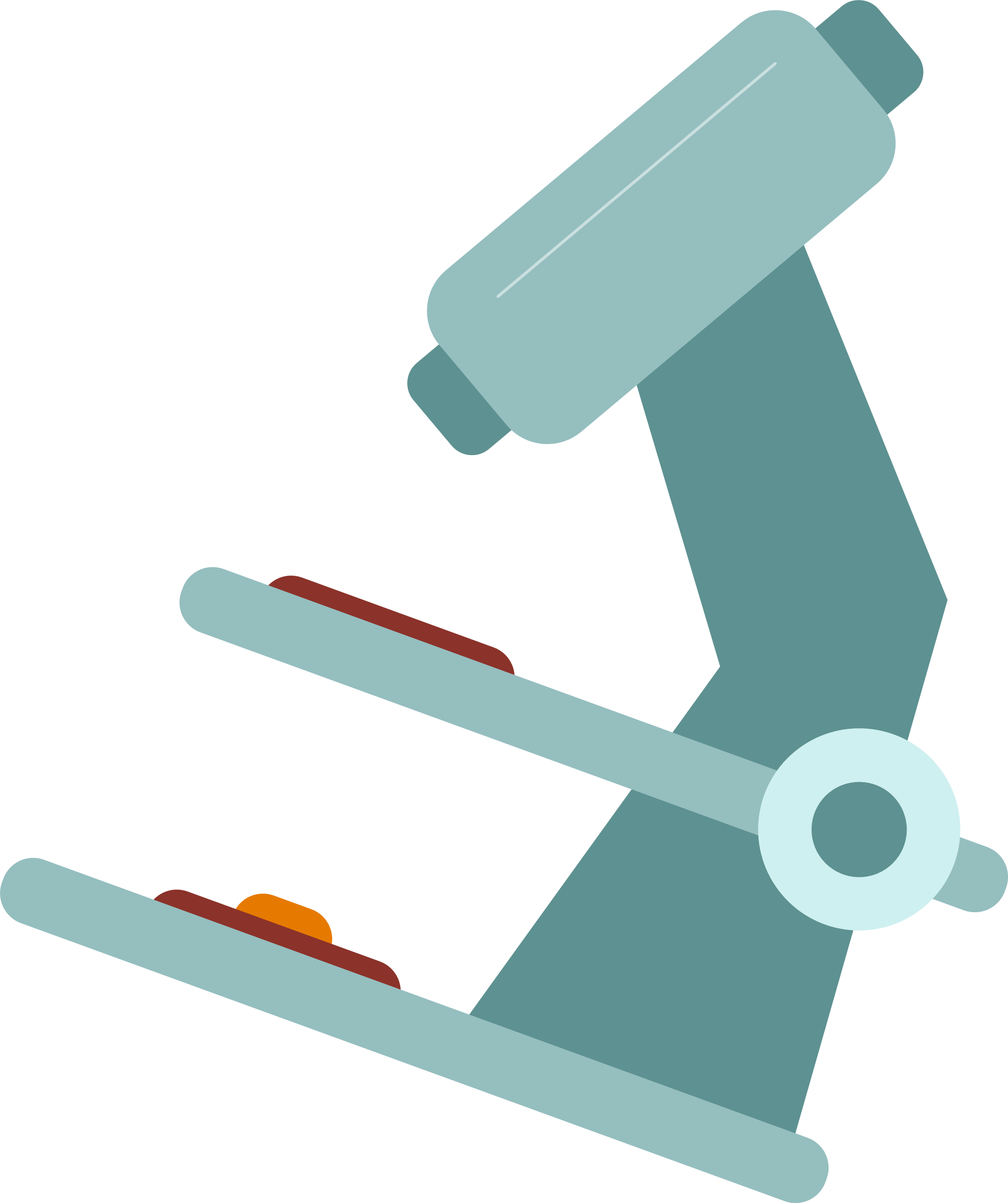 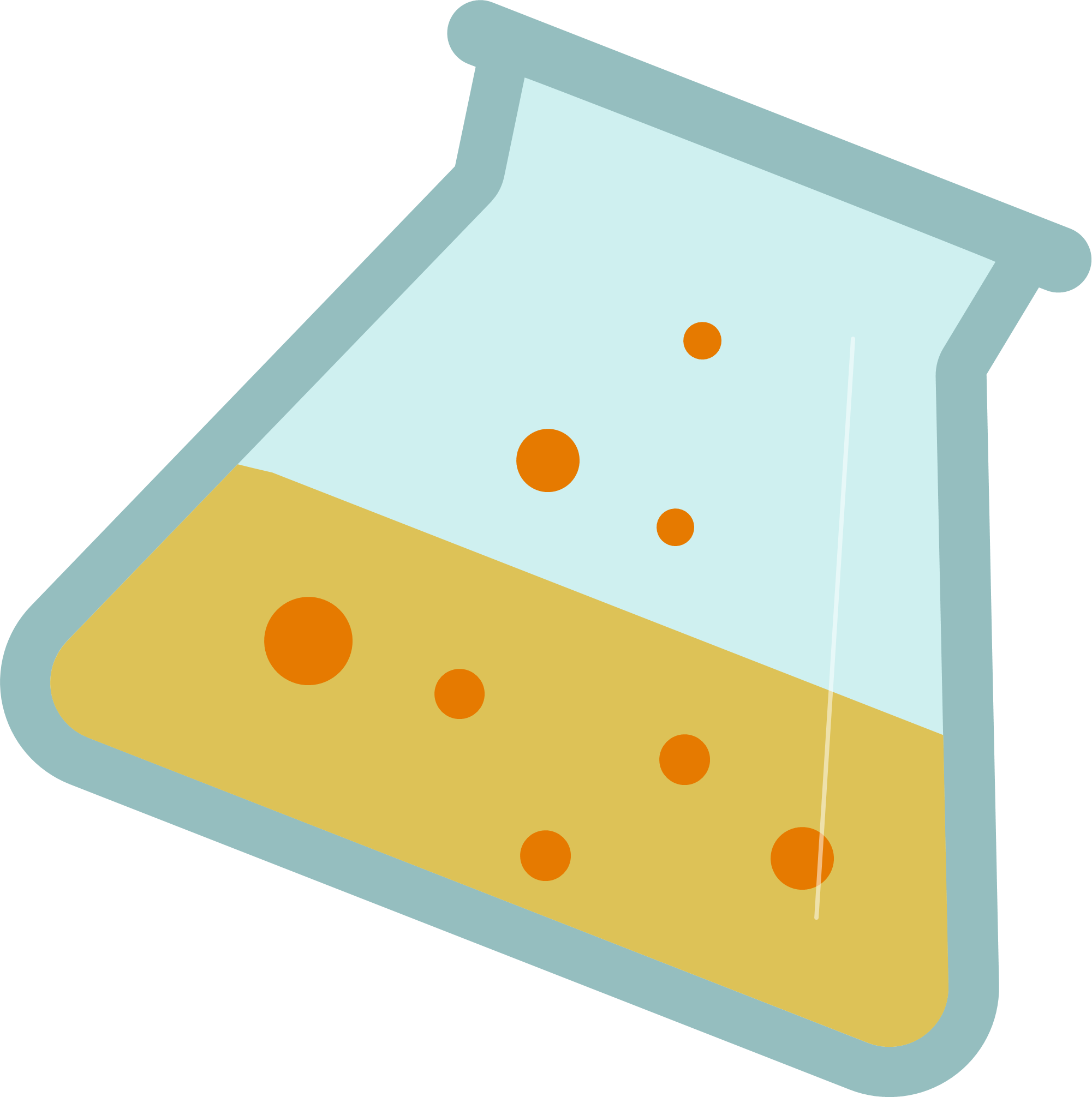 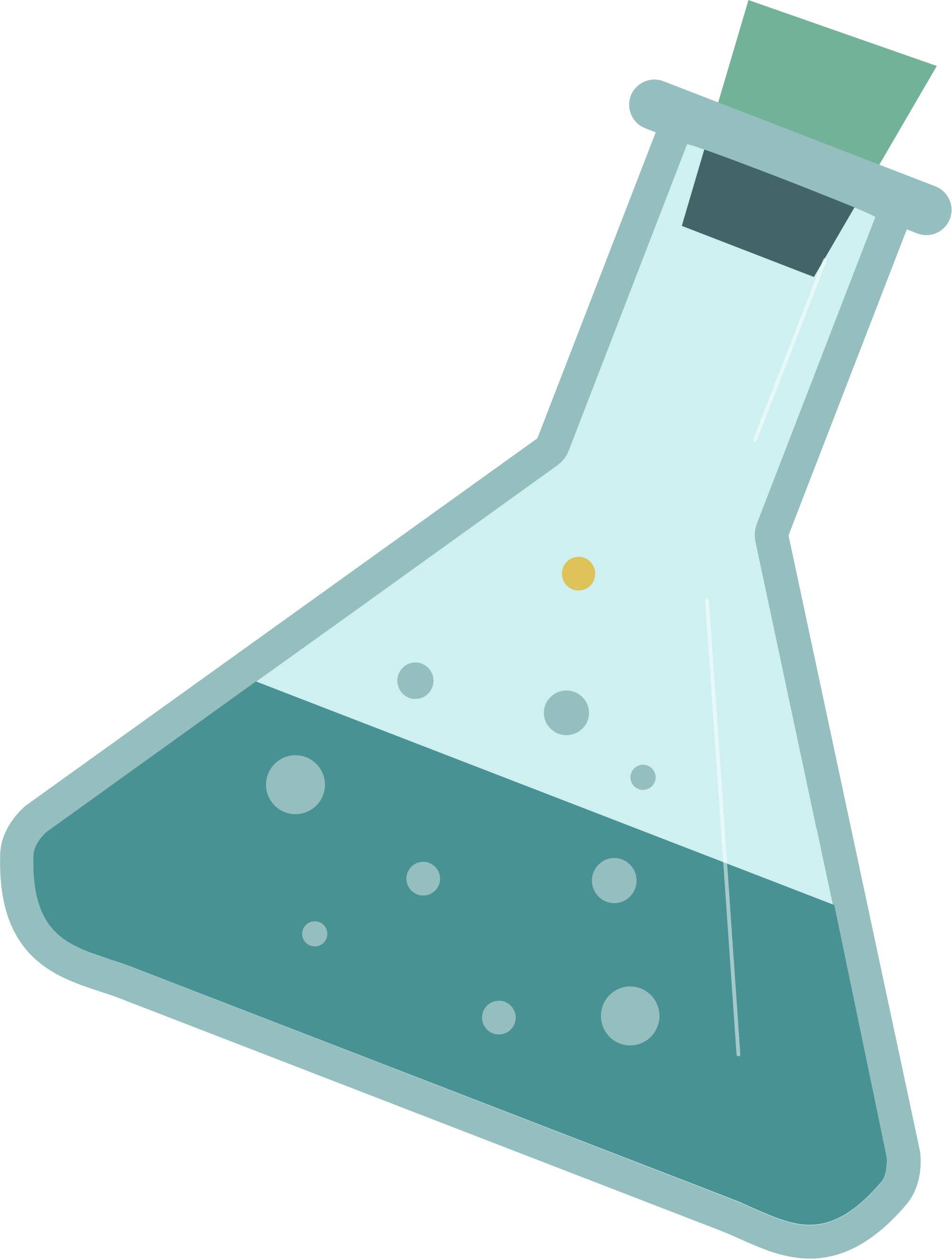 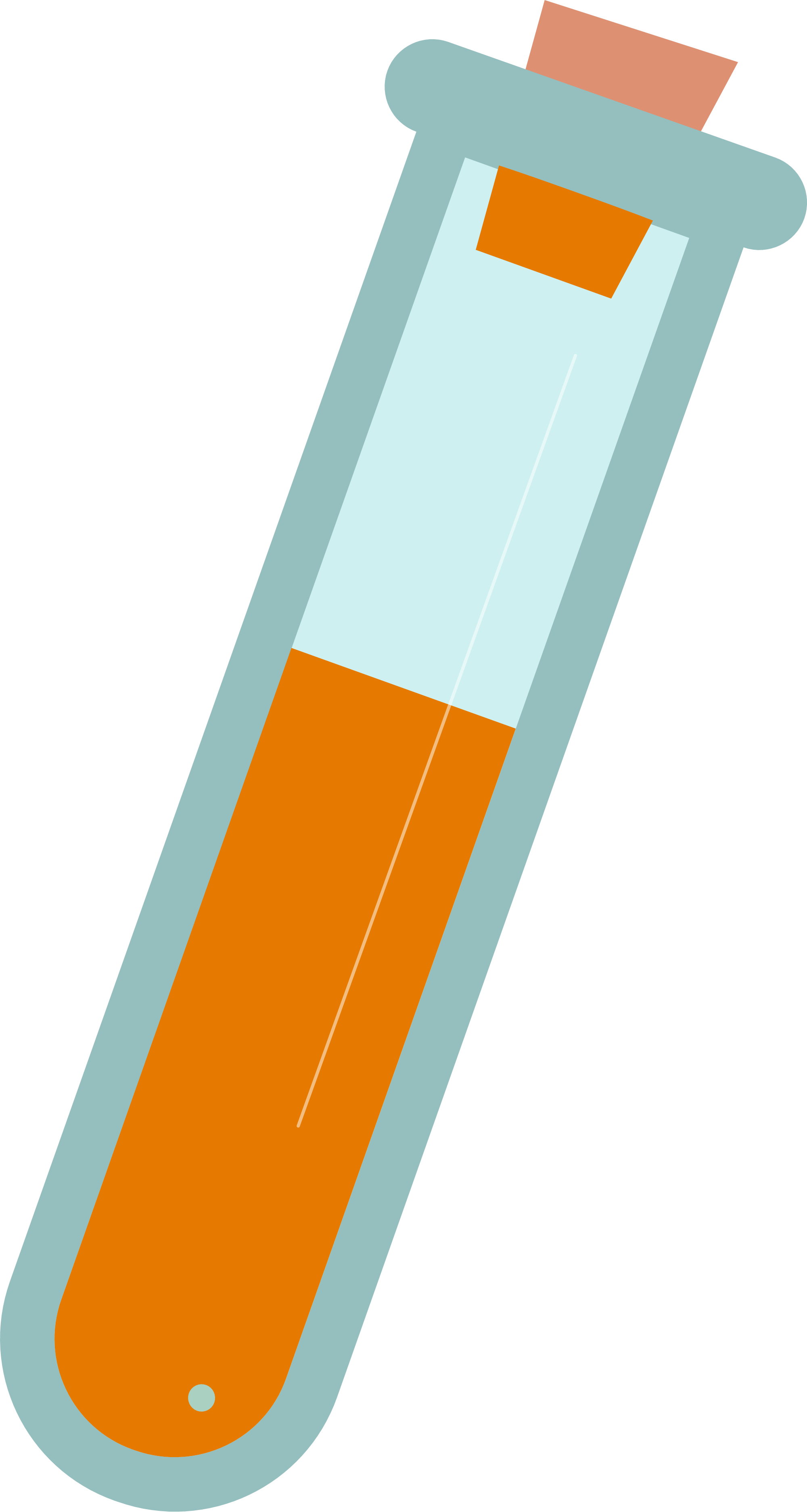 Sự điện li của HCl và CH3COOH là khác nhau.
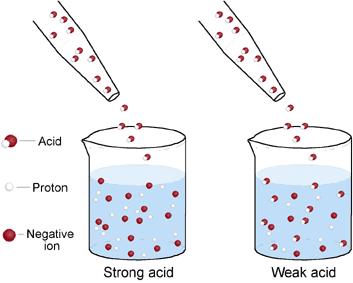 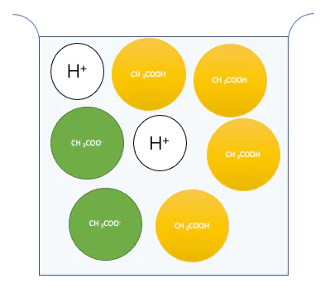 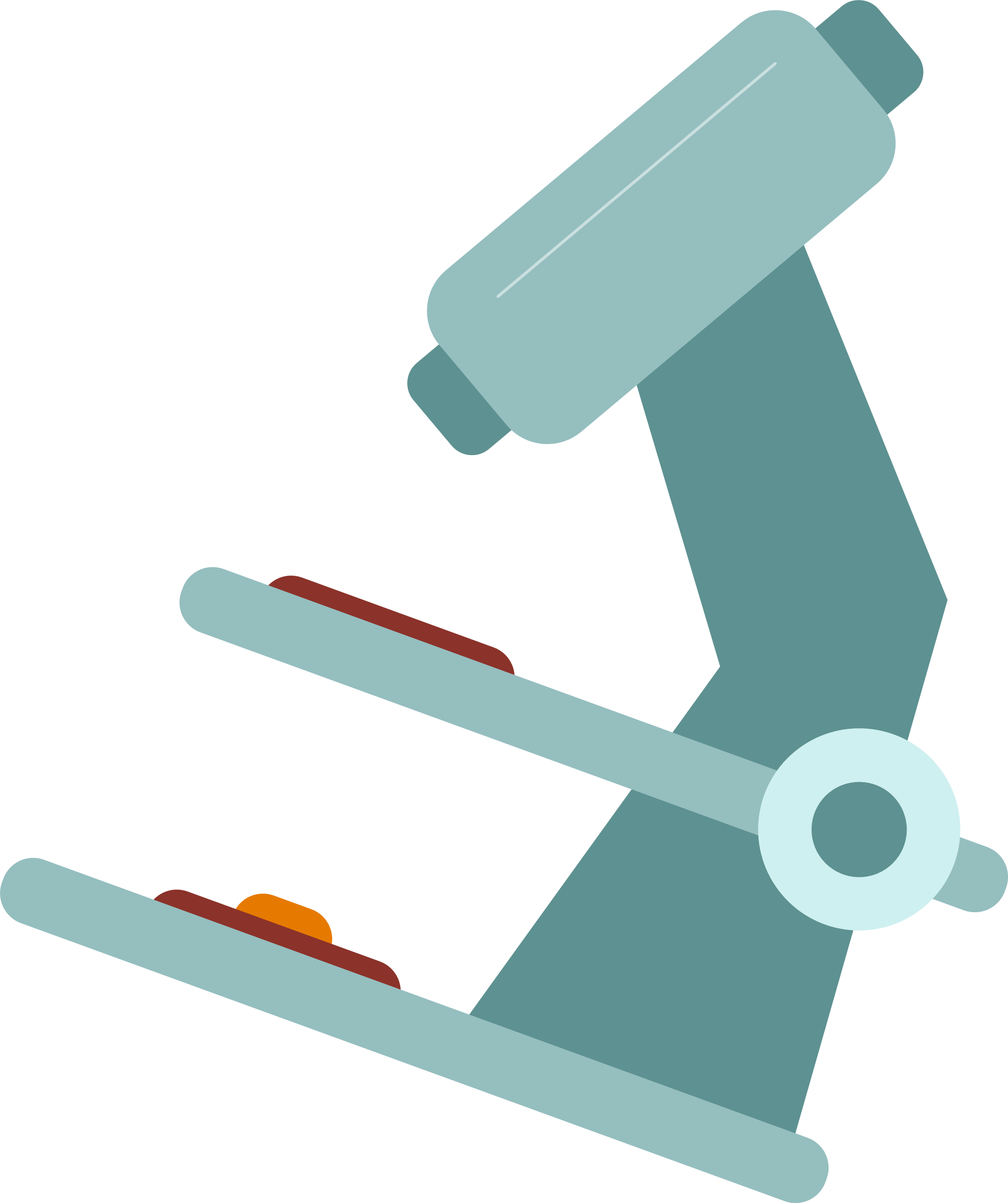 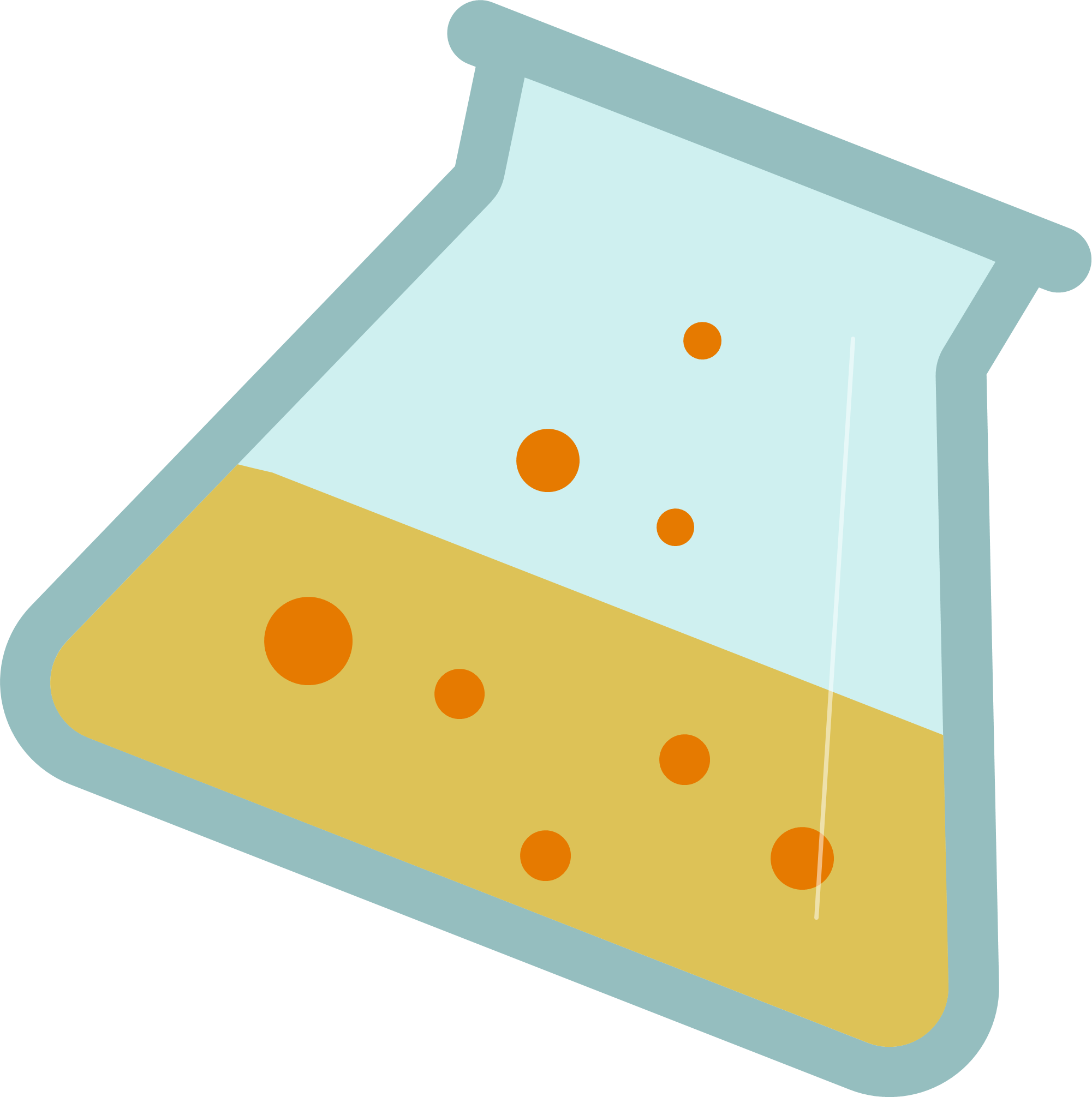 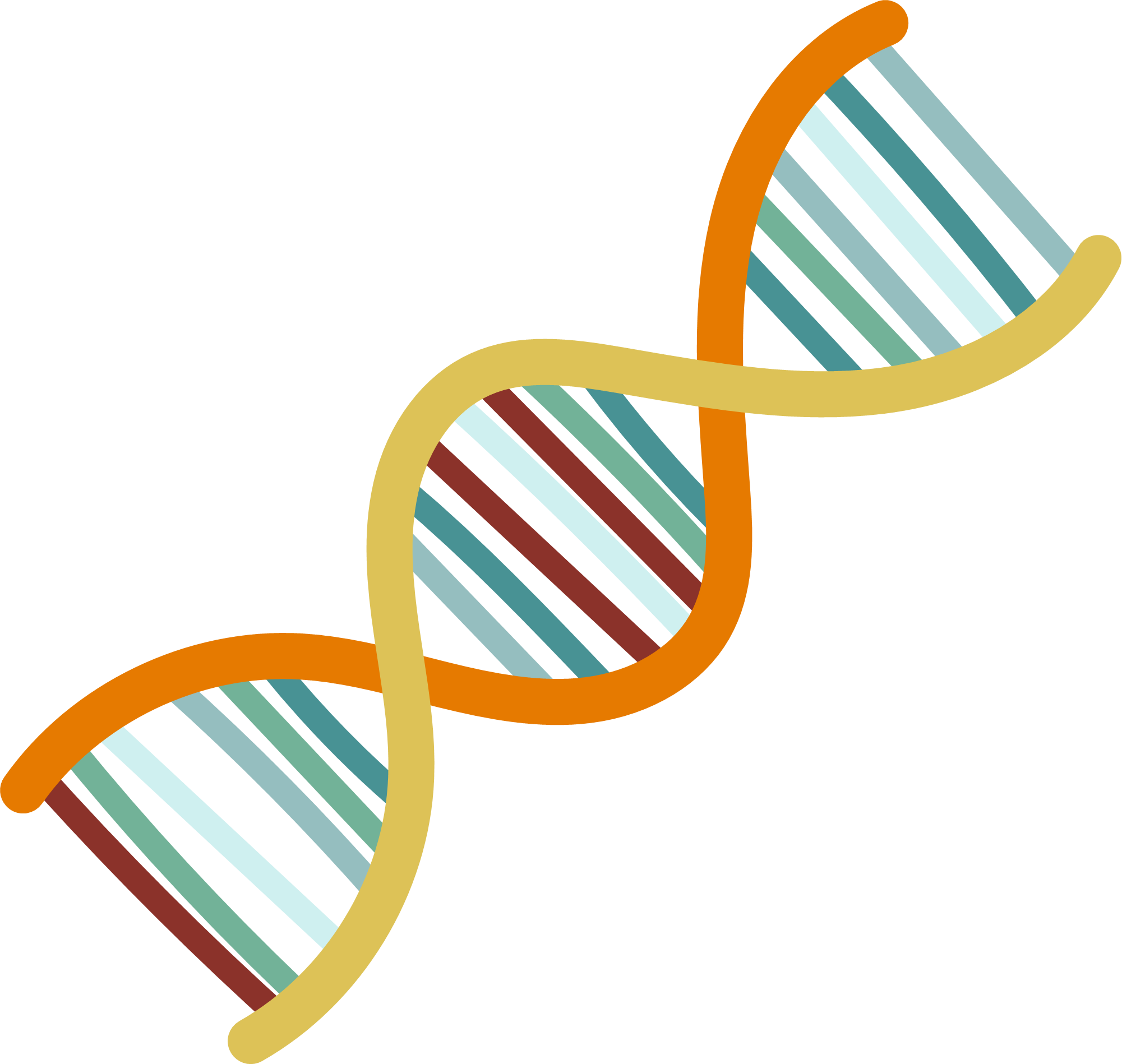 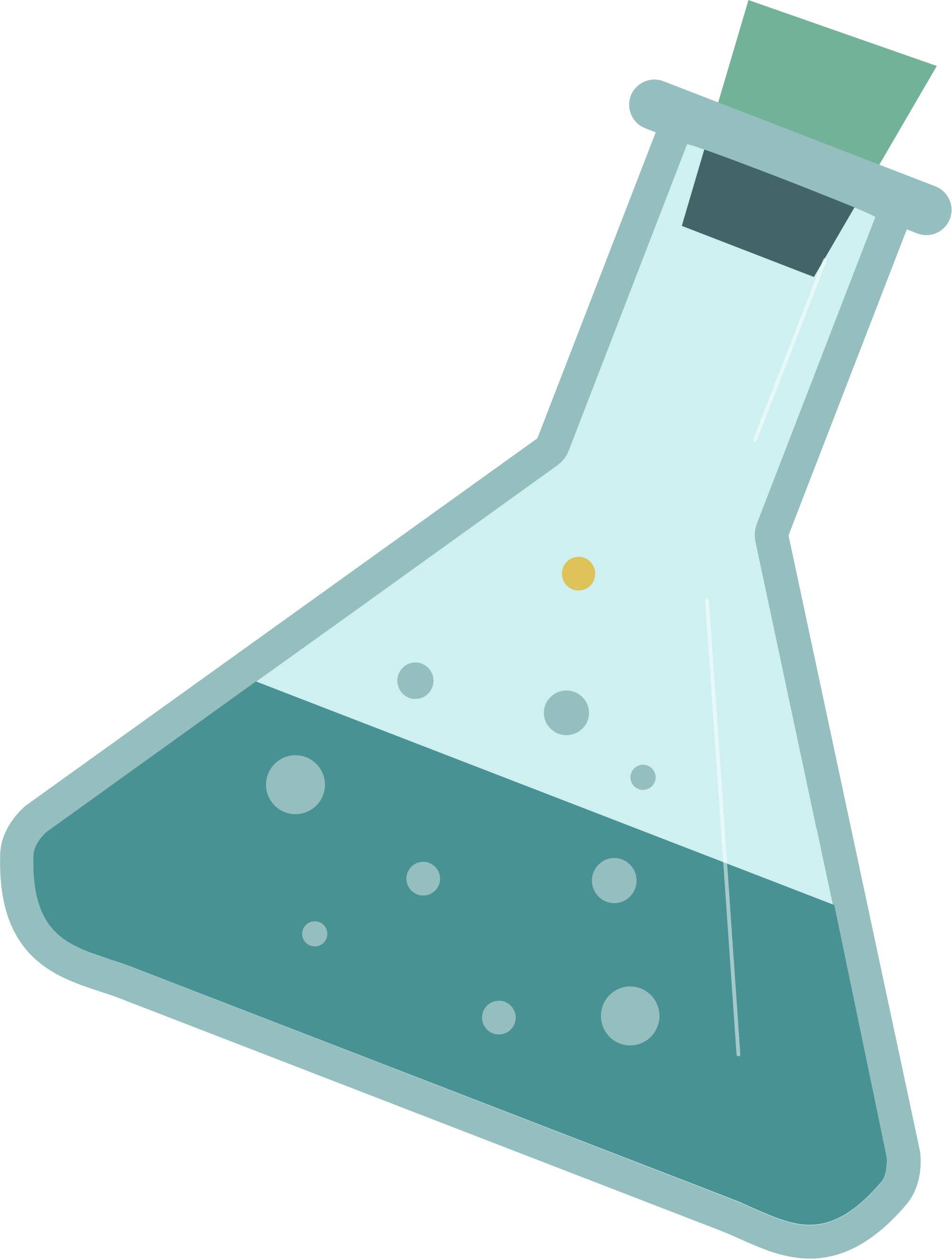 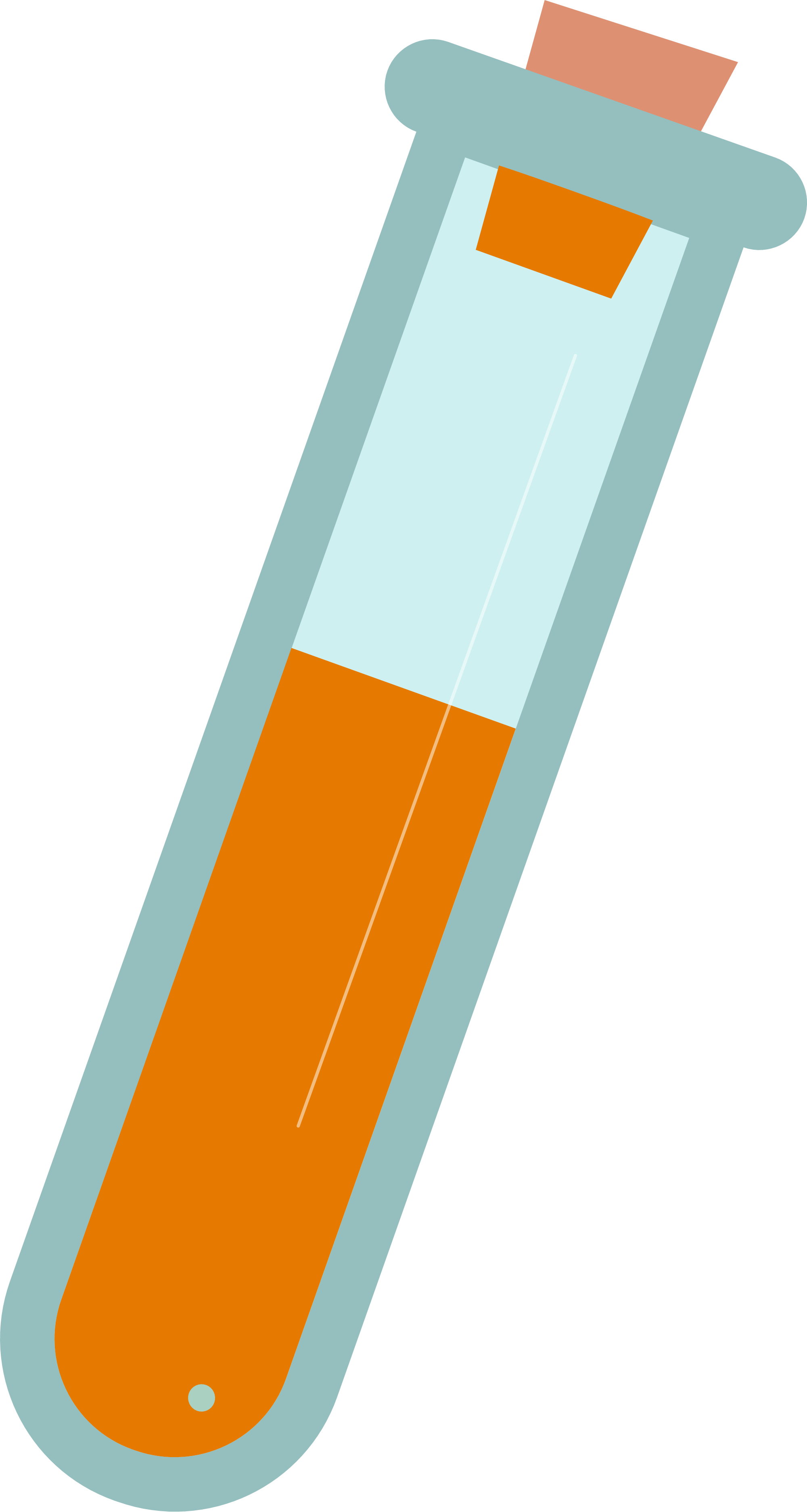 ?
Nếu nhỏ thêm vài giọt dung dịch NaOH hoặc CH3COONa vào dung dịch CH3COOH thì cân bằng sau chuyển dịch theo chiều nào?
Trả lời
Nếu nhỏ thêm vài giọt dung dịch NaOH, ion OH- do NaOH phân li ra sẽ kết hợp với H+ làm cho nồng độ H+ giảm cân bằng (1) chuyển dịch về chiều thuận, làm tăng khả năng phân li của CH3COOH.
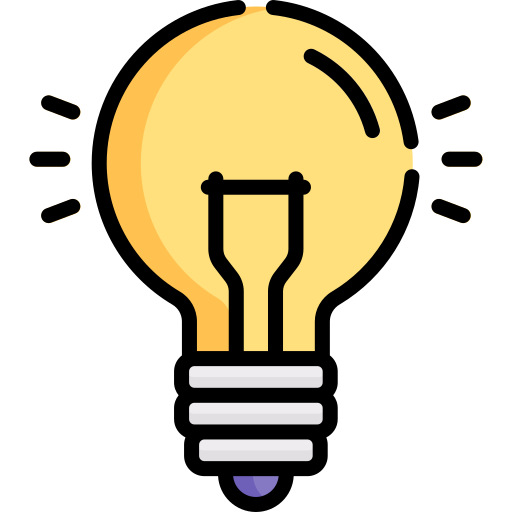 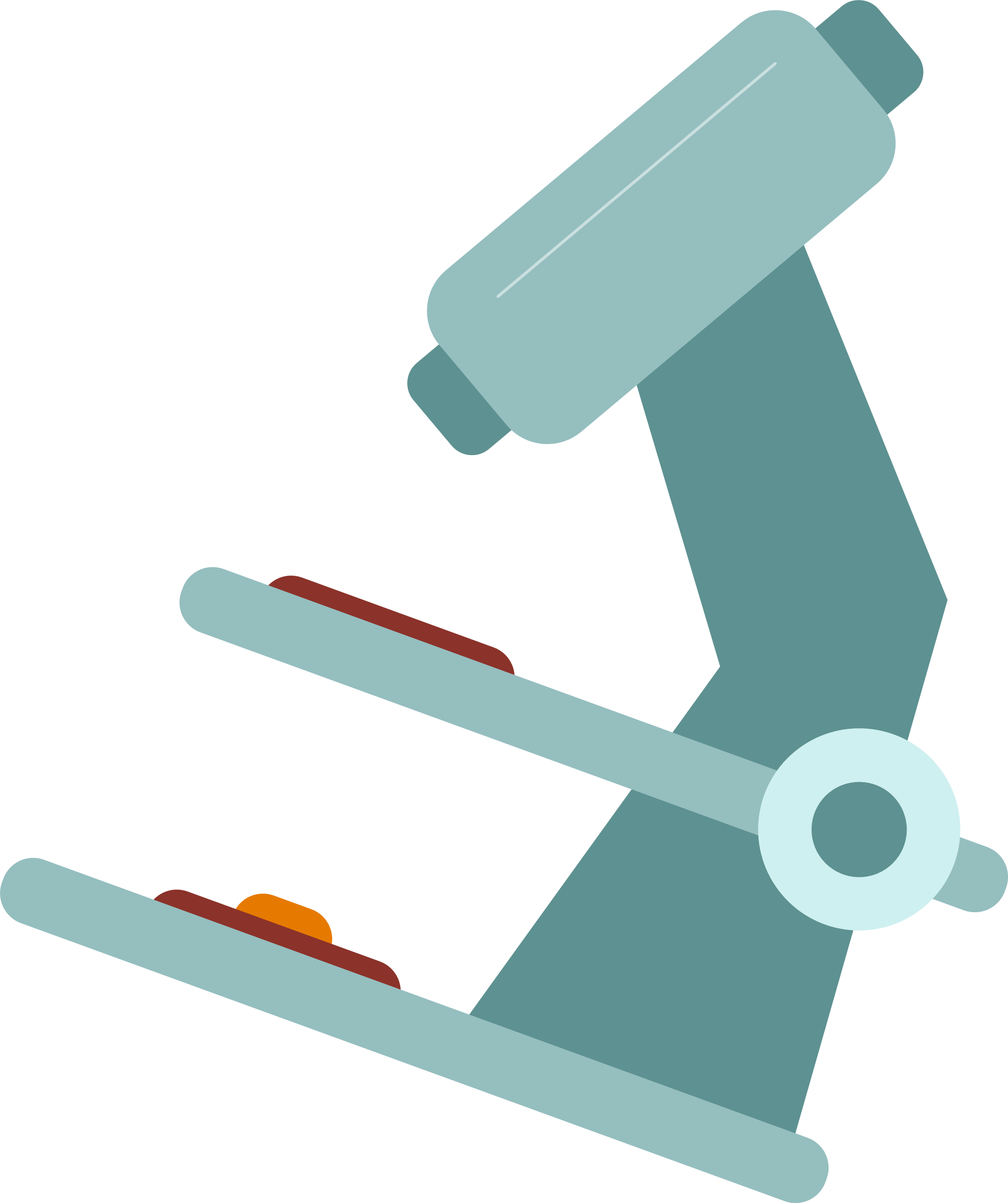 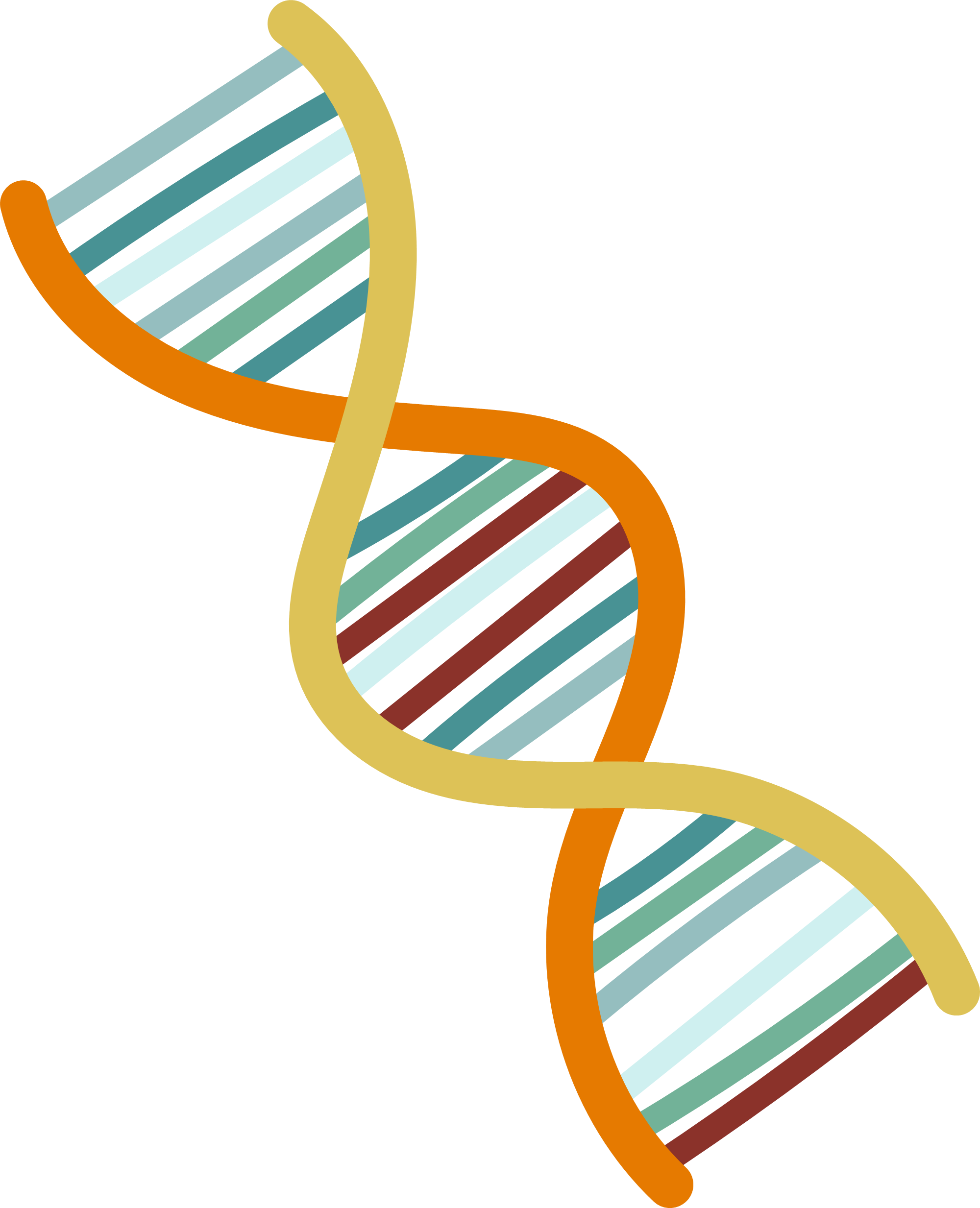 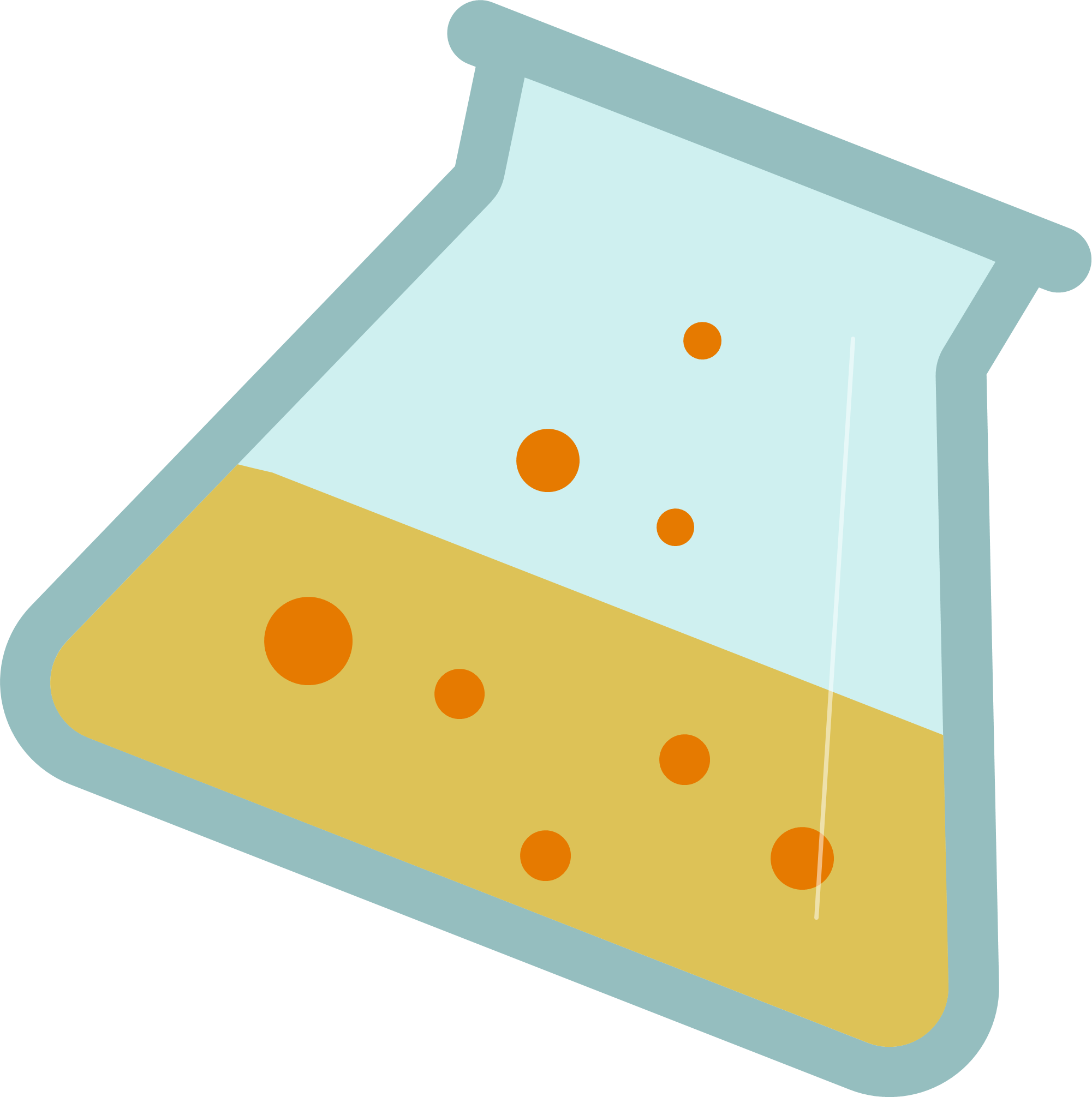 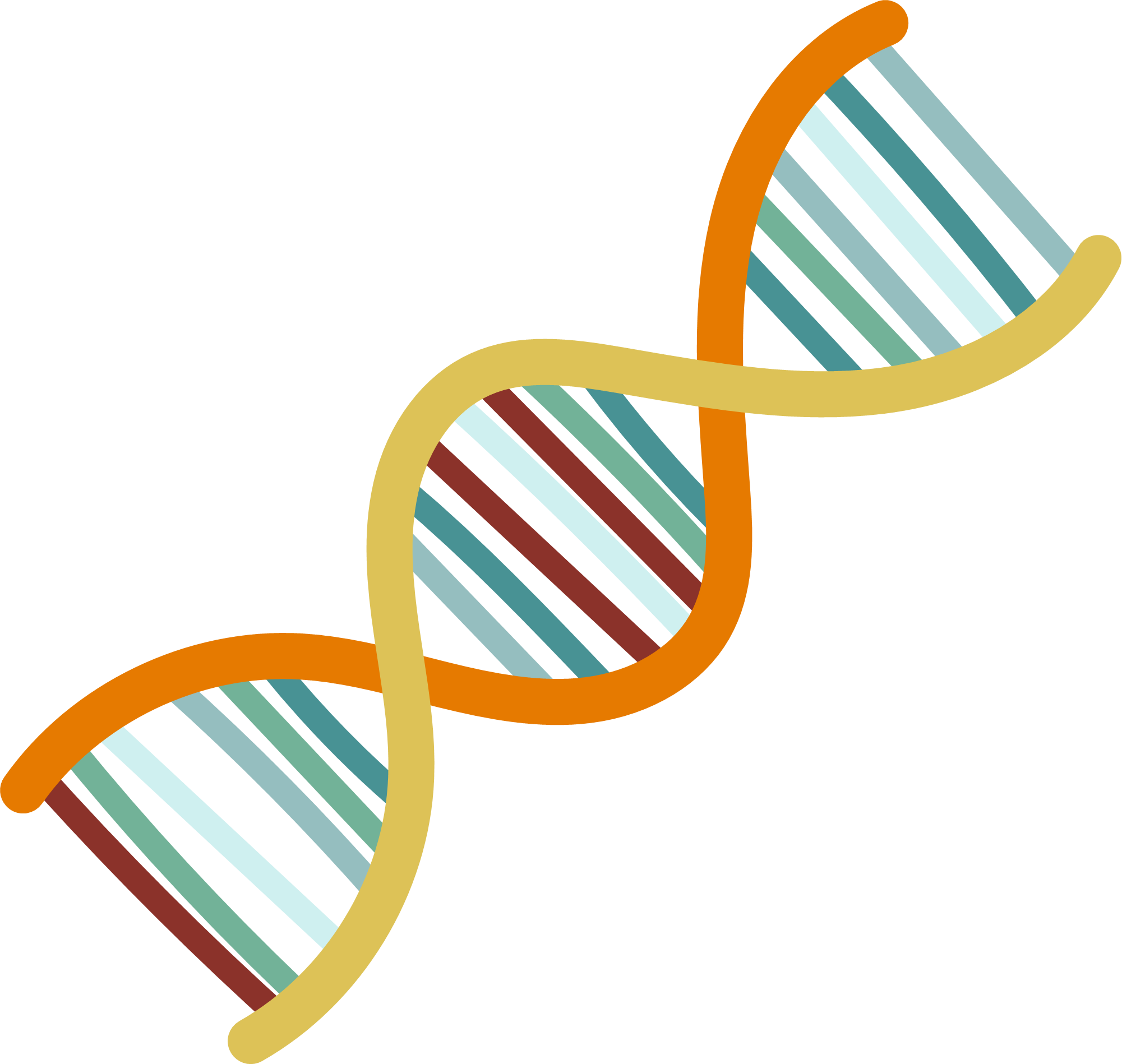 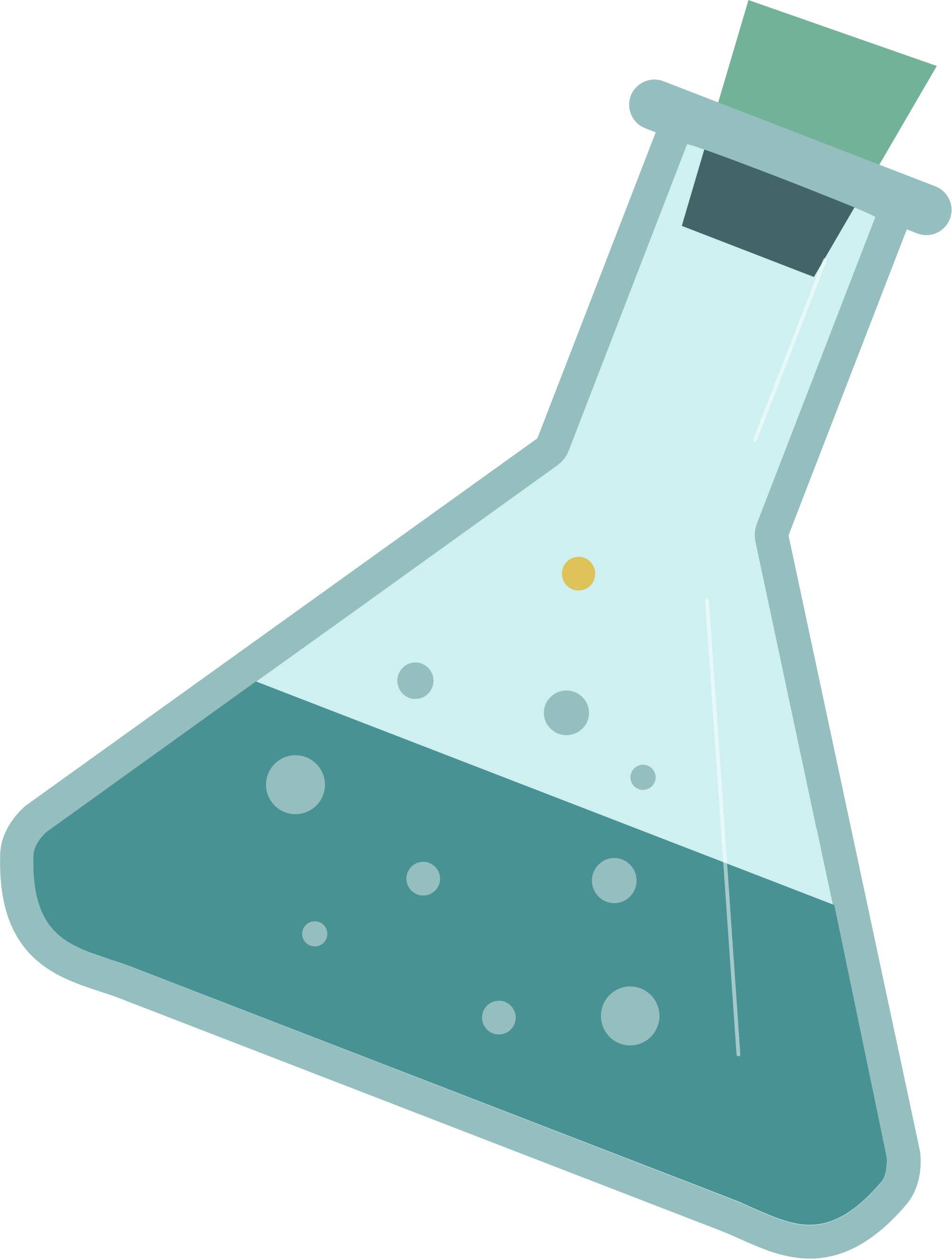 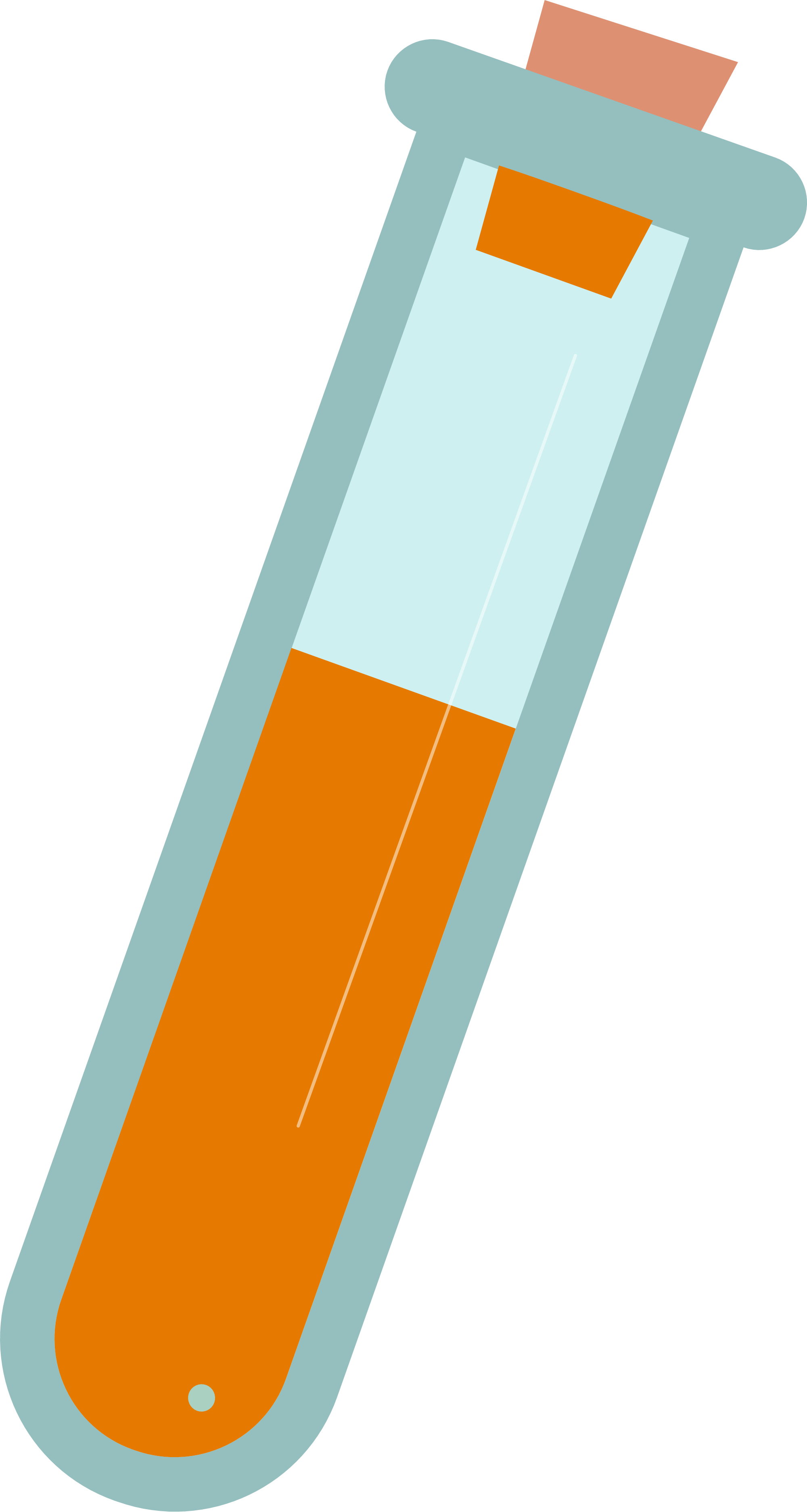 ?
Nếu nhỏ thêm vài giọt dung dịch NaOH hoặc CH3COONa vào dung dịch CH3COOH thì cân bằng sau chuyển dịch theo chiều nào?
Trả lời
Khi nhỏ thêm CH3COO- vào dung dịch thì cân bằng chuyển dịch theo chiều chống lại sự cho thêm CH3COO- đó. Cân bằng chuyển dịch theo chiều nghịch.
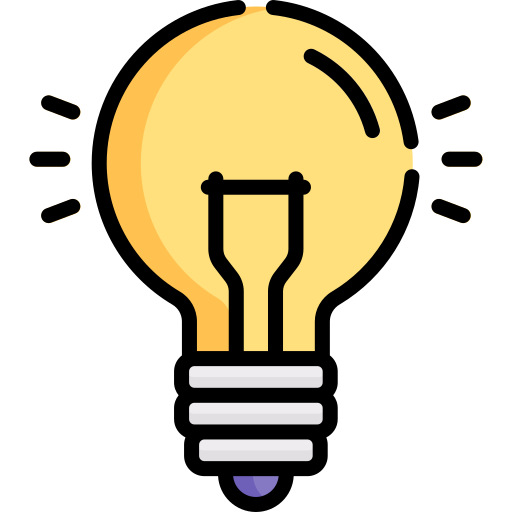 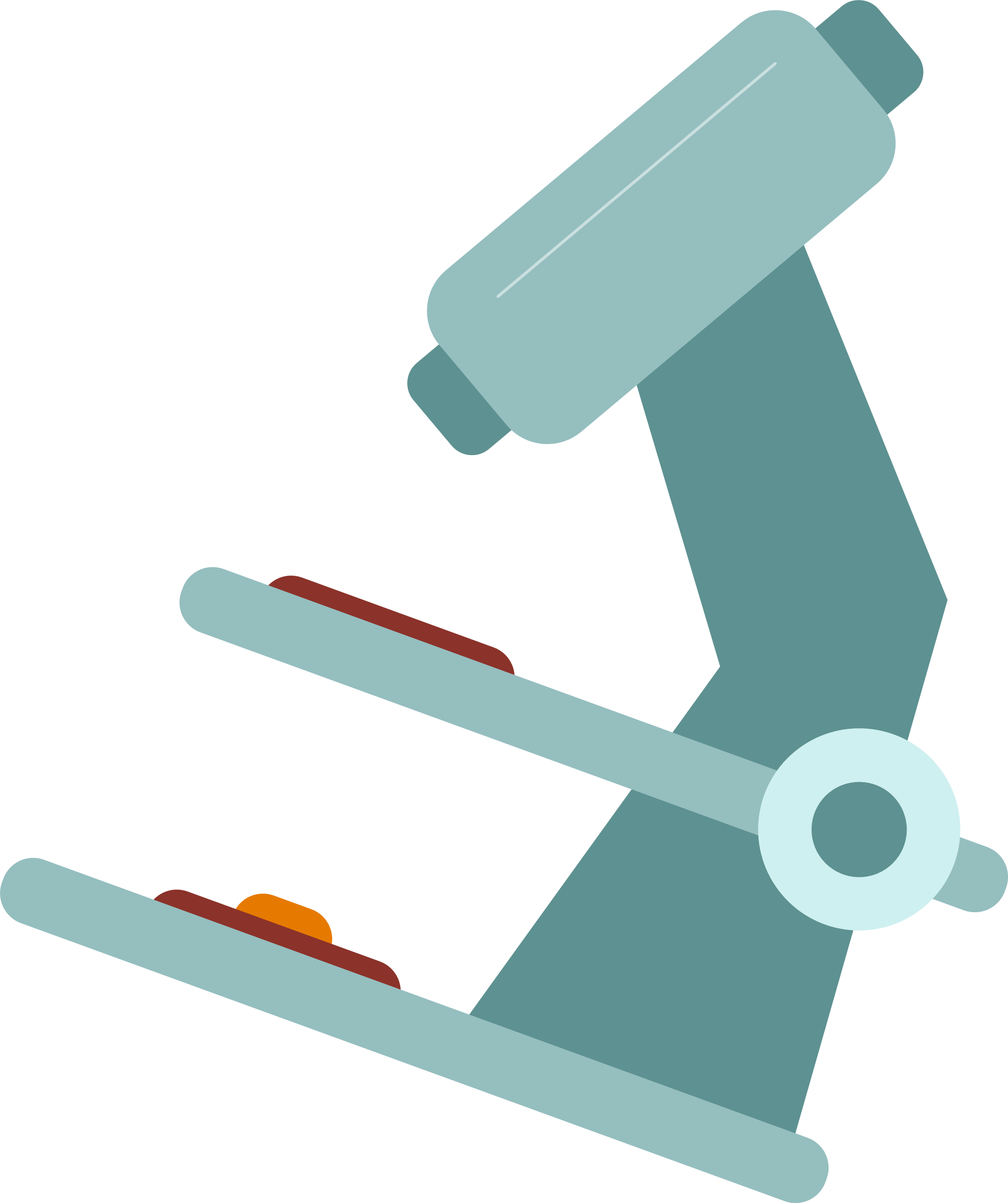 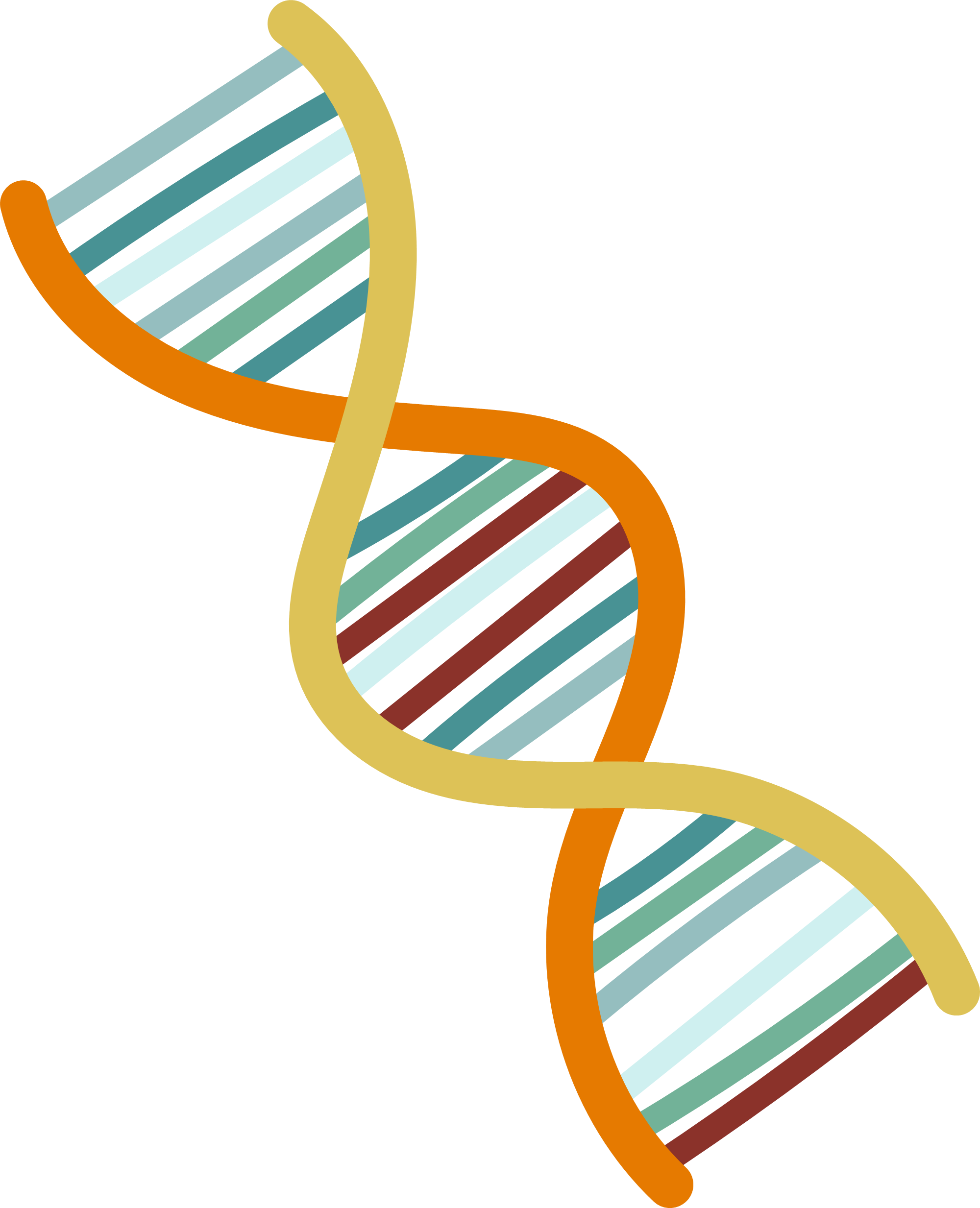 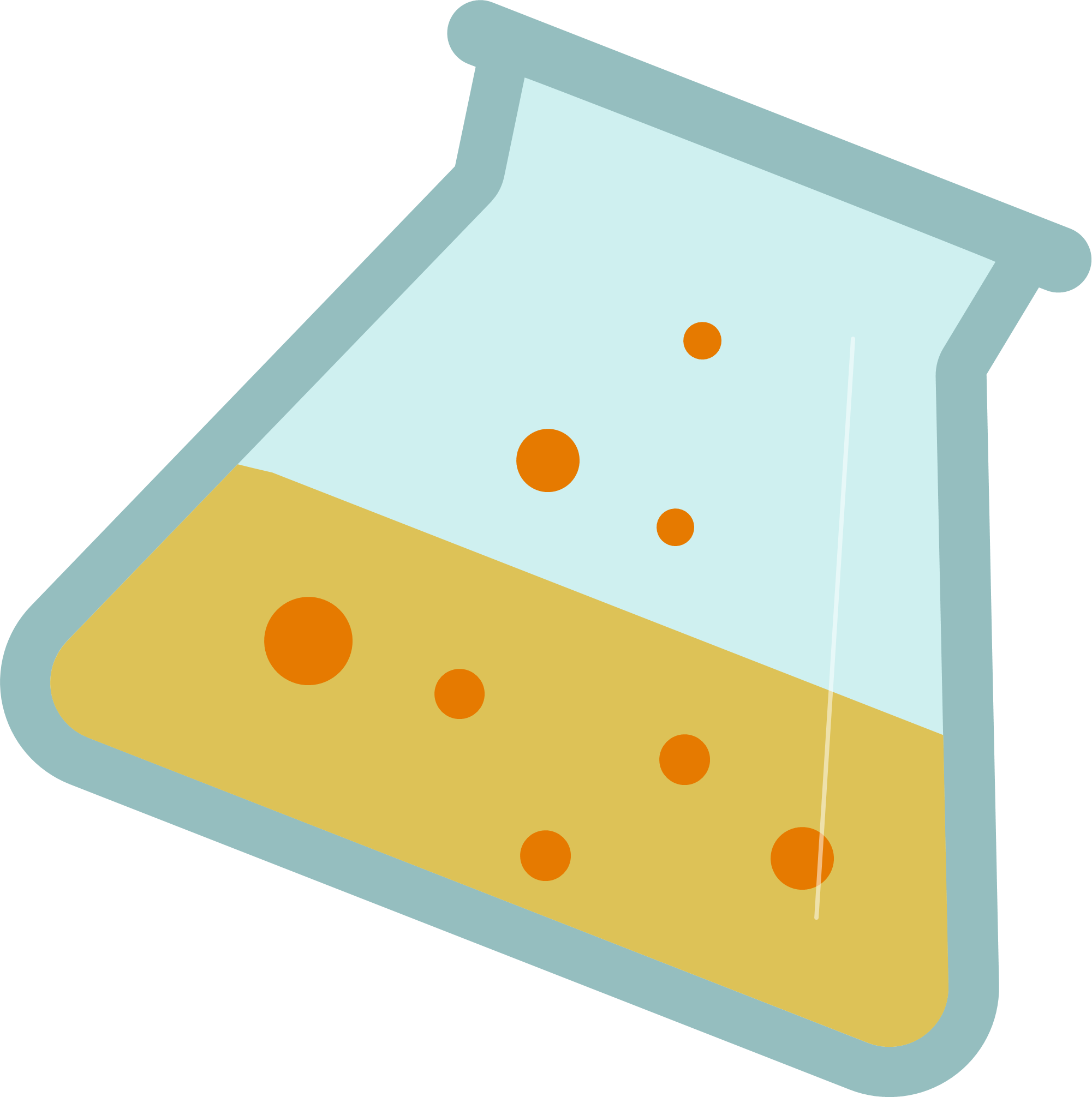 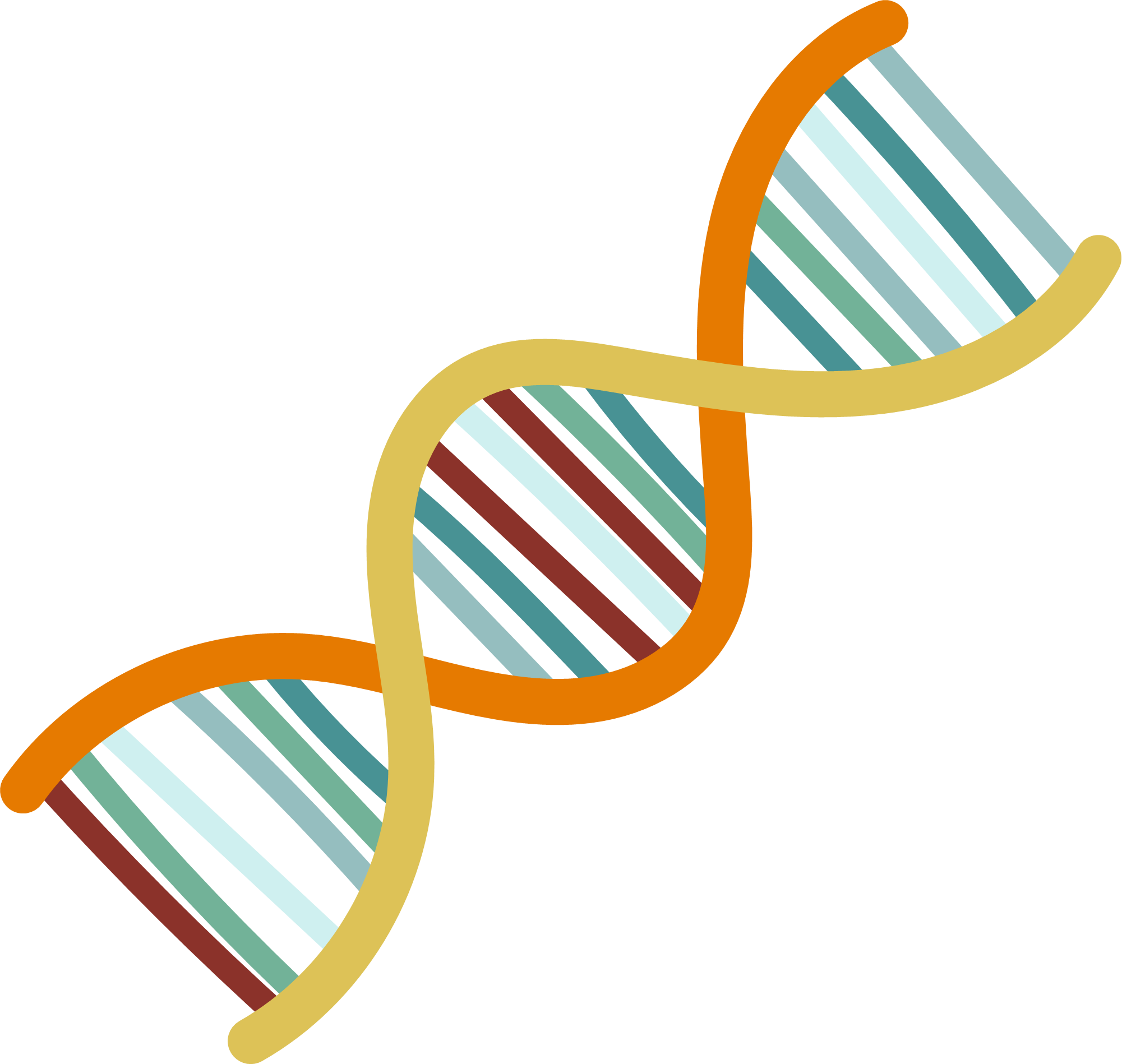 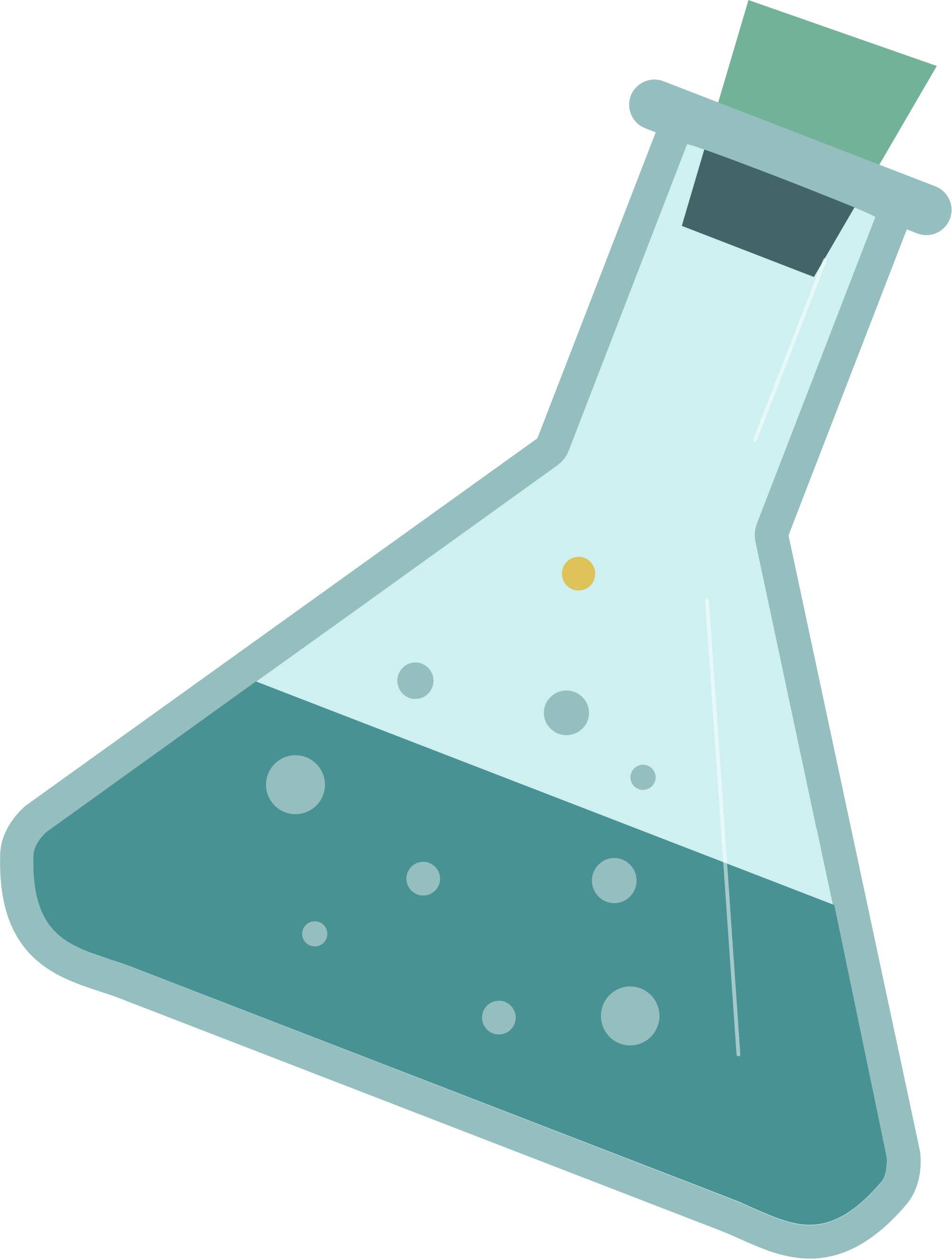 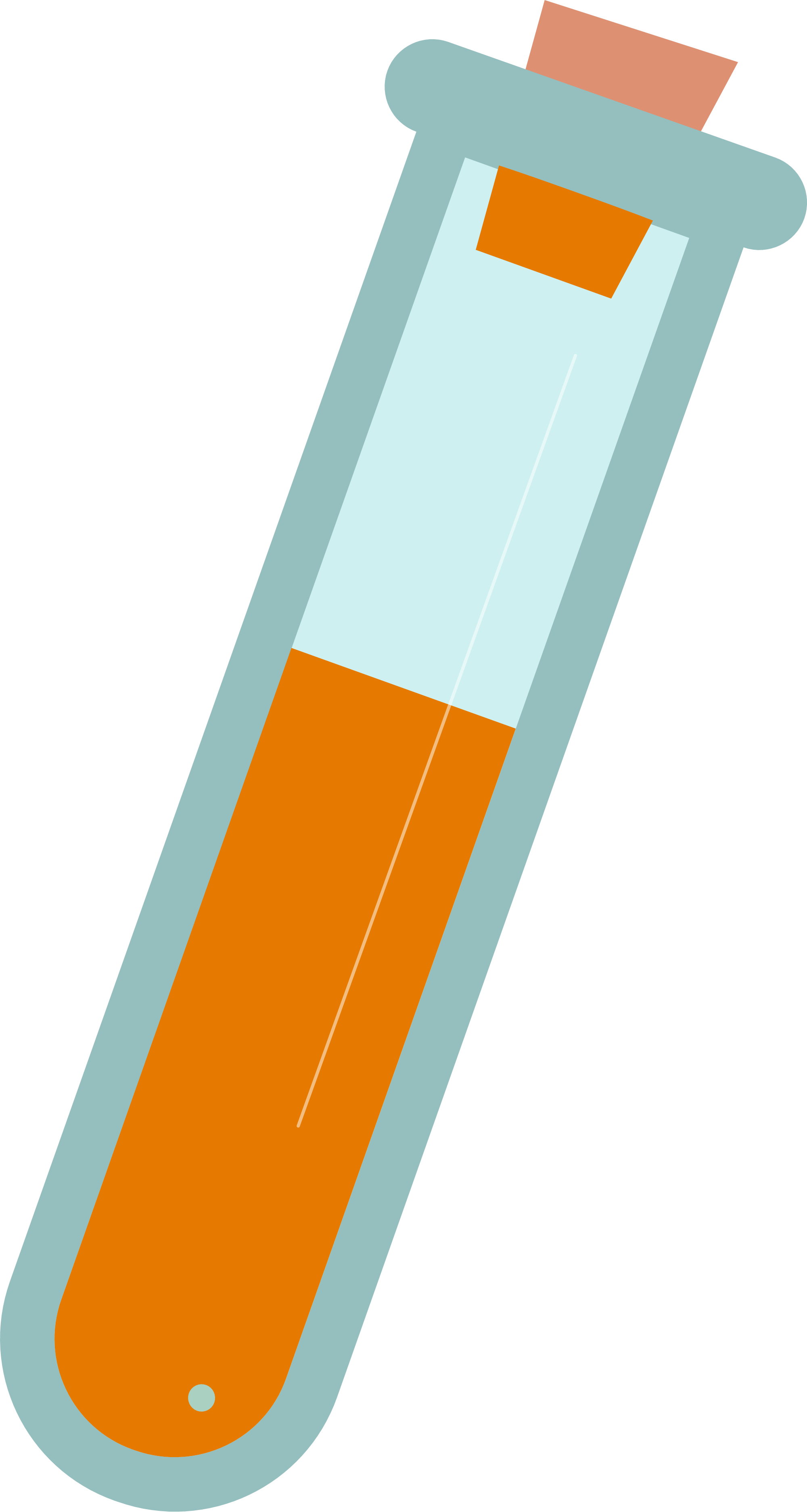 KẾT LUẬN
Chất điện li mạnh là chất khi tan trong nước, hầu hết các phân tử chất tan đều phân li ra ion.
NaOH  → Na+ +  OH-
Các chất điện li mạnh thường gặp là:
Acid mạnh, base mạnh: HCl, NaOH, KOH, HNO3,…
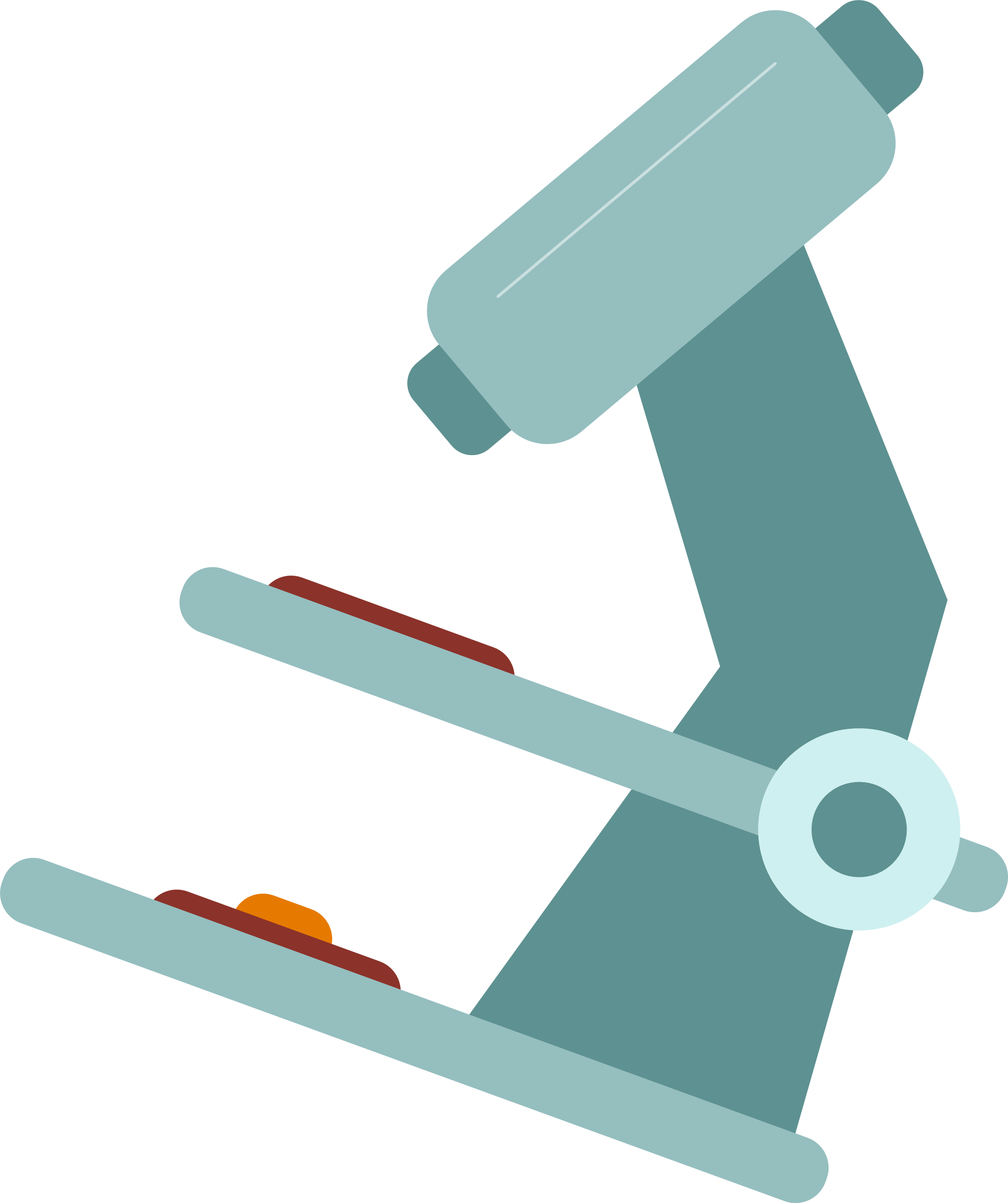 Hầu hết các muối:
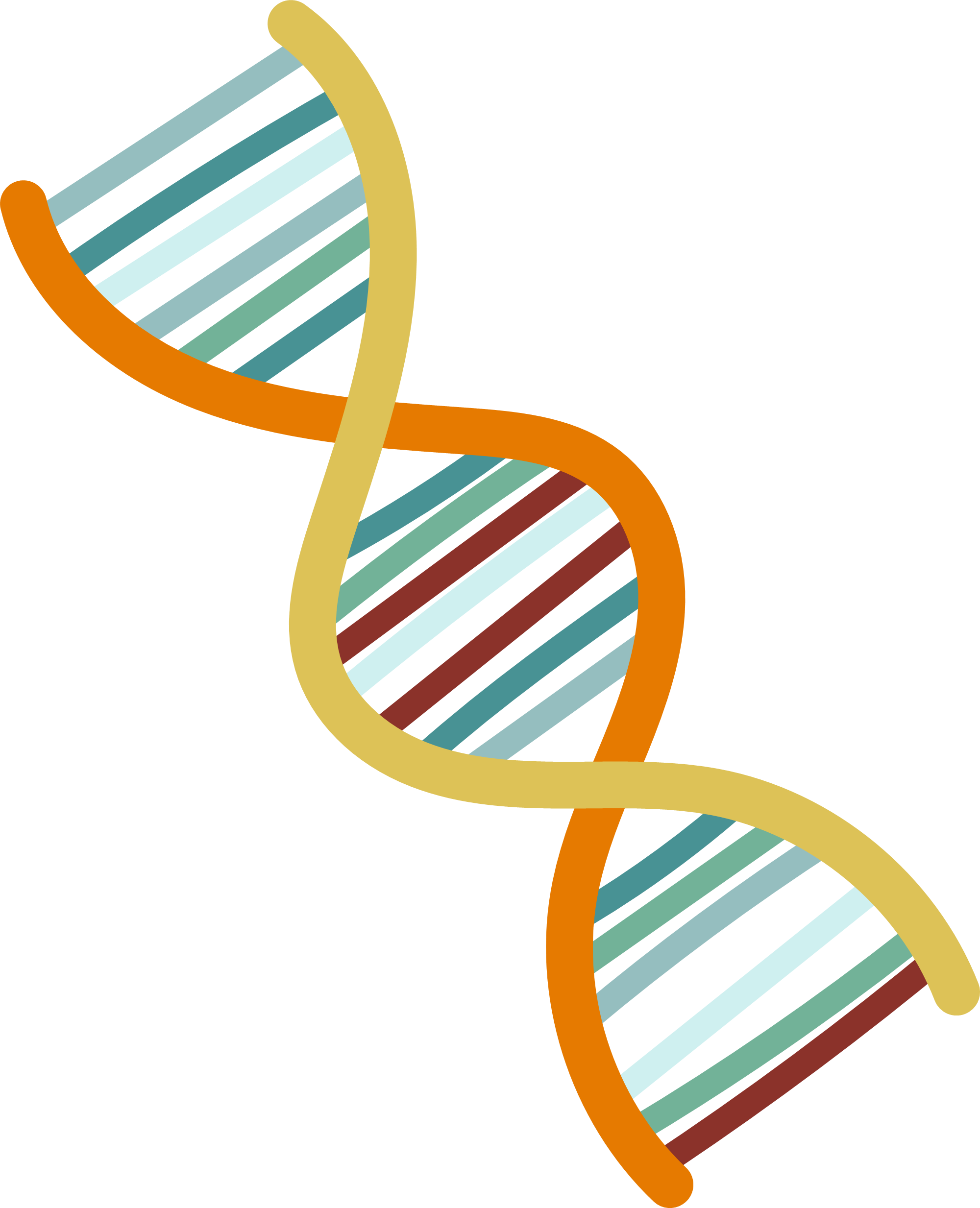 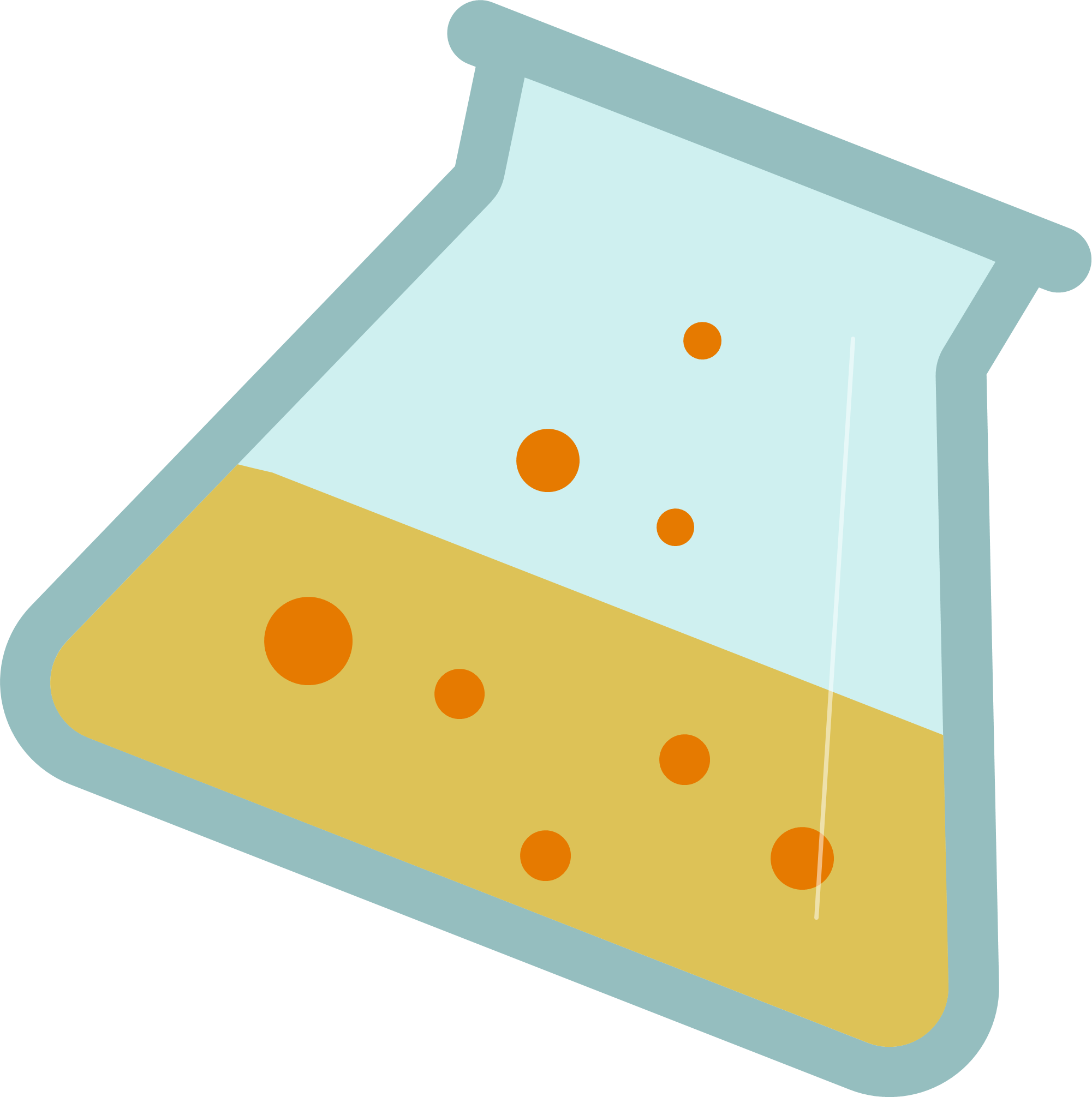 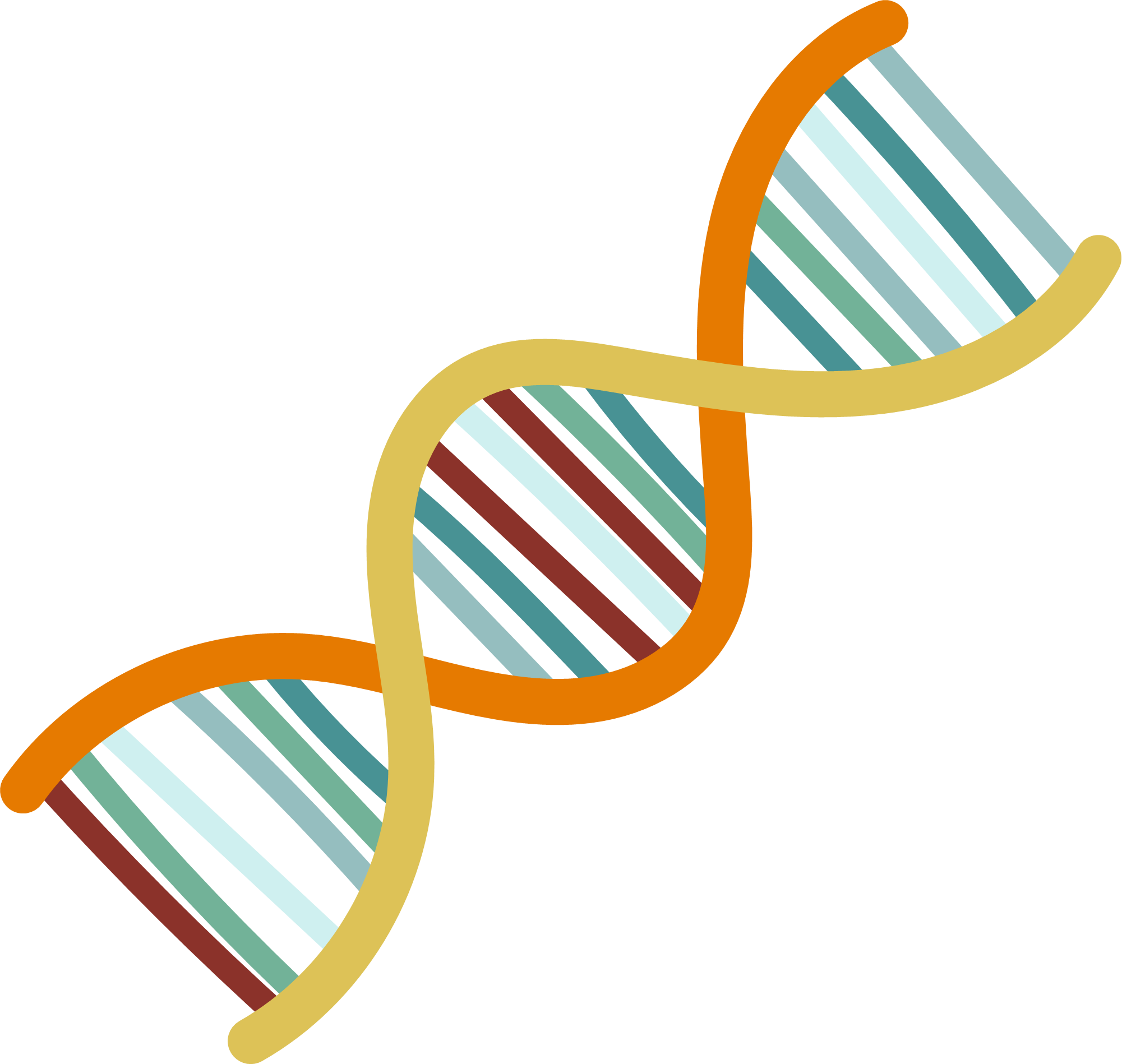 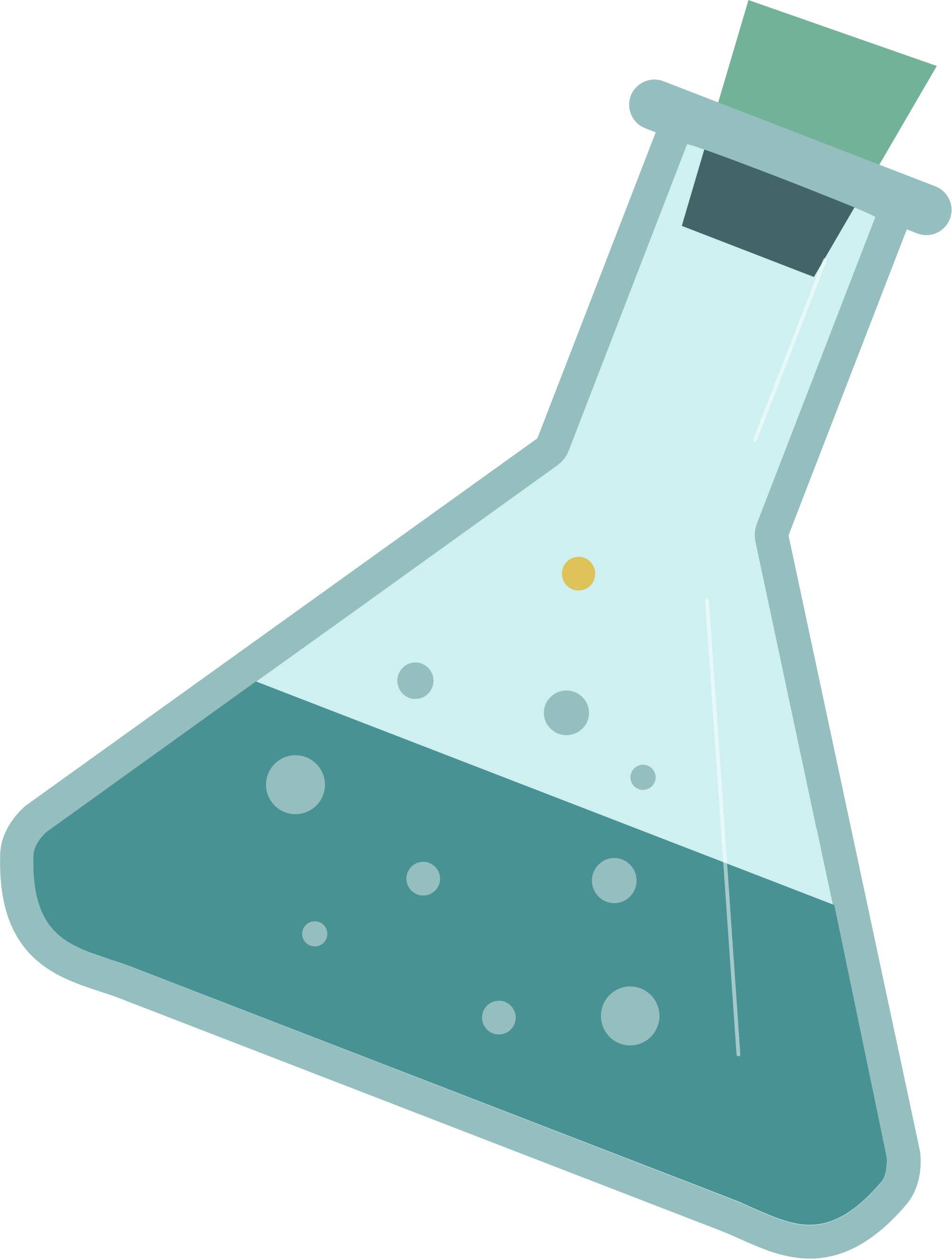 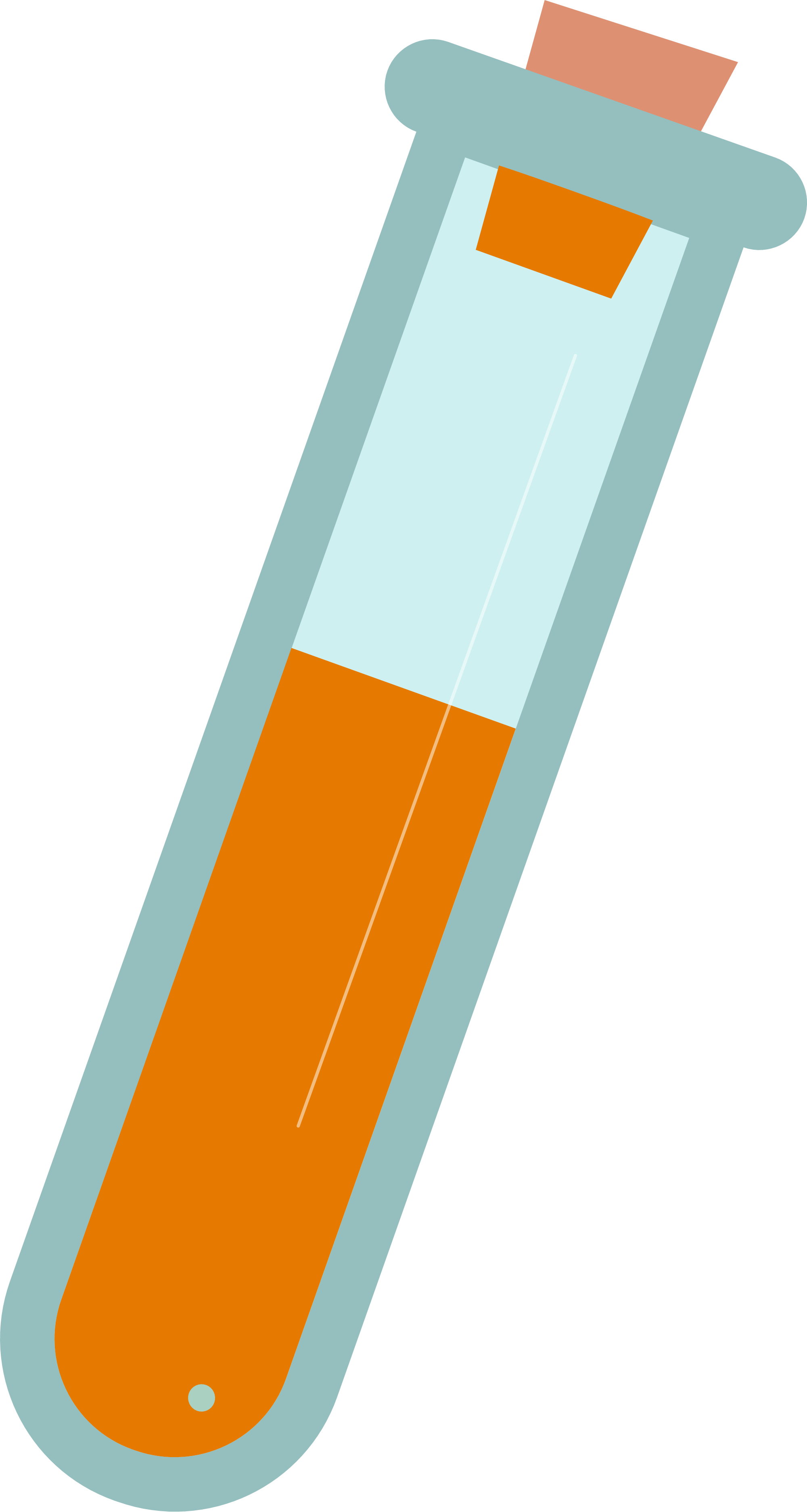 KẾT LUẬN
Chất điện li yếu là chất khi tan trong nước, chỉ có một phần số phân tử chất tan phân li ra ion, phần còn lại vẫn tồn tại ở dạng phân tử.
Các chất điện li yếu thường gặp là:
Acid yếu: CH3COOH, HF,…
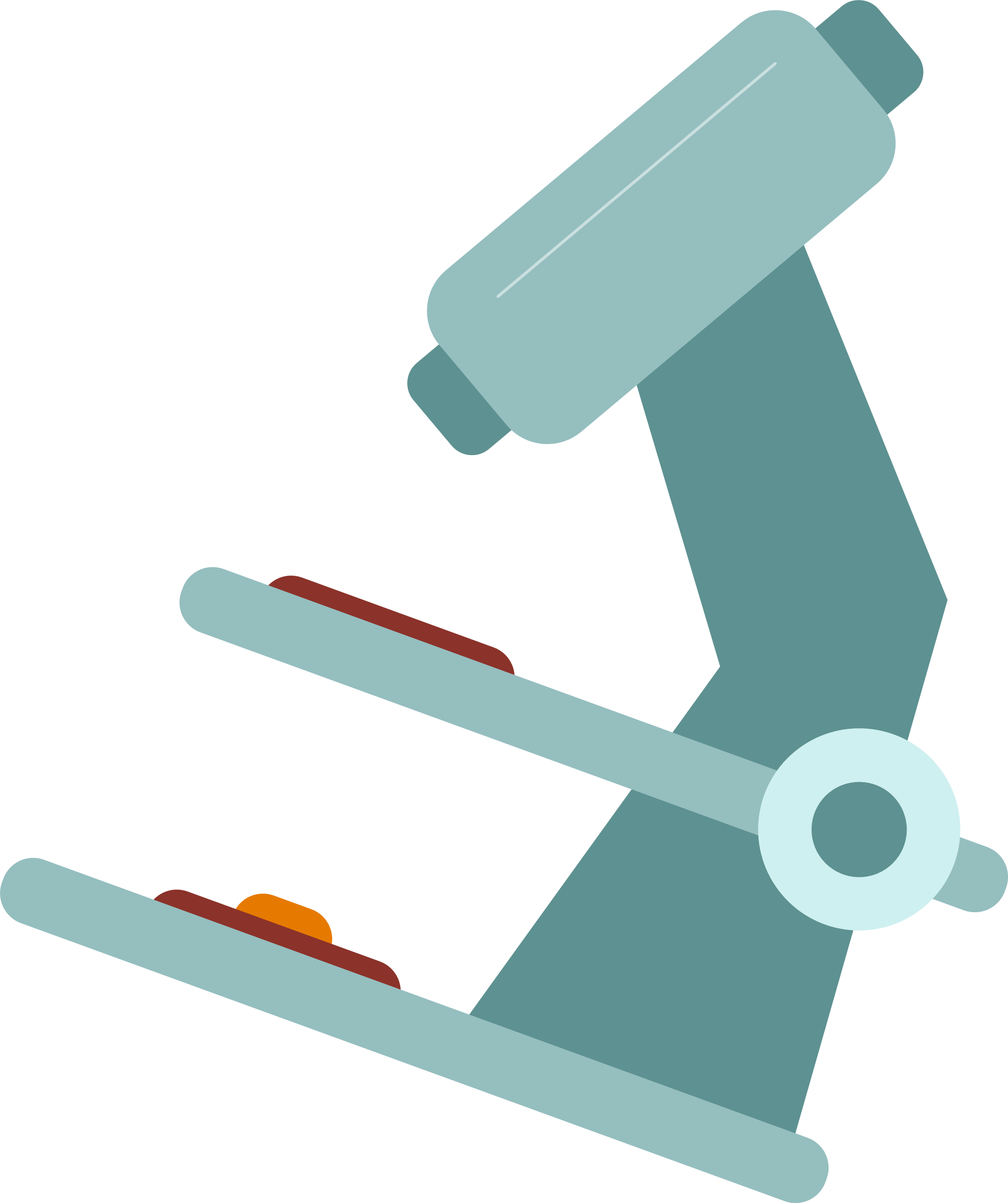 Base yếu: NH4OH, Cu(OH)2,…
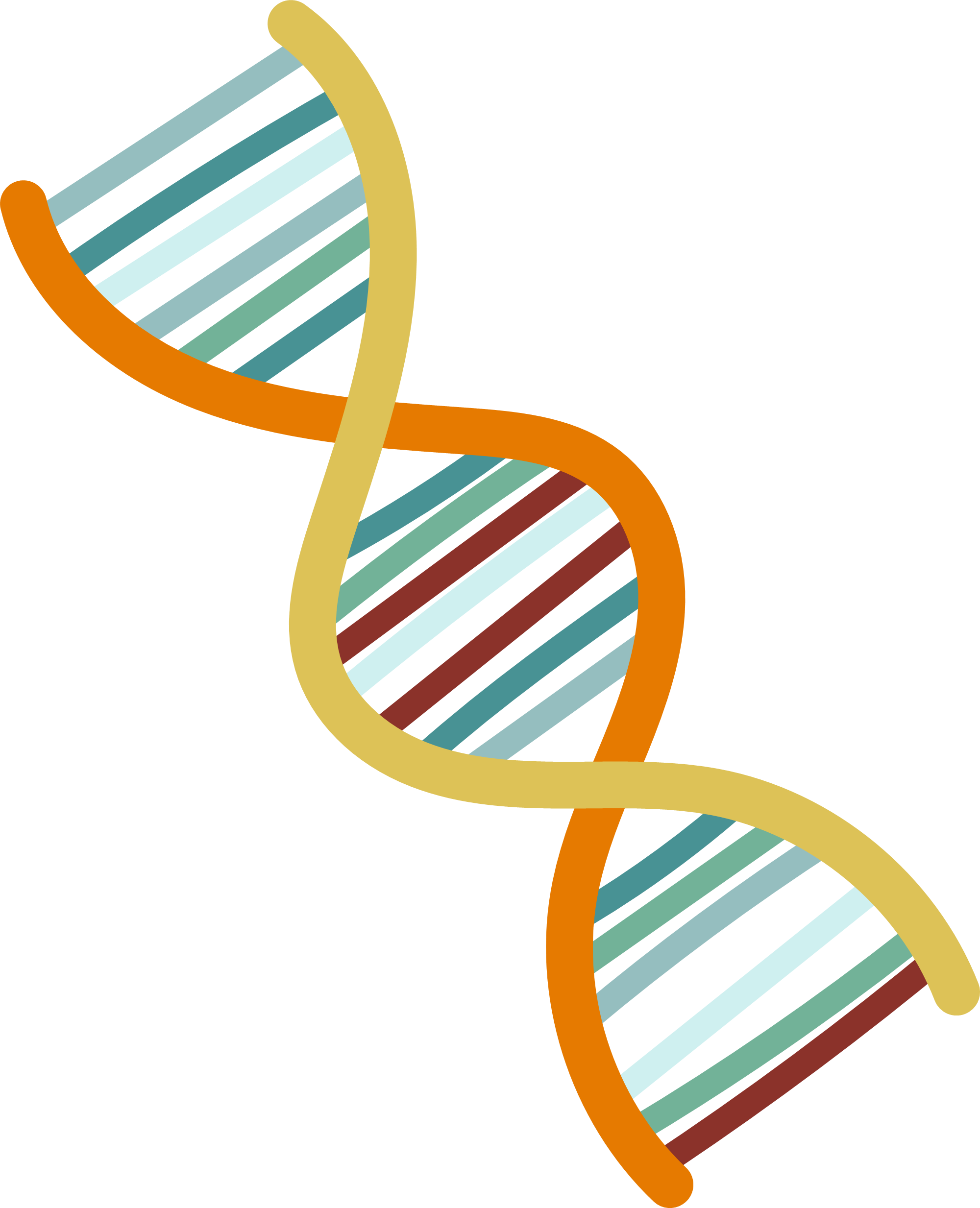 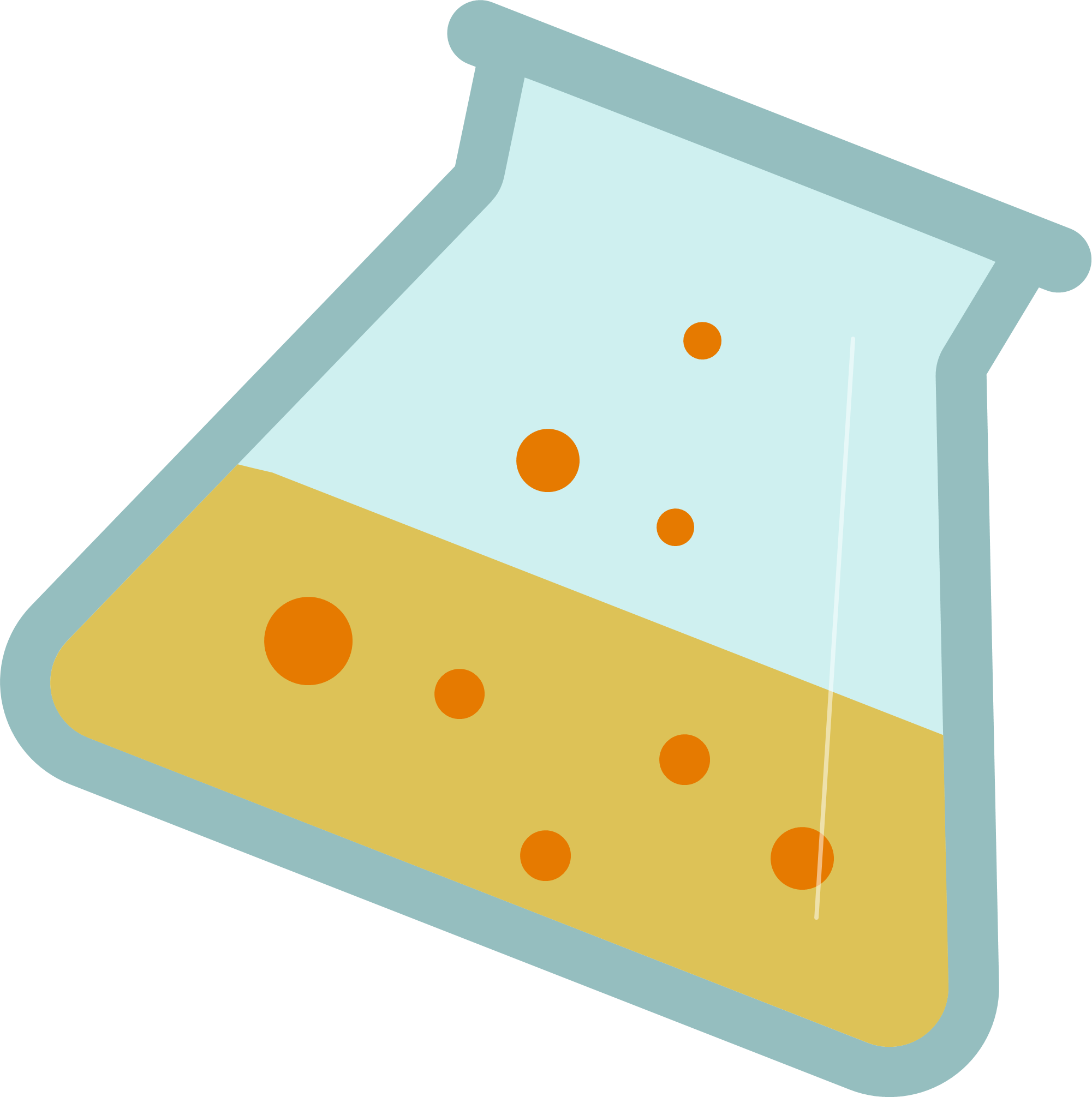 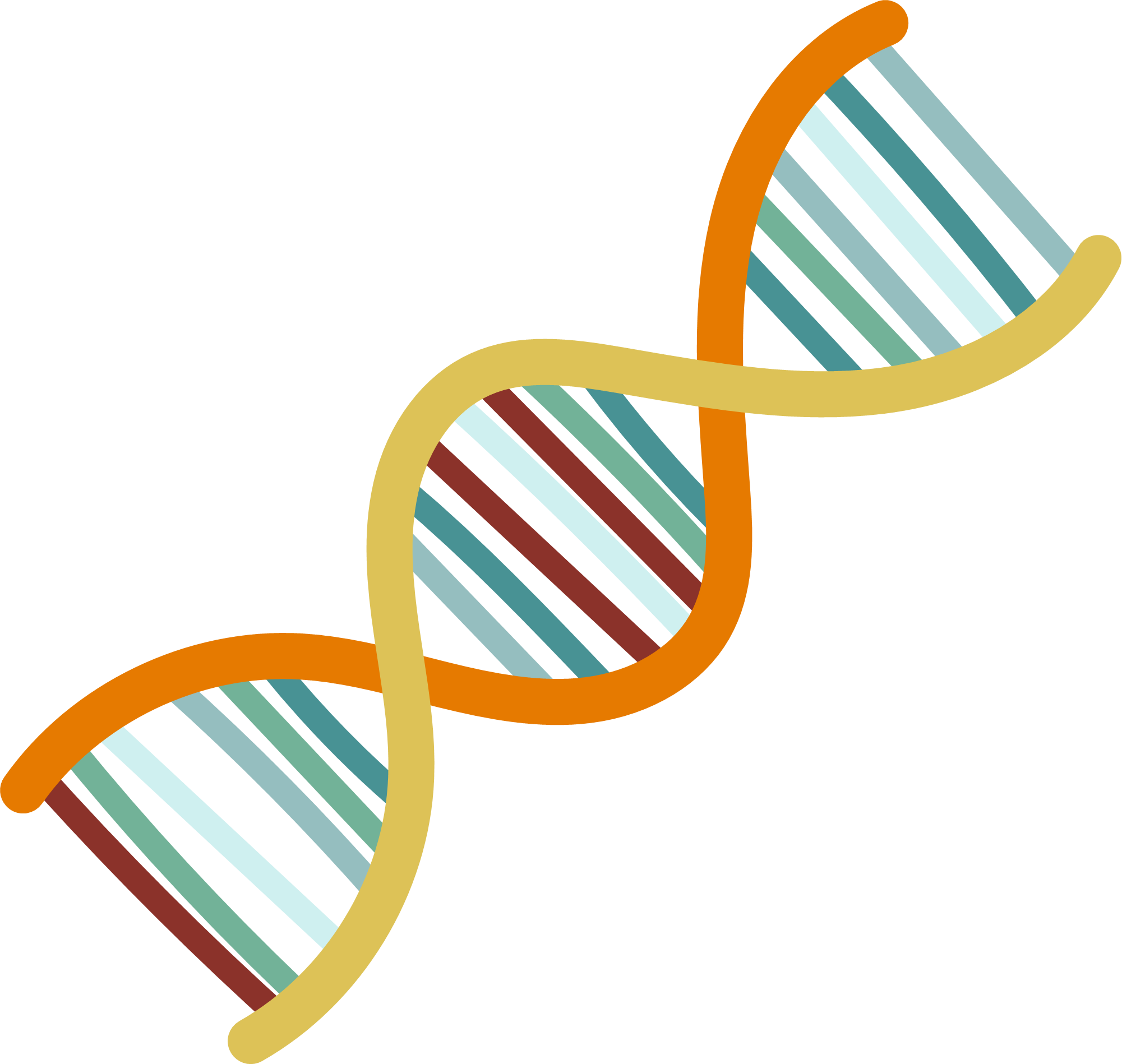 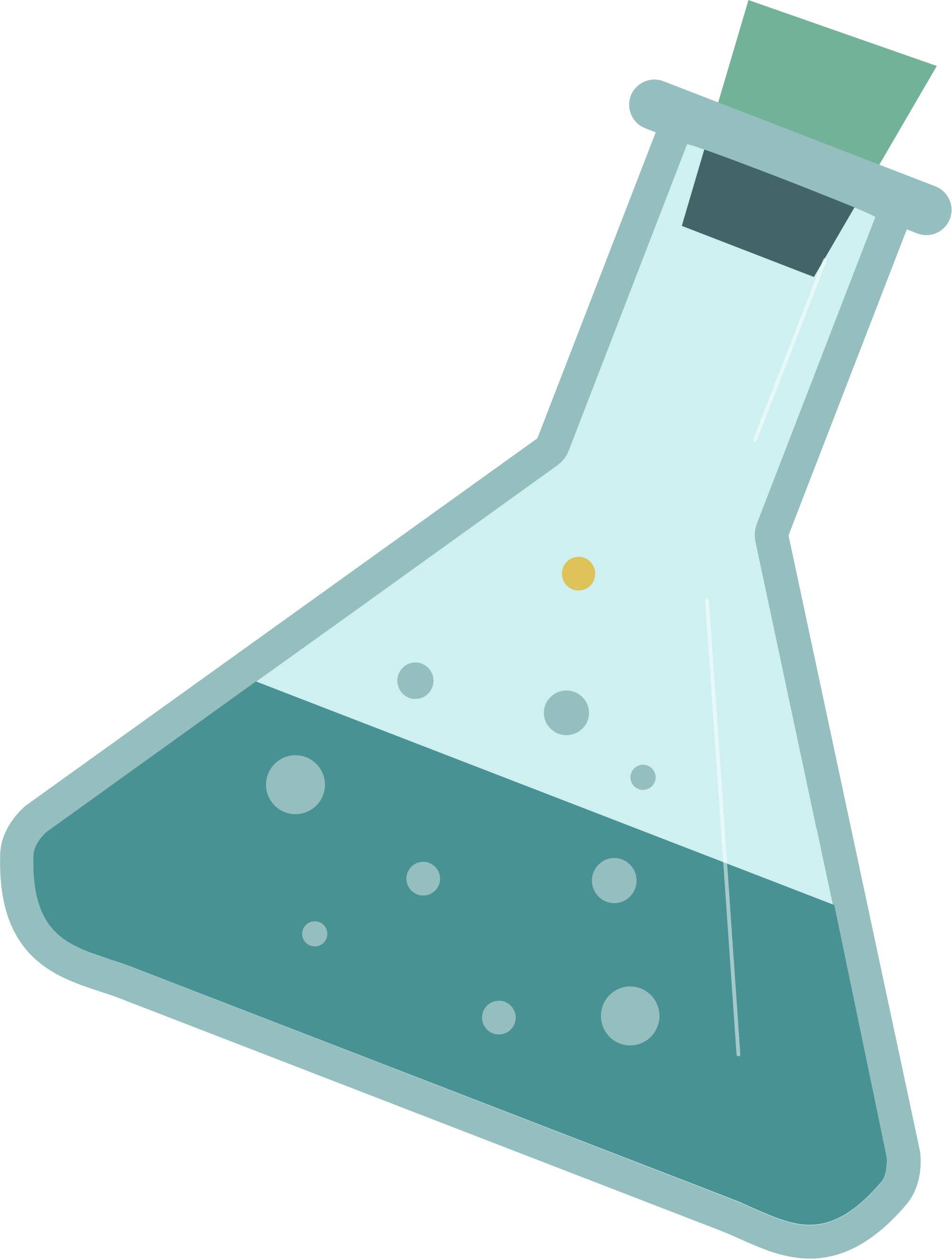 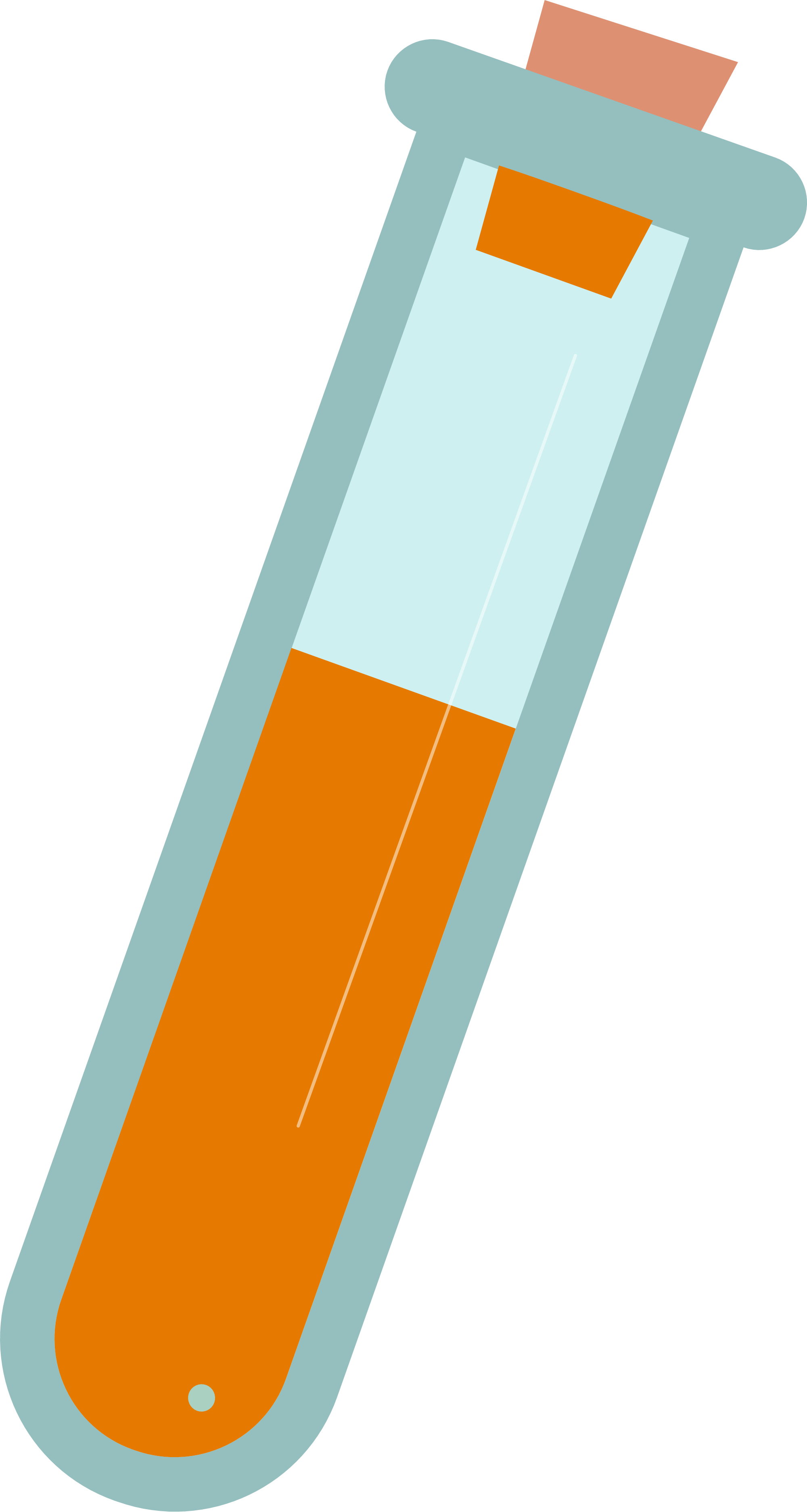 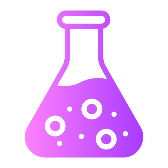 Viết phương trình điện li (nếu có) của các chất sau khi hòa tan vào nước HNO3 CH3COOH và BaCl2.
Trả lời
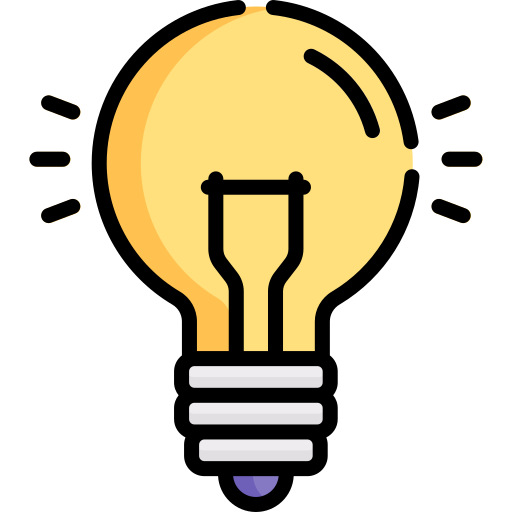 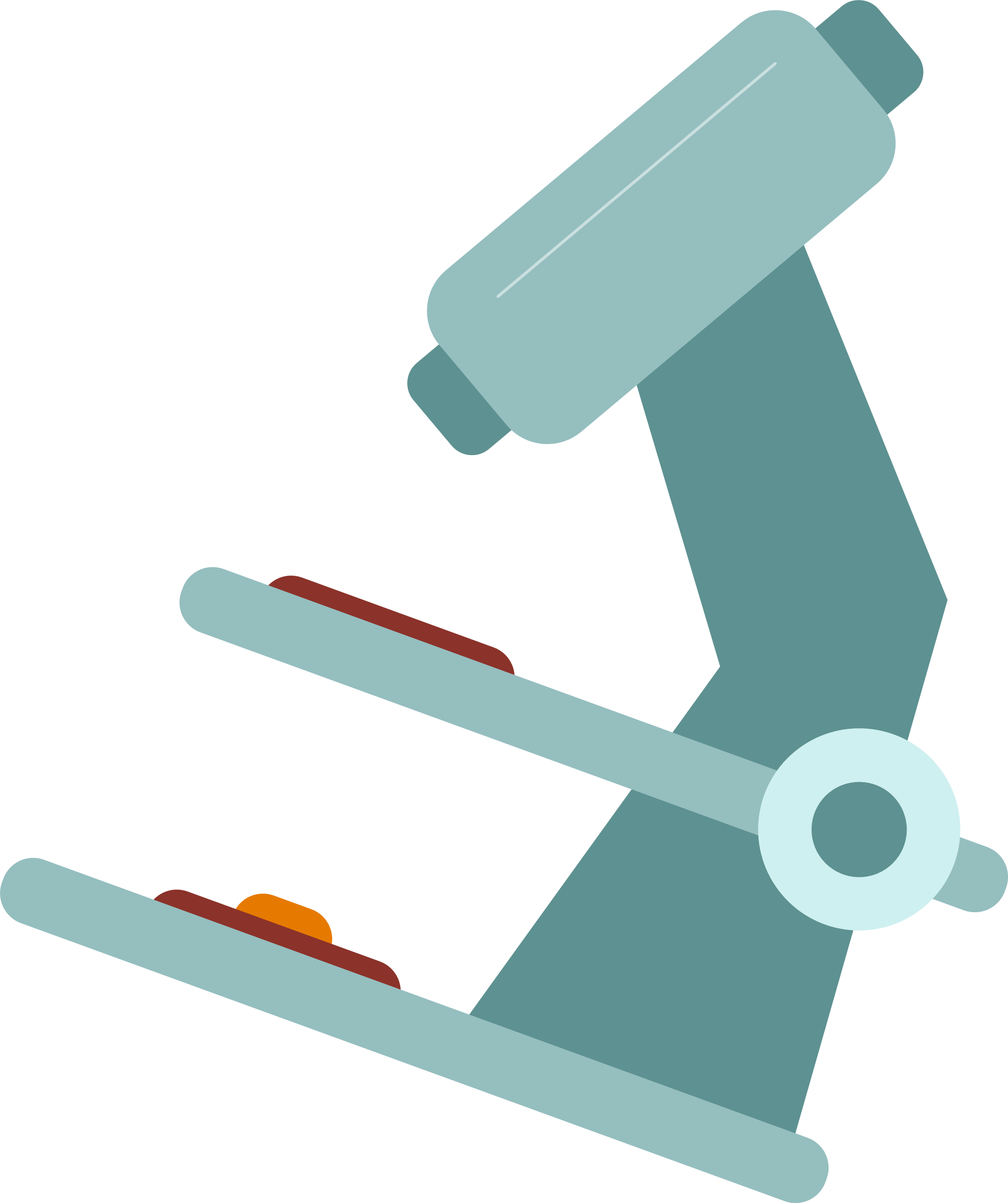 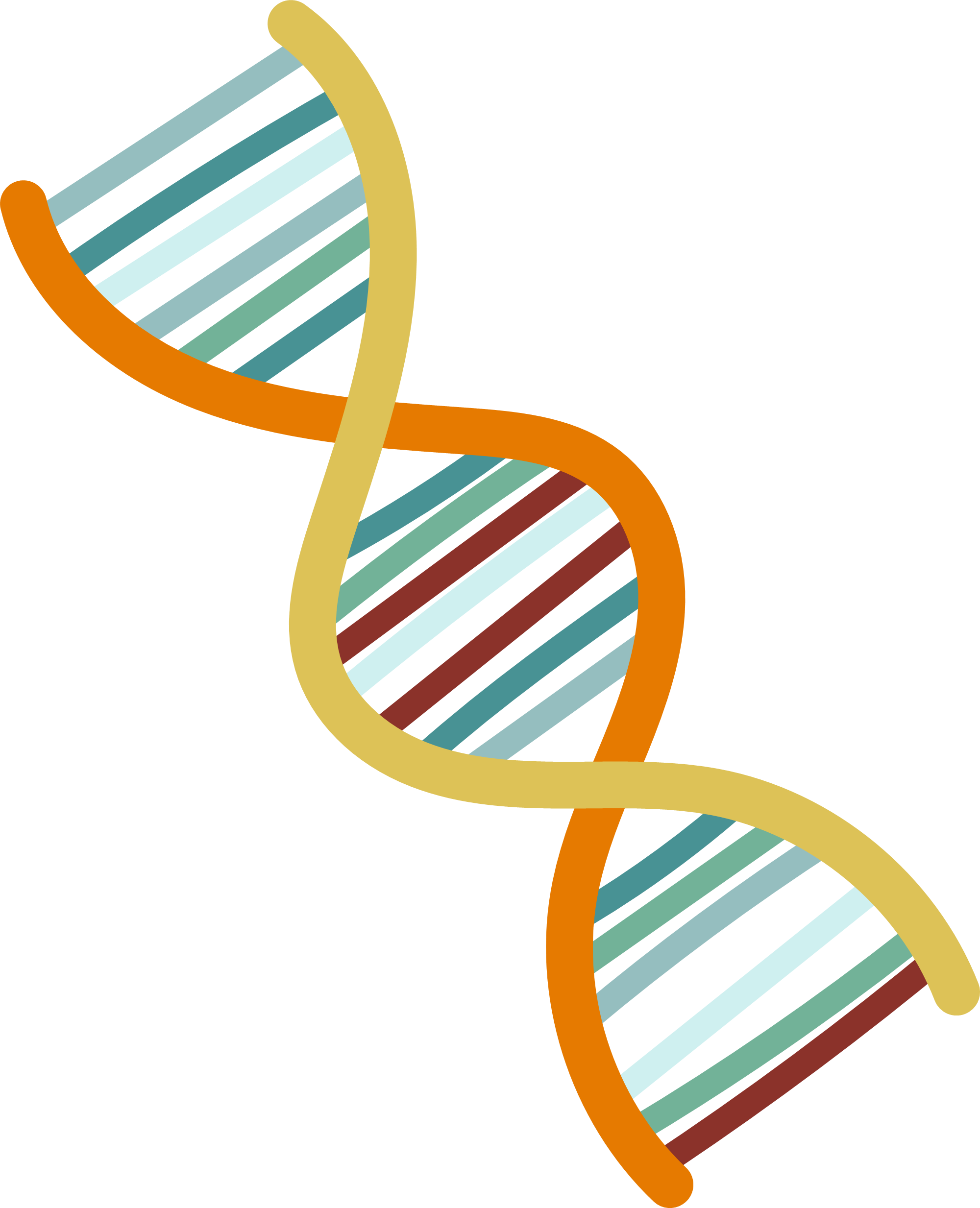 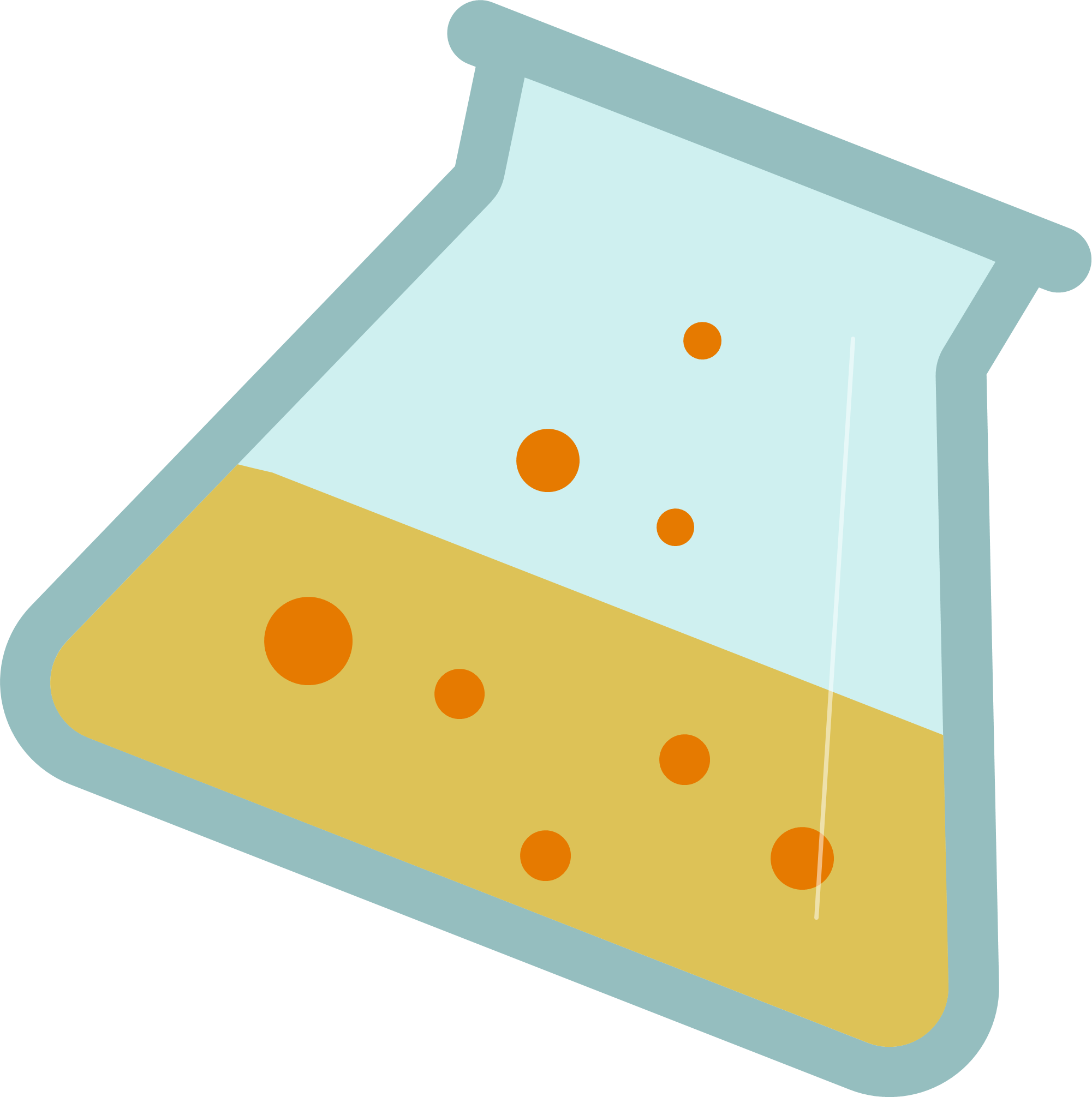 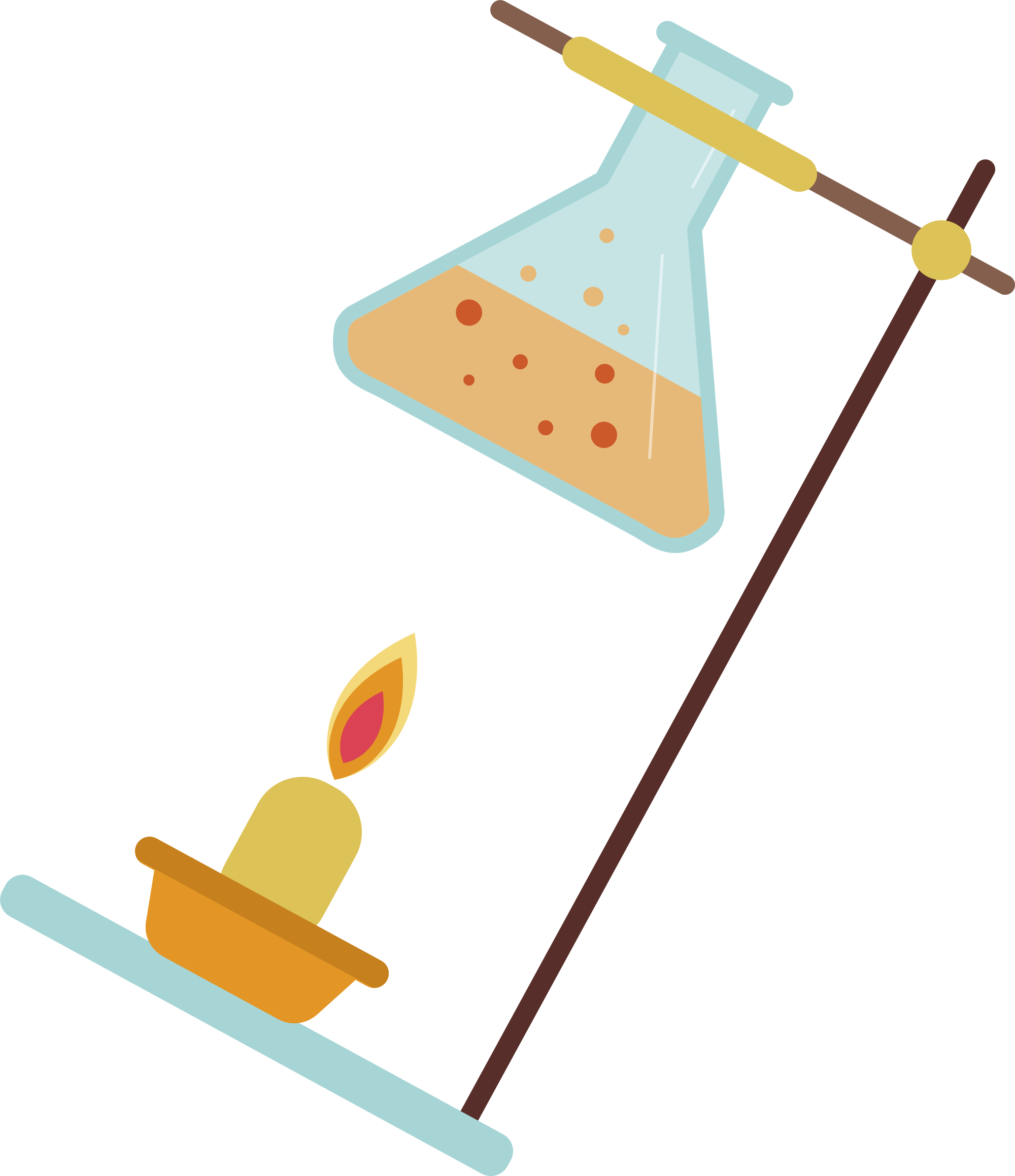 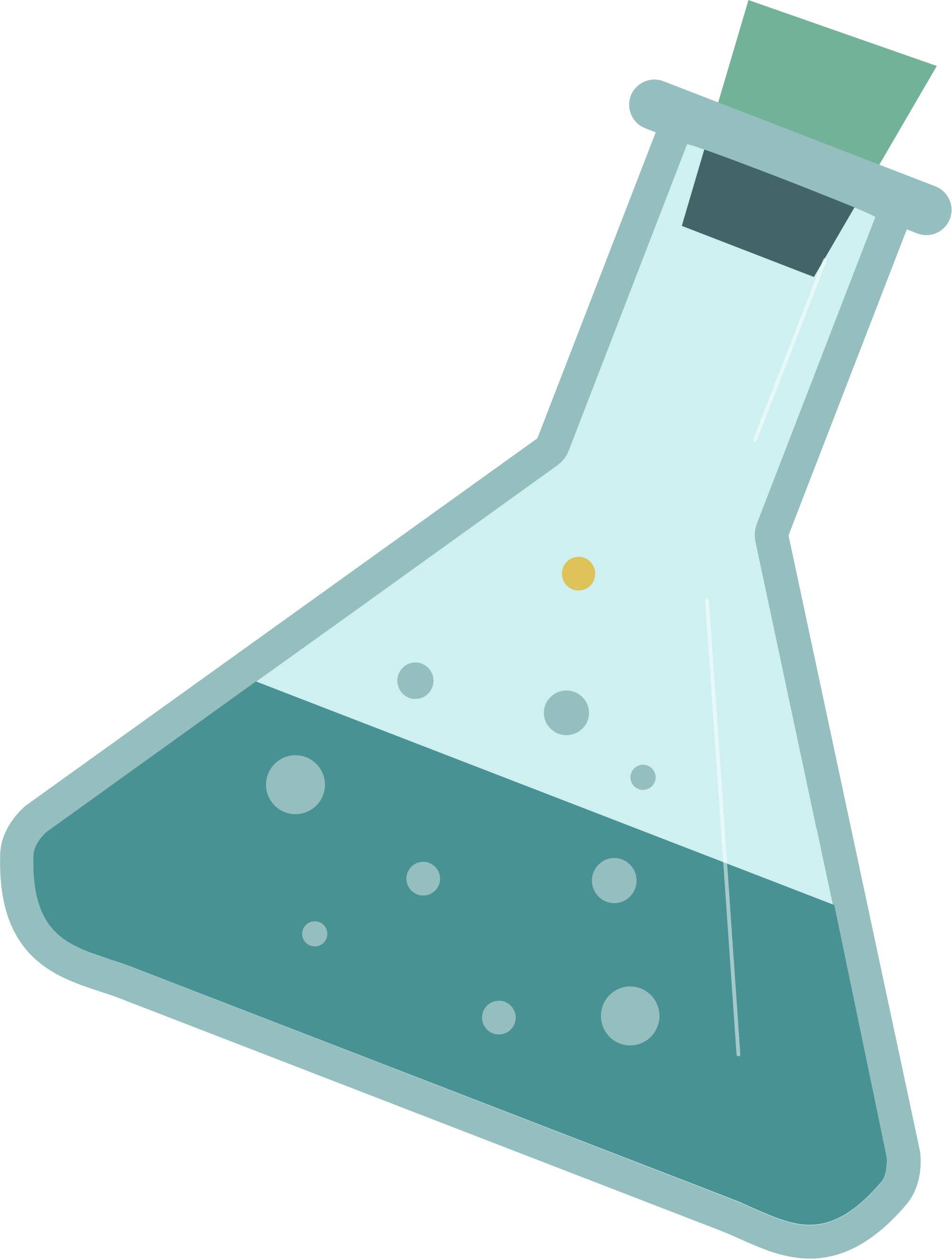 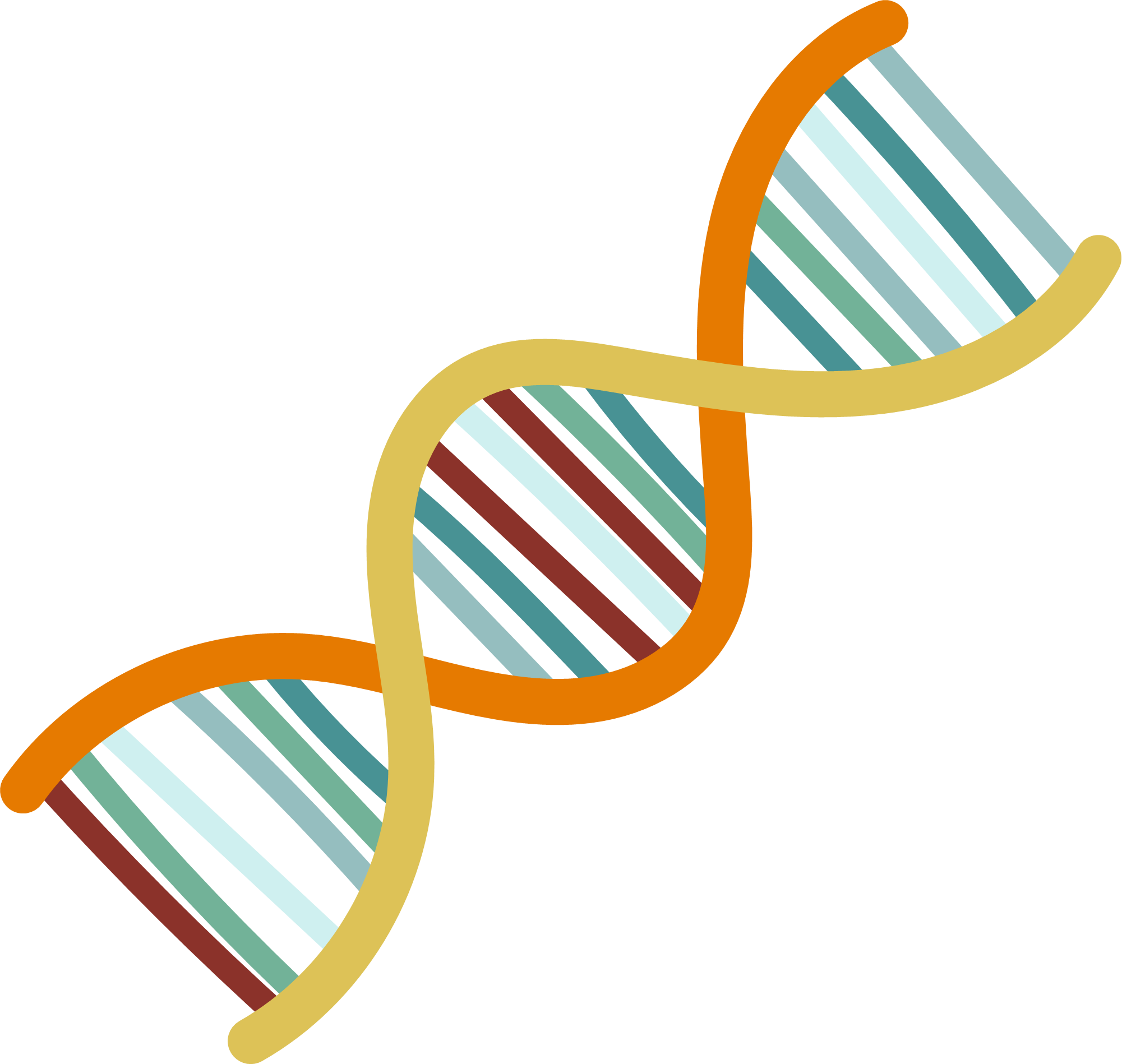 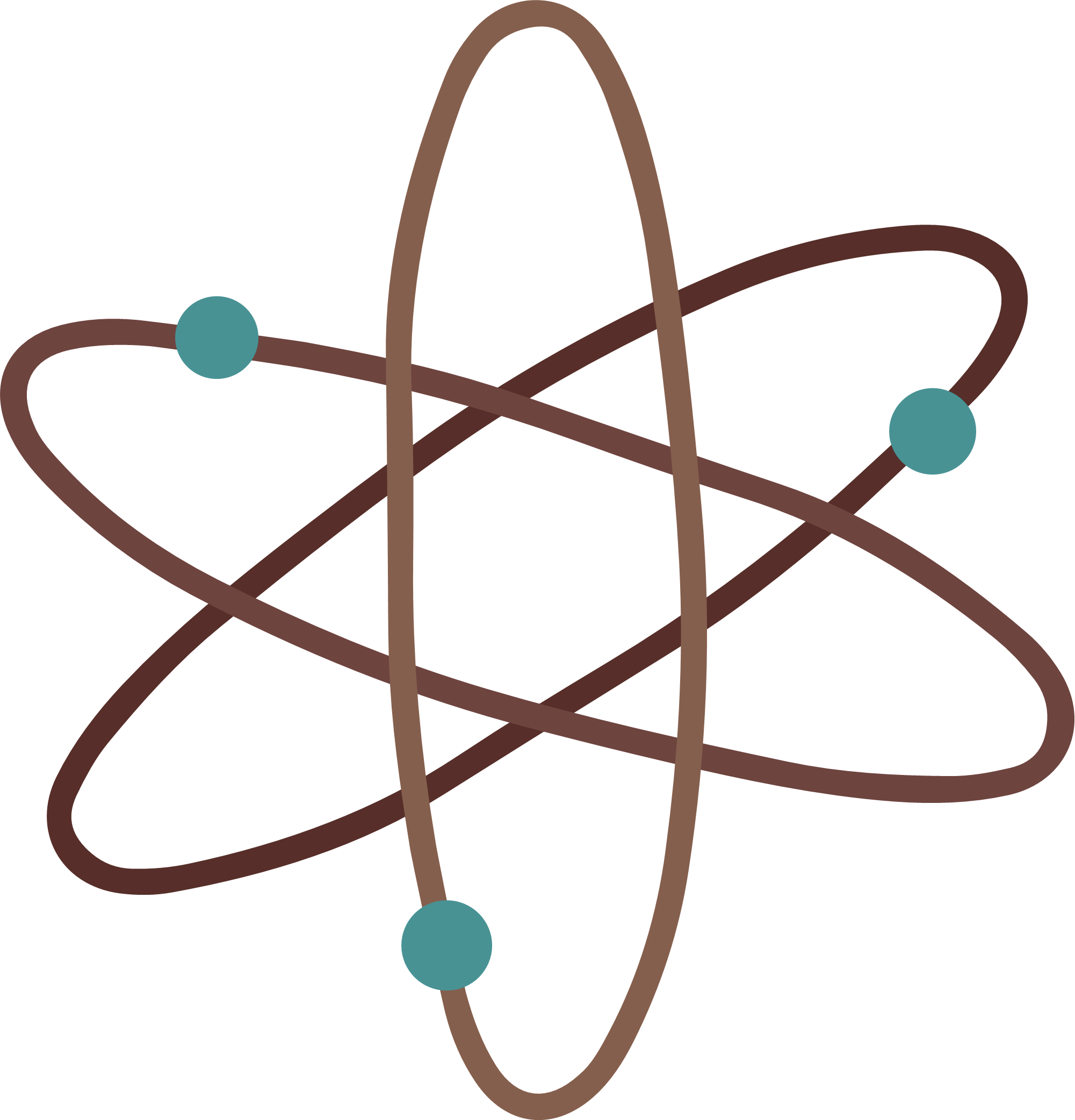 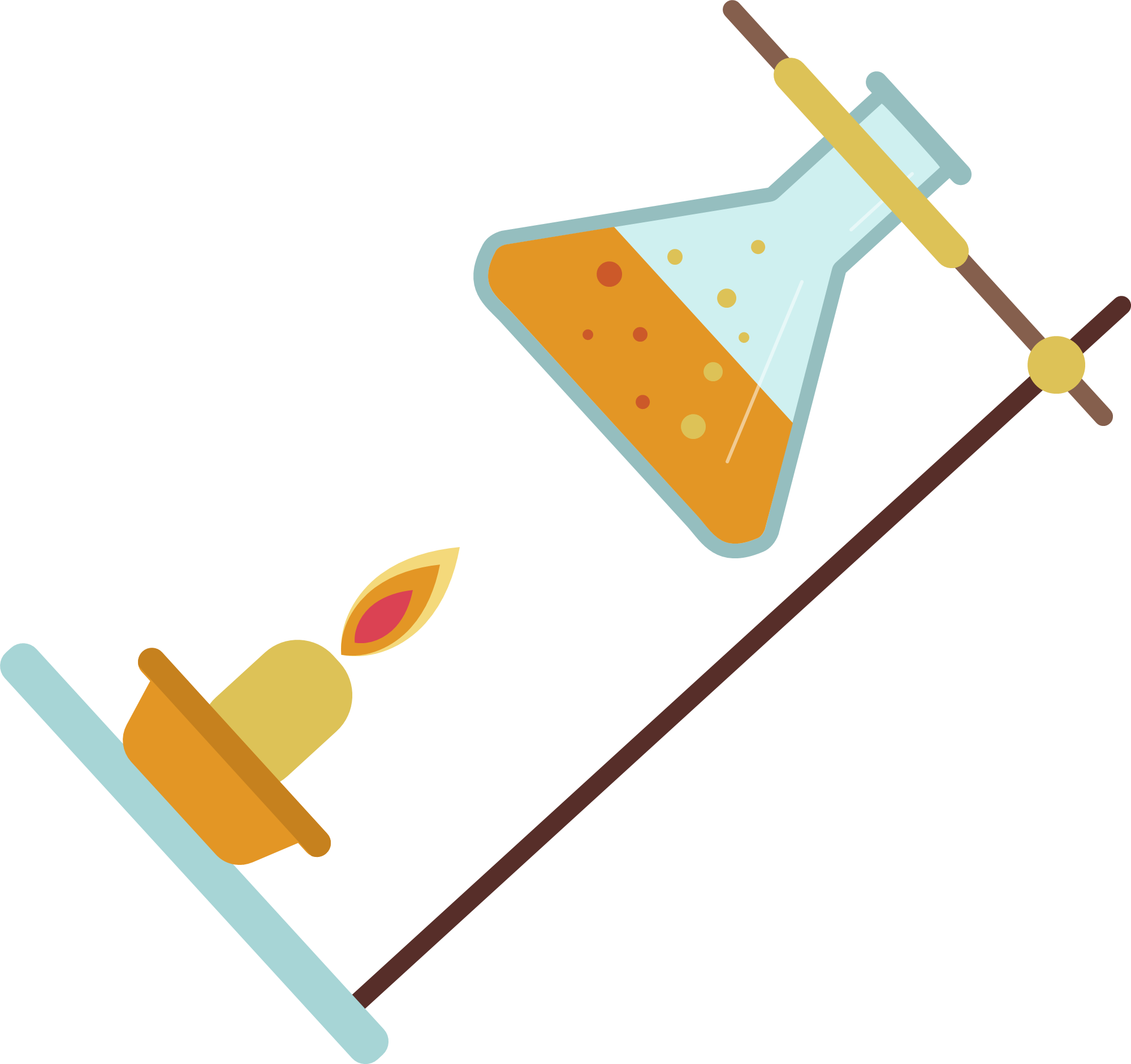 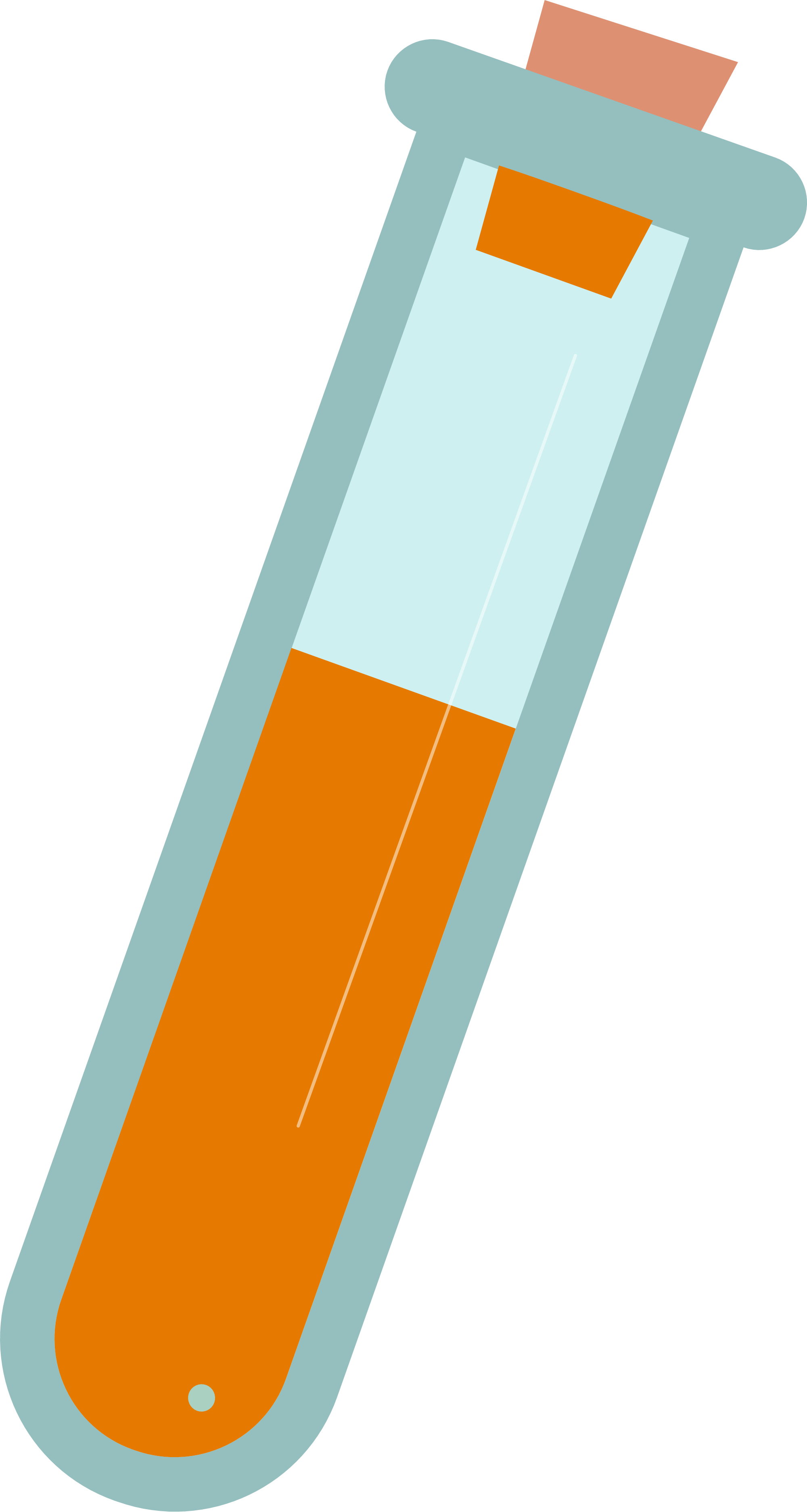 PHẦN II.
THUYẾT BRøNSTED - LOWRY 
VỀ ACID - BASE
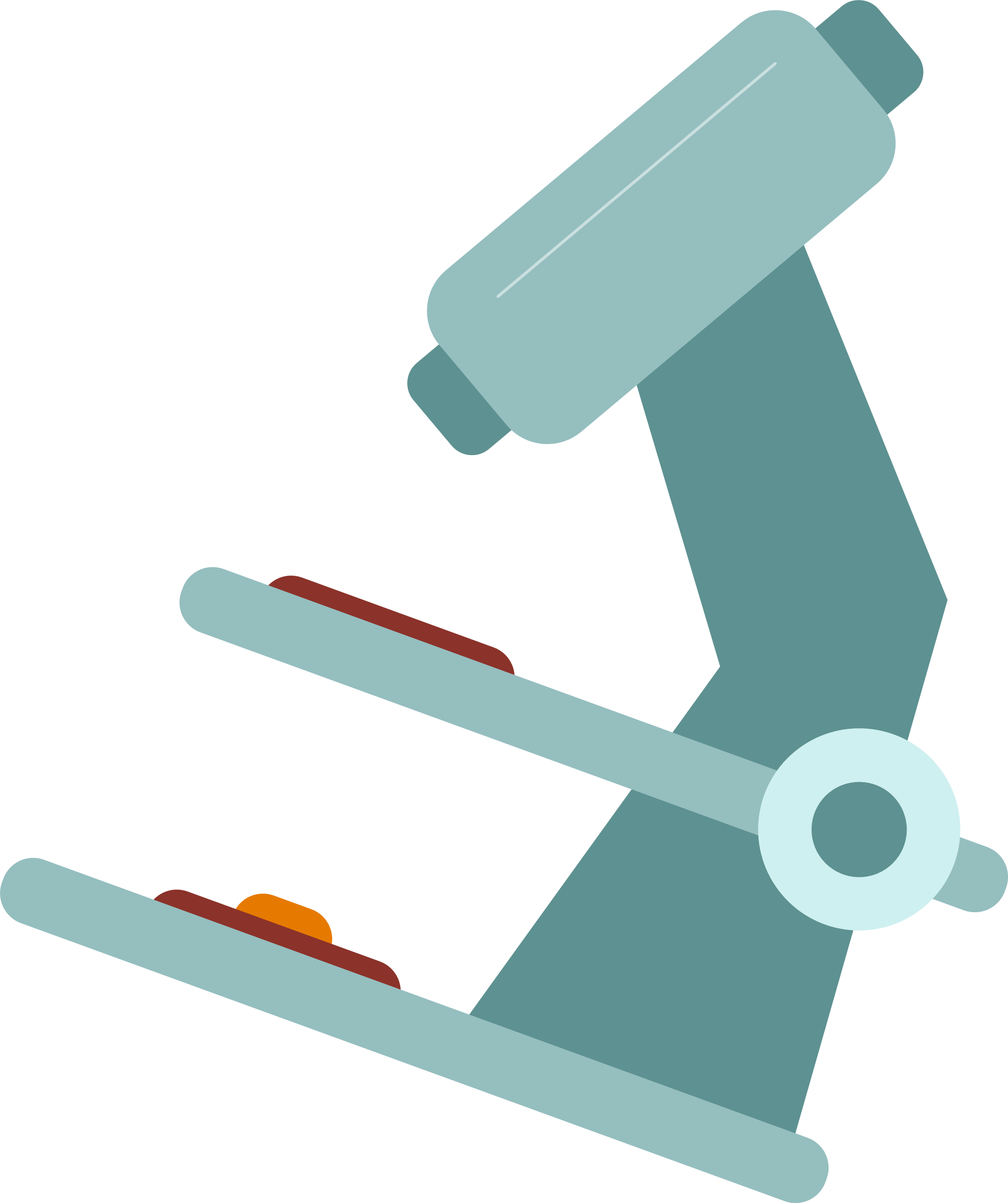 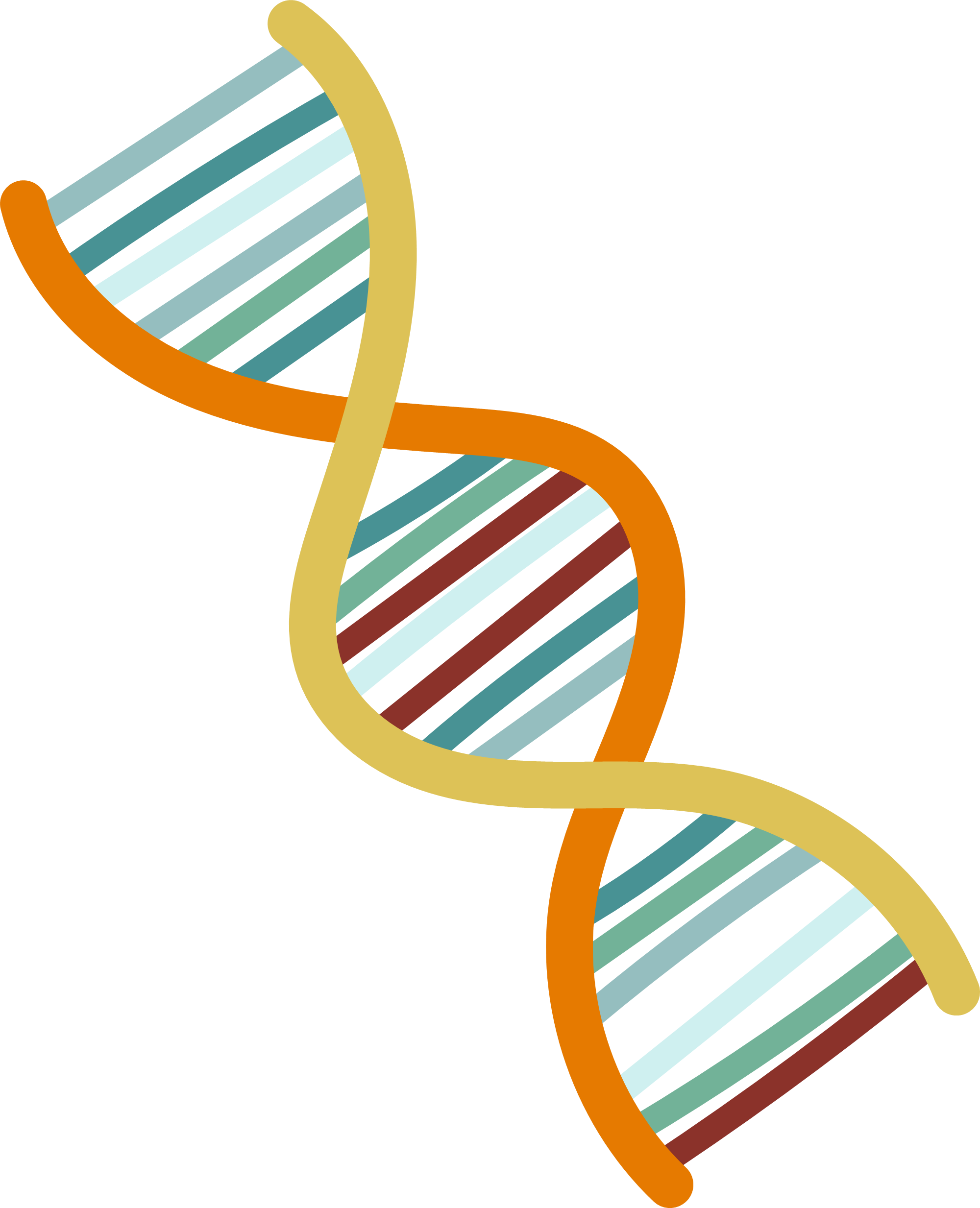 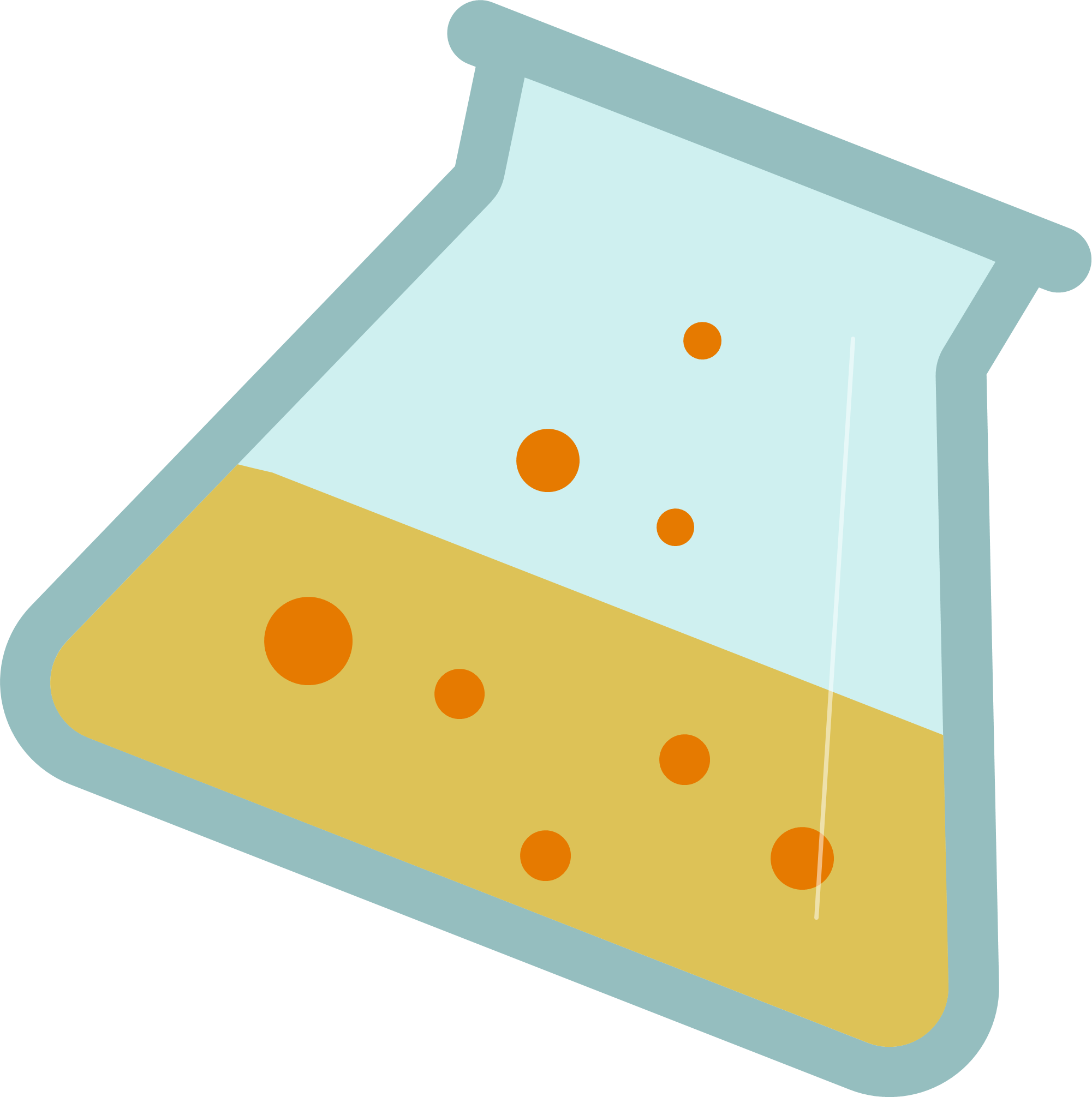 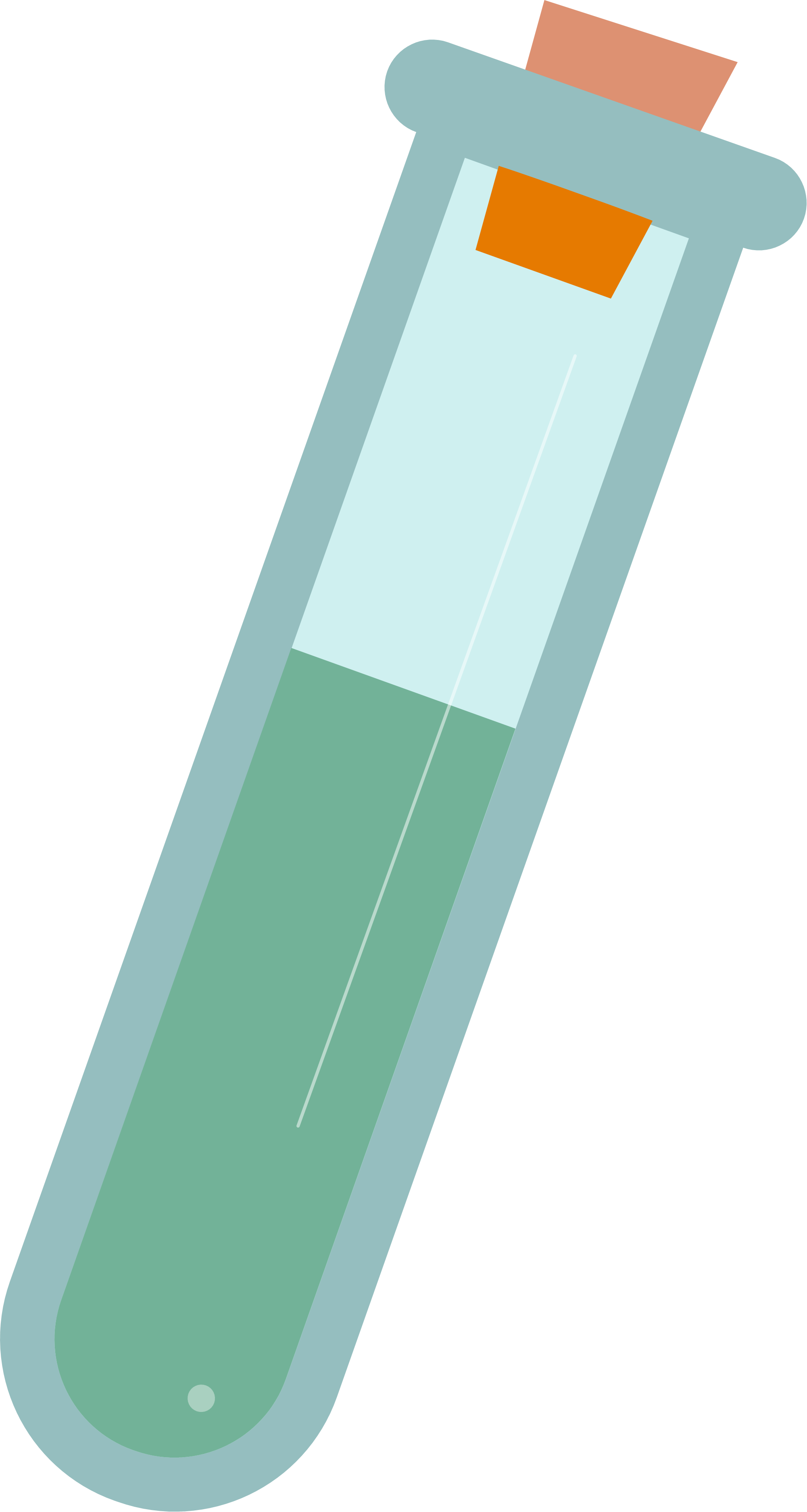 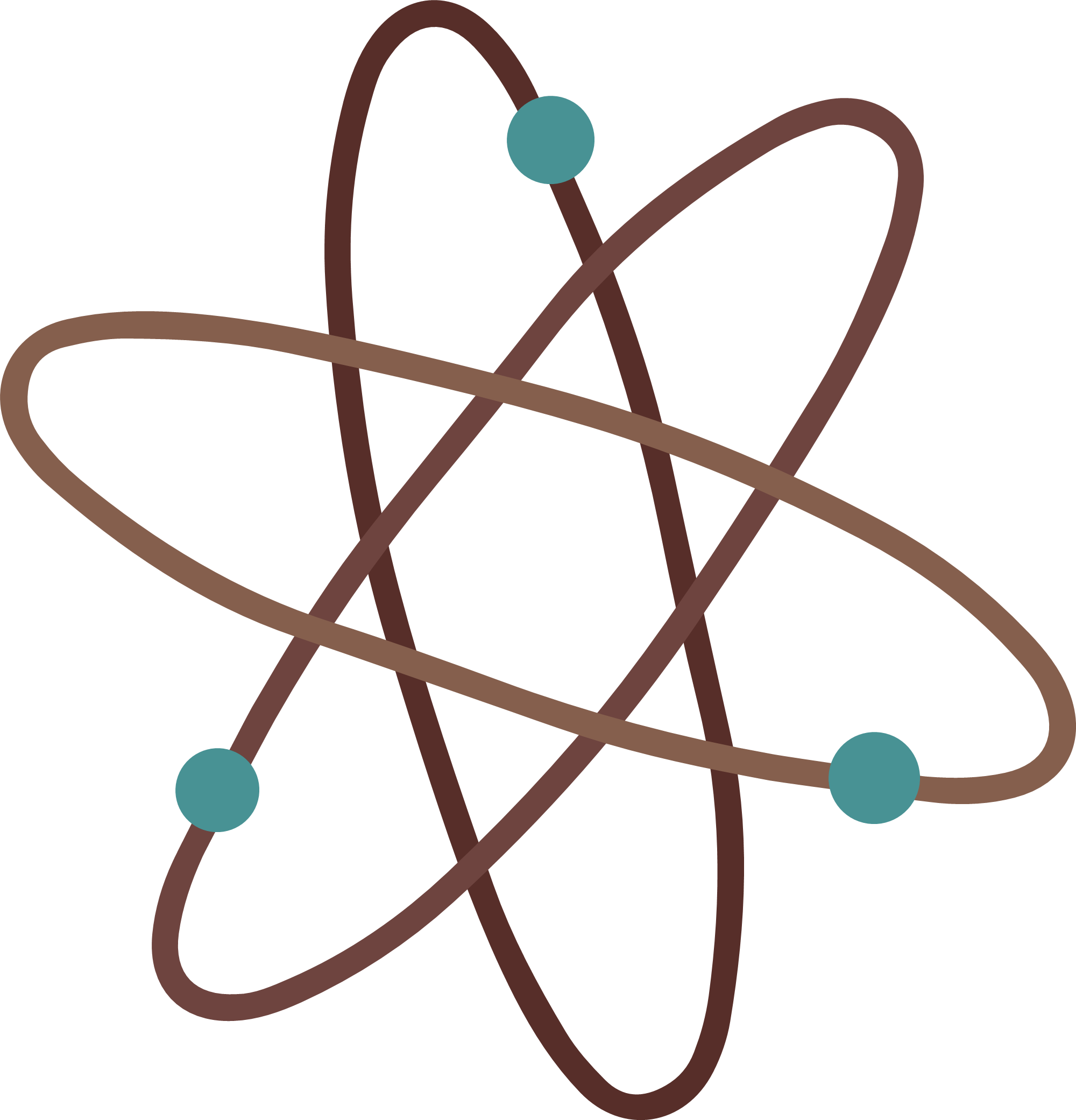 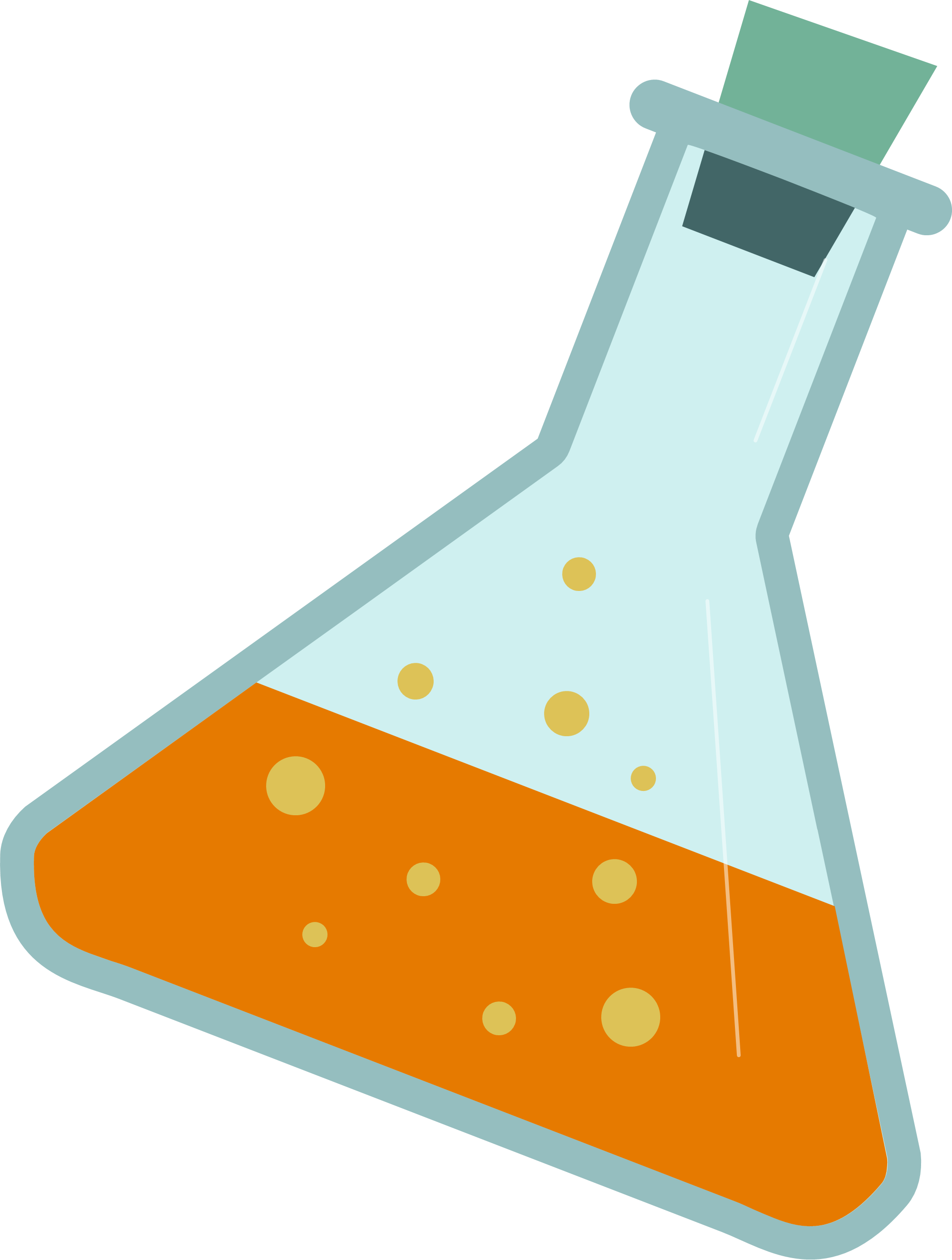 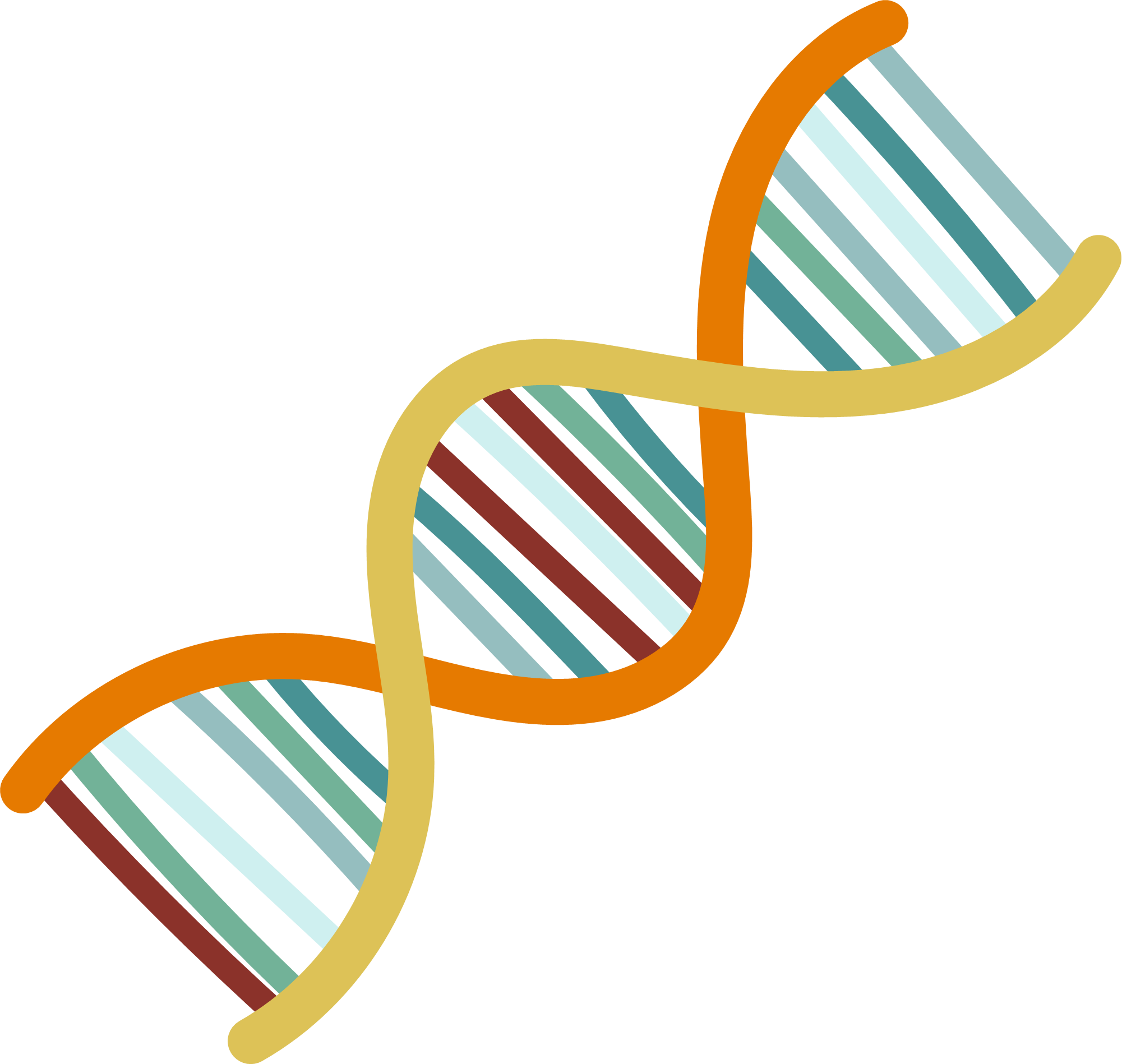 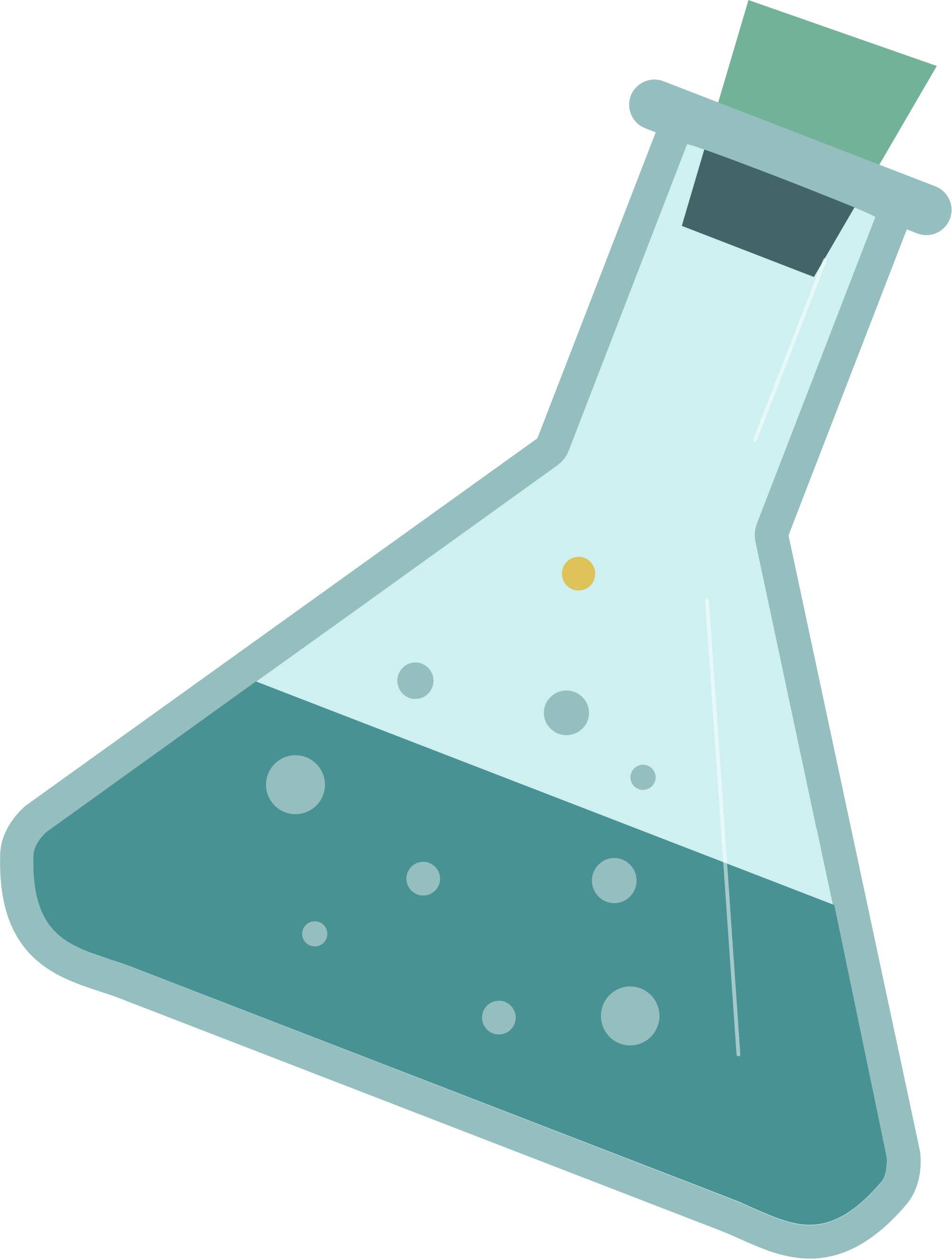 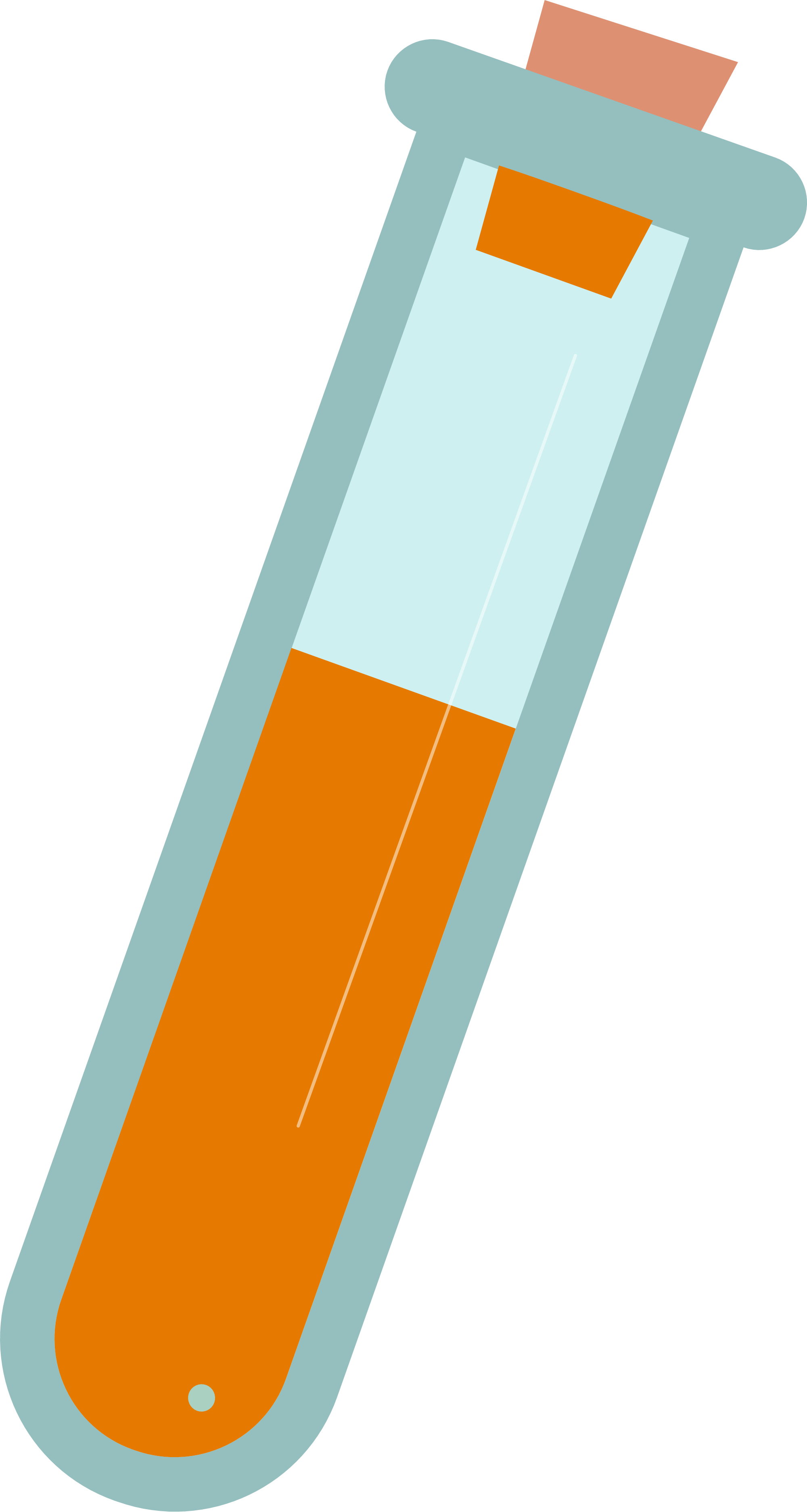 THUYẾT BRøNSTED - LOWRY VỀ ACID - BASE
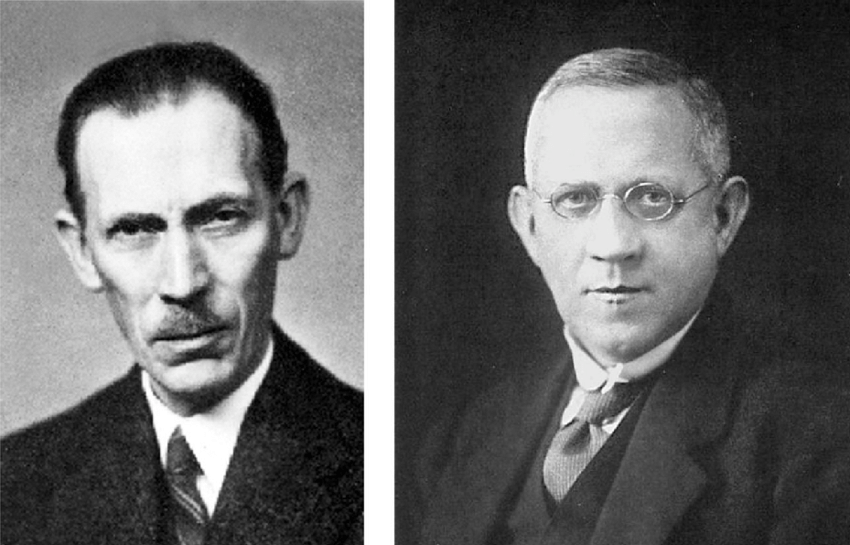 Năm 1923, Brnsted và Lowry đã đề xuất thuyết về acid - base như sau: Acid là những chất có khả năng cho H+, base là những chất có khả năng nhận H+.
BRøNSTED
LOWRY
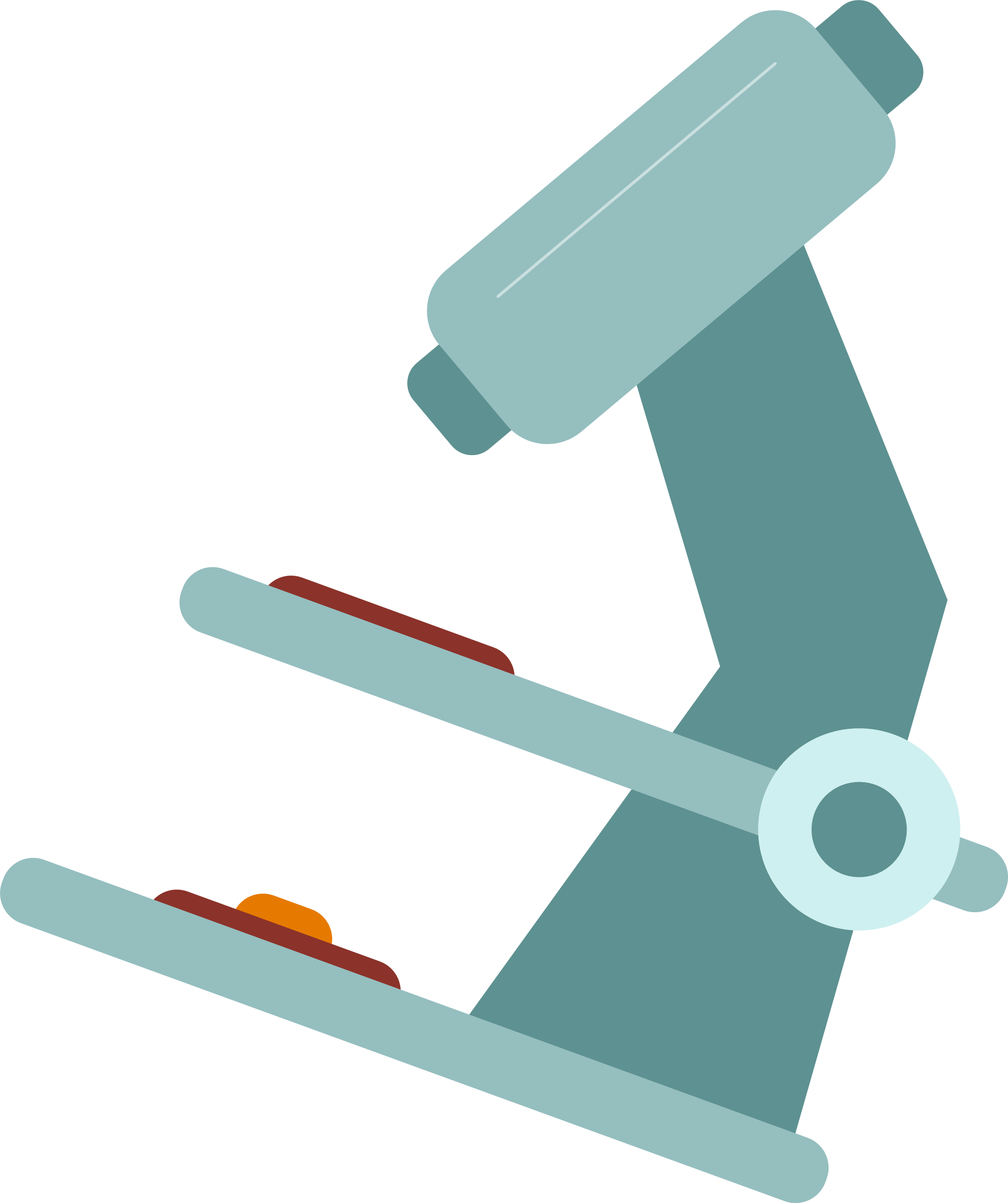 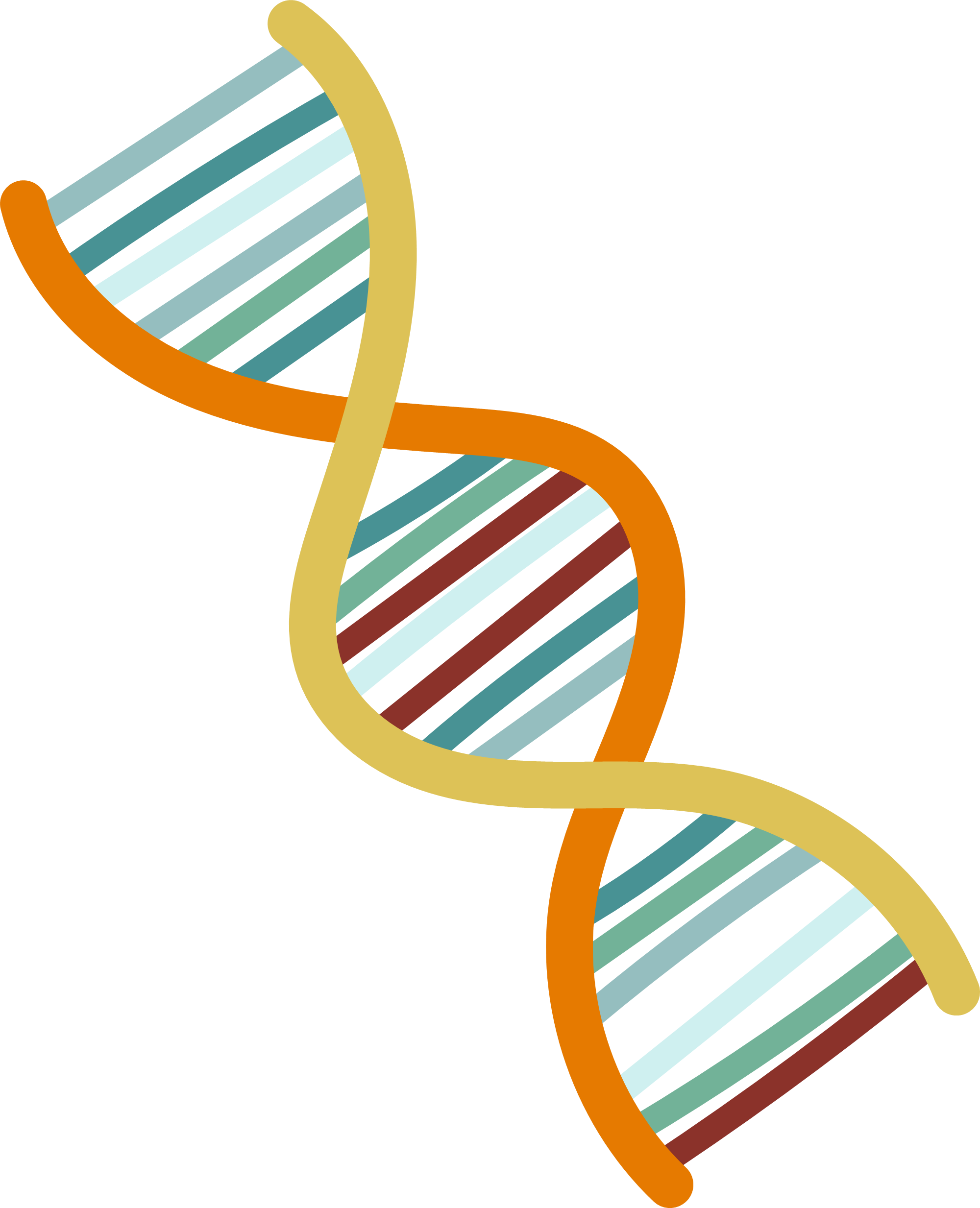 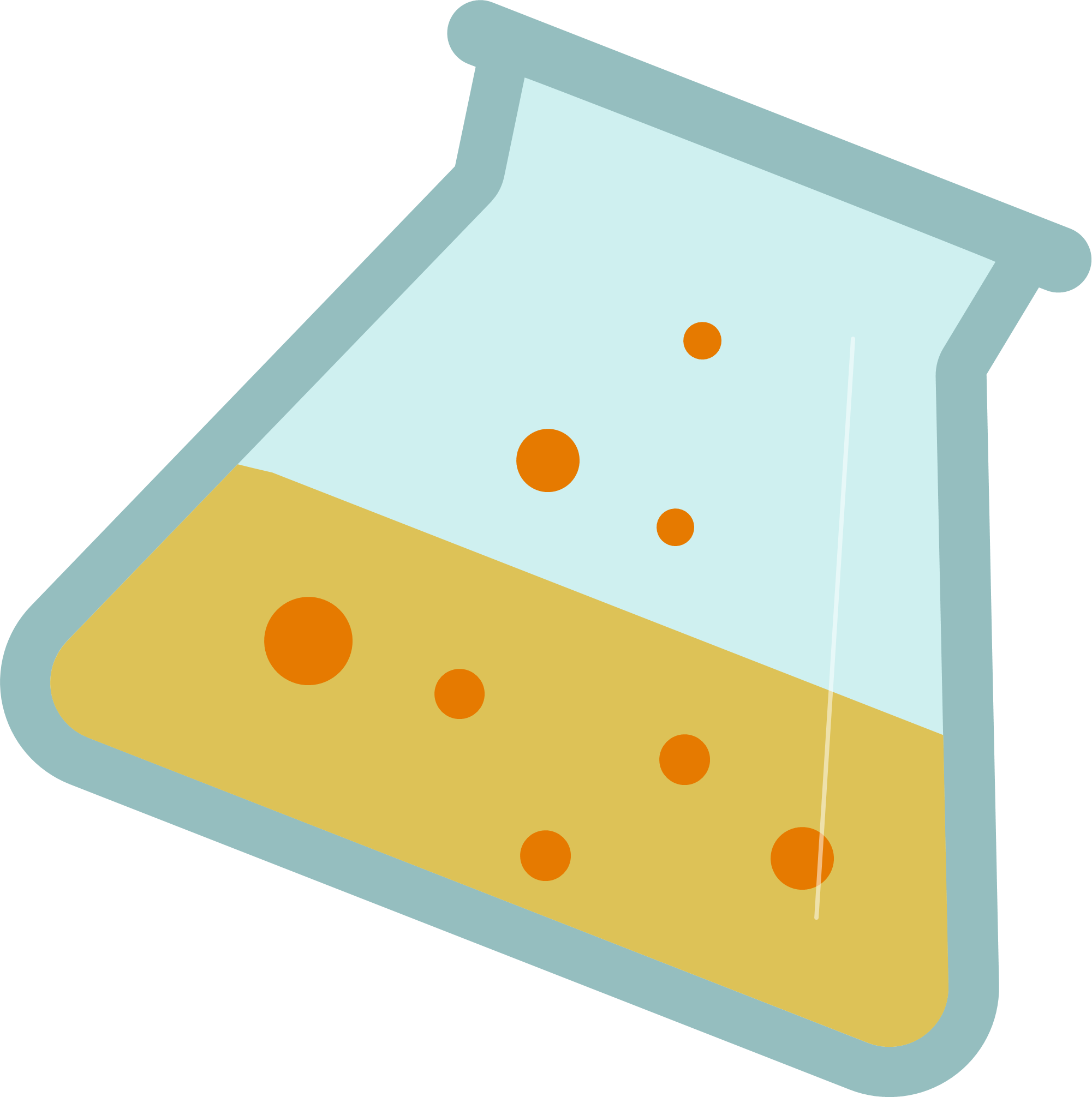 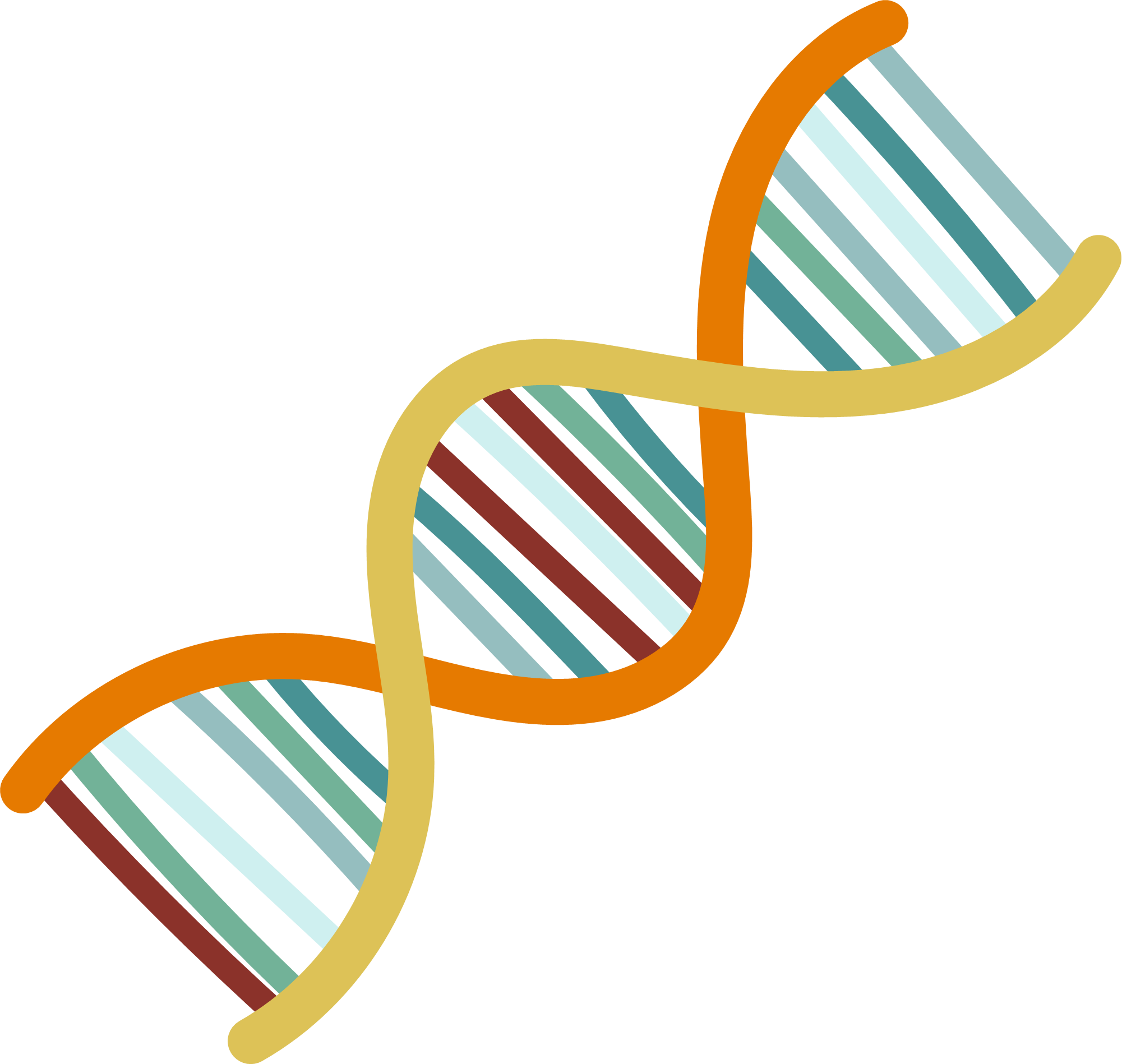 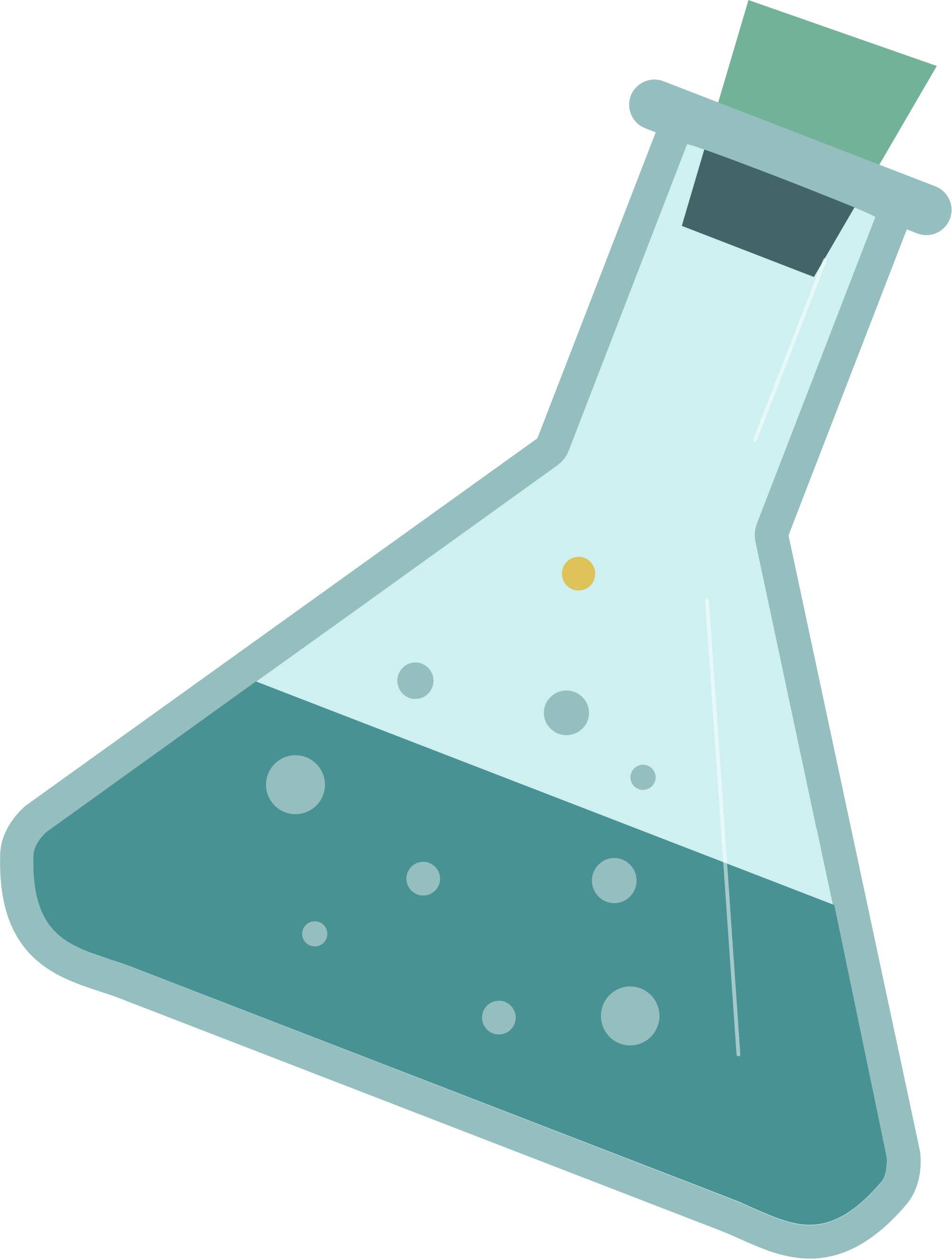 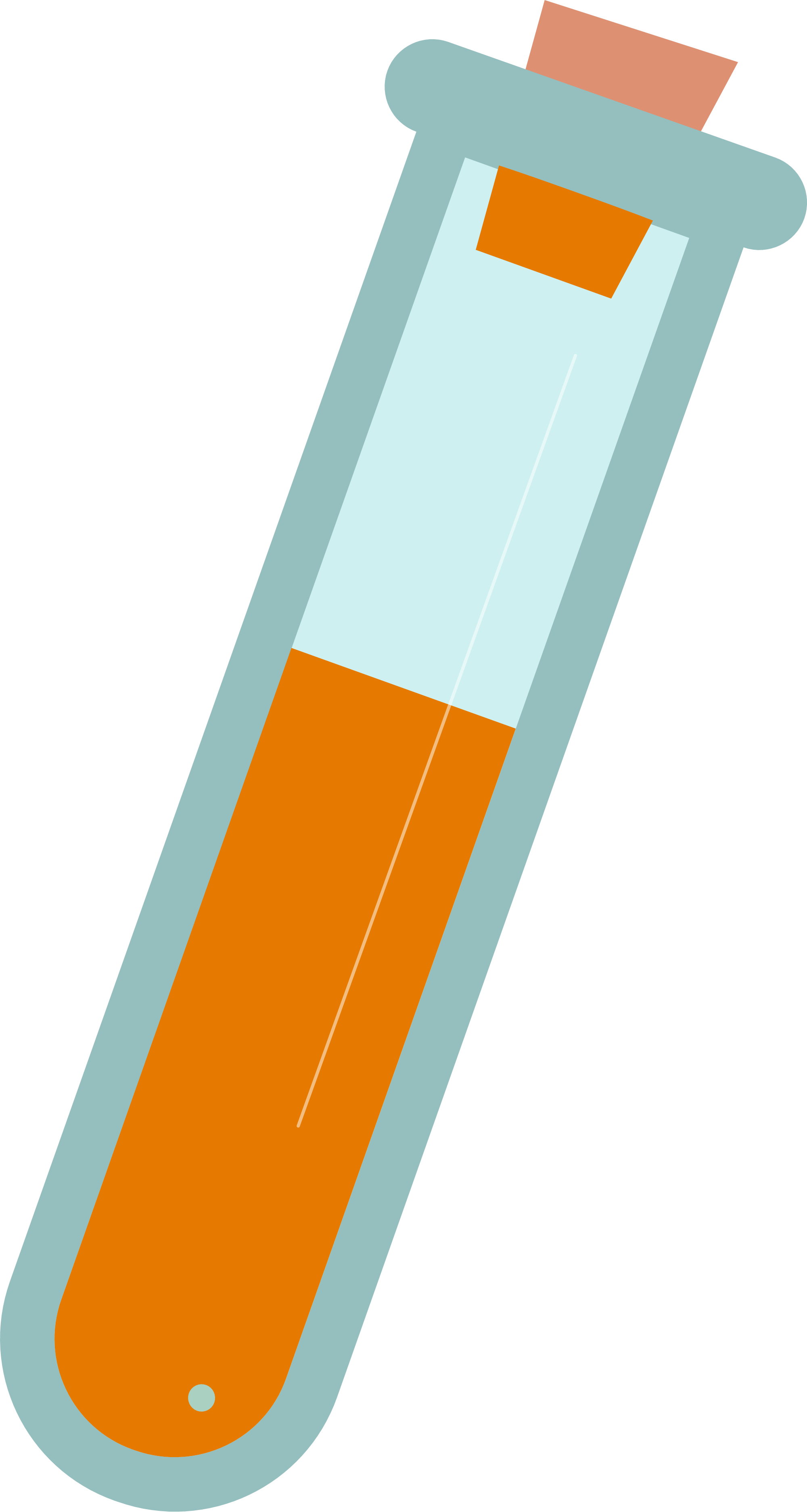 THUYẾT BRøNSTED - LOWRY VỀ ACID - BASE
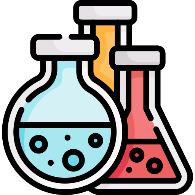 VÍ DỤ 1
HCl phân li trong nước theo phương trình sau:
(a)
HCl  →  H+  +  Cl-
Trong thực tế, H+ không tồn tại độc lập trong nước mà dễ dàng kết hợp với H2O để tạo thành ion H3O+ (hydronium) nên sự phân li của HCl trong nước được viết lại dưới dạng:
HCl  +  H2O →  H3O+  +  Cl-
(b)
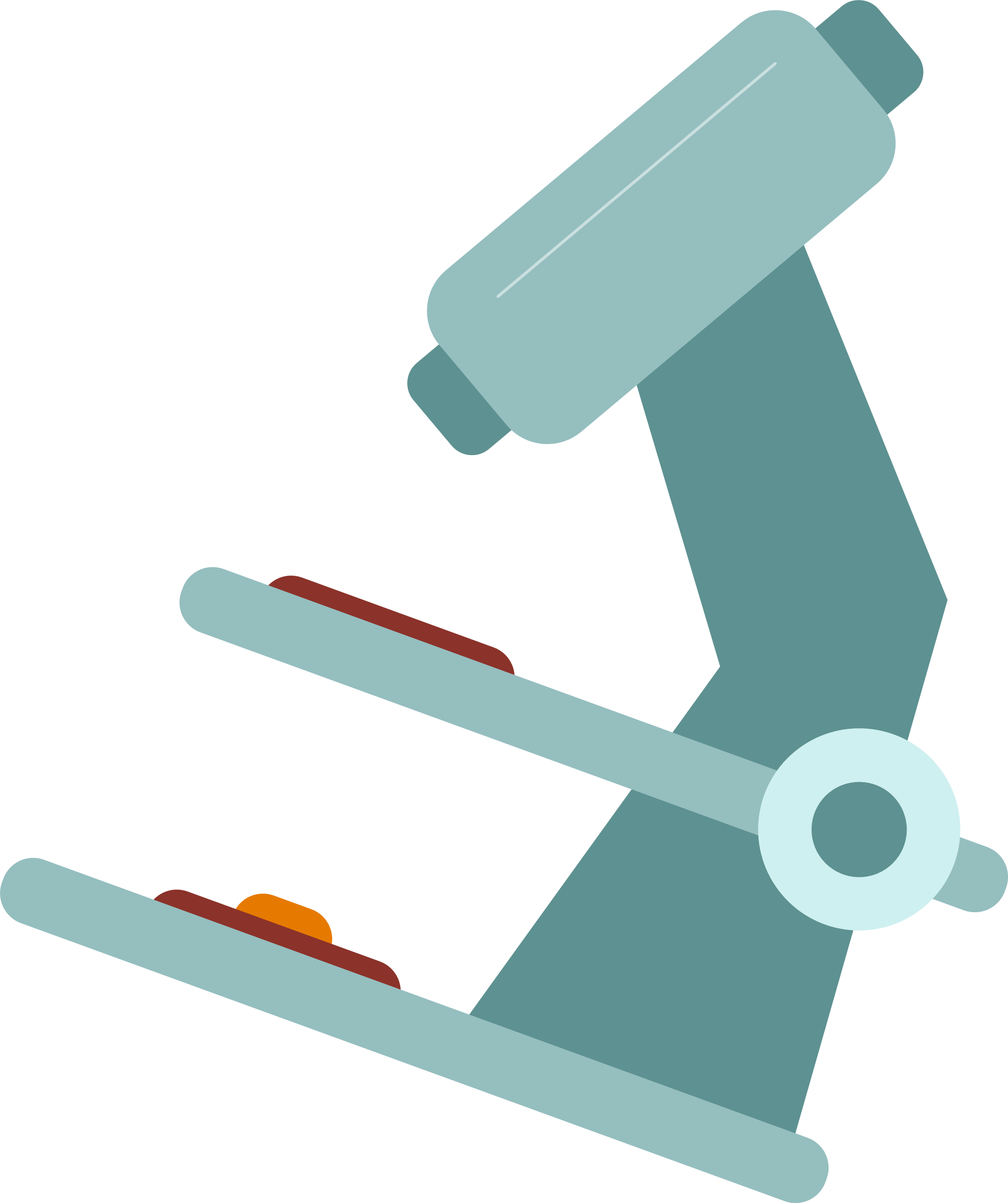 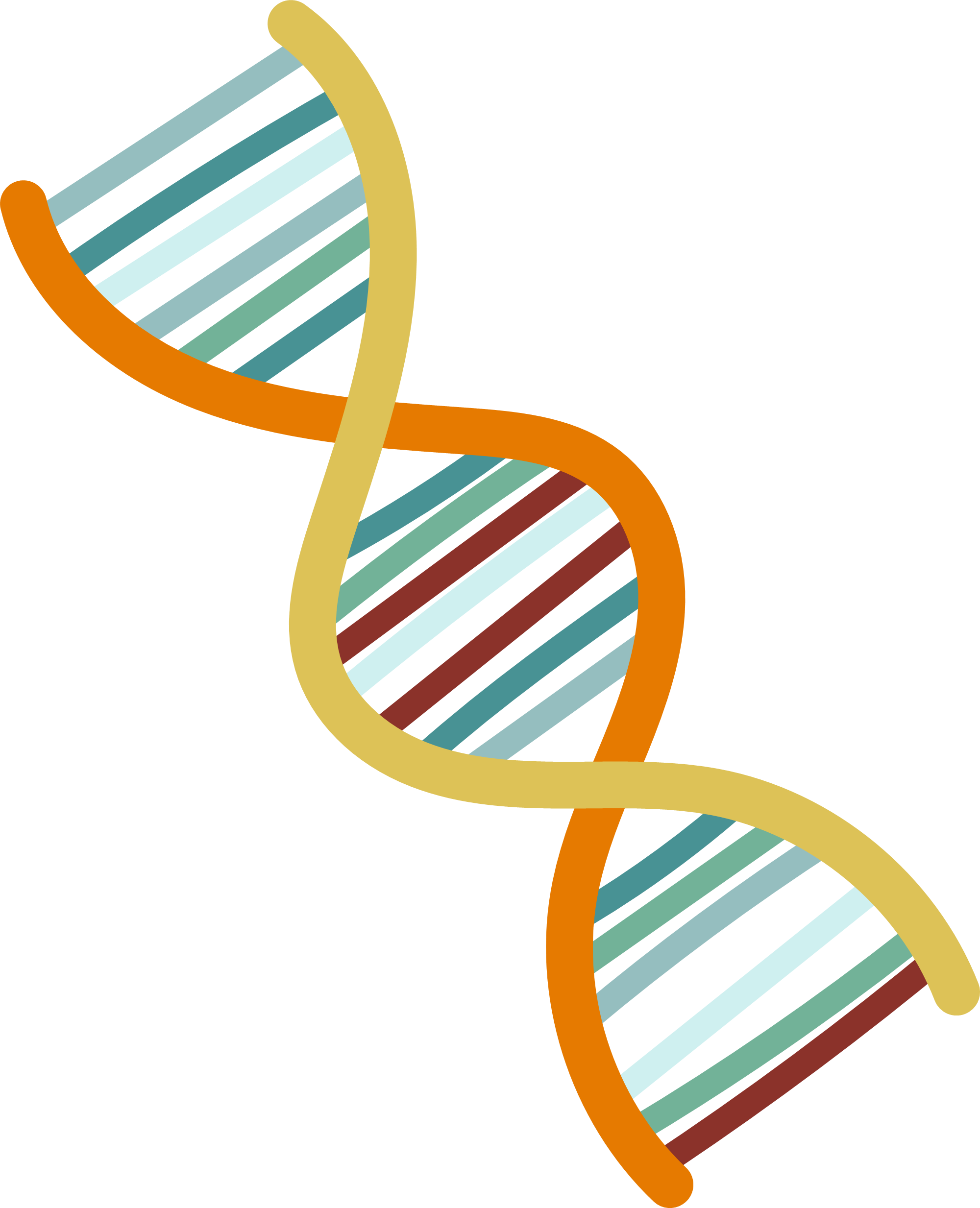 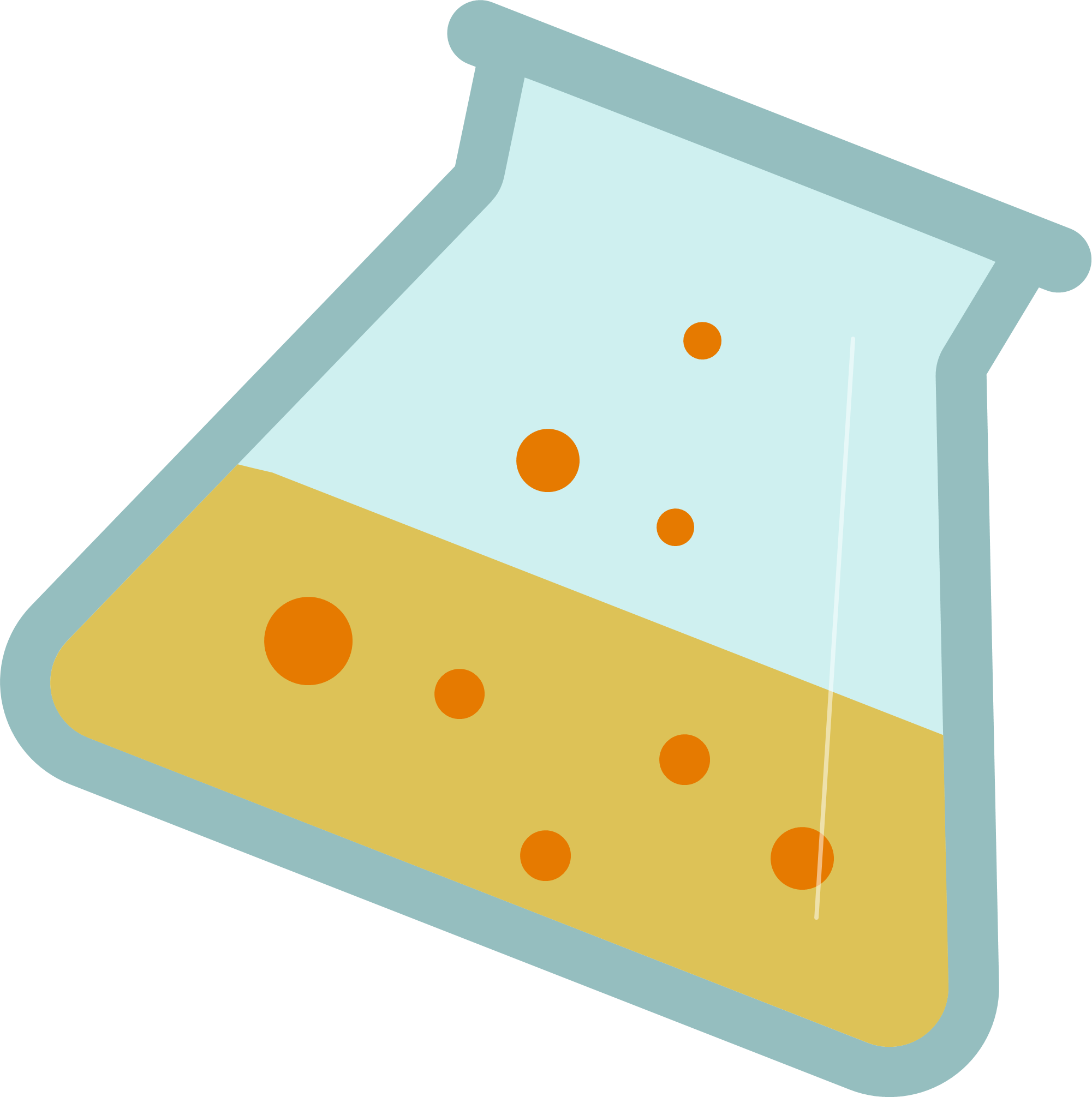 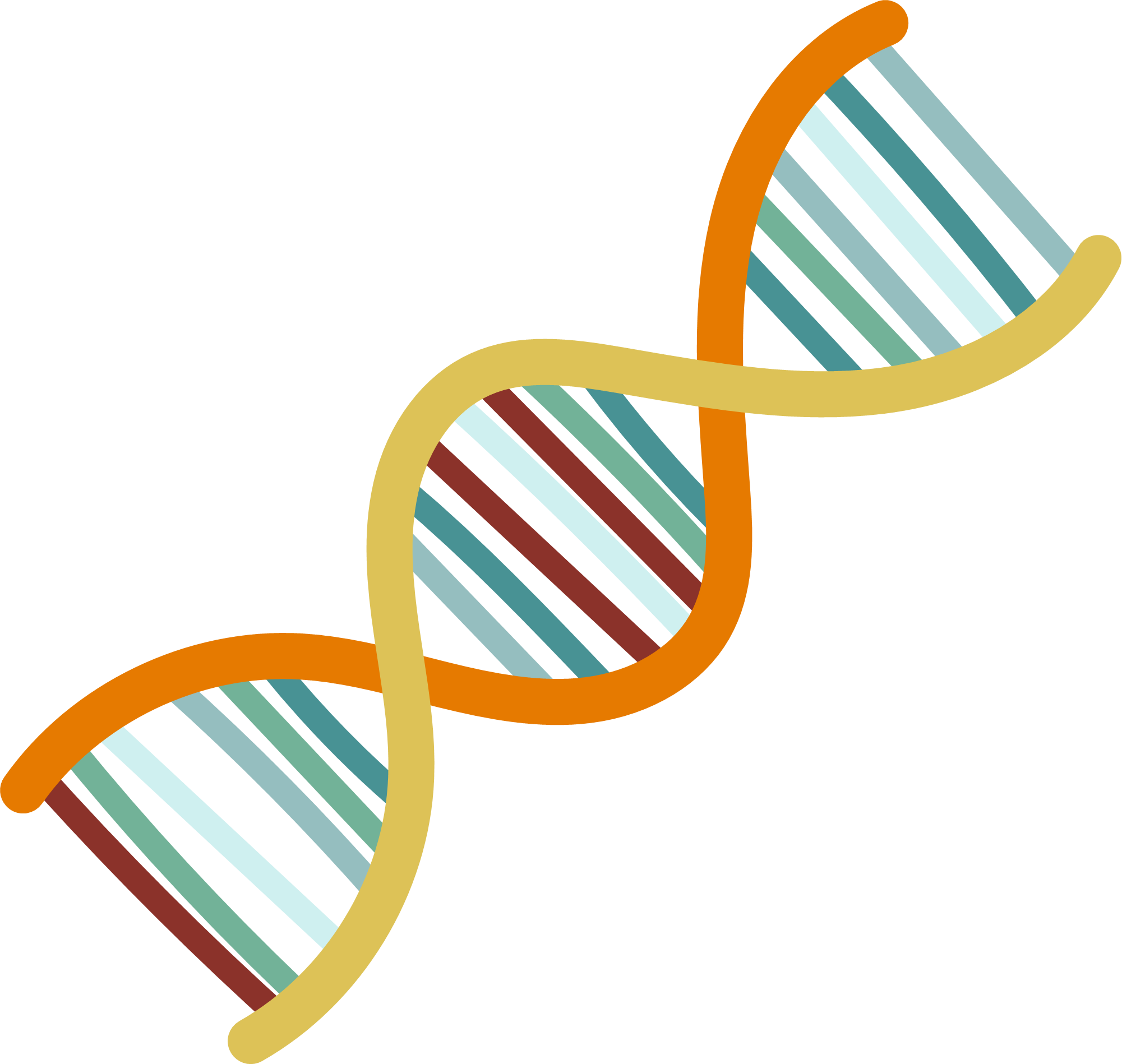 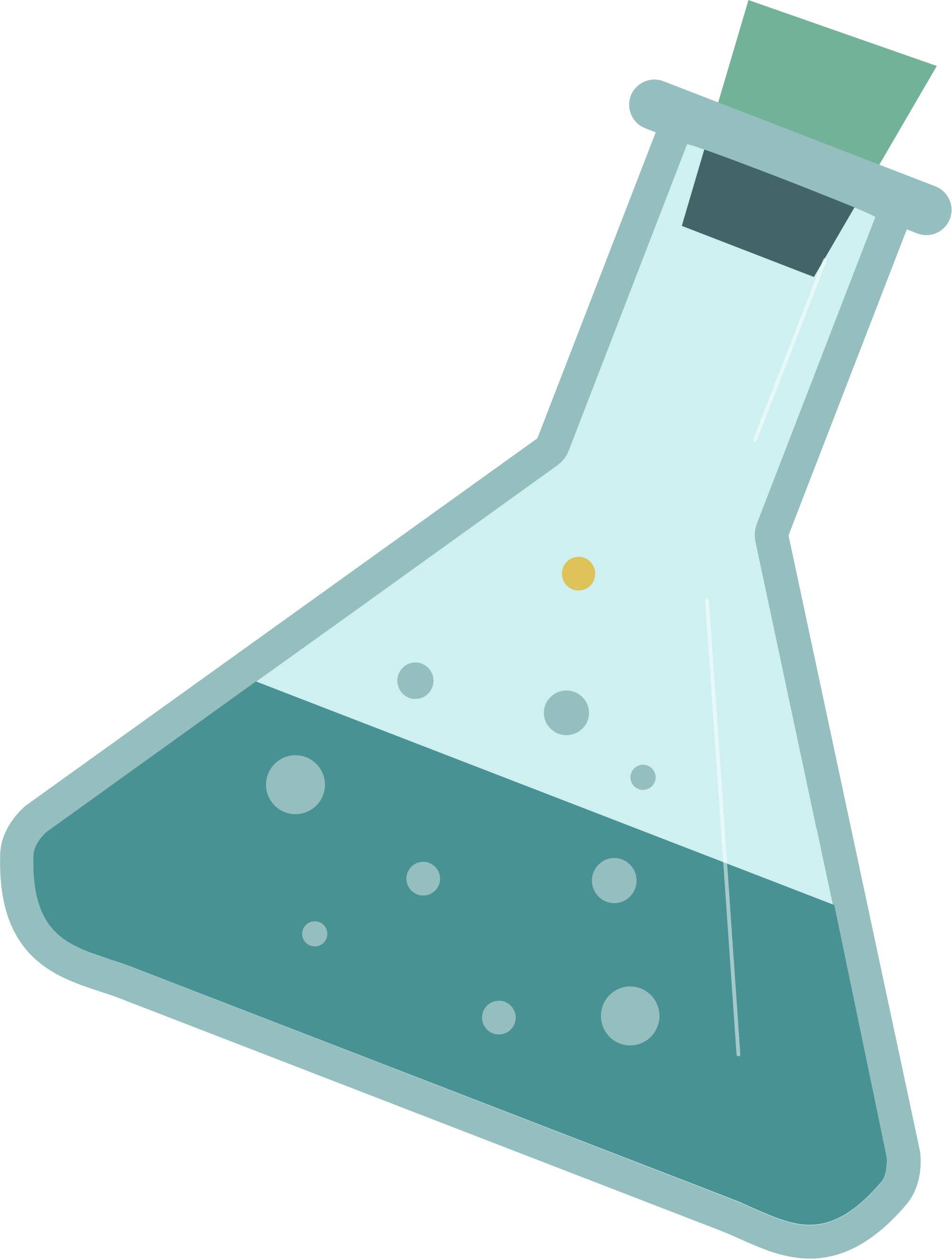 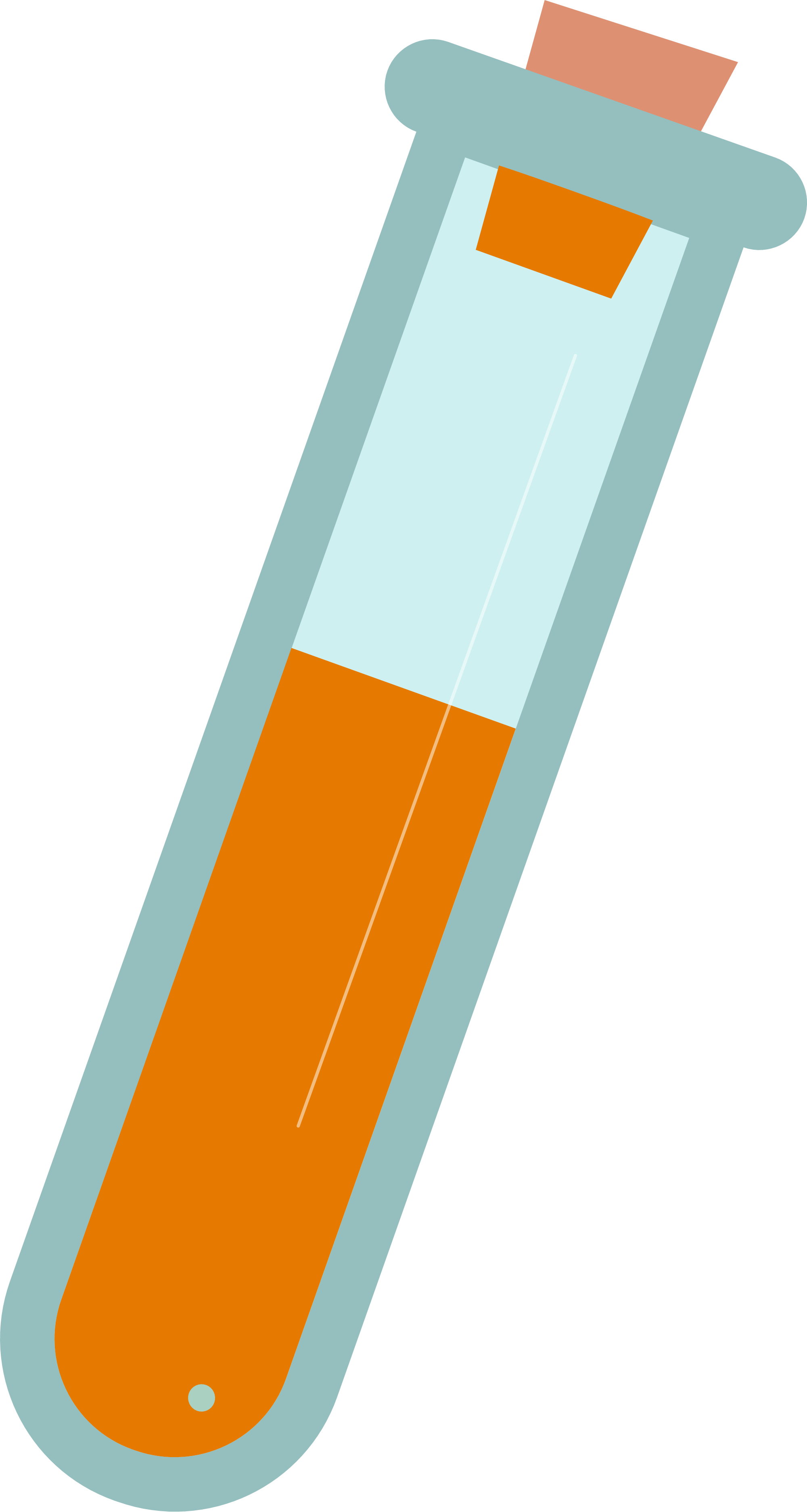 ?
Ở quá trình (b), chất nào cho H+, chất nào nhận H+?
(b)
Trả lời
HCl cho H+
H2O nhận H+
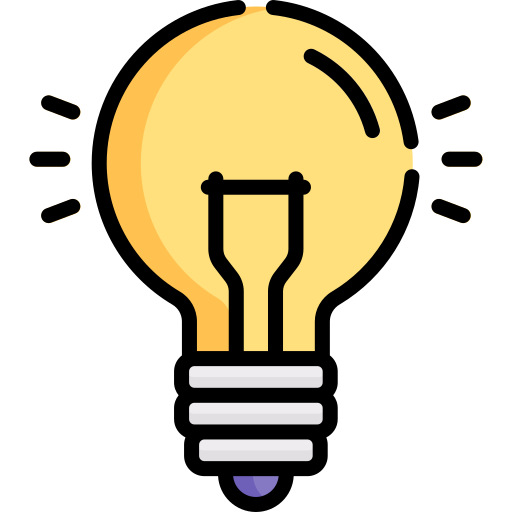 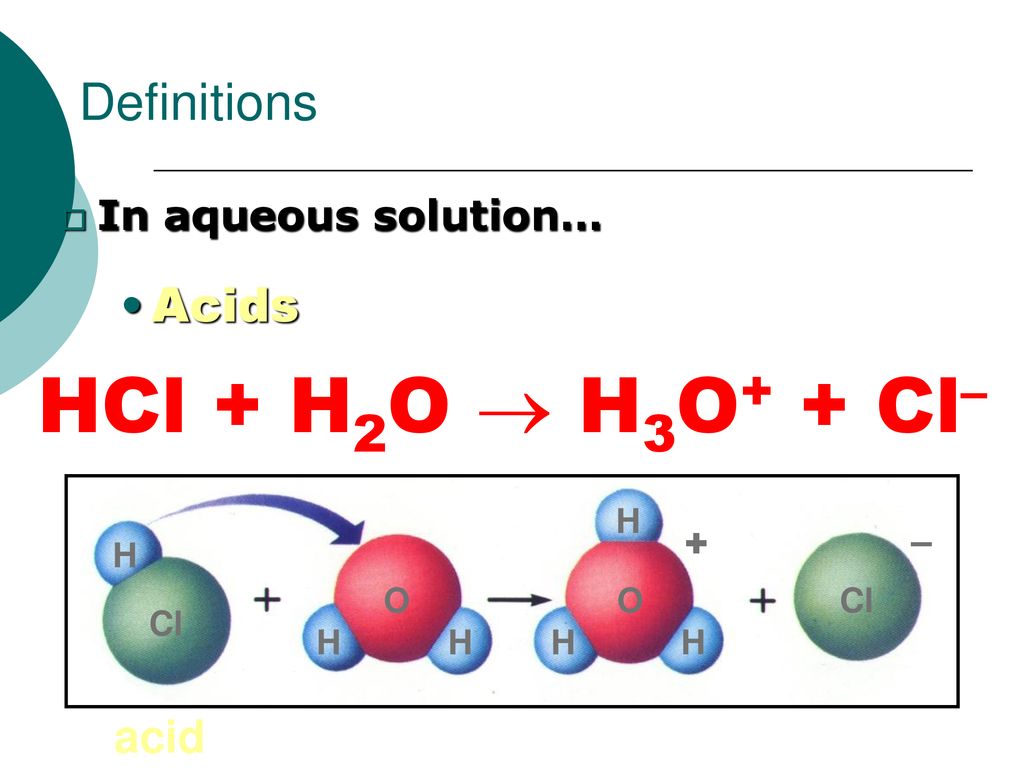 HCl  +  H2O →  H3O+  +  Cl-
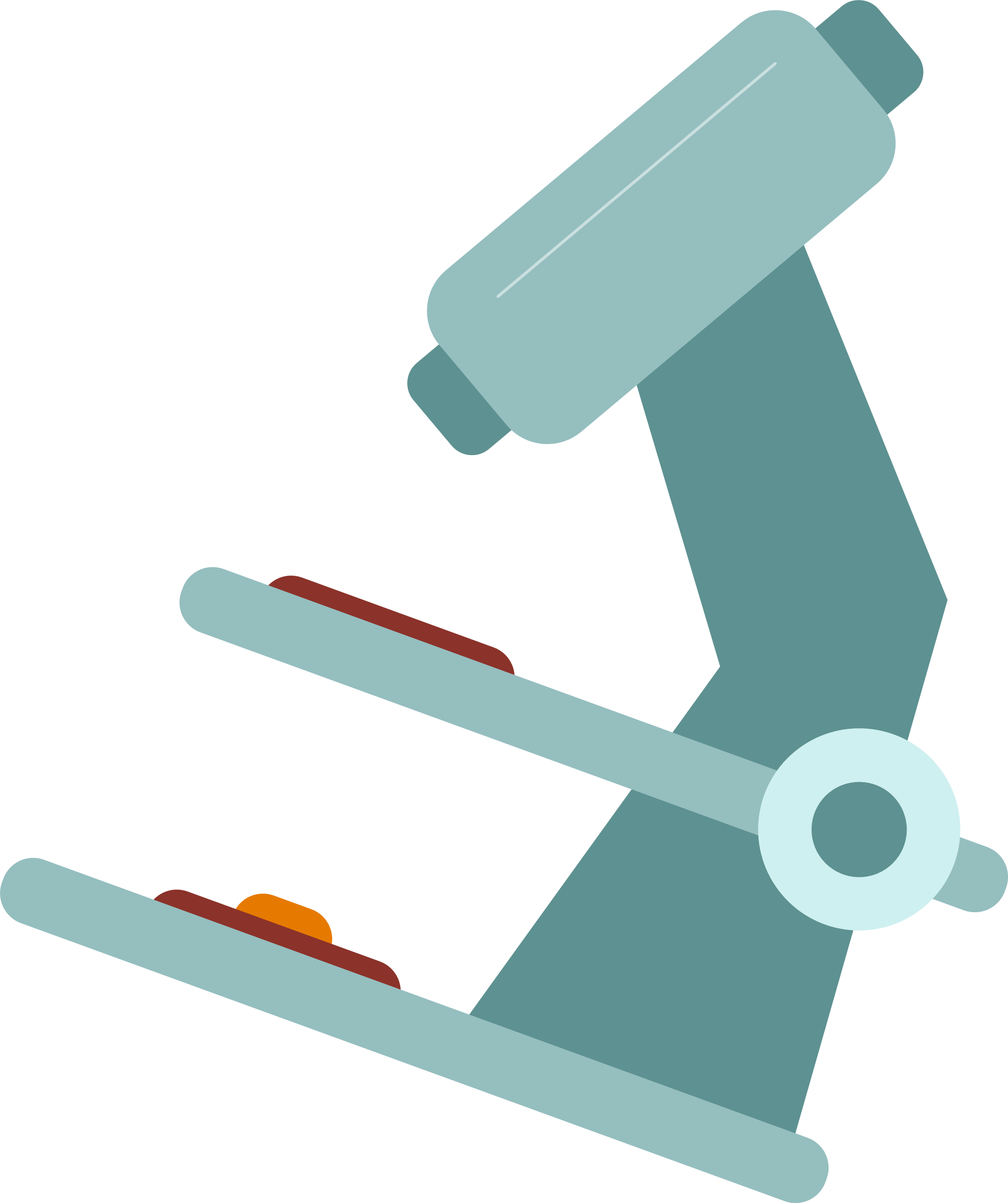 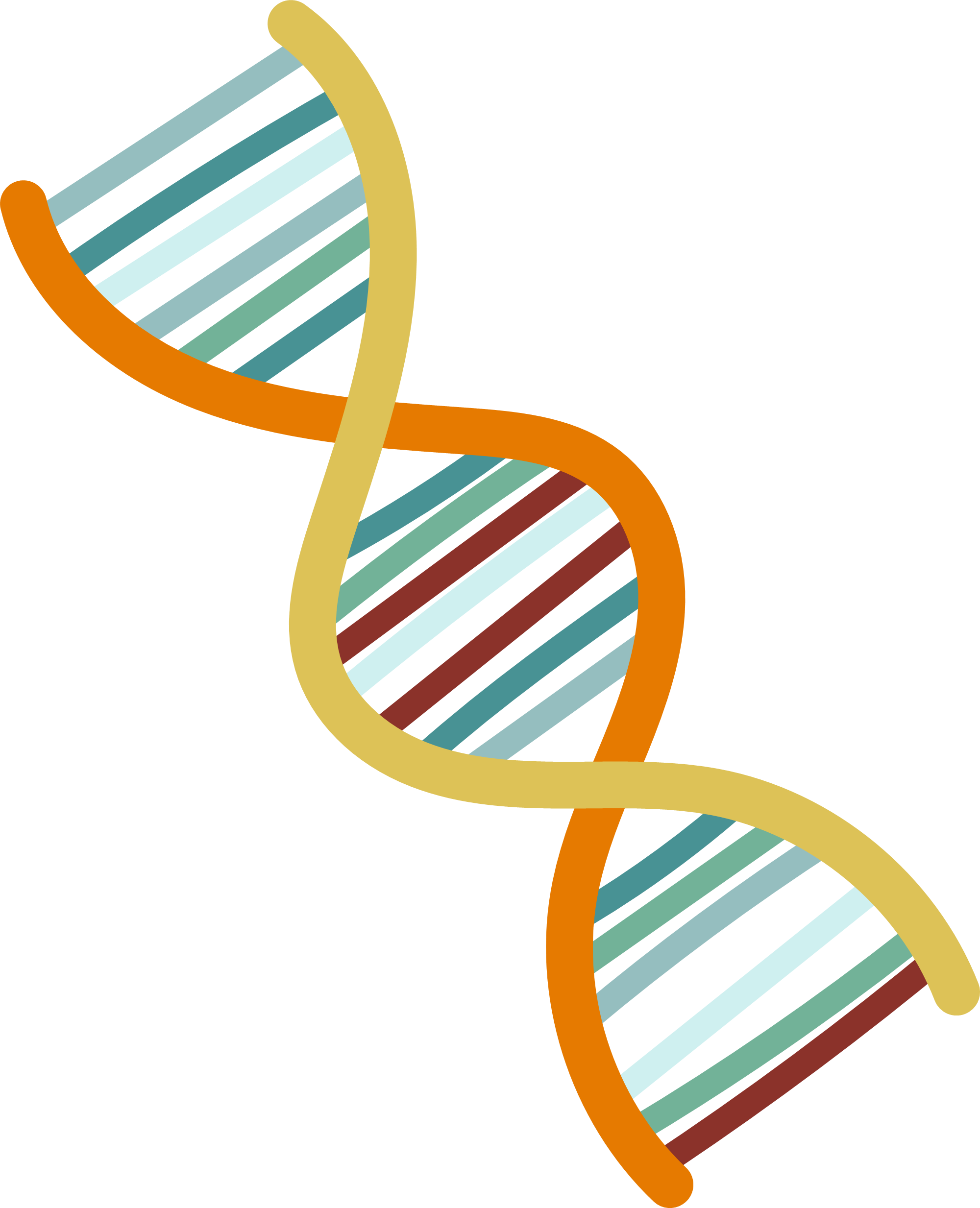 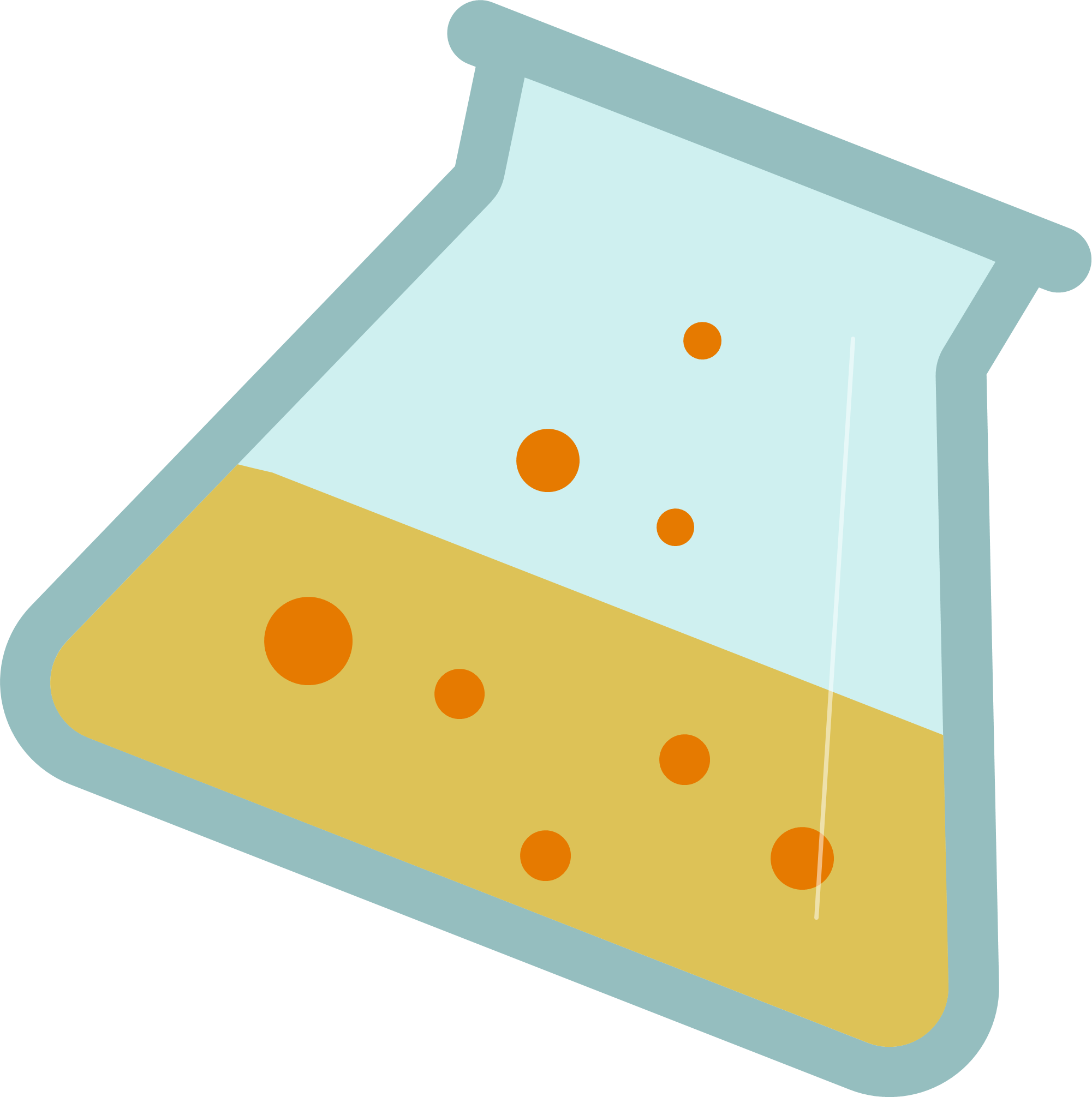 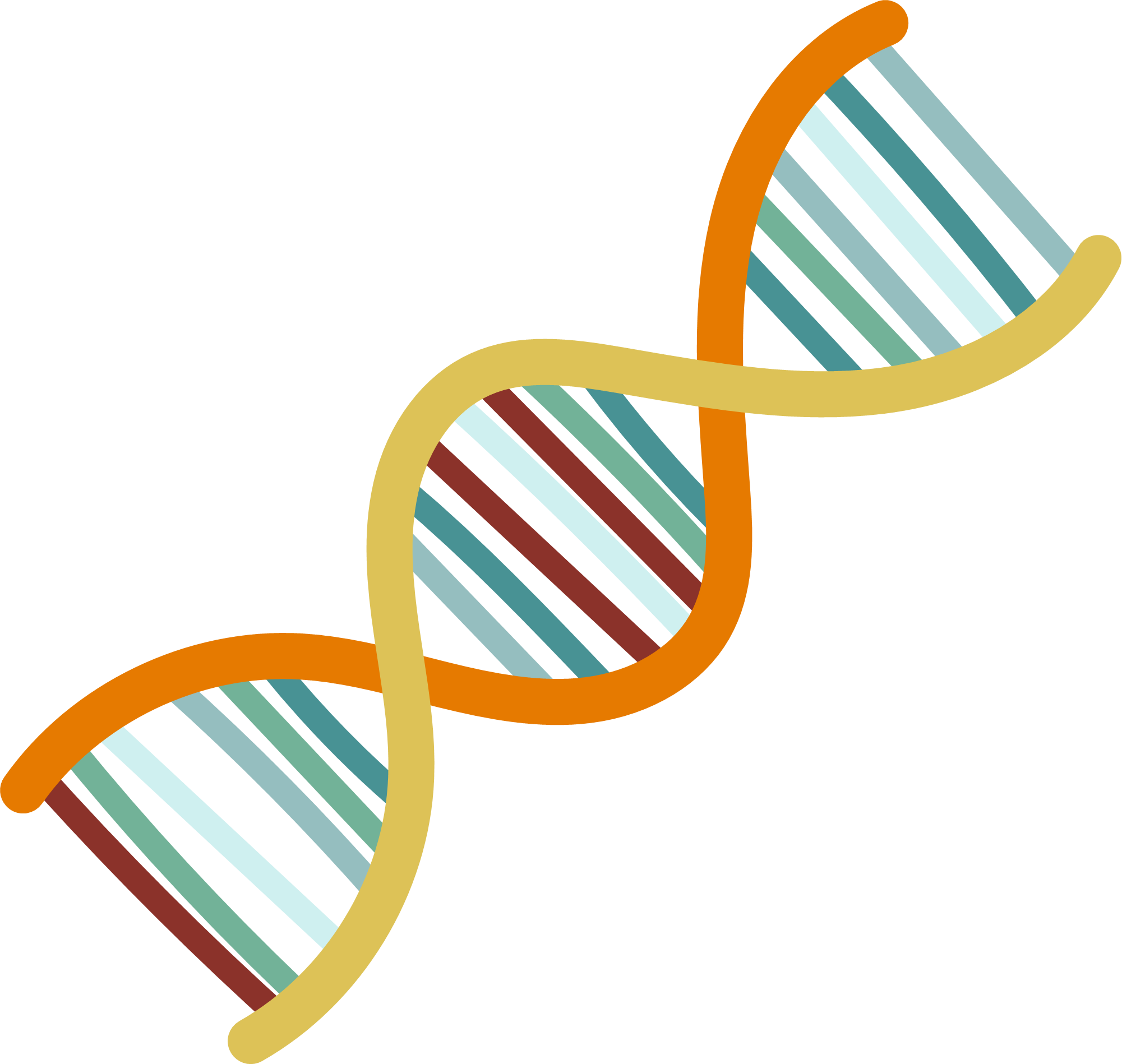 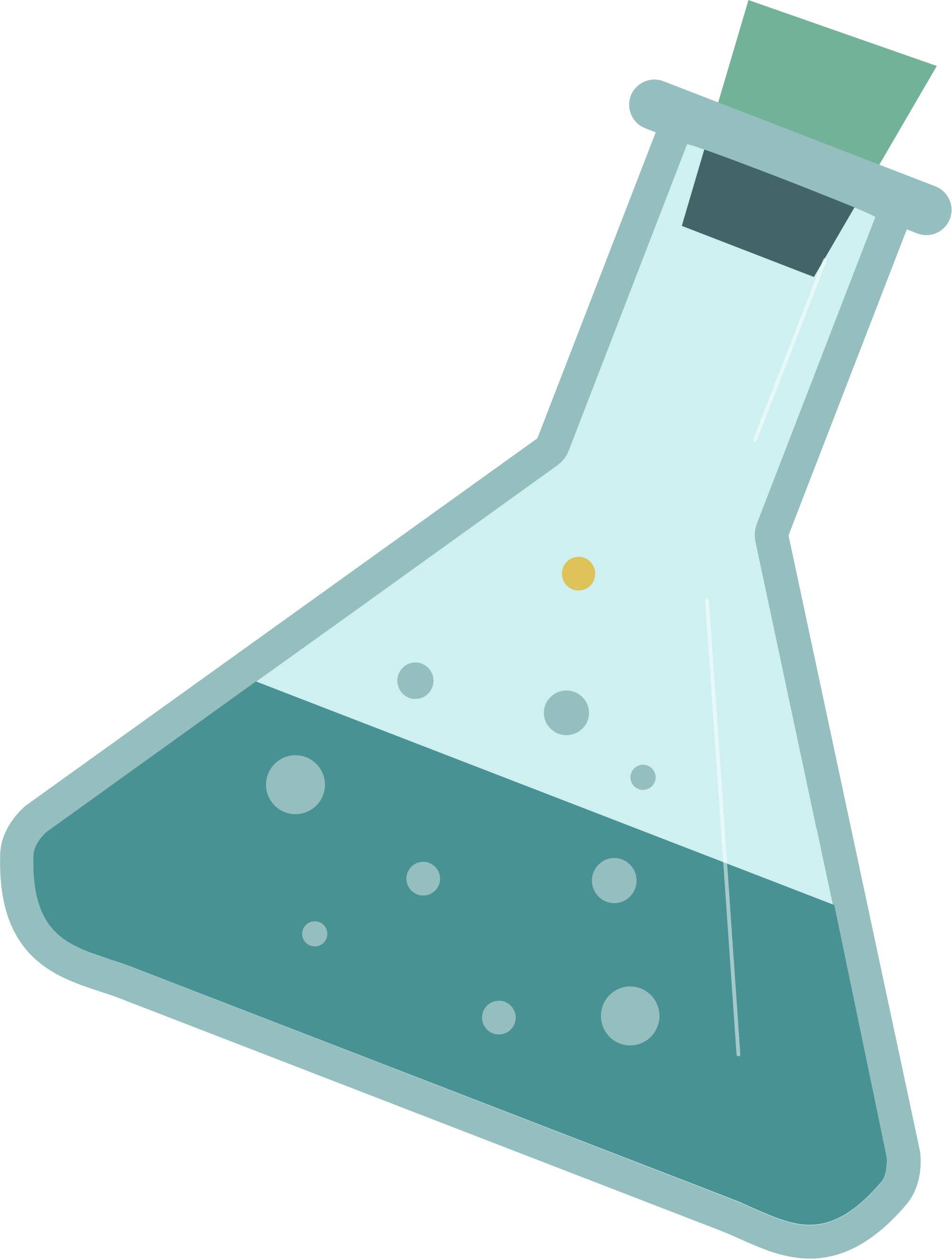 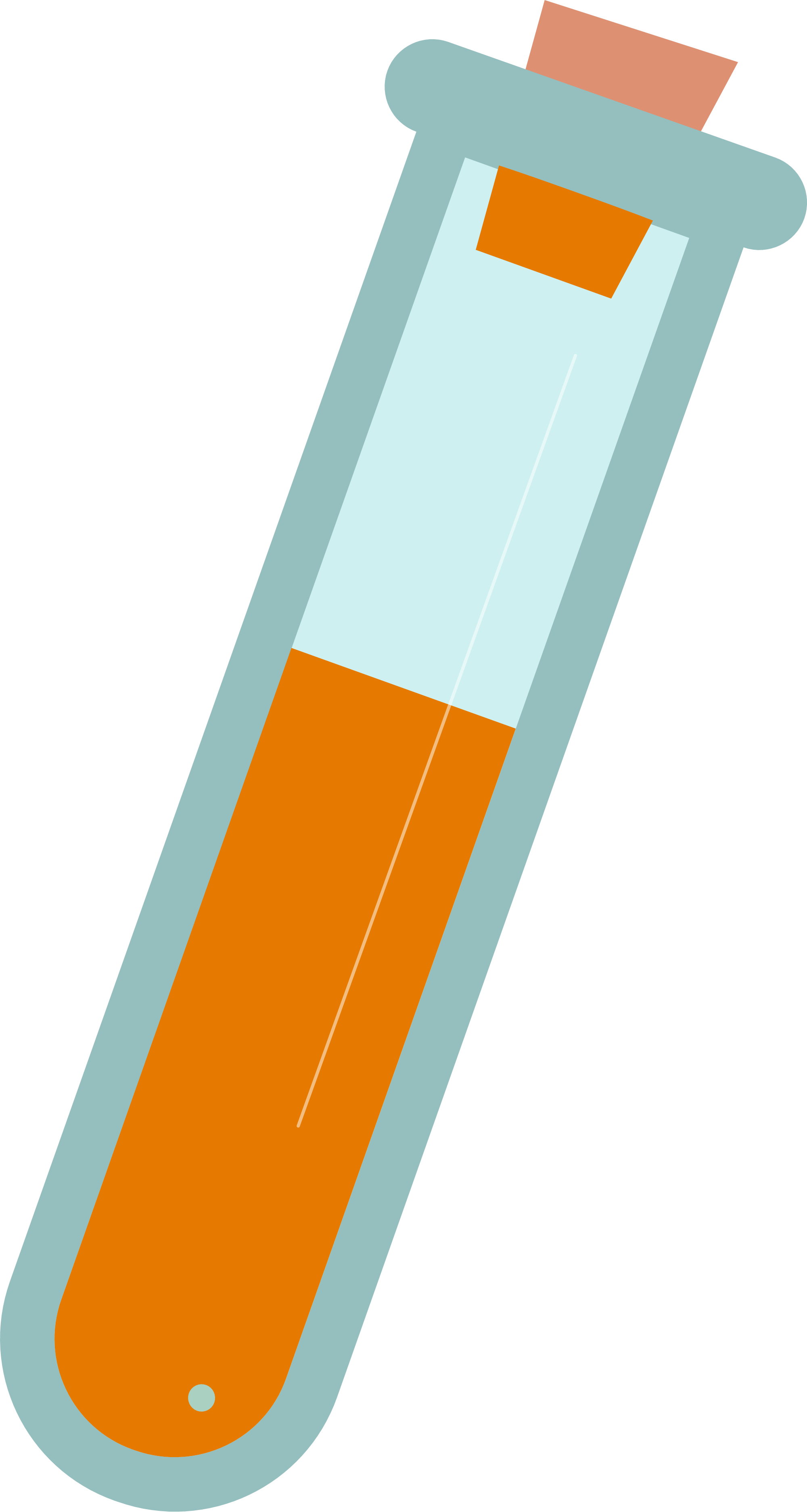 THUYẾT BRøNSTED - LOWRY VỀ ACID - BASE
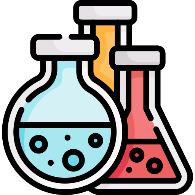 VÍ DỤ 1
HCl phân li trong nước theo phương trình sau:
(a)
HCl  →  H+  +  Cl-
Theo thuyết Brnsted - Lowry, HCl là acid. Để đơn giản, trong dung môi nước, sự phân li của HCl được viết dưới dạng (a).
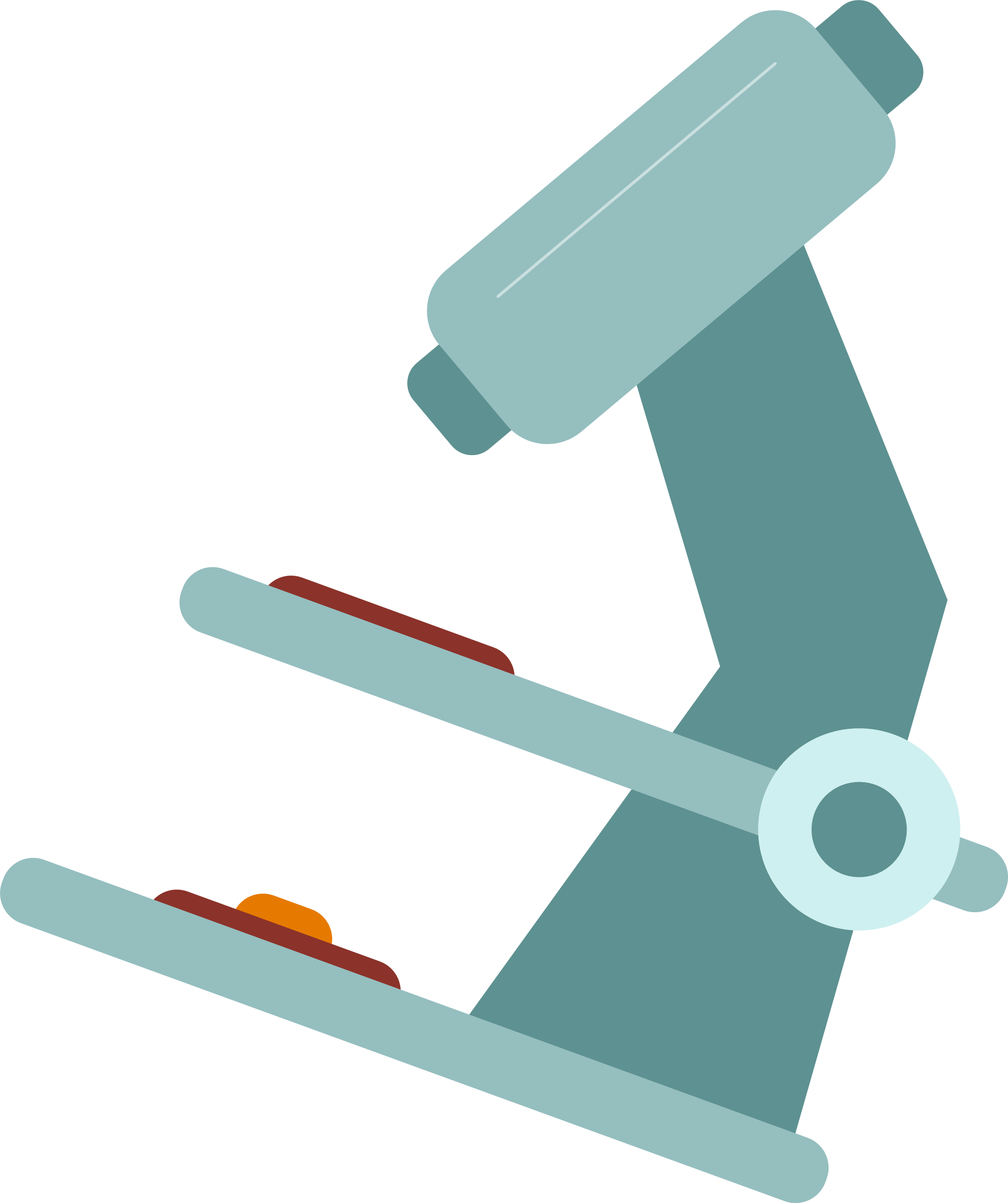 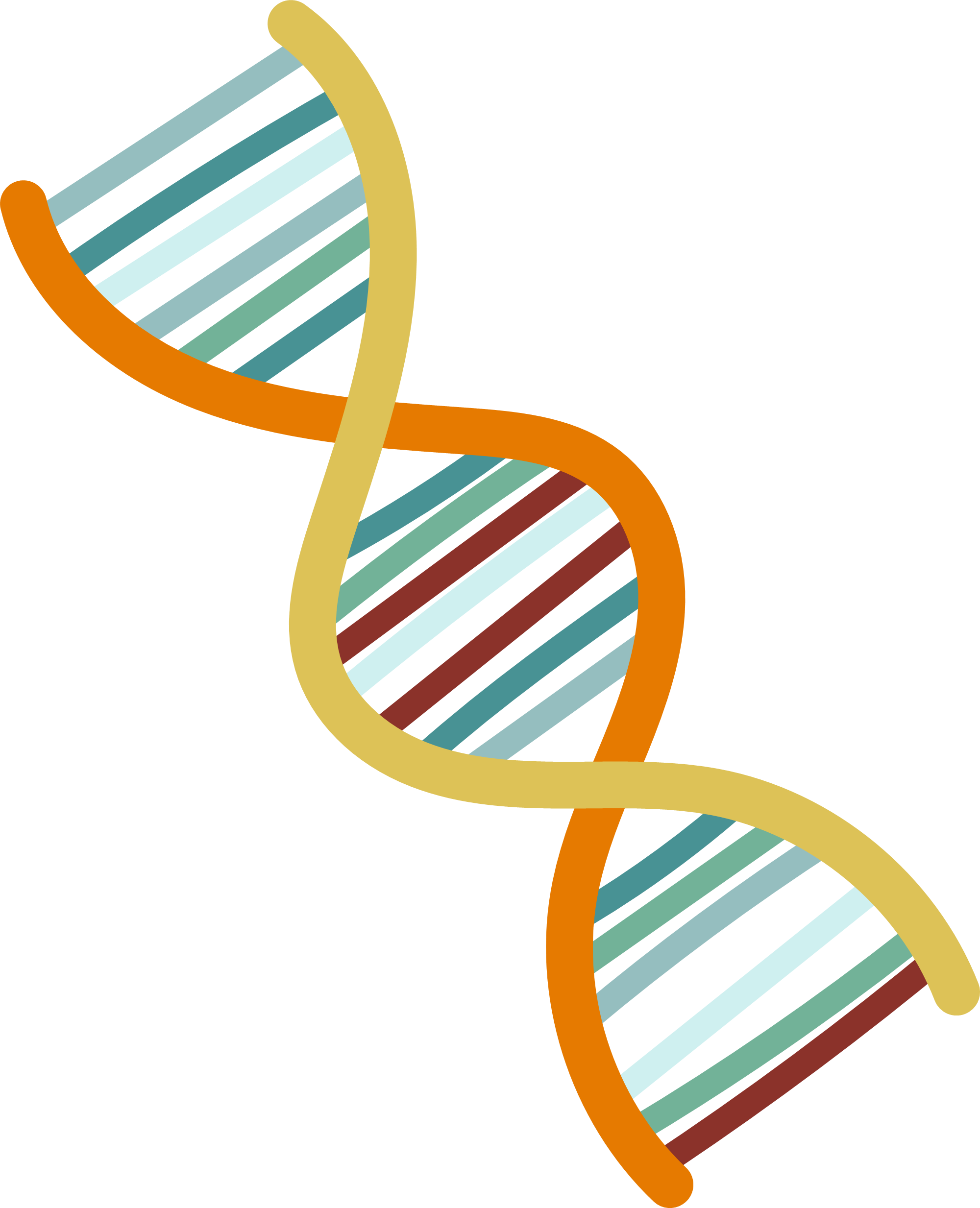 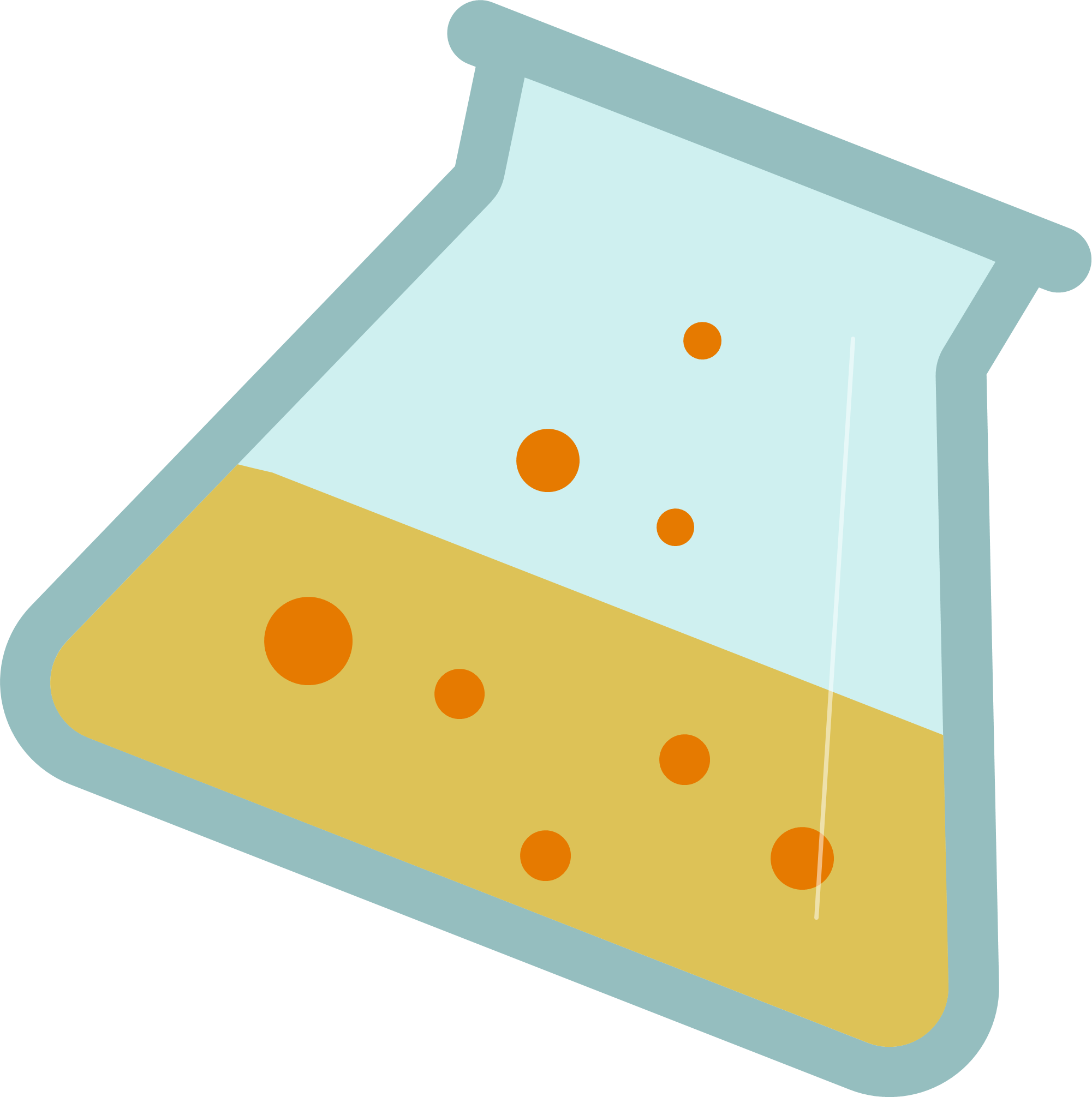 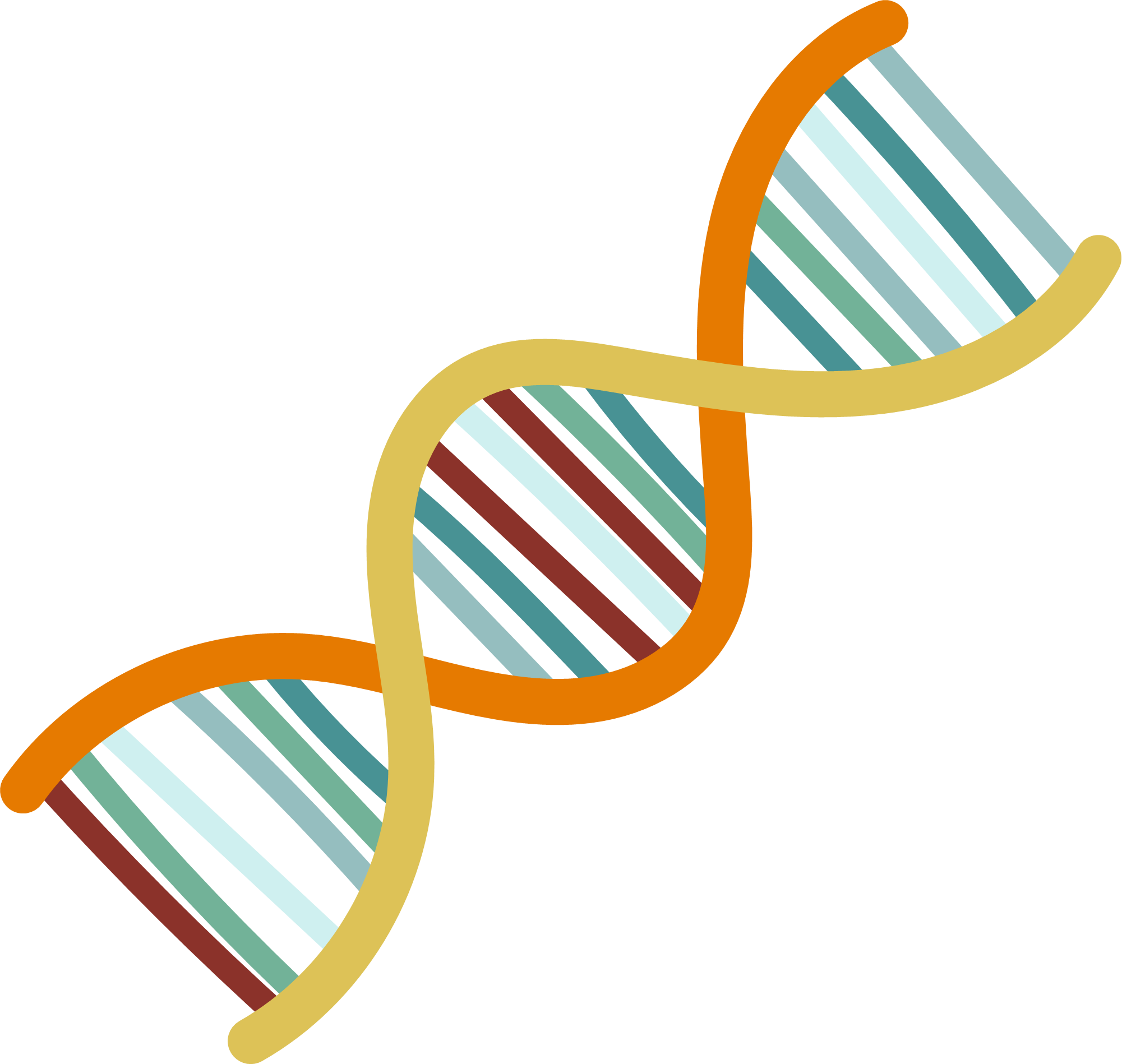 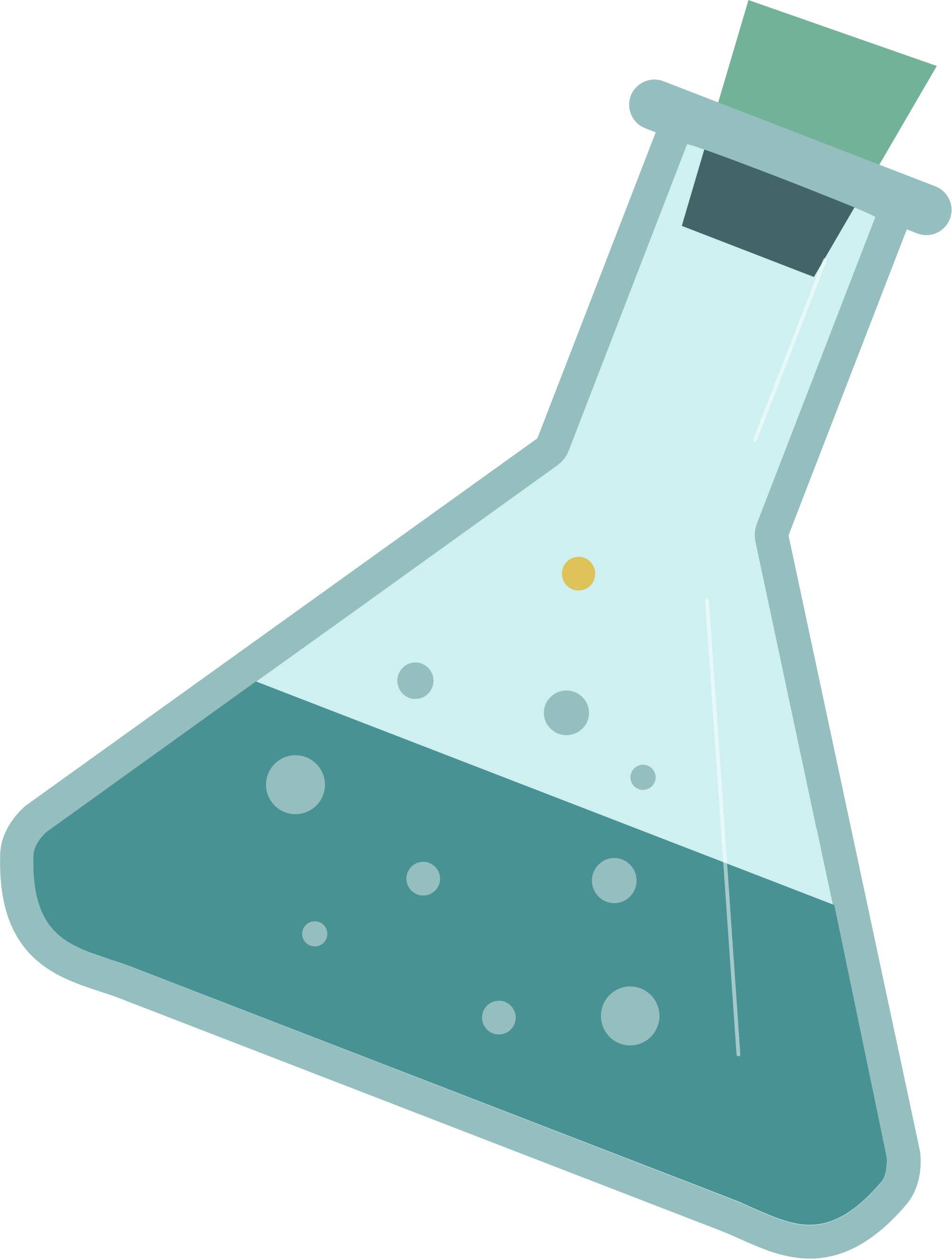 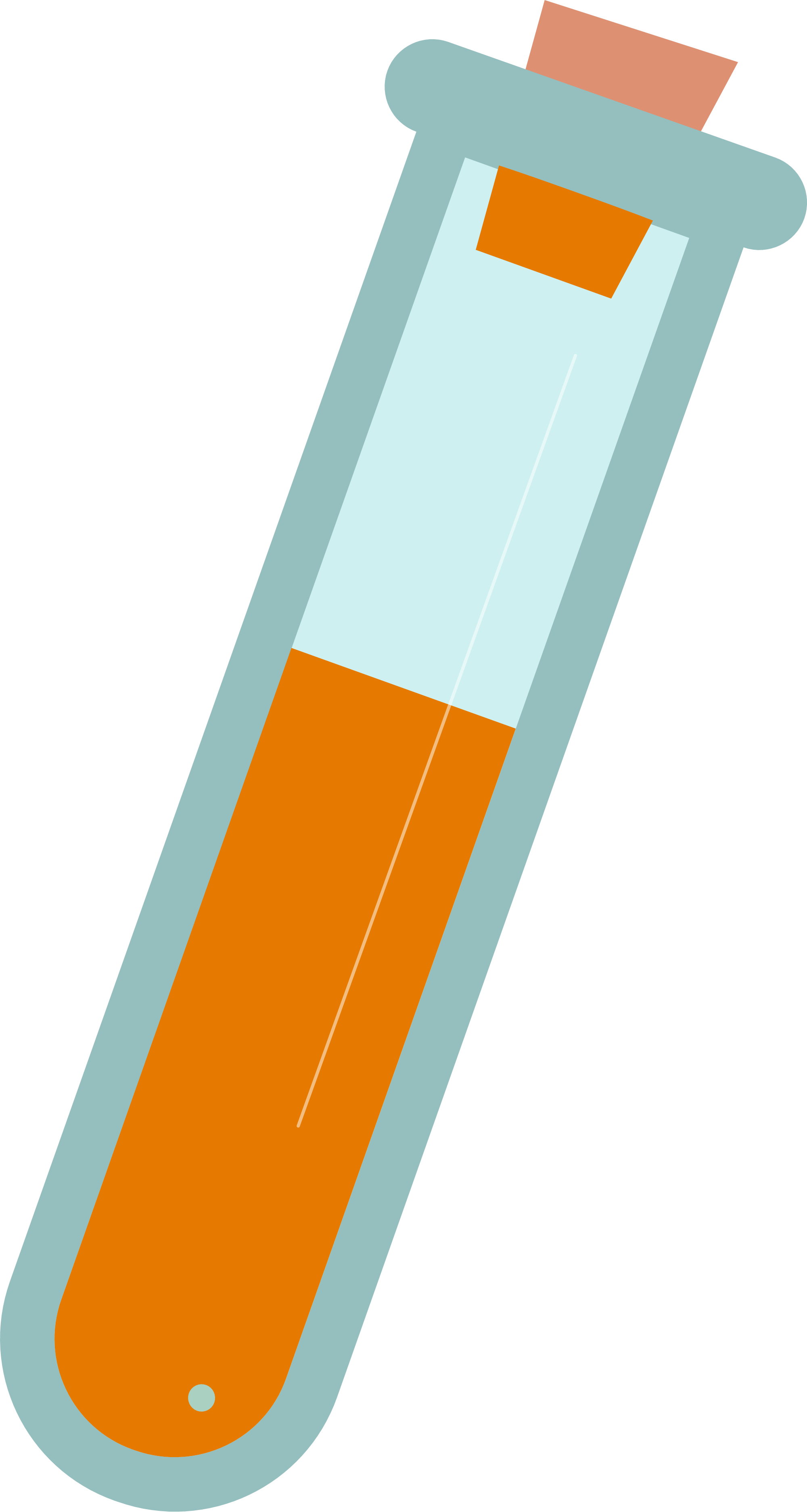 THUYẾT BRøNSTED - LOWRY VỀ ACID - BASE
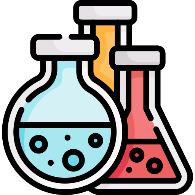 VÍ DỤ 2
Ammonia (NH3) khi tan trong nước có phản ứng với nước:
(3)
NH3  +  H2O  ⇌  NH4+  +  OH-
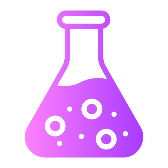 Trong cân bằng (3), chất nào cho H+, chất nào nhận H+?
Trả lời
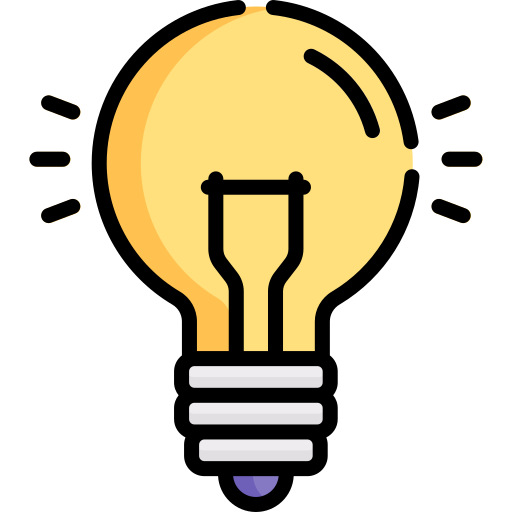 NH3 là chất nhận H+
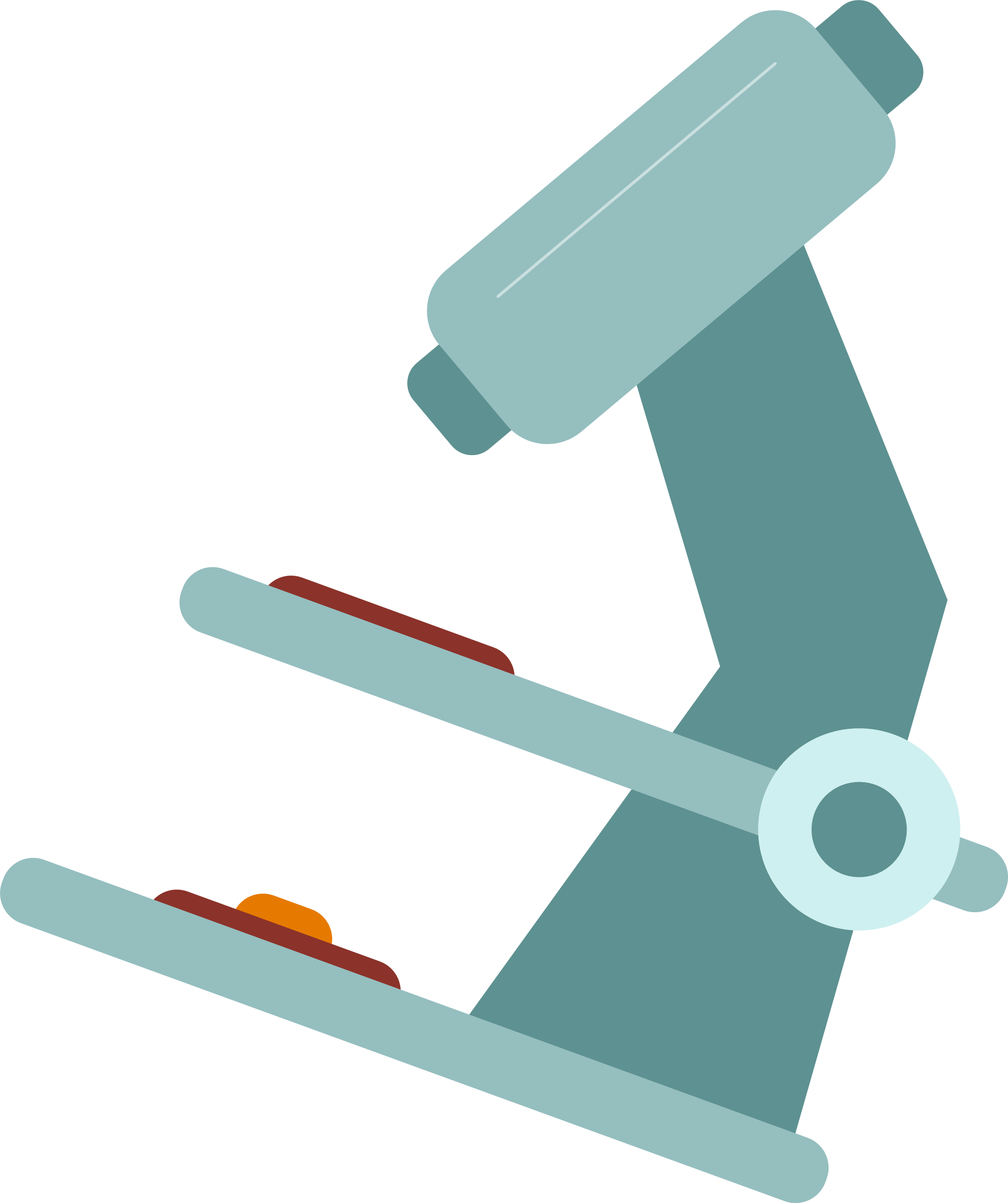 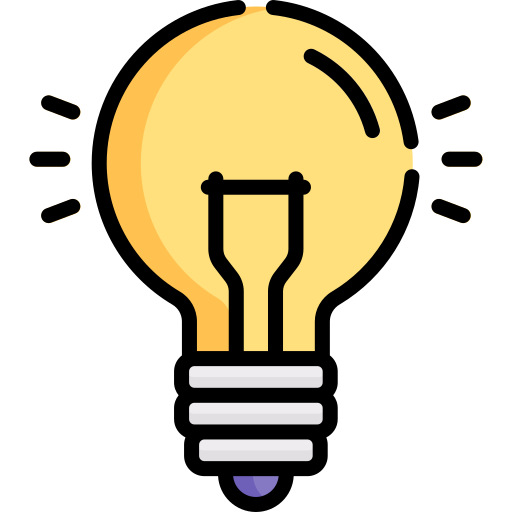 H2O là chất cho H+
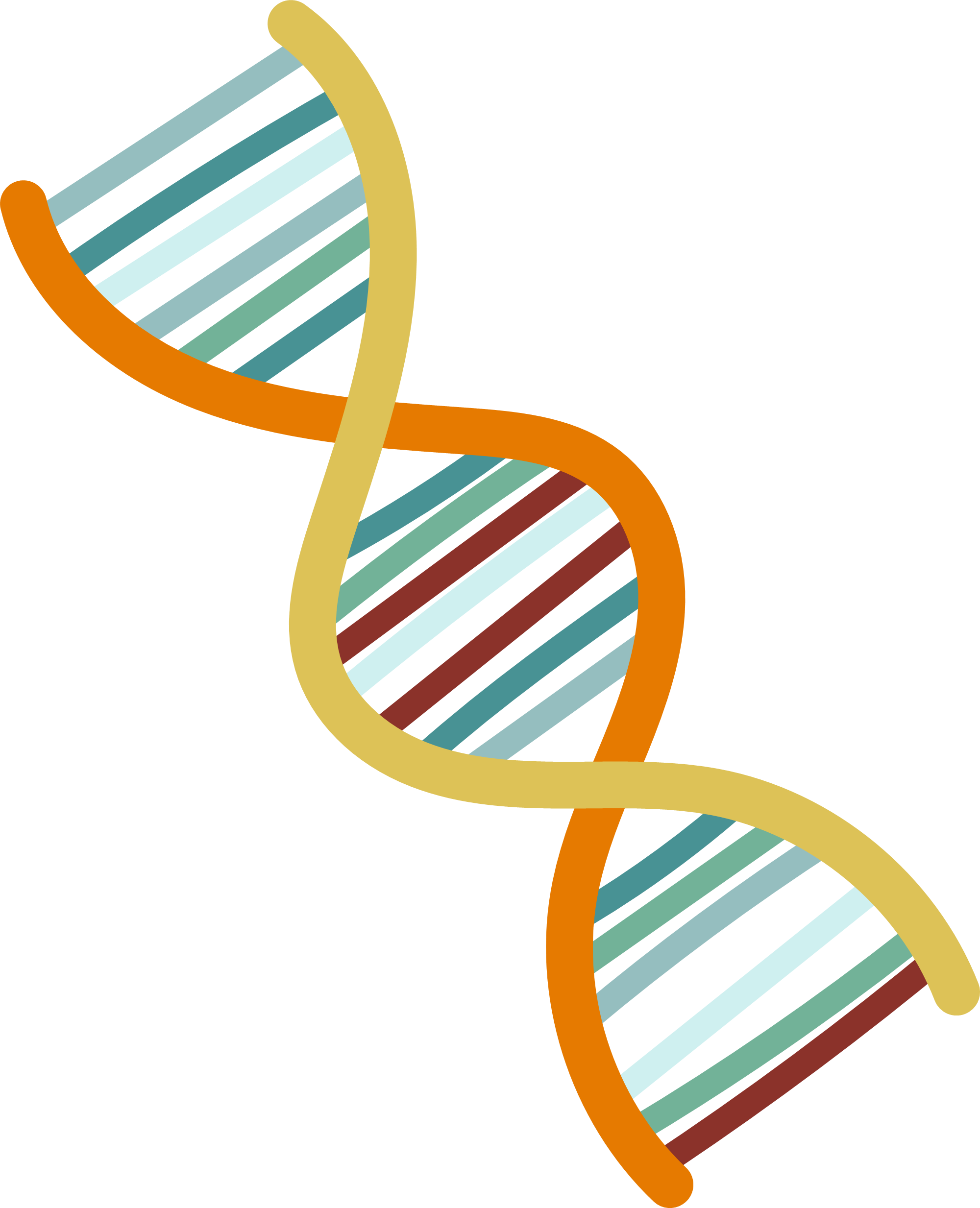 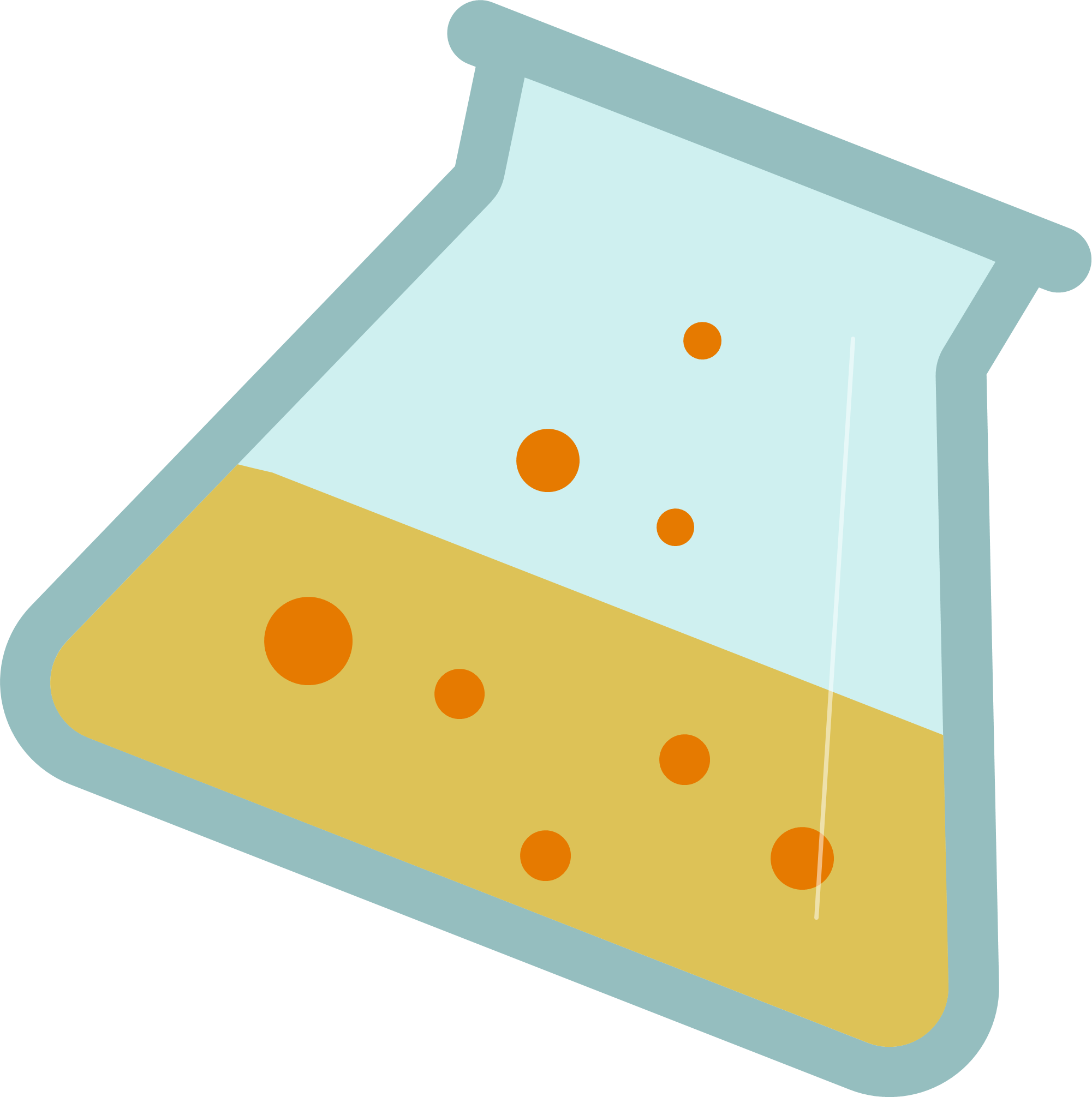 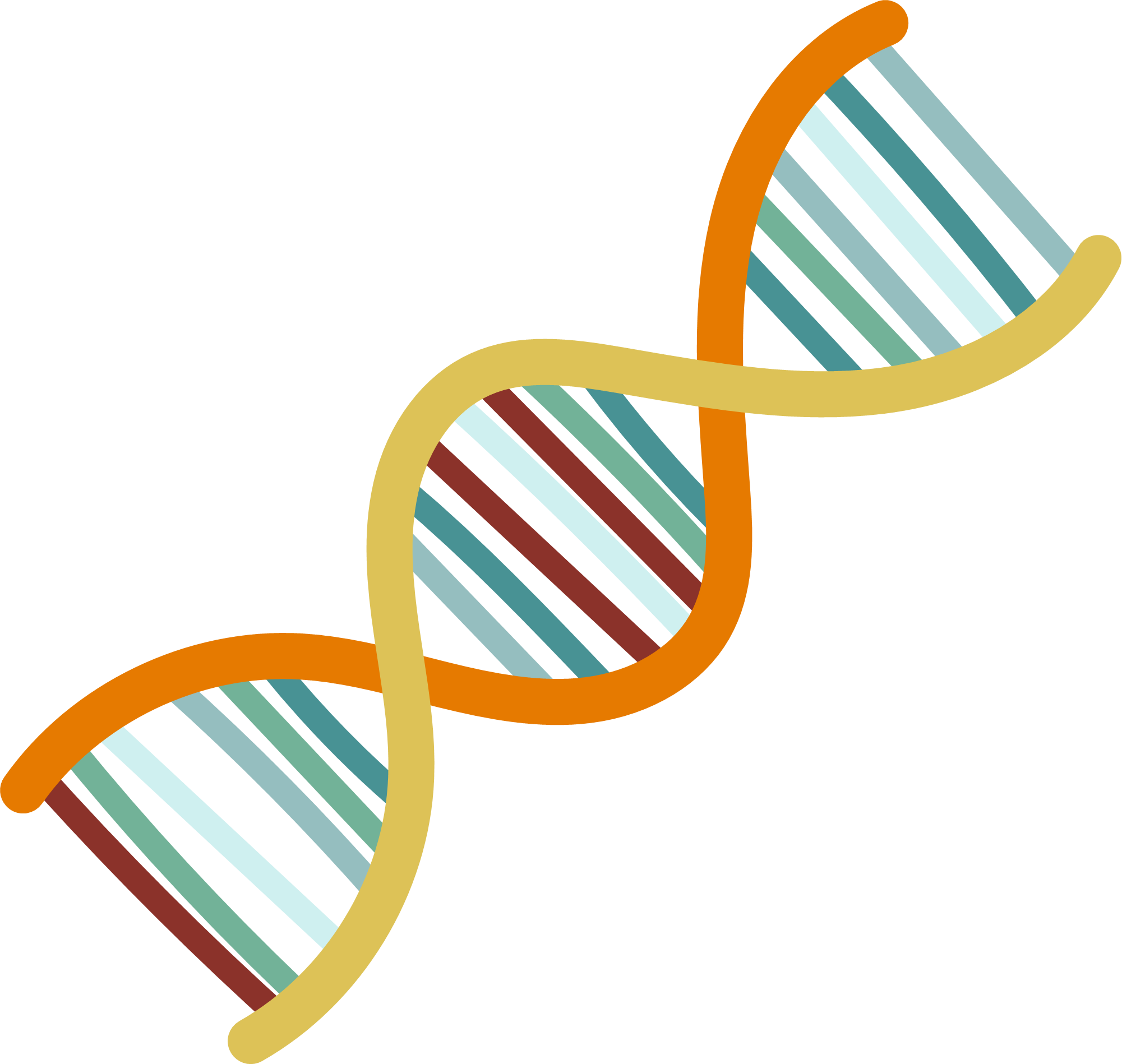 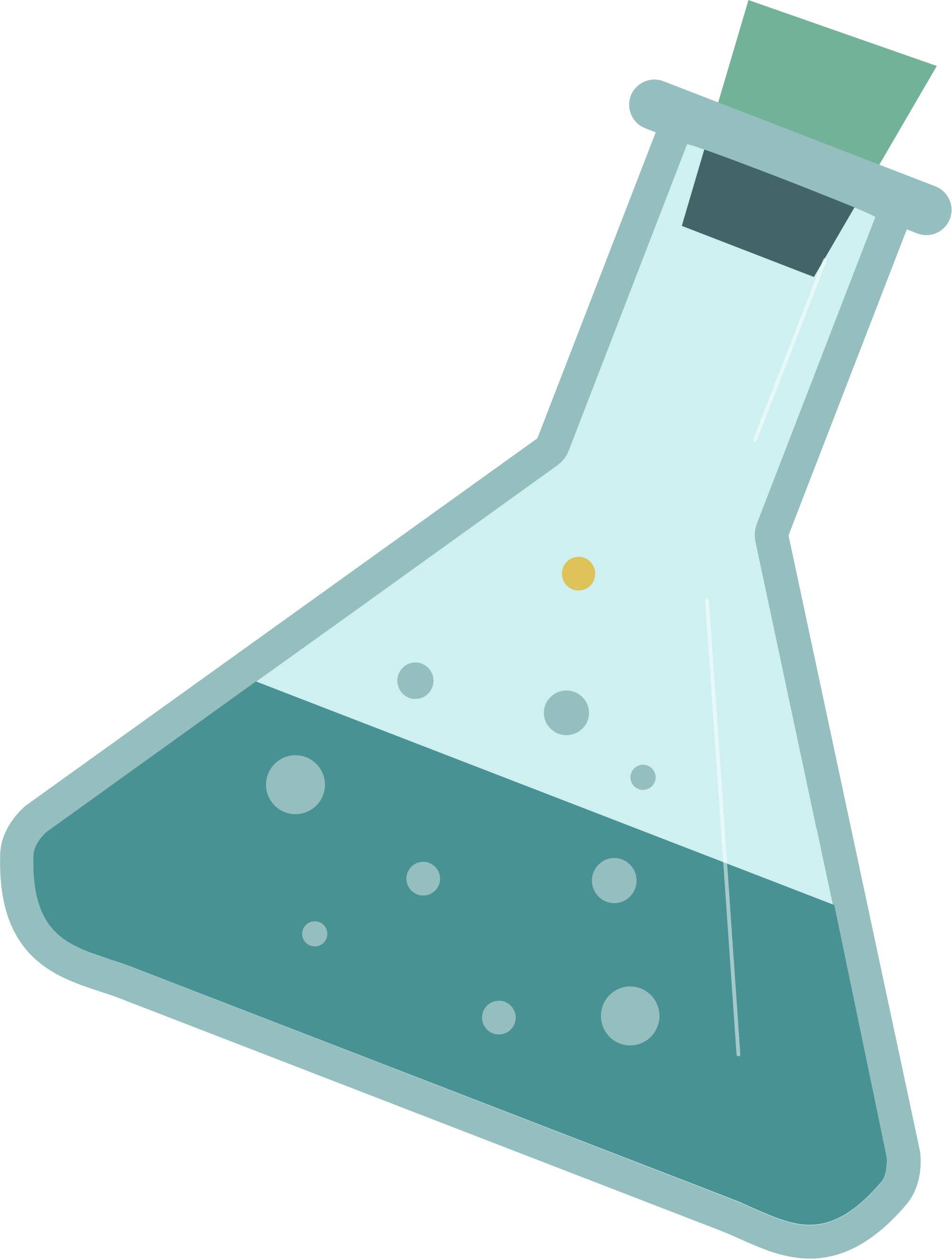 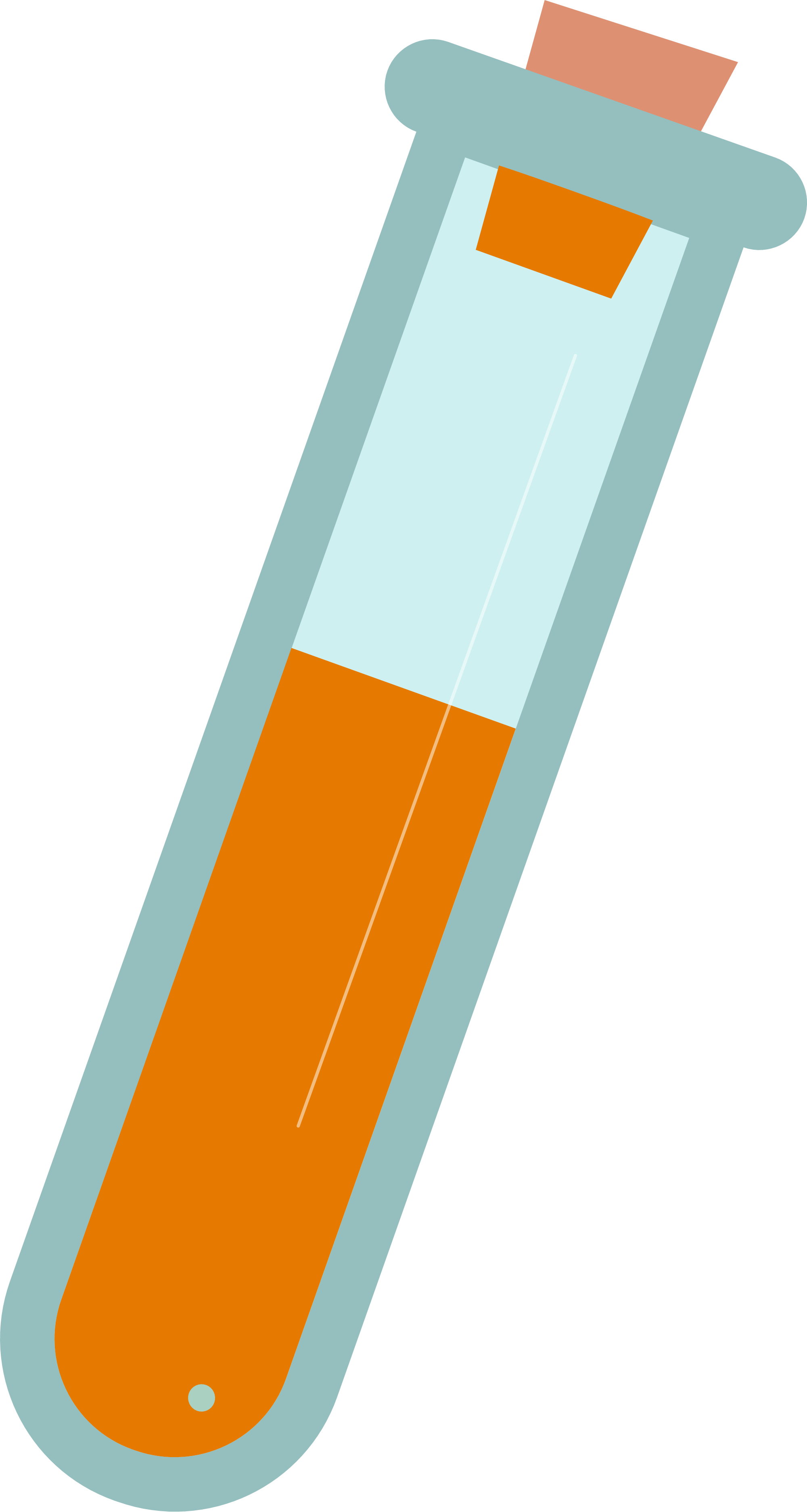 THUYẾT BRøNSTED - LOWRY VỀ ACID - BASE
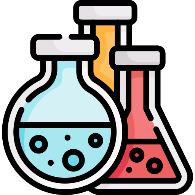 VÍ DỤ 2
Ammonia (NH3) khi tan trong nước có phản ứng với nước:
(3)
NH3  +  H2O  ⇌  NH4+  +  OH-
Trong phản ứng thuận của (3), H2O đã nhường H+ cho NH3 nên đóng vai trò là acid, còn NH3 nhận H+ từ H2O nên đóng vai trò là base.
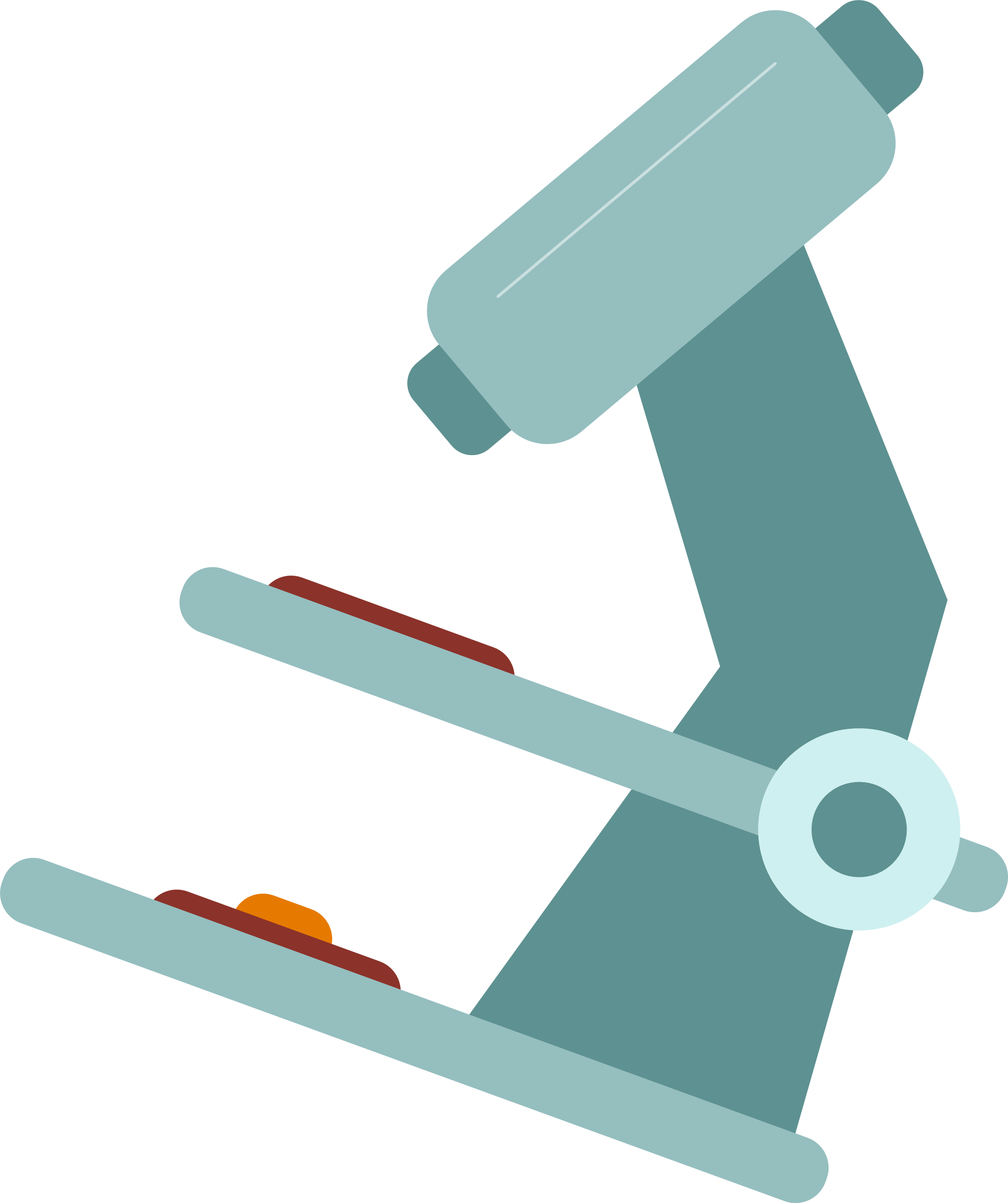 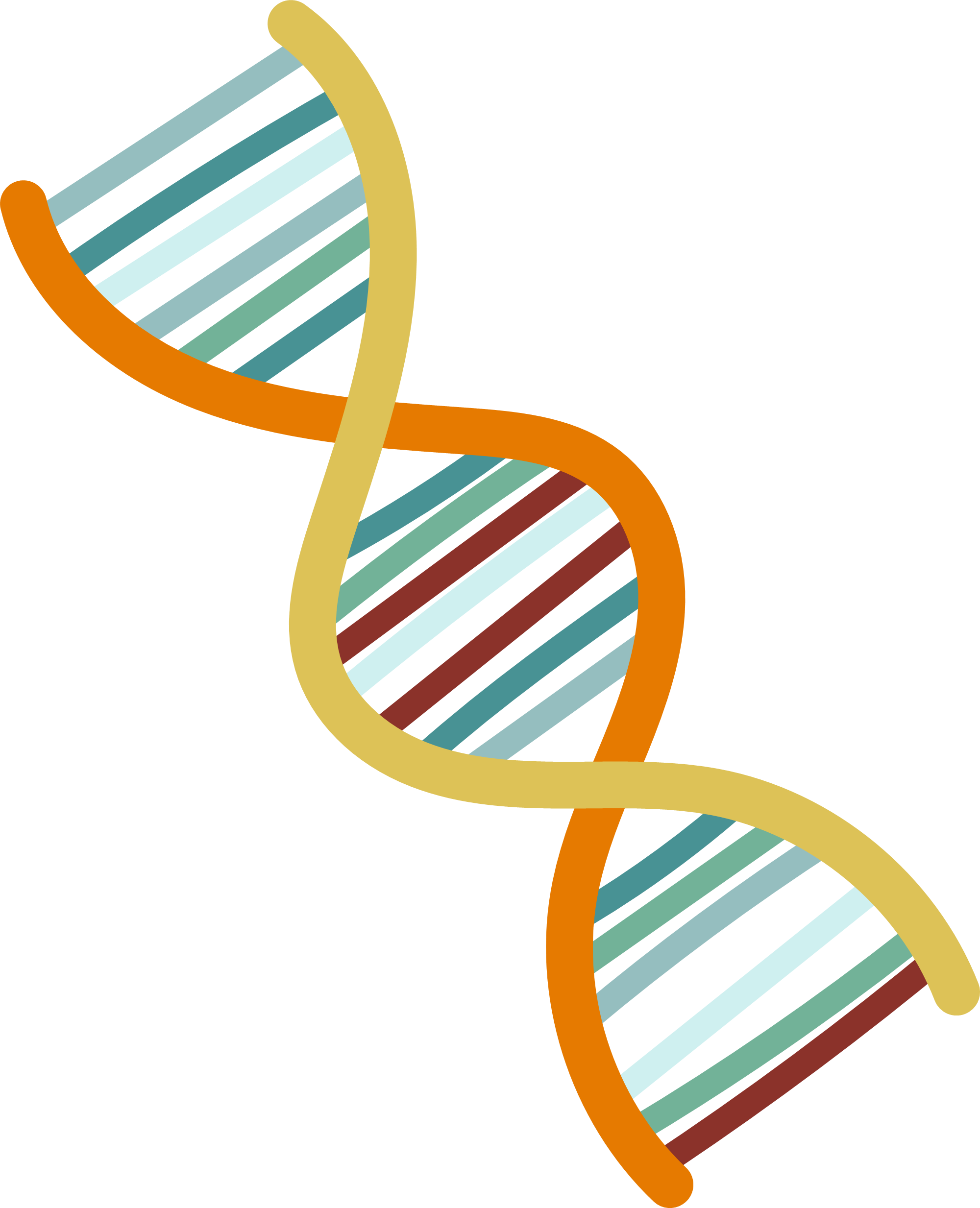 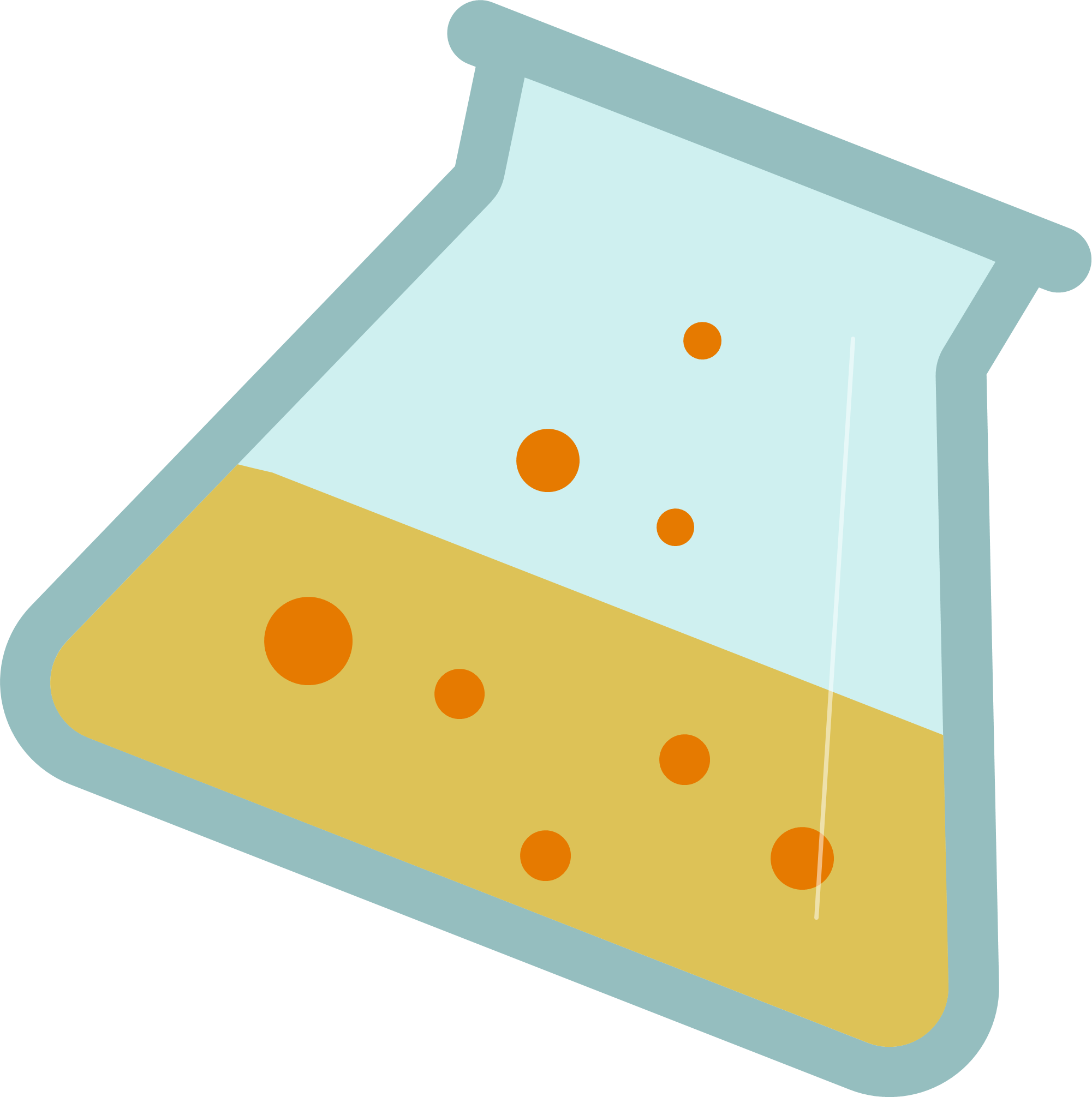 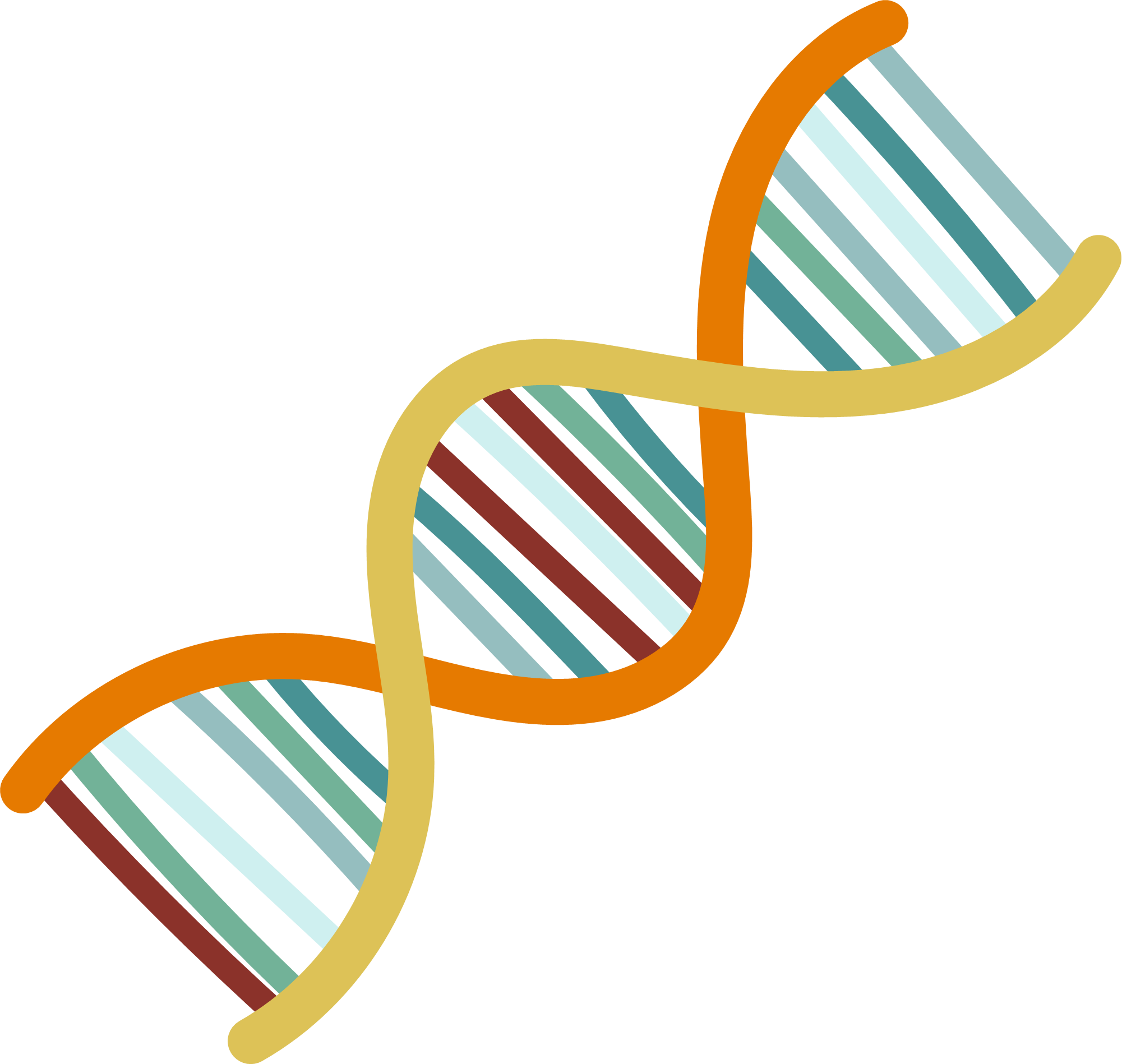 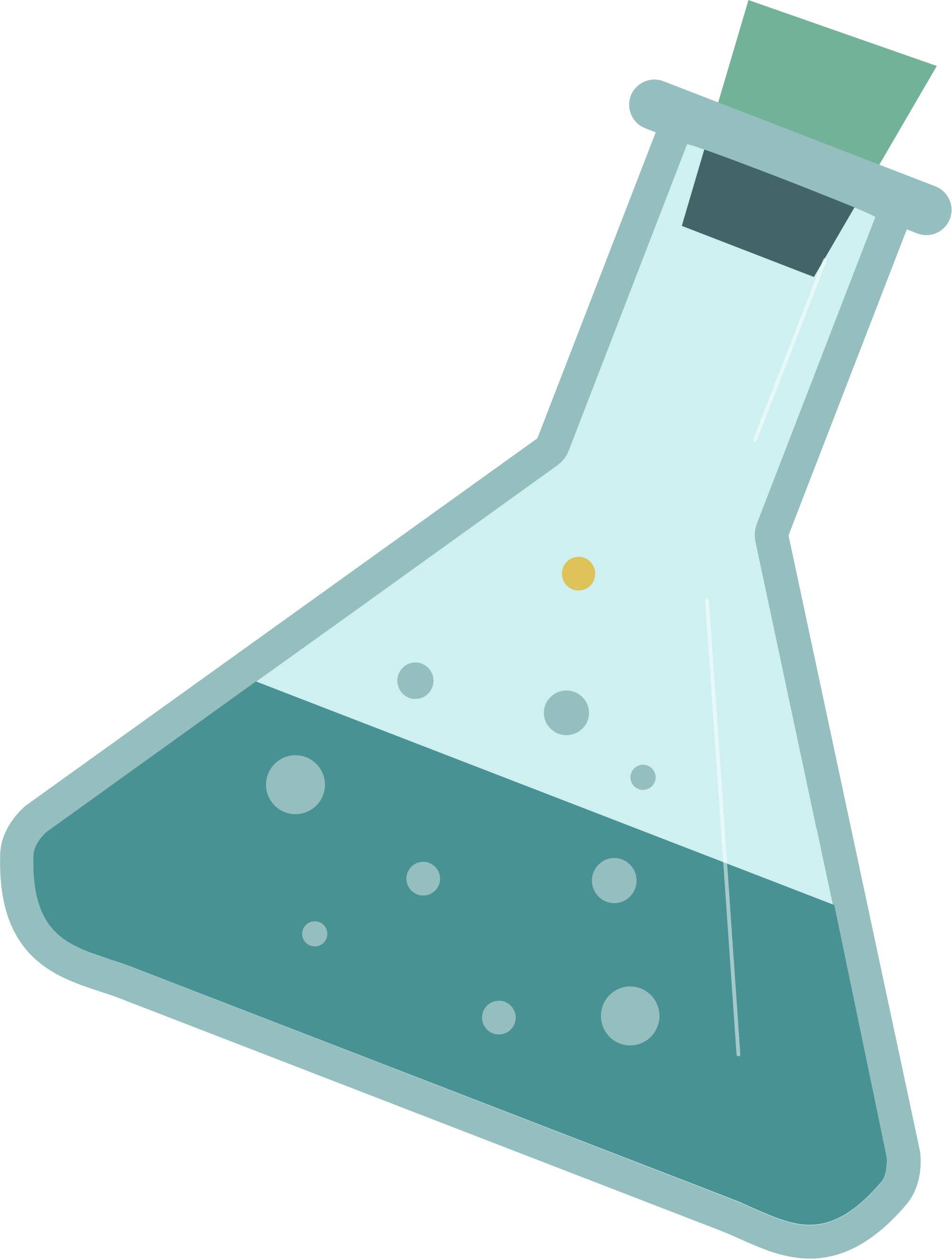 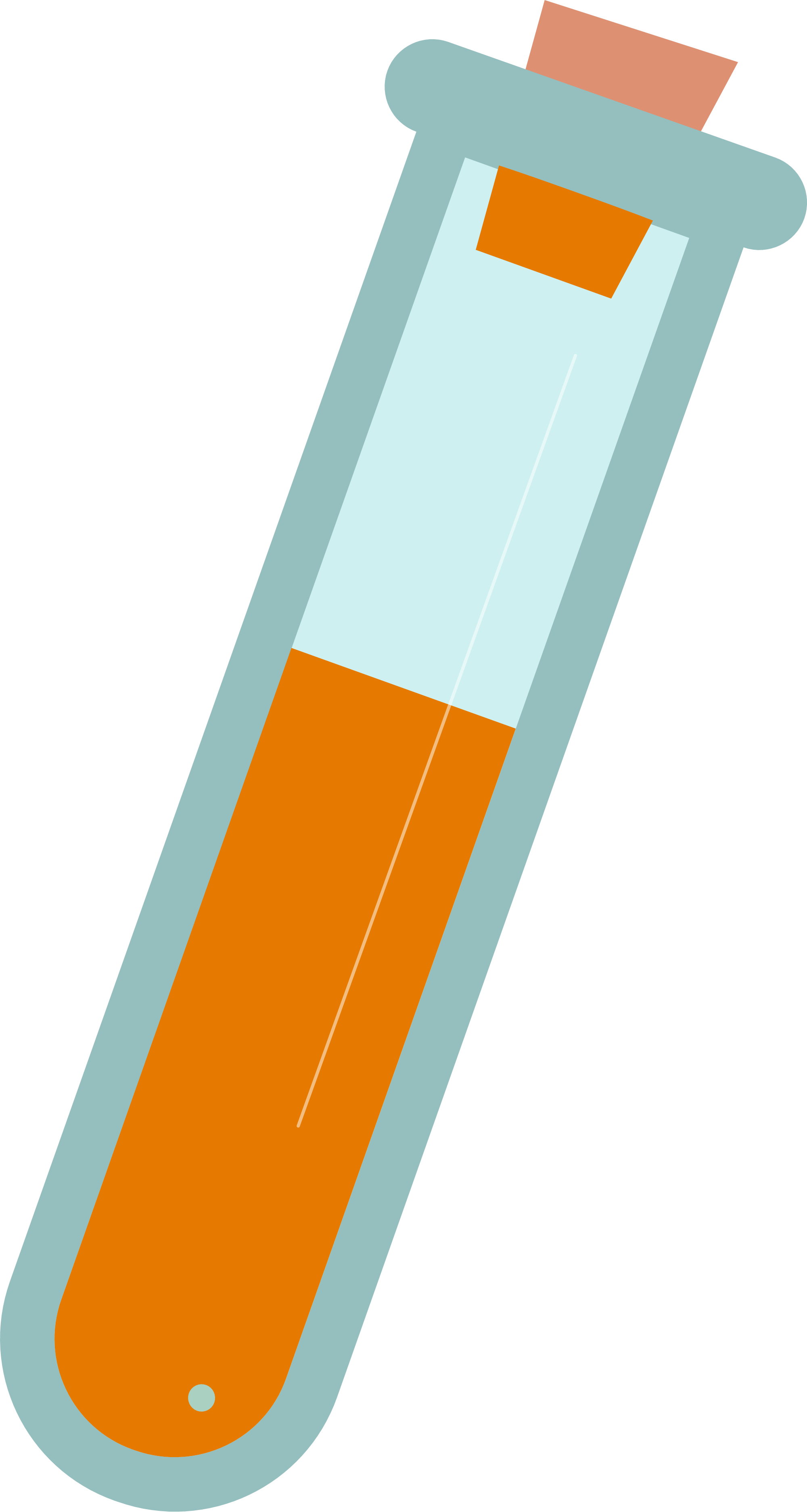 THUYẾT BRøNSTED - LOWRY VỀ ACID - BASE
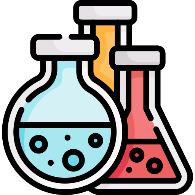 VÍ DỤ 3
Trong dung dịch nước ion bicarbonate có thể tồn tại cân bằng:
(4)
HCO3-  +  H2O  ⇌  H3O+ + CO32-
Theo phản ứng thuận, HCO32- đóng vai trò acid; theo phản ứng nghịch, ion CO32- đóng vai trò base.
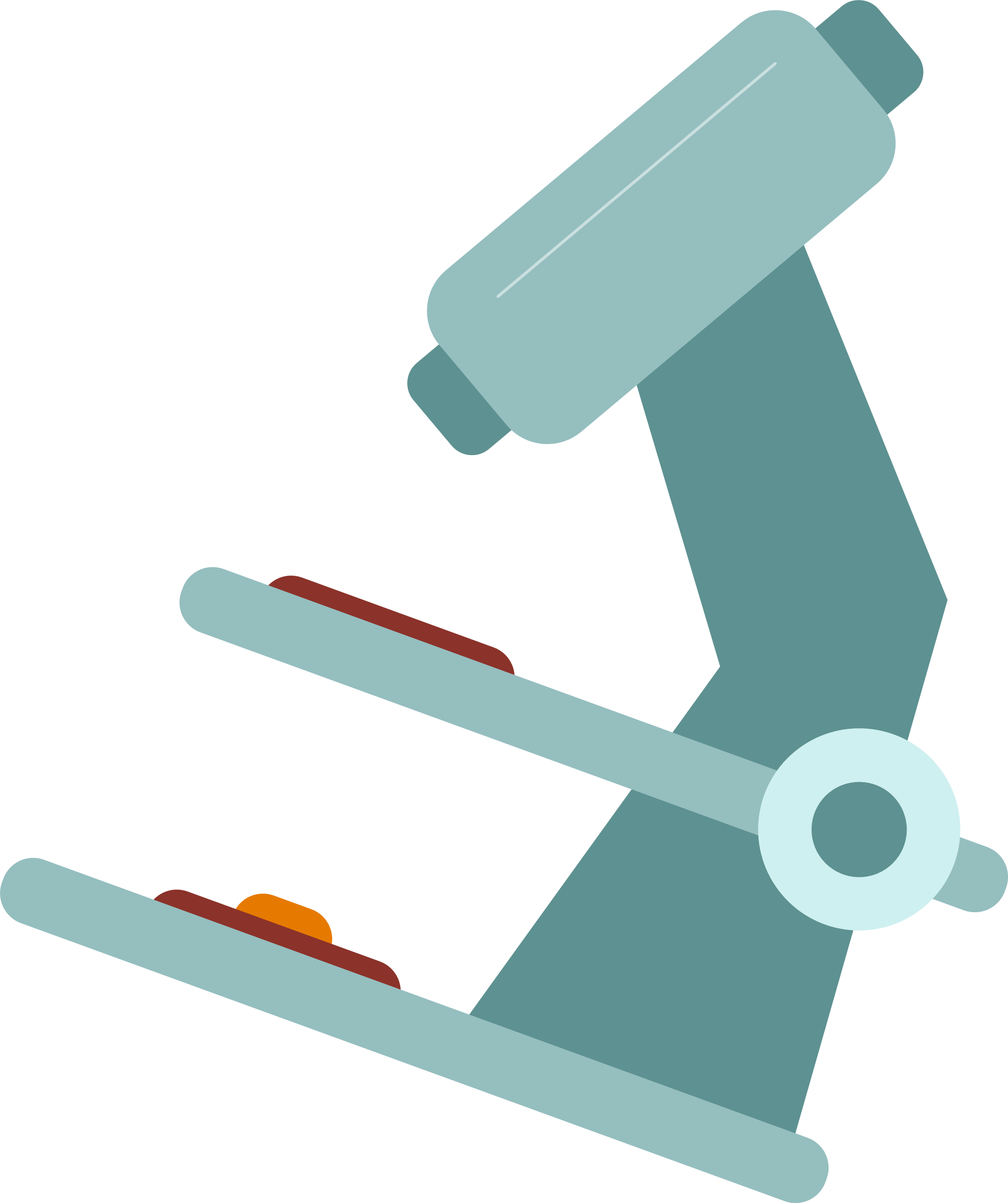 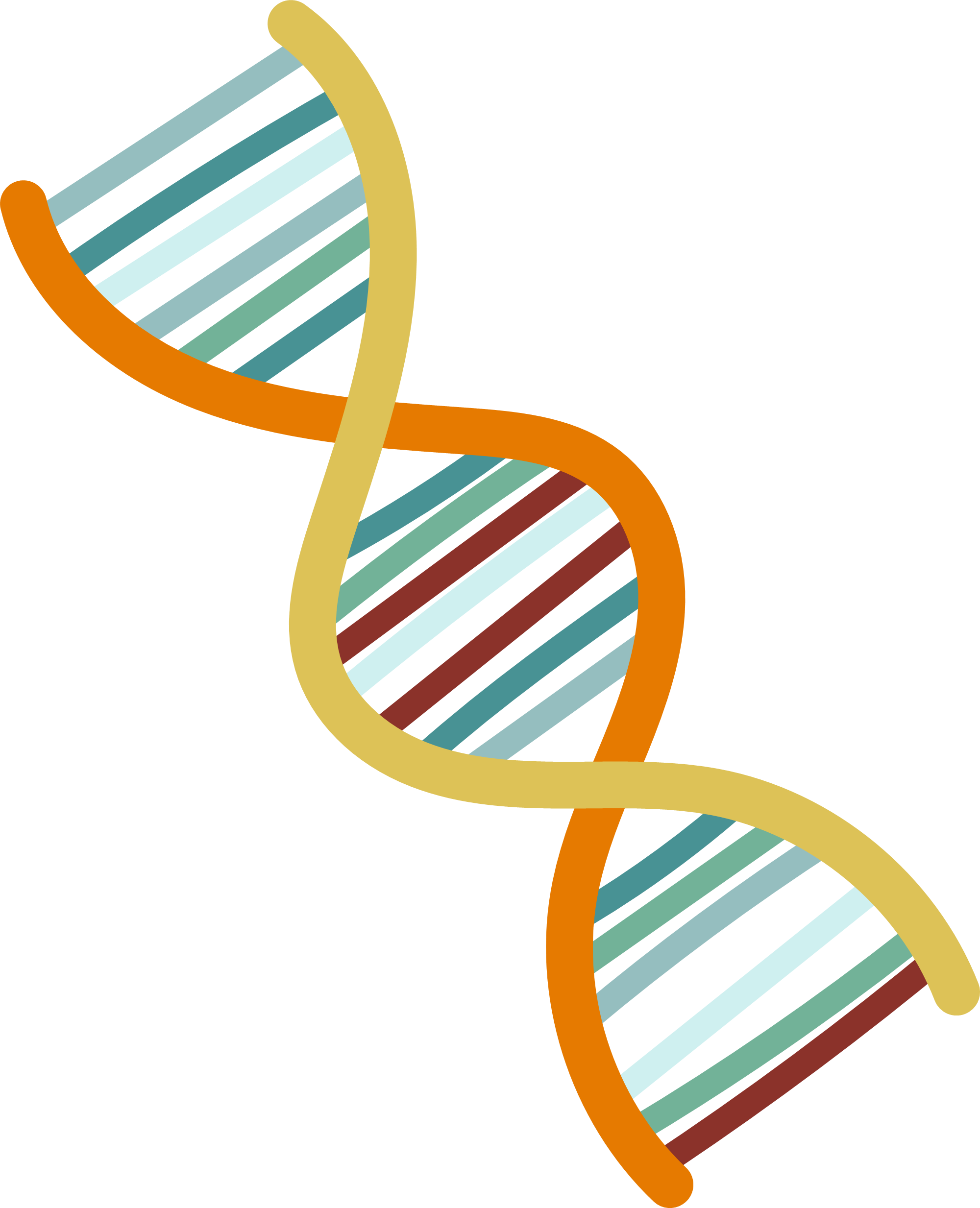 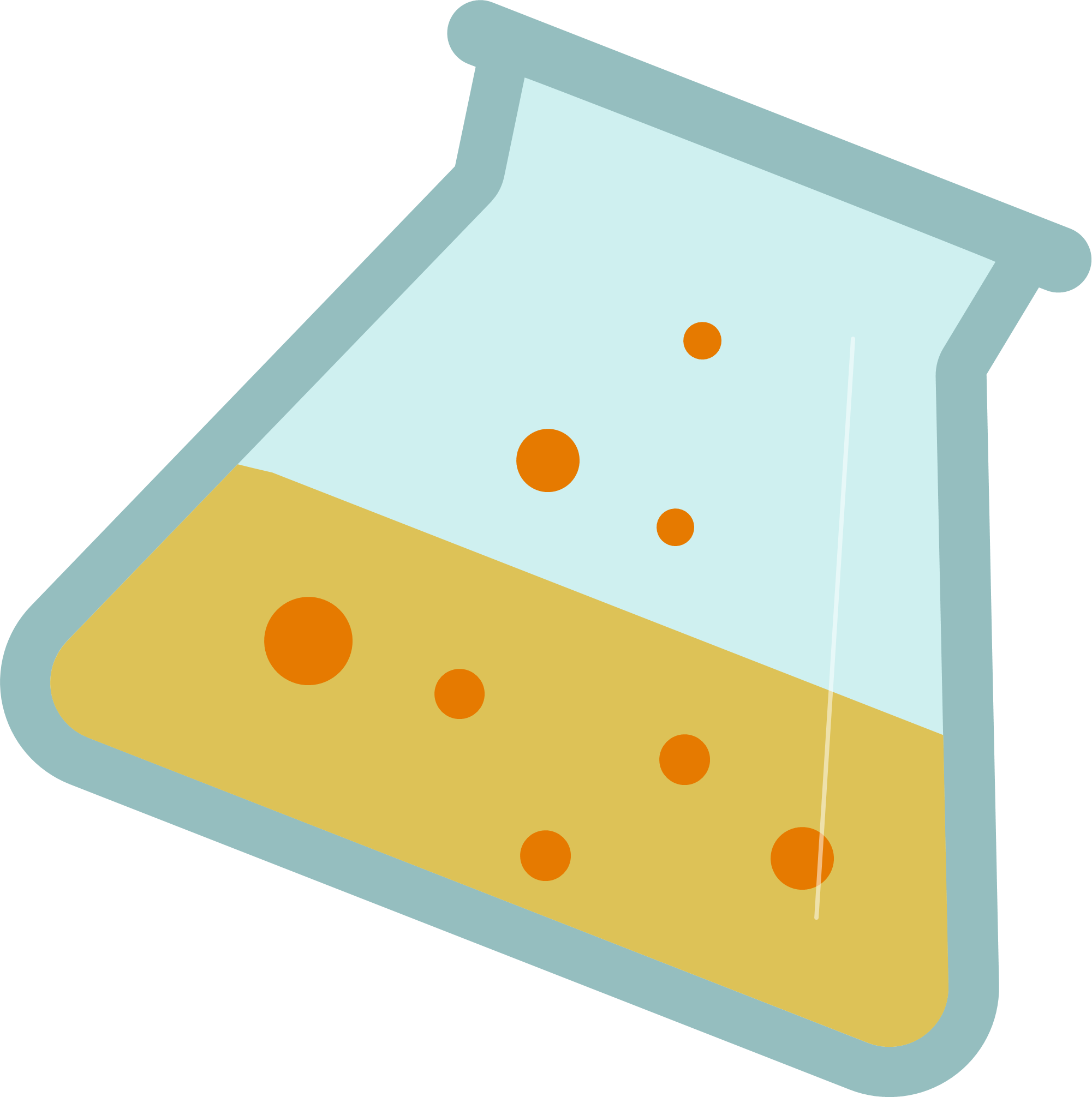 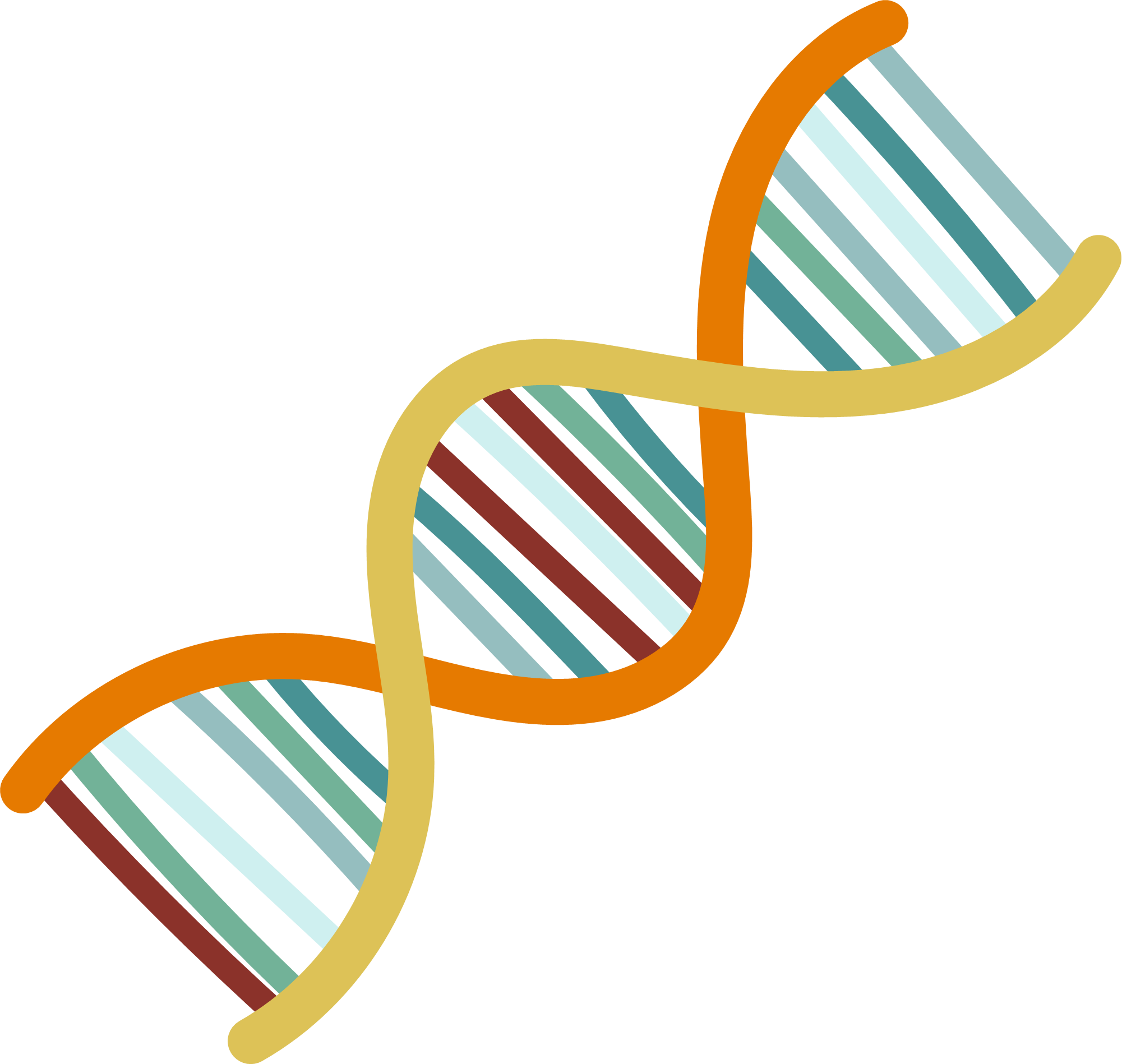 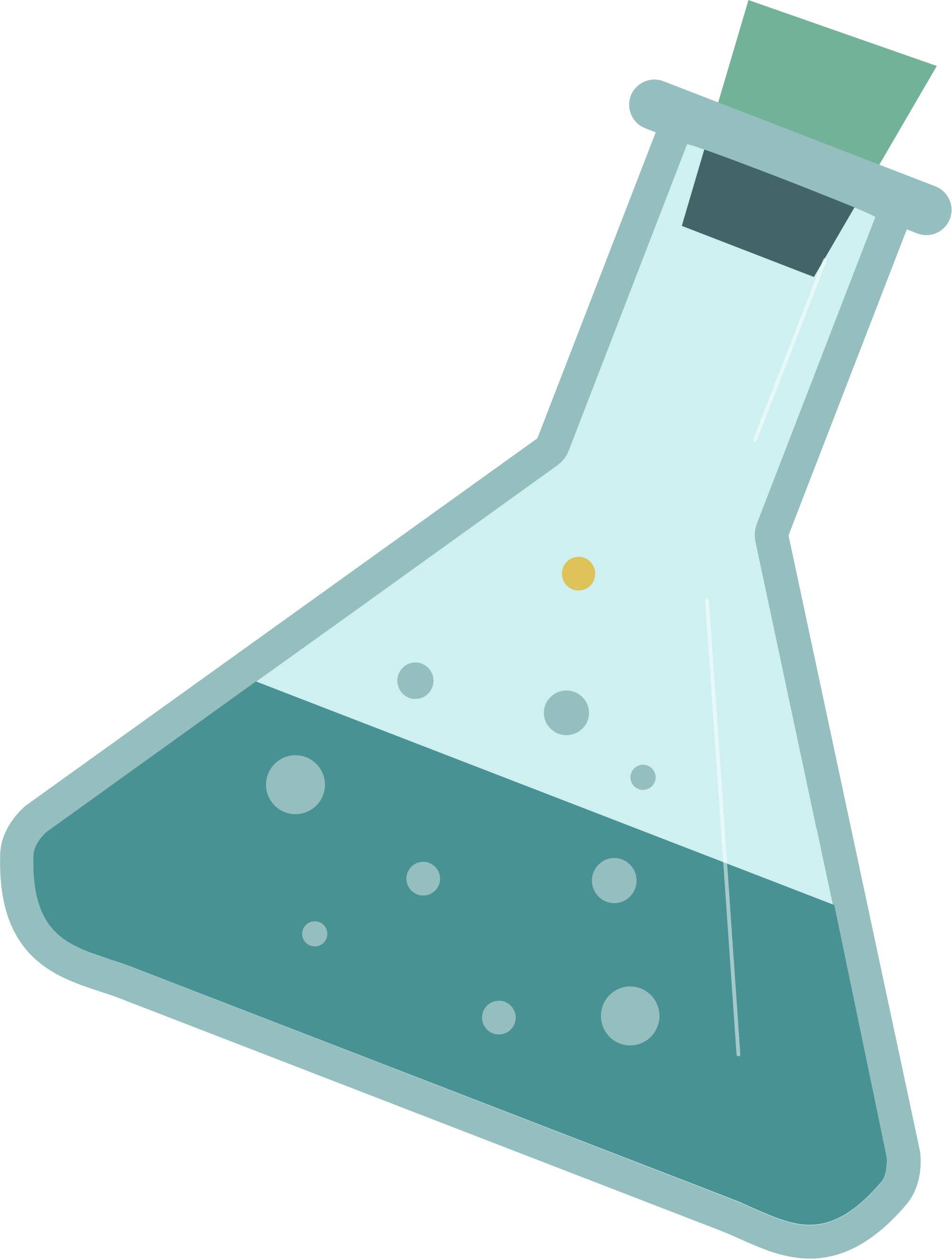 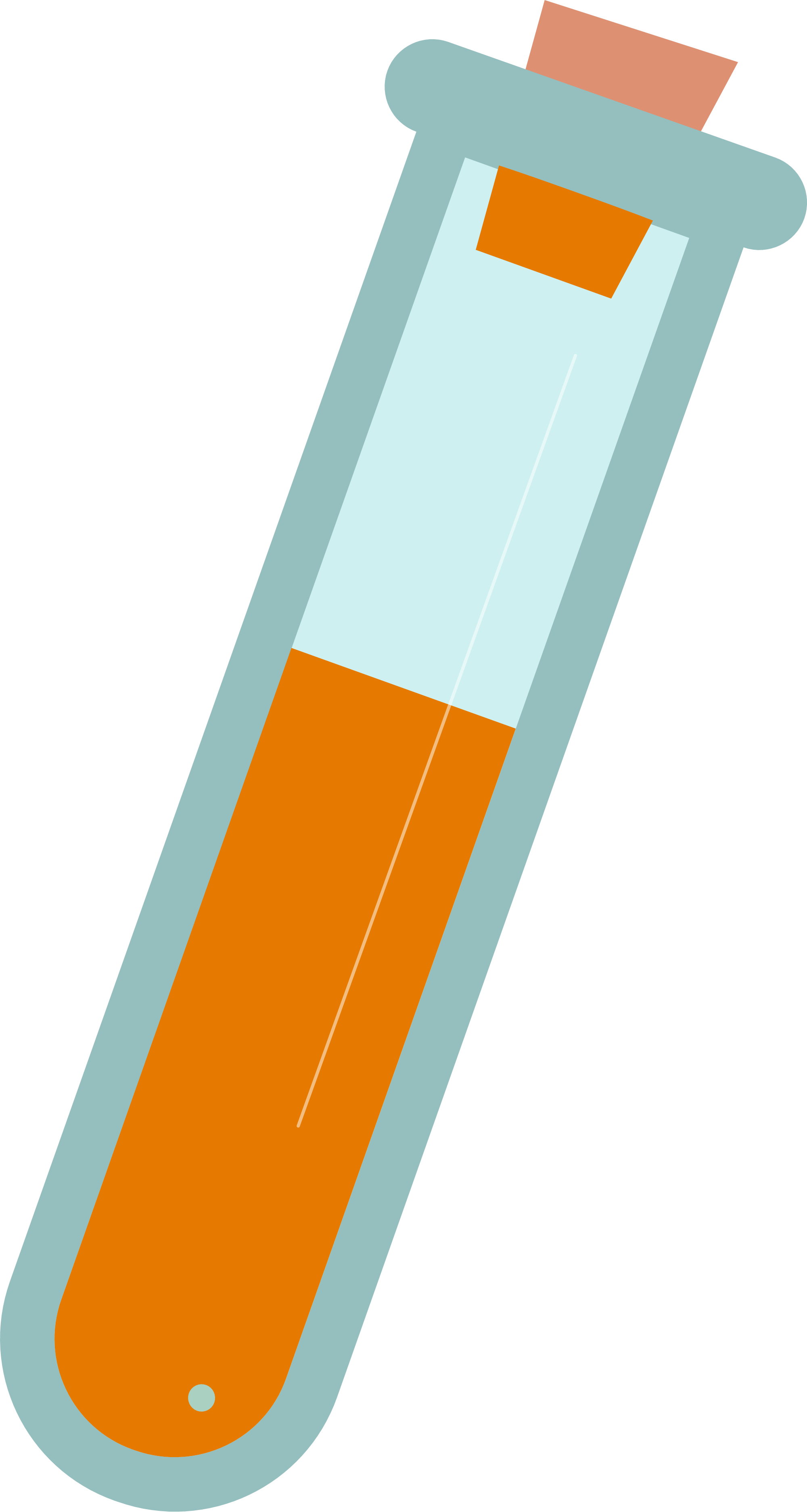 THUYẾT BRøNSTED - LOWRY VỀ ACID - BASE
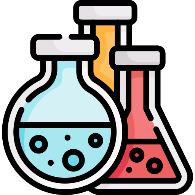 VÍ DỤ 3
Tuy nhiên, ion này cũng có thể tồn tại cân bằng:
(5)
HCO3-  +  H2O  ⇌  H2CO3 + OH-
Khi đó, theo phản ứng thuận, HCO32- đóng vai trò base; theo phản ứng nghịch, H2CO3 đóng vai trò acid.
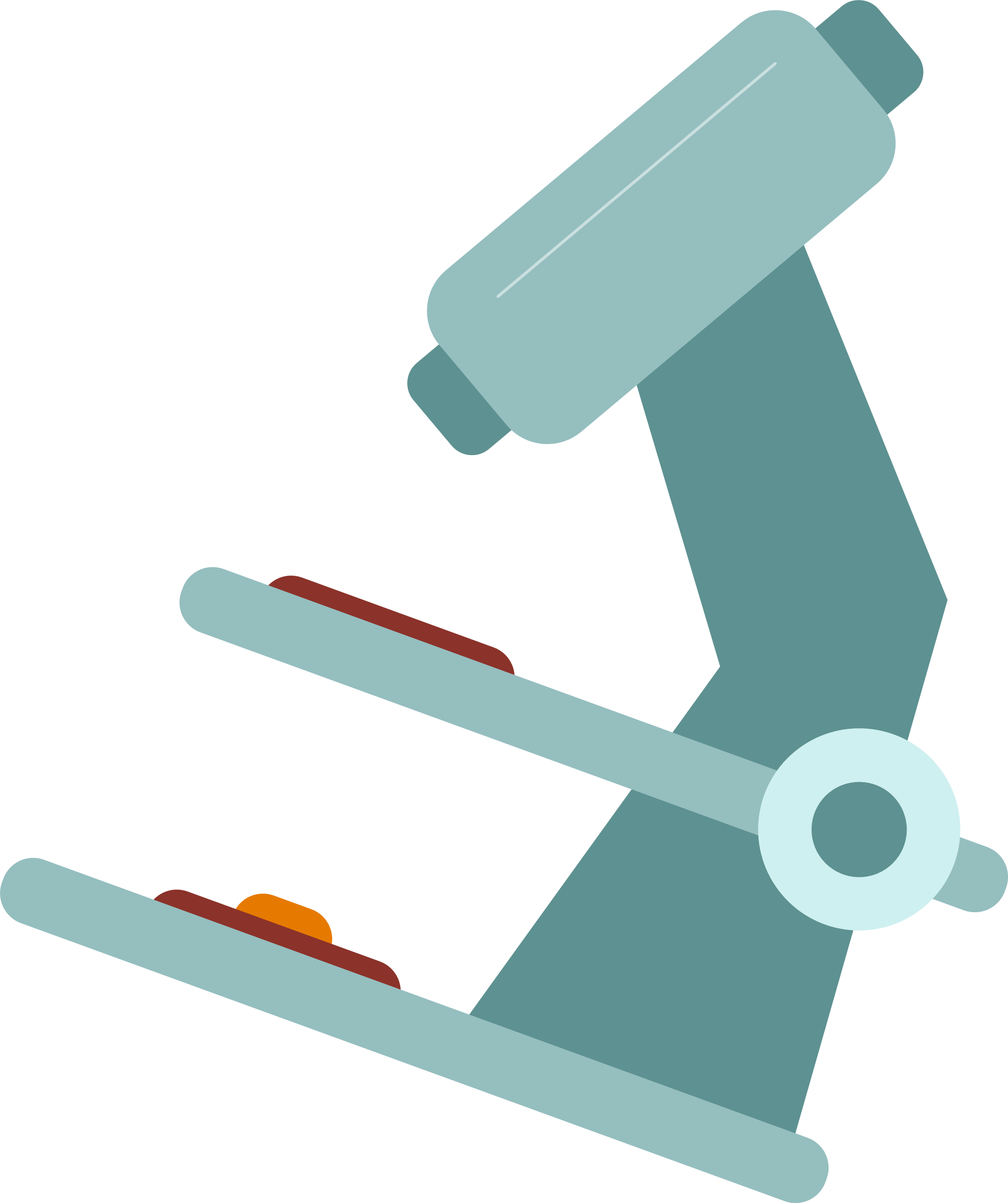 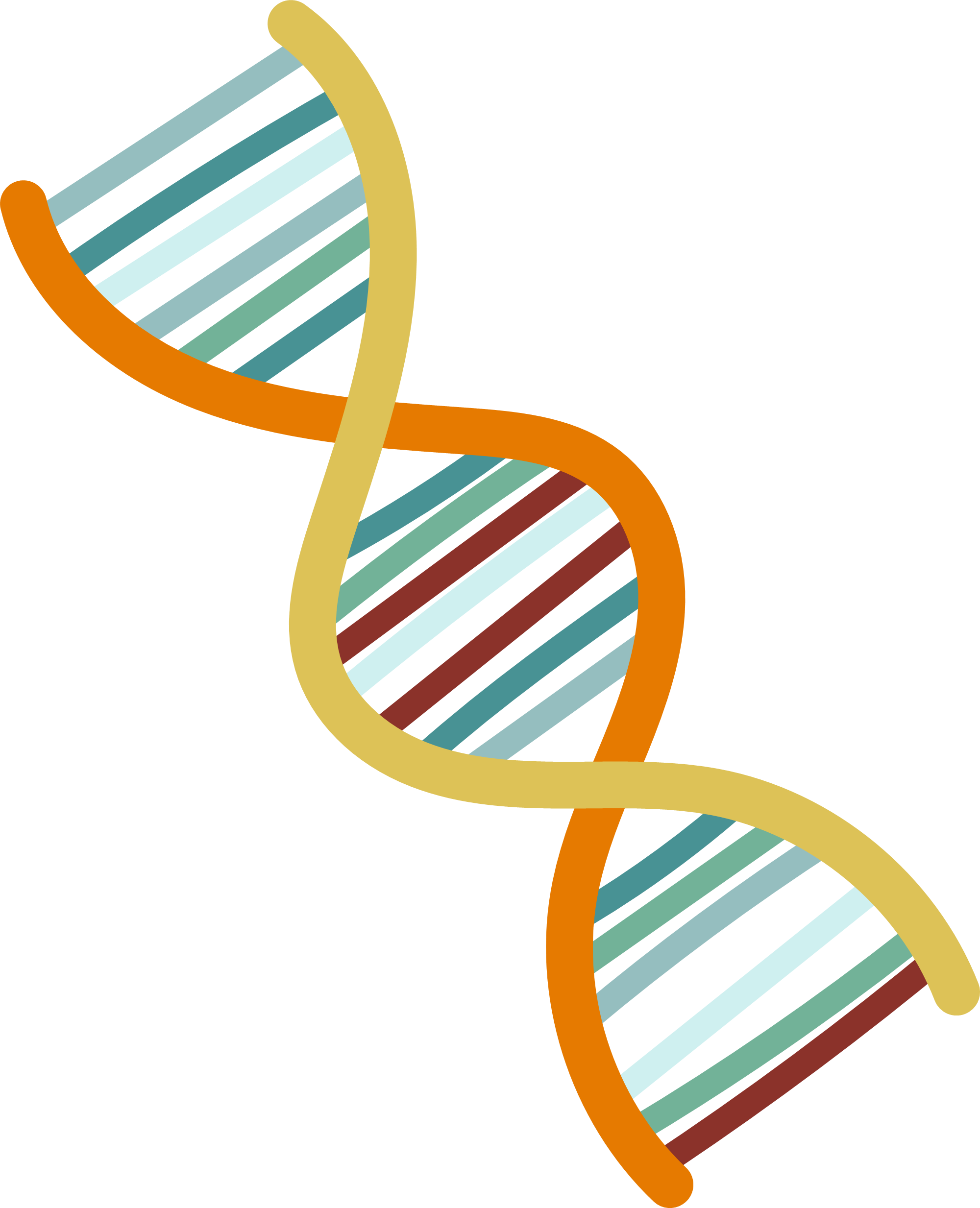 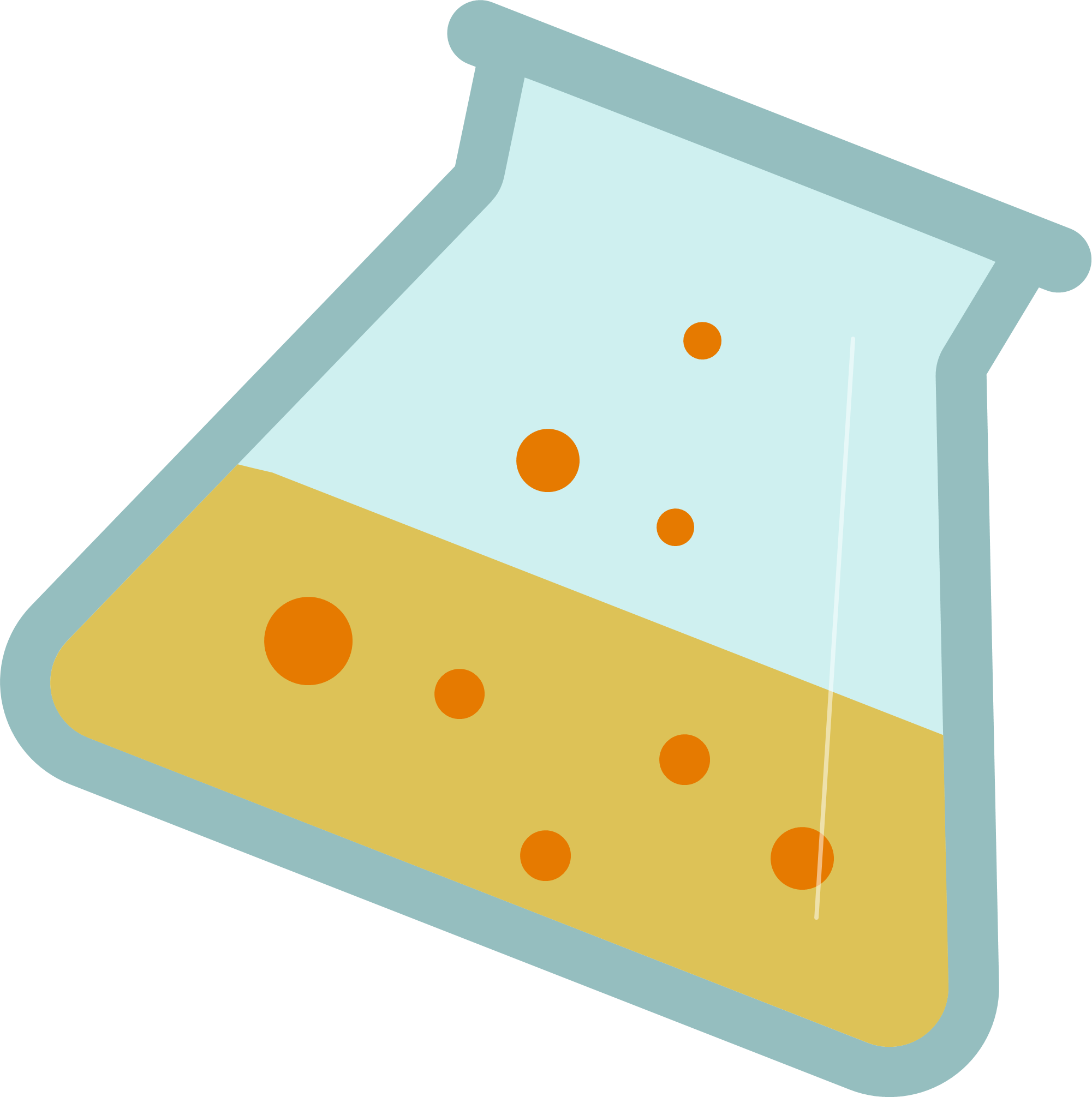 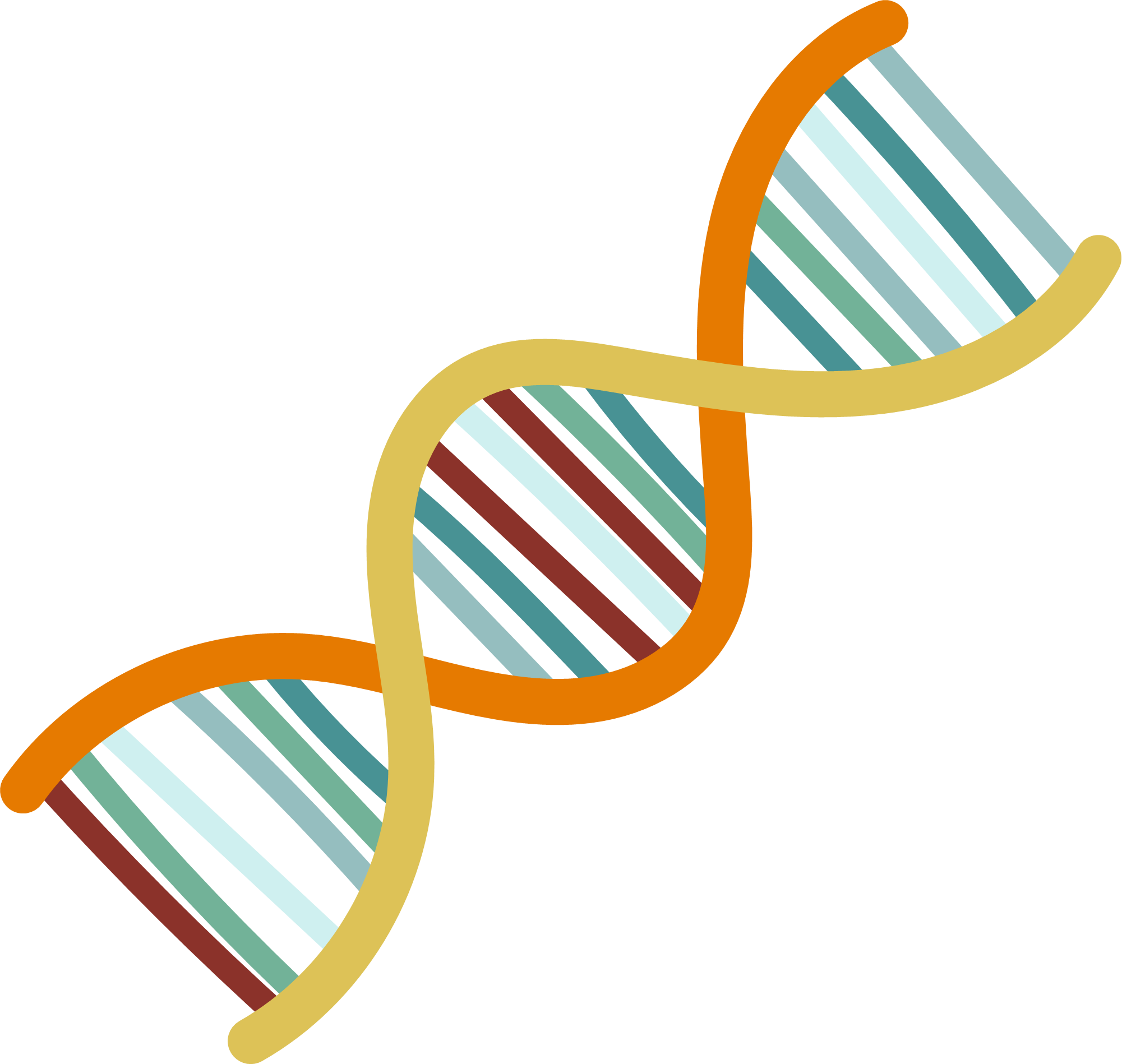 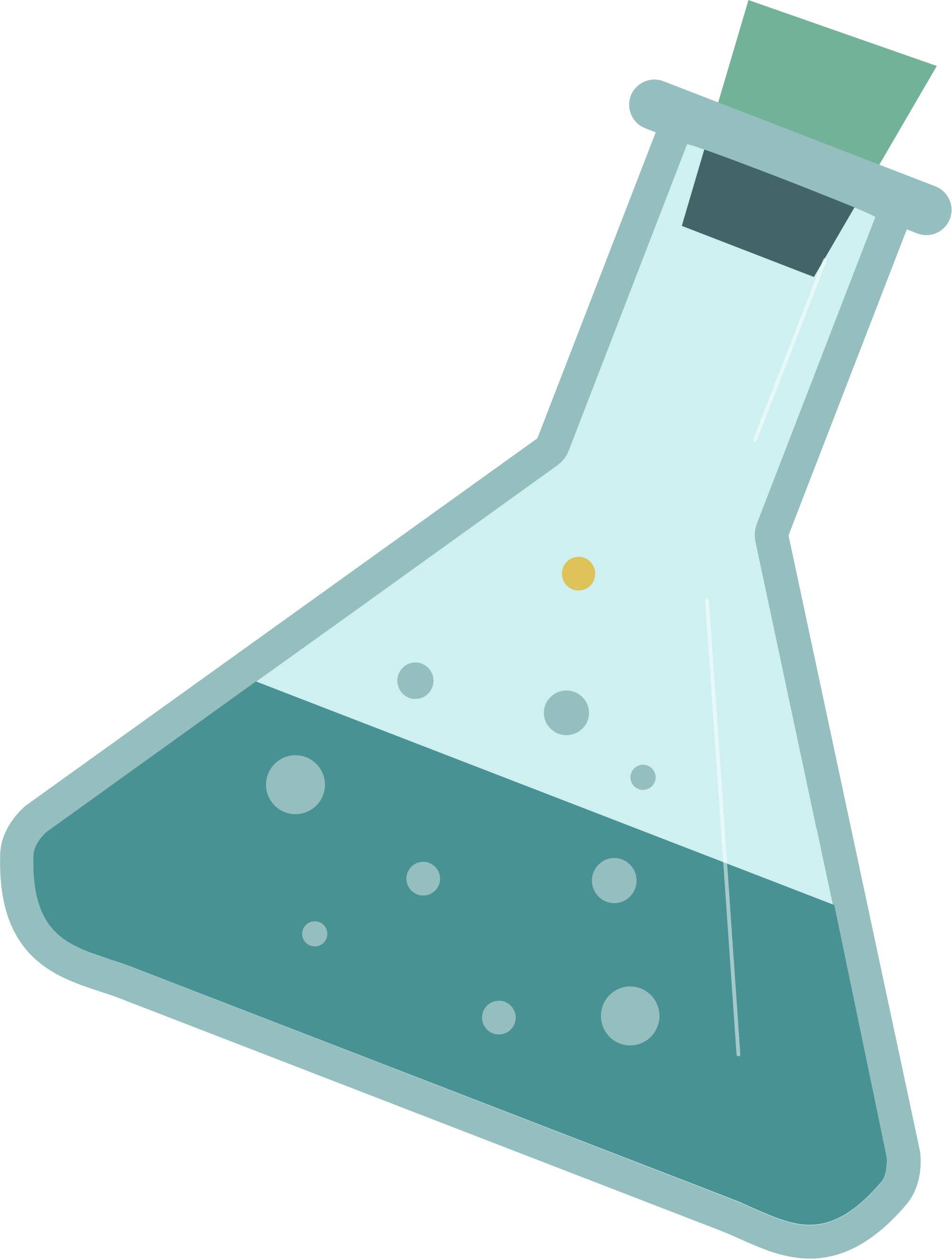 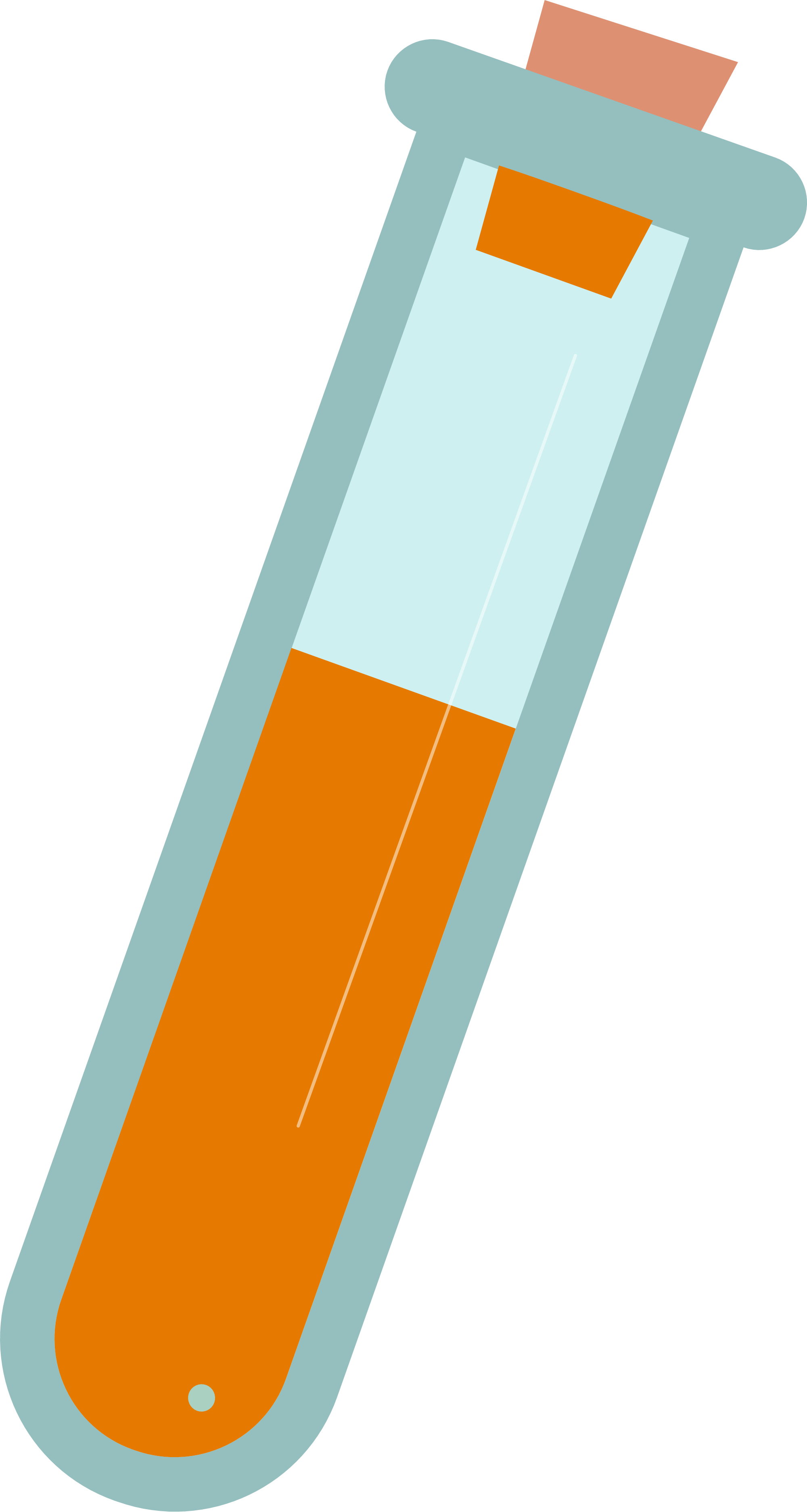 THUYẾT BRøNSTED - LOWRY VỀ ACID - BASE
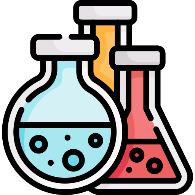 VÍ DỤ 3
(1)
HCO3-  +  H2O  ⇌  H2CO3 + OH-
HCO3-  +  H2O  ⇌  H3O+ + CO32-
(2)
Ion HCO3- vừa có thể nhận H+ (đóng vai trò base) như trong phương trình (1) vừa có thể cho H+ (đóng vai trò acid) như trong phương trình (2).
→ Ion này có tính lưỡng tính.
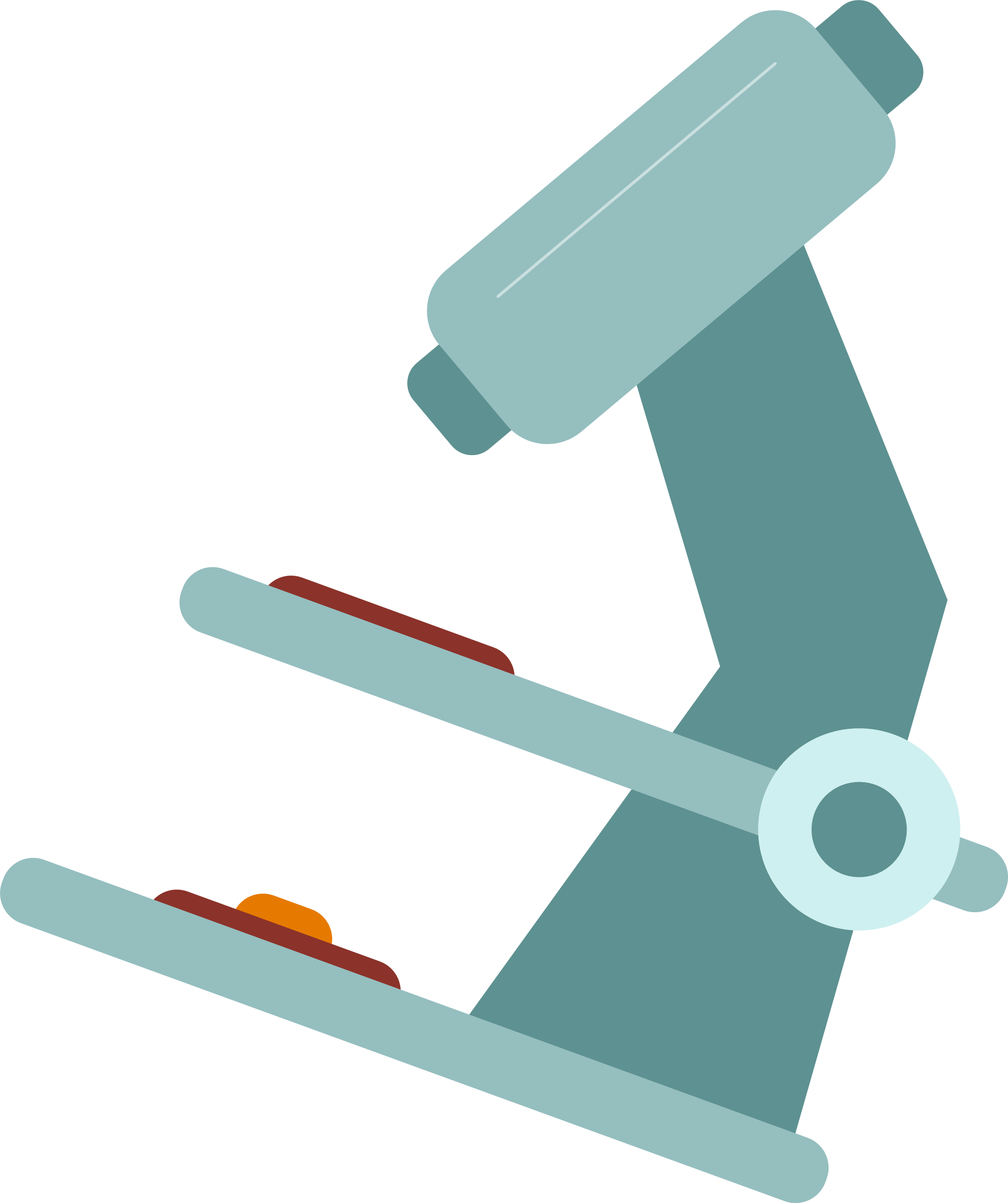 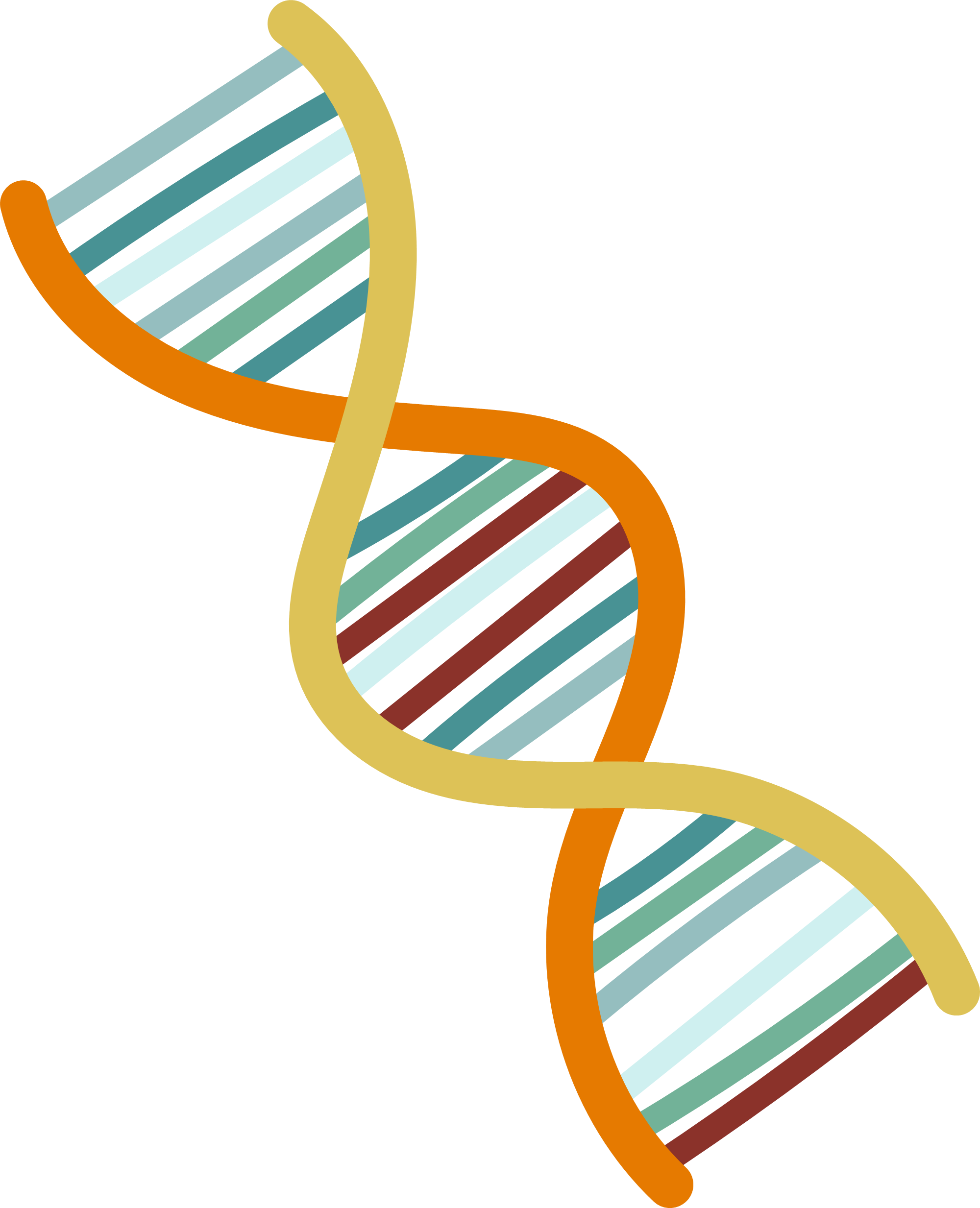 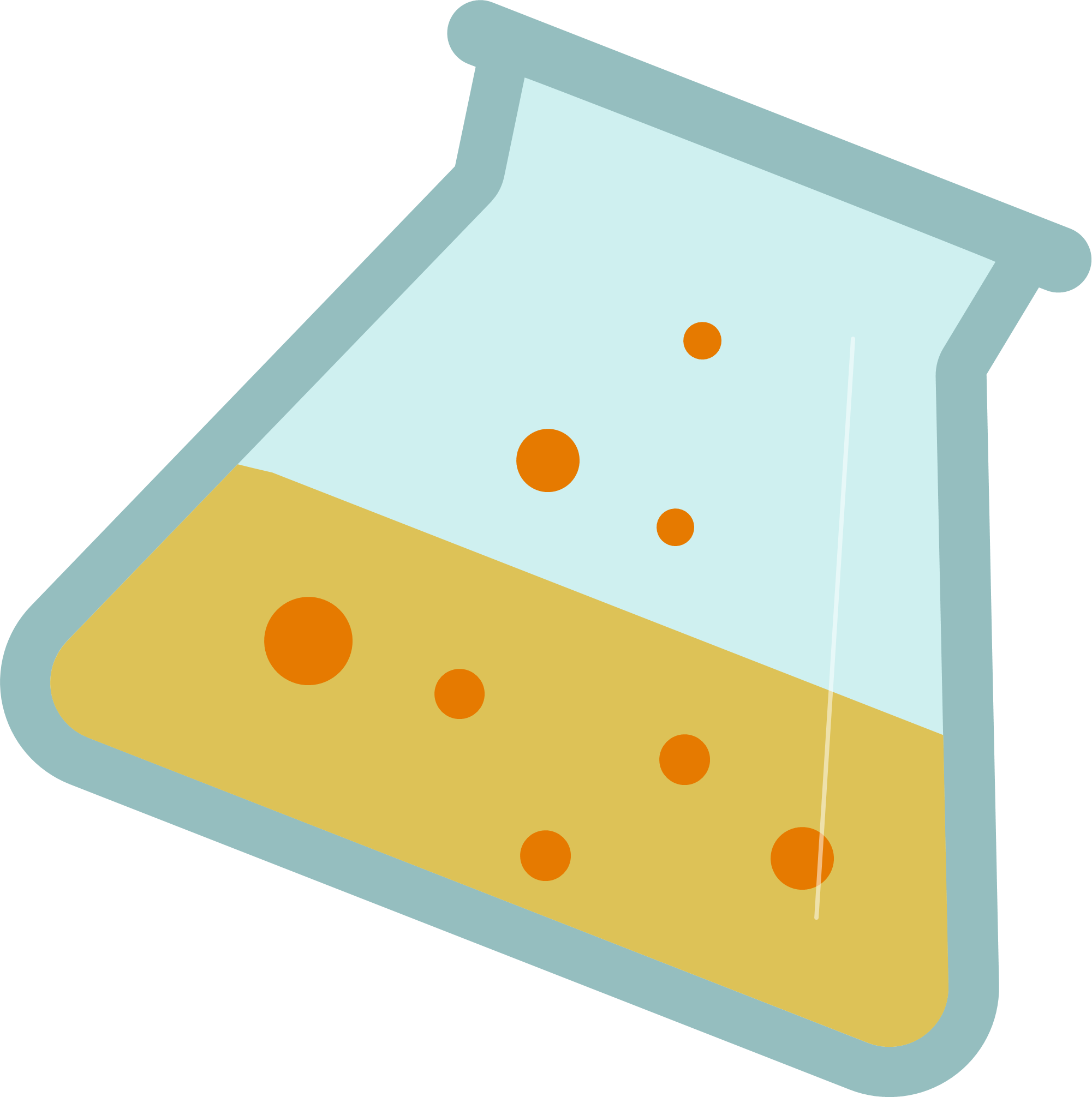 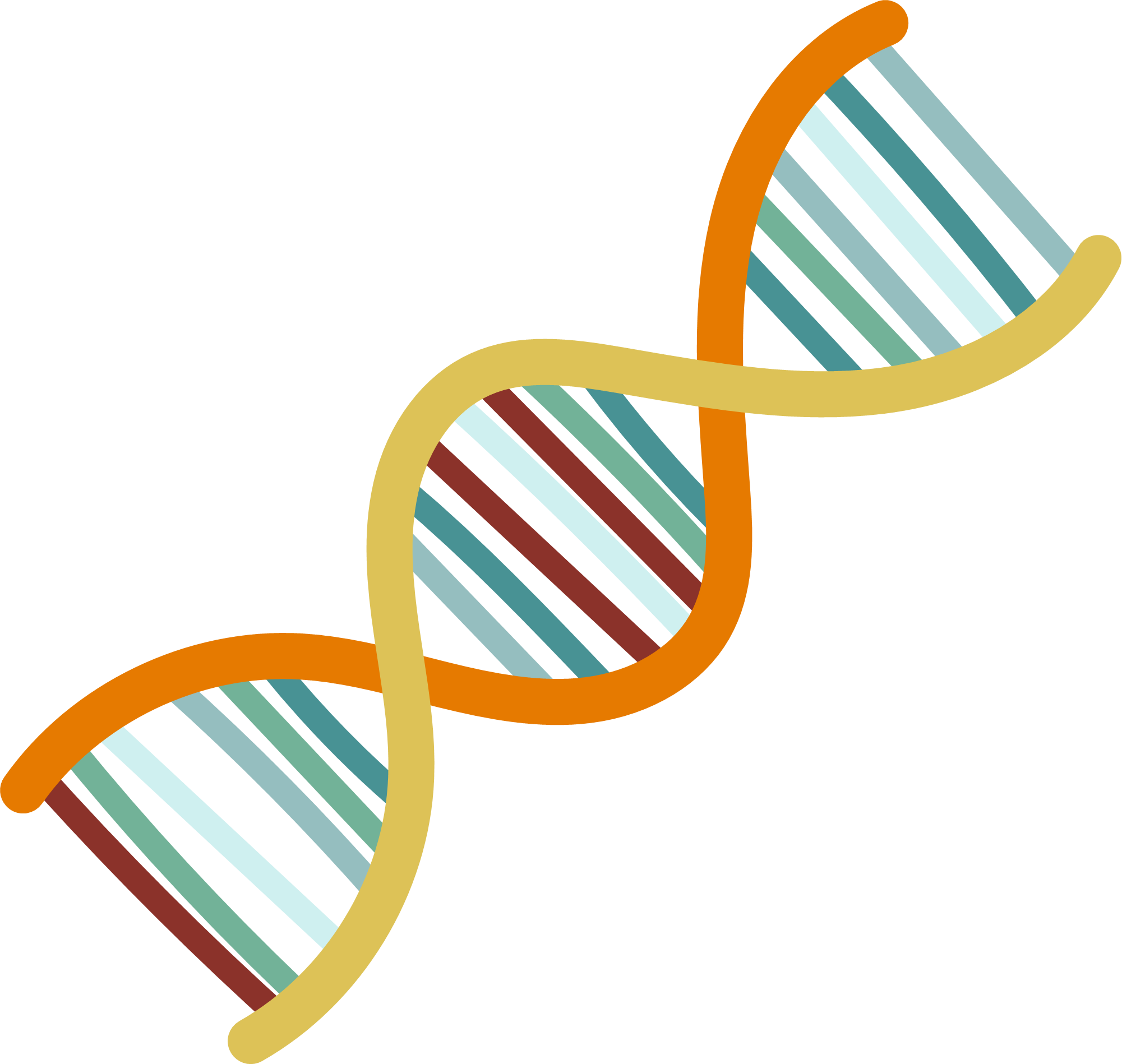 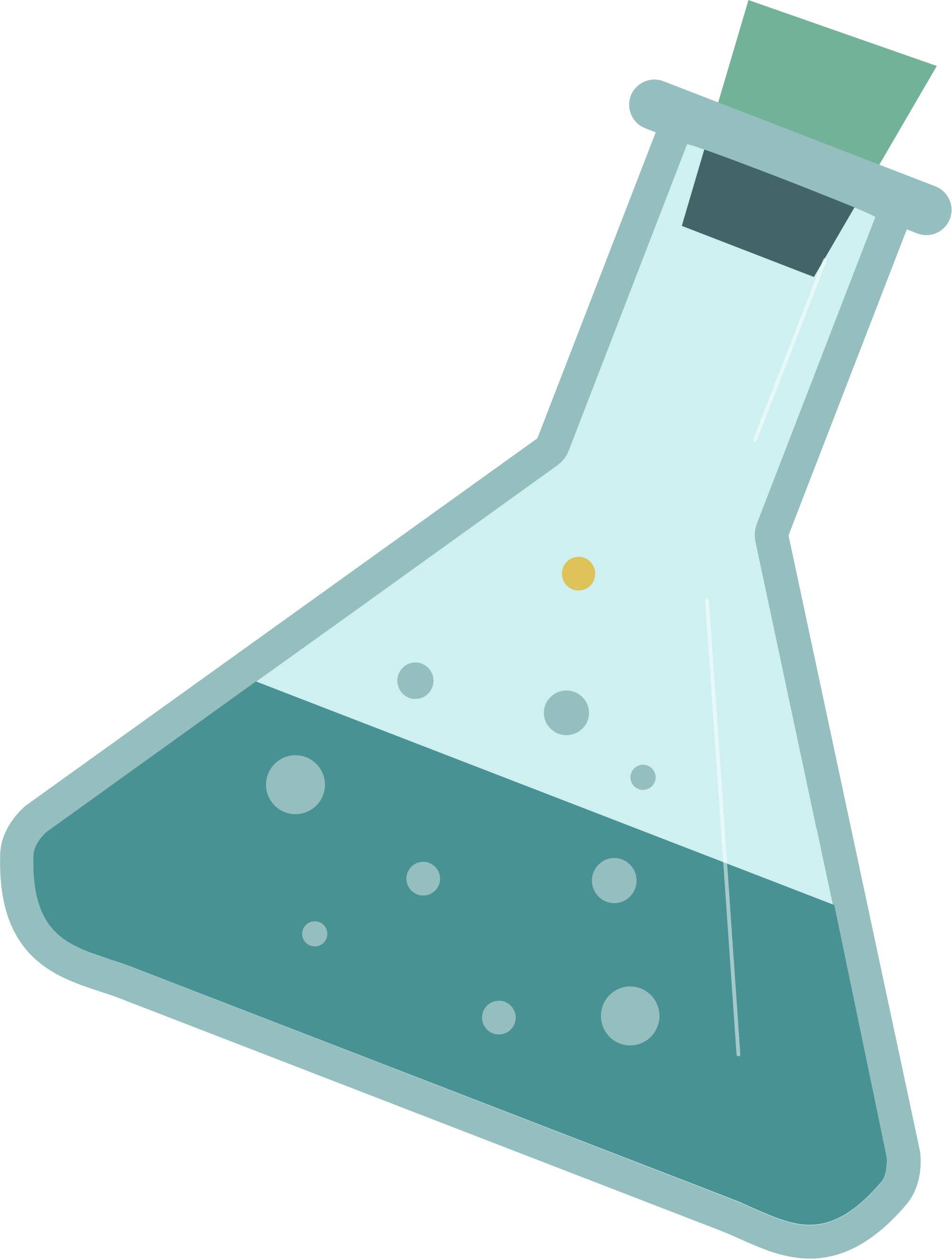 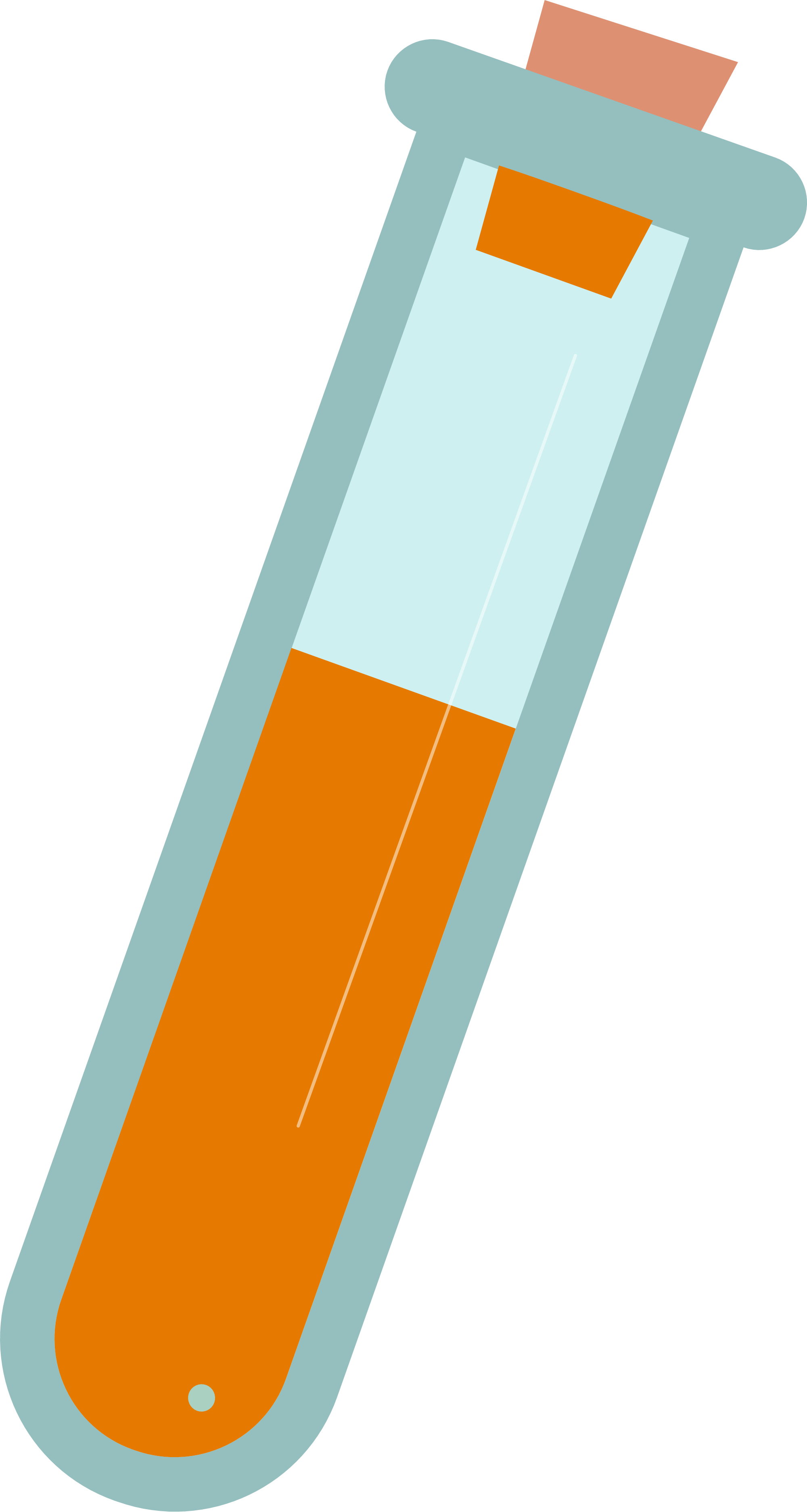 Nhận xét về vai trò của acid - base trong phân tử H2O trong các cân bằng của HCl, NH3 và ion HCO3- trong nước.
?
Trả lời
HCl  +  H2O →  H3O+  +  Cl-
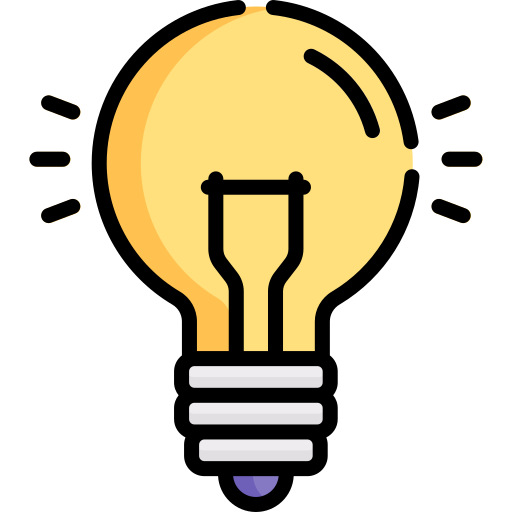 Nước đóng vai trò là base (nhận H+)
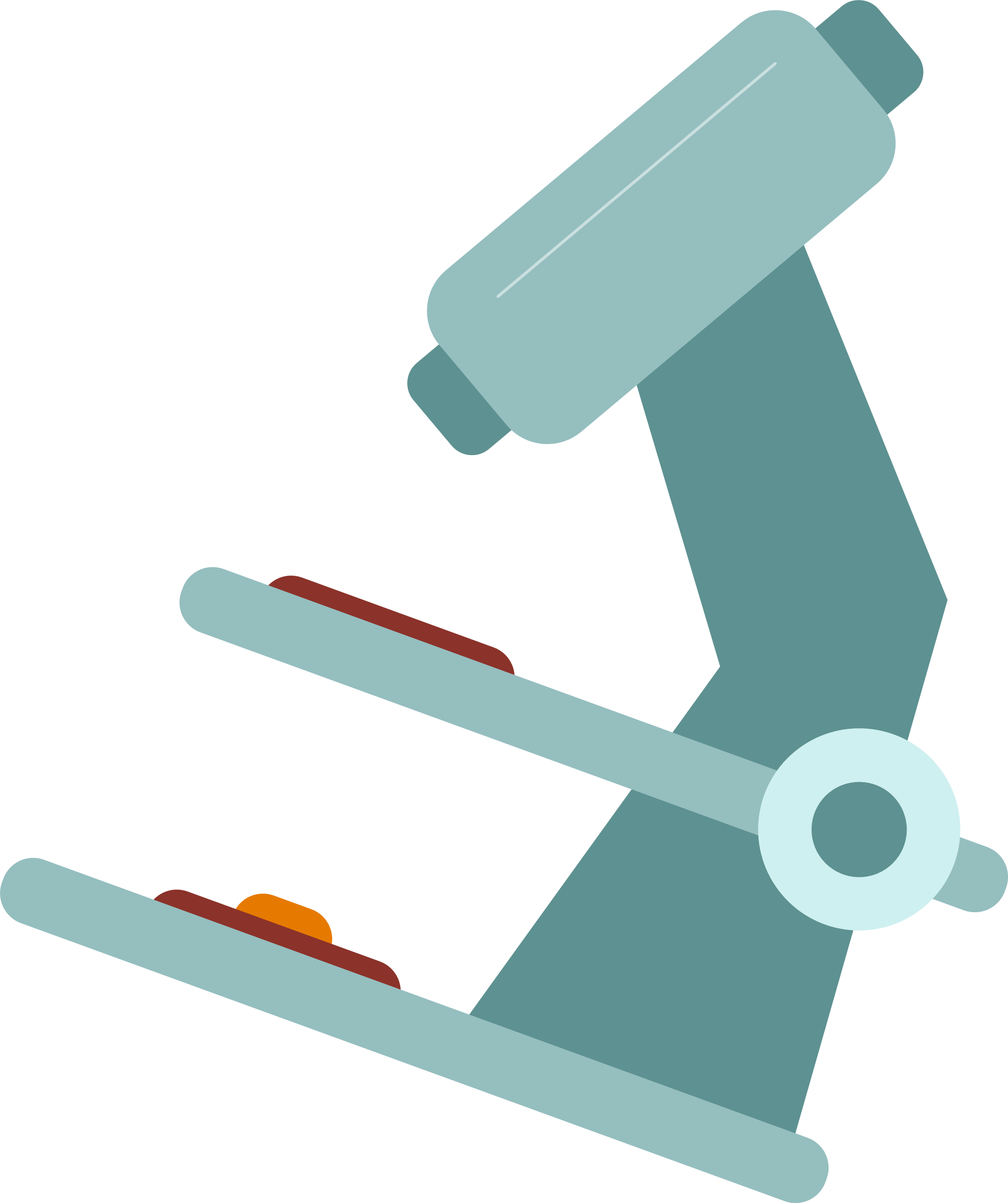 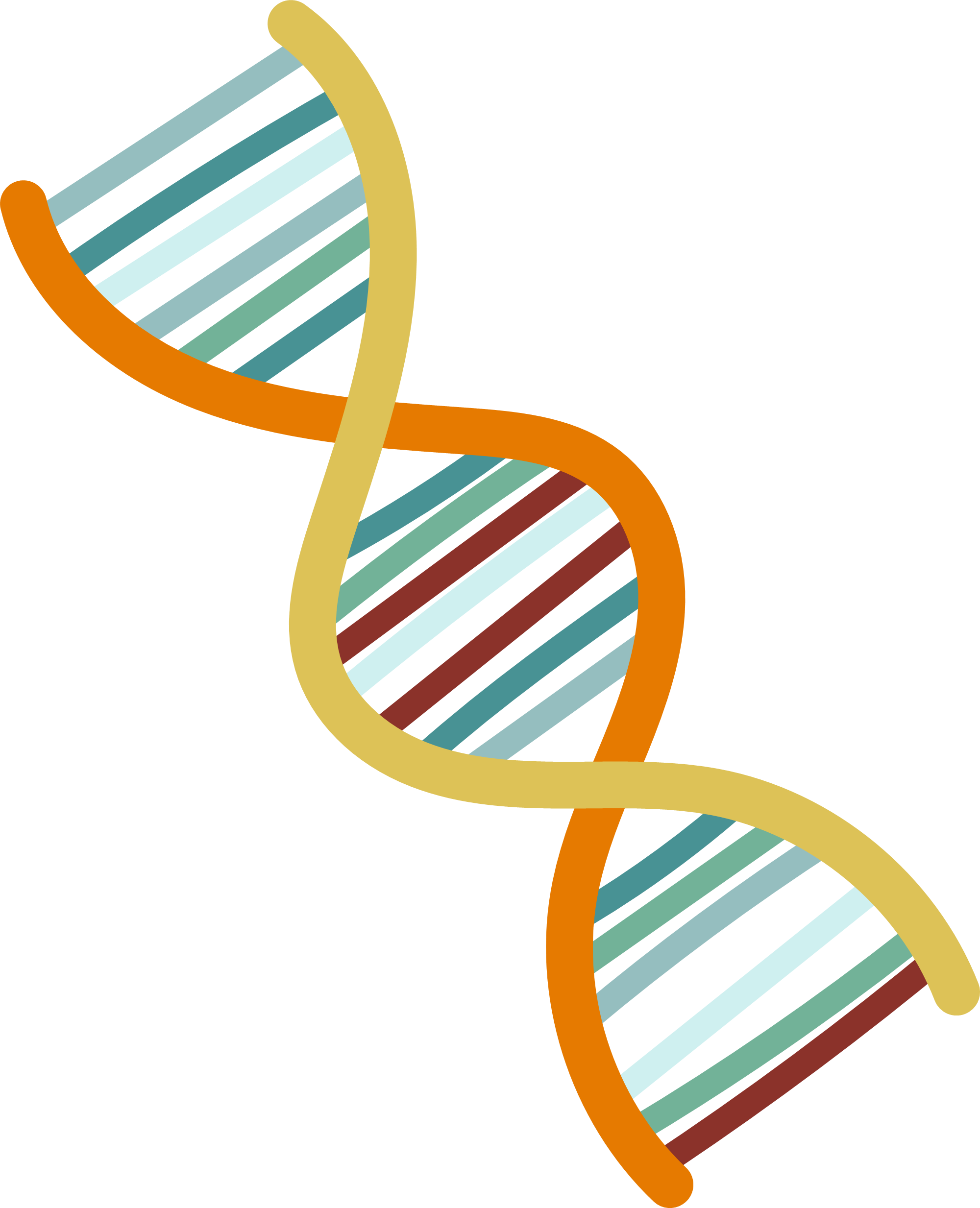 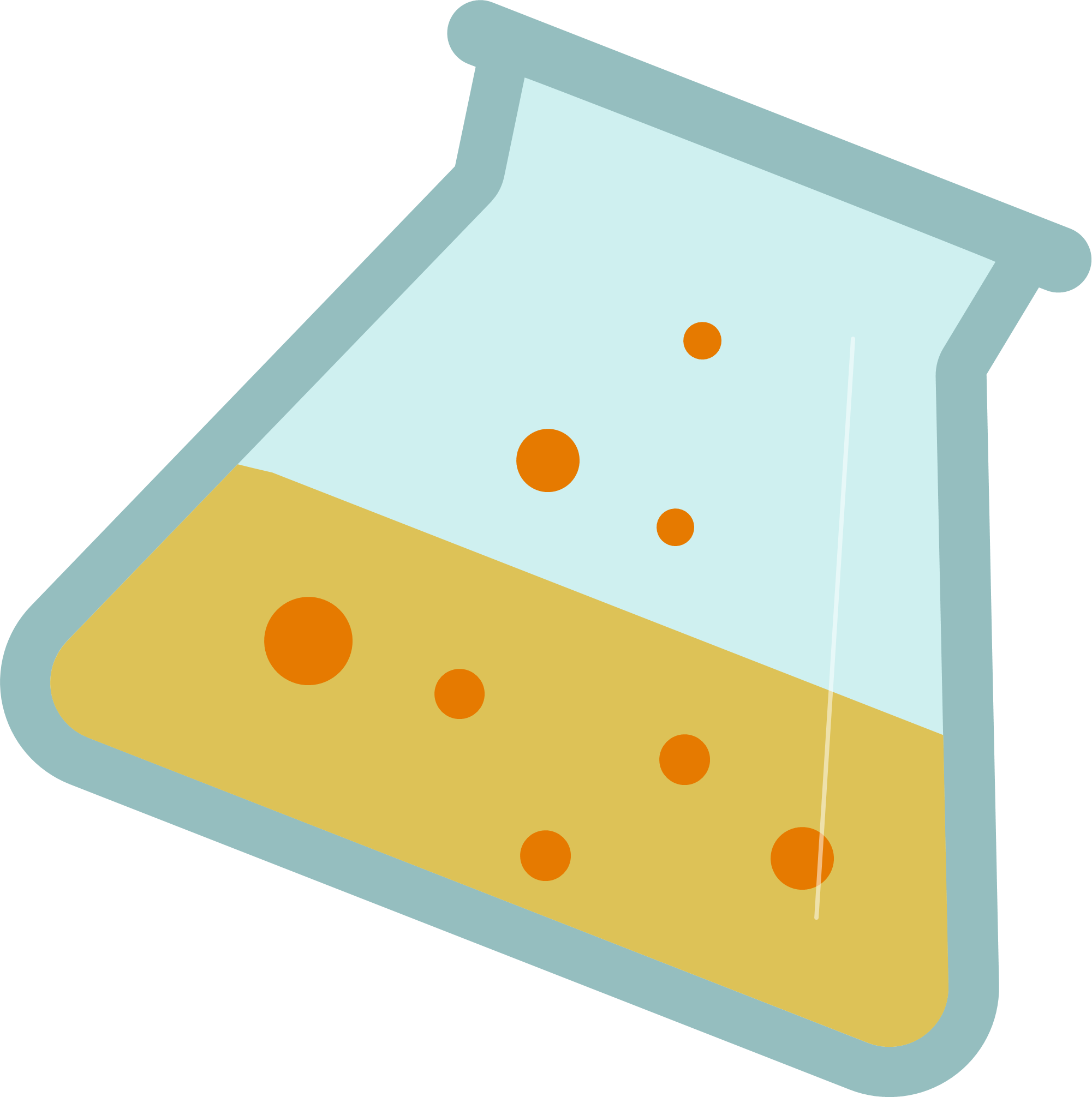 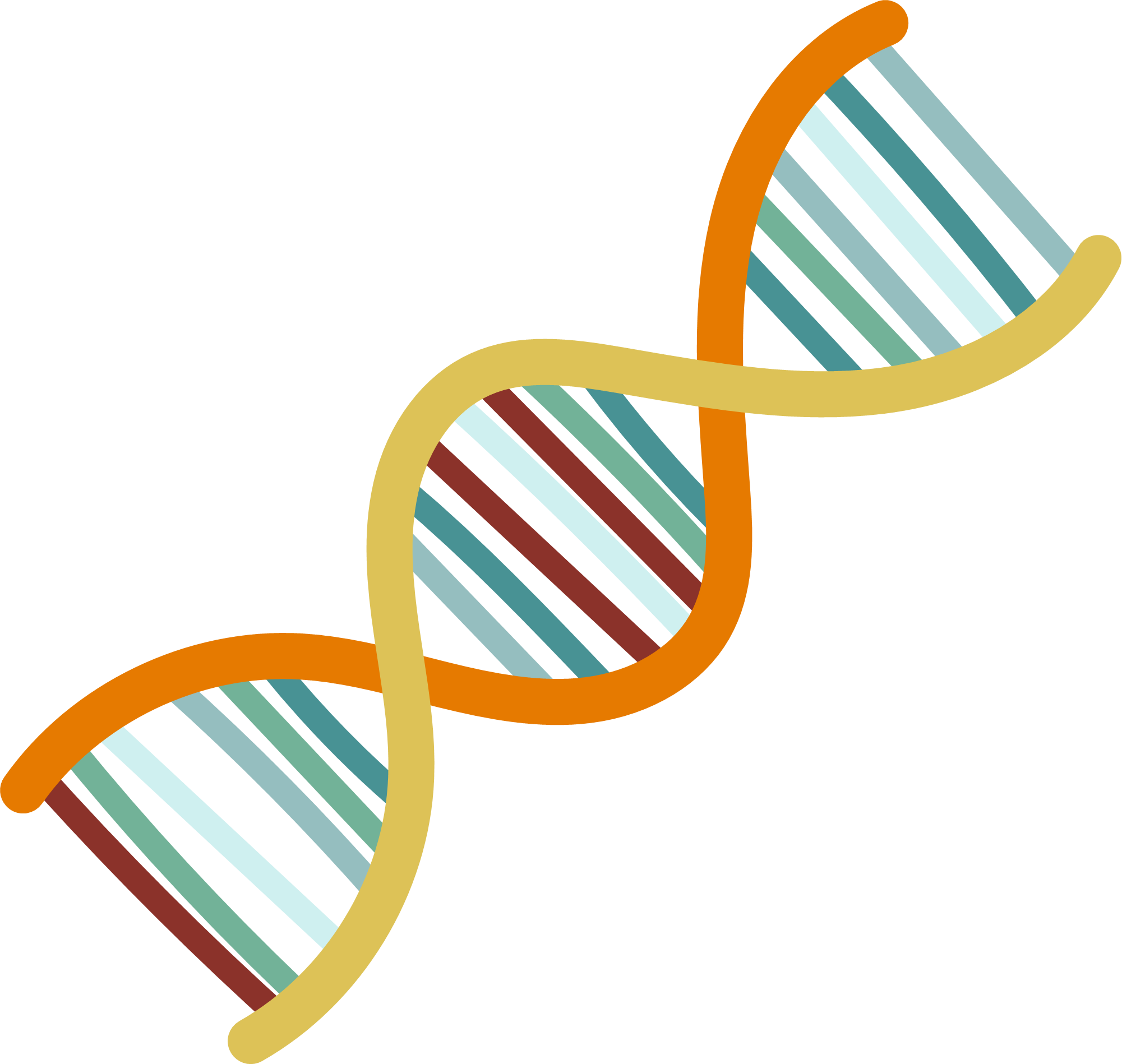 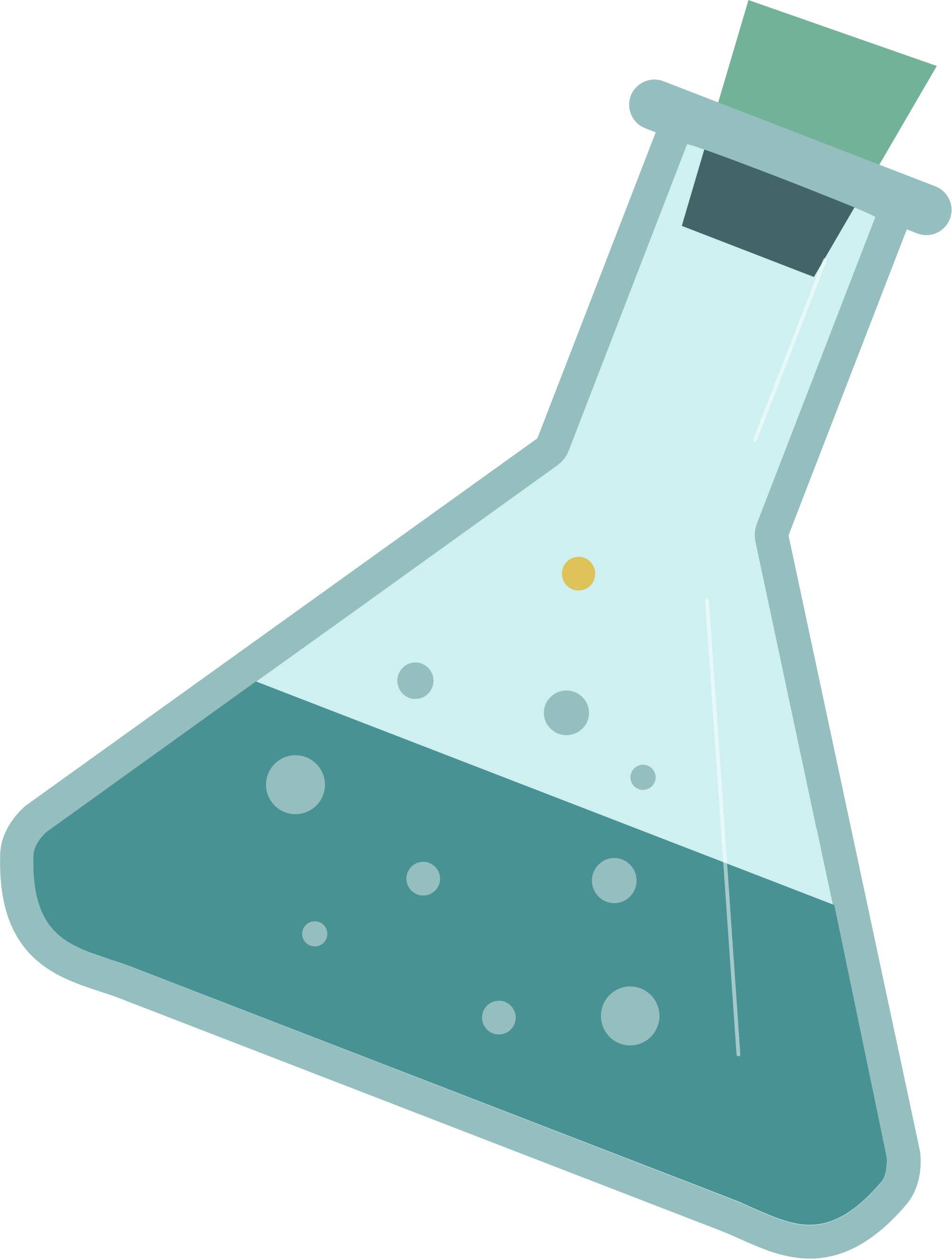 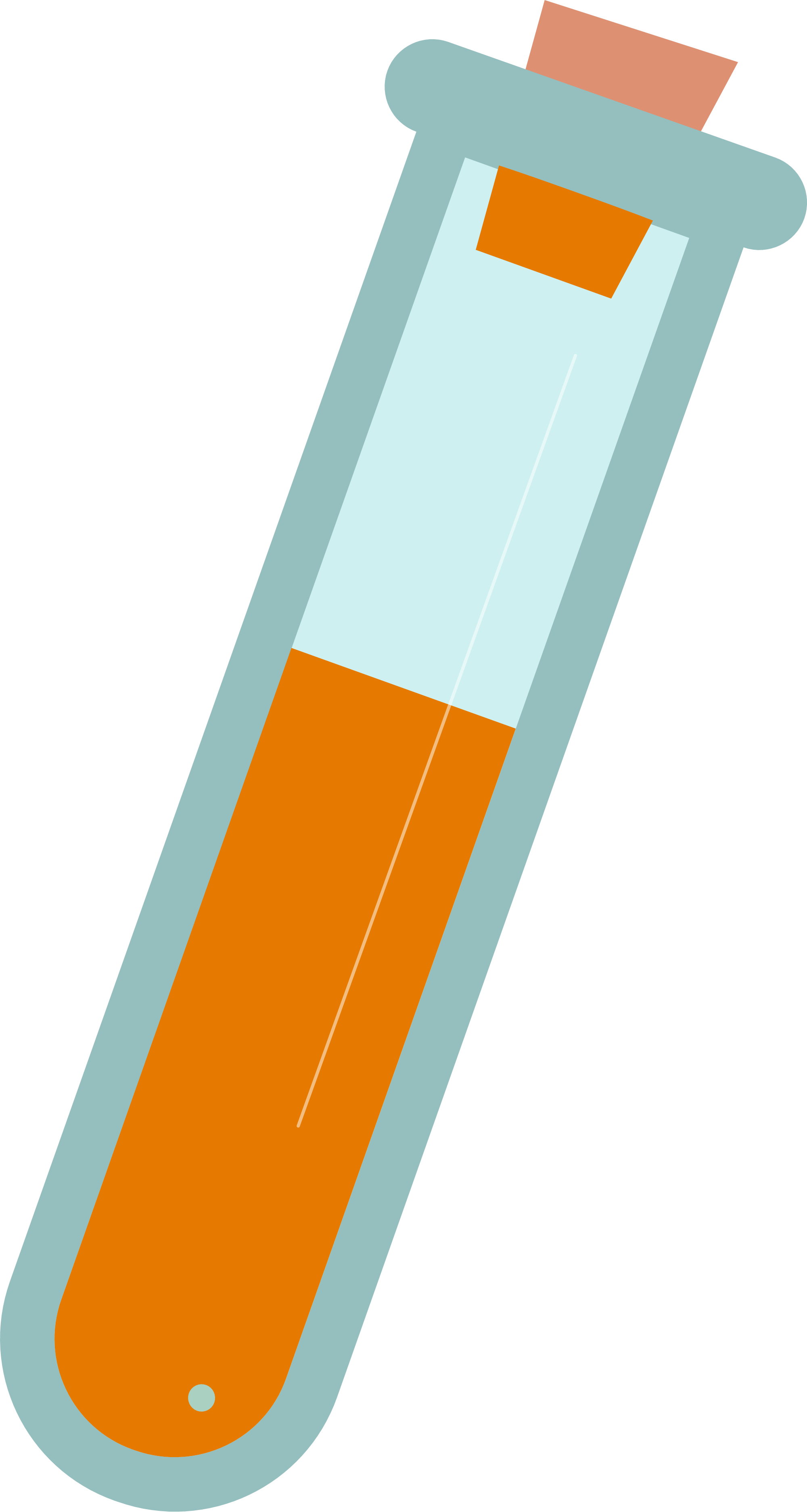 Nhận xét về vai trò của acid - base trong phân tử H2O trong các cân bằng của HCl, NH3 và ion HCO3- trong nước.
?
NH3  +  H2O  ⇌  NH4+  +  OH-
Trả lời
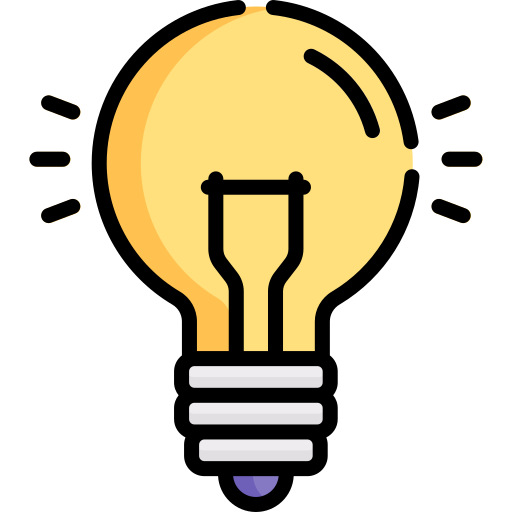 H2O đóng vai trò là acid trong phản ứng thuận.
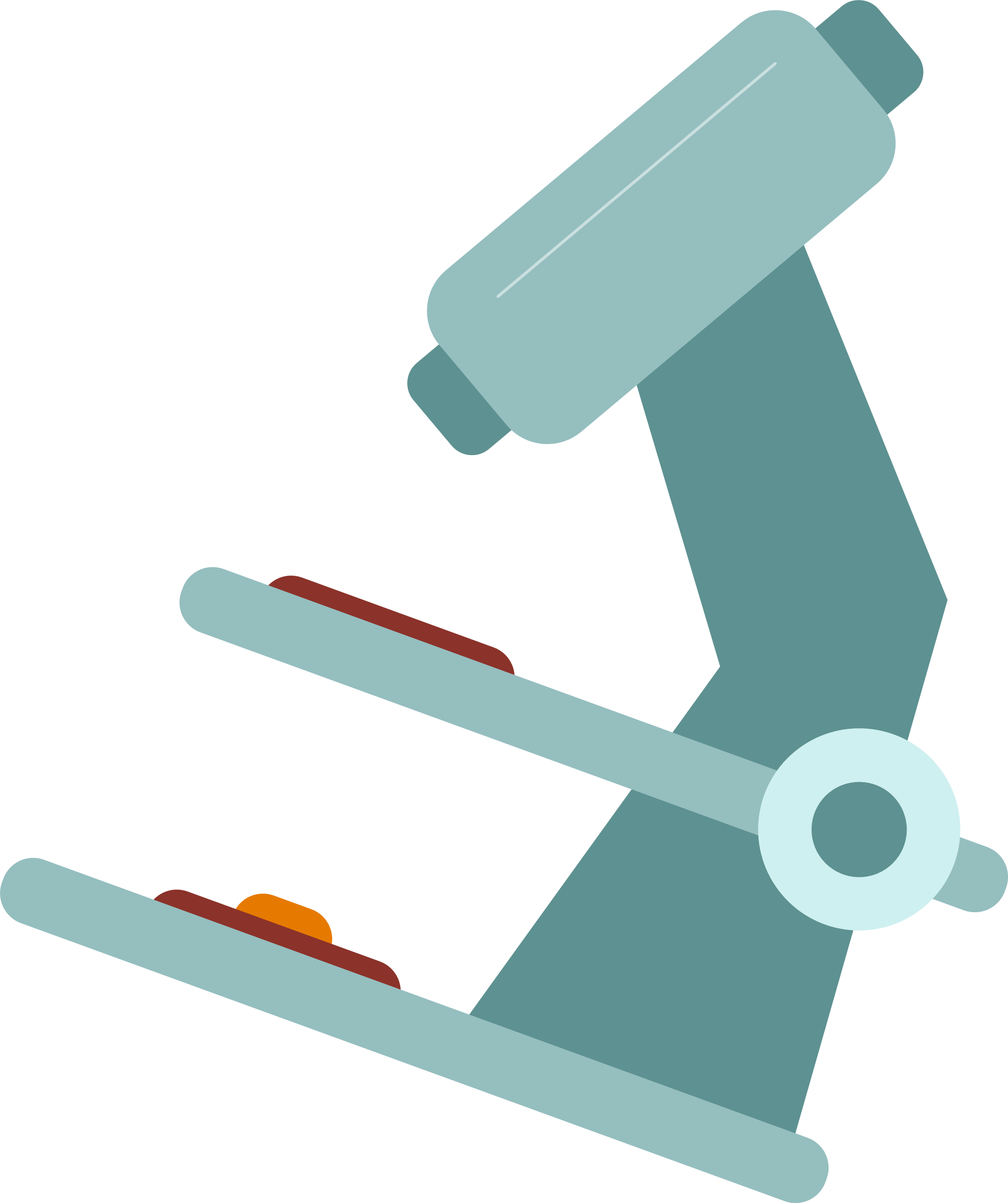 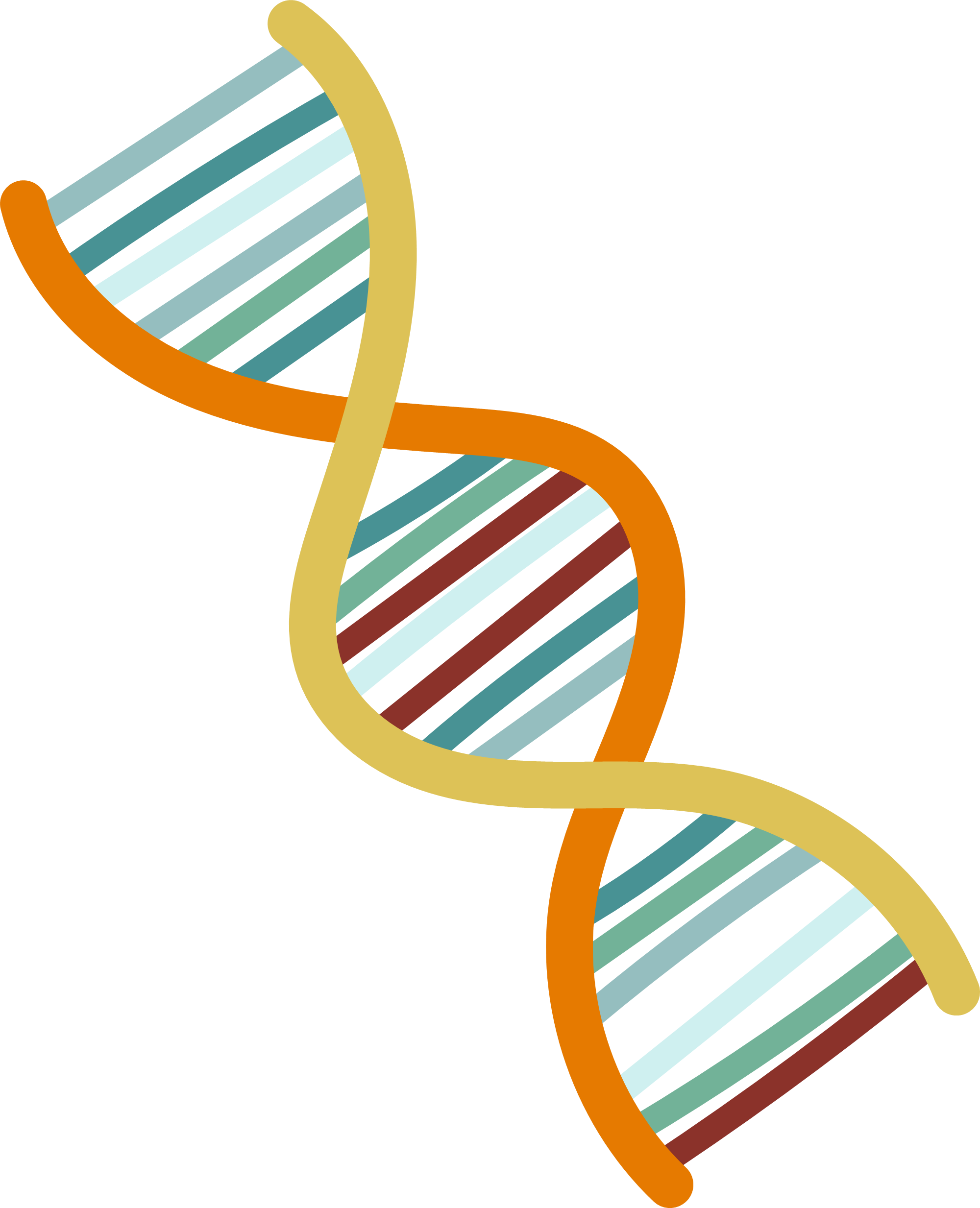 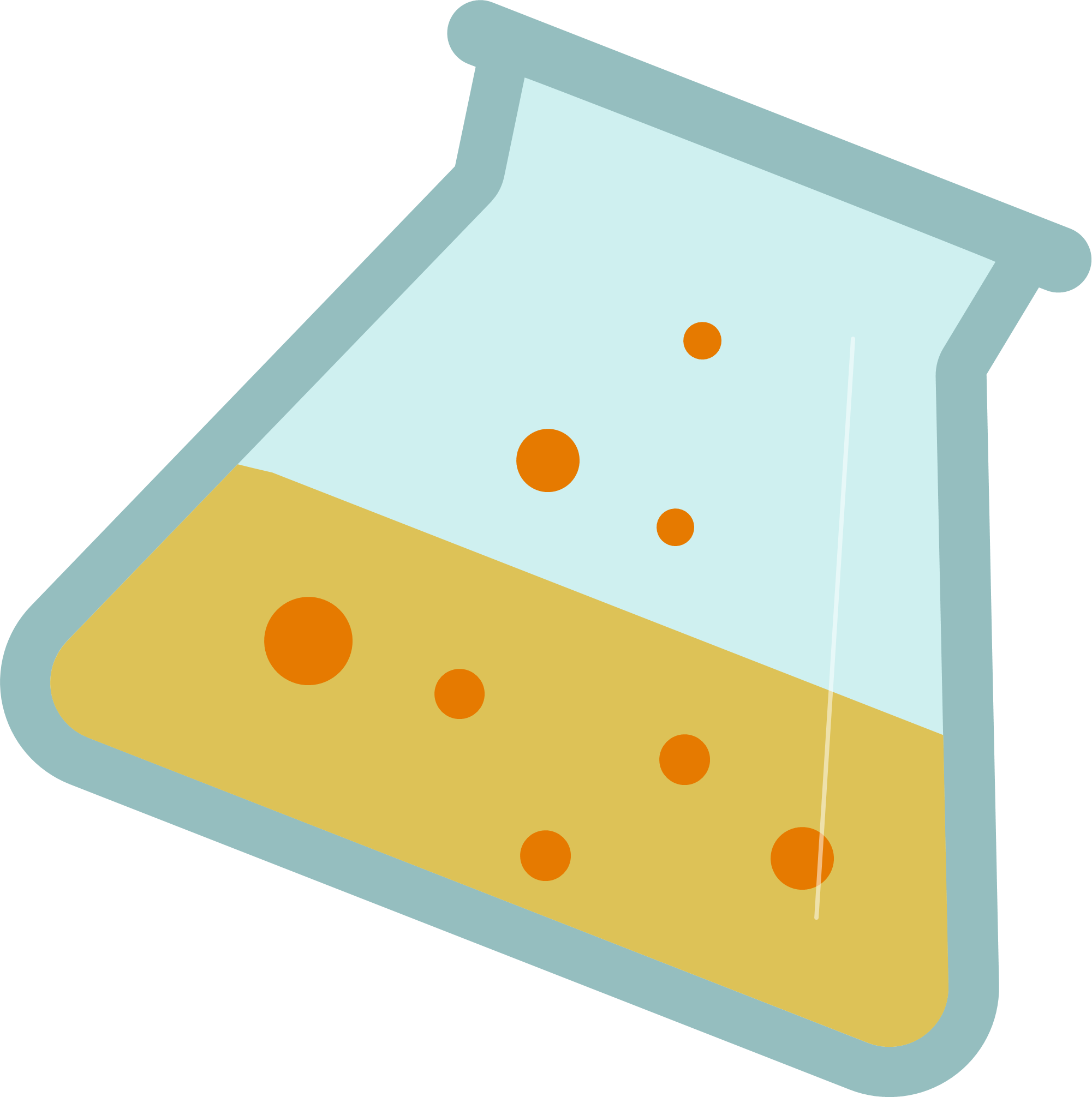 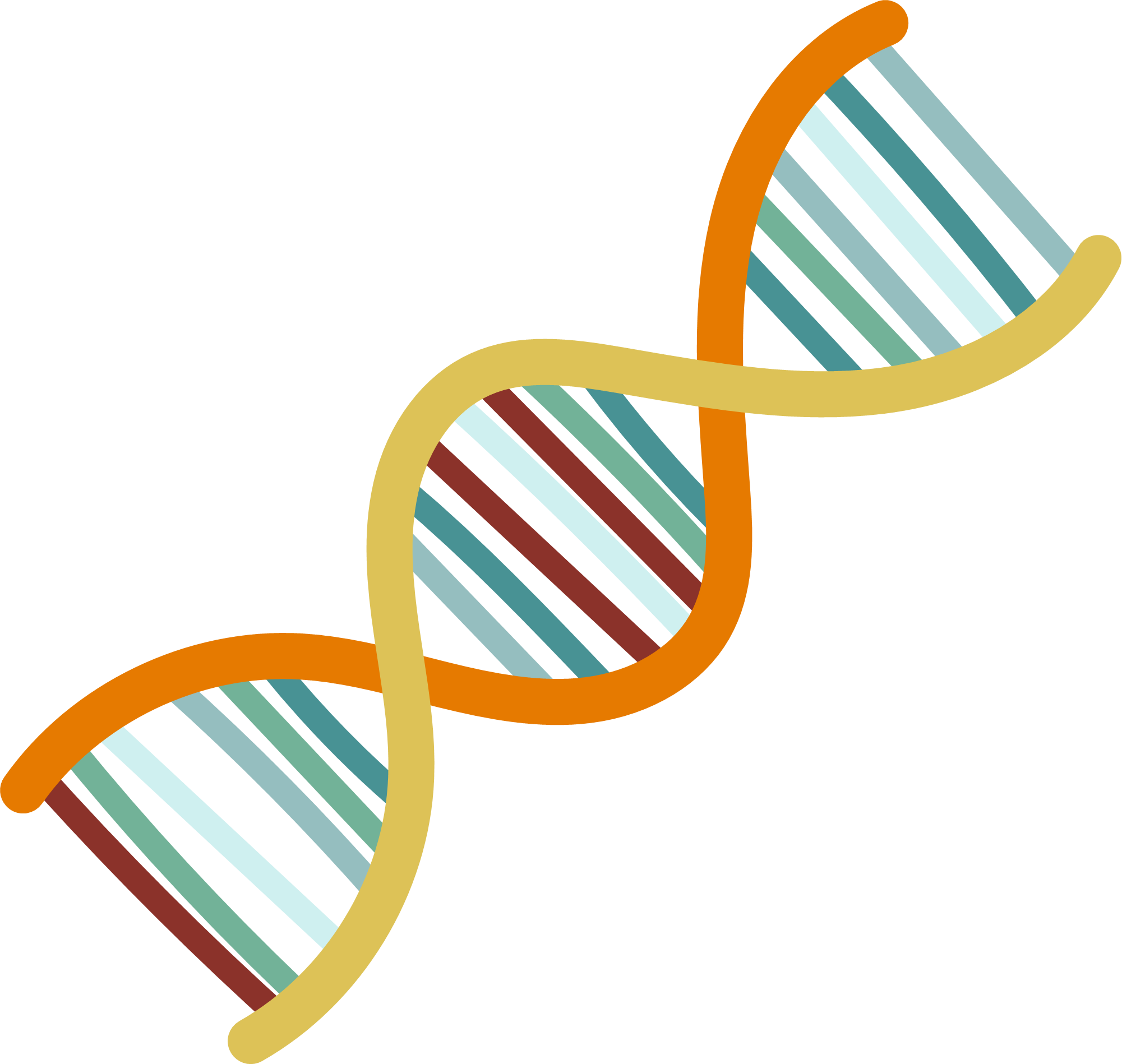 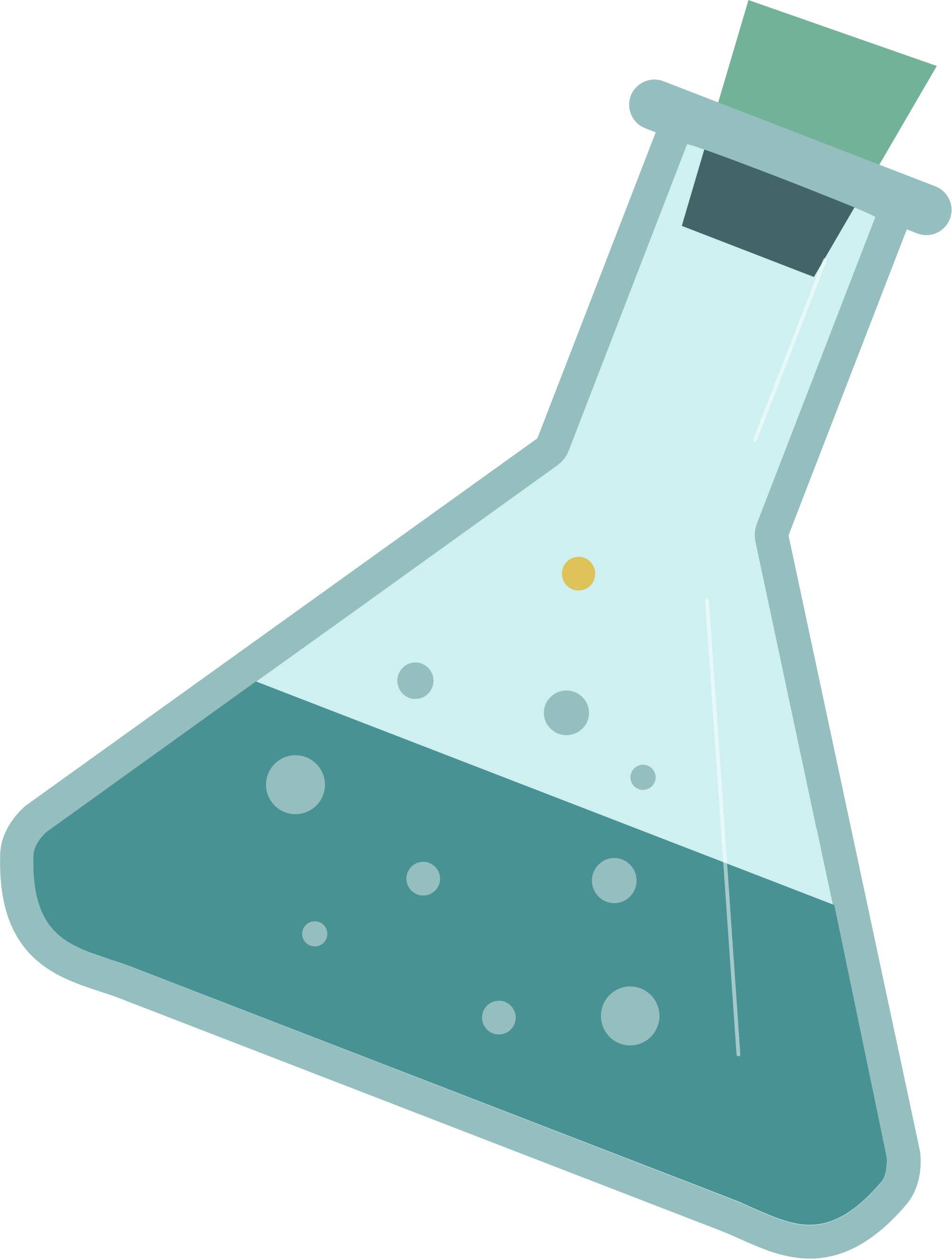 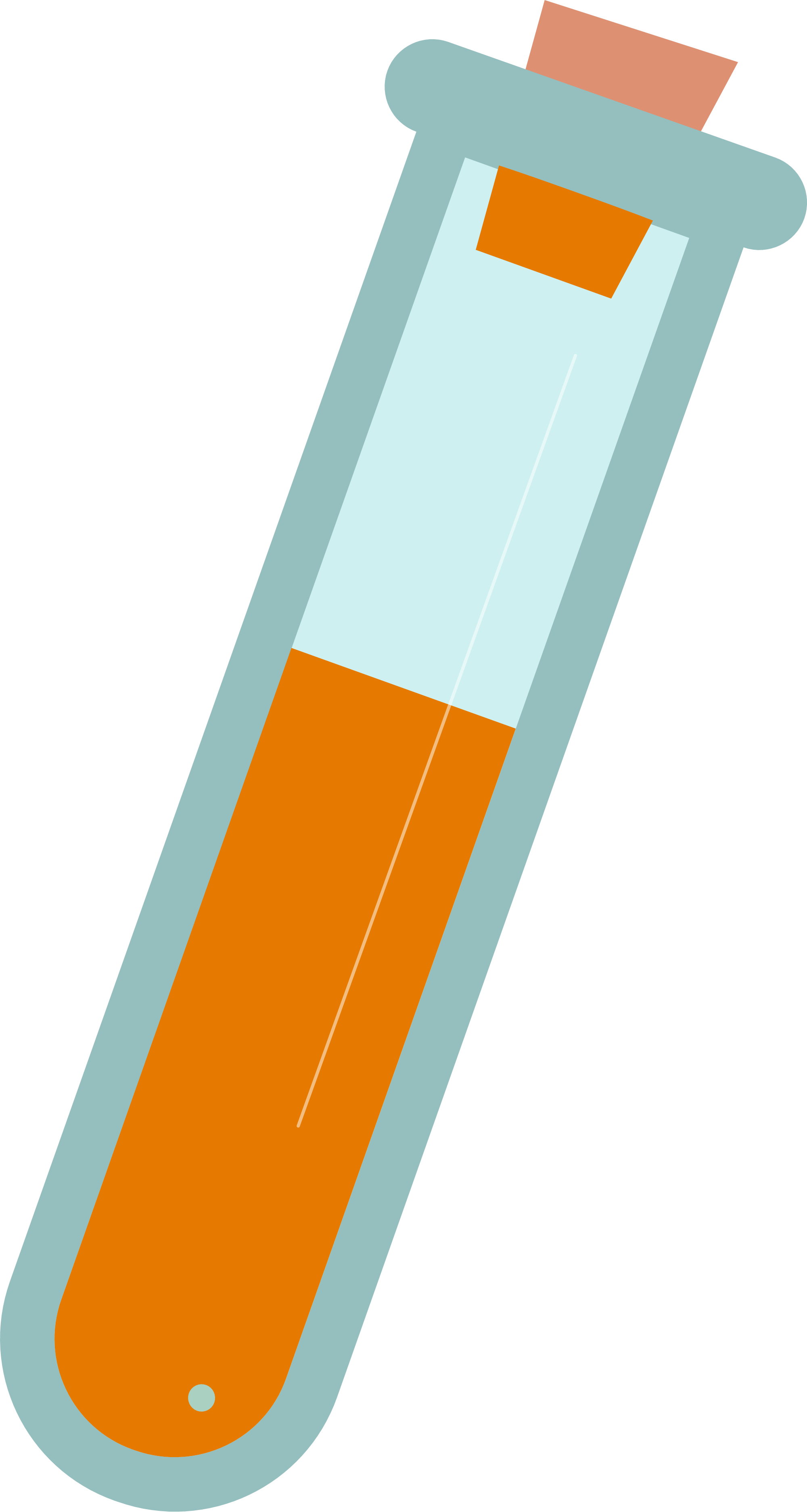 Nhận xét về vai trò của acid - base trong phân tử H2O trong các cân bằng của HCl, NH3 và ion HCO3- trong nước.
?
(4)
HCO3-  +  H2O  ⇌  H3O+ + CO32-
HCO3-  +  H2O  ⇌  H2CO3 + OH-
(5)
Trả lời
Ở cân bằng (4) H2O đóng vai trò là base vì là chất nhận H+.
Ở cân bằng (5), H2O đóng vai trò là acid vì là chất cho H+;
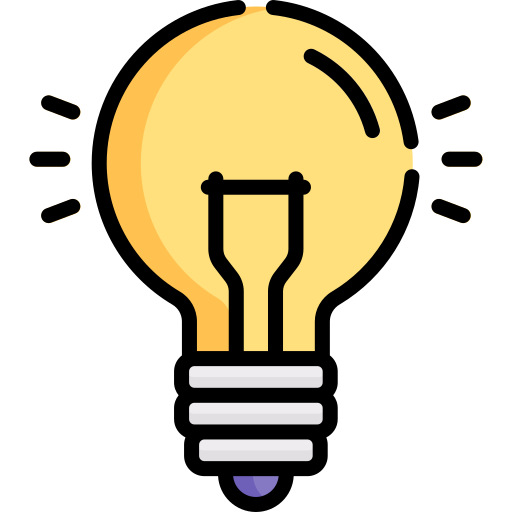 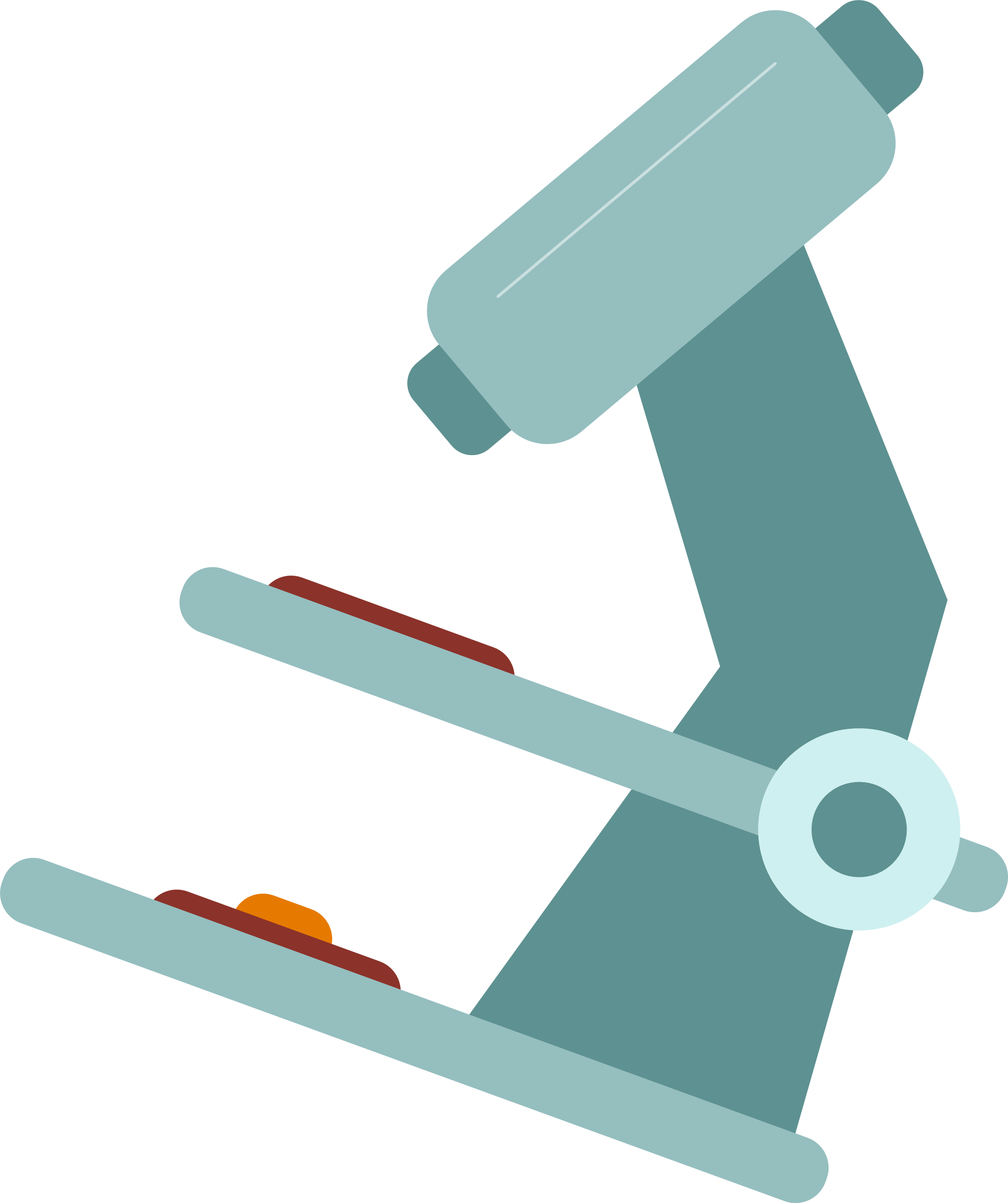 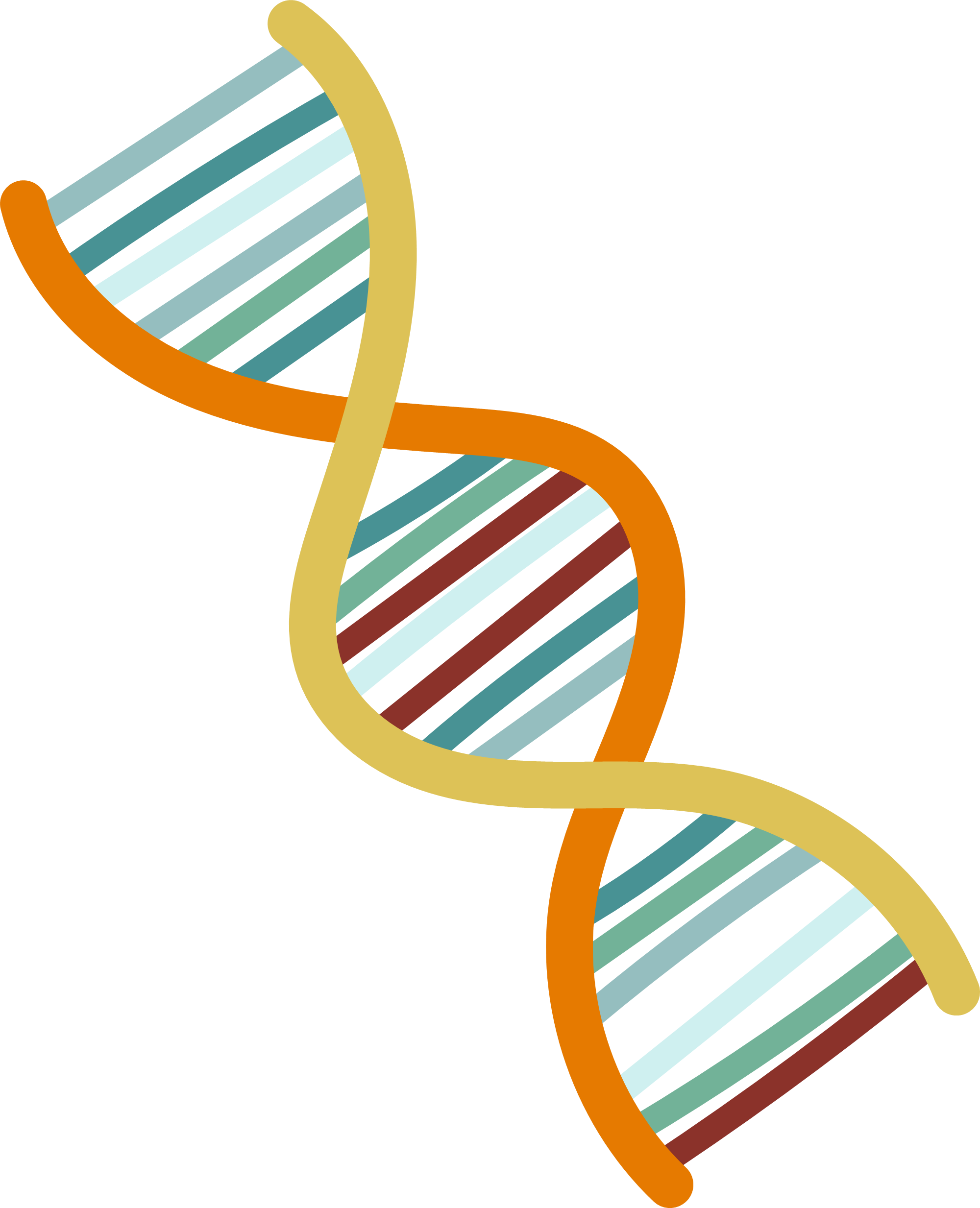 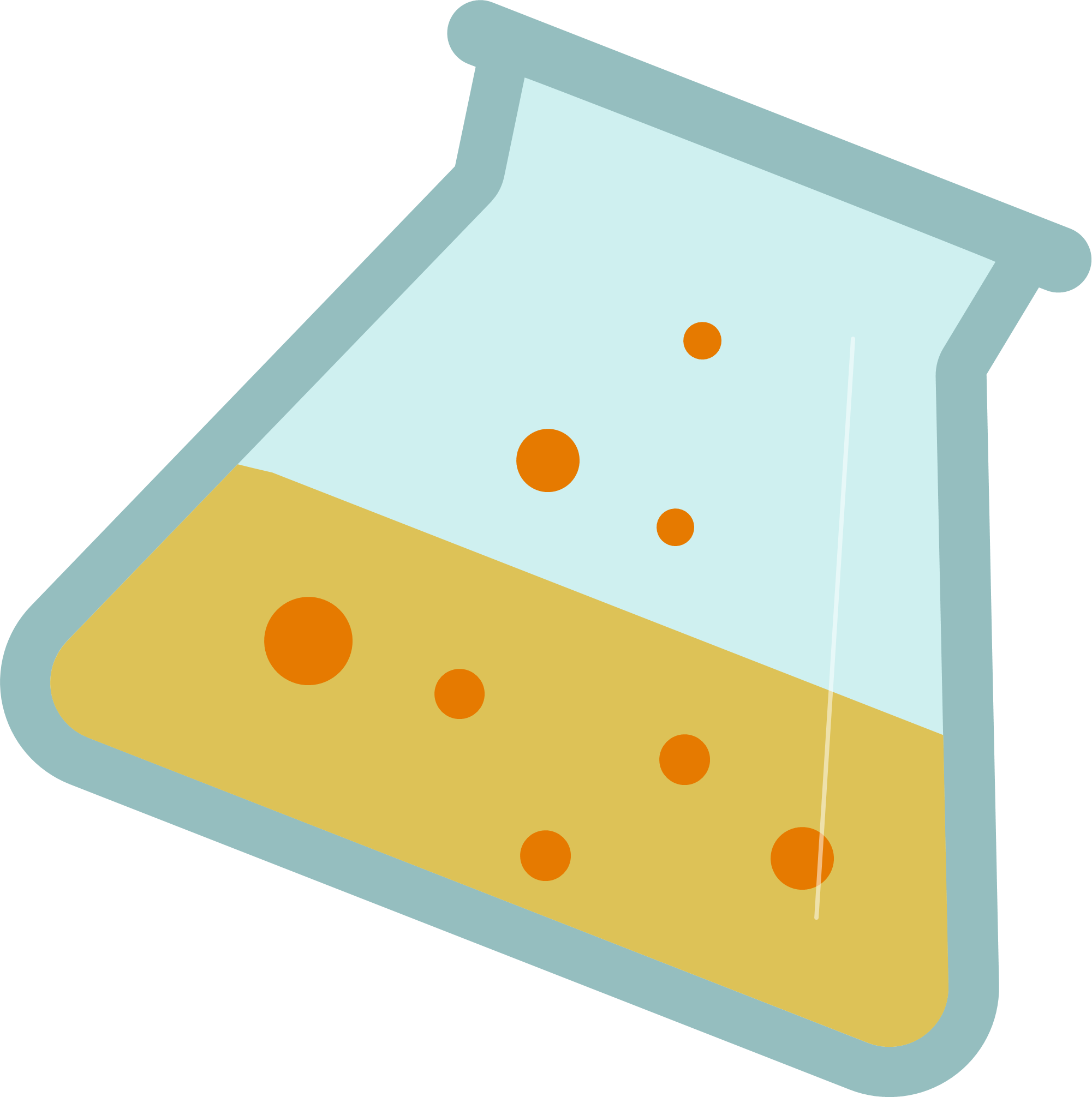 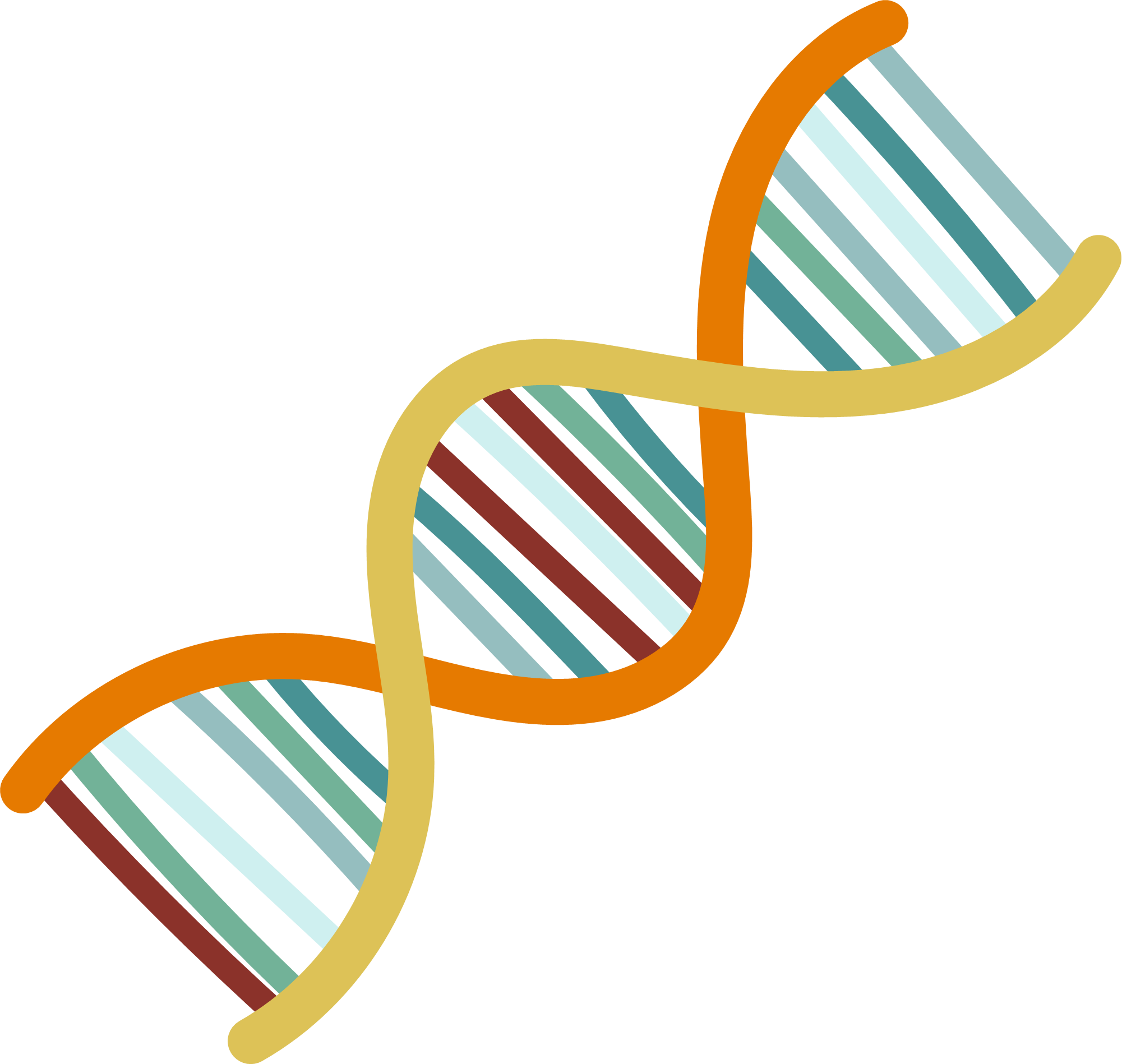 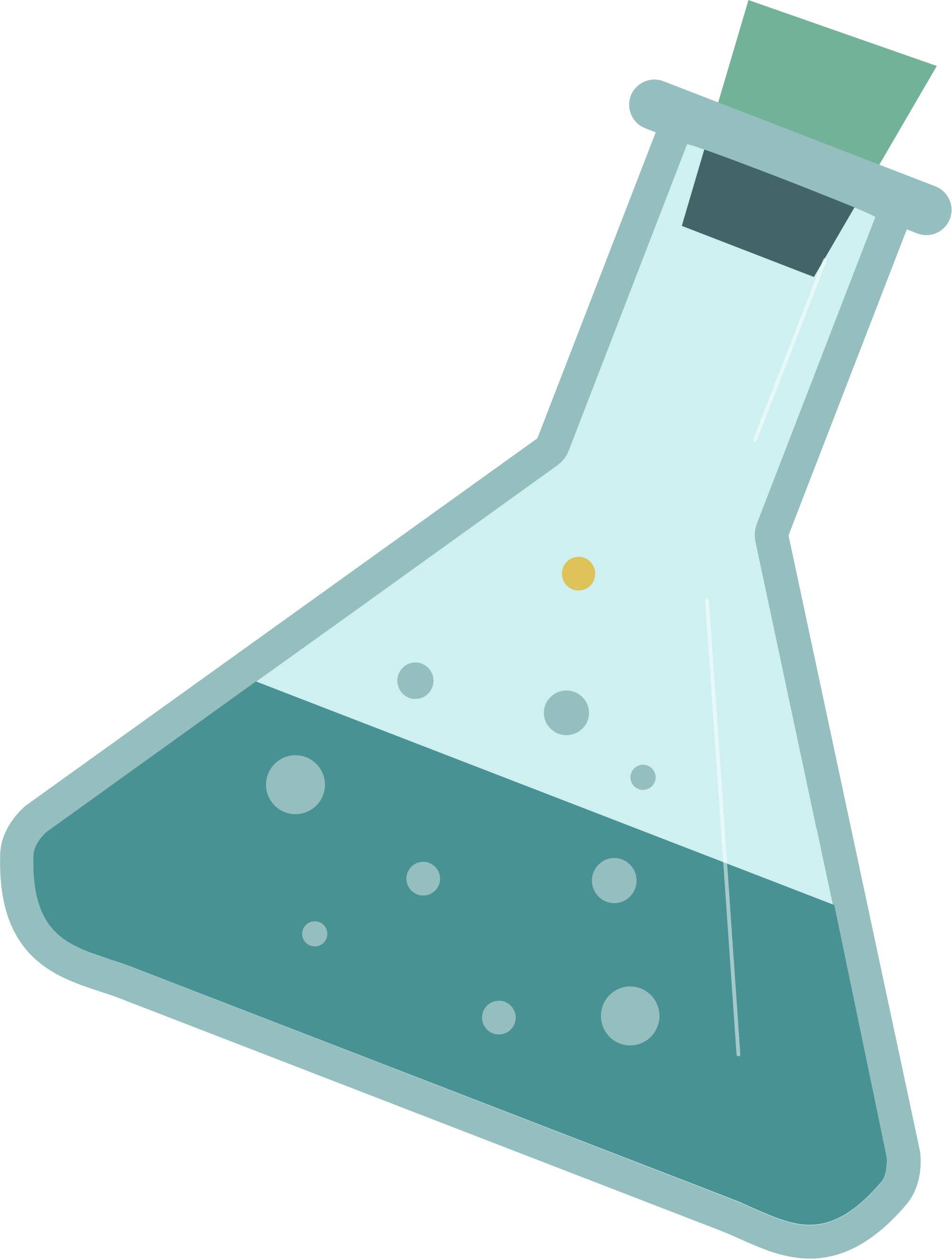 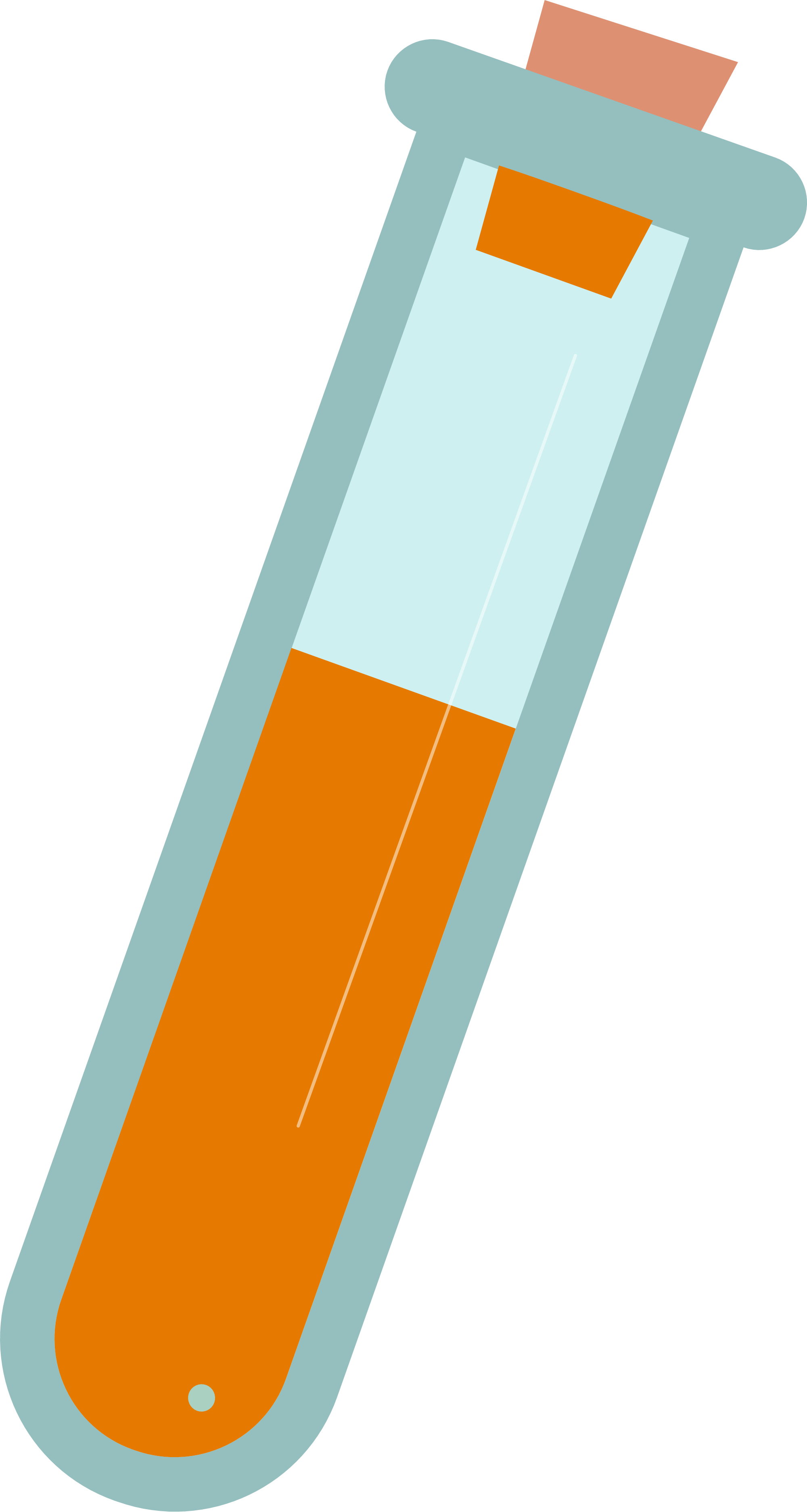 THUYẾT BRøNSTED - LOWRY VỀ ACID - BASE
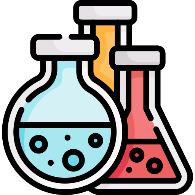 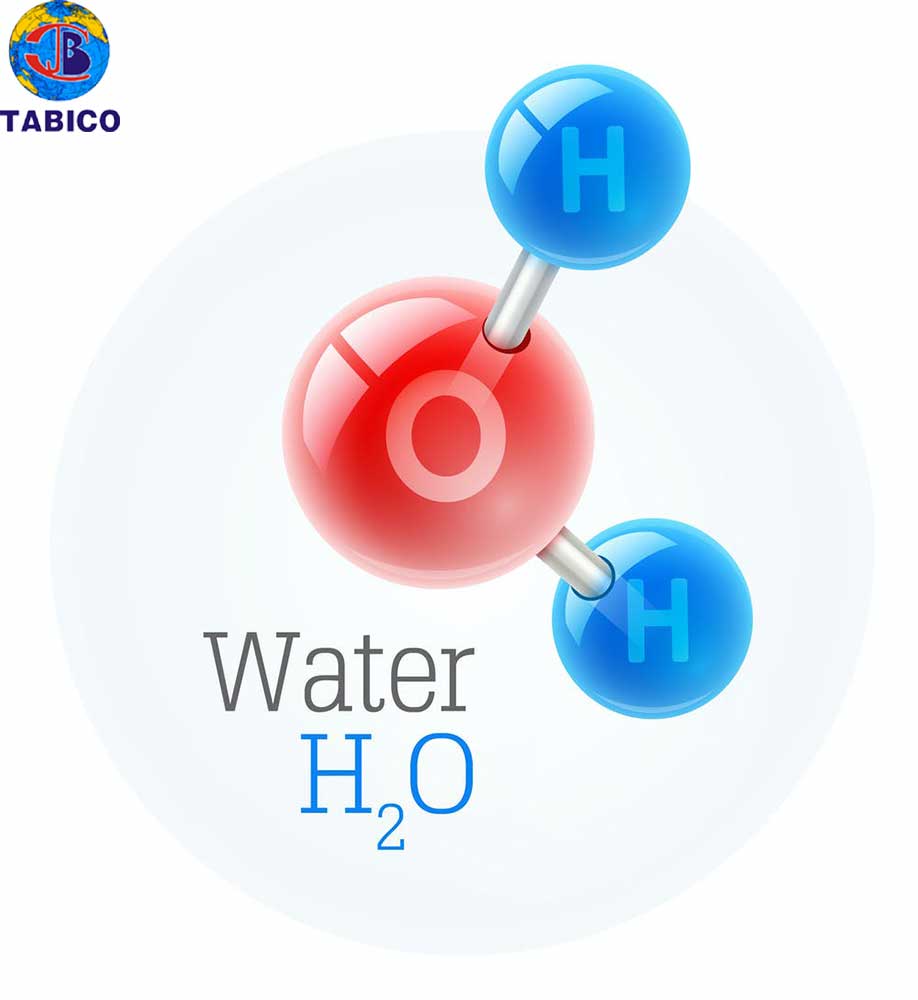 VÍ DỤ 3
HCO3-  +  H2O  ⇌  H2CO3 + OH-
HCO3-  +  H2O  ⇌  H3O+ + CO32-
Tương tự, H2O cũng vừa có thể cho H+ vừa có thể nhận H+ nên cũng là một chất lưỡng tính.
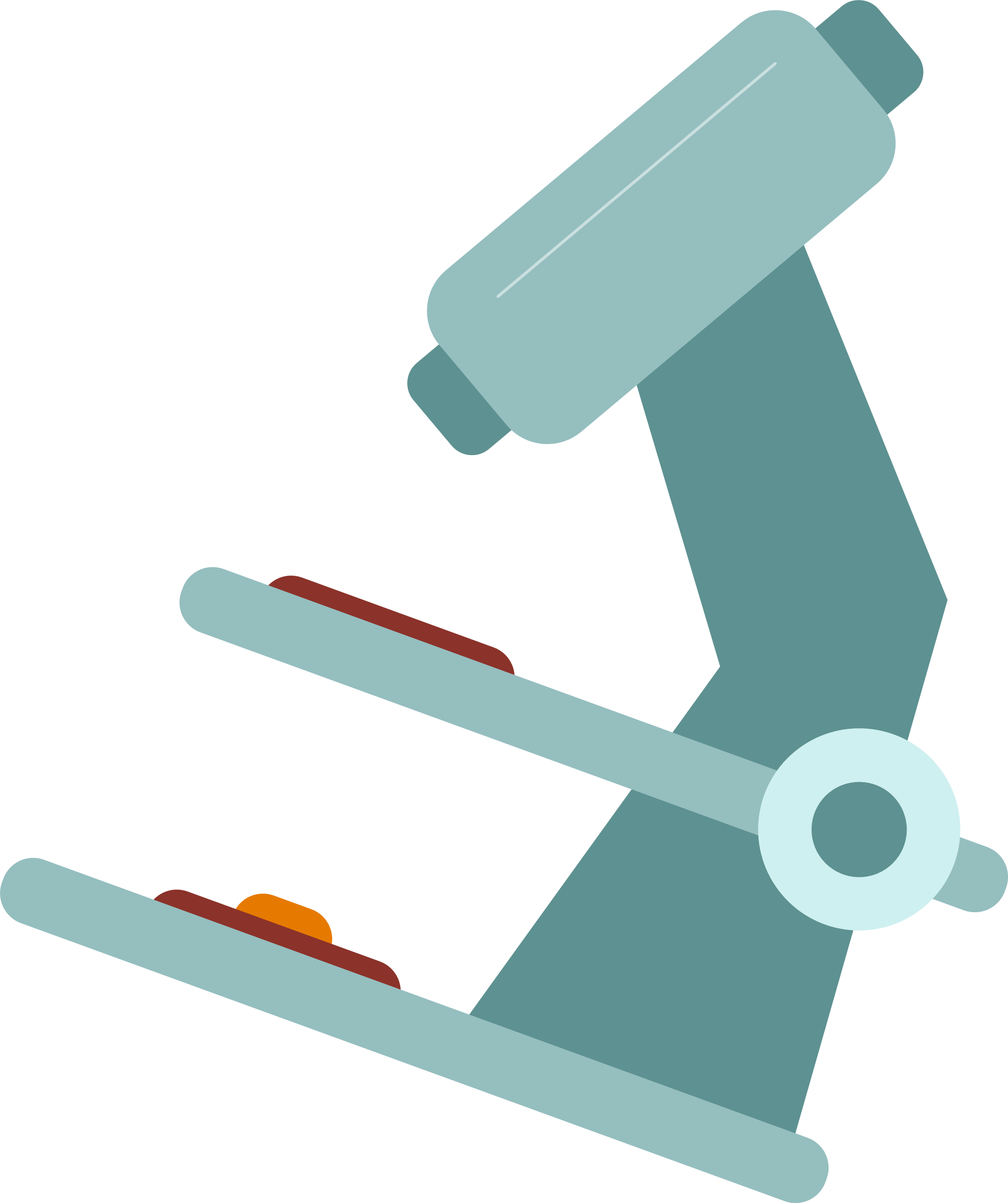 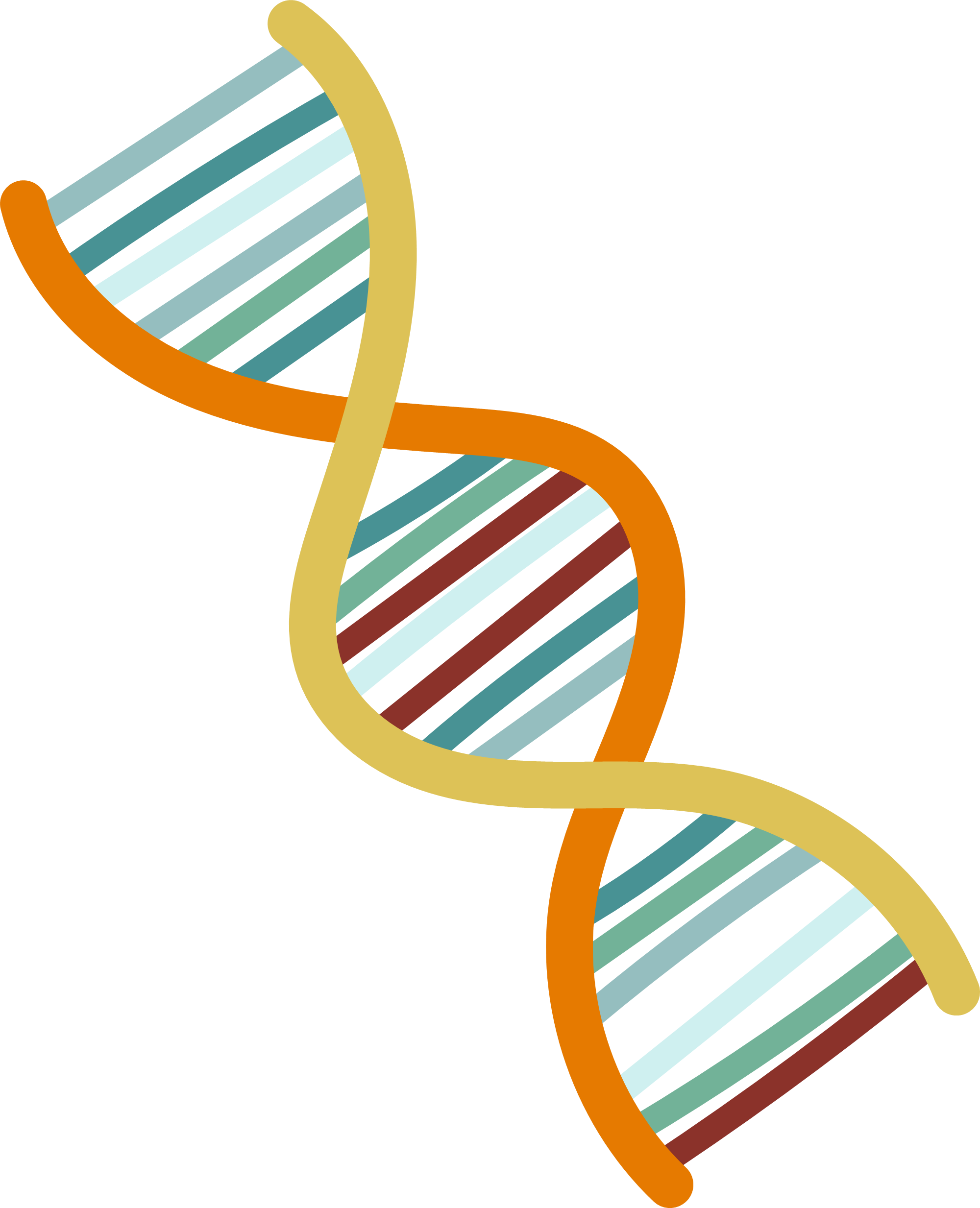 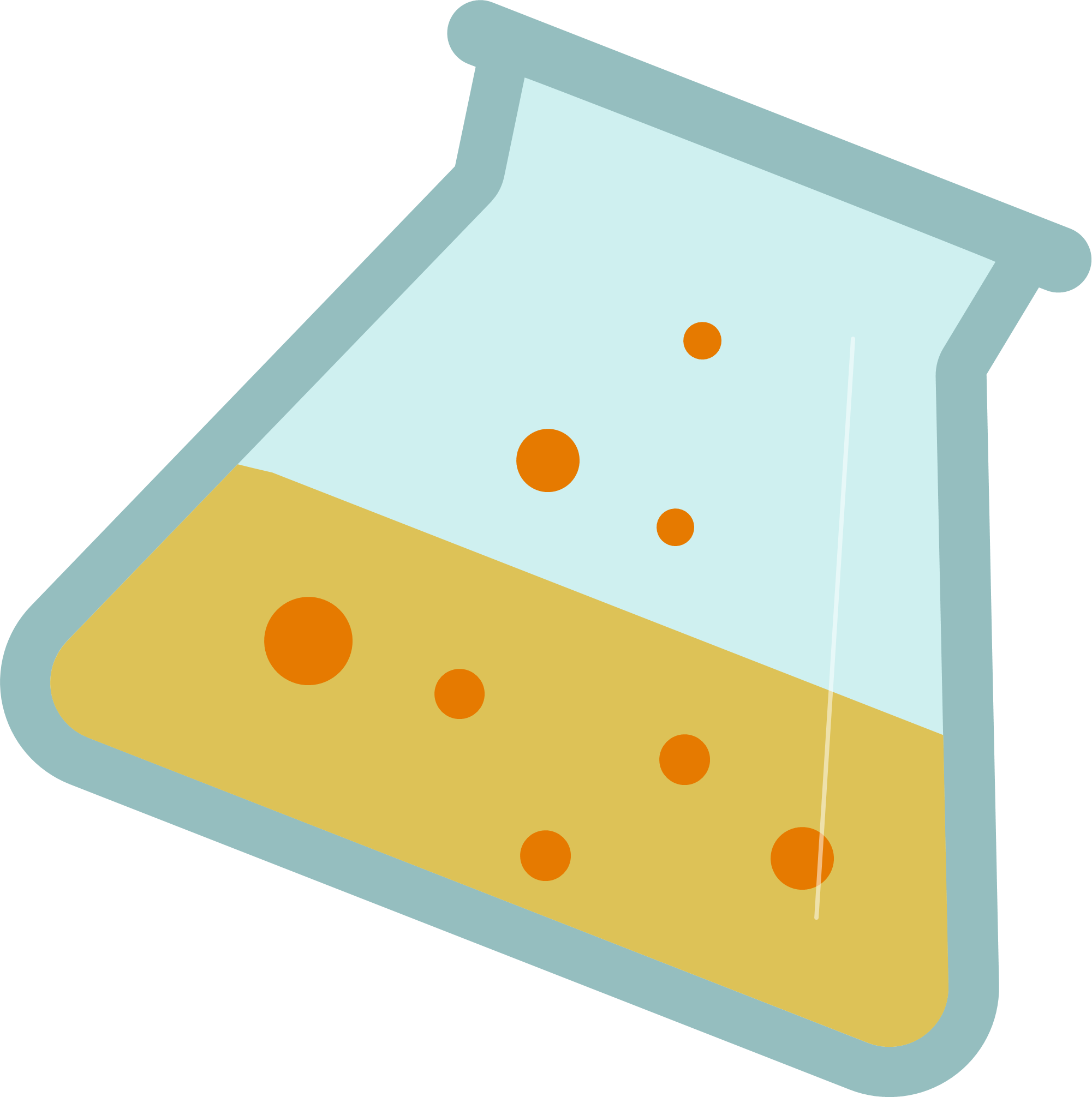 BỔ TRỢ KIẾN THỨC
Theo thuyết Arrhenius (A-rê-ni-ut), acid là những chất khi tan trong nước phân li ra H+ (proton), base là những chất khi tan trong nước phân li ra OH-.
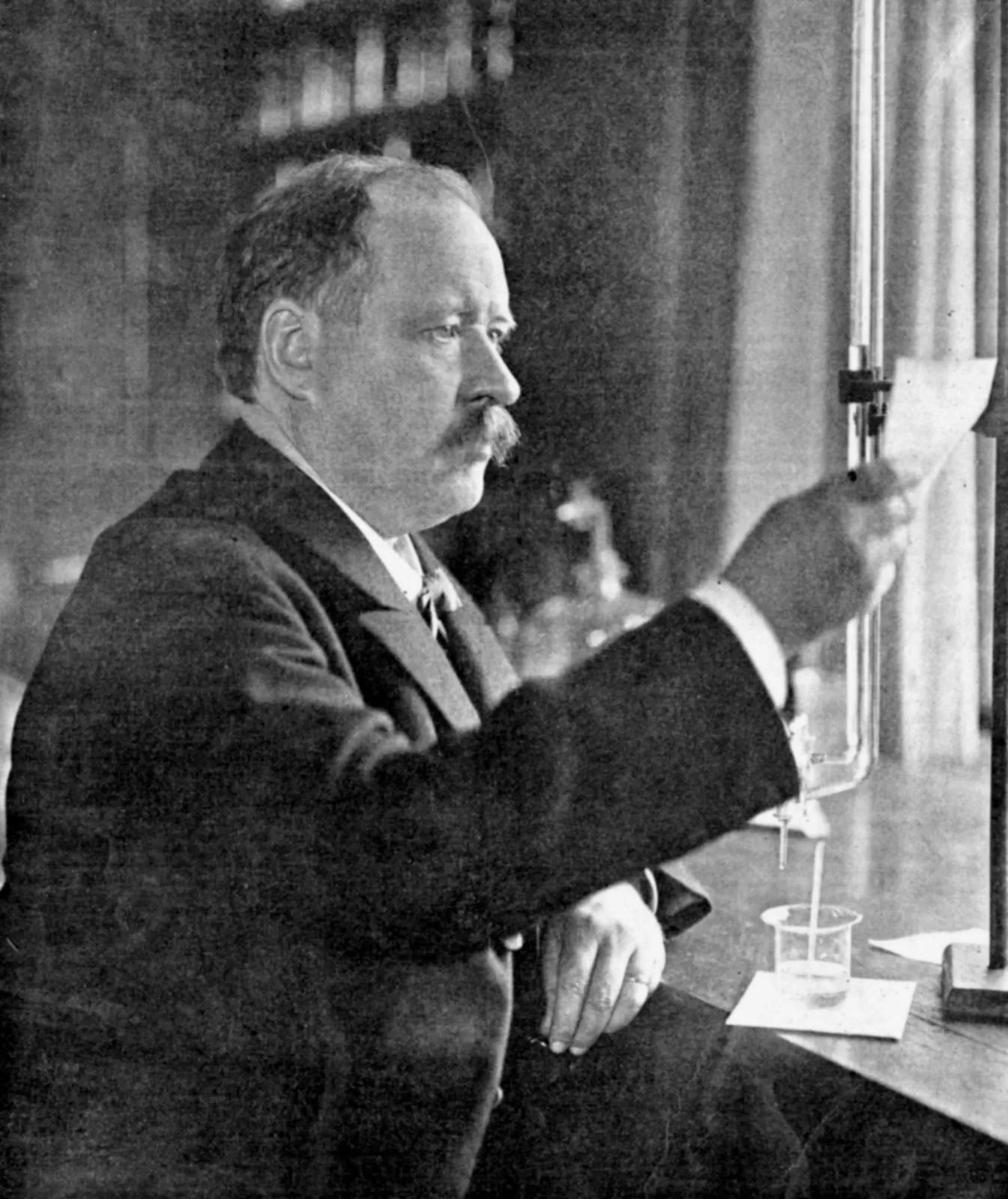 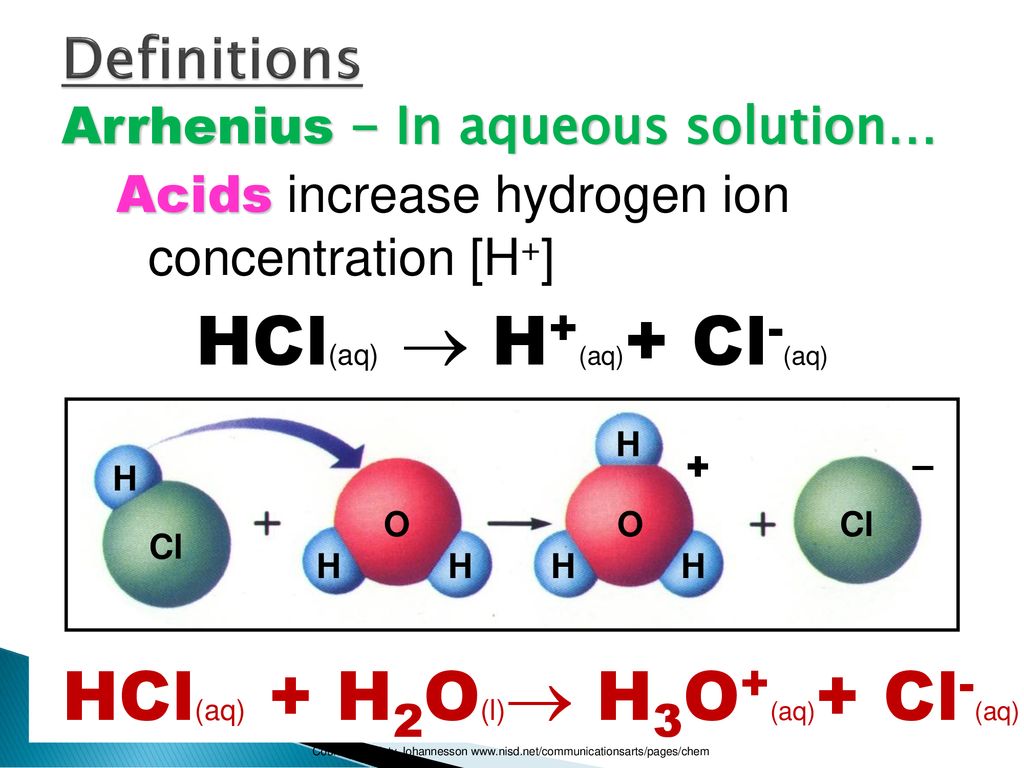 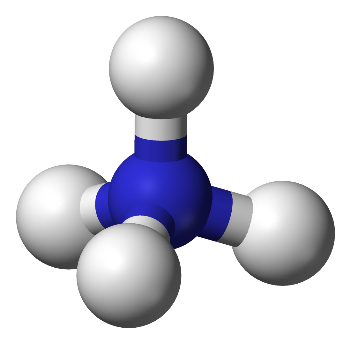 ⇌
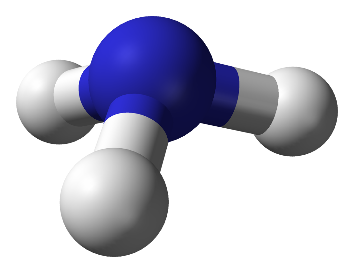 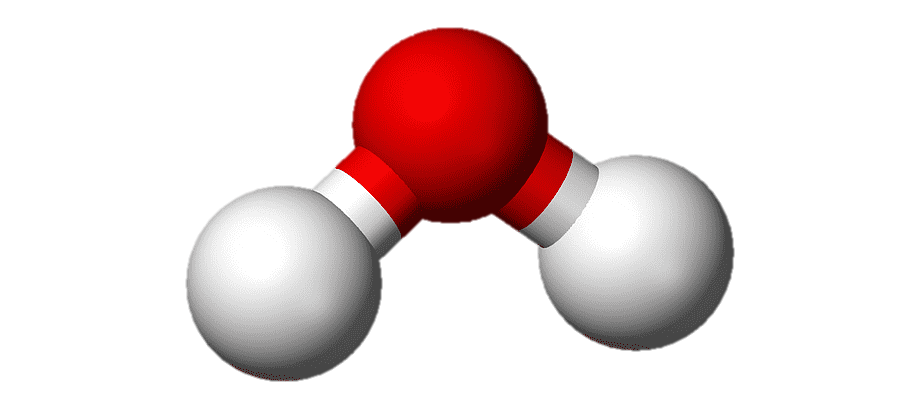 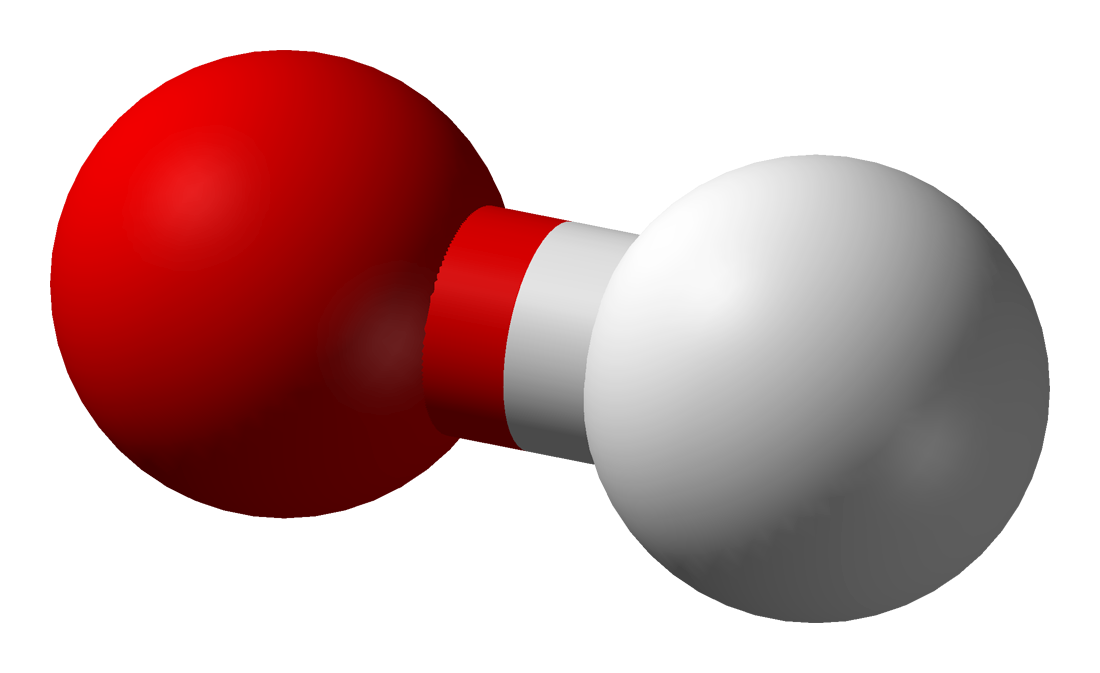 OH-
NH3
H2O
NH4+
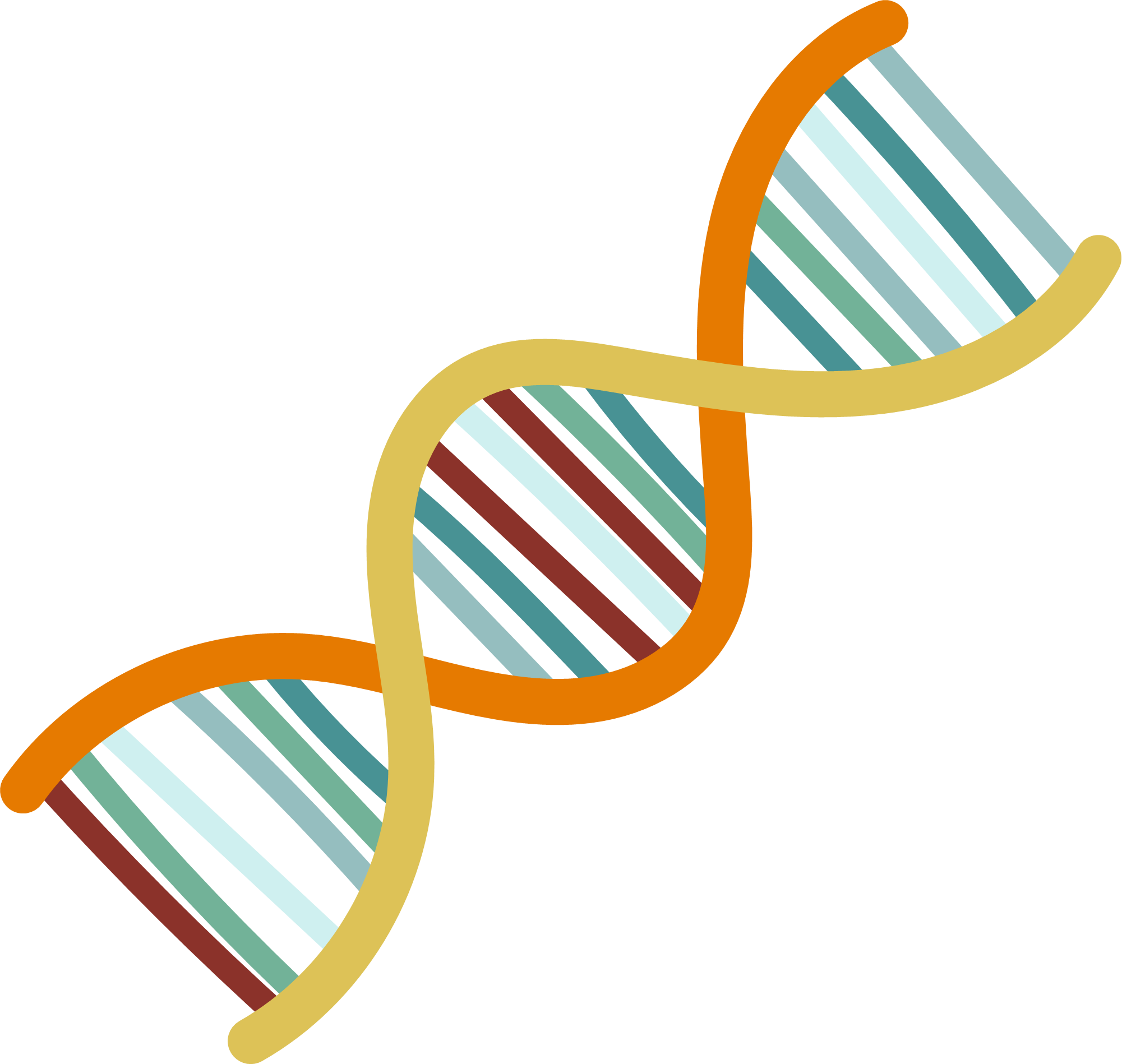 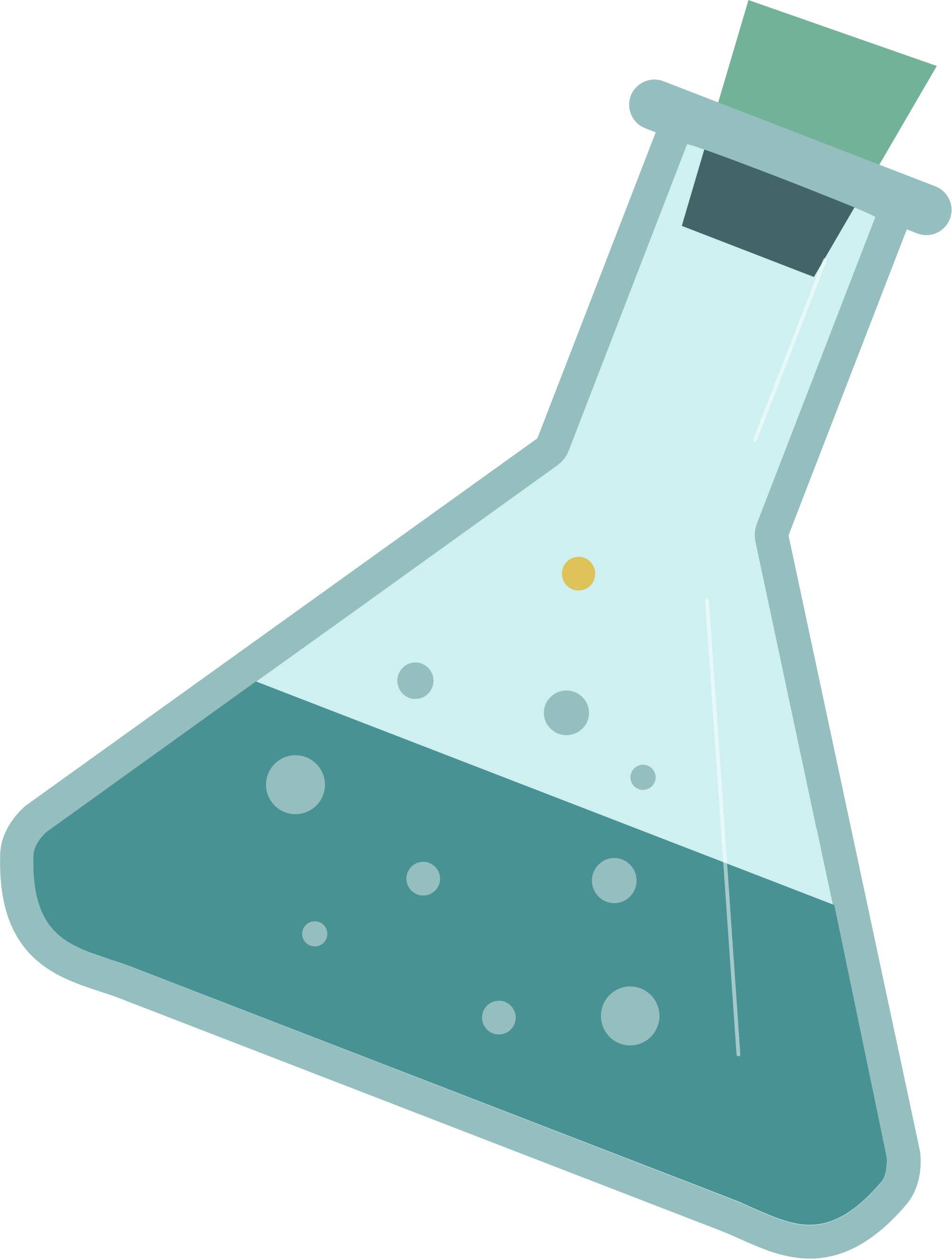 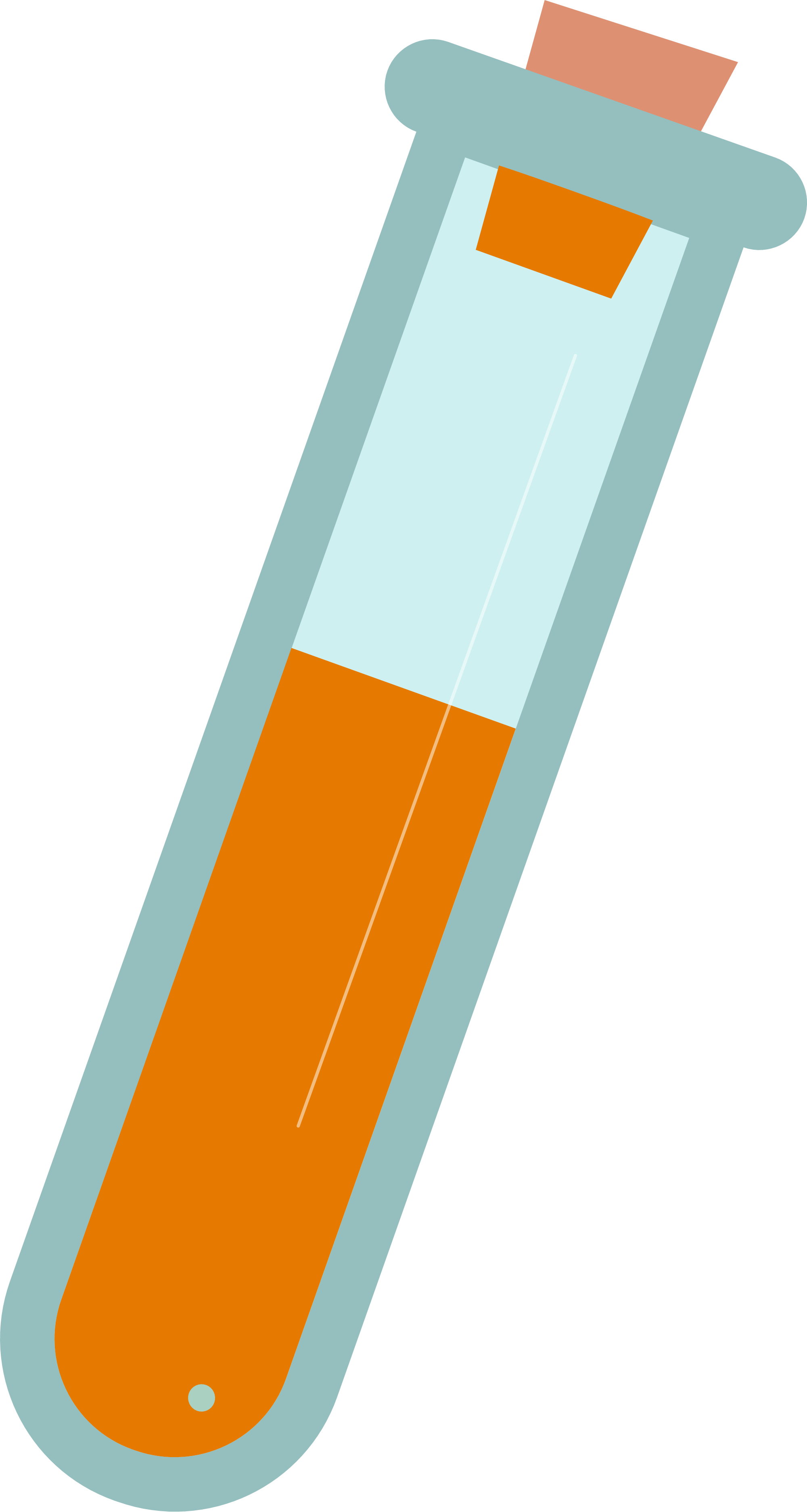 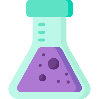 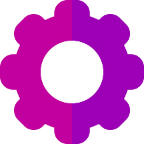 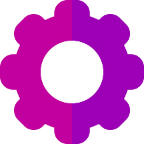 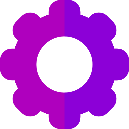 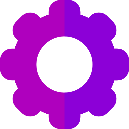 Cho phản ứng
(1) CH3COOH + H2O ⇌ CH3COO- + H3O+
(2) CO32- + H2O ⇌ HCO3- + OH-
Cho biết chất nào là acid chất nào là base theo thuyết Bronsted Lowry
Trả lời
CH3COOH + H2O ⇌ CH3COO- + H3O+
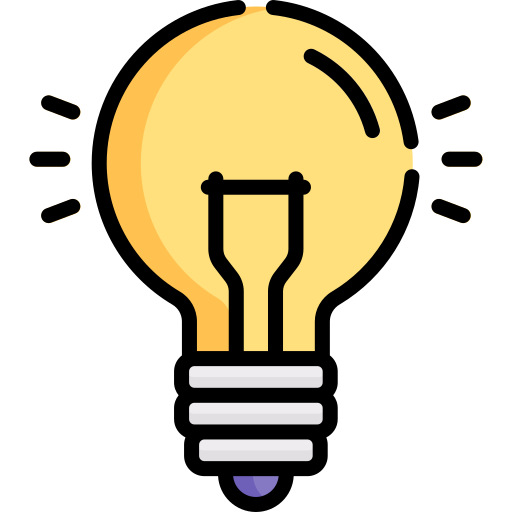 Phản ứng thuận: CH3COOH là acid, H2O là base.
Phản ứng nghịch: CH3COO- là base, H3O+ là acid.
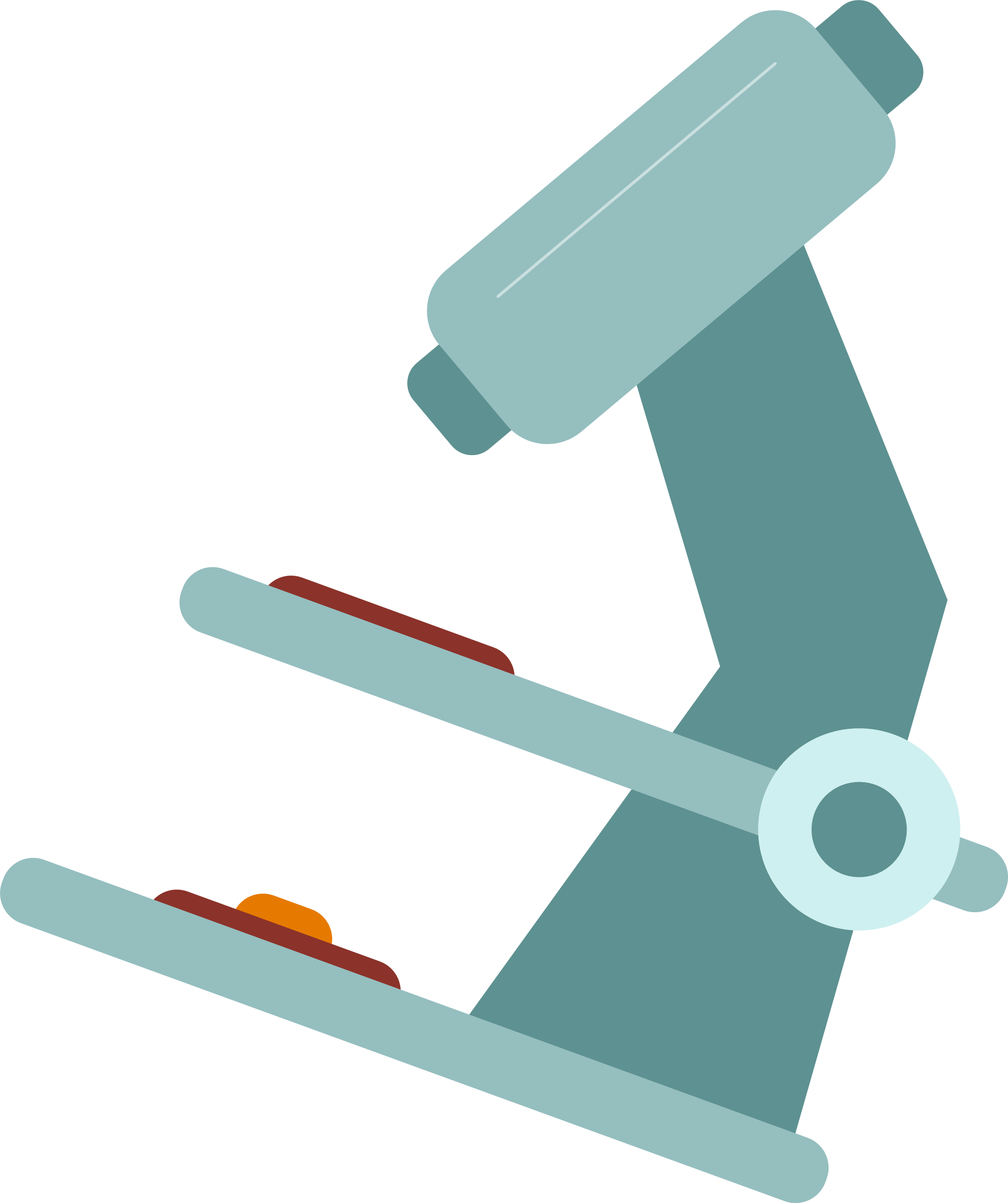 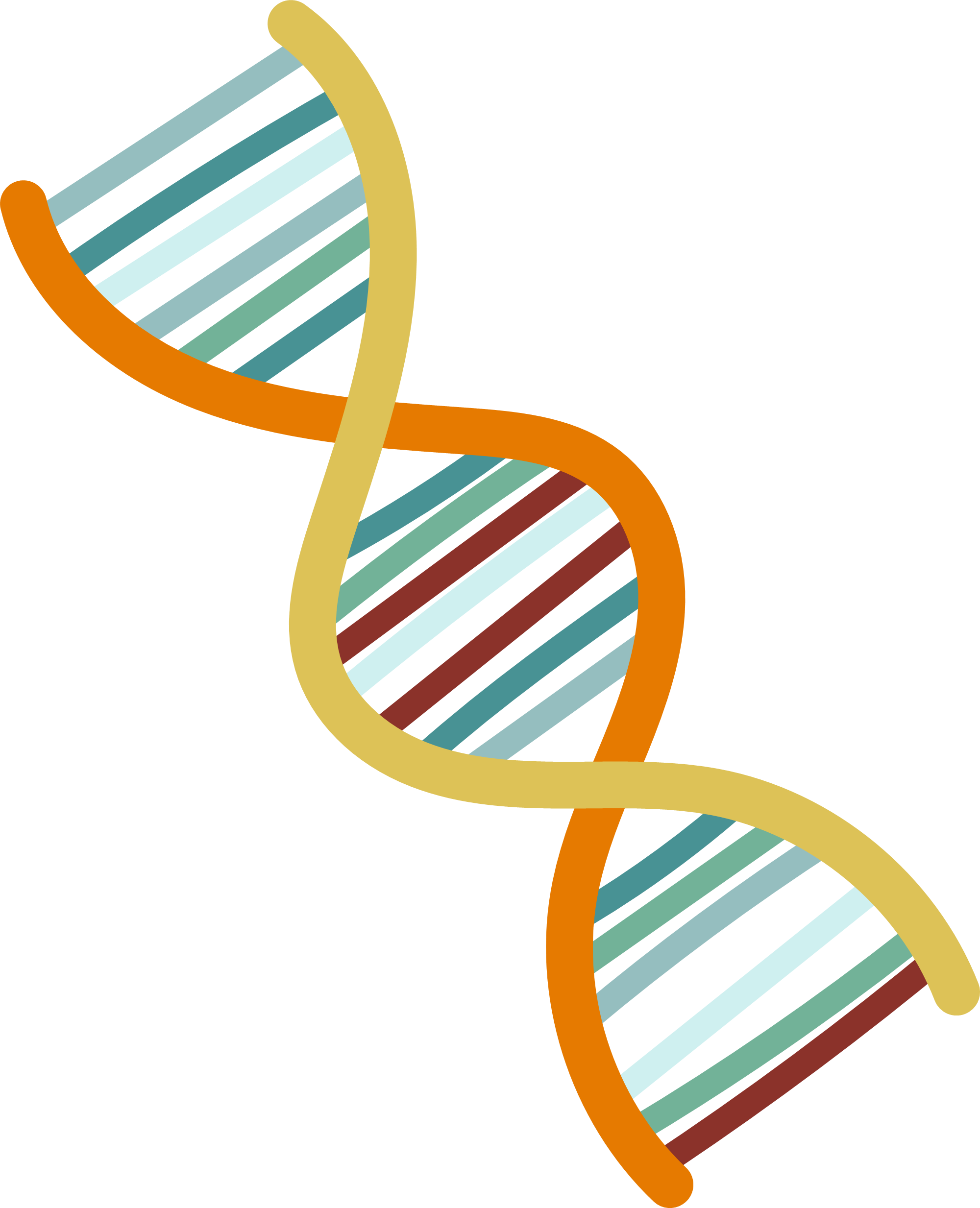 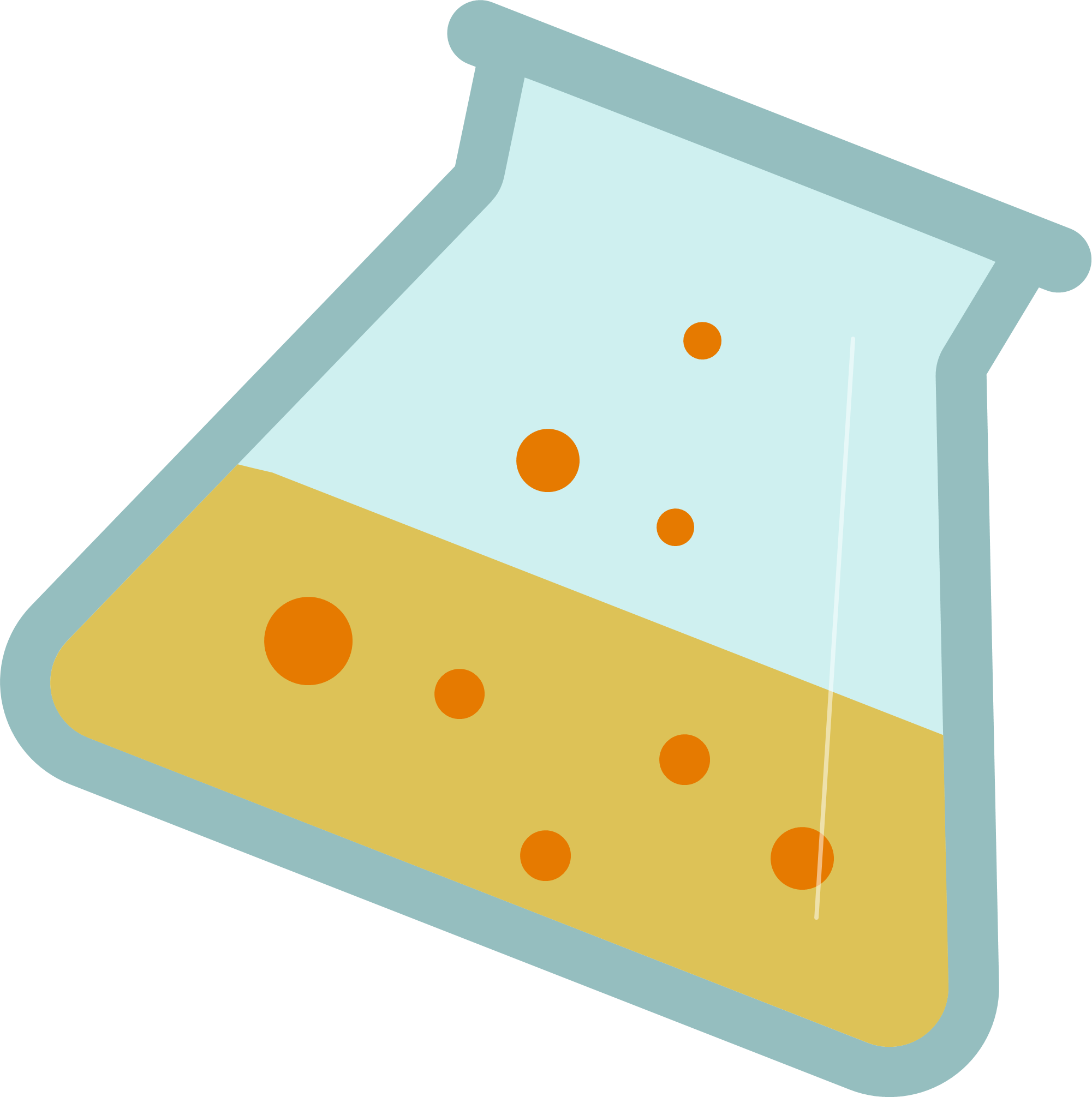 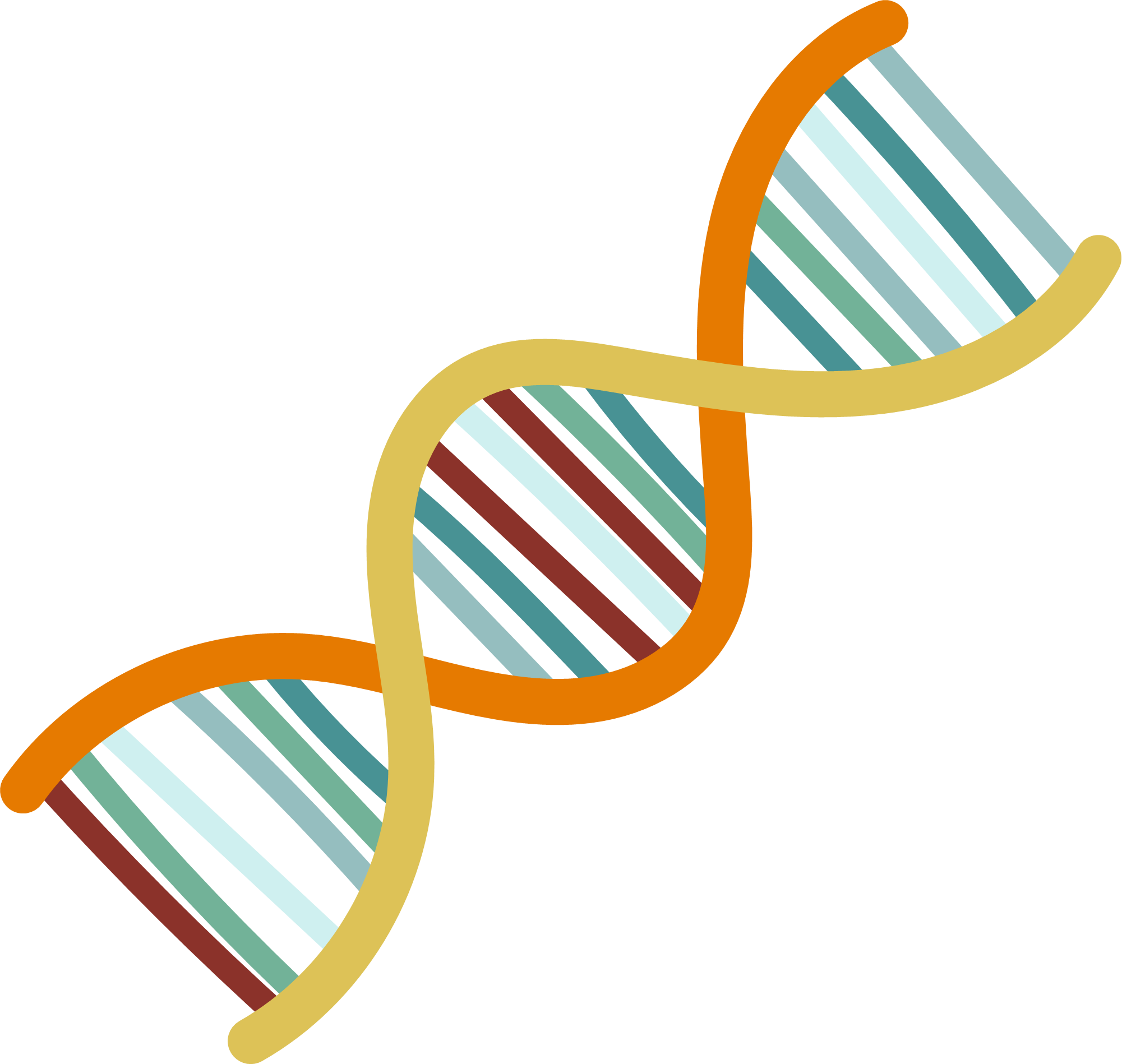 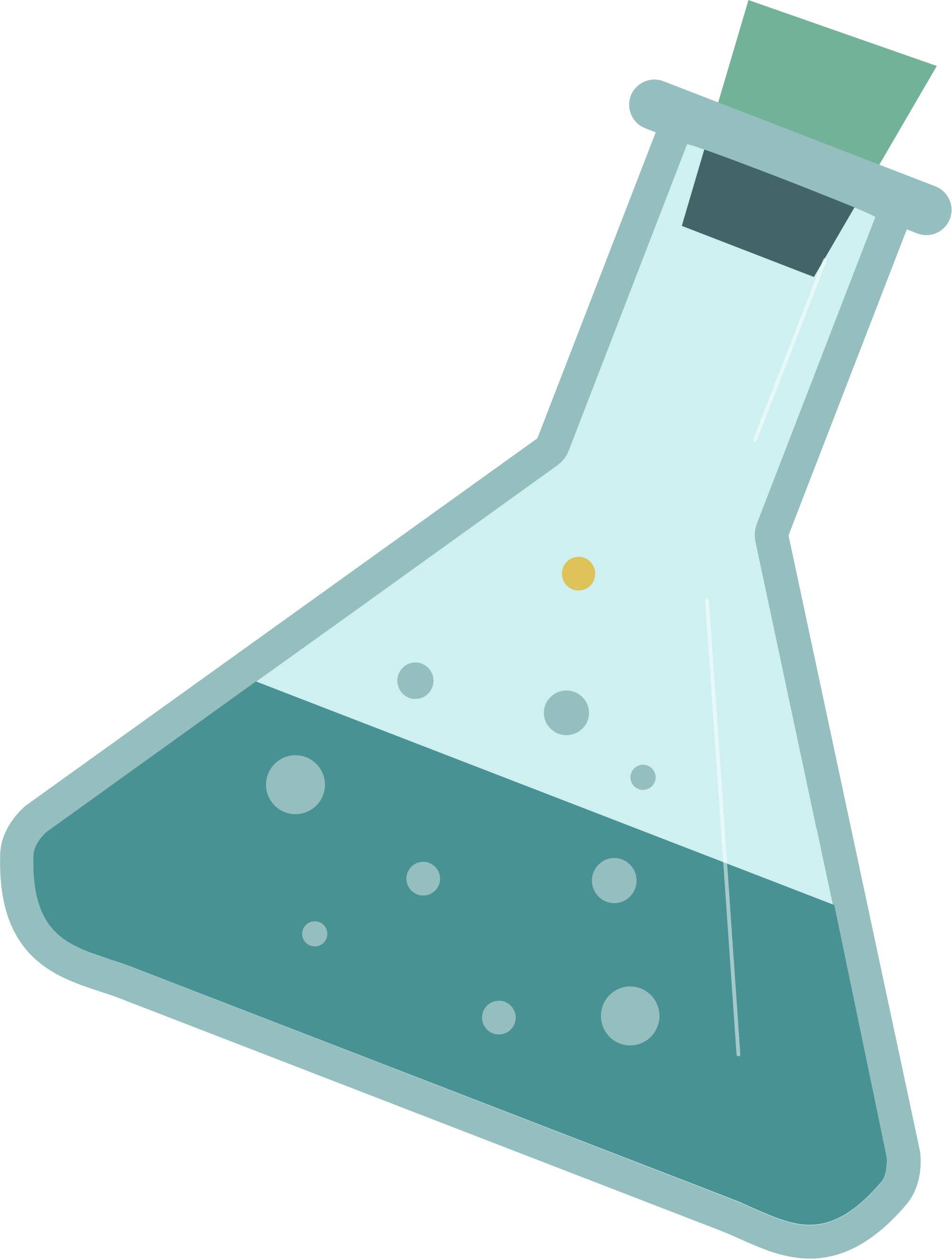 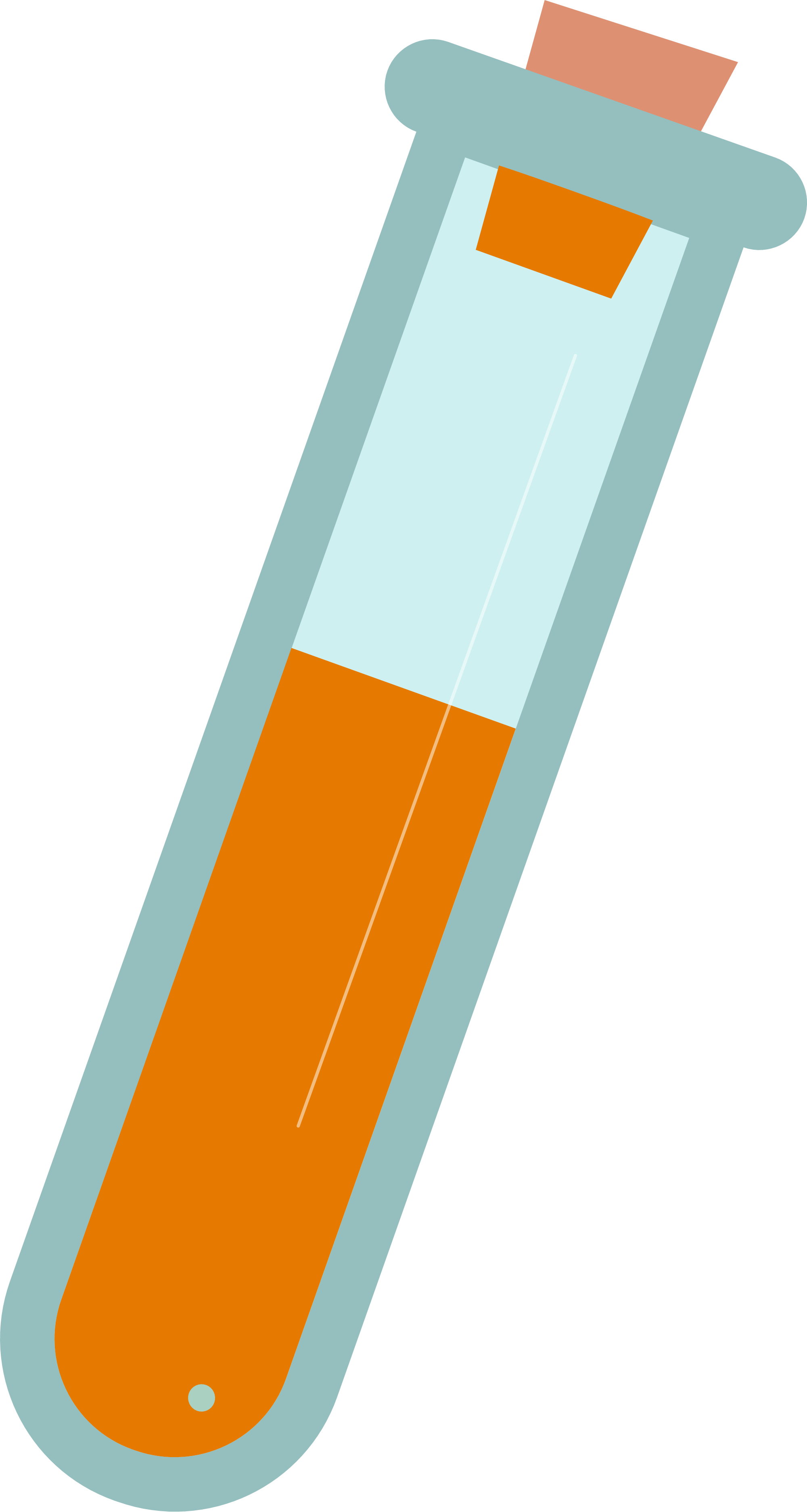 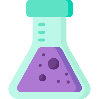 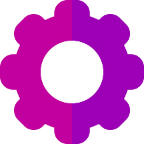 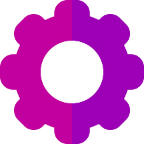 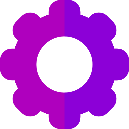 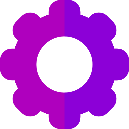 Cho phản ứng
(1) CH3COOH + H2O ⇌ CH3COO- + H3O+
(2) CO32- + H2O ⇌ HCO3- + OH-
Cho biết chất nào là acid chất nào là base theo thuyết Bronsted Lowry
Trả lời
CO32- + H2O ⇌ HCO3- + OH-
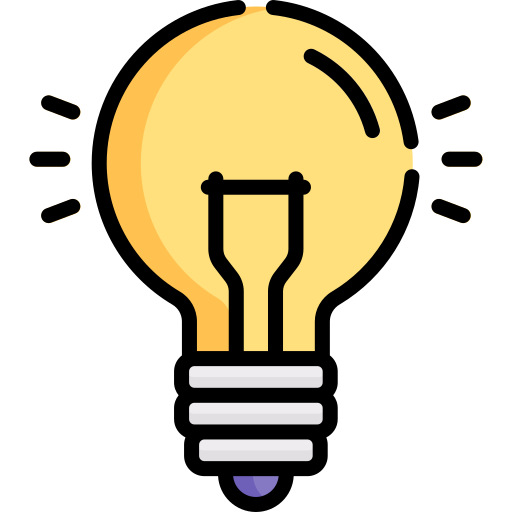 Phản ứng thuận: CO32- là base, H2O là acid.
Phản ứng nghịch: HCO3- là acid, OH- là base.
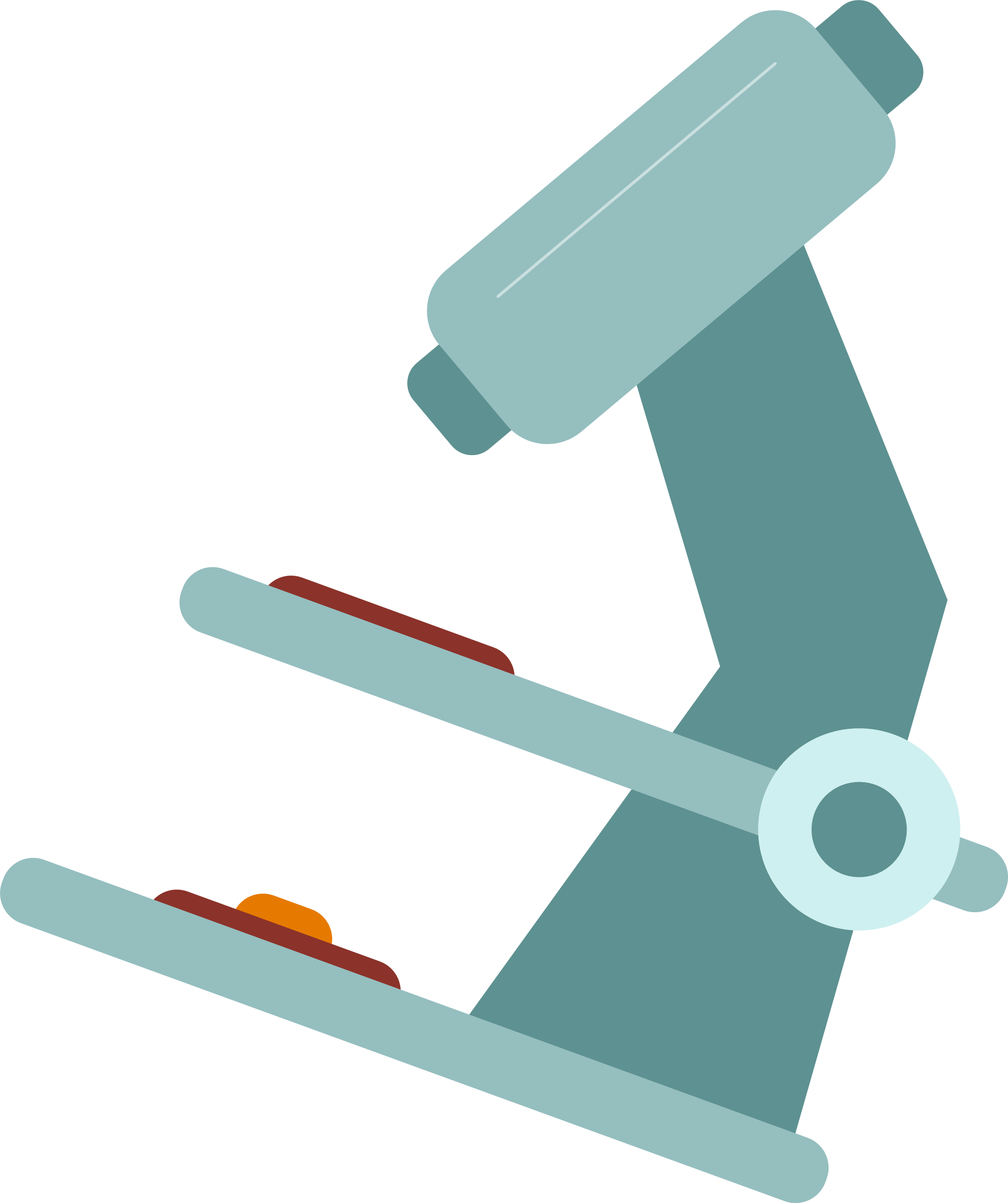 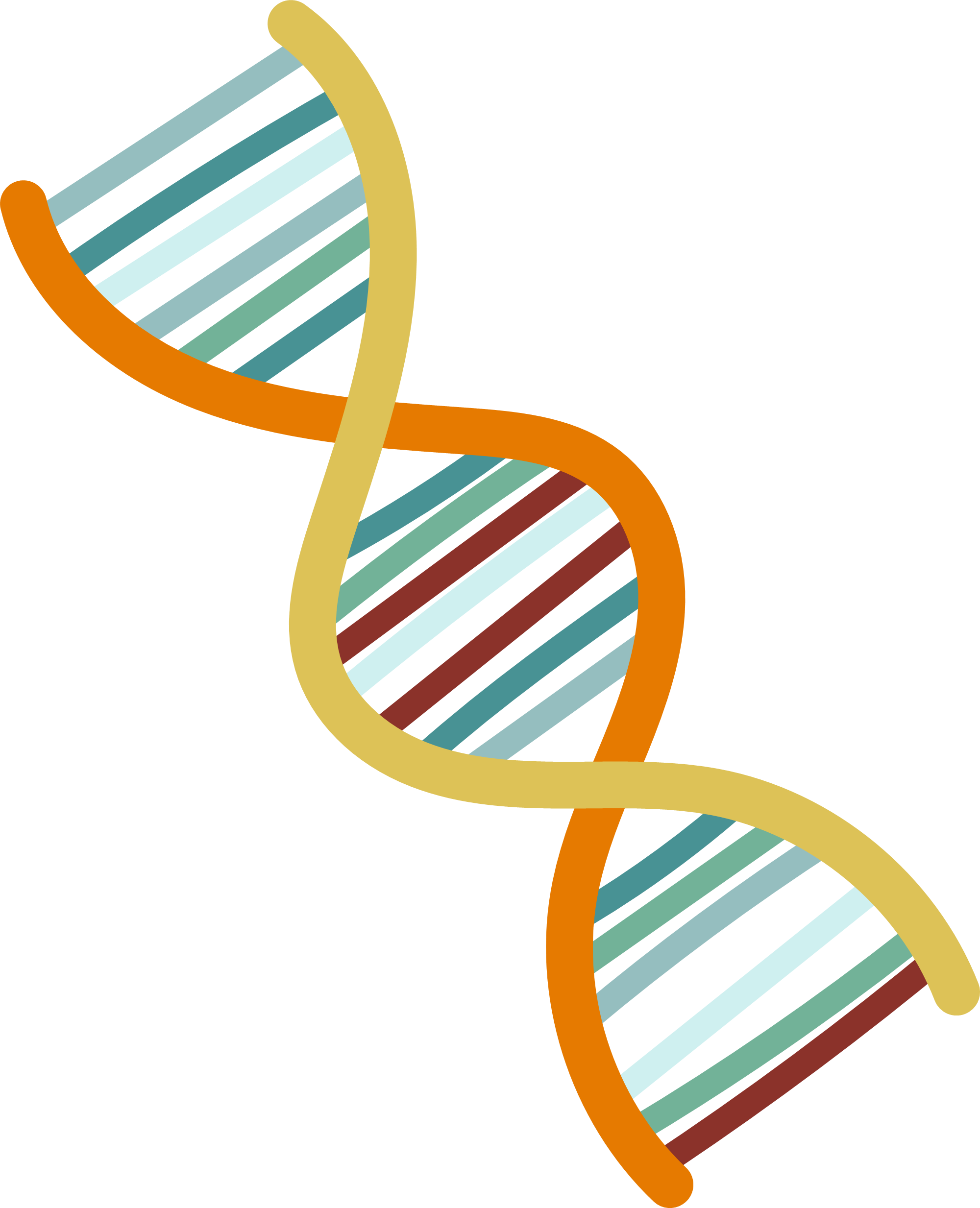 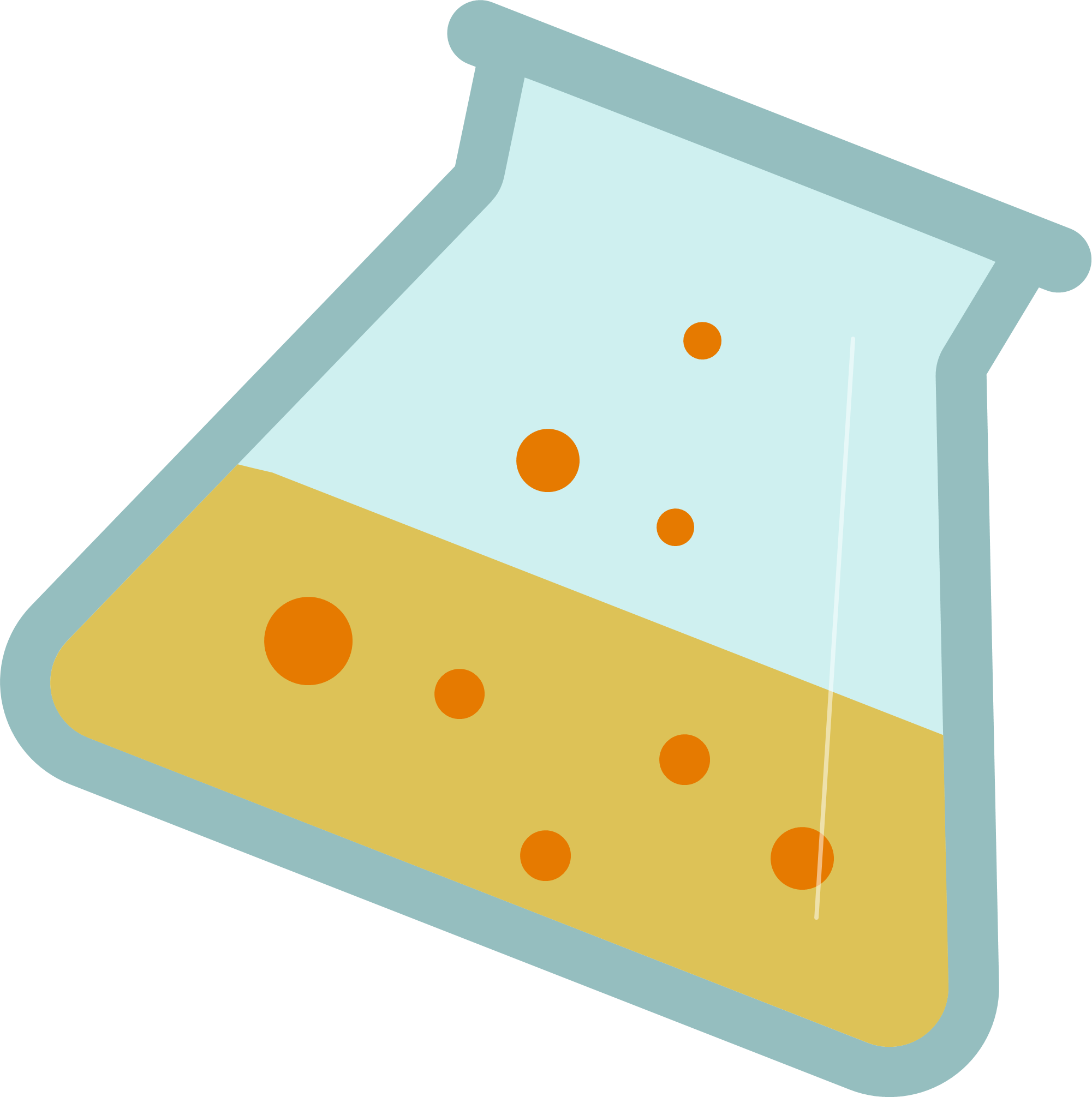 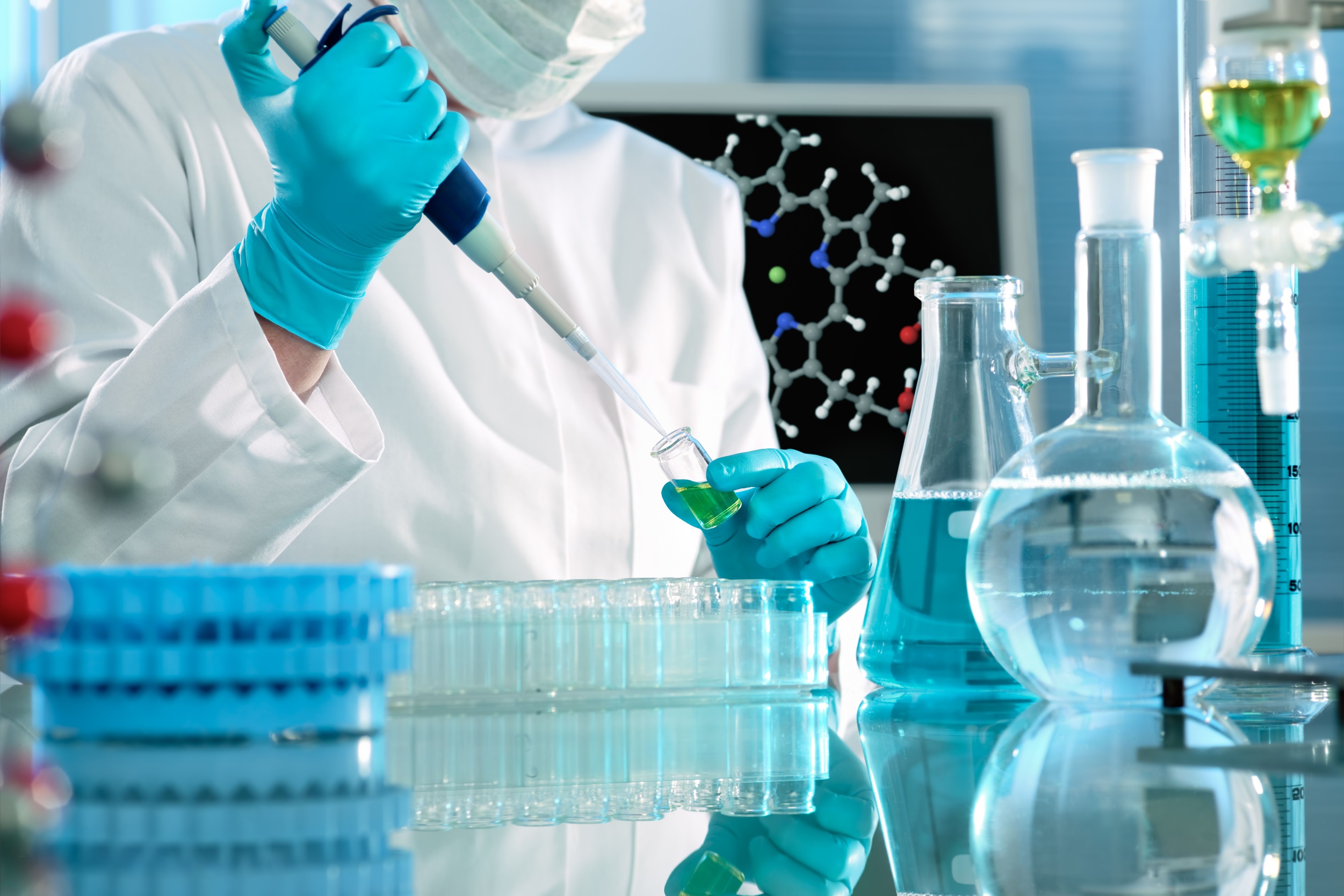 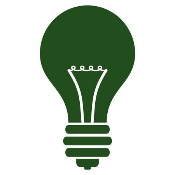 KIẾN THỨC CỐT LÕI
Quá trình phân li các chất khi tan trong nước thành các ion là sự điện li. Chất điện li là chất khi tan trong nước phân li thành các ion. Chất không điện li là chất khi tan trong nước không phân li thành các ion.
Thuyết Brnsted - Lowry về acid - base: Acid là những chất có khả năng cho H+, base là những chất có khả năng nhận H+.
Acid mạnh và base mạnh phân li hoàn toàn trong nước; acid yếu và base yếu phân li một phần trong nước.
Chất khi tan trong nước phân li hoàn toàn thành ion là chất điện li mạnh. Chất khi tan trong nước phân li một phần thành ion là chất điện li yếu.
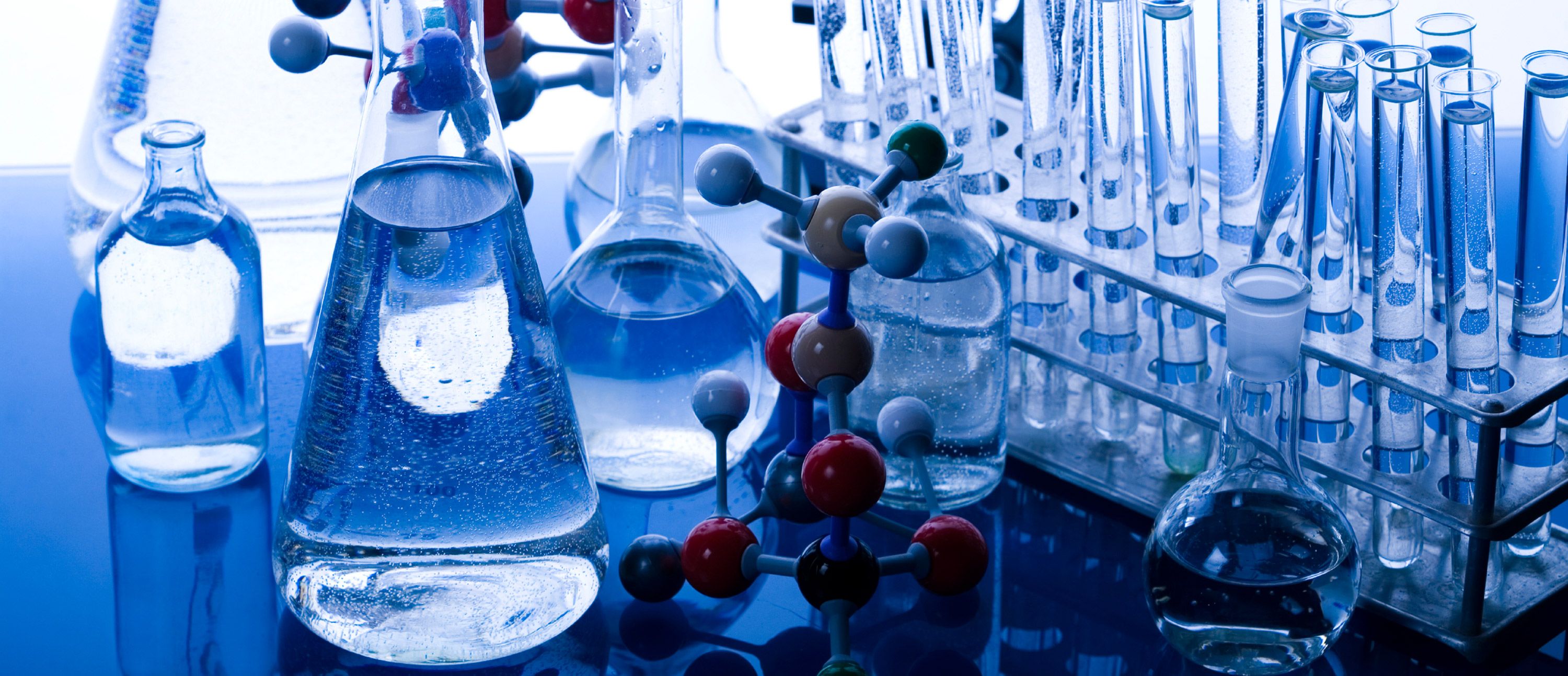 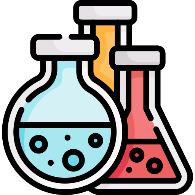 BÀI TẬP
Viết phương trình điện li của các chất sau H2SO4, Ba(OH)2, Al2(SO4)3
Đáp án
H2SO4 → H+ + HSO4-
HSO4- ⇌ H+ + SO42-
Ba(OH)2 → Ba2+ + OH-
Al2(SO4)3 → 2Al 3+ + 3SO4 2-
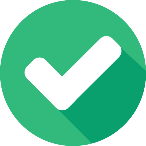 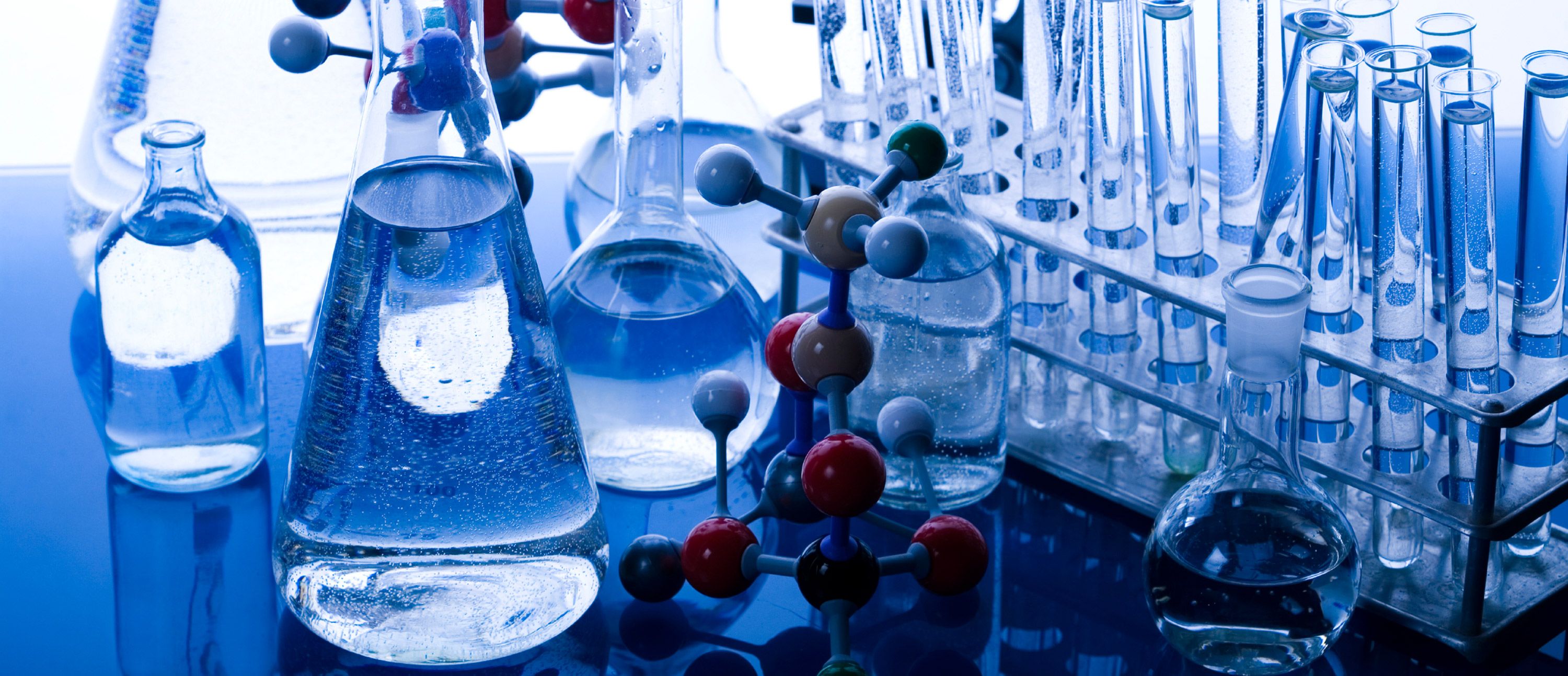 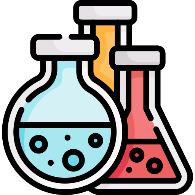 CÂU HỎI ÔN TẬP
Câu 1. Qúa trình phân li các chất tan khi trong nước tạo thành các ion gọi là:
A. Sự điện li.	
B. Sự điện phân.	
C. Sự li tâm.	
D. Sự ăn mòn.
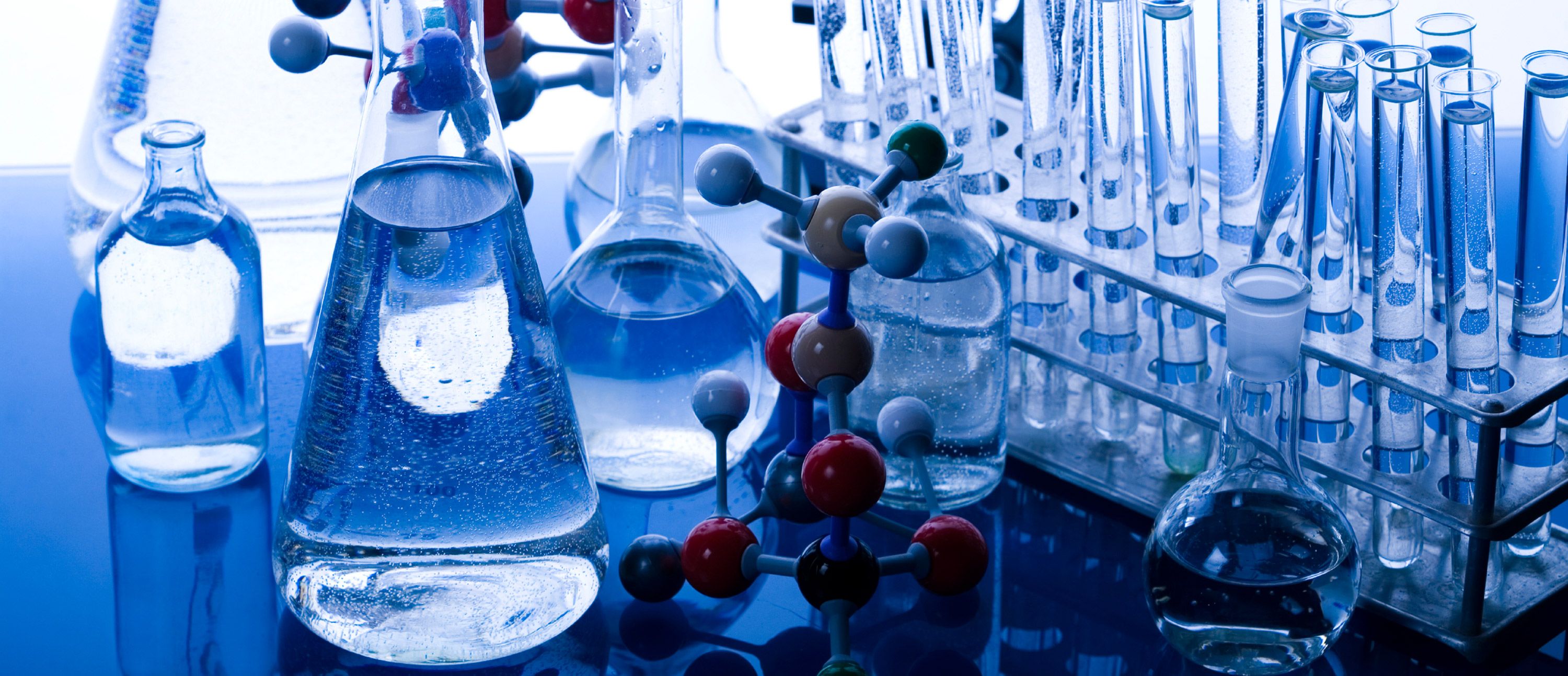 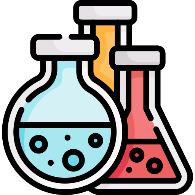 CÂU HỎI ÔN TẬP
Câu 2. Chất nào sau đây là chất điện li mạnh?
A. NaCl	
B. CH3COOH	
C. H2O	
D. HF
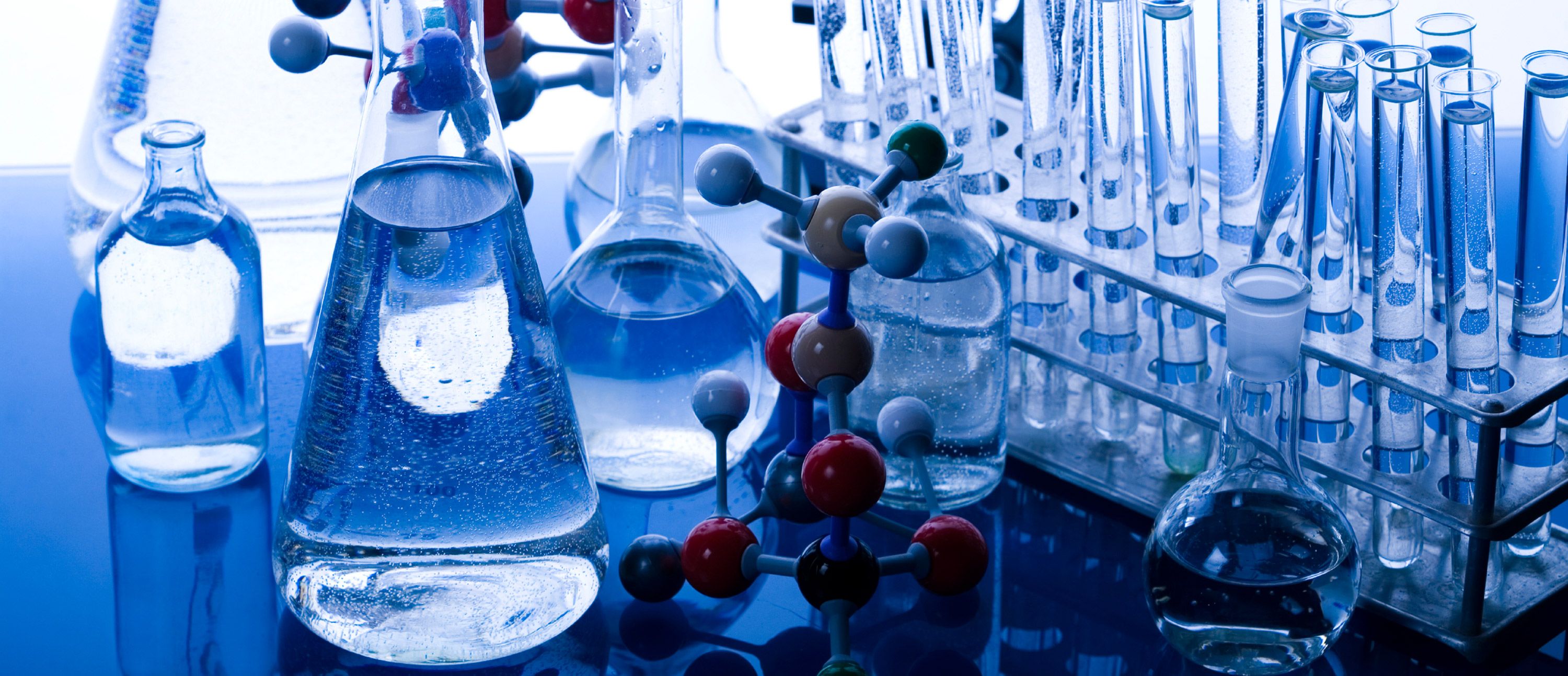 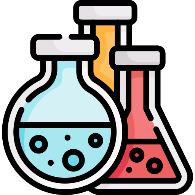 CÂU HỎI ÔN TẬP
Câu 3. Chất nào sau đây là chất điện li?
A. HCl 	
B. C6H6	
C. CH4	
D. C2H5OH
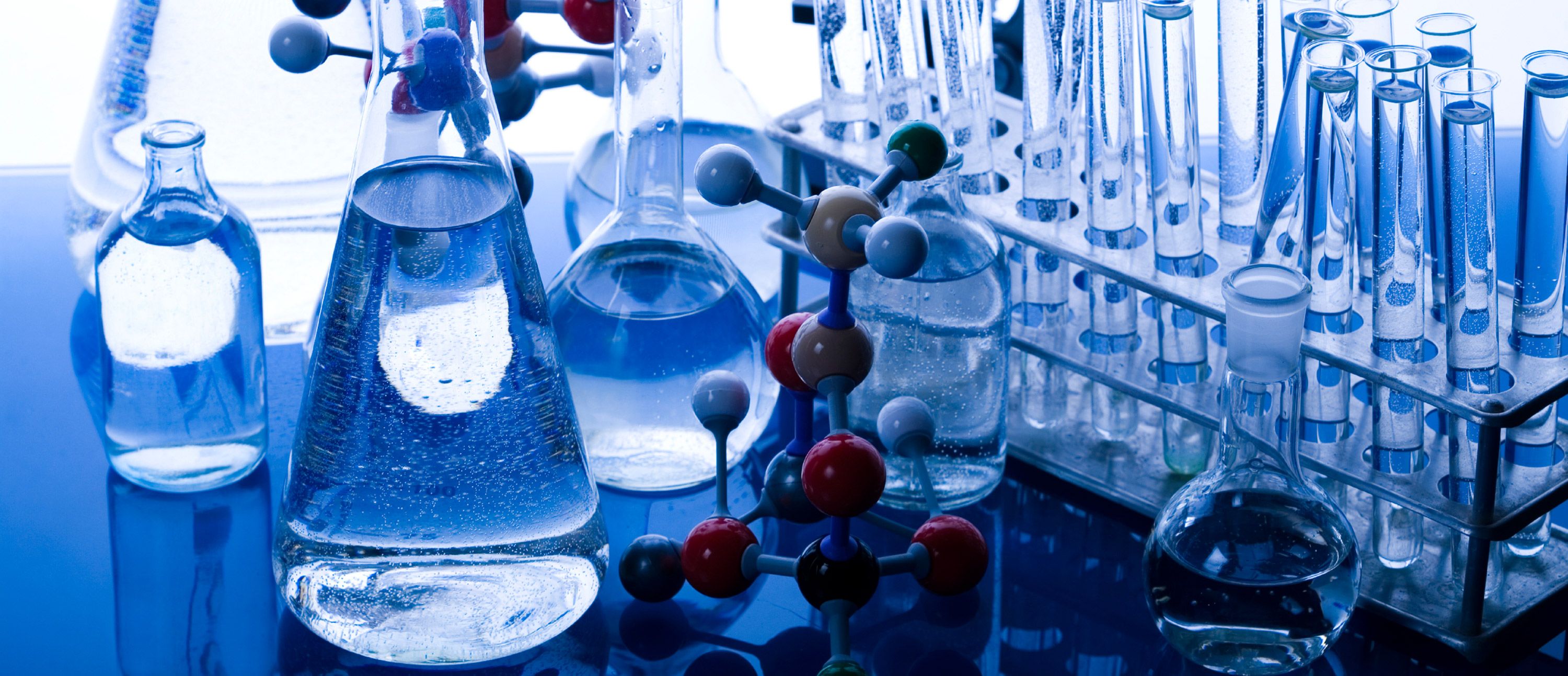 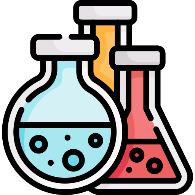 CÂU HỎI ÔN TẬP
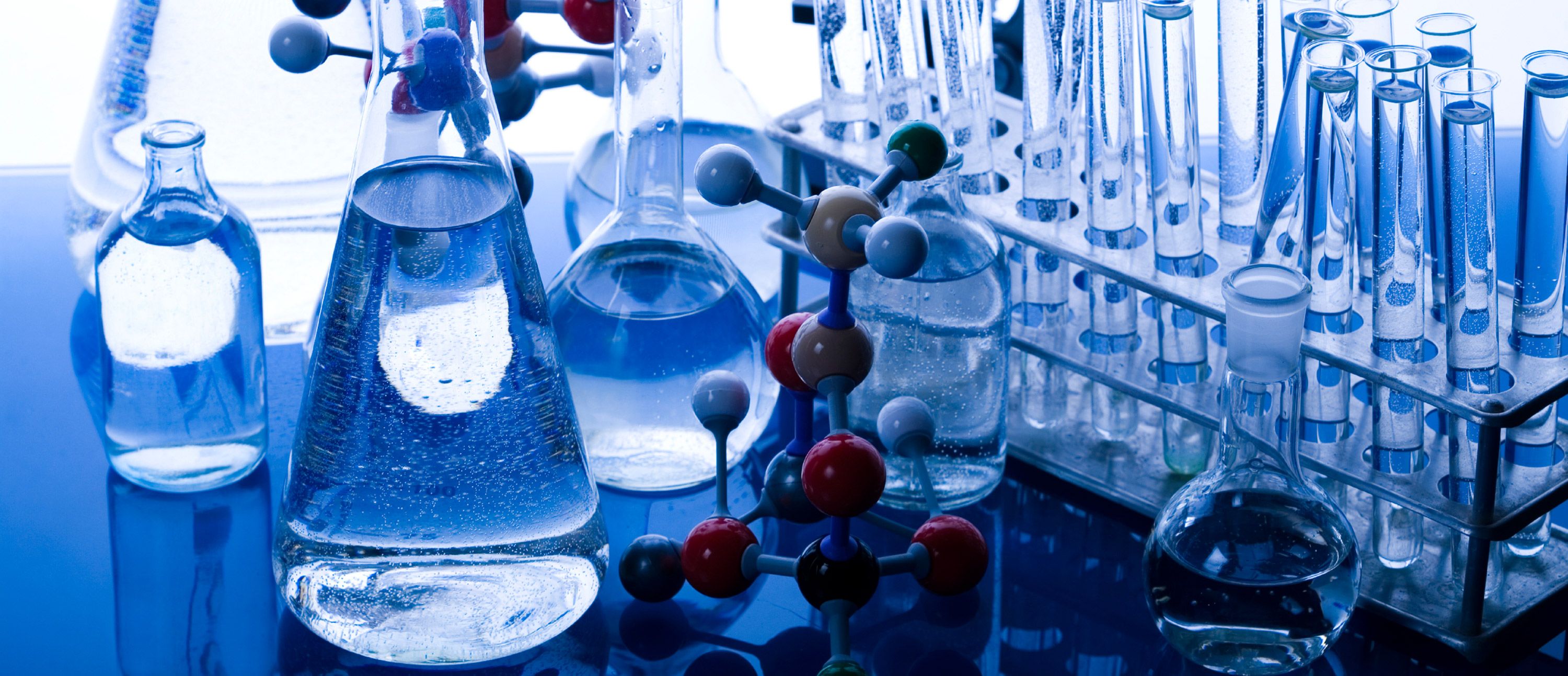 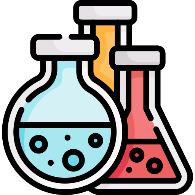 CÂU HỎI ÔN TẬP
Câu 5. Dãy gồm các chất đều là chất điện li yếu là:
A. Na2SO3, NaOH, CaCl2, CH3COOH.	
B. H2S, H3PO4, CH3COOH, Cu(OH)2.
C. Na2SO4, H2S, CaCO3, HgCl2. 	
D. CuSO4, NaCl, HCl, NaOH.
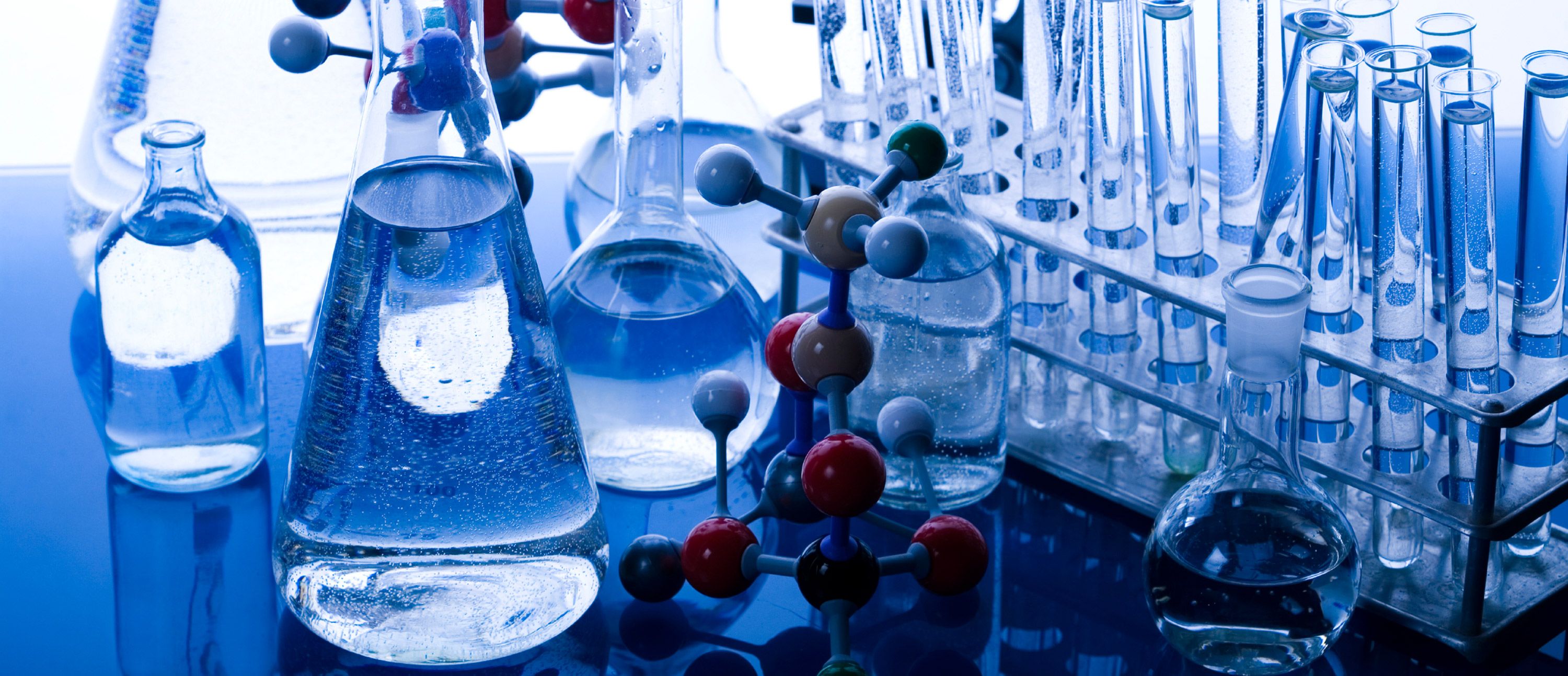 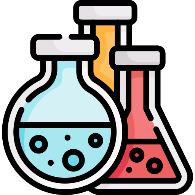 CÂU HỎI ÔN TẬP
Câu 6. Theo thuyết BrØnsted – Lowry về acid – base, những chất có khả năng cho H+ là:
A. Acid	
B. Base	
C. Lưỡng tính	
D. Muối
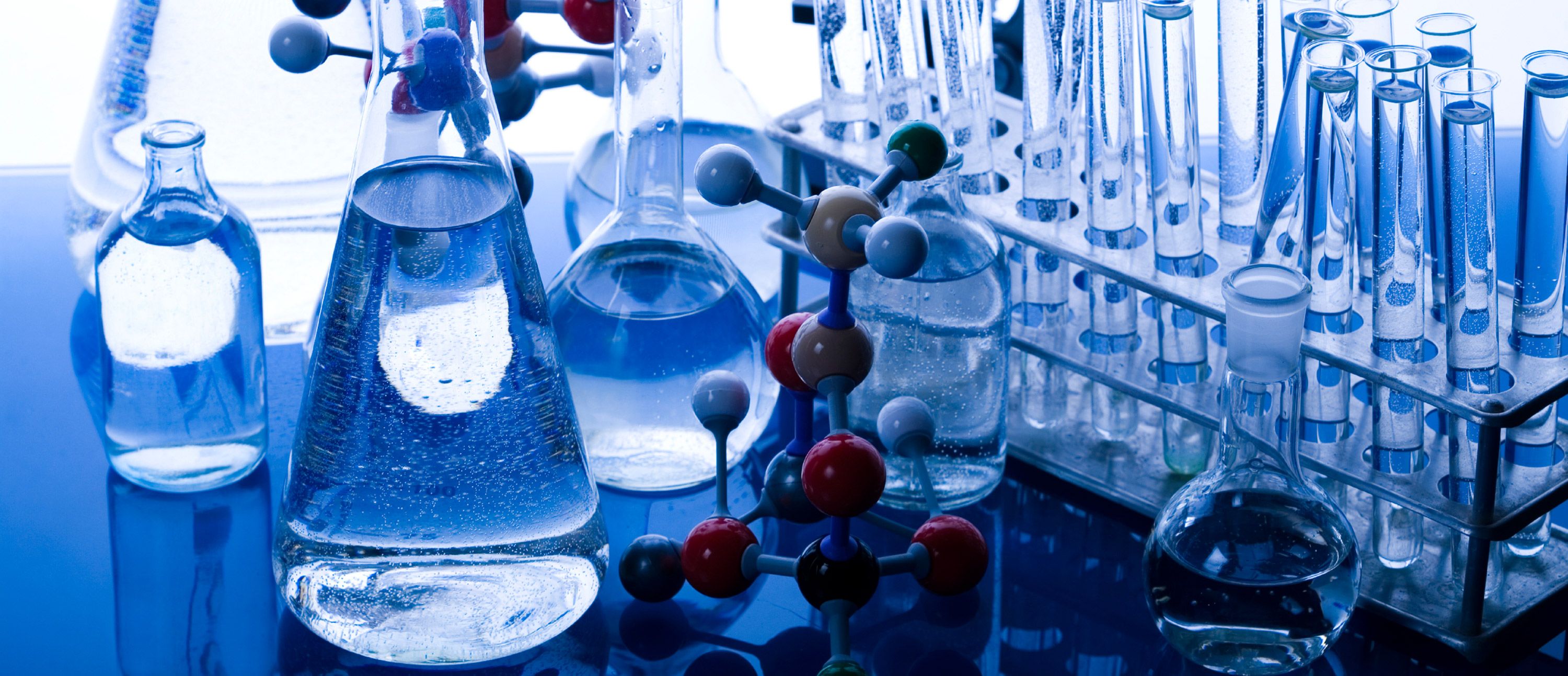 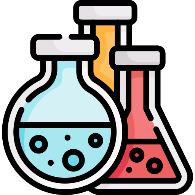 CÂU HỎI ÔN TẬP
Câu 7. Theo thuyết BrØnsted – Lowry về acid – base, chất nào sau đây là acid:
A. NH3	
B. CH3COOH	
C. C2H5OH	
D. C6H12O6
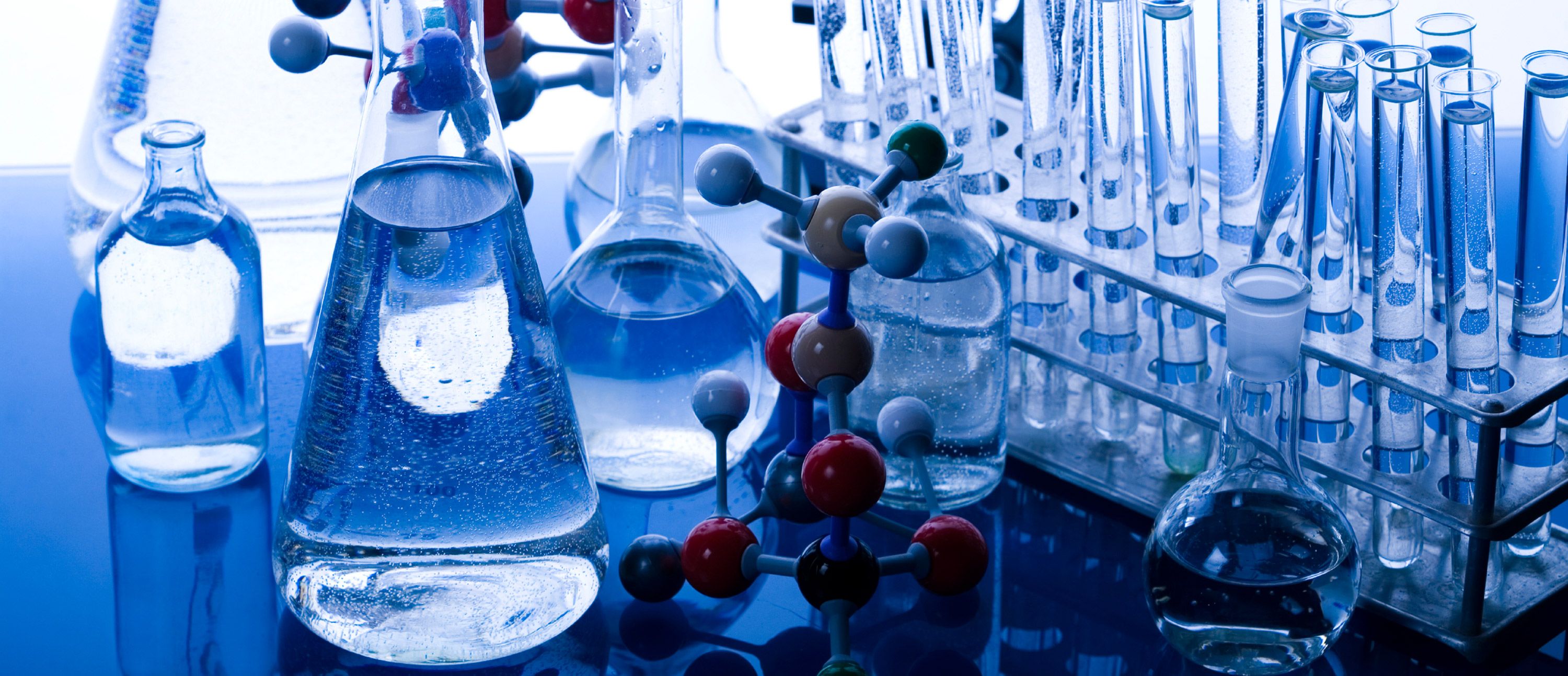 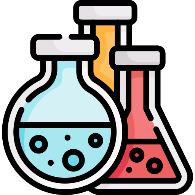 CÂU HỎI ÔN TẬP
Câu 8. Theo thuyết BrØnsted – Lowry về acid – base, ion nào sau đây không phải là acid:
A. Al3+	
B. NH4+	
C. H3O+	
D. PO43-
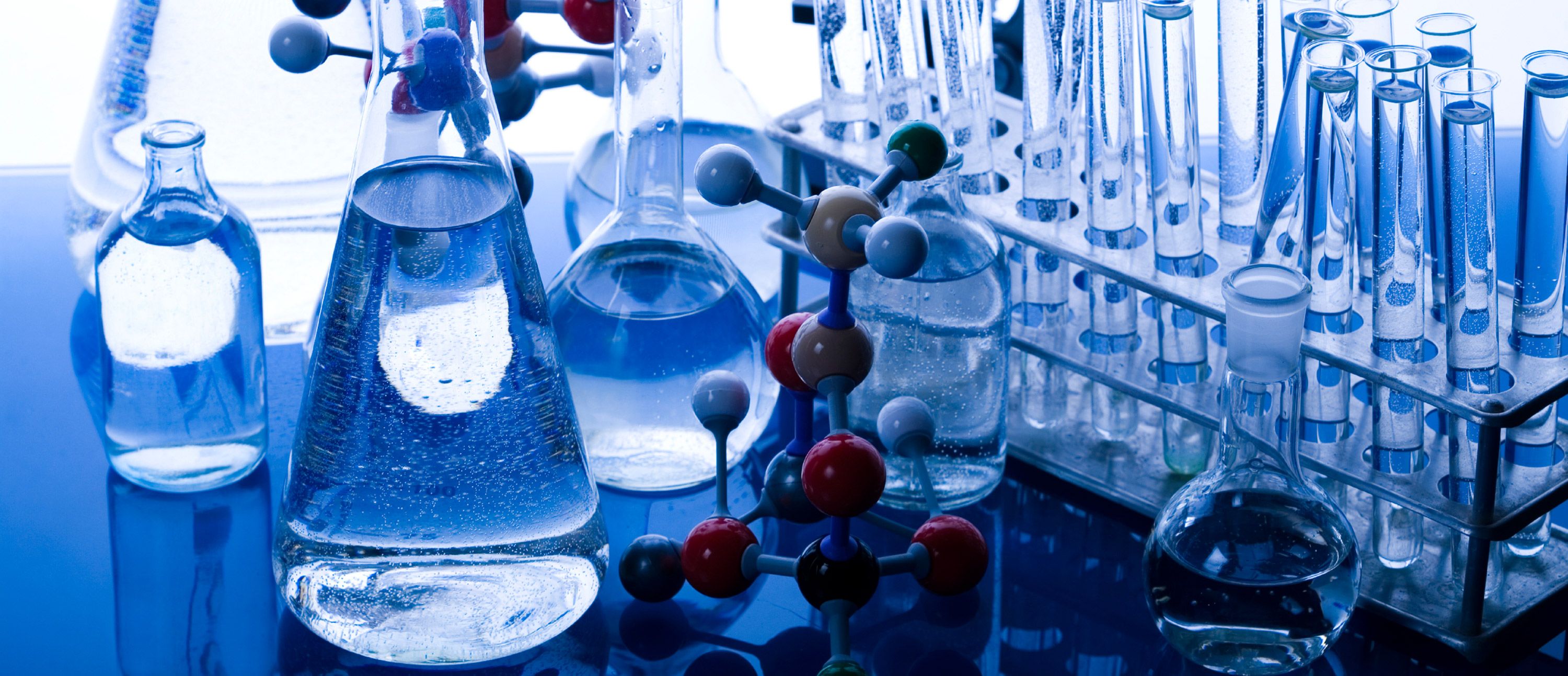 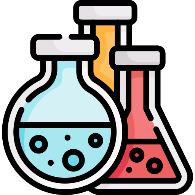 CÂU HỎI ÔN TẬP
Câu 9. Theo thuyết BrØnsted – Lowry về acid – base, chất nào sau đây là base:
A. CH3COOH	
B. HCl	
C. NH3	
D. HF
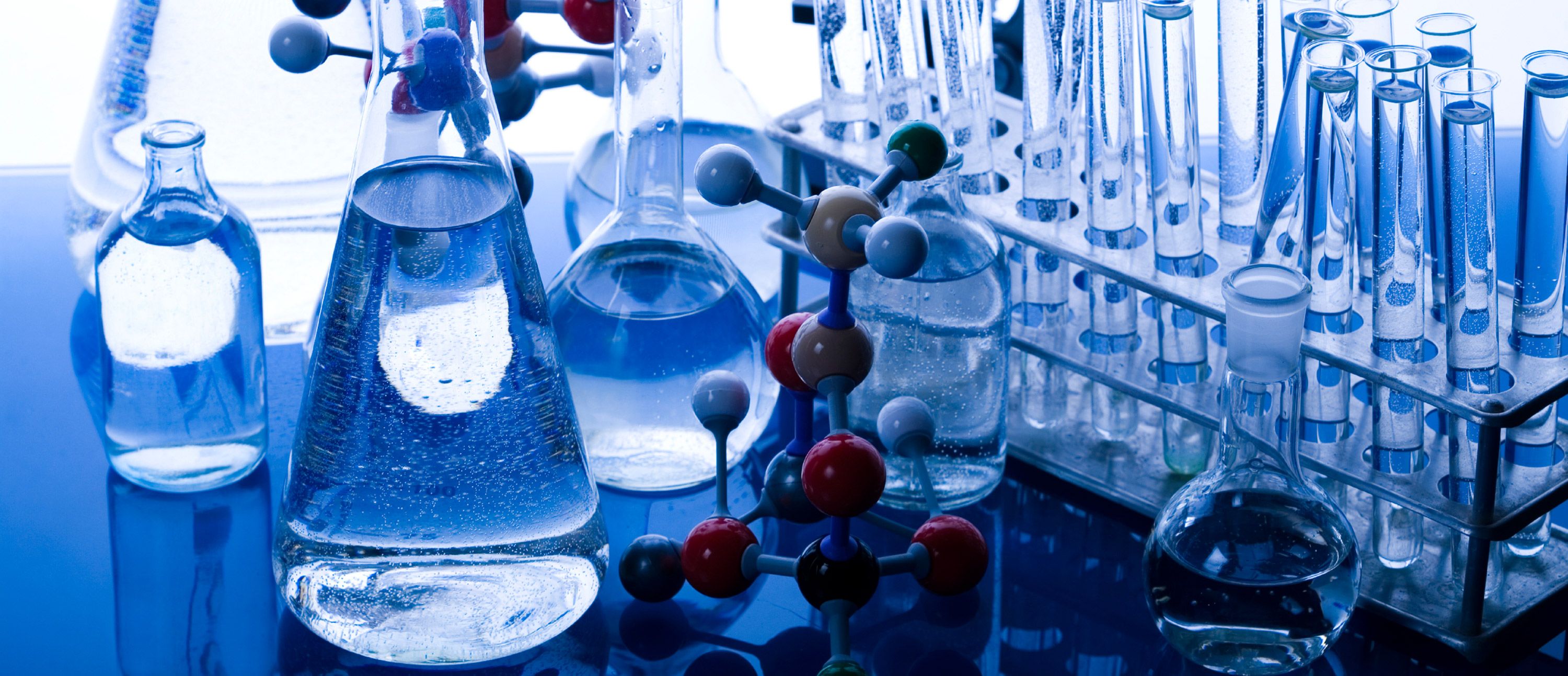 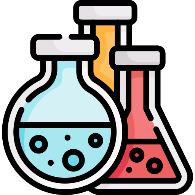 CÂU HỎI ÔN TẬP
Câu 10. Cho phương trình: S2- + H2O ⇌ HS- + OH- Phát biểu nào sau đây là đúng?
A. H2O là base.   		
B. S2- là base.
C. HS- là base.   		
D. S2- là acid.
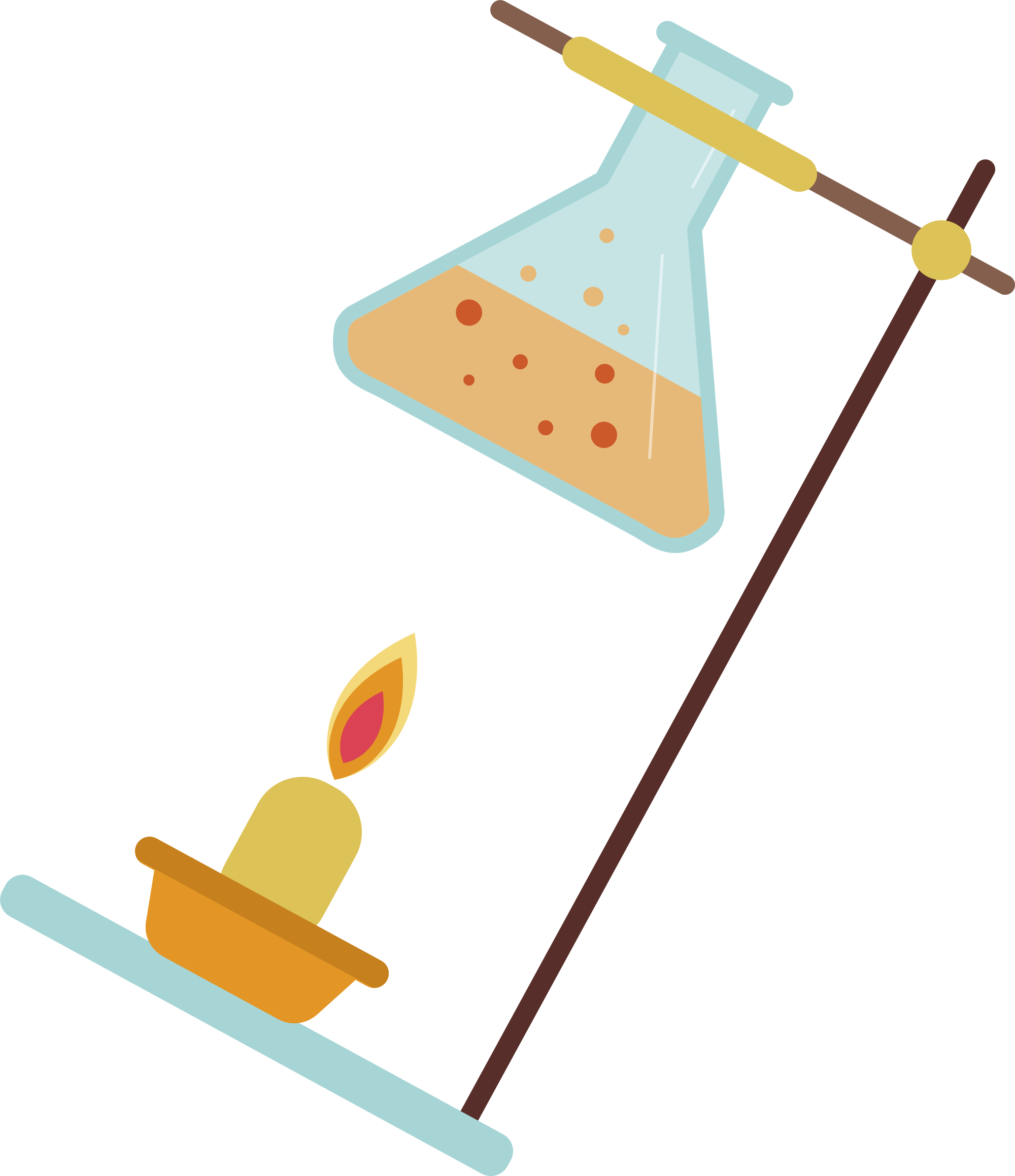 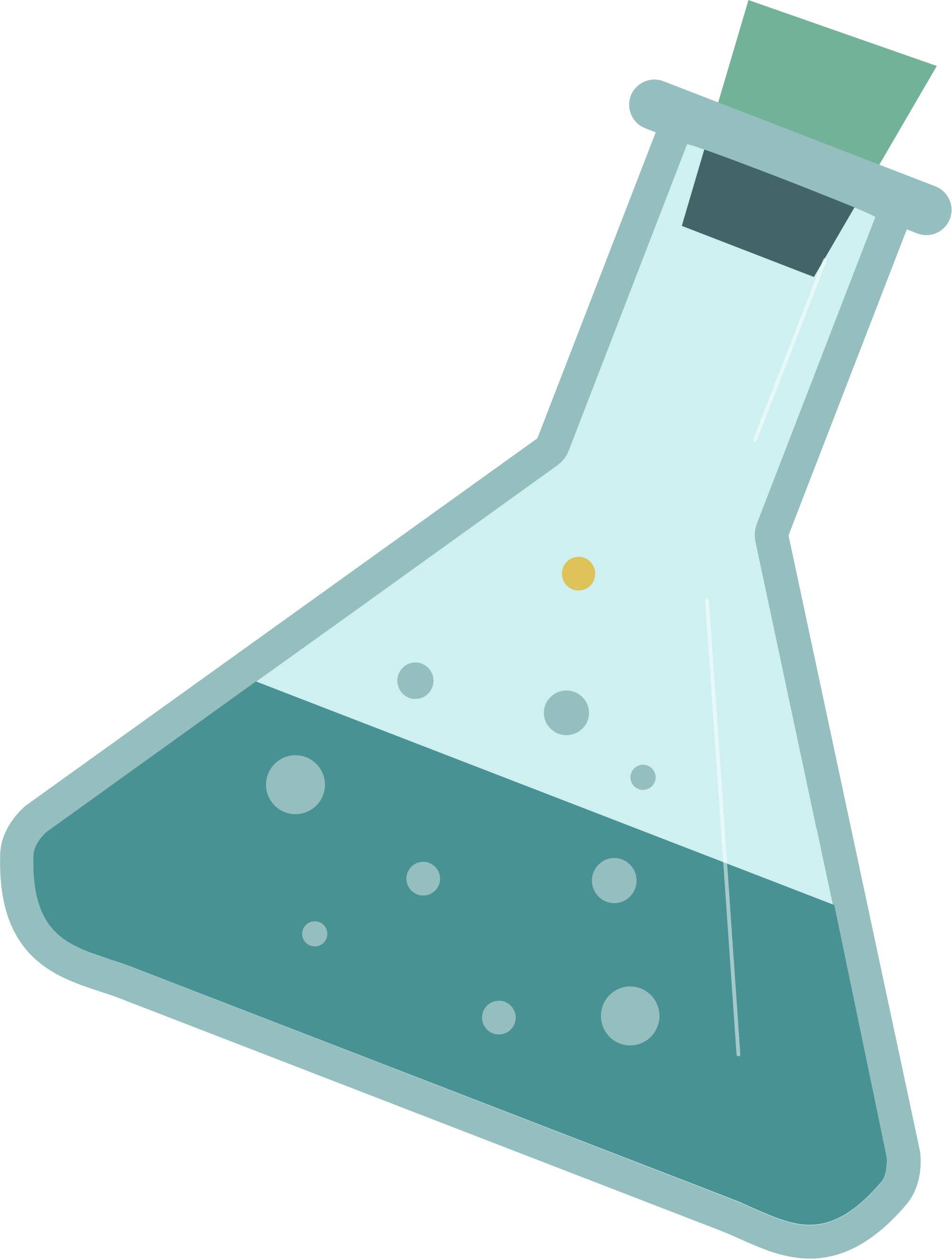 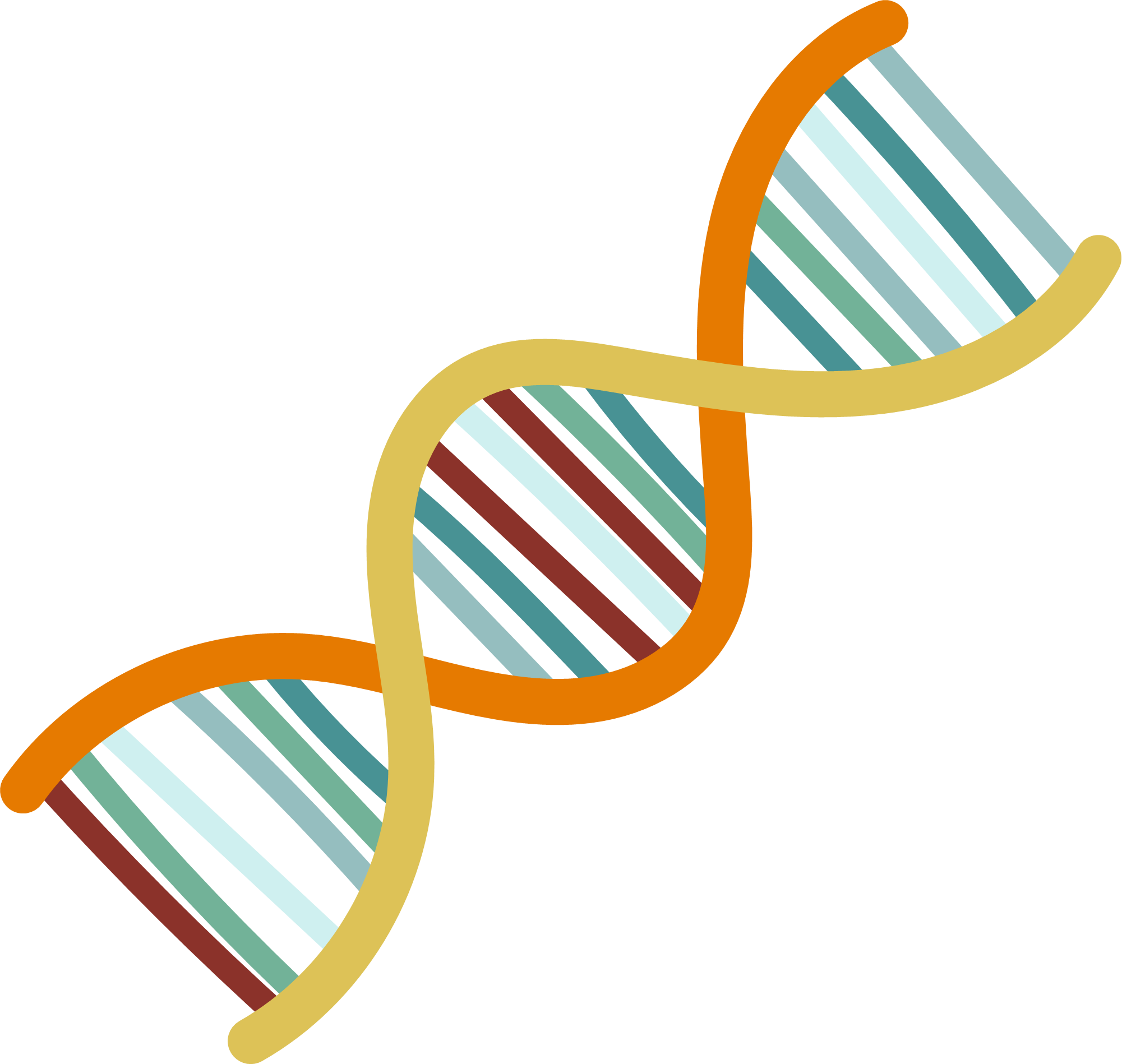 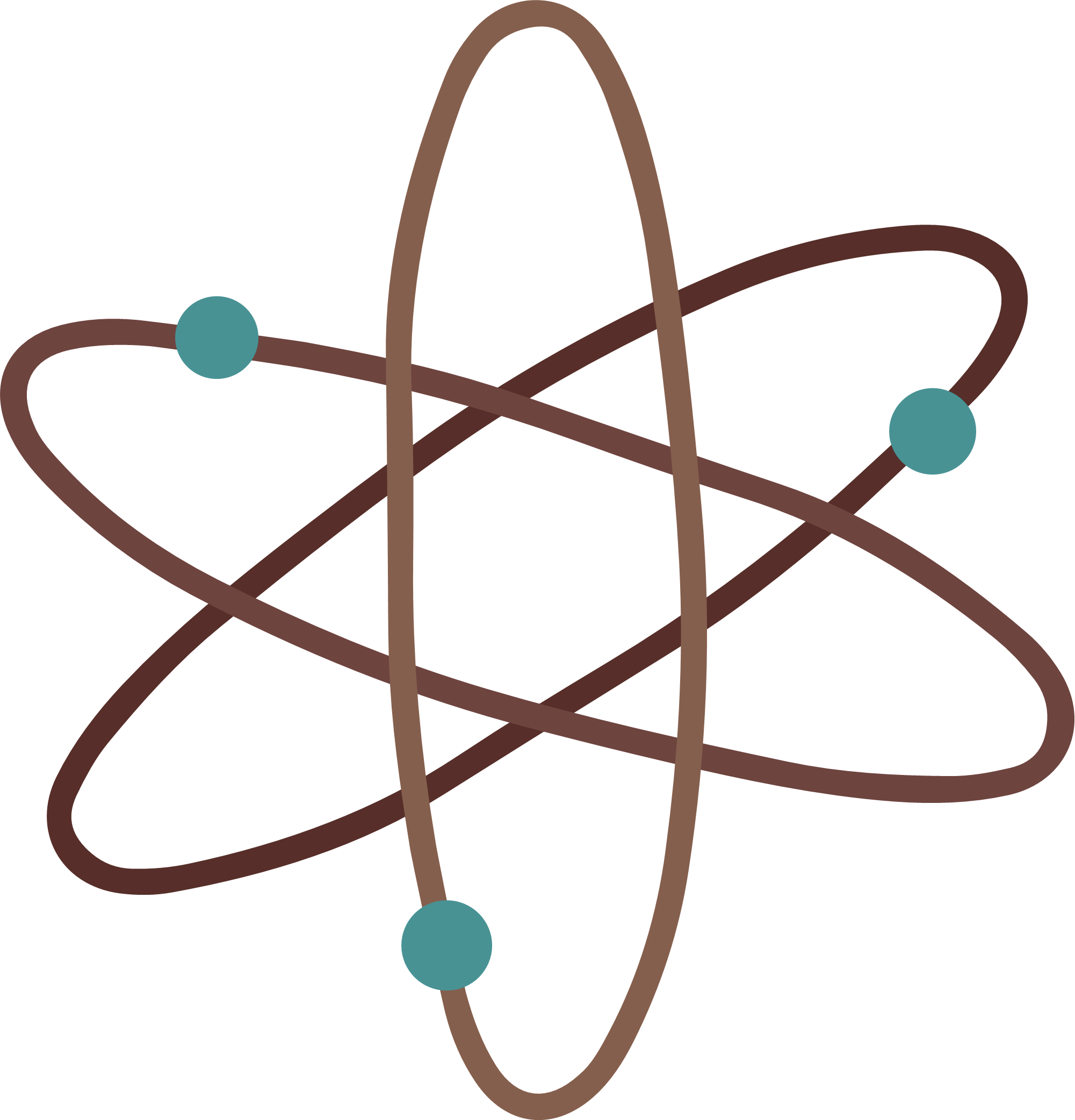 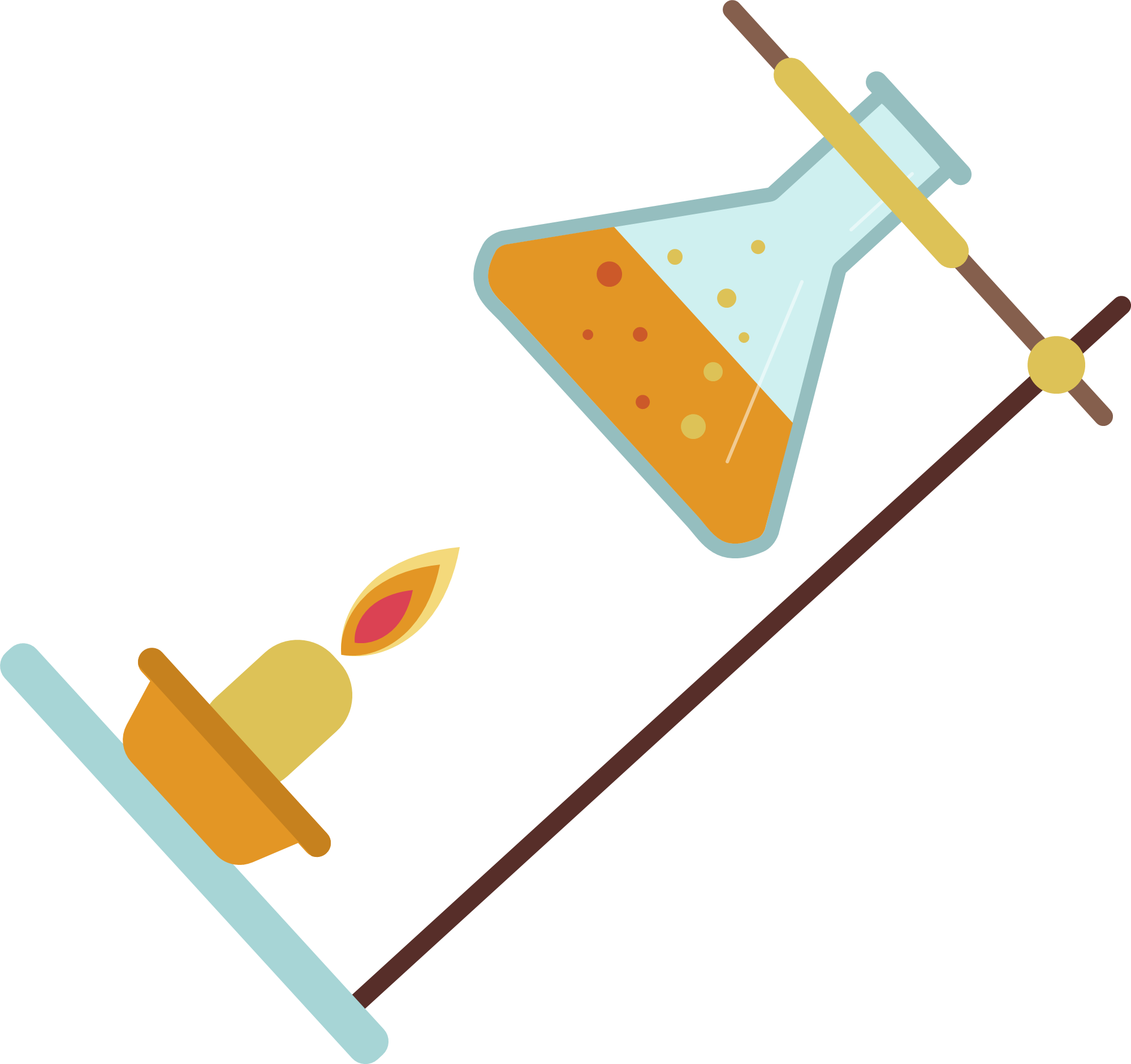 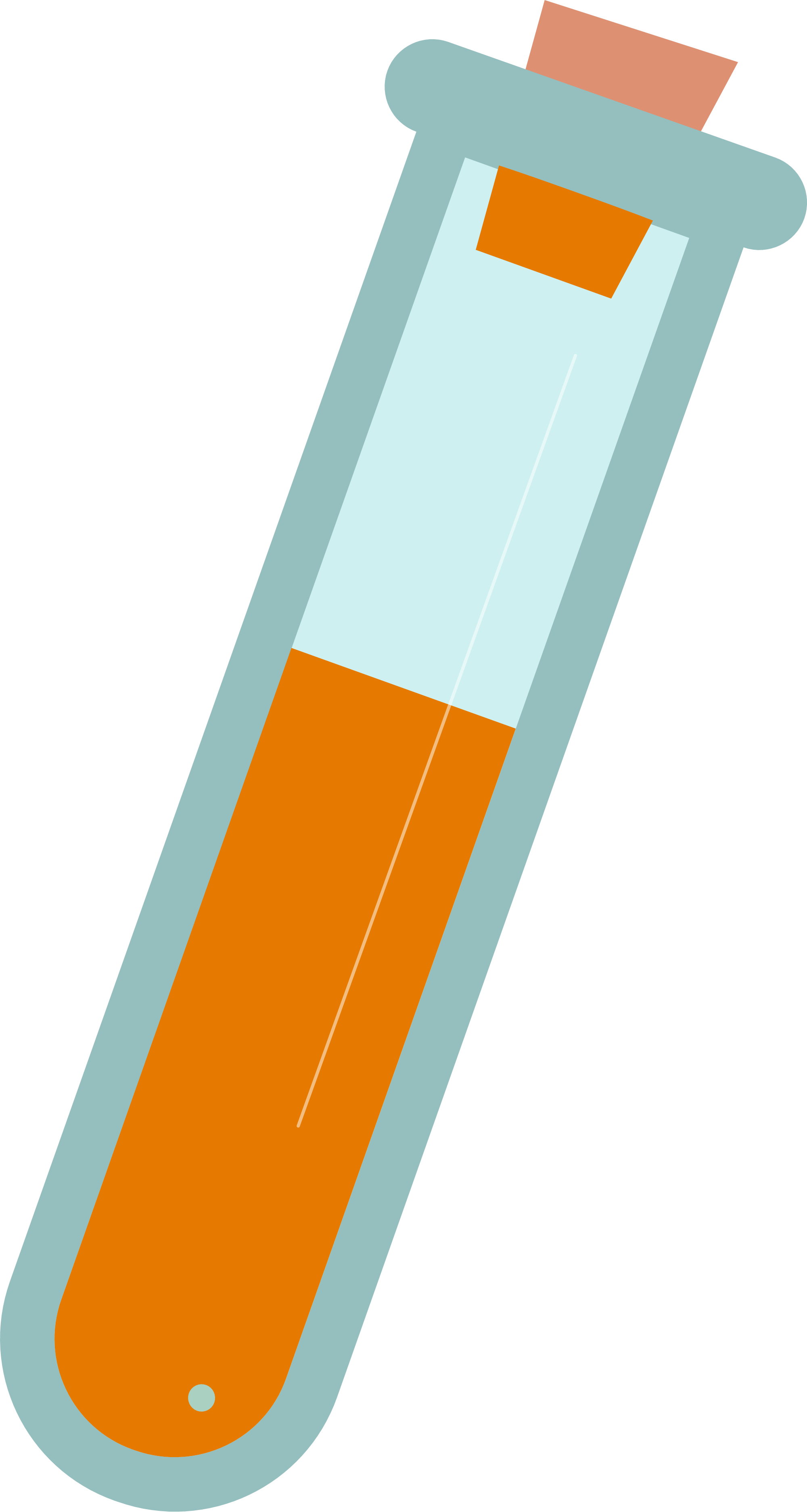 CẢM ƠN THẦY CÔ
CÙNG CÁC EM HỌC SINH
ĐÃ CHÚ Ý LẮNG NGHE
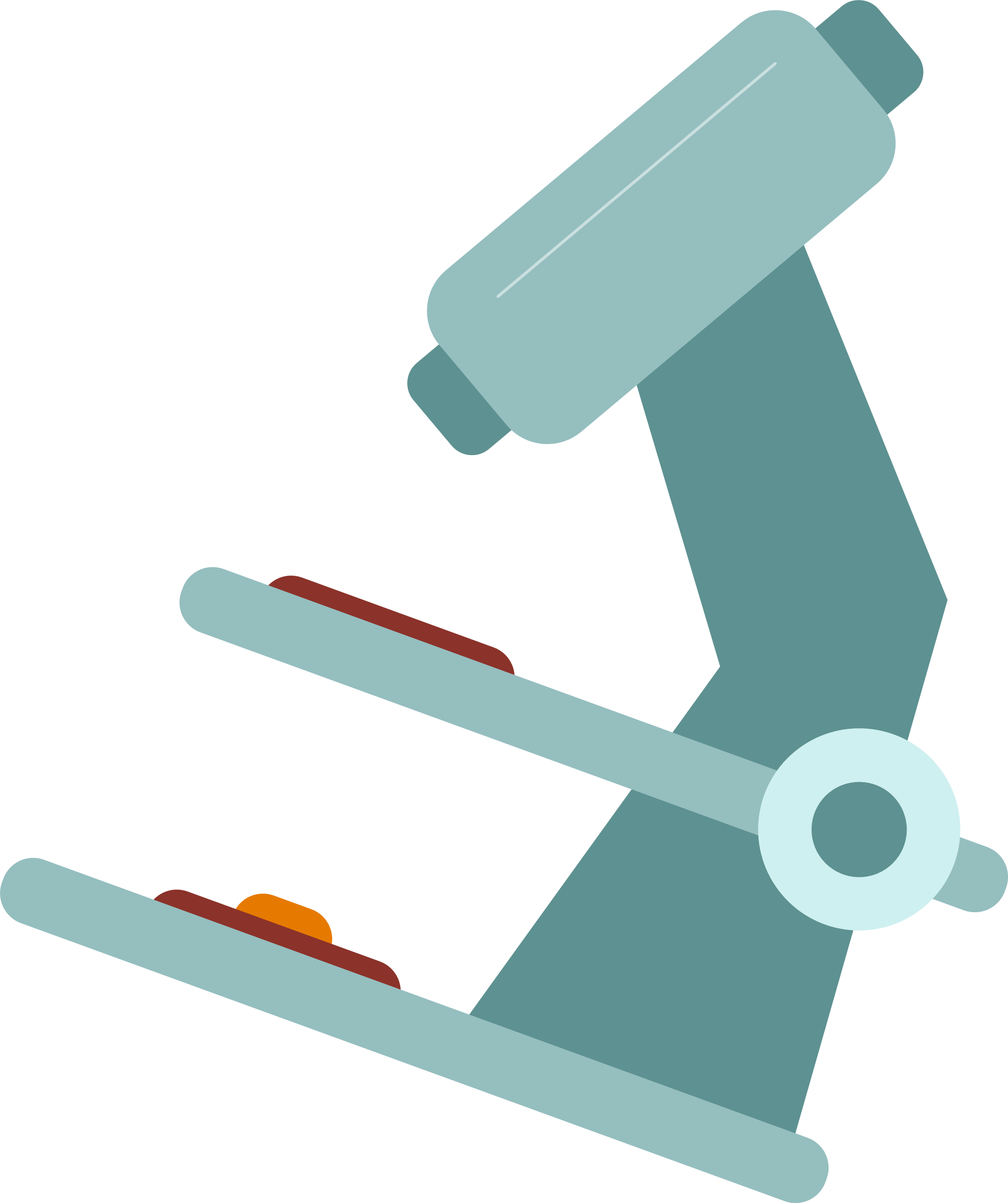 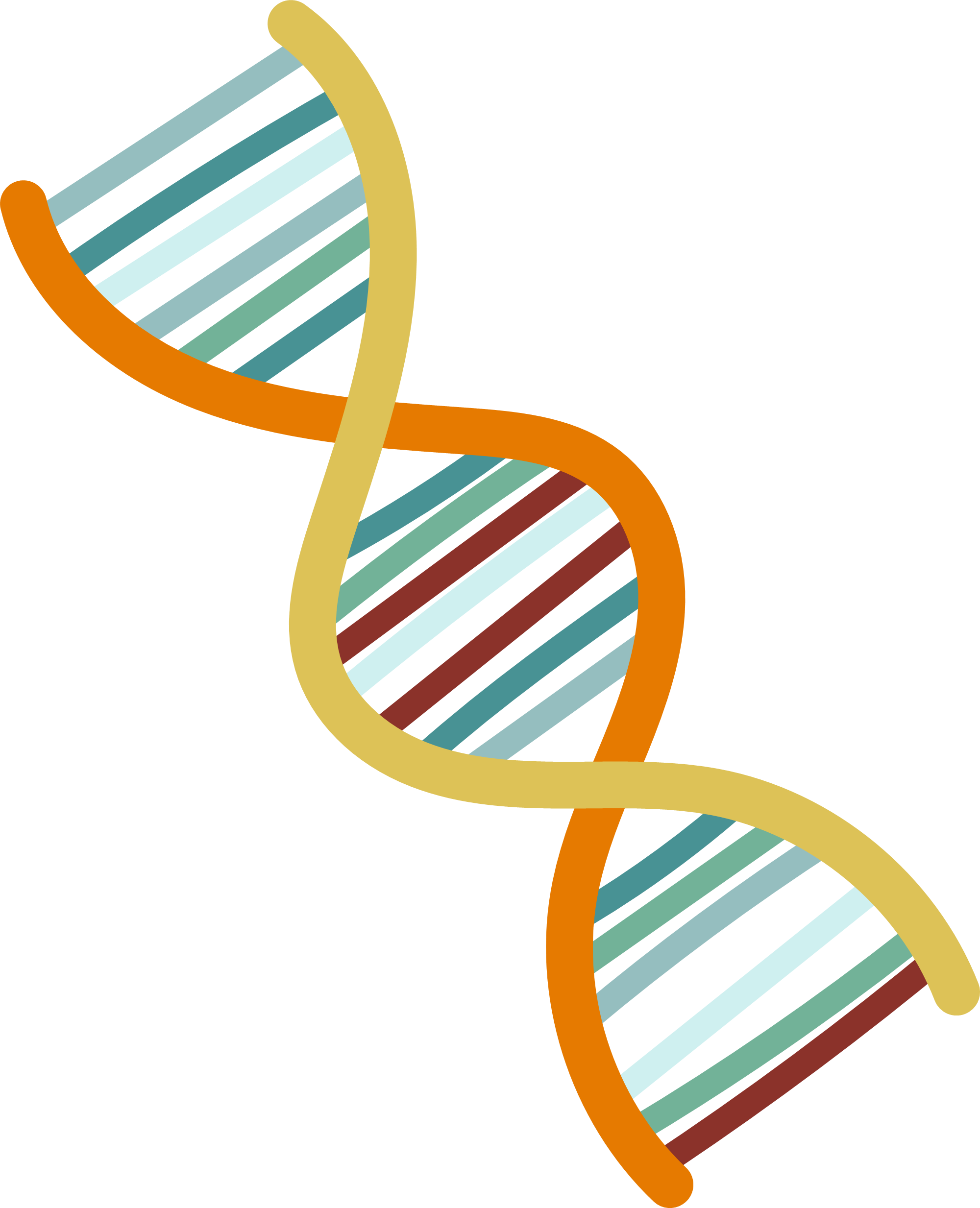 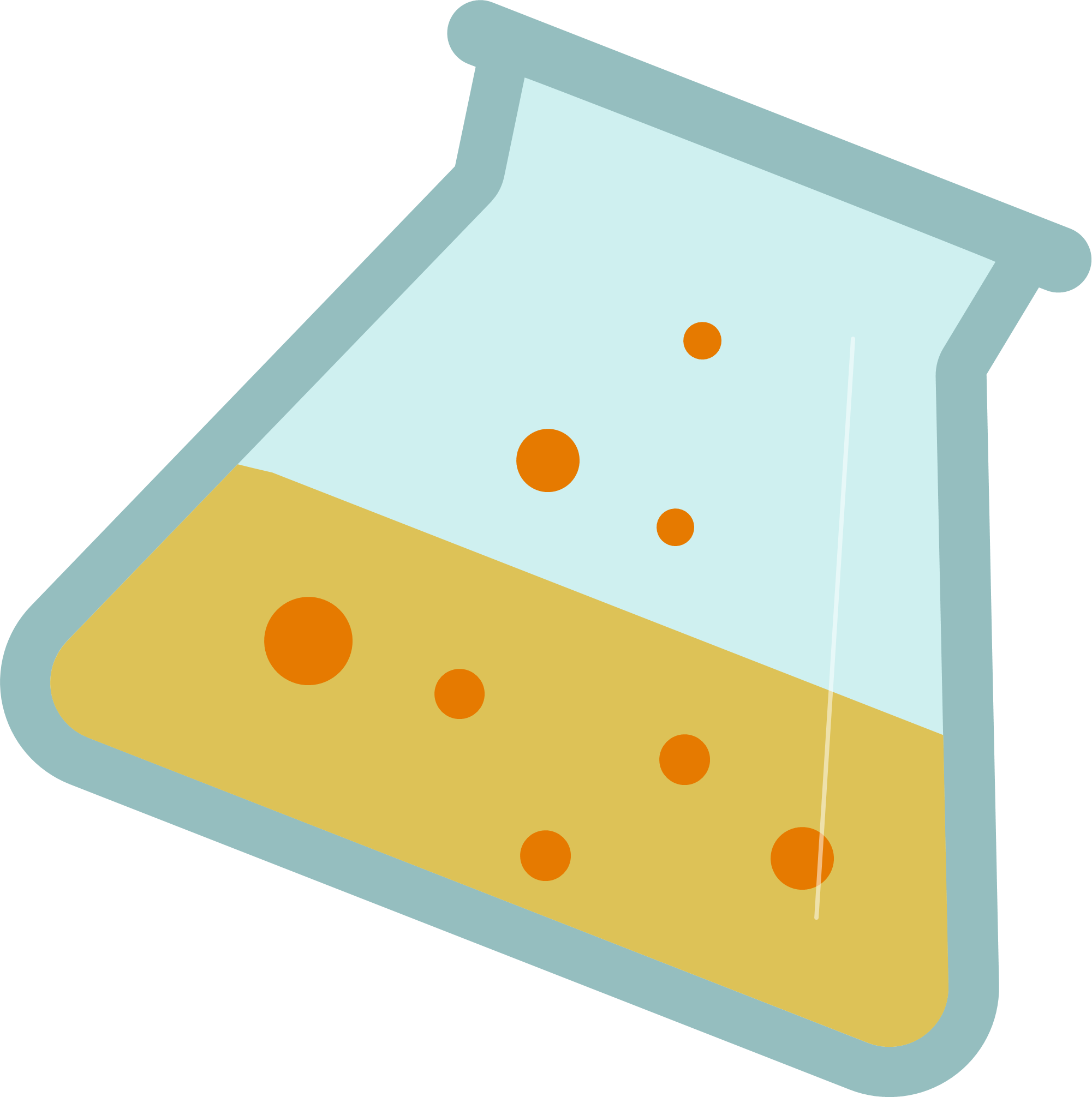 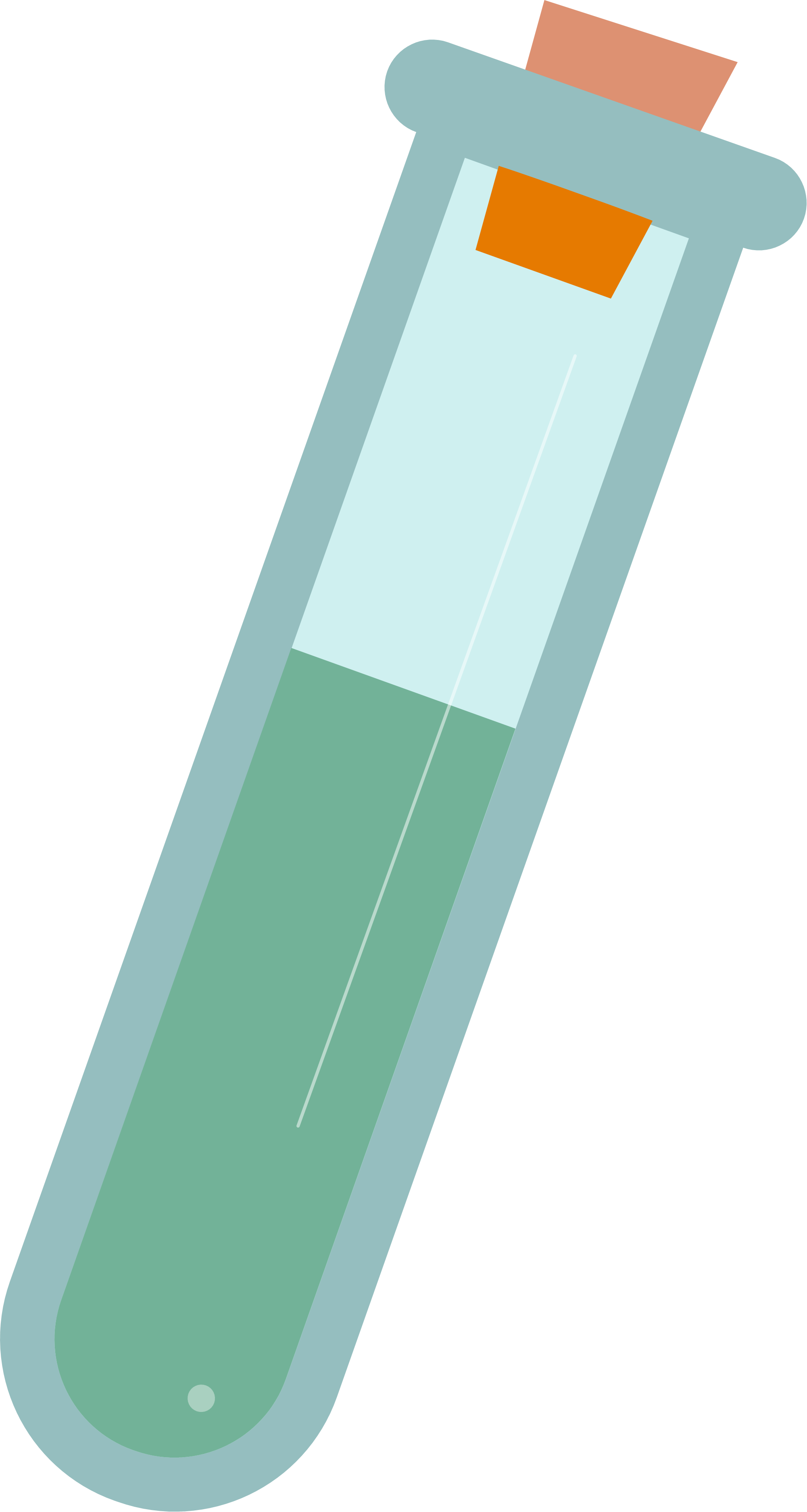 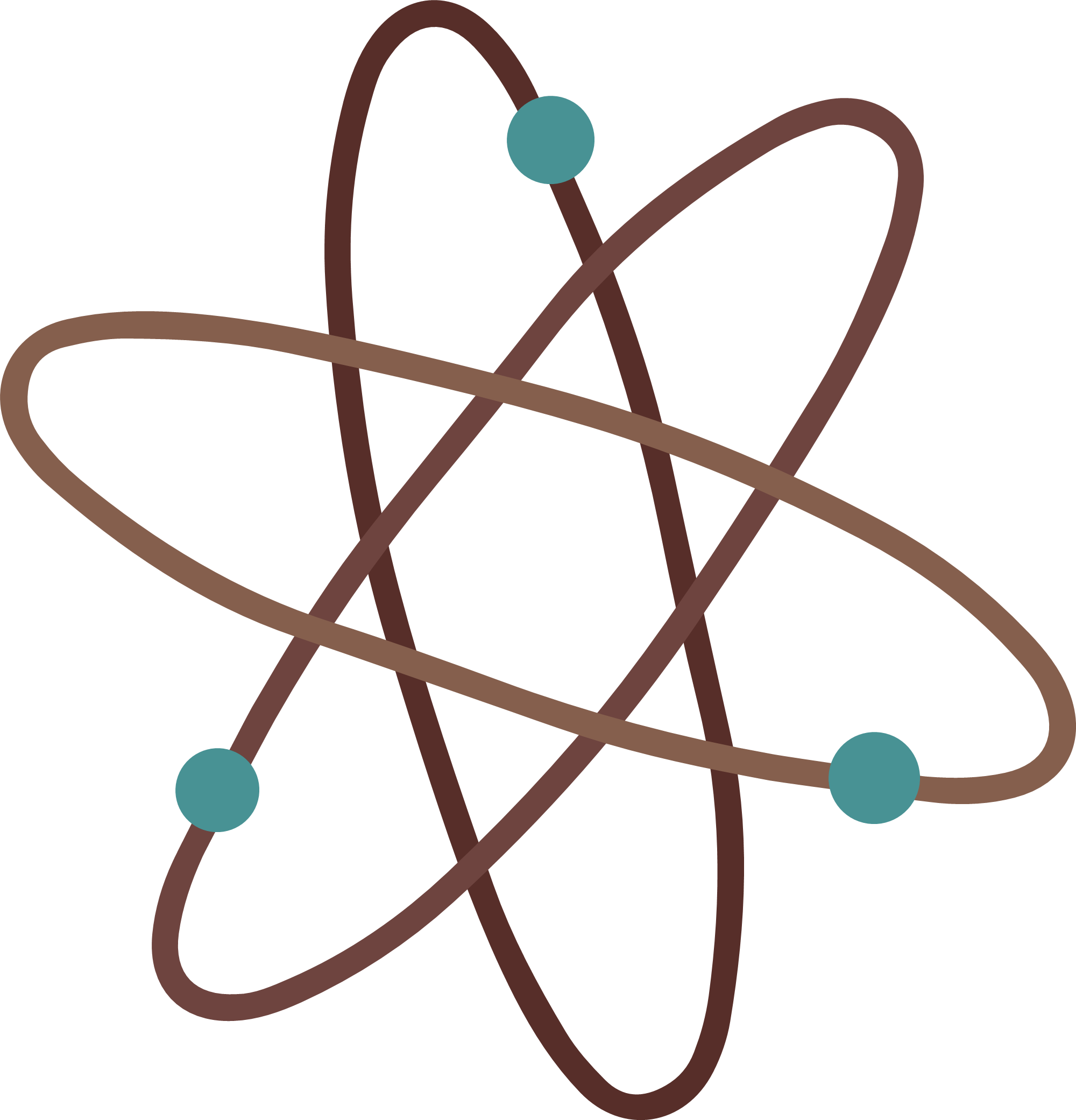 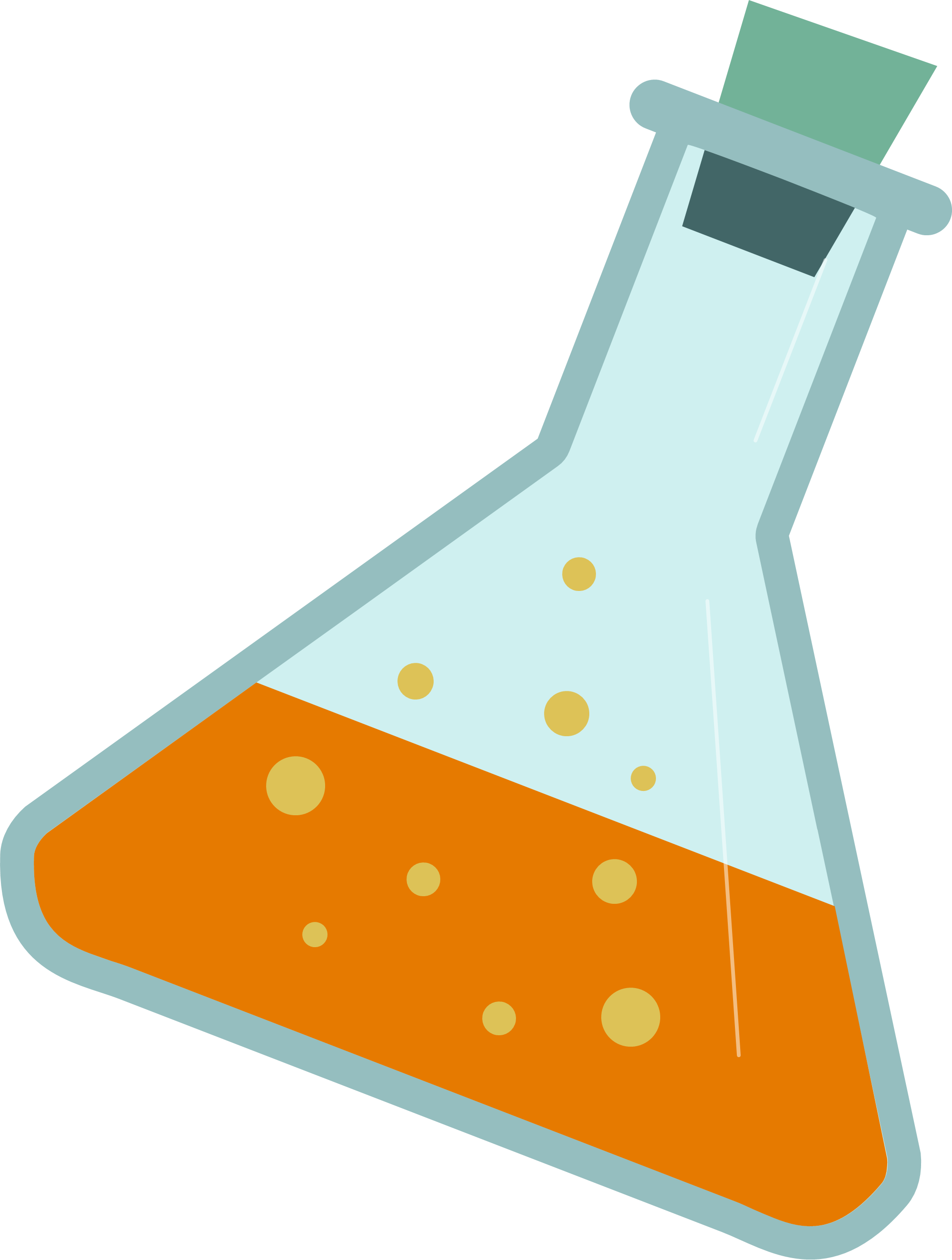